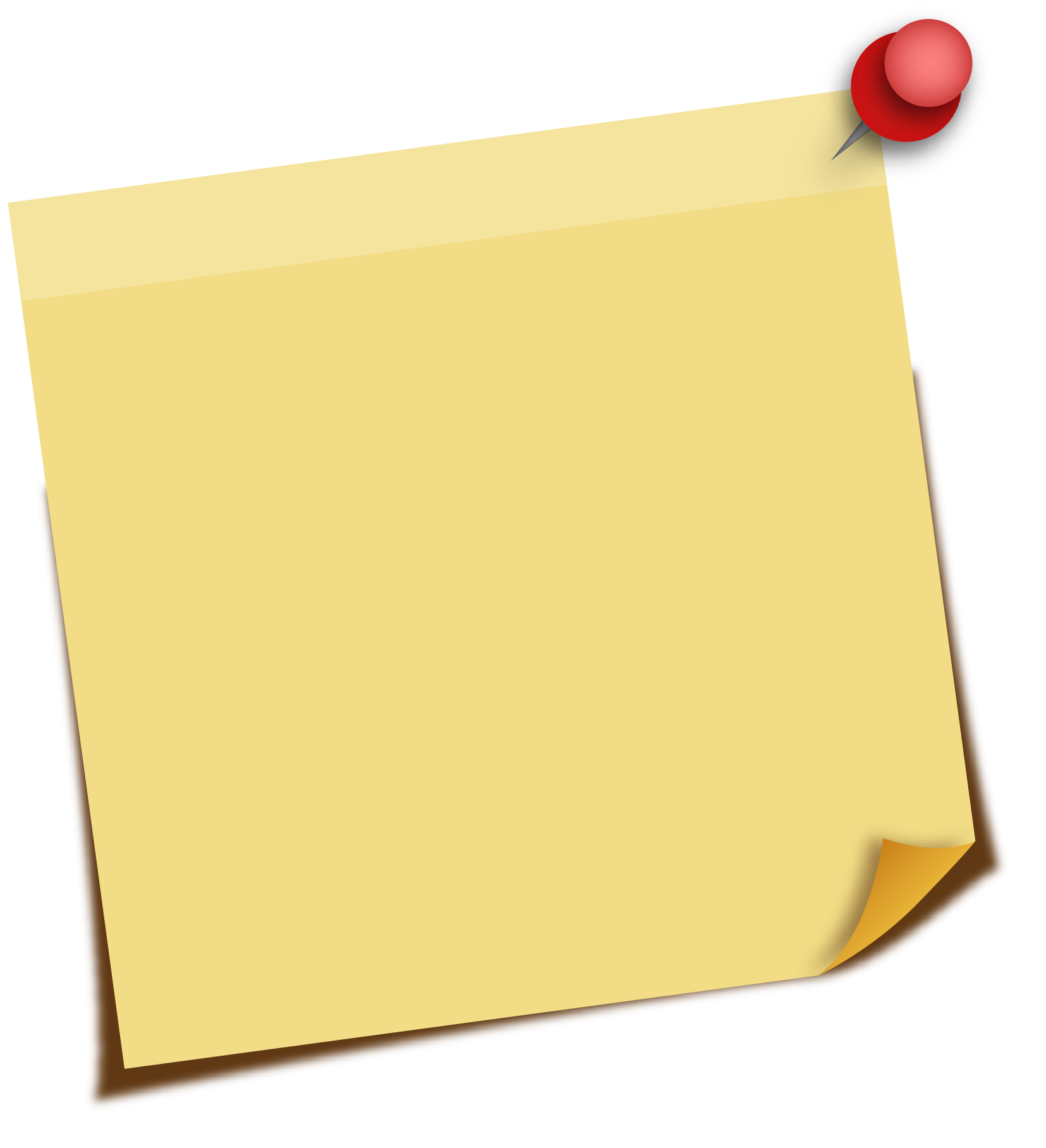 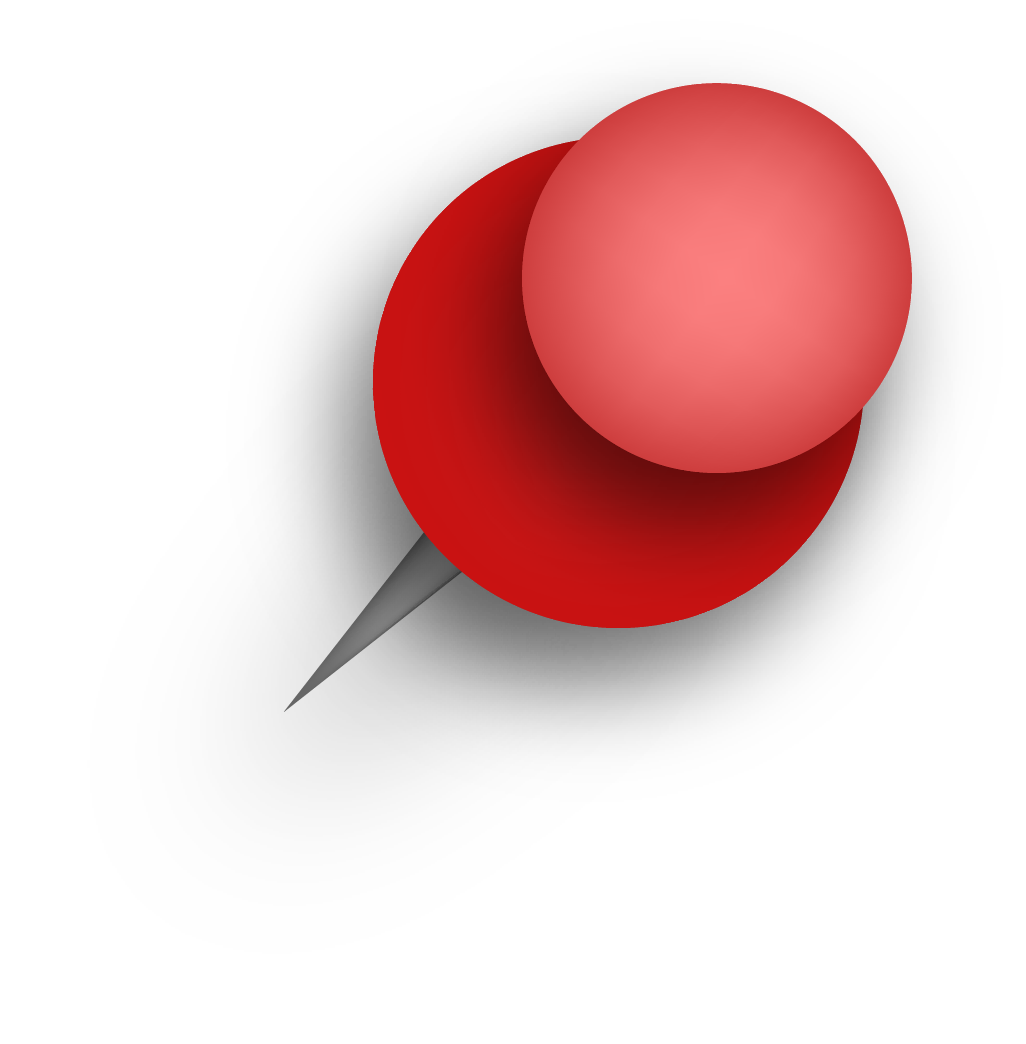 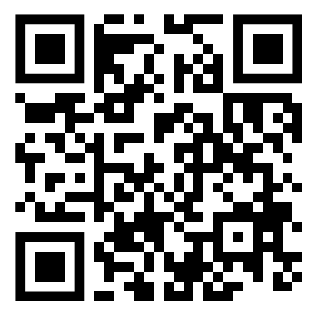 Welcome
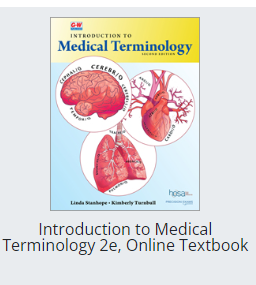 Linda Stanhope

Kim Turnbull
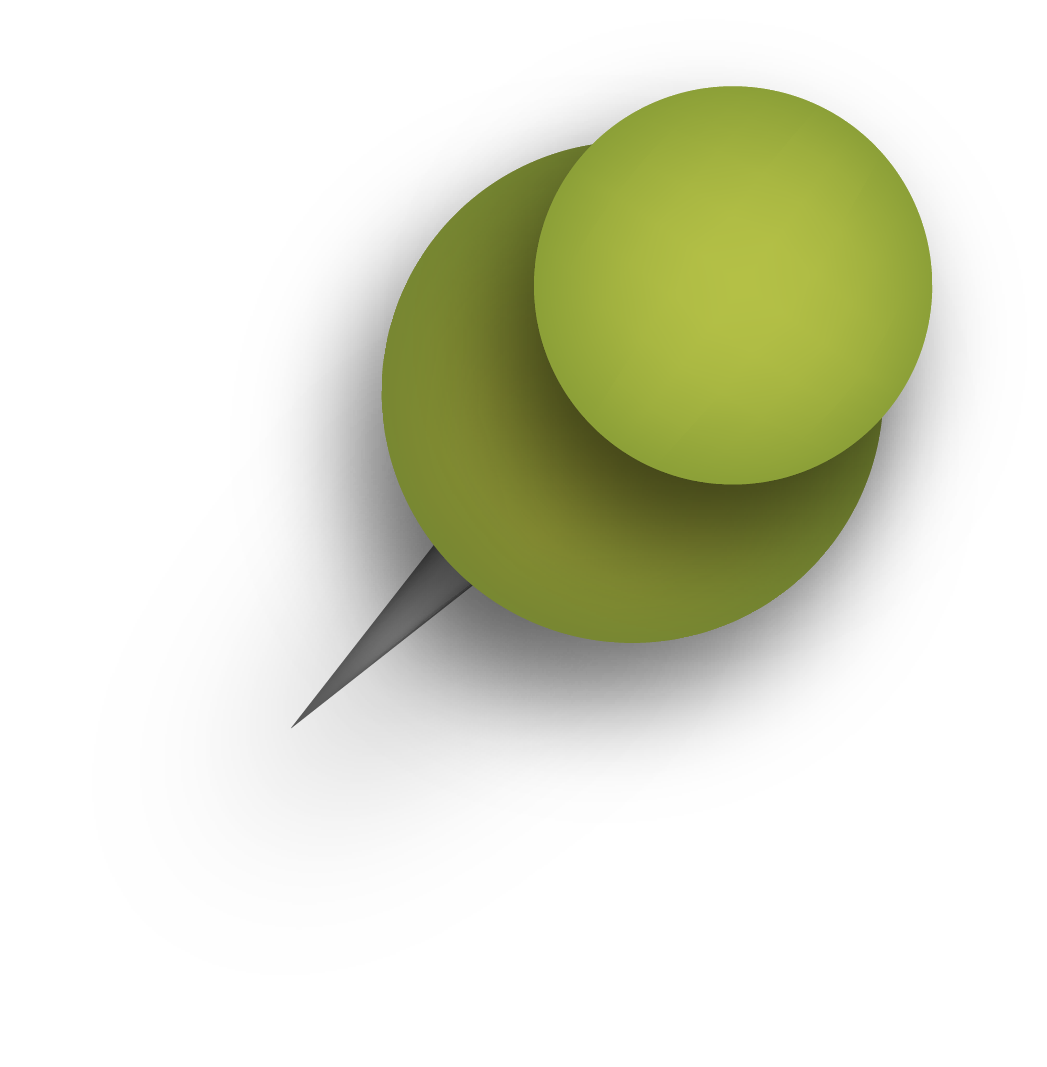 START!
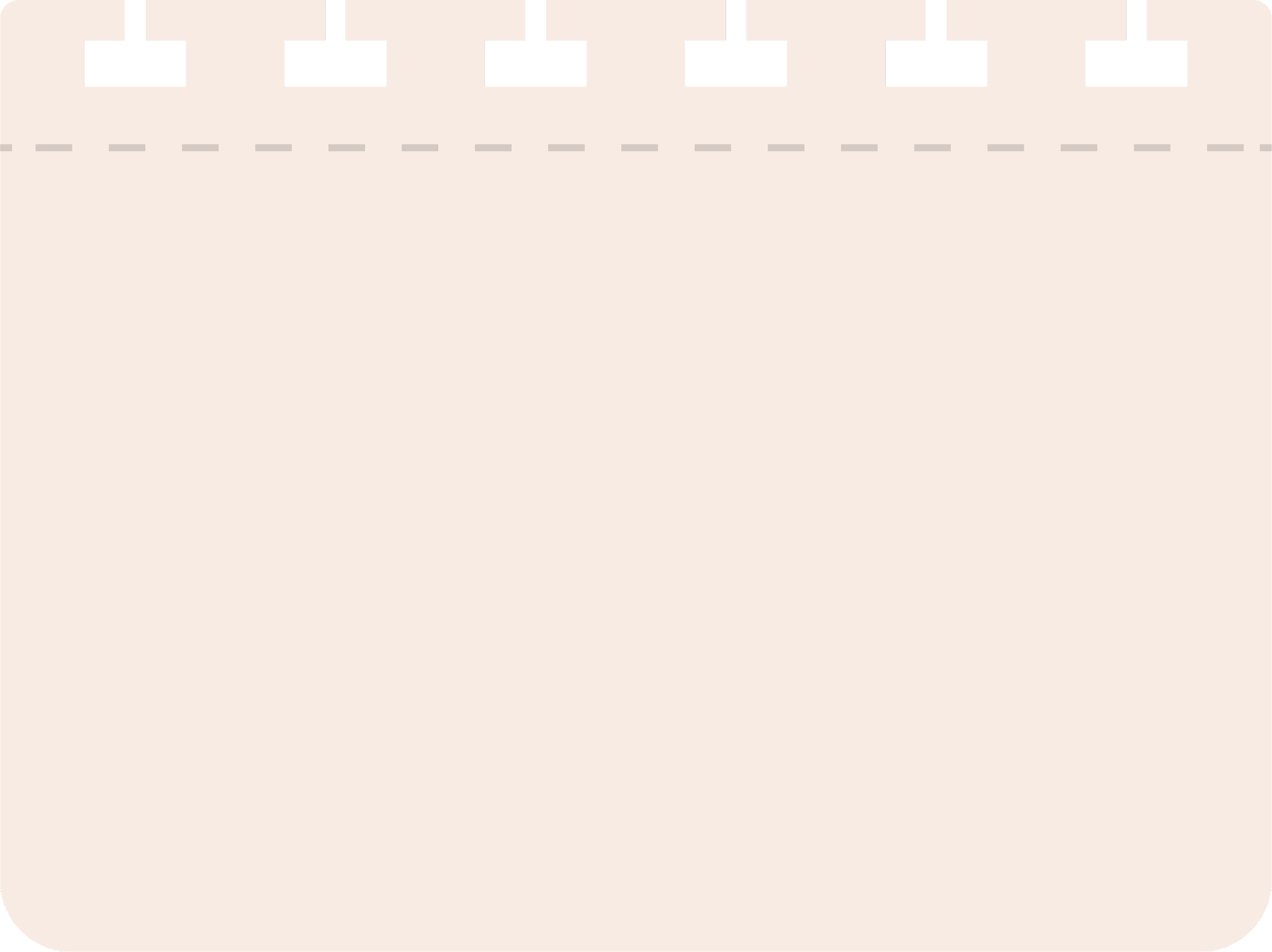 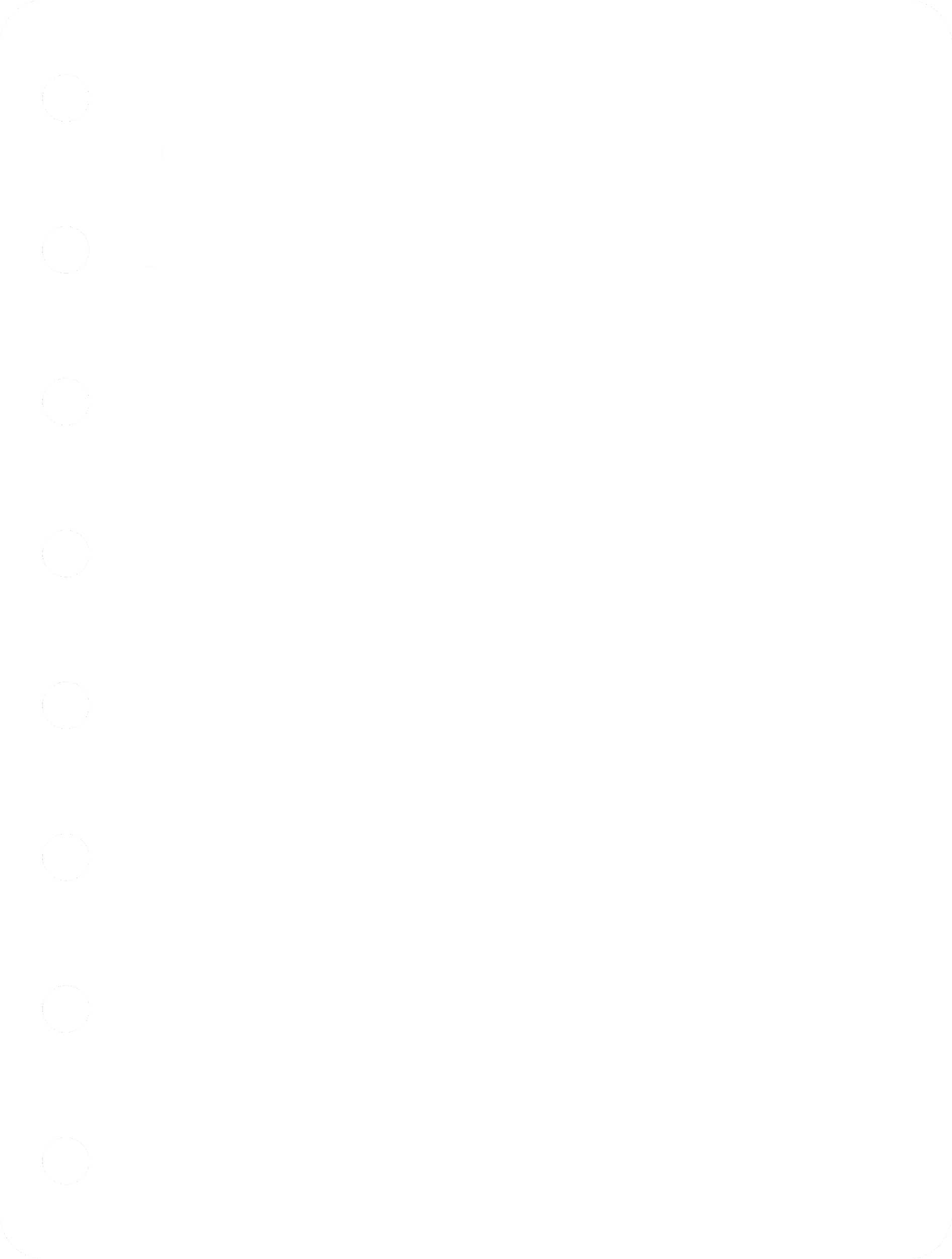 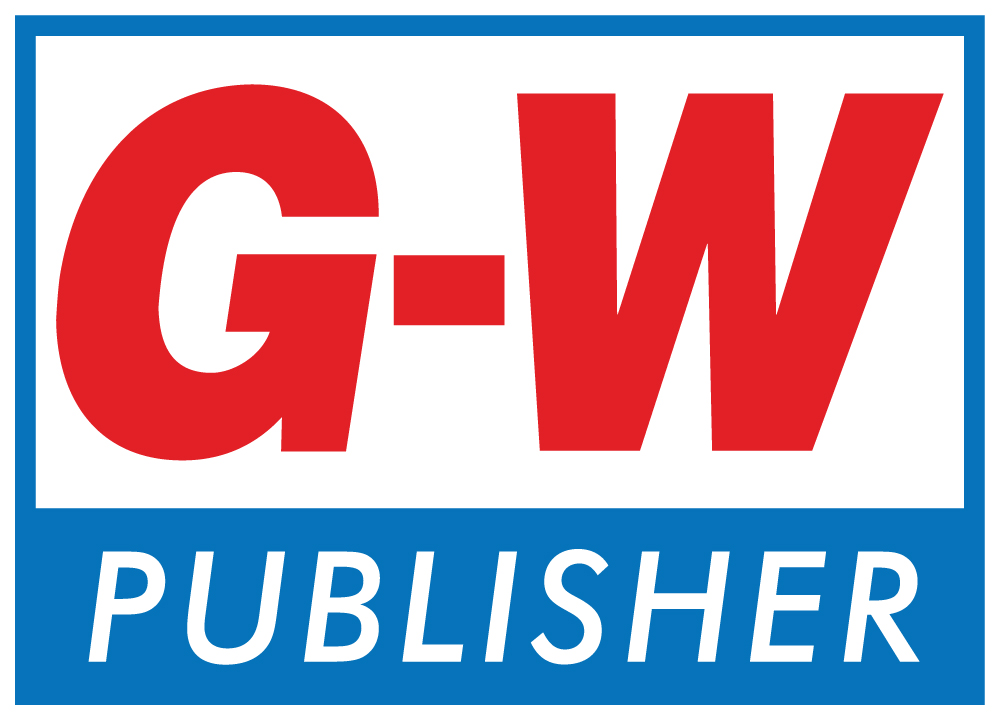 Medical Lingo: Get out of Limbo

THOA PDC 24
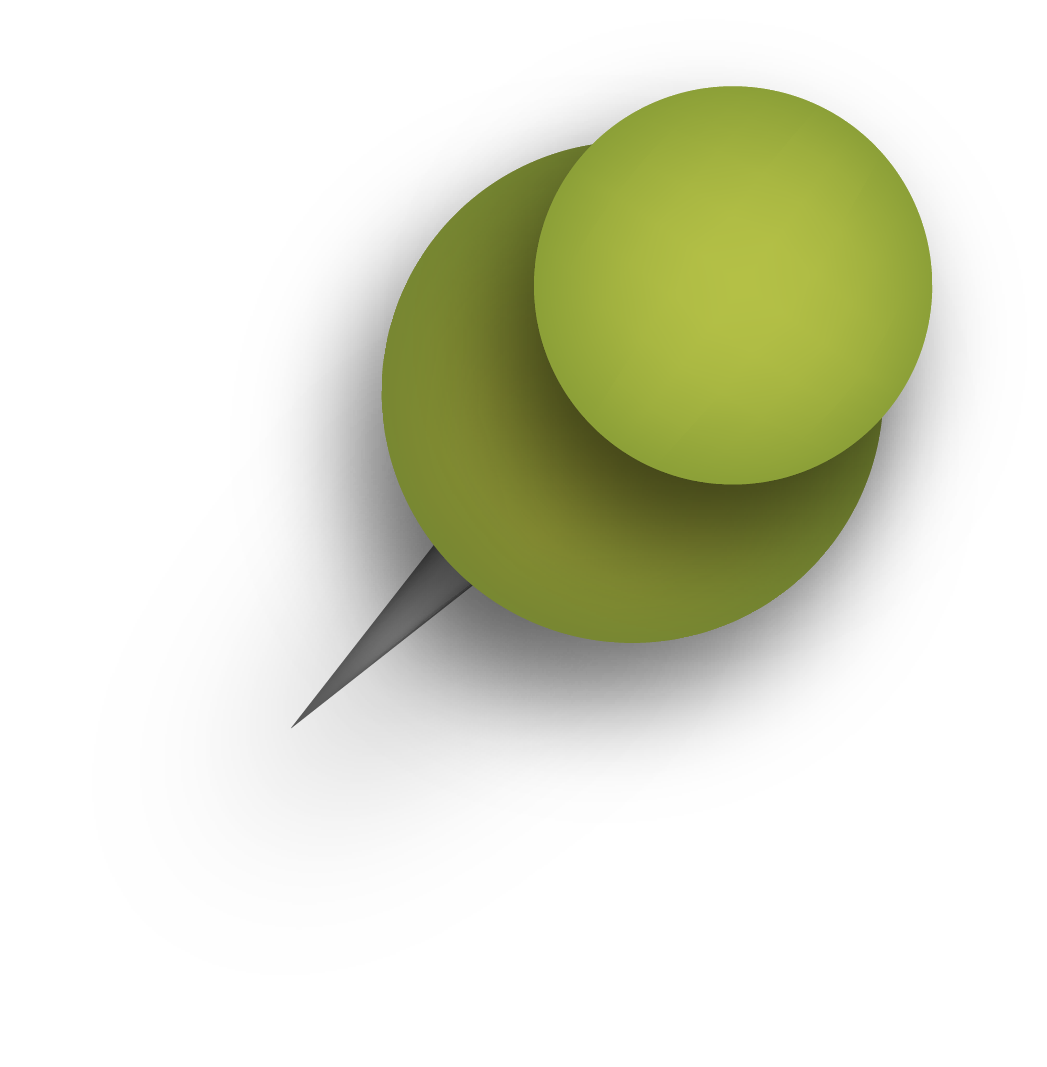 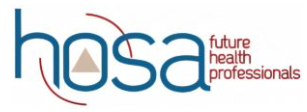 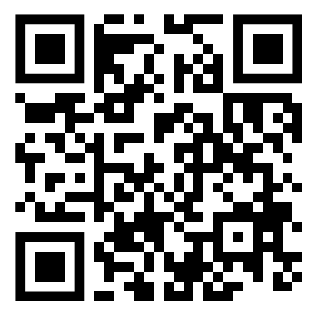 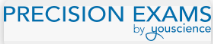 Activities
Labs
Scenarios
Drills
Research
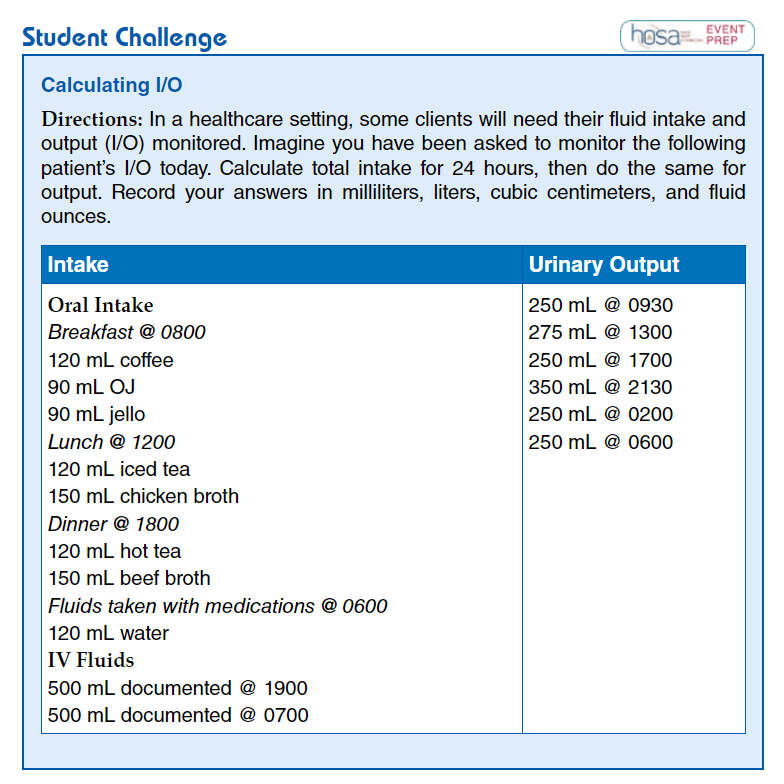 Bell Ringer
II/O Practice
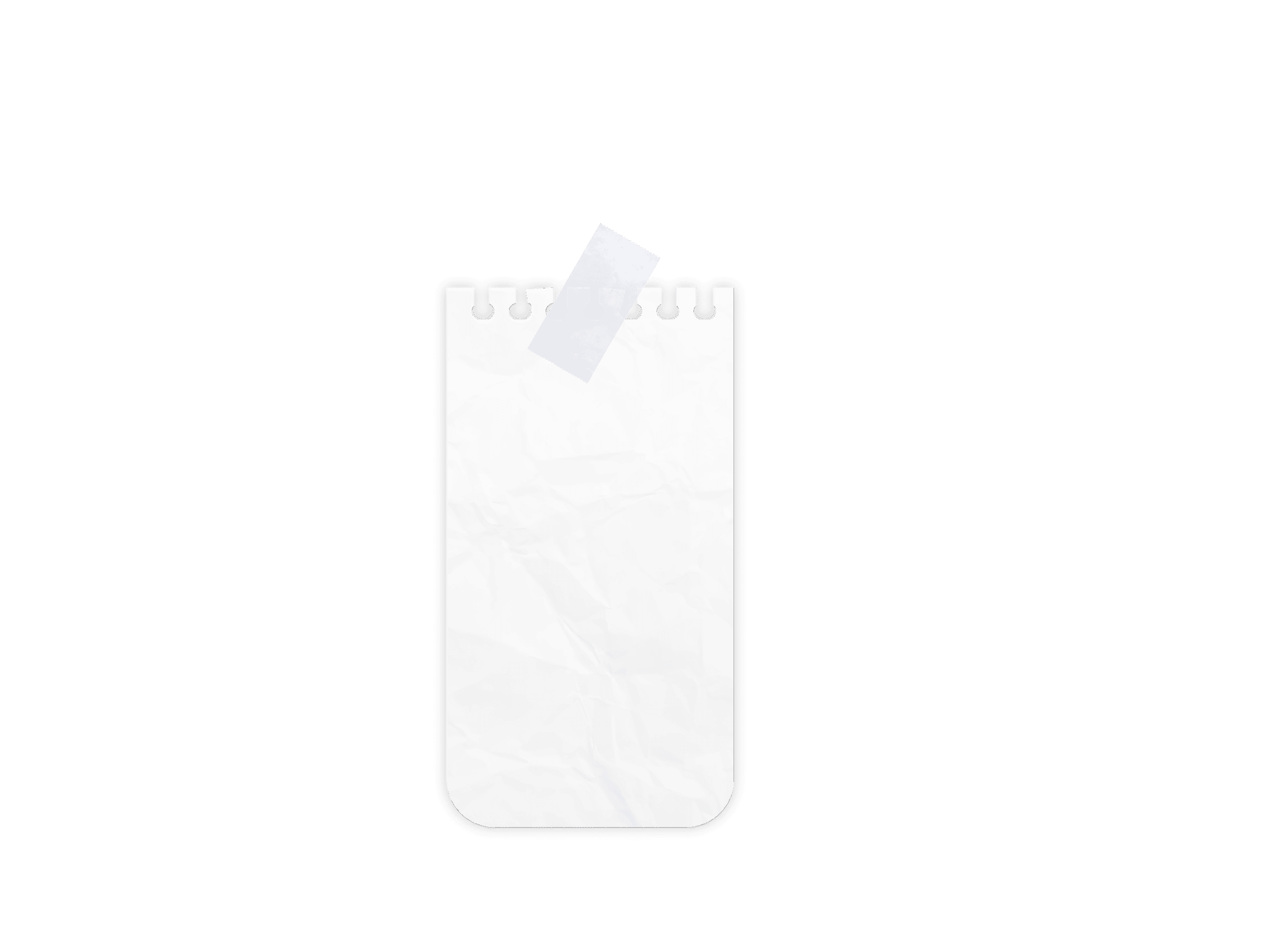 Medical Term Scavenger Hunt - Chapter Opener
Real Life
In this chapter, you will learn medical word parts and terms related to basic anatomy and physiology. Before you begin this chapter, read the scenario that follows.
Norah Le, a 16 y/o Asian female, comes to the ER c c/o pain in the RLQ of the abdominal area. The nurse places her in lateral position until the doctor comes in, @ which time pt. is placed in a supine position. Upon PE, while palpating in the Rt iliac region, the pain becomes more intense. Dr. Jutte orders a STAT CBC, UA, HCG, and ultrasound of the abdomen to r/o appendicitis. 
For each highlighted medical term or abbreviation, search through this chapter to find the meaning. Some of these terms and abbreviations were introduced in the previous chapter.
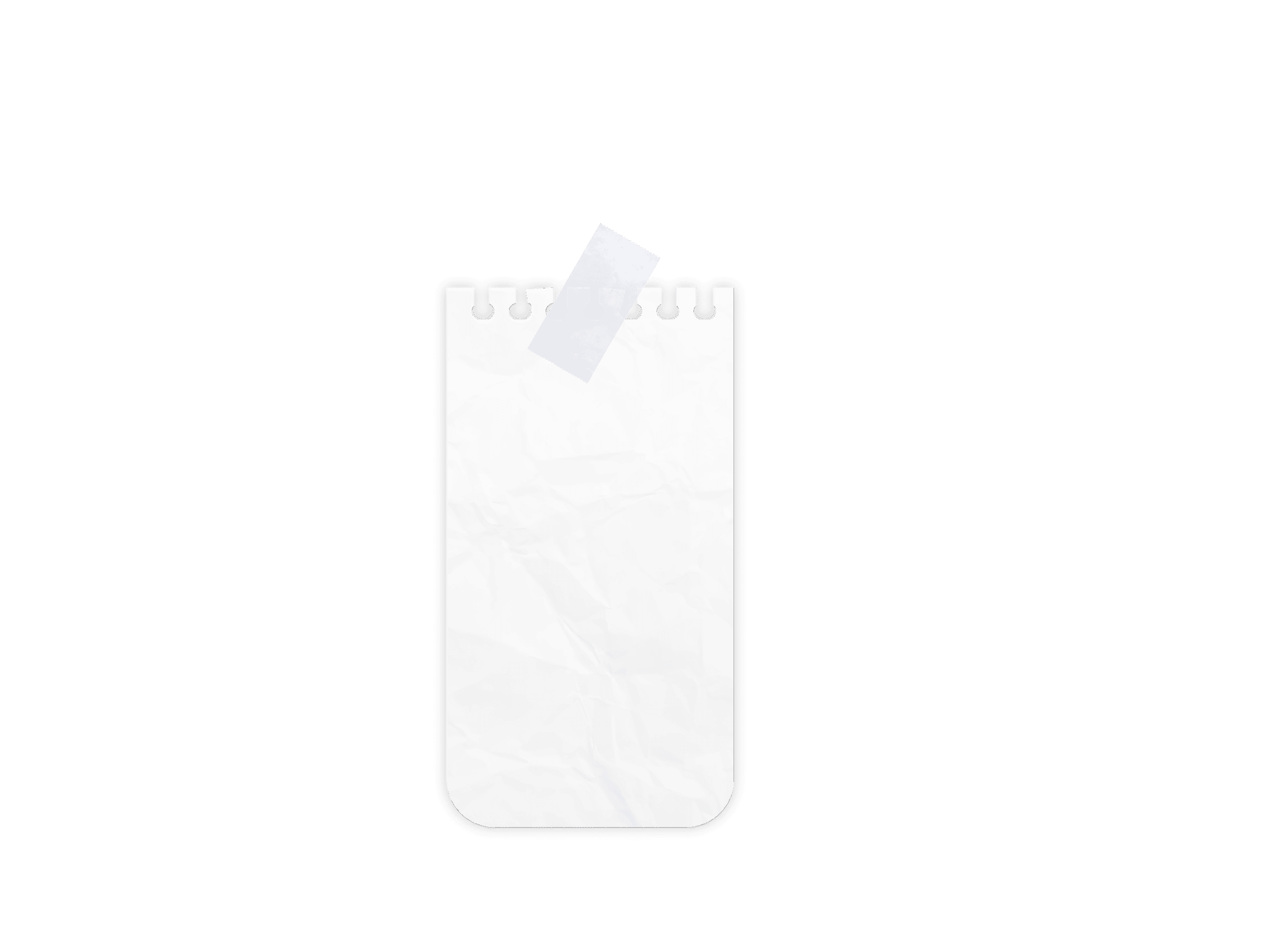 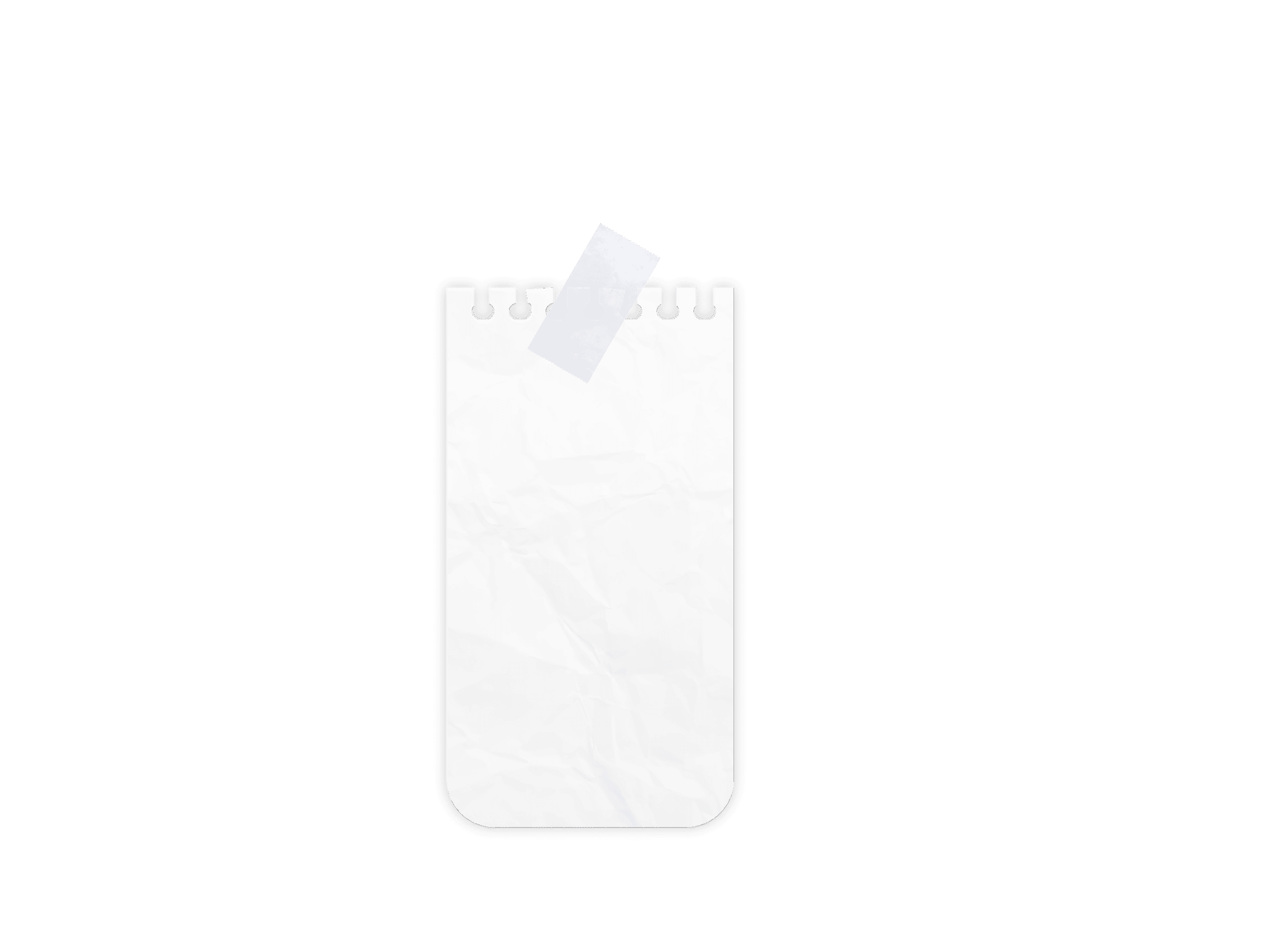 Medical Record Practice
Real Life
•
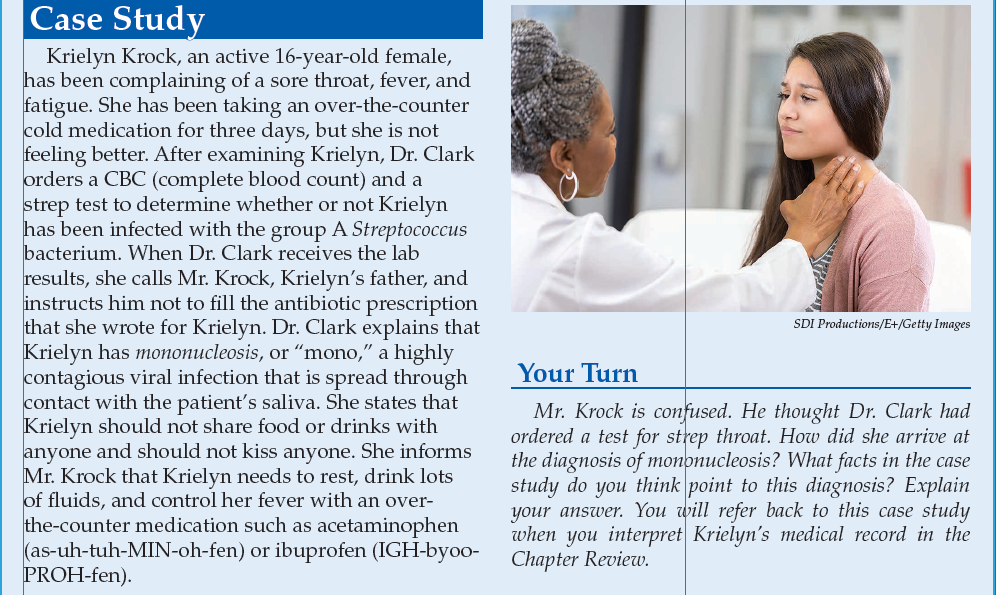 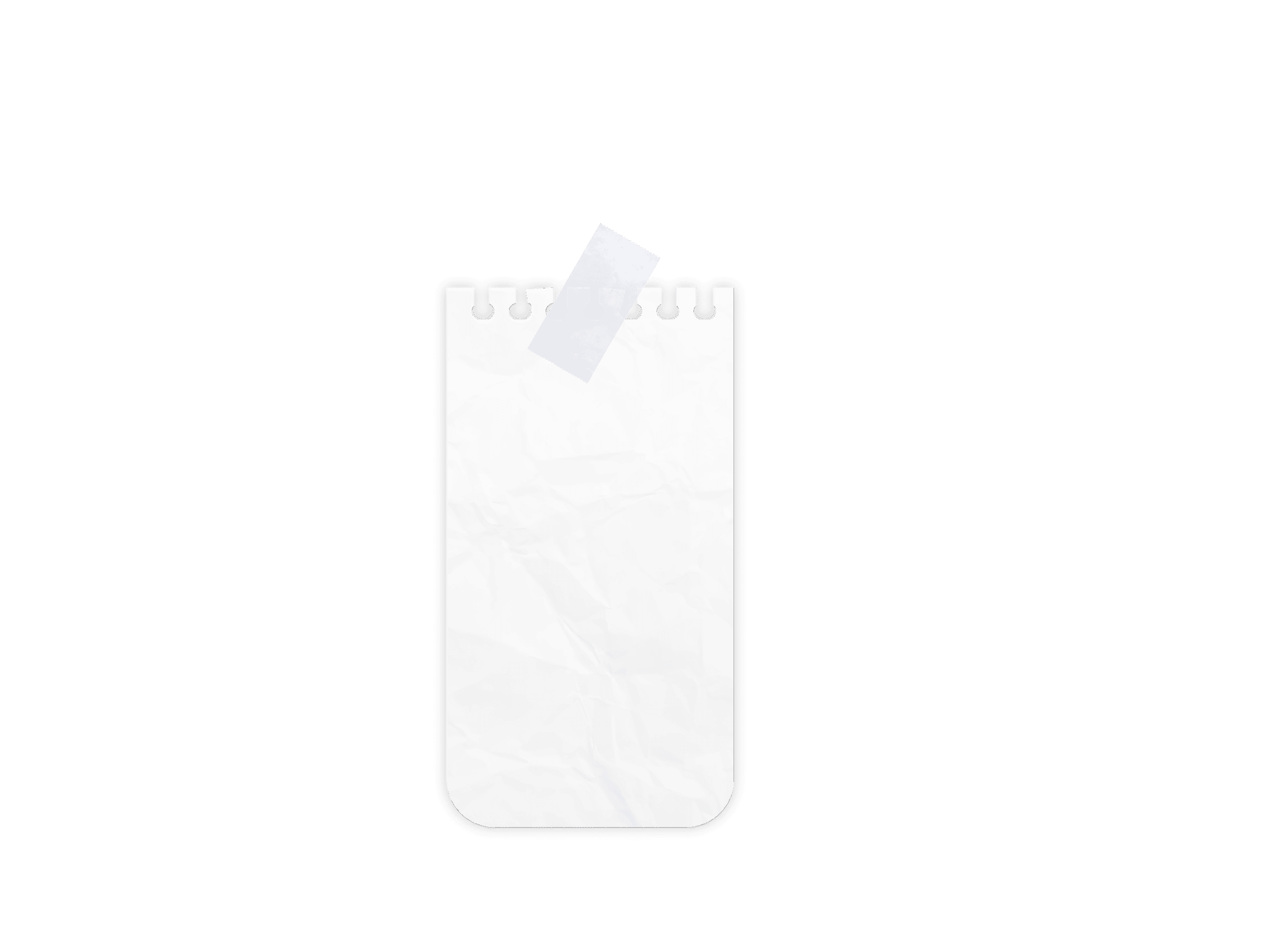 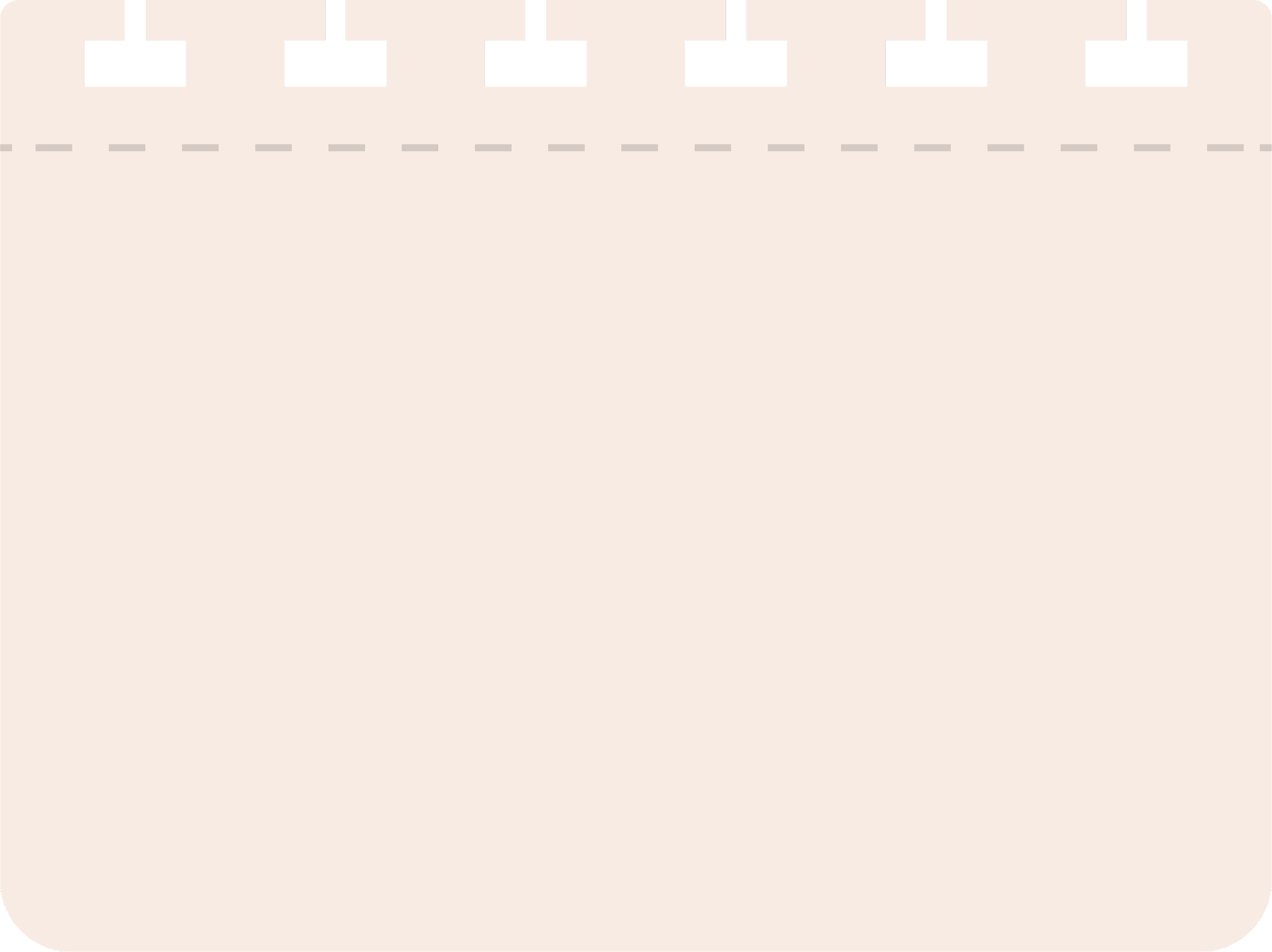 MEDICAL RECORD
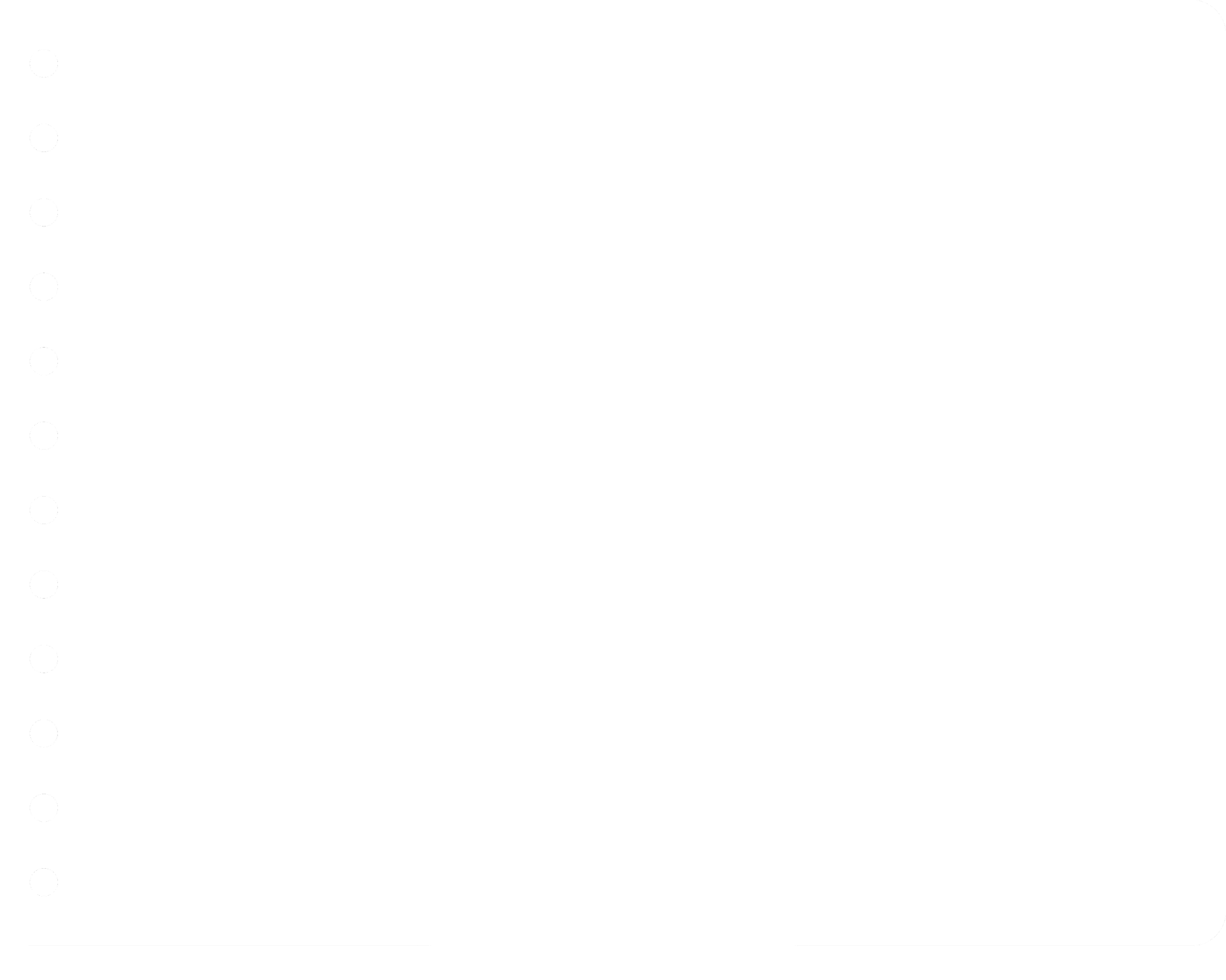 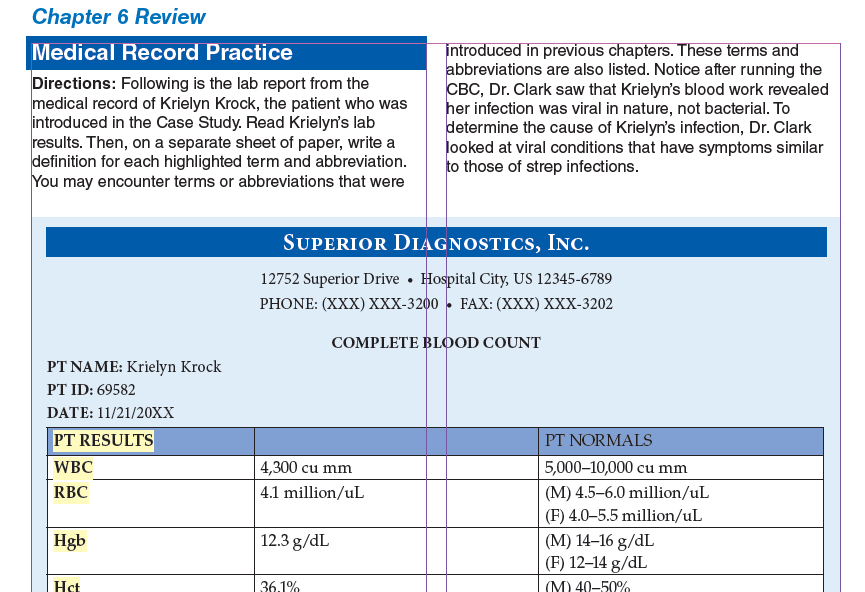 Labs
X-ray Reports
Consultations
H & P
Nurses Notes
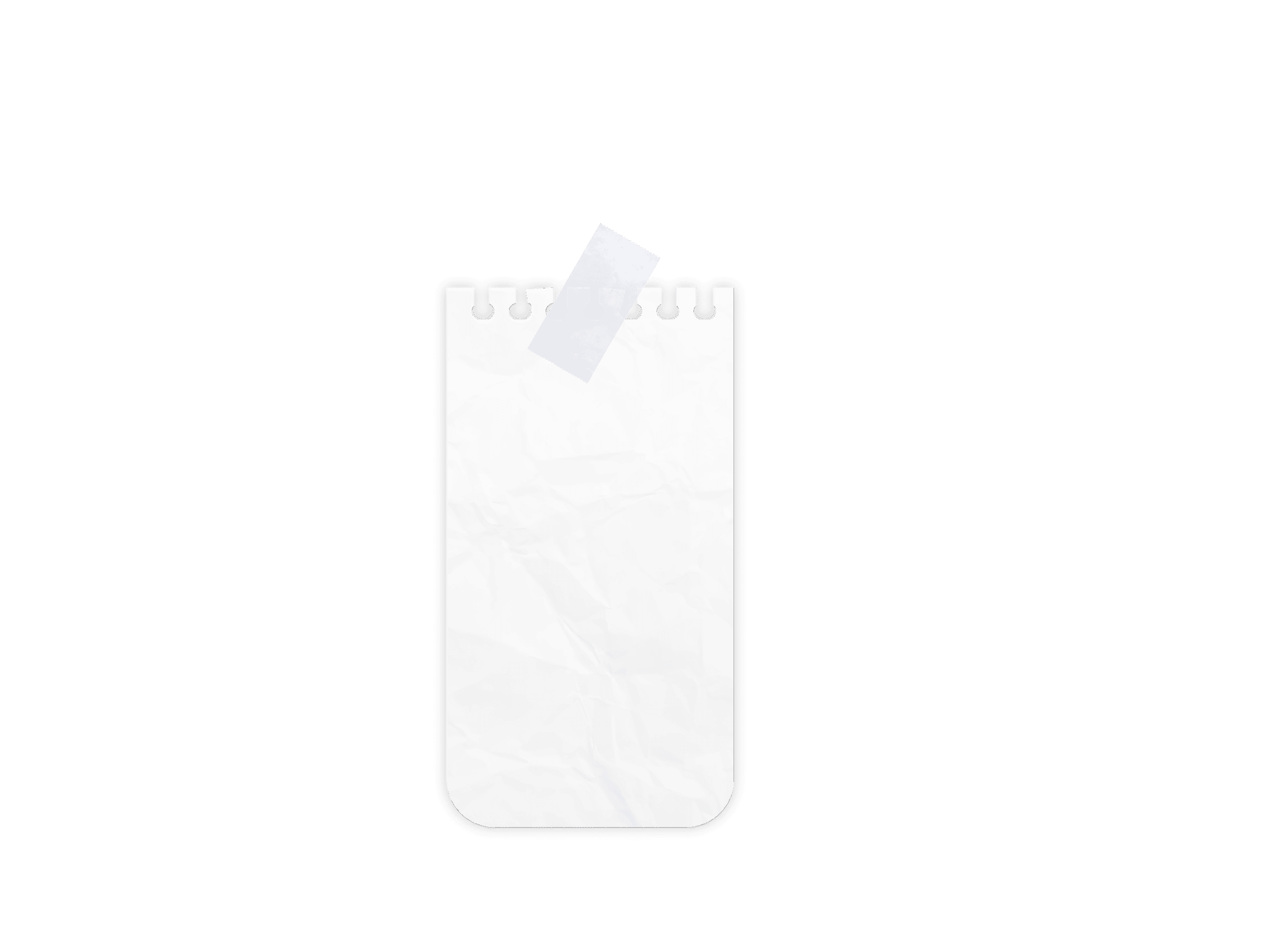 [Speaker Notes: Use students and create a story about why one may need more than another.]
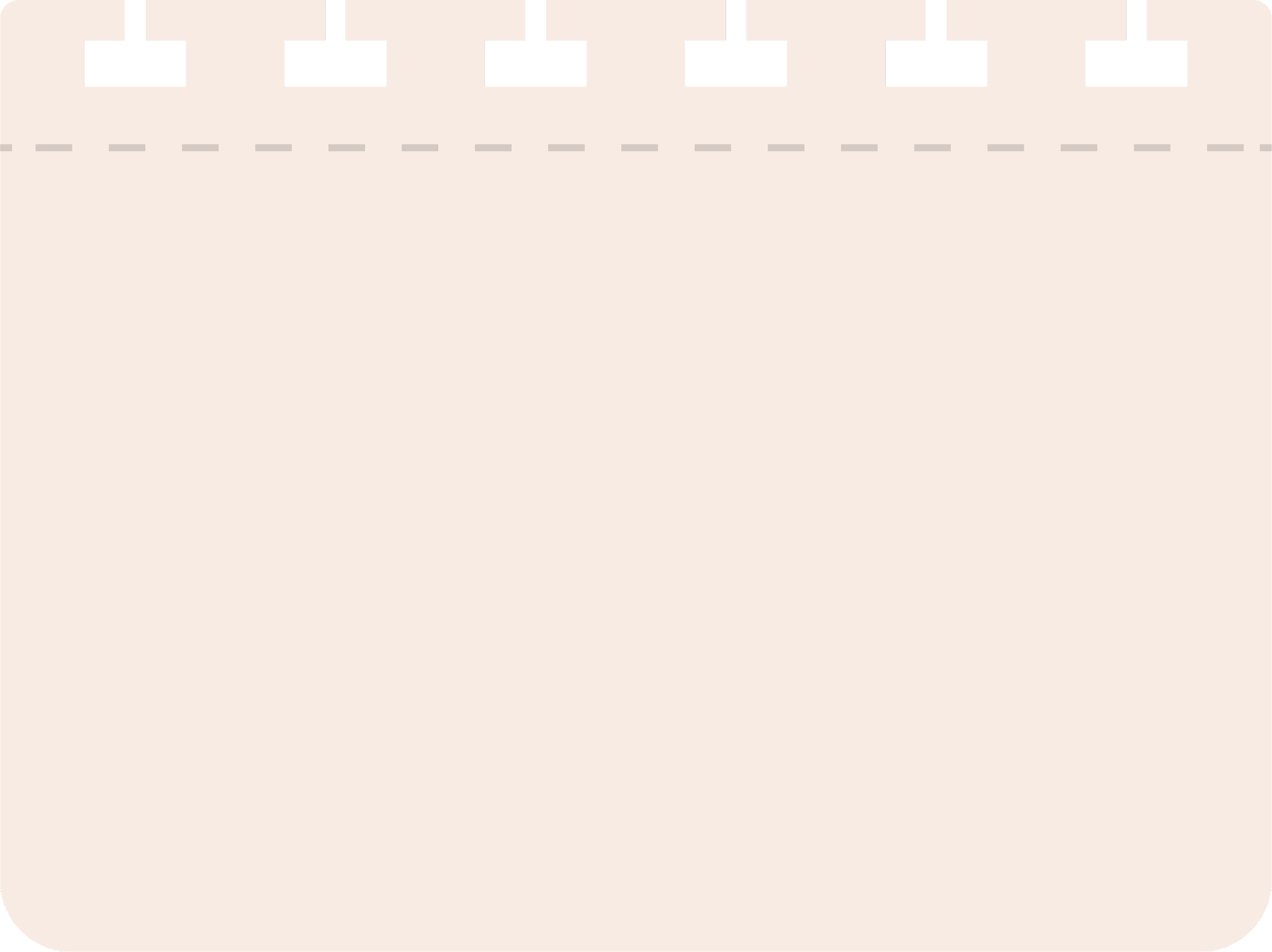 Doctor’s Orders
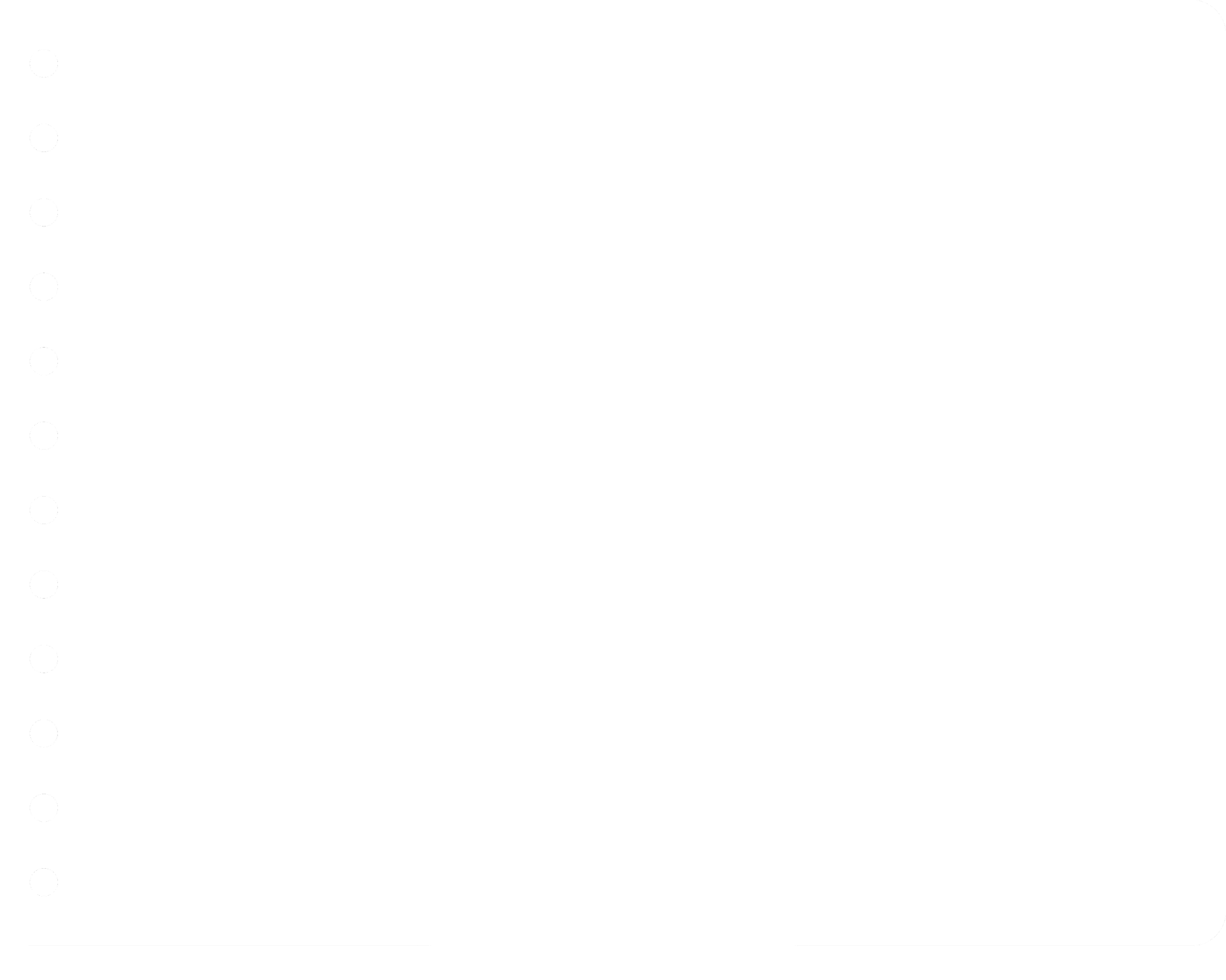 Transcription Practice
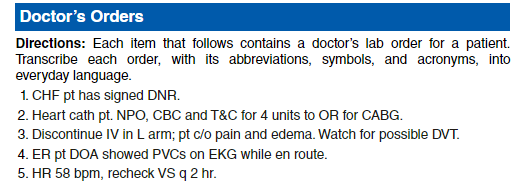 Labs
X-ray Reports
Consultations
H & P
Nurses Notes
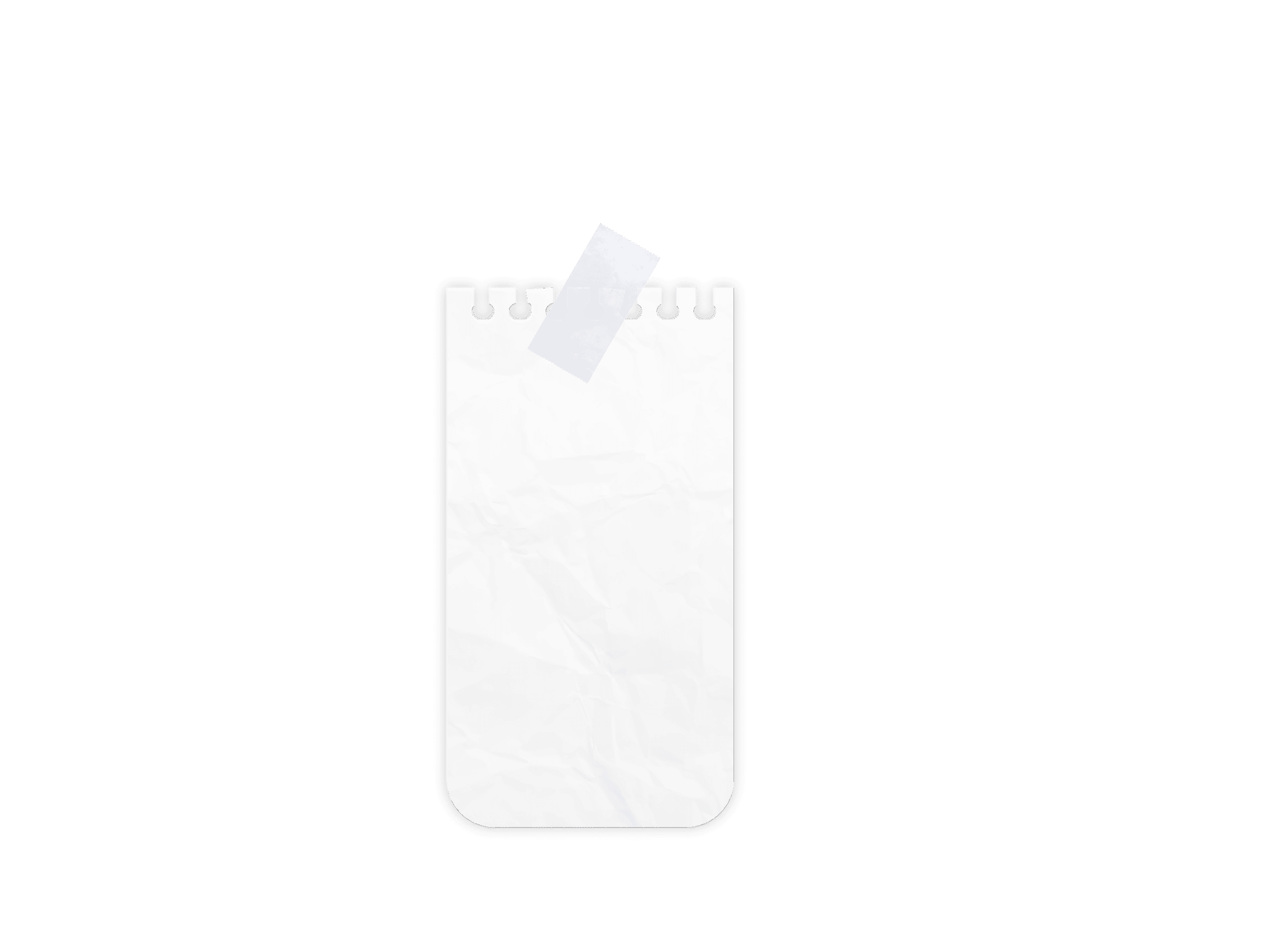 [Speaker Notes: Use students and create a story about why one may need more than another.]
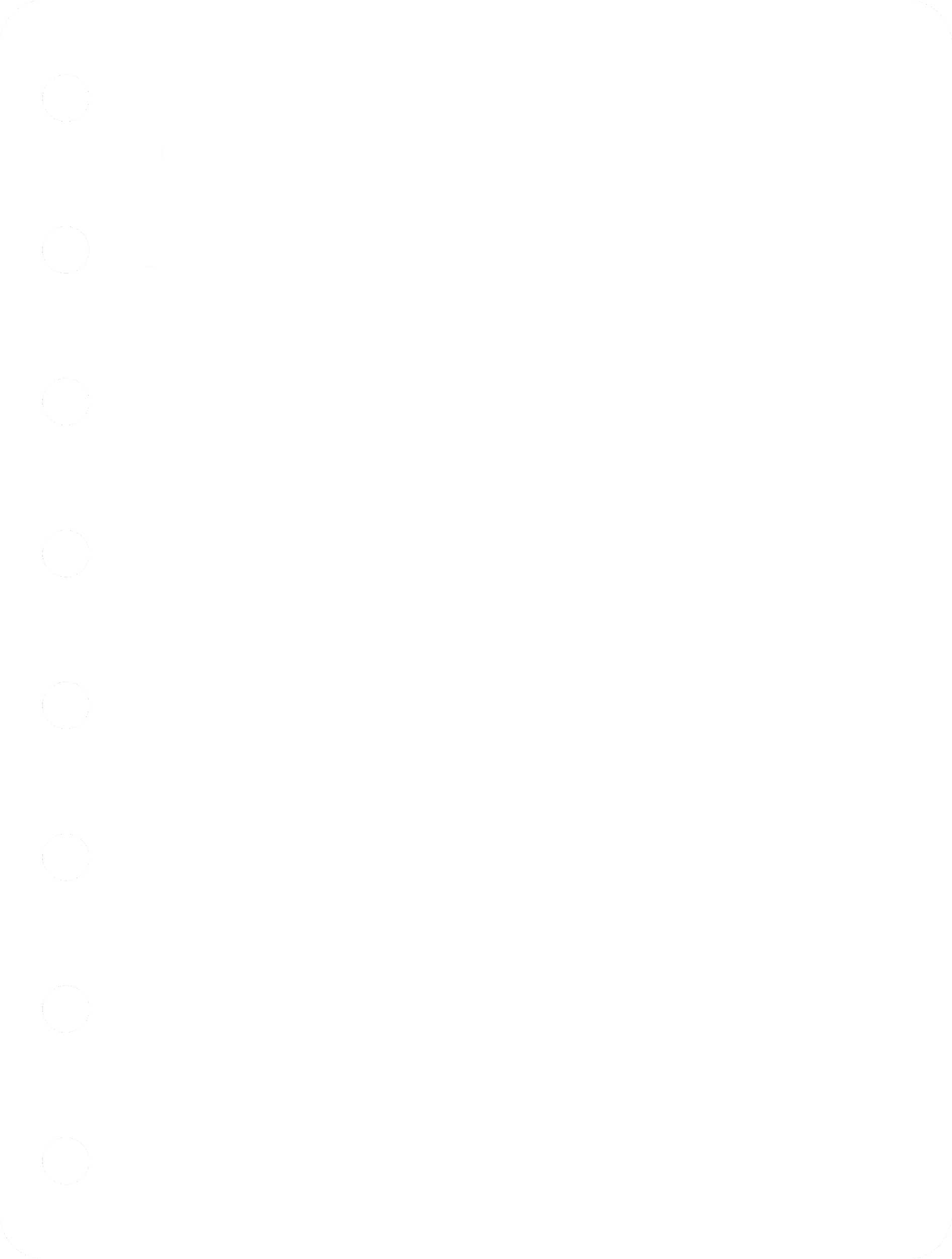 Ponder This
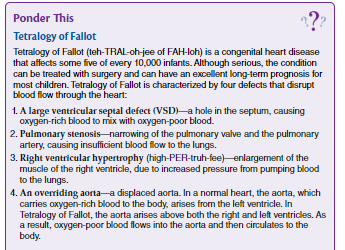 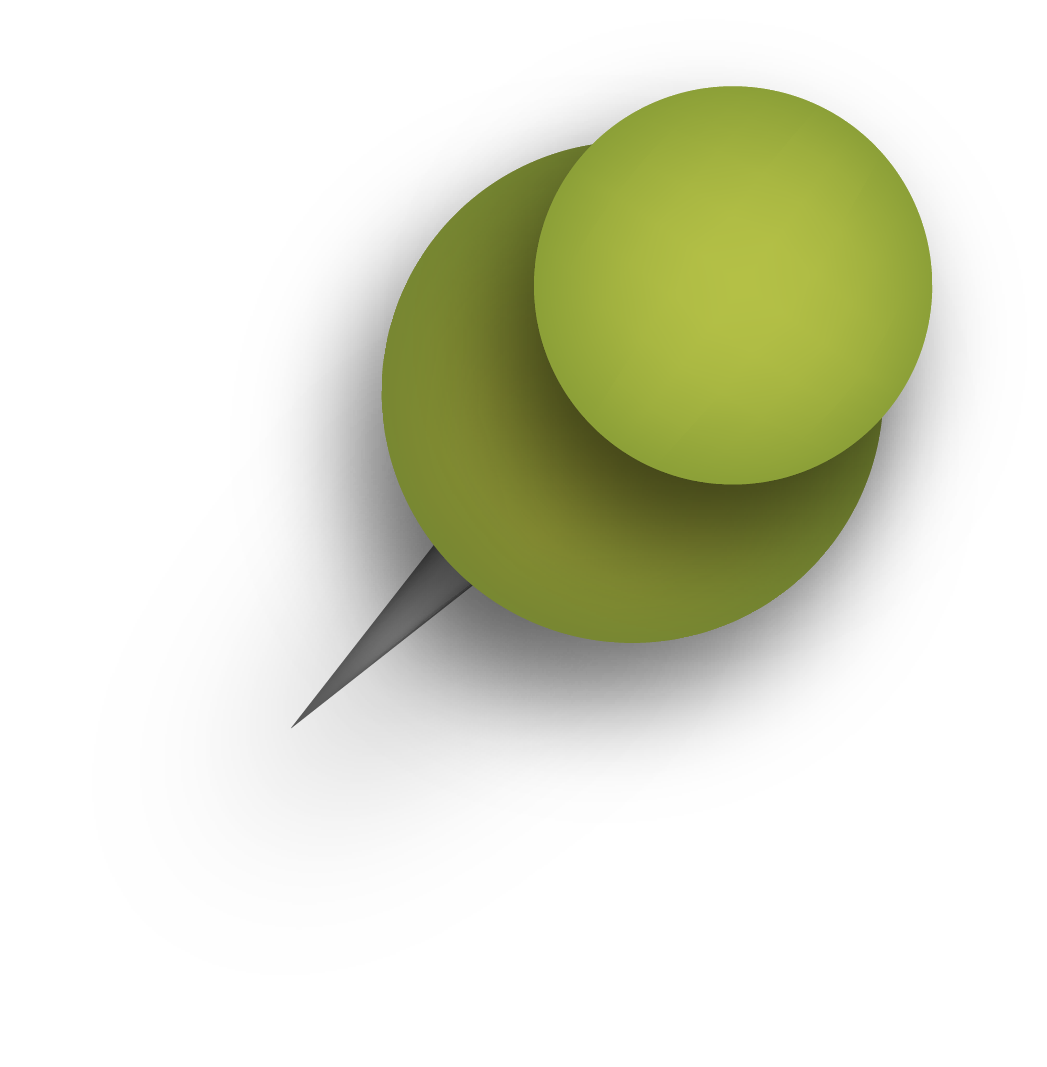 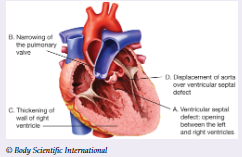 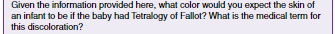 NEXT!
Career Spotlight
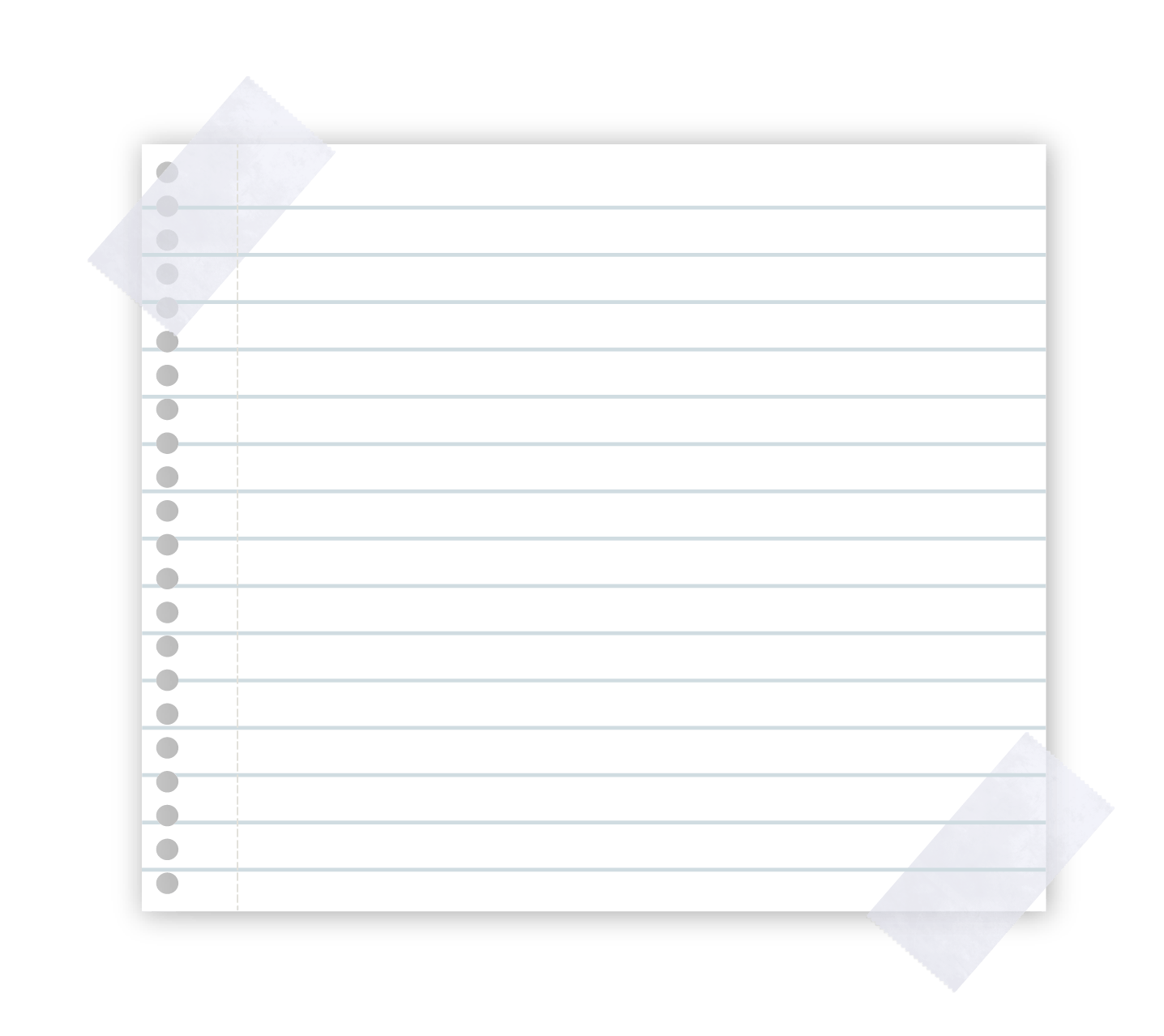 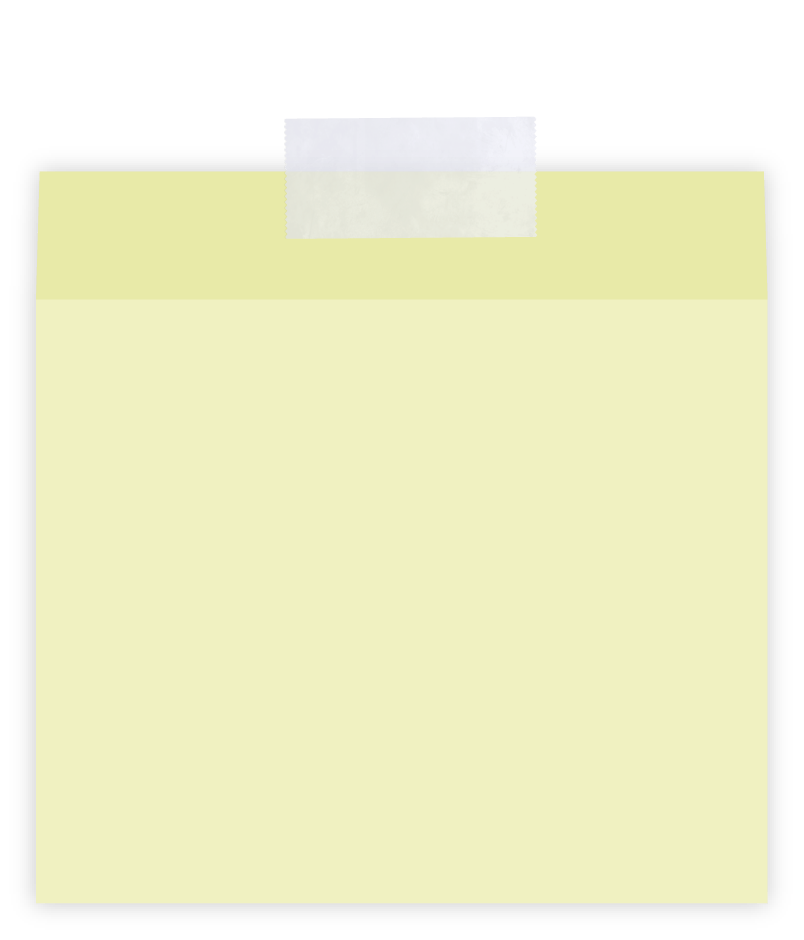 Career List
Phlebotomist
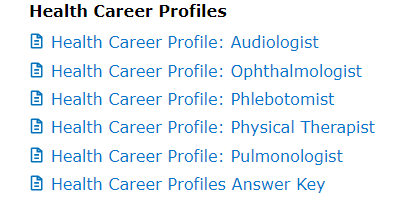 A Day in the Life
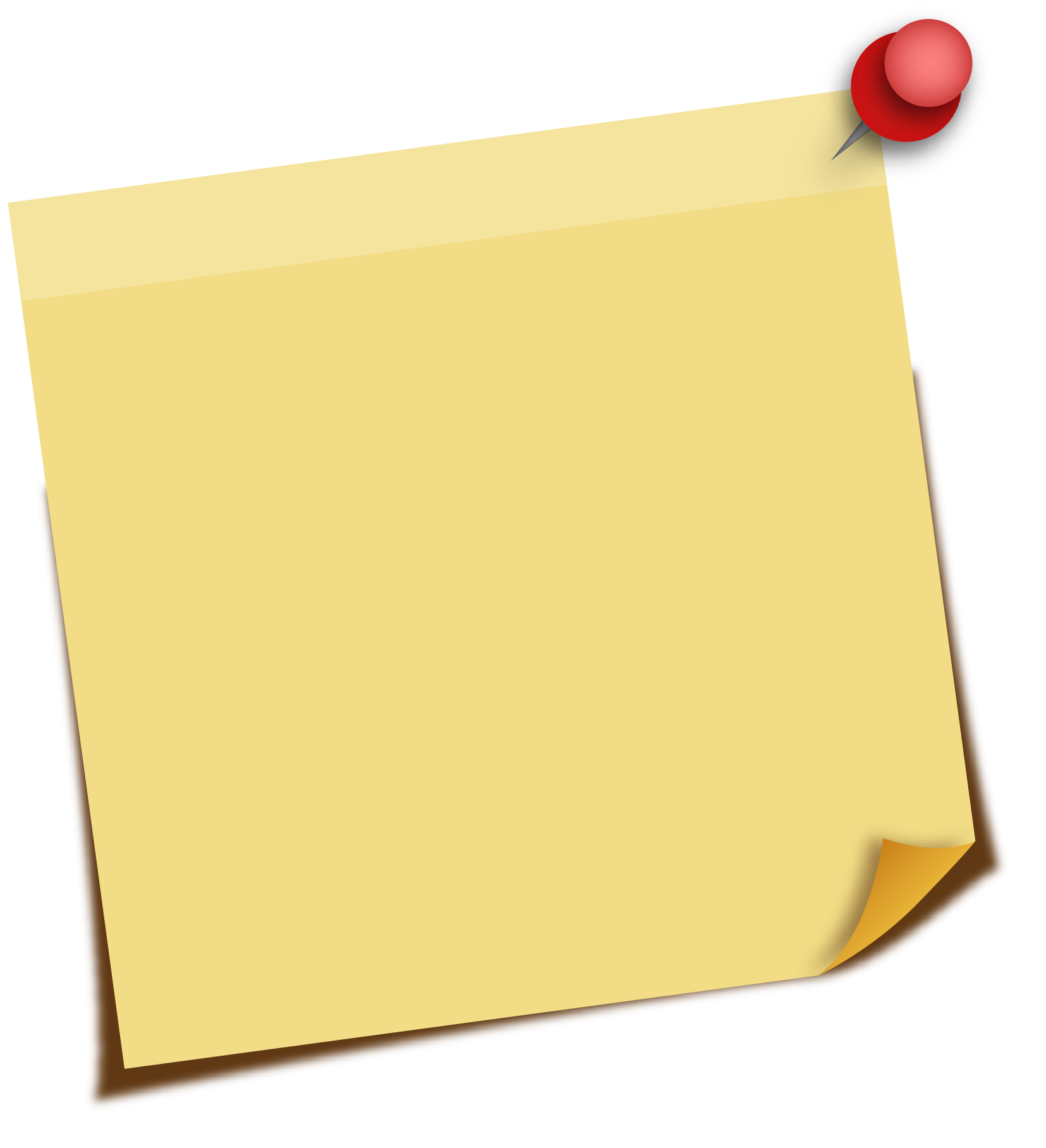 CREDITS
Career Spotlight
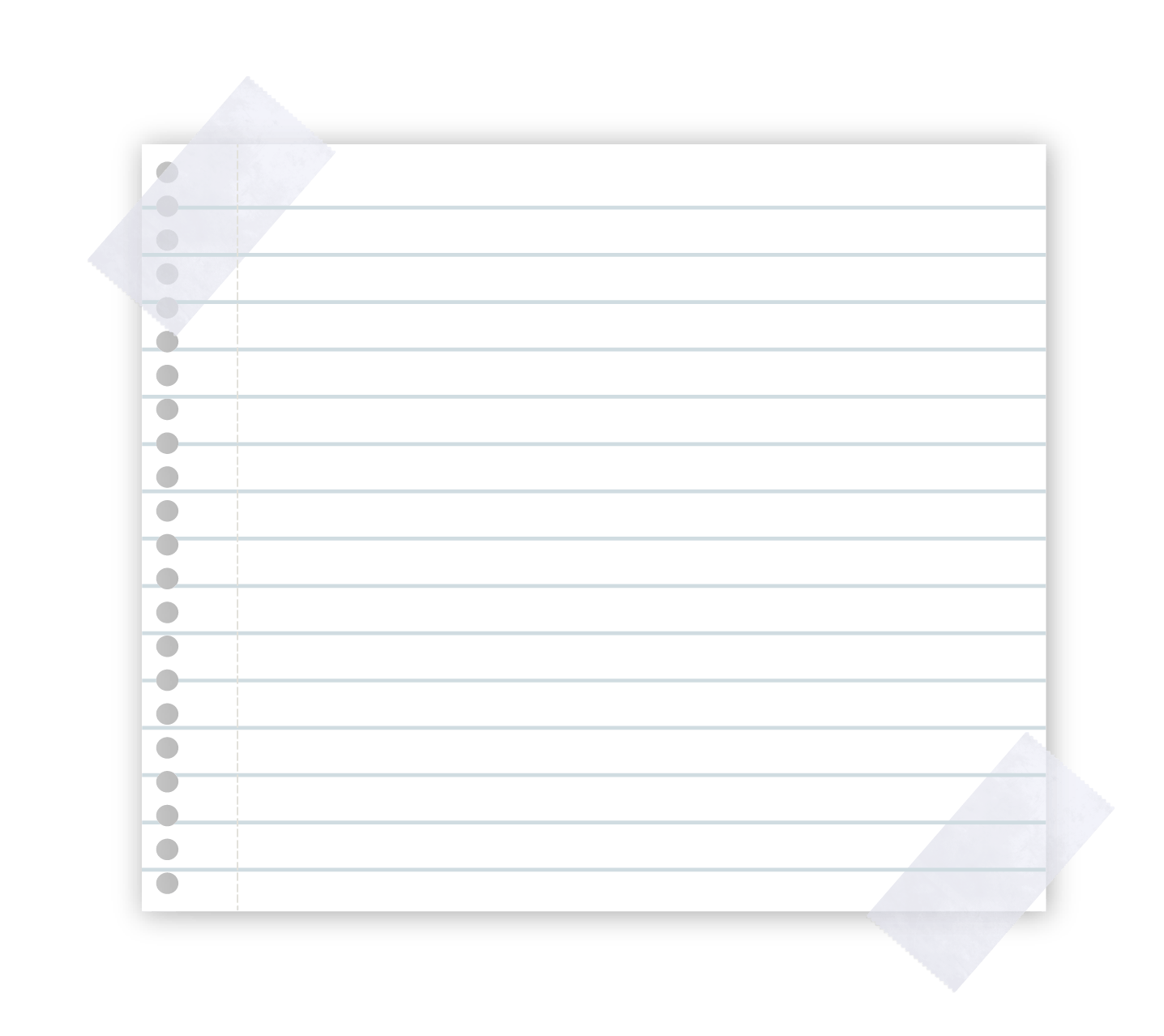 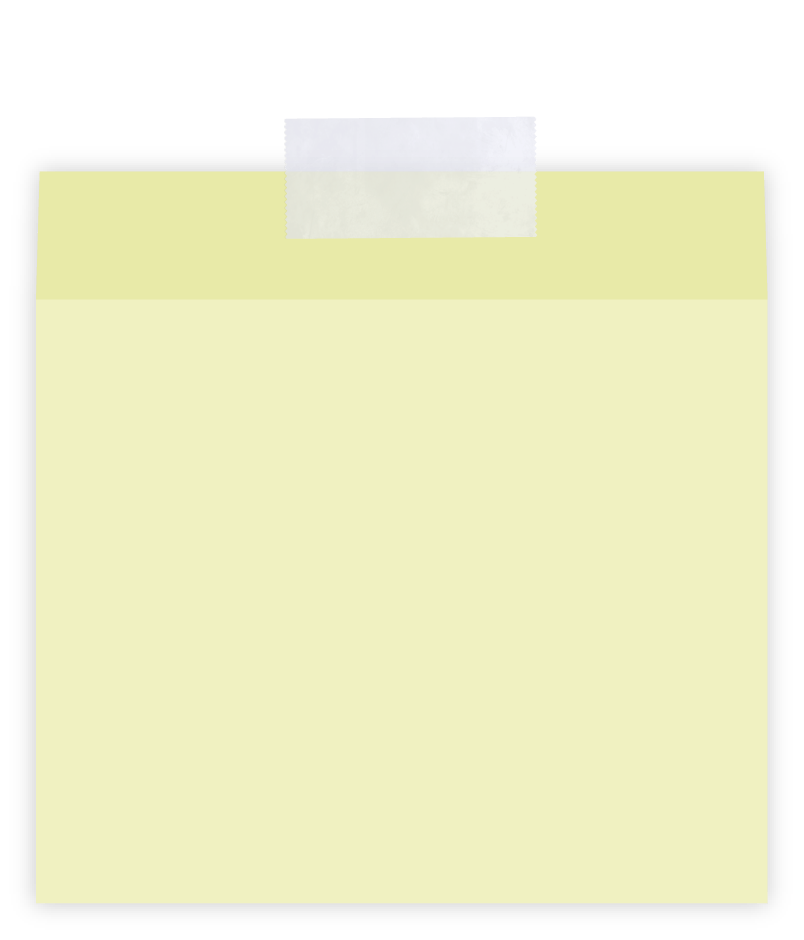 Phlebotomist
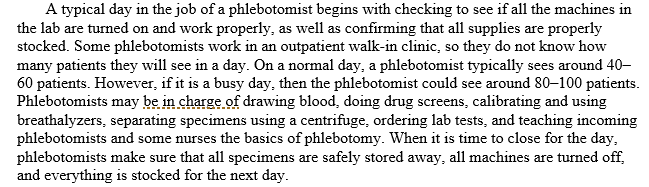 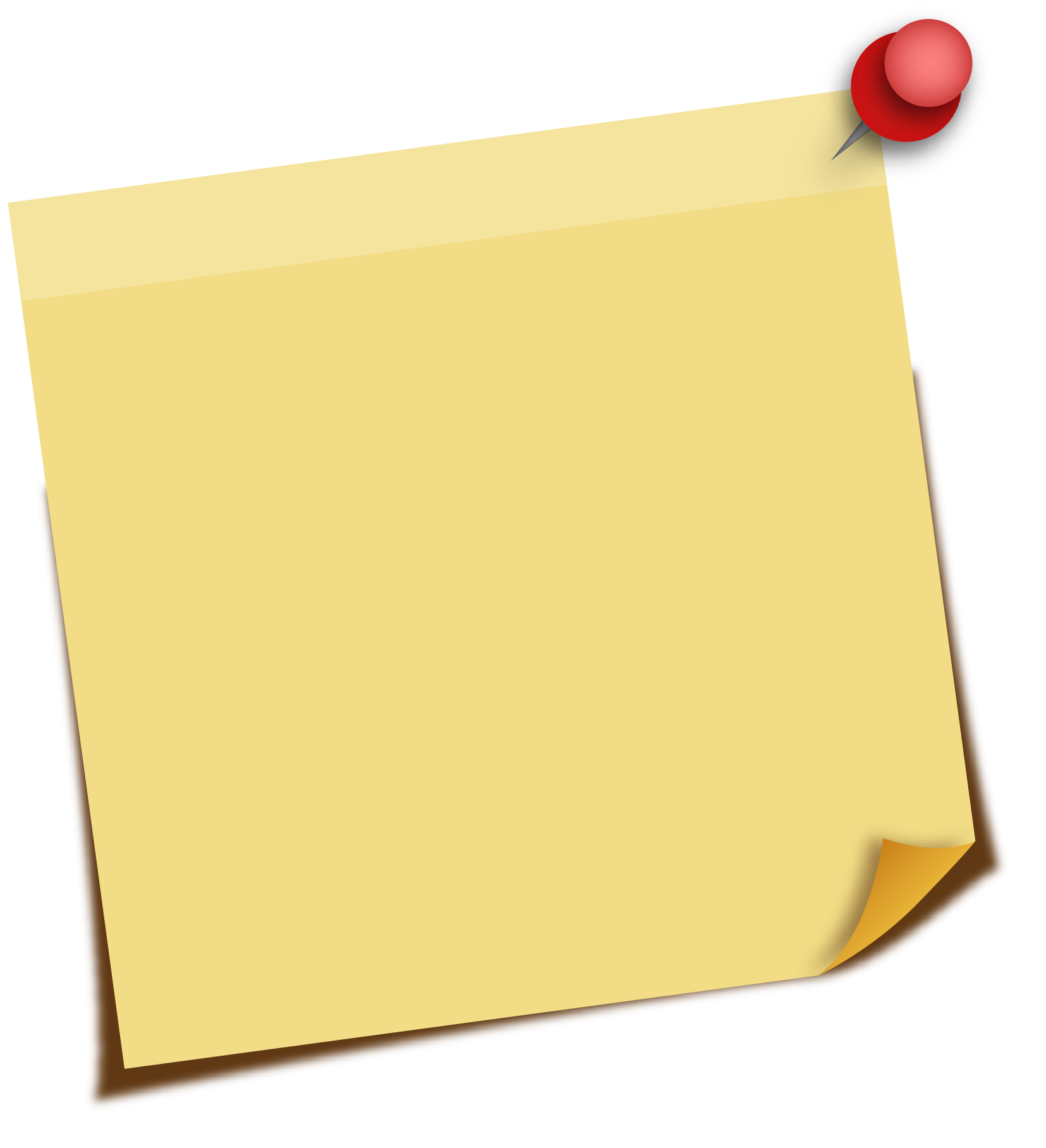 CREDITS
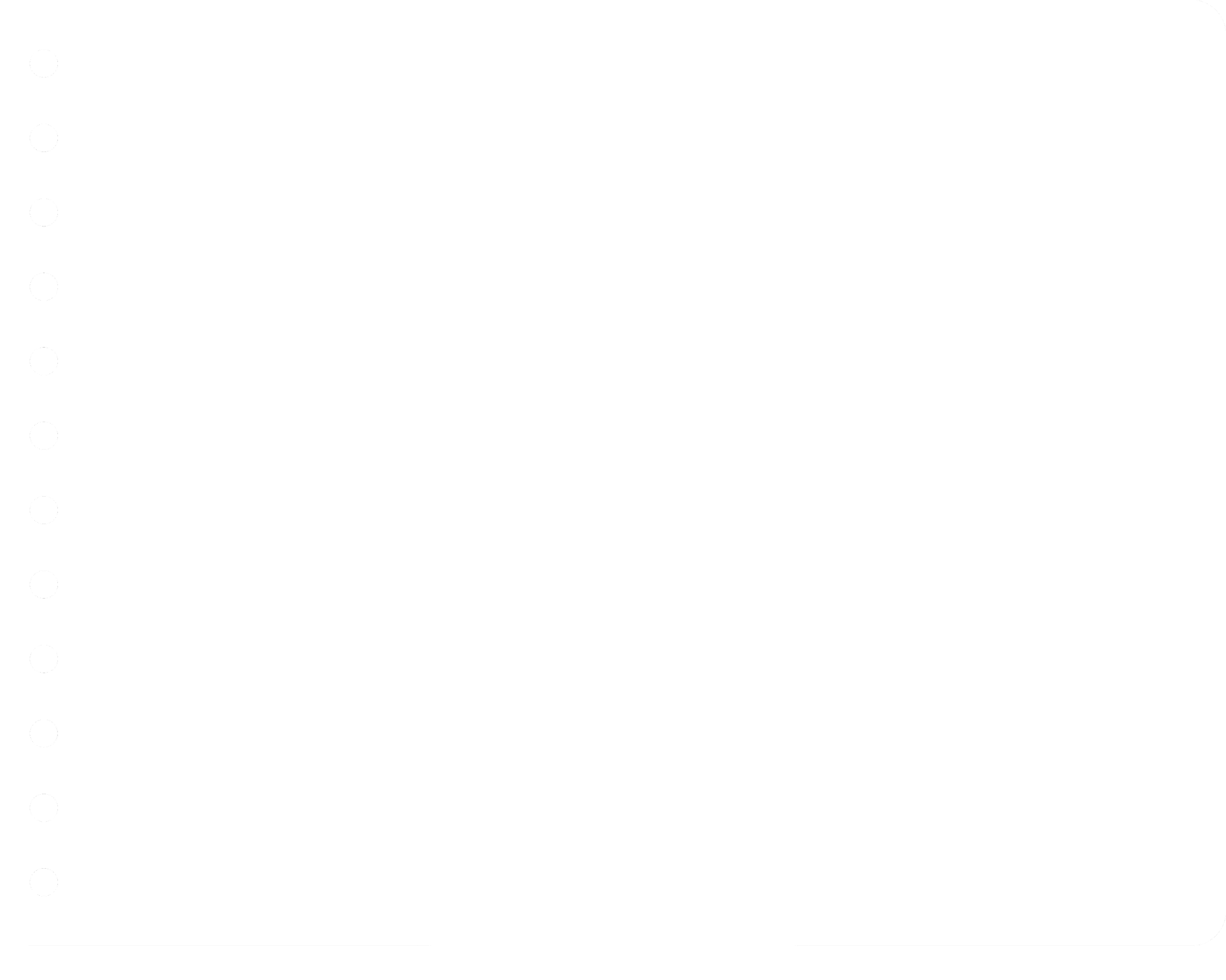 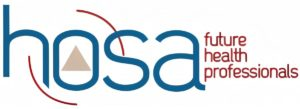 Official Event Resource
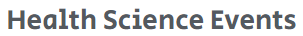 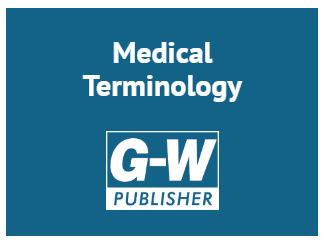 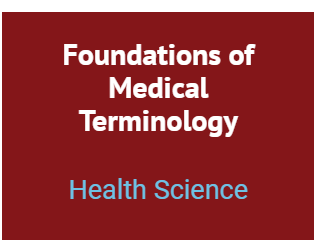 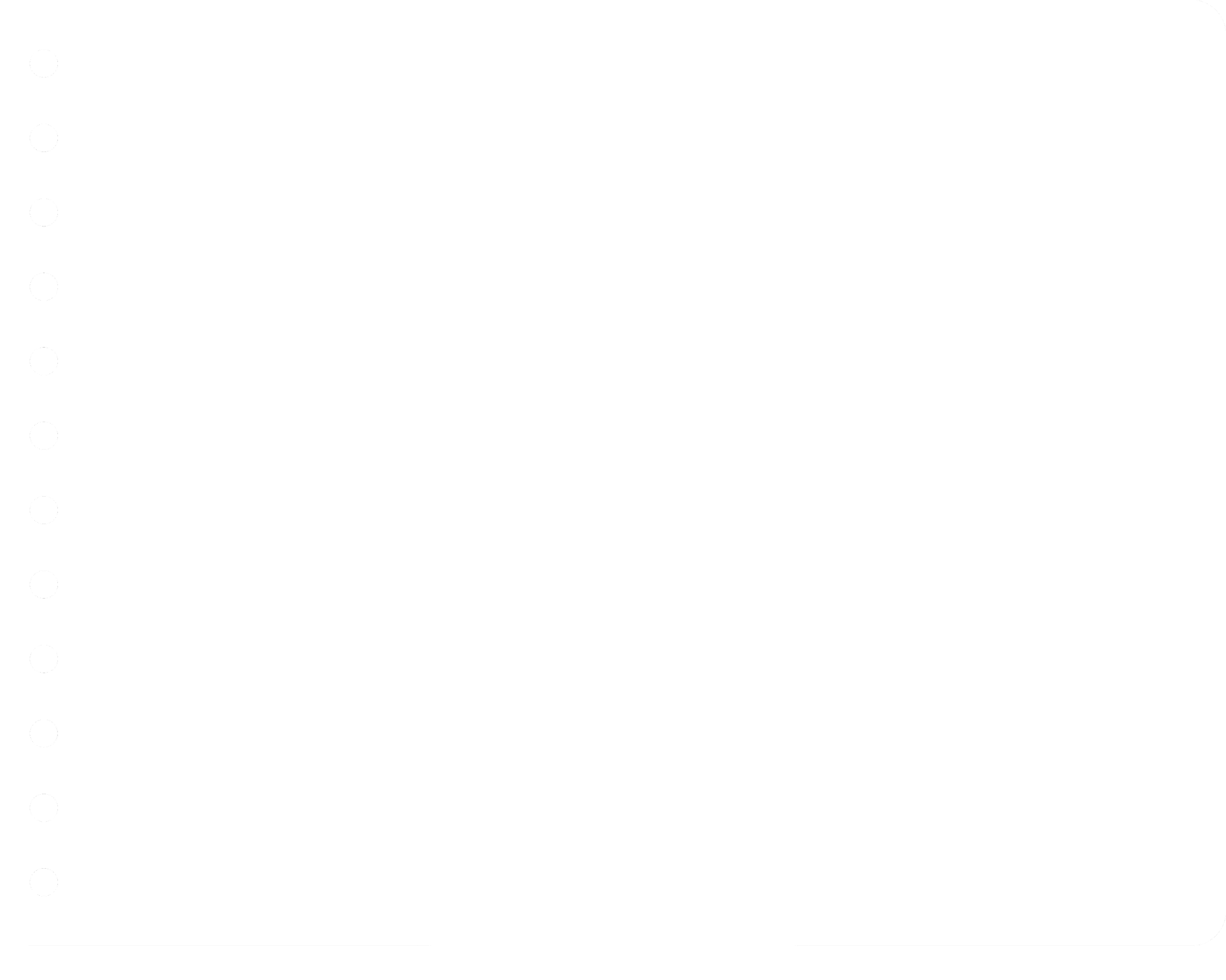 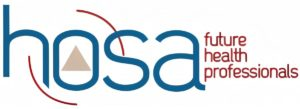 Official Event Resource
Teamwork Events
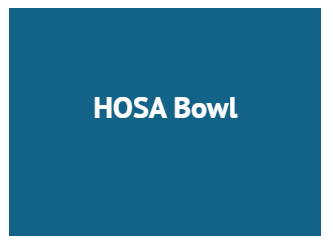 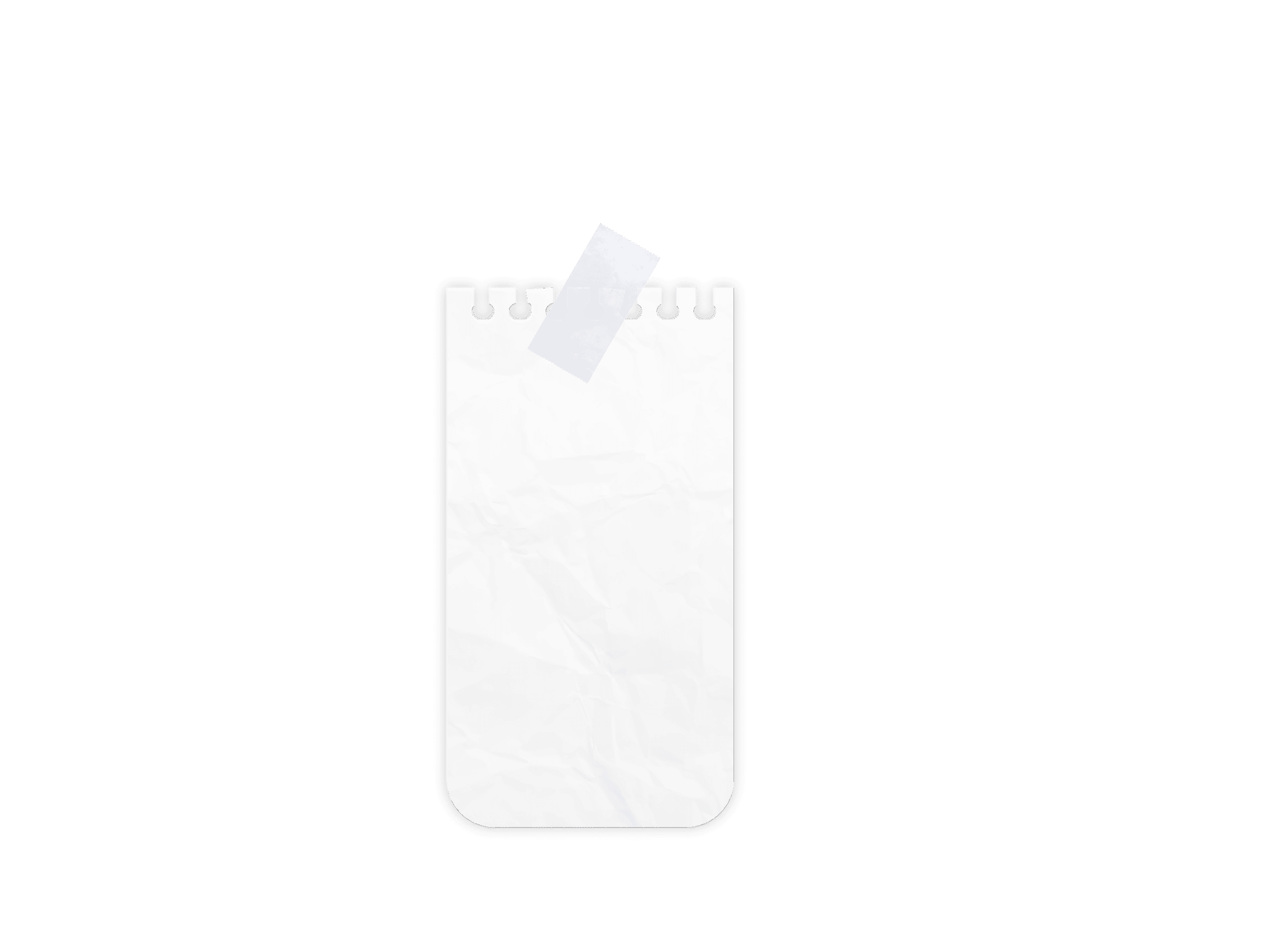 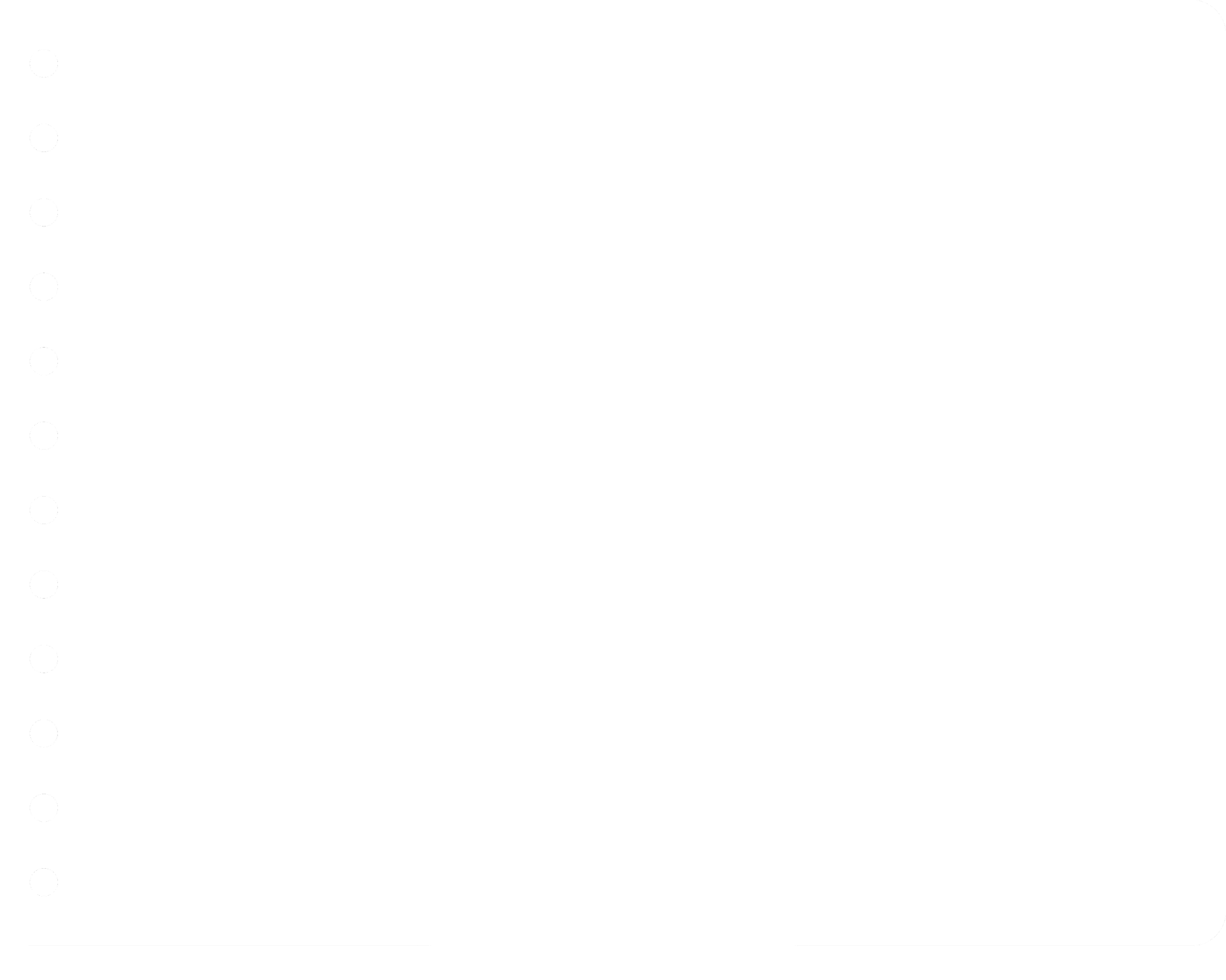 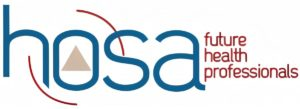 Table of Contents
Event Prep
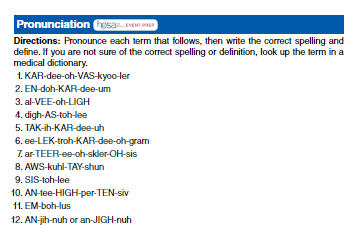 Sports Medicine
Career Health
Display
Biomedical Debate
Medical Spelling
Epidemiology
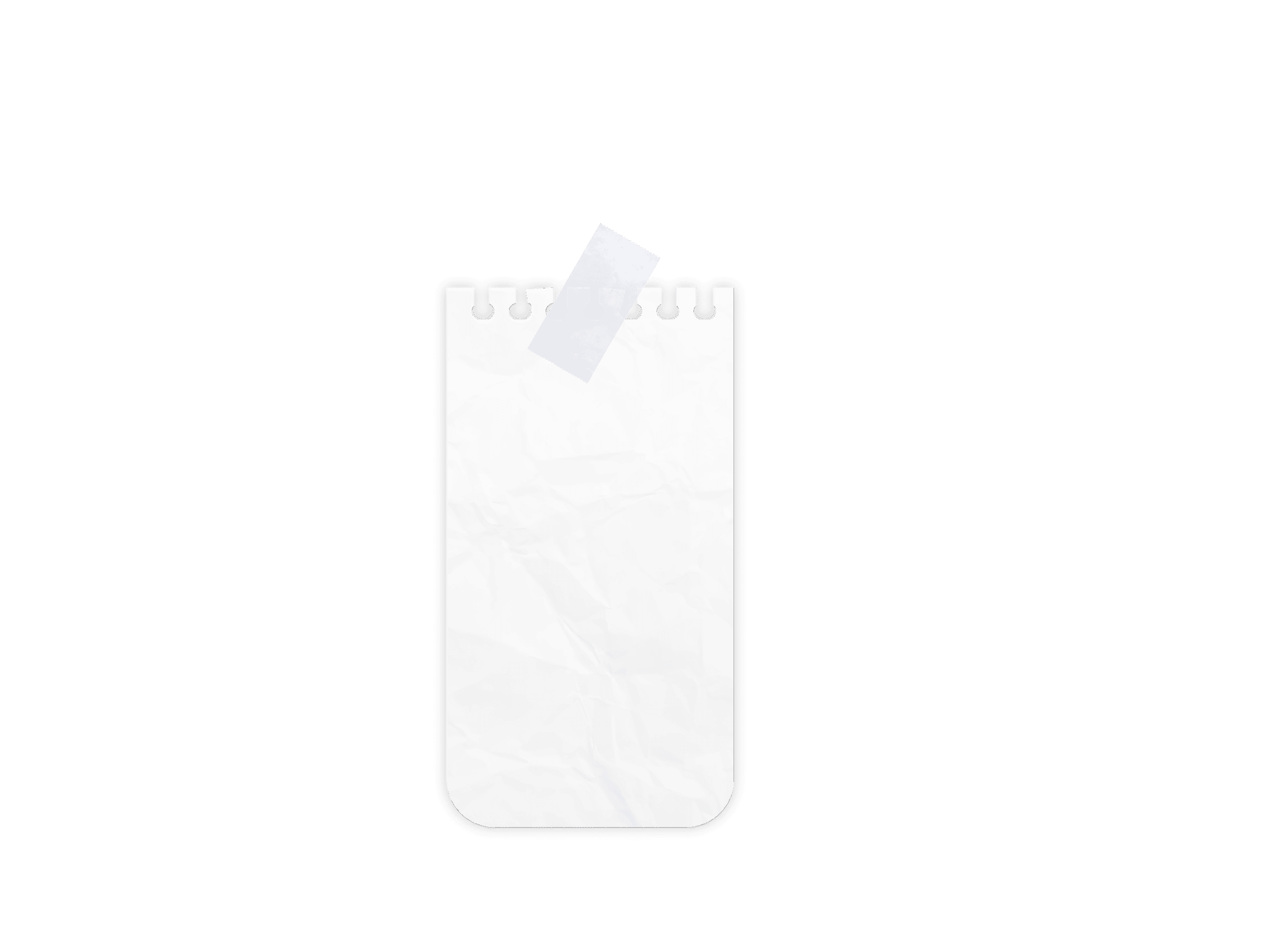 [Speaker Notes: Use students and create a story about why one may need more than another.]
New Labs in Intro to Medical Terminology, 2nd Ed
Inquiring Minds
Labeling the Body
Skin Function
Fingerprints
Understanding Calcium - chicken bones
Rigor Mortis
Blood Type & Cross
Pulse points
Arrhythmias
Rhinovirus - research lab
Virus mutations - research COVID mutations
Digestion in Oral Cavity
Diarrheal Diseases - top 5
Diarrheal Diseases - top 5
Developmental Disabilities - research
Neuro VS
Supertasters
Taste and Smell
Type I & Type II DM - research
Hydration - group lab
Prostate Cancer Tx - research
Types of Birth Control - small group research
PMS - research
DNA Testing
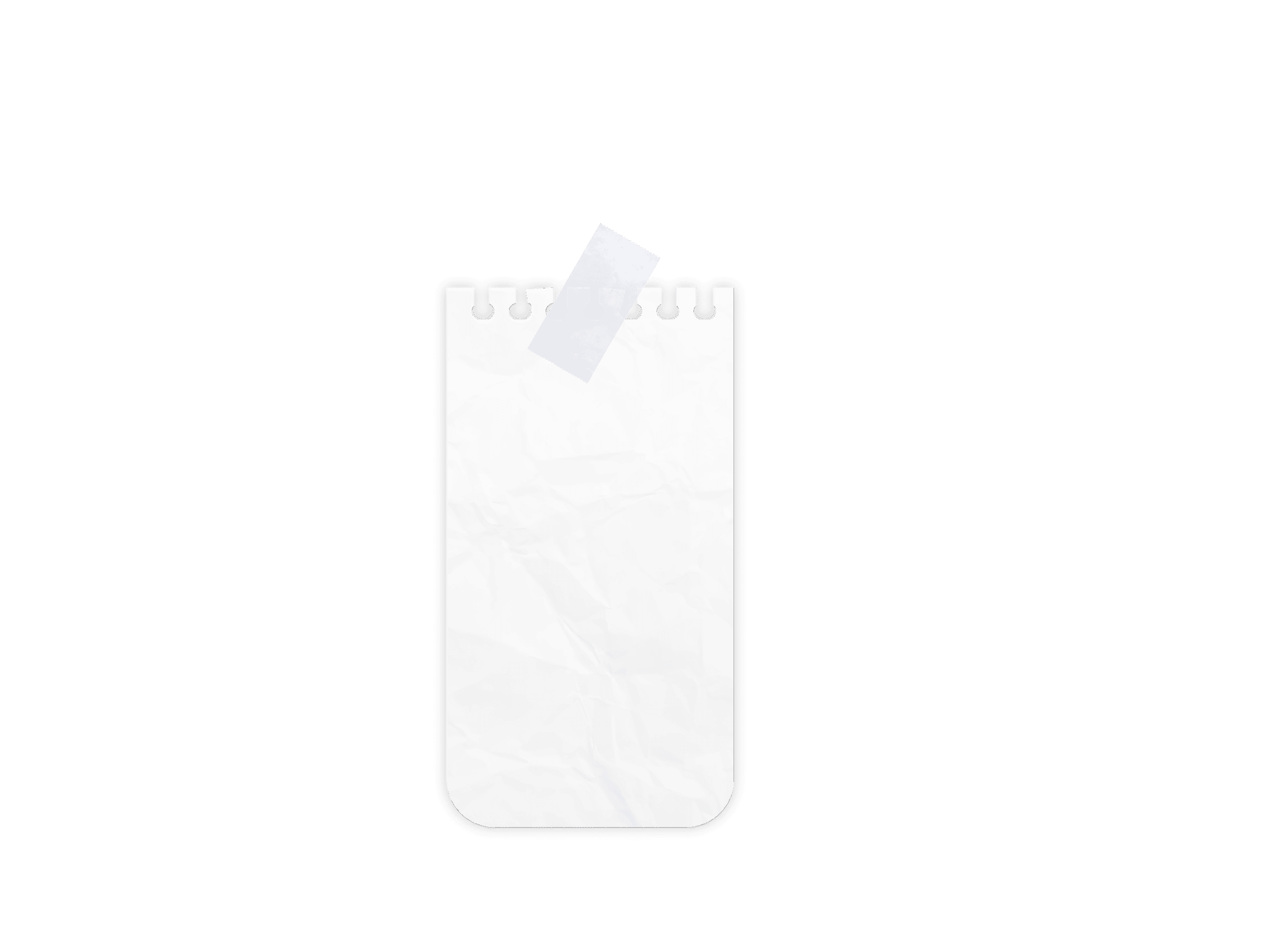 [Speaker Notes: Have students act out/be visuals for the organs!]
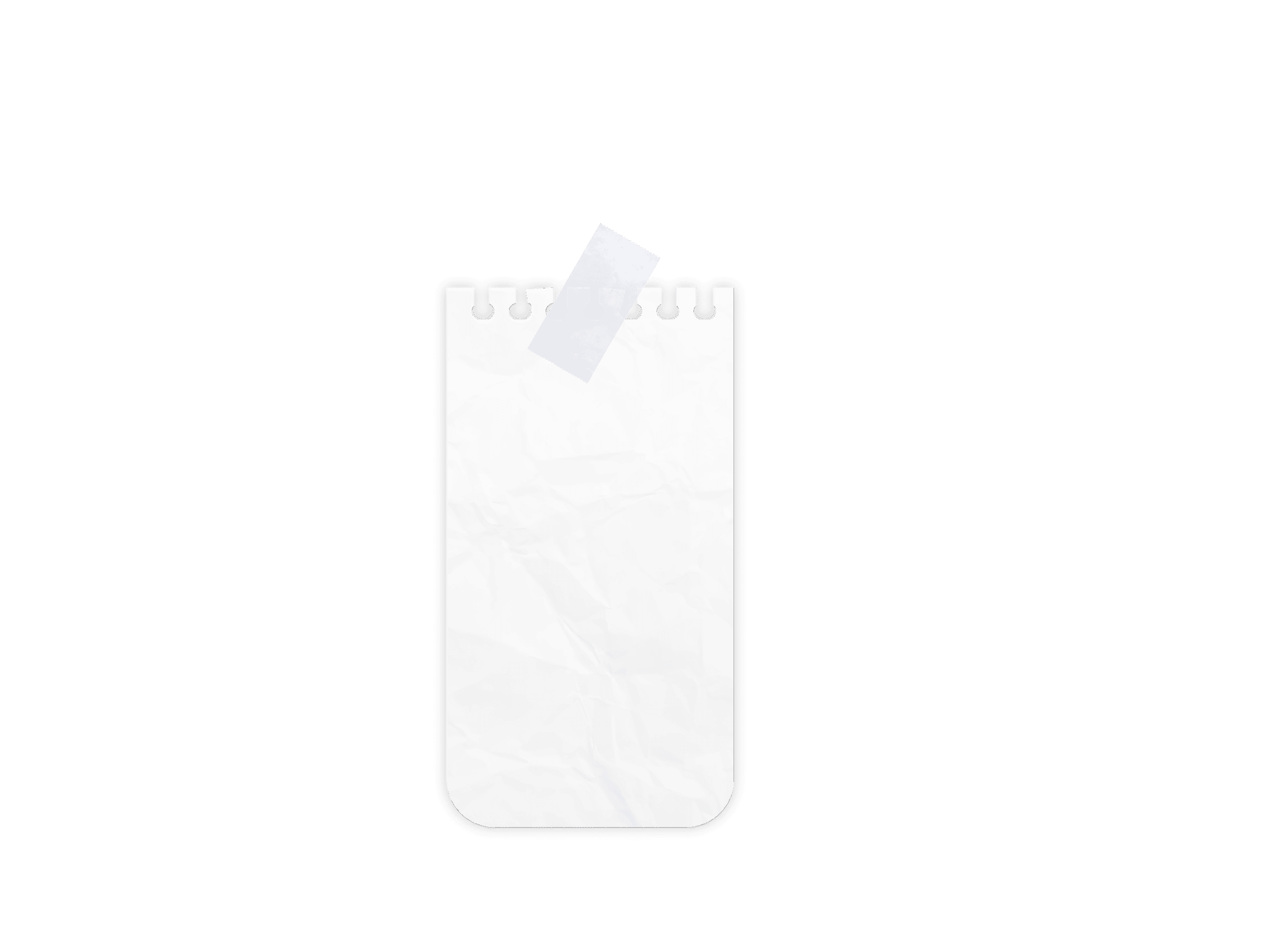 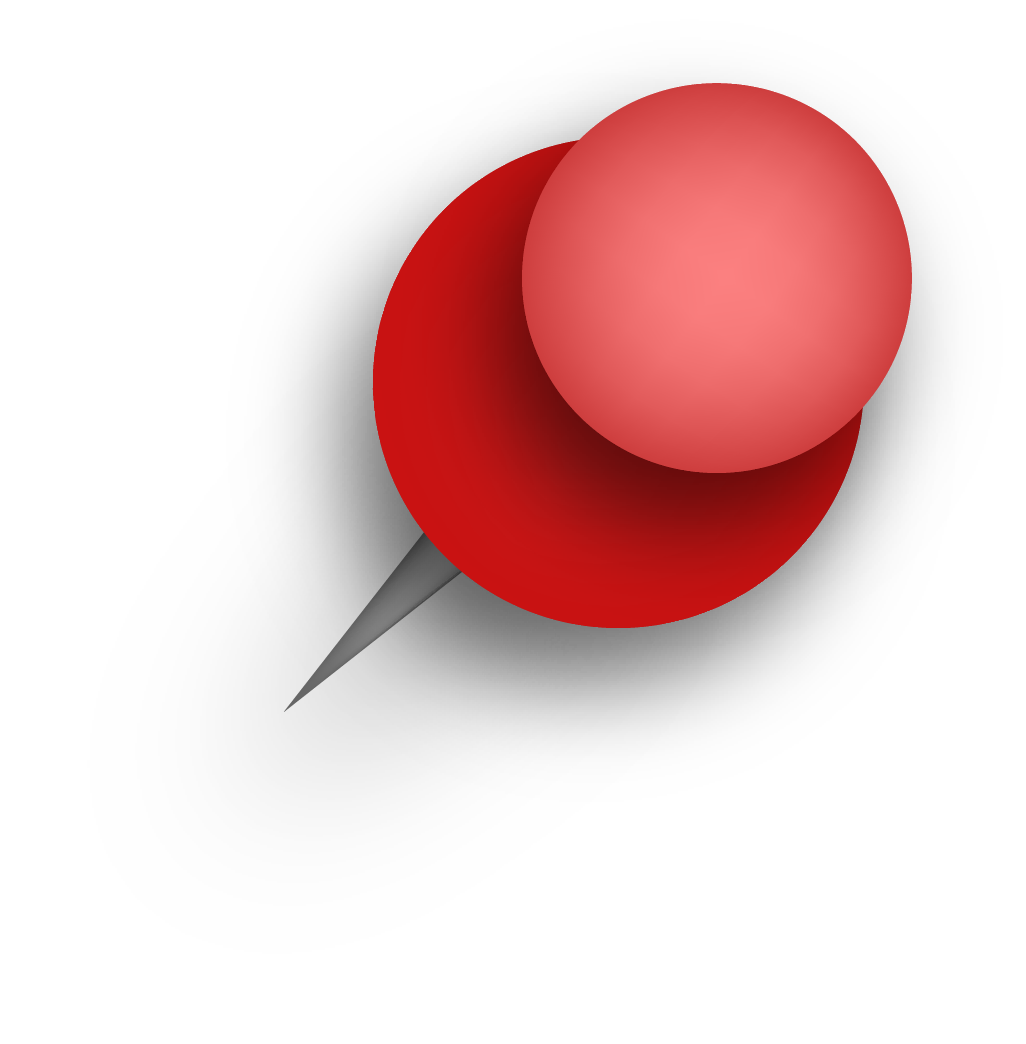 Inquiring Minds
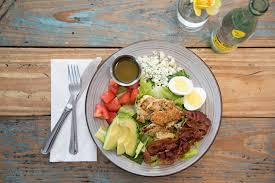 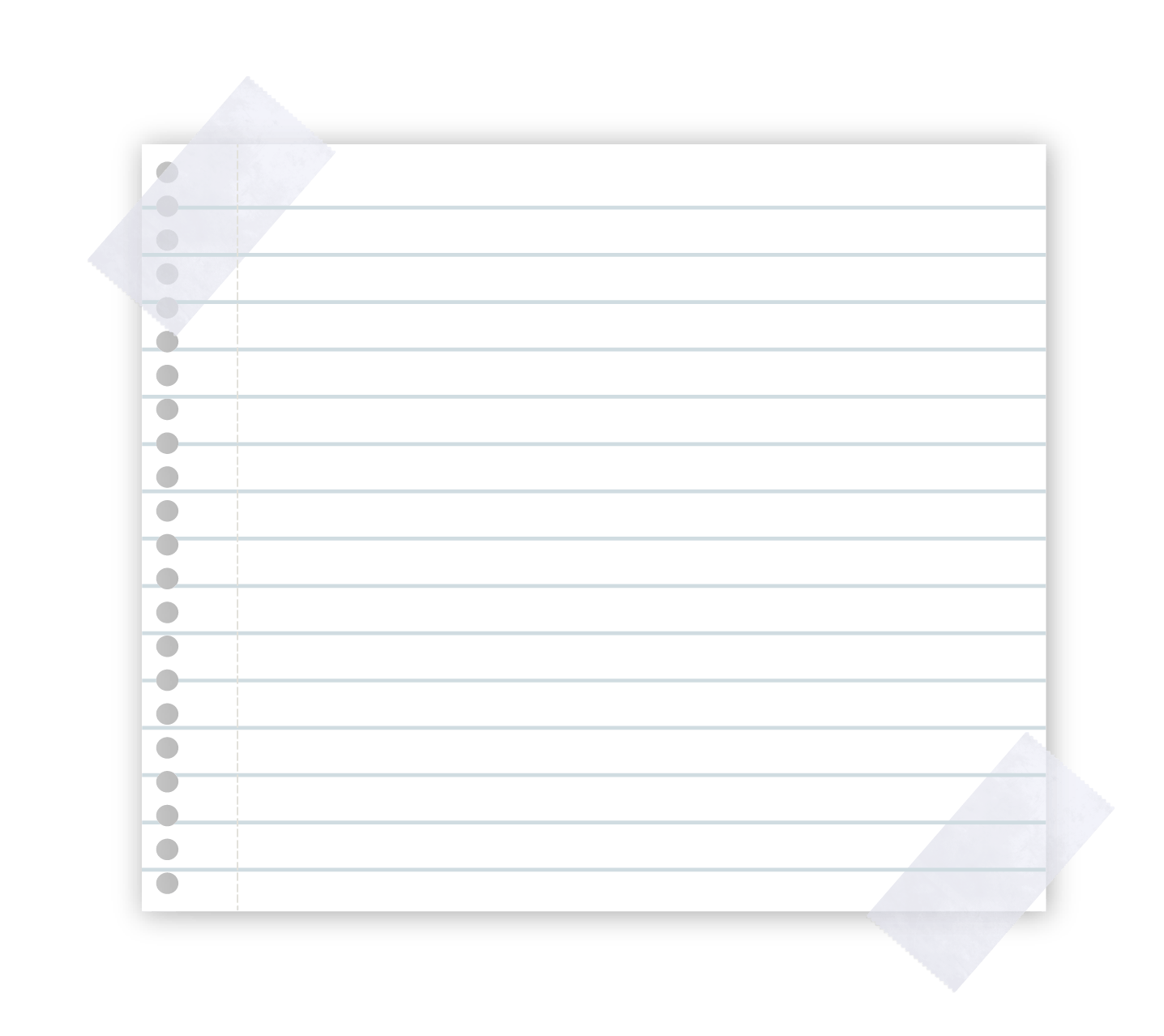 Therapeutic Diet:
Any special diet
Enterally:  Through a Feeding Tube
Parenteral:  nutrition given
through an IV due to a non
functioning  GI tract
Registered Dietitian:  assesses nutritional status and plans diets according to needs of the patient.
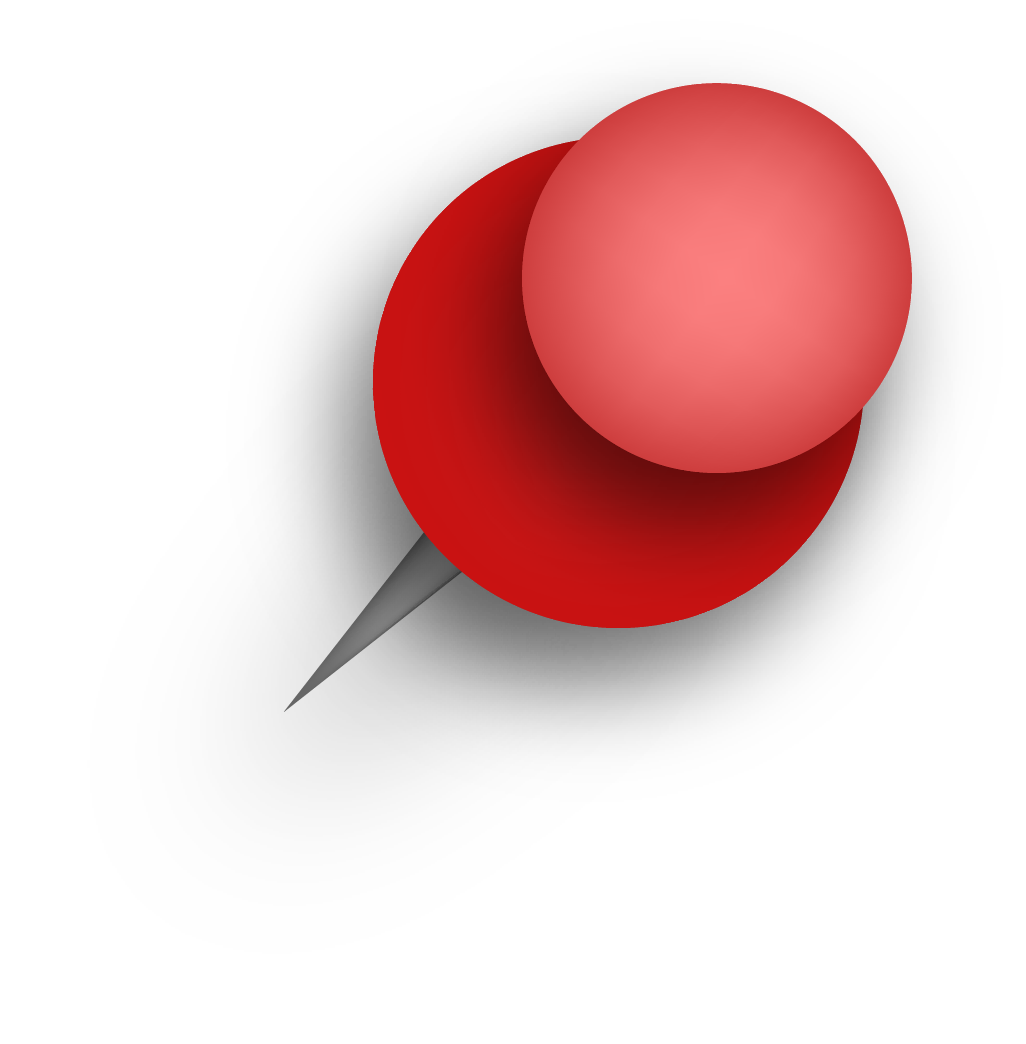 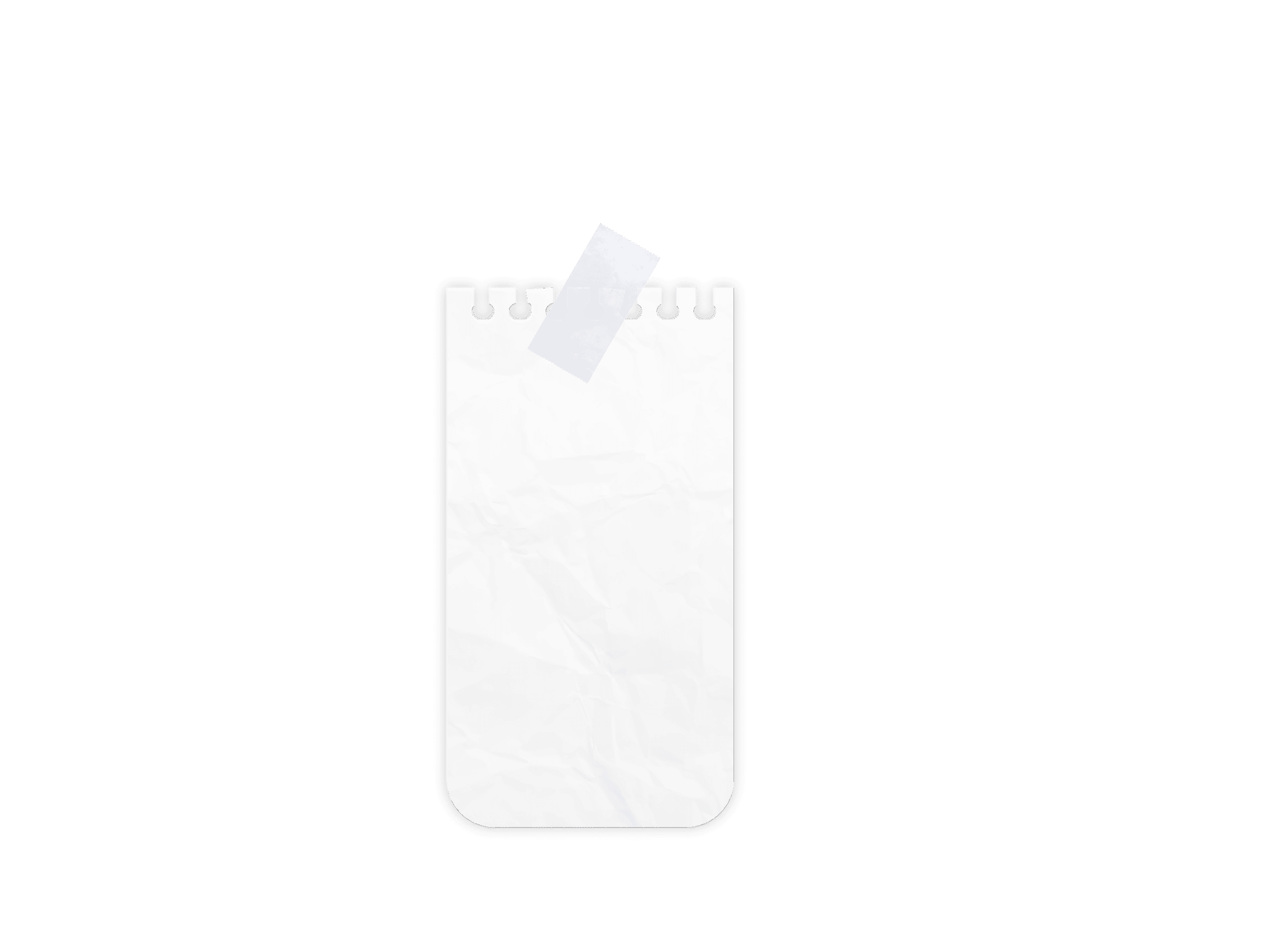 Specialized Diets for Patients
Inquiring Minds
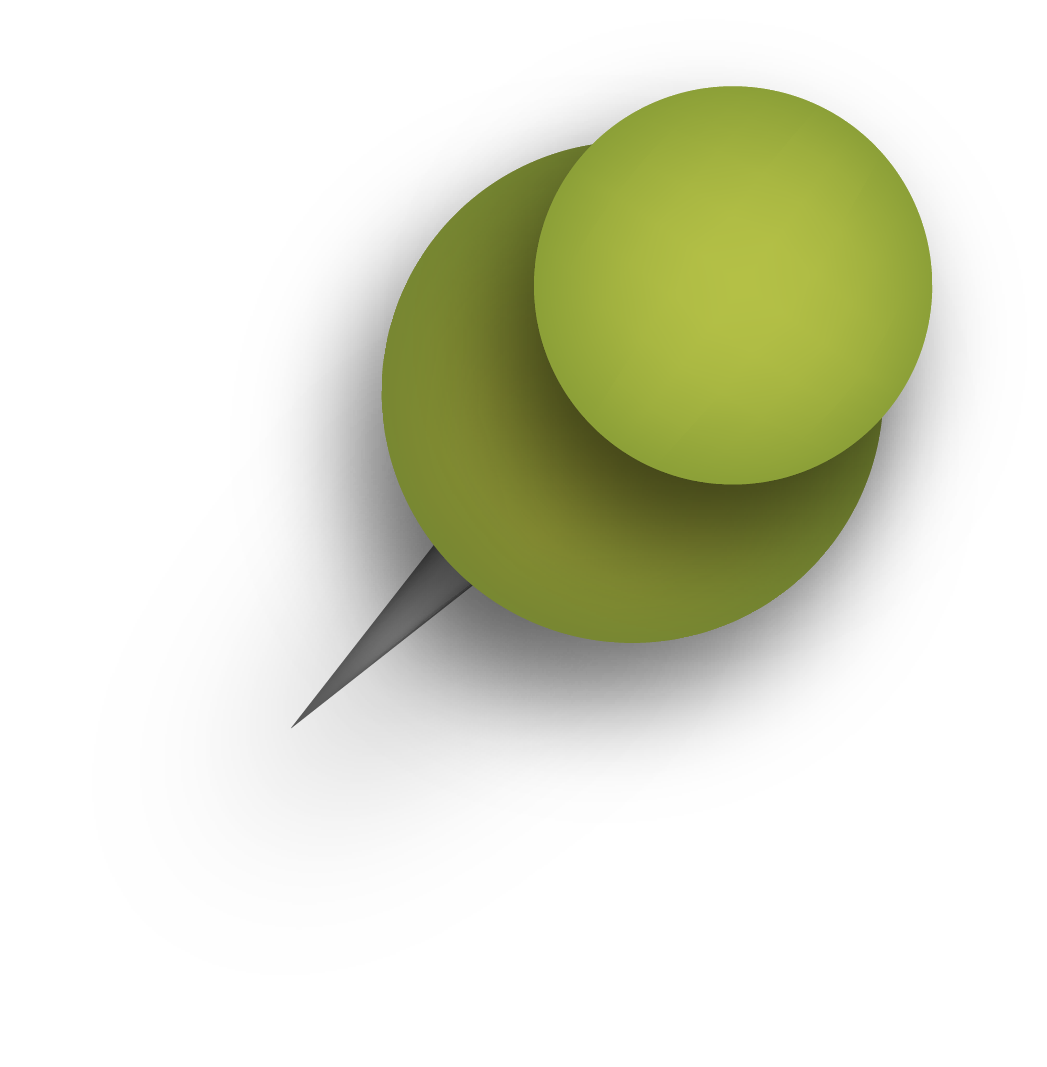 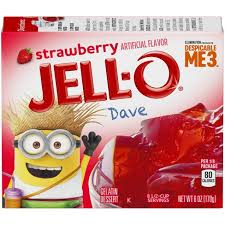 Clear Liquid:  Clear broth and juice, ginger ale, gelatin, popsicles, clear coffee, tea.
Requires minimal digestion - common after surgery 
Full Liquid:  Strained soups/cereals, coffee, fruit and veggie juice, ice cream, pudding + all clear liquids.
If unable to chew or swallow solid food (transition diet b/w clear liquid and solid food).
Soft and Bland
When a patient cannot swallow hard or coarse food.
Mechanical Soft:  Soft diet except food is ground or strained.
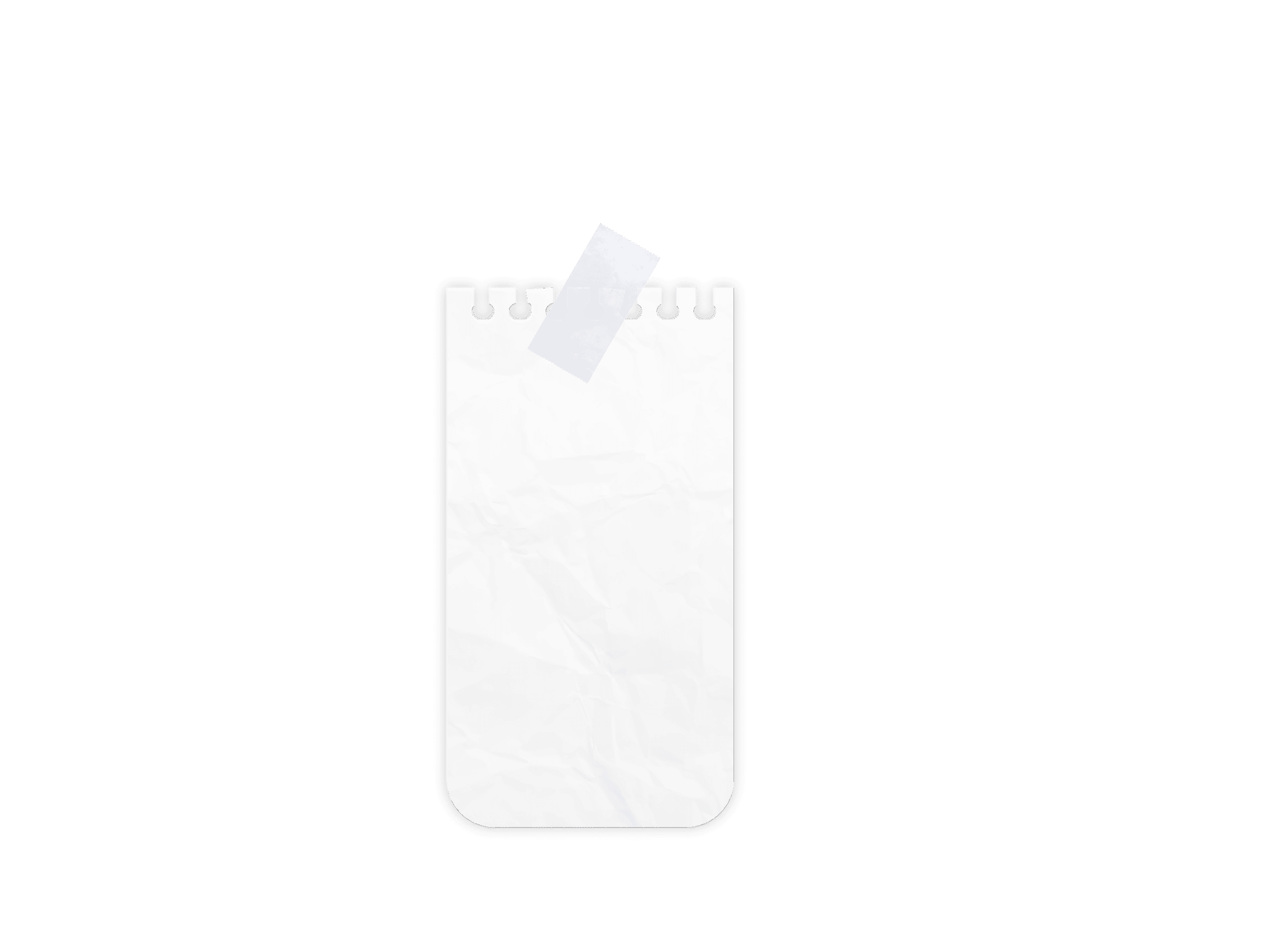 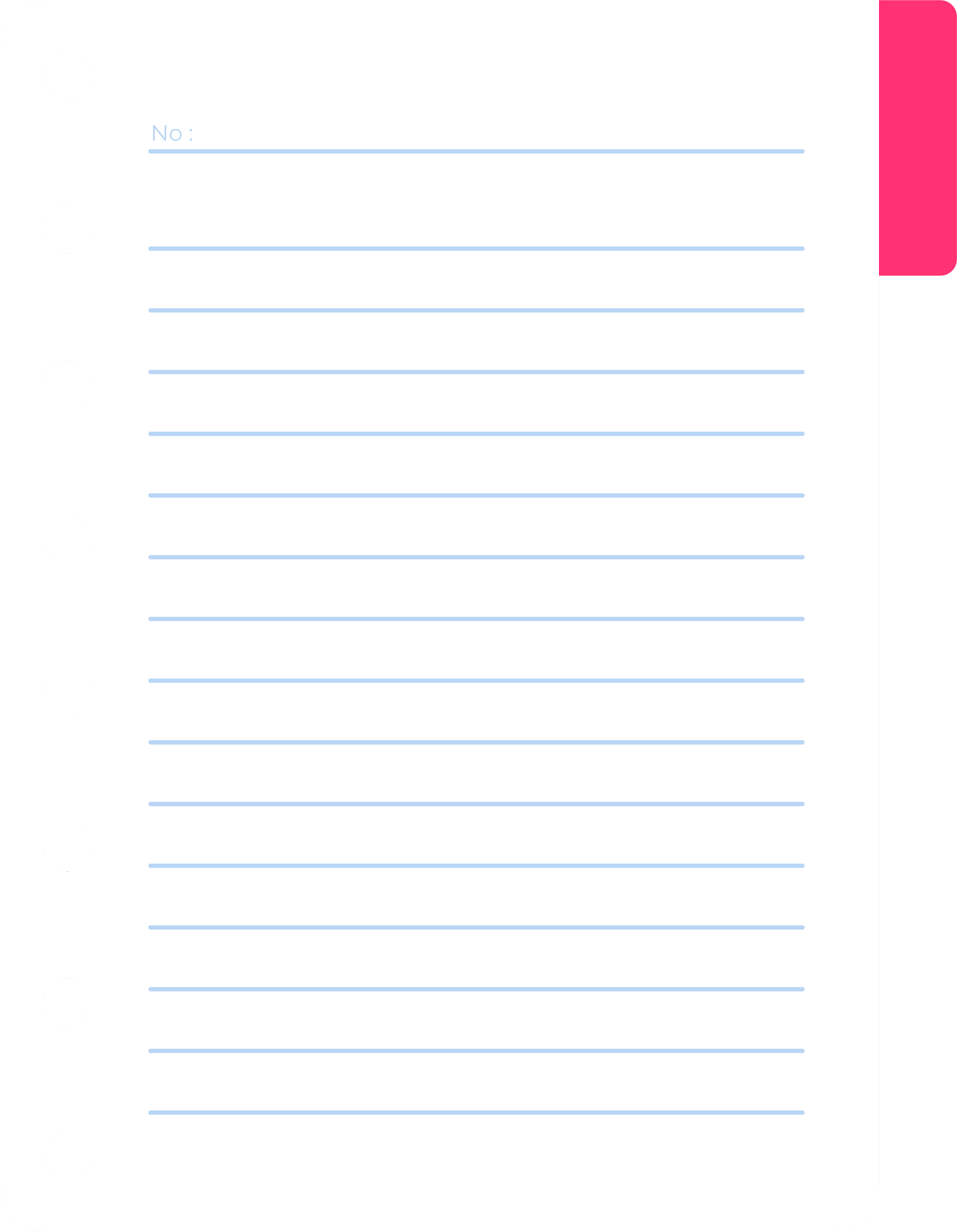 Student Challenge
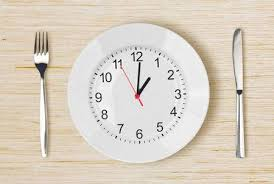 If the patient is unable to see and would like to feed himself, describe the position of the food on the tray.

Ie - cold liquids in the left corner, hot liquids in the right corner.

Describe the food on the plate in terms of a clock face.
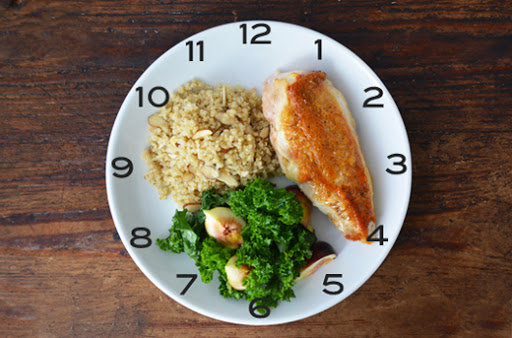 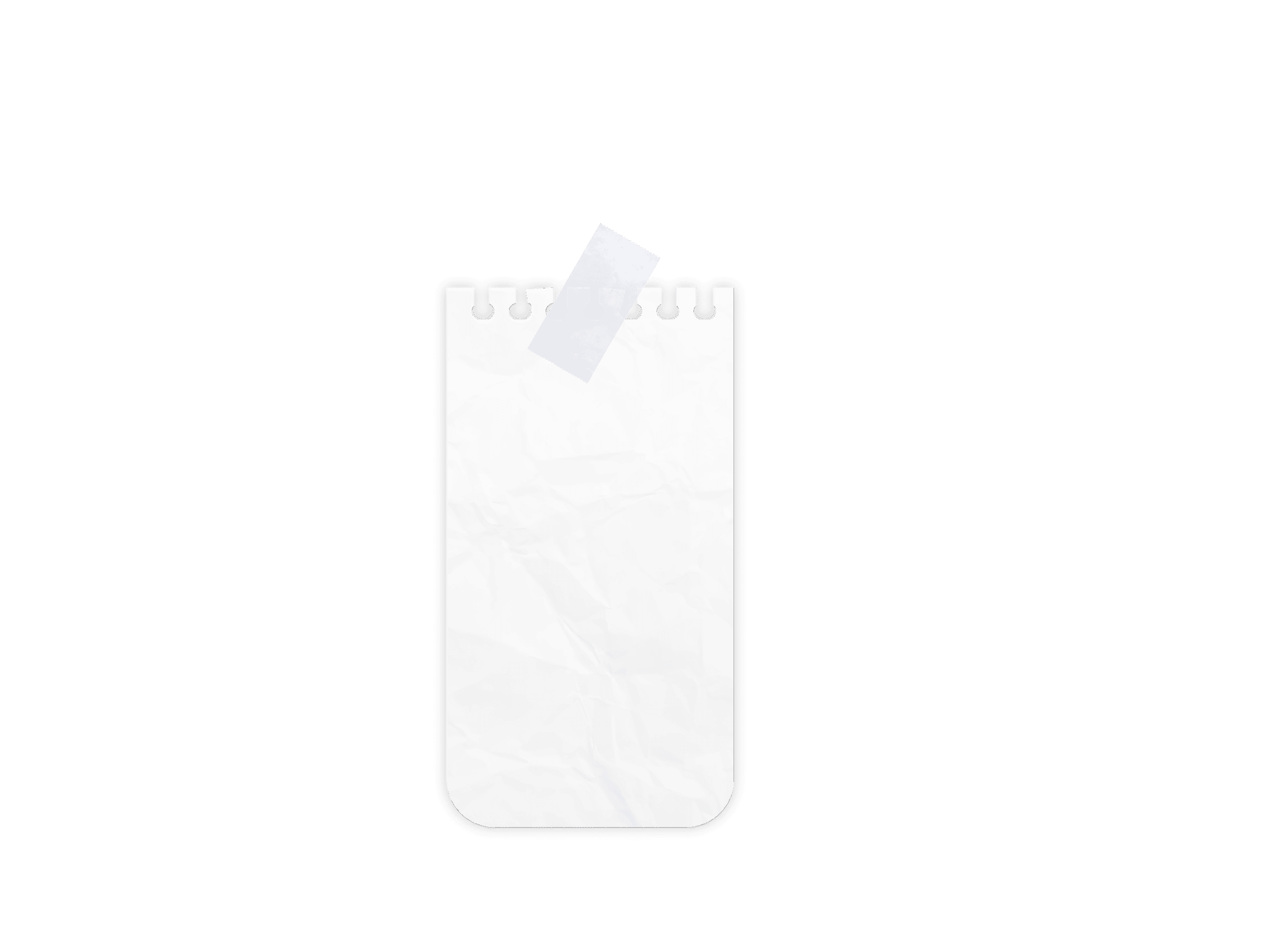 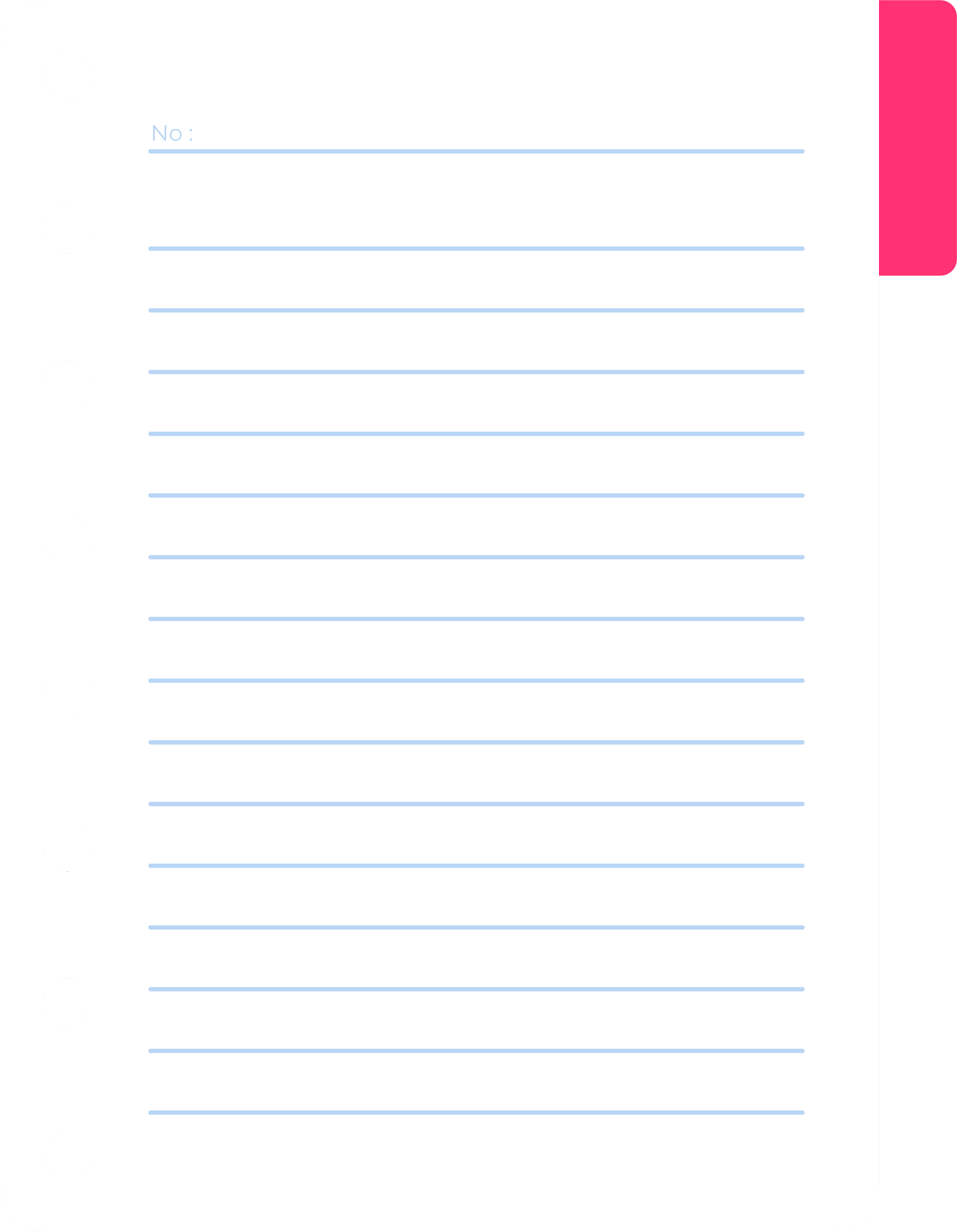 Arrhythmias
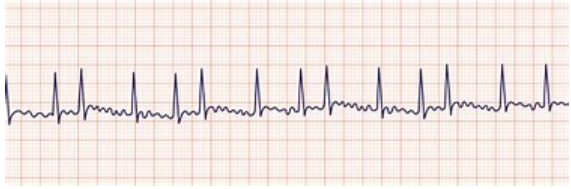 Inquiring MInds

Using your arrhythmia strip and teammates
Identify your rhythm
Research signs & symptoms of your arrhythmia
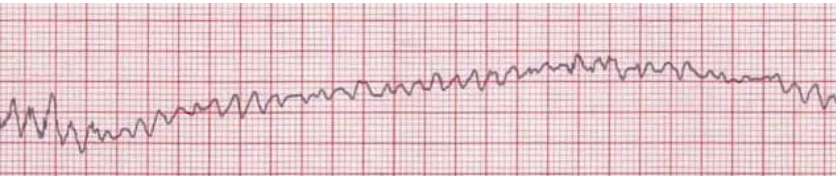 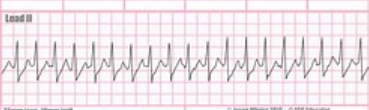 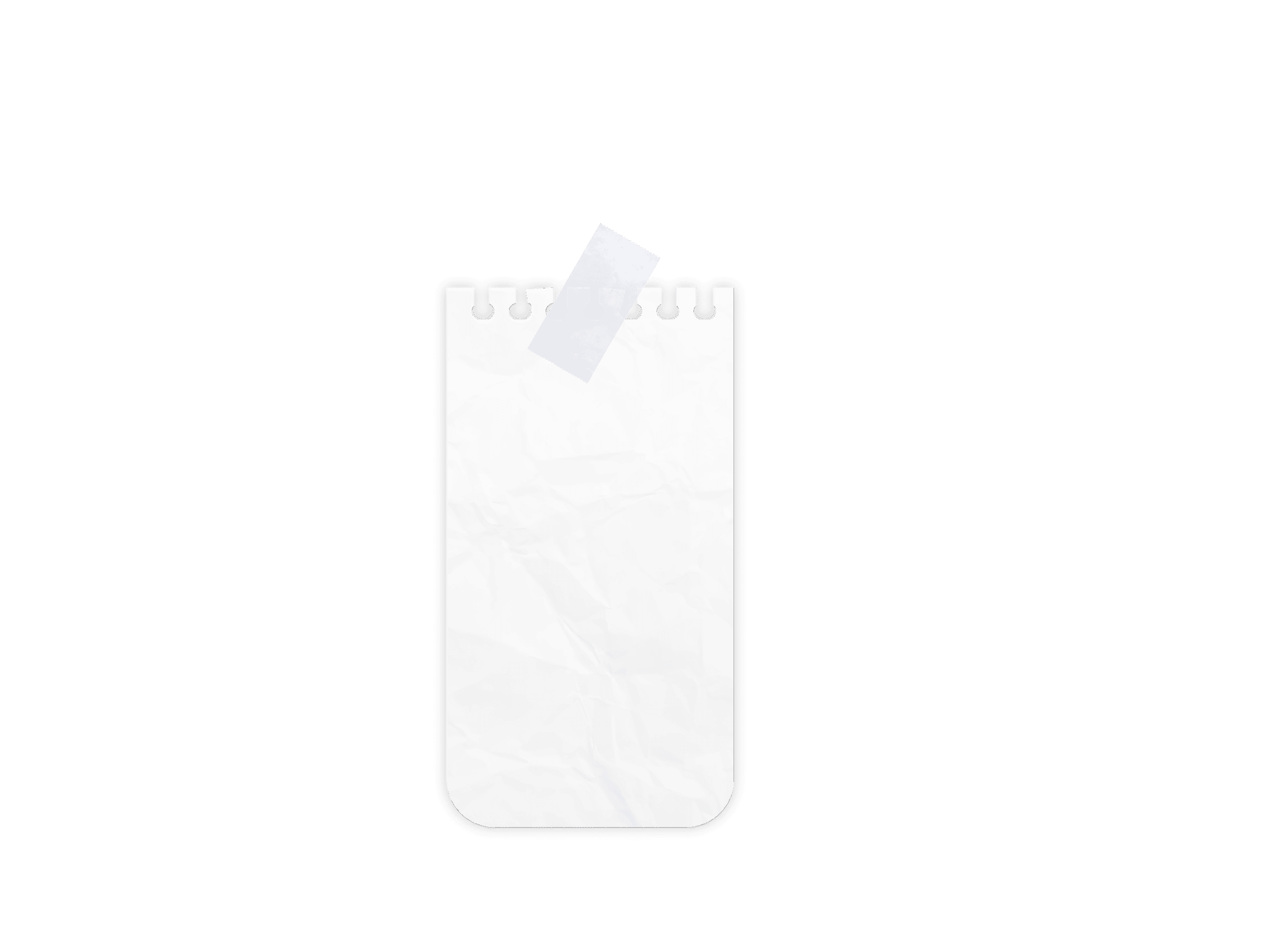 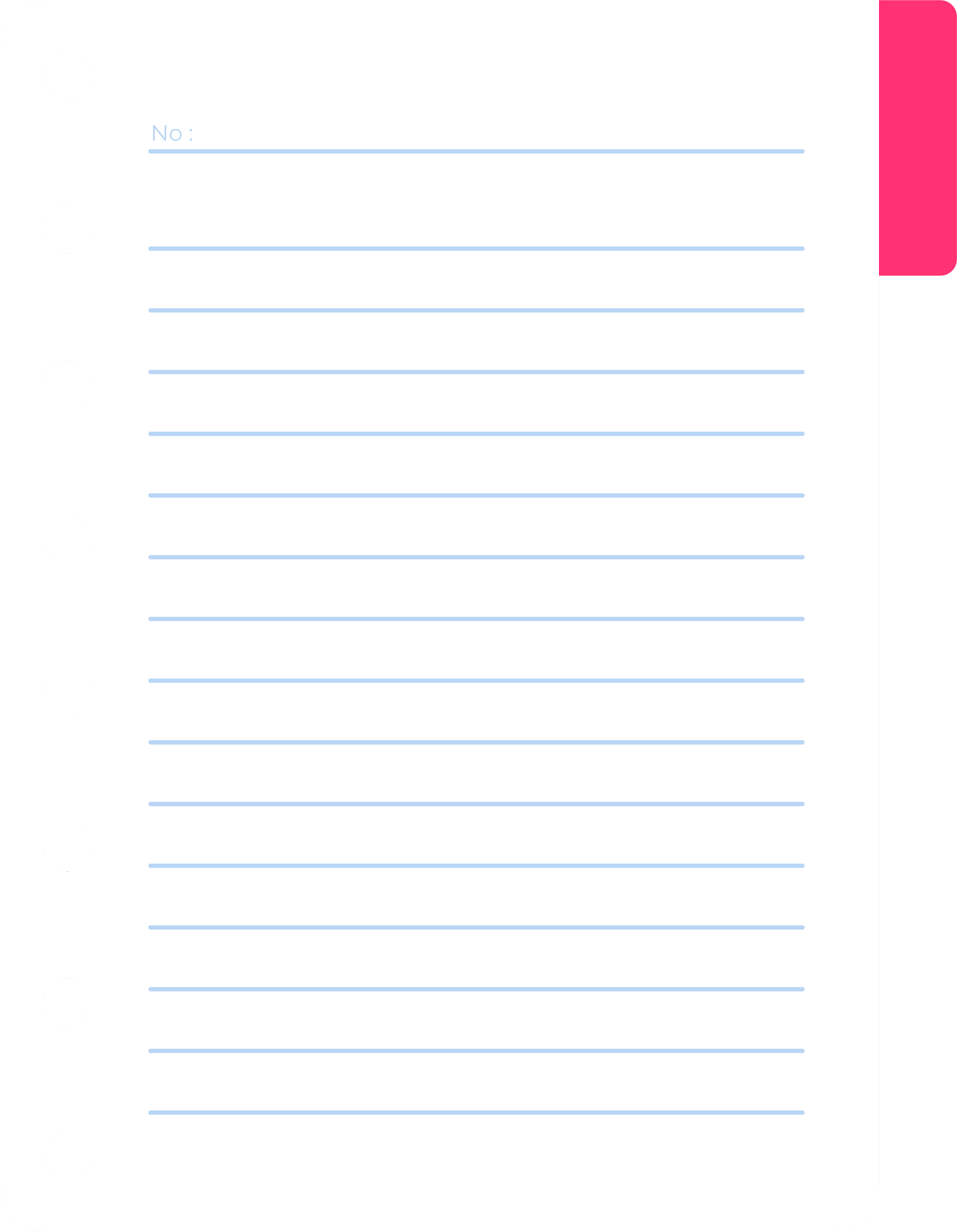 Arrhythmias
Inquiring MInds

Answers!
Name
S/S
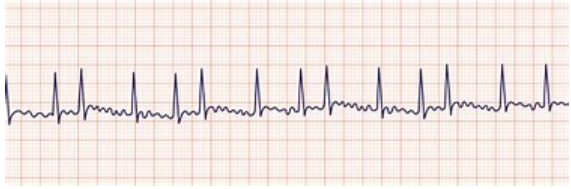 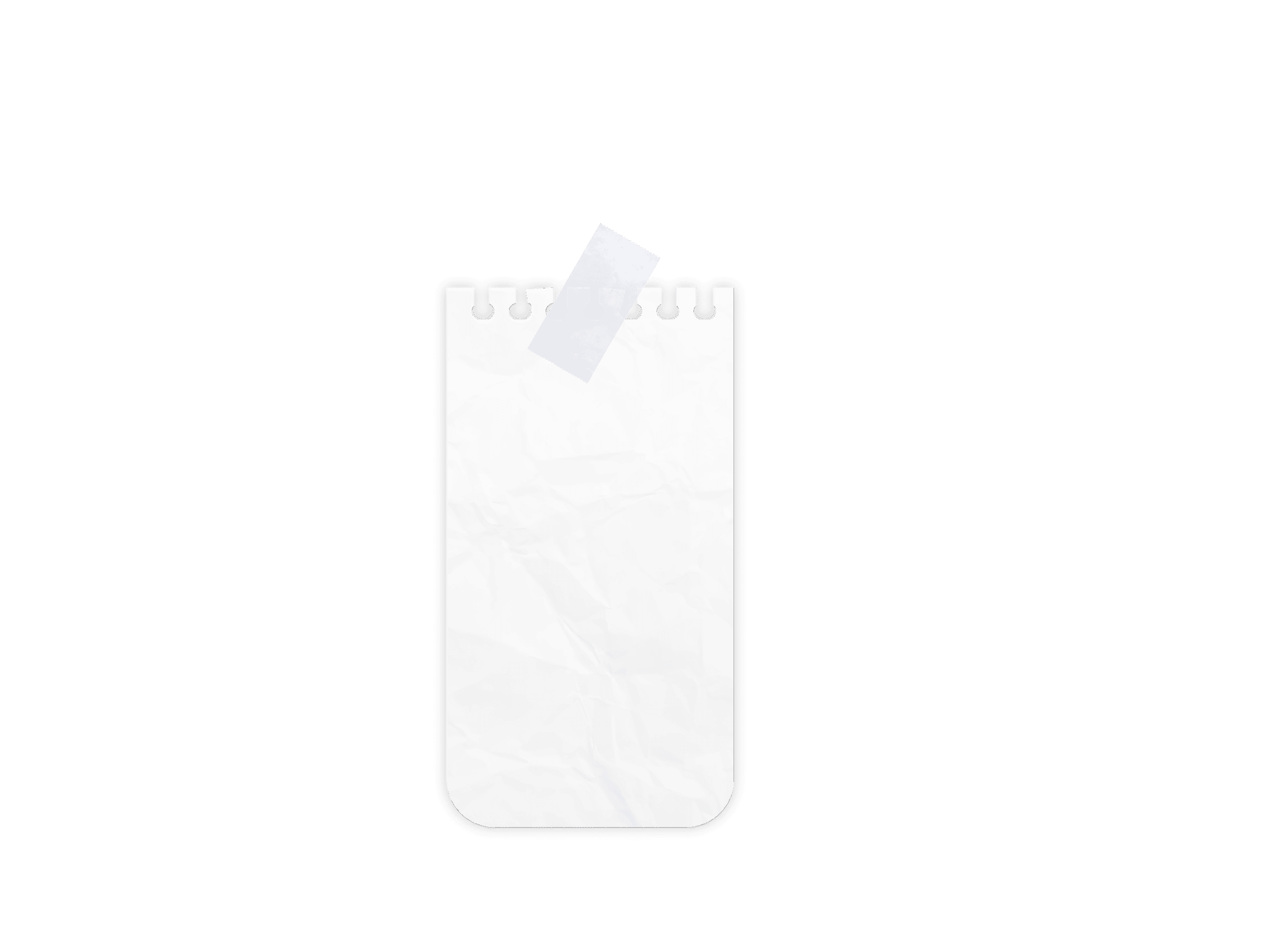 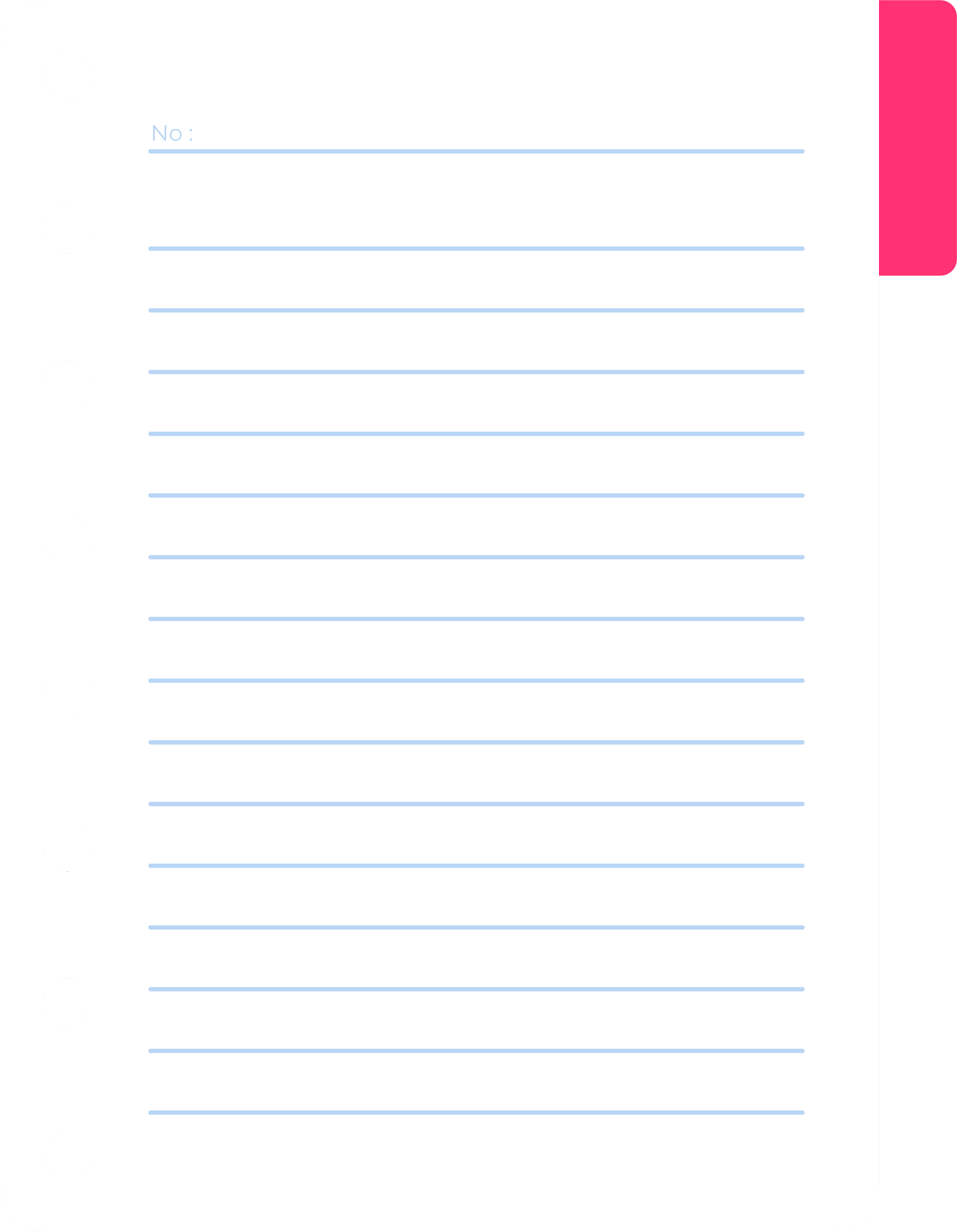 Arrhythmias
Inquiring MInds

Answers!
Name
S/S
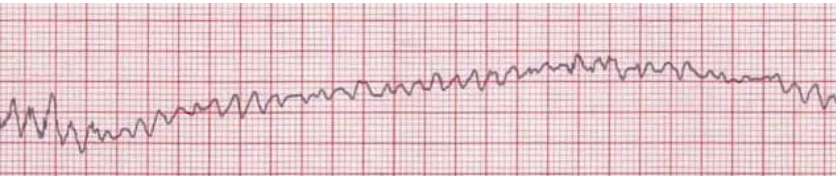 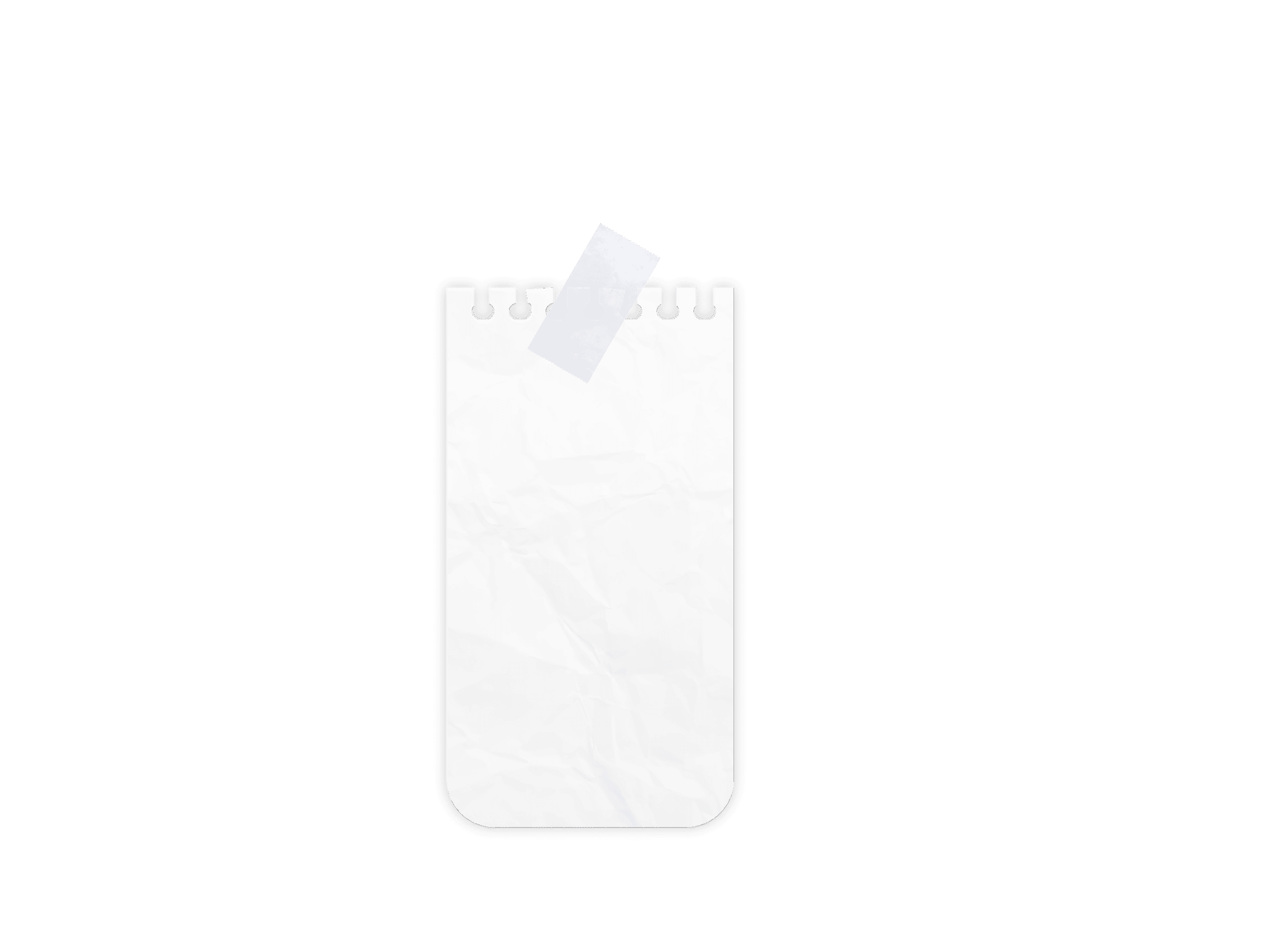 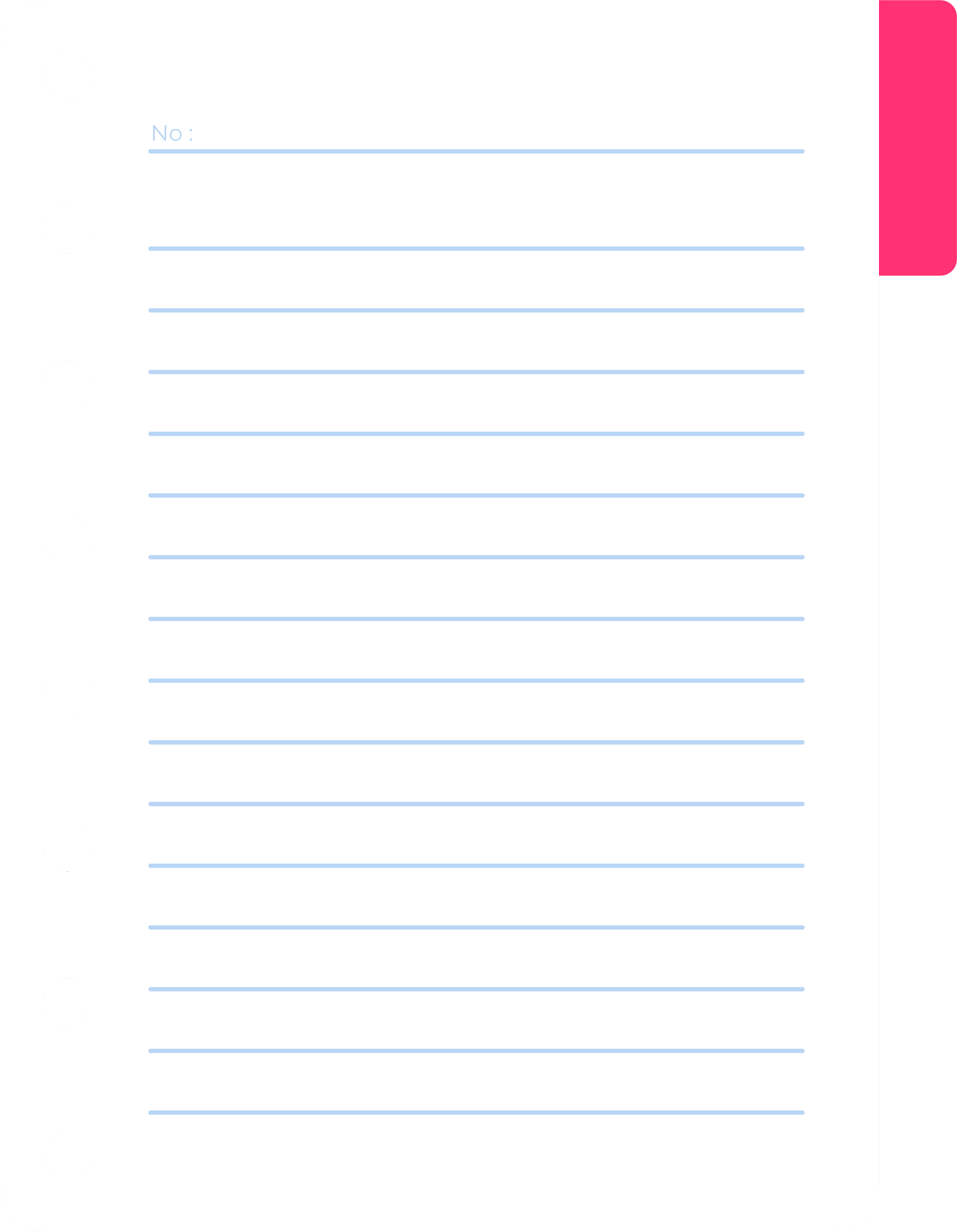 Arrhythmias
Inquiring MInds

Answers!
Name
S/S
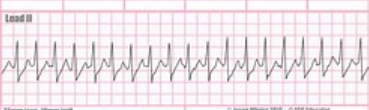 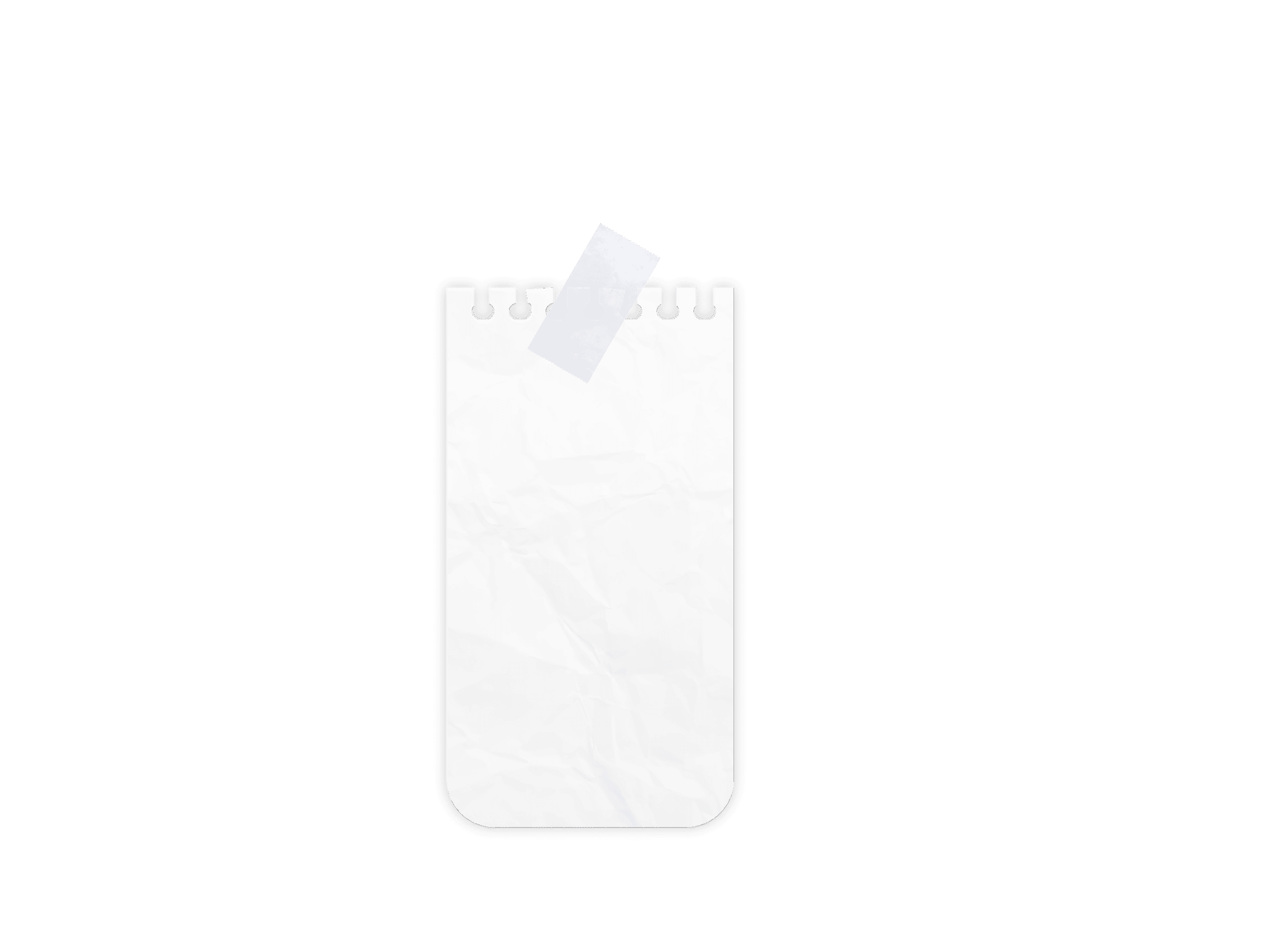 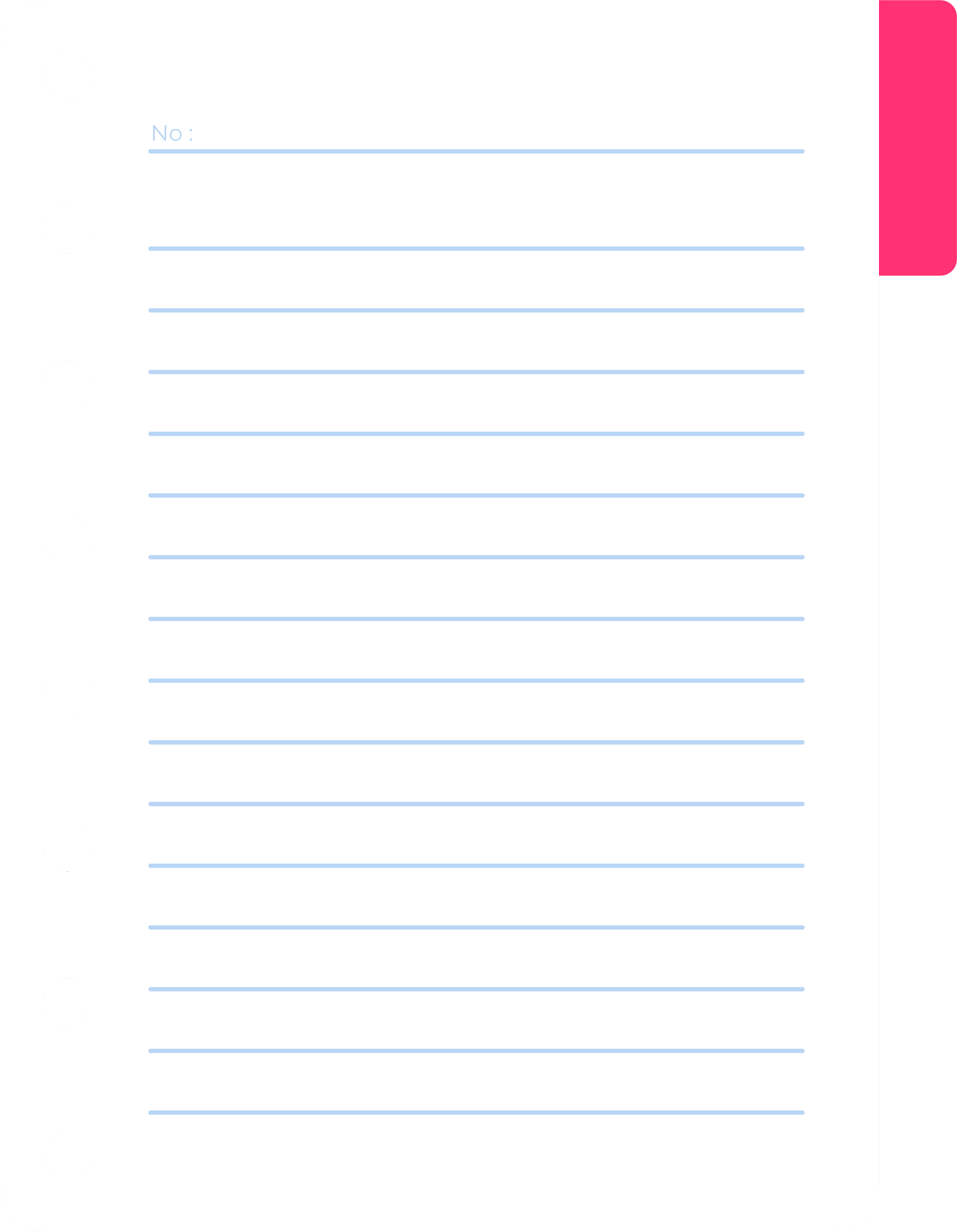 Dipstick Lab
Workplace Lab

HOSA Competition

Real world application

Springboard discussion over hydration, infection, diabetes/disease conditions
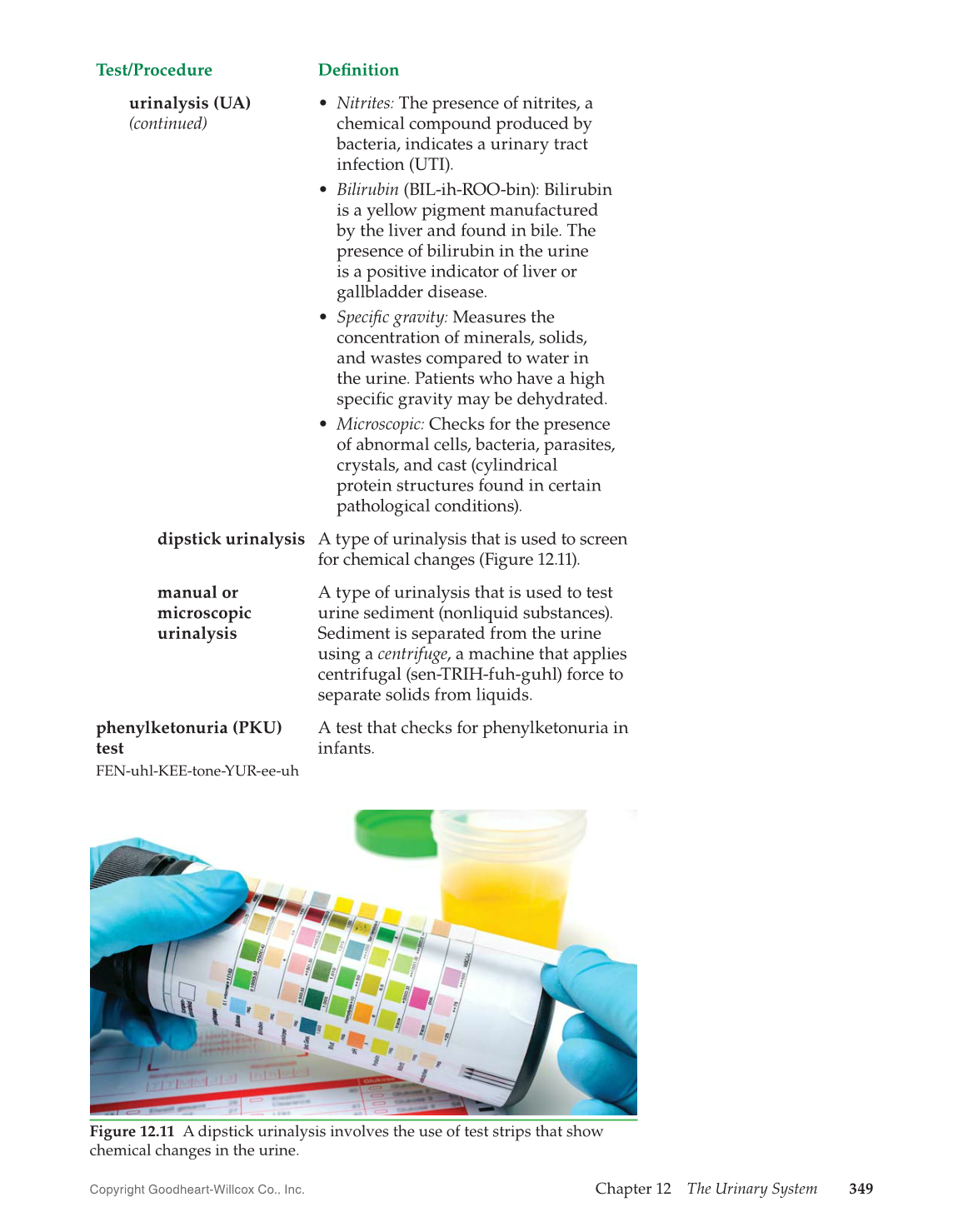 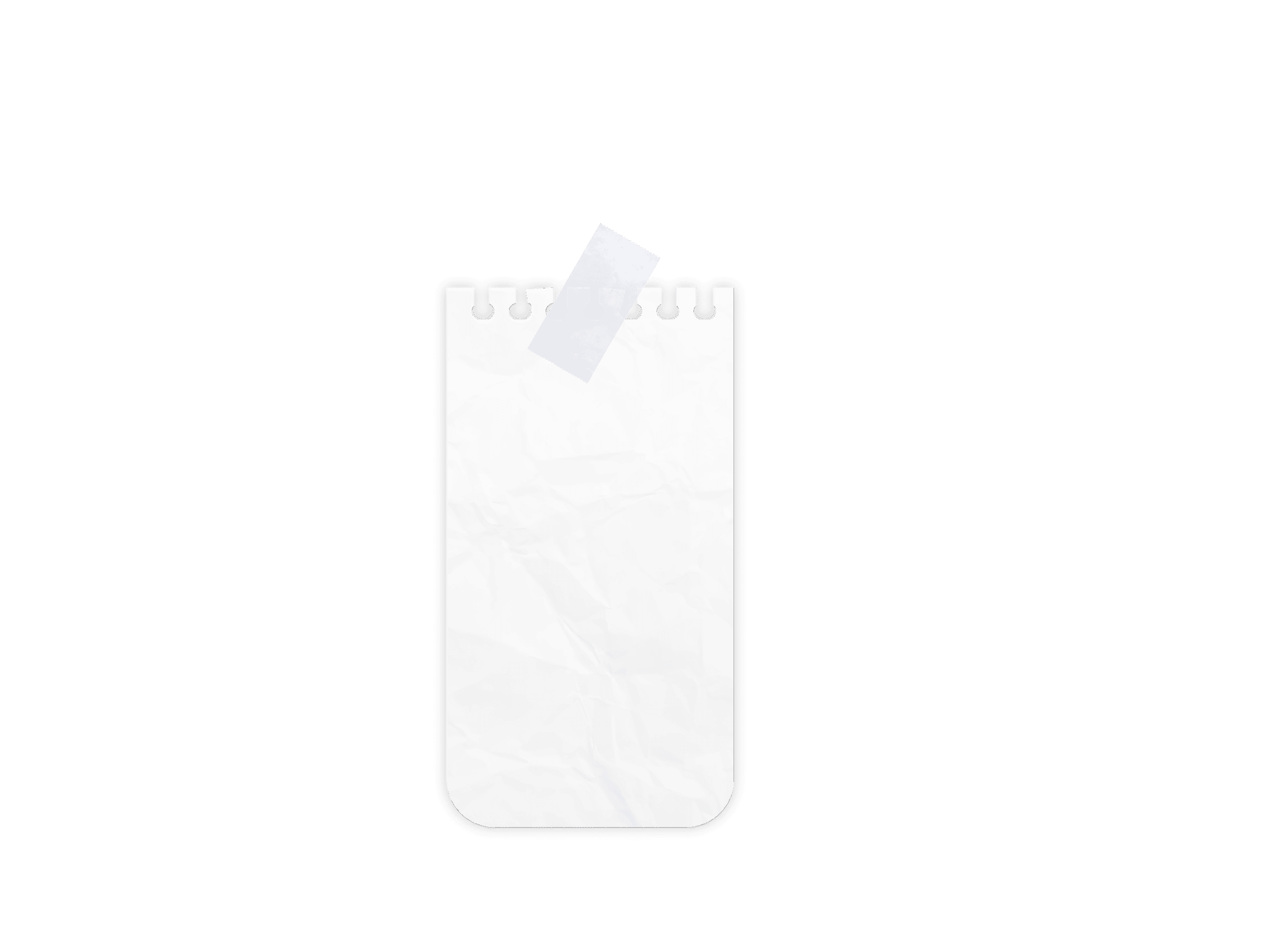 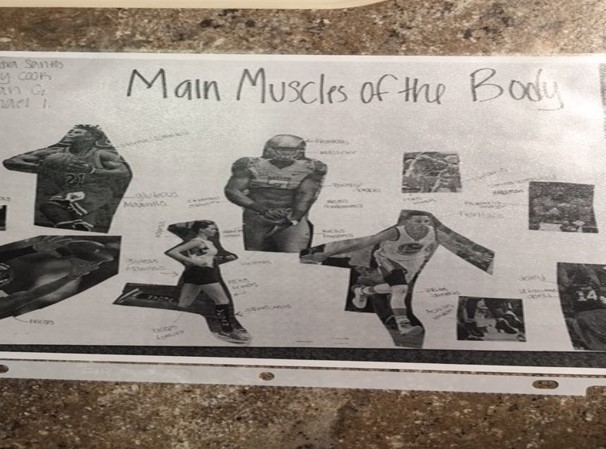 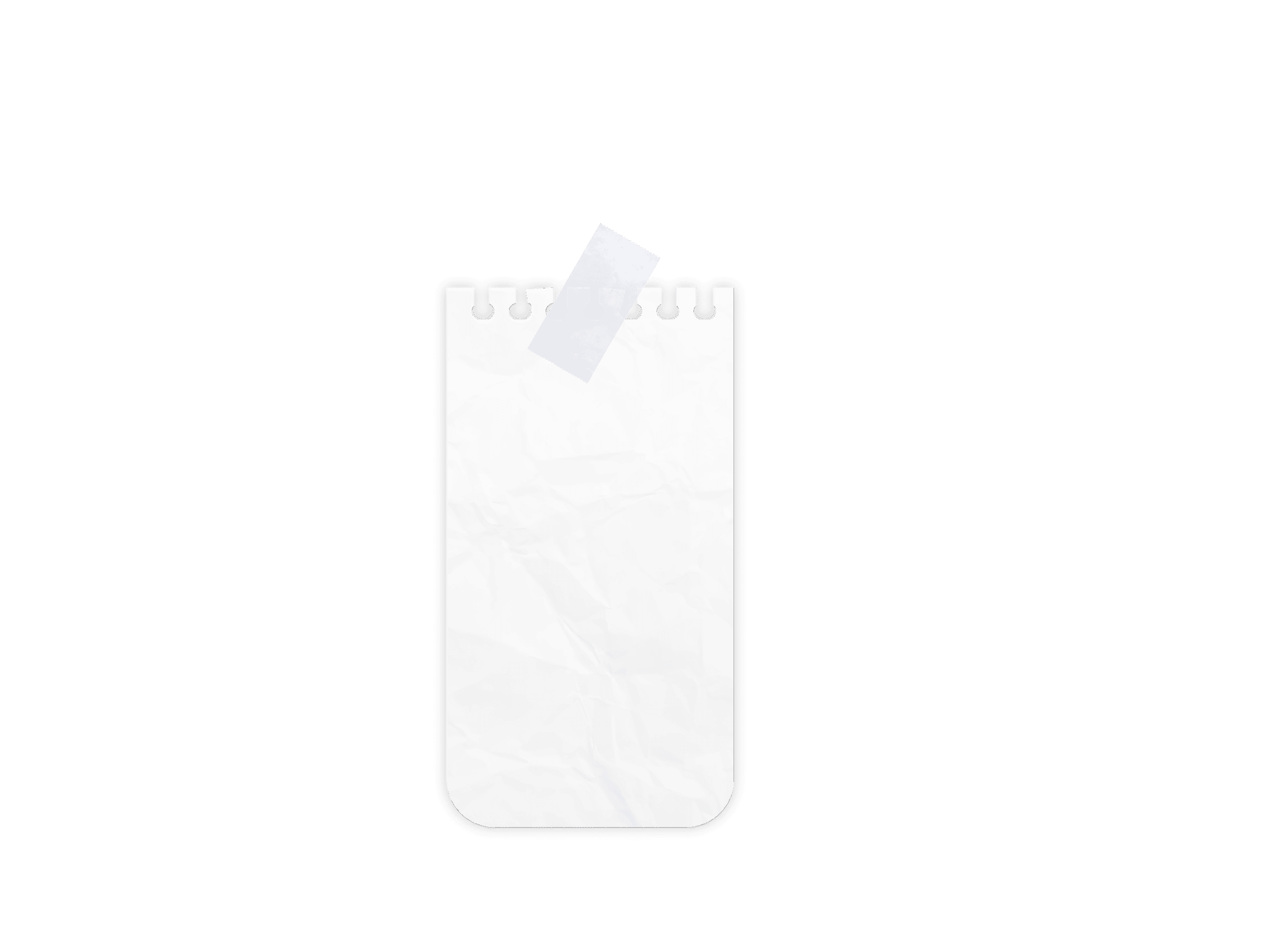 Collage ideas!
[Speaker Notes: Bland]
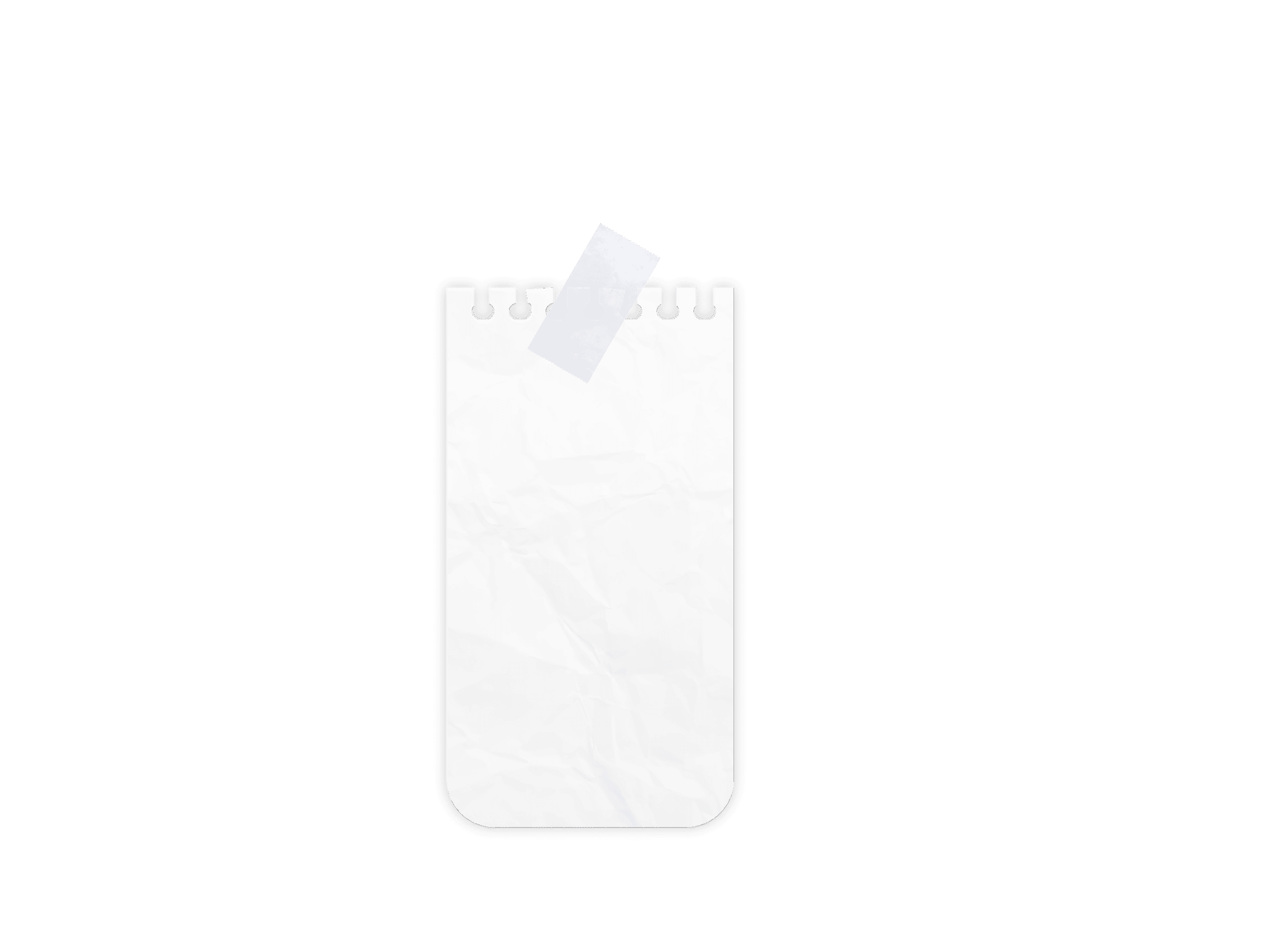 Additional Labs/Activities found in Teacher Resources
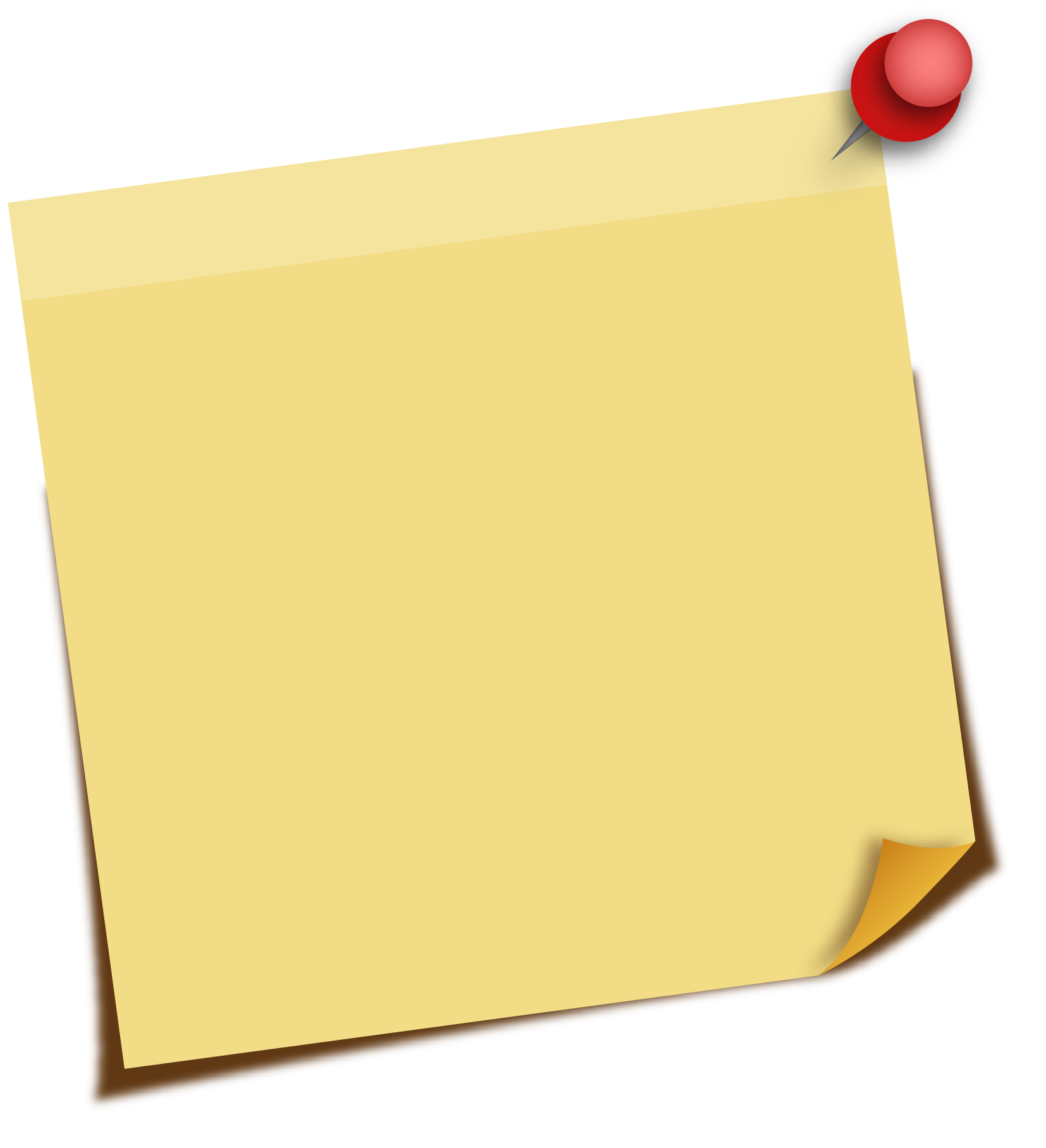 Menu
Textbook LABS
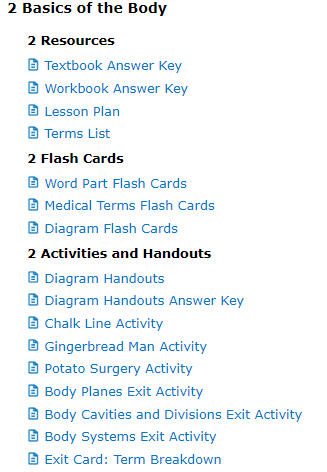 Lesson Plans
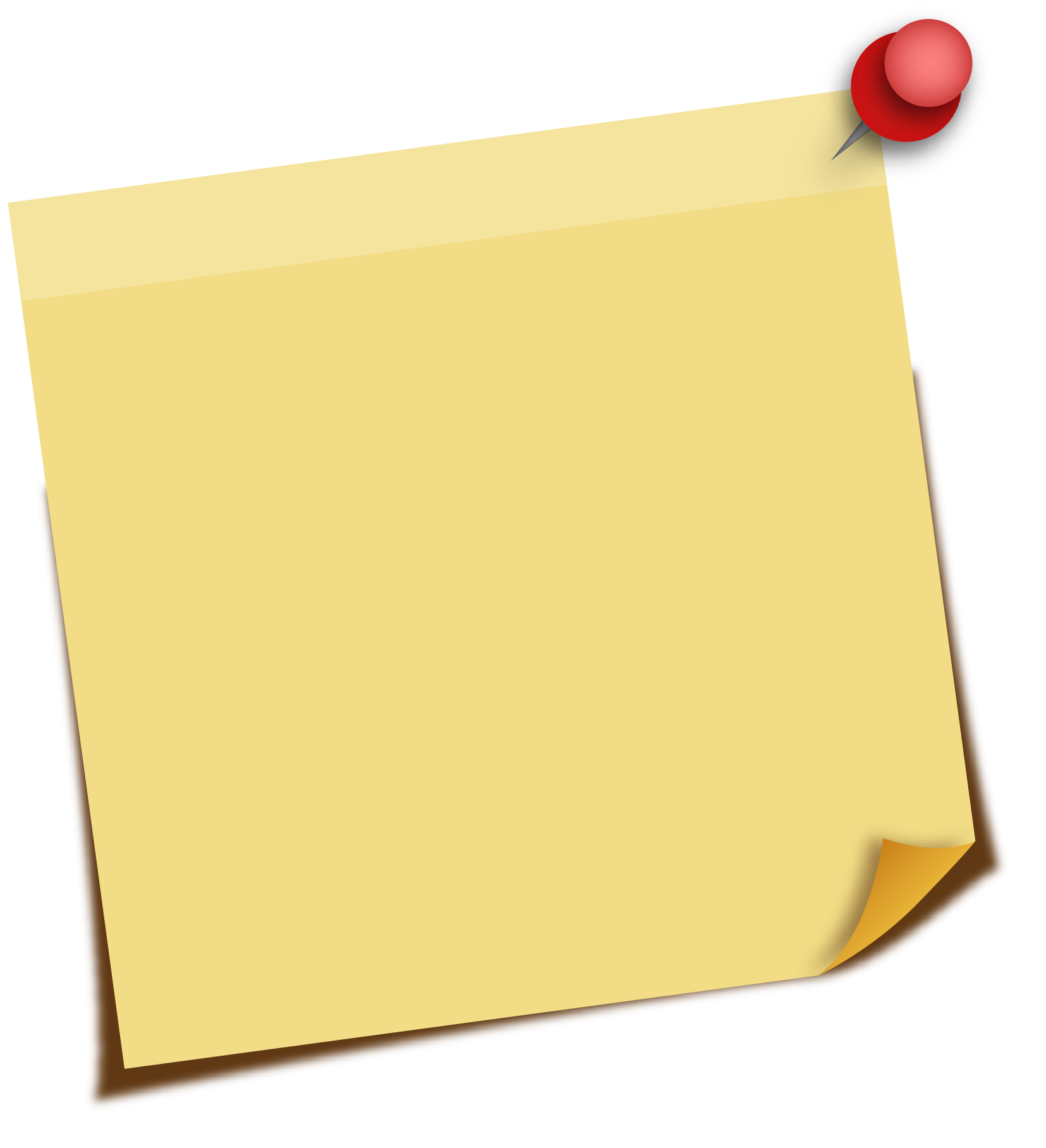 Scope & Sequence
Teaching Strategies
Games
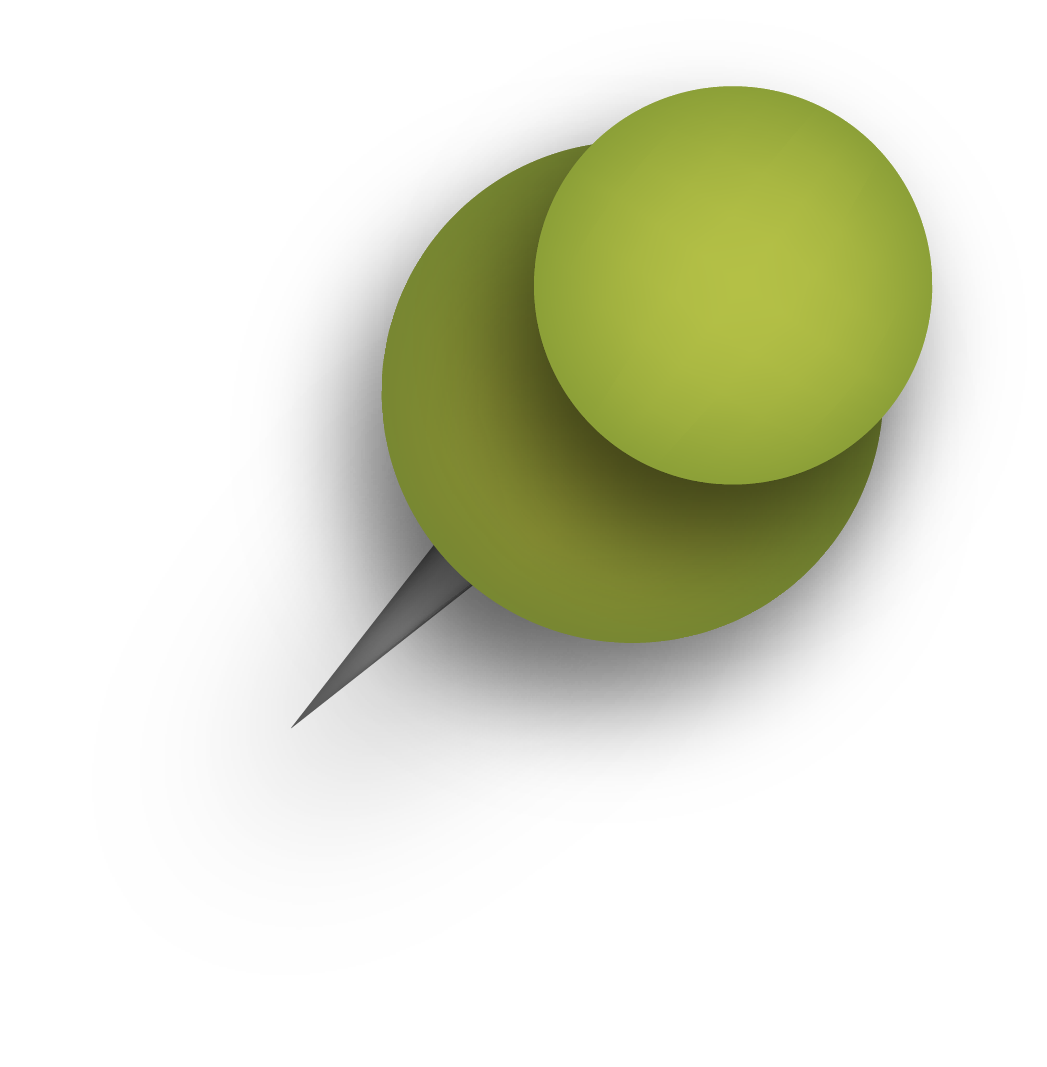 Chapter Reviews
Cumulative Reviews
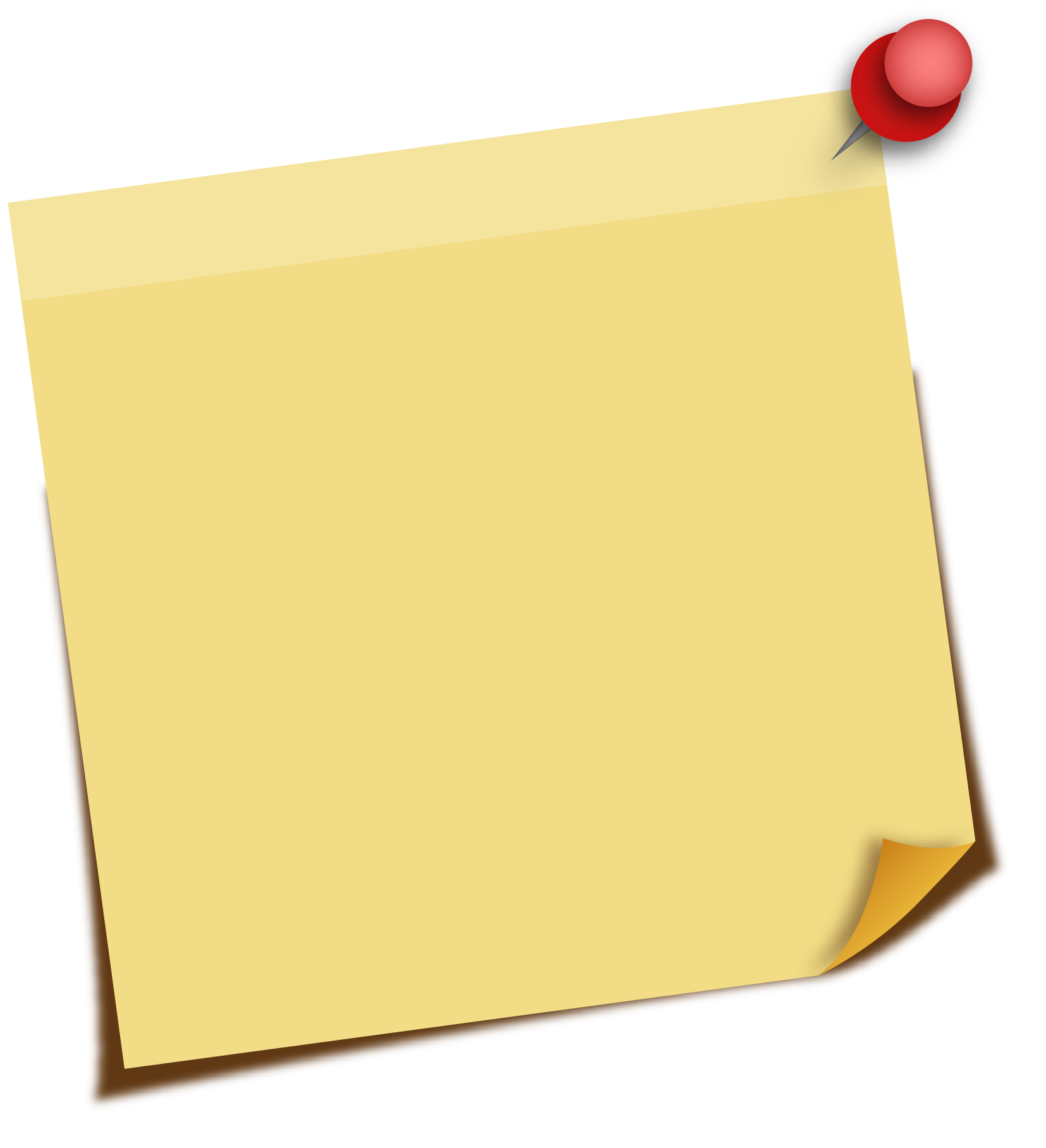 !
Walk in the patient’s shoes -
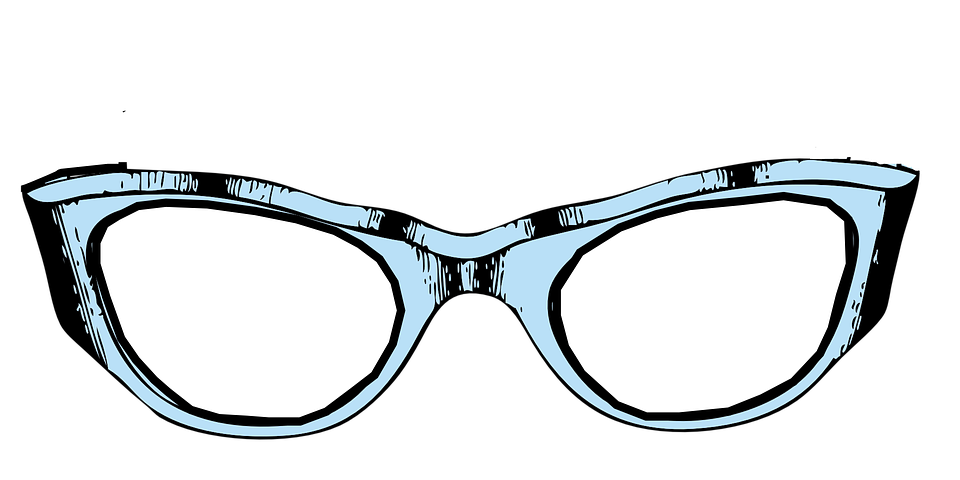 Literally
Help teach students empathy for their patients through simulations of disabilities
Breathing problems- have students' breath through straws and compression binders
Aging- have students wear braces and use canes and walkers
Hemiparesis/stroke – tie down limbs with braces or torn rags to restrict movement
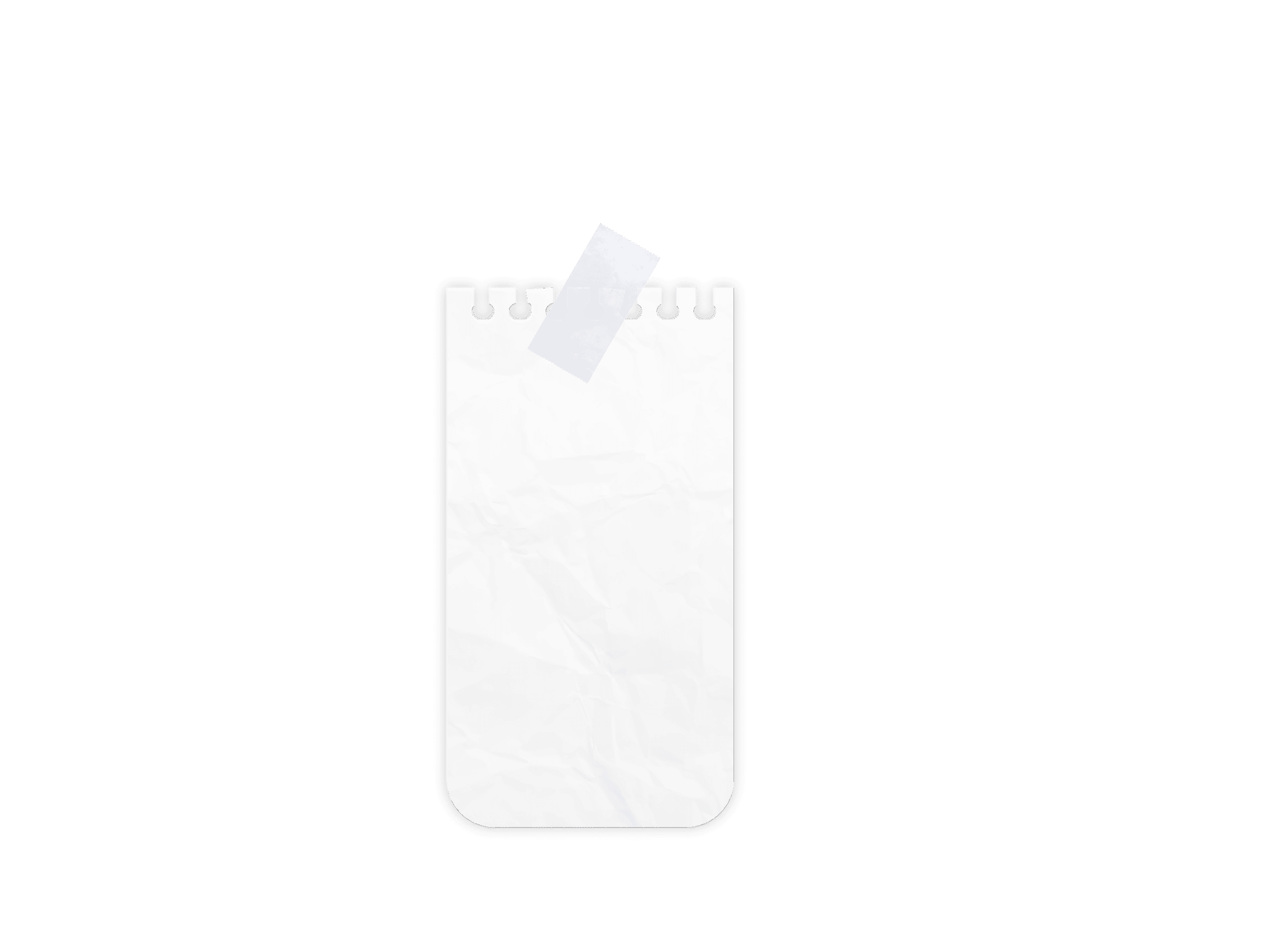 [Speaker Notes: Have students act out/be visuals for the organs!]
Walk in the patient’s shoes -
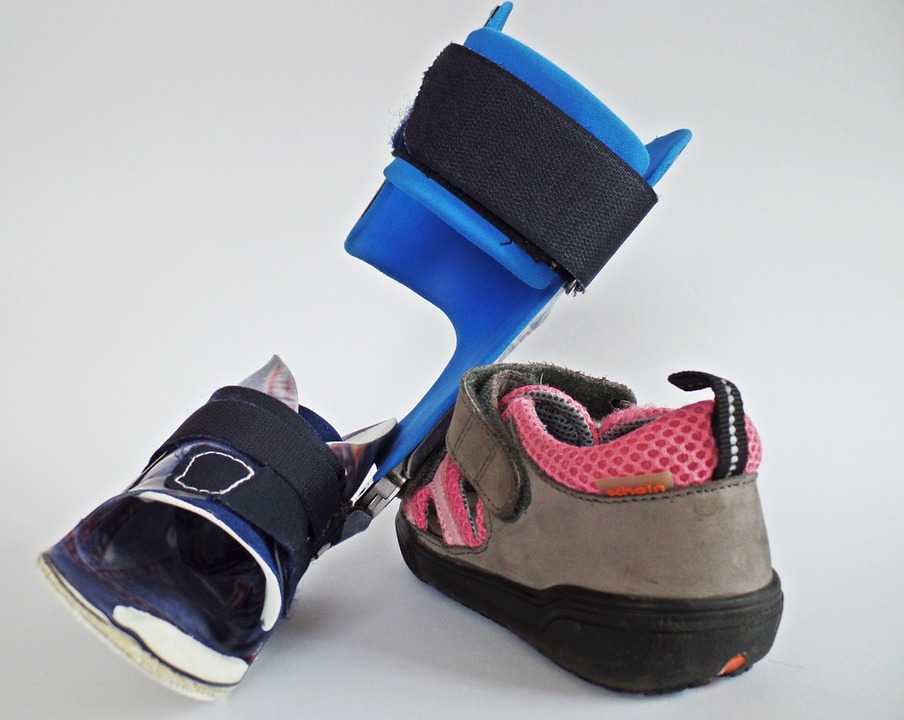 Literally
Help teach students empathy for their patients through simulations of disabilities
Vision- cheap readers, Vaseline, sleep mask
Arthritis- tape fingers/toes, rice or popcorn kernels in disposable gloves and socks, sticks
Sensory perception- thin or thick gloves and blindfolds
Hearing-earplugs and noise canceling headphones
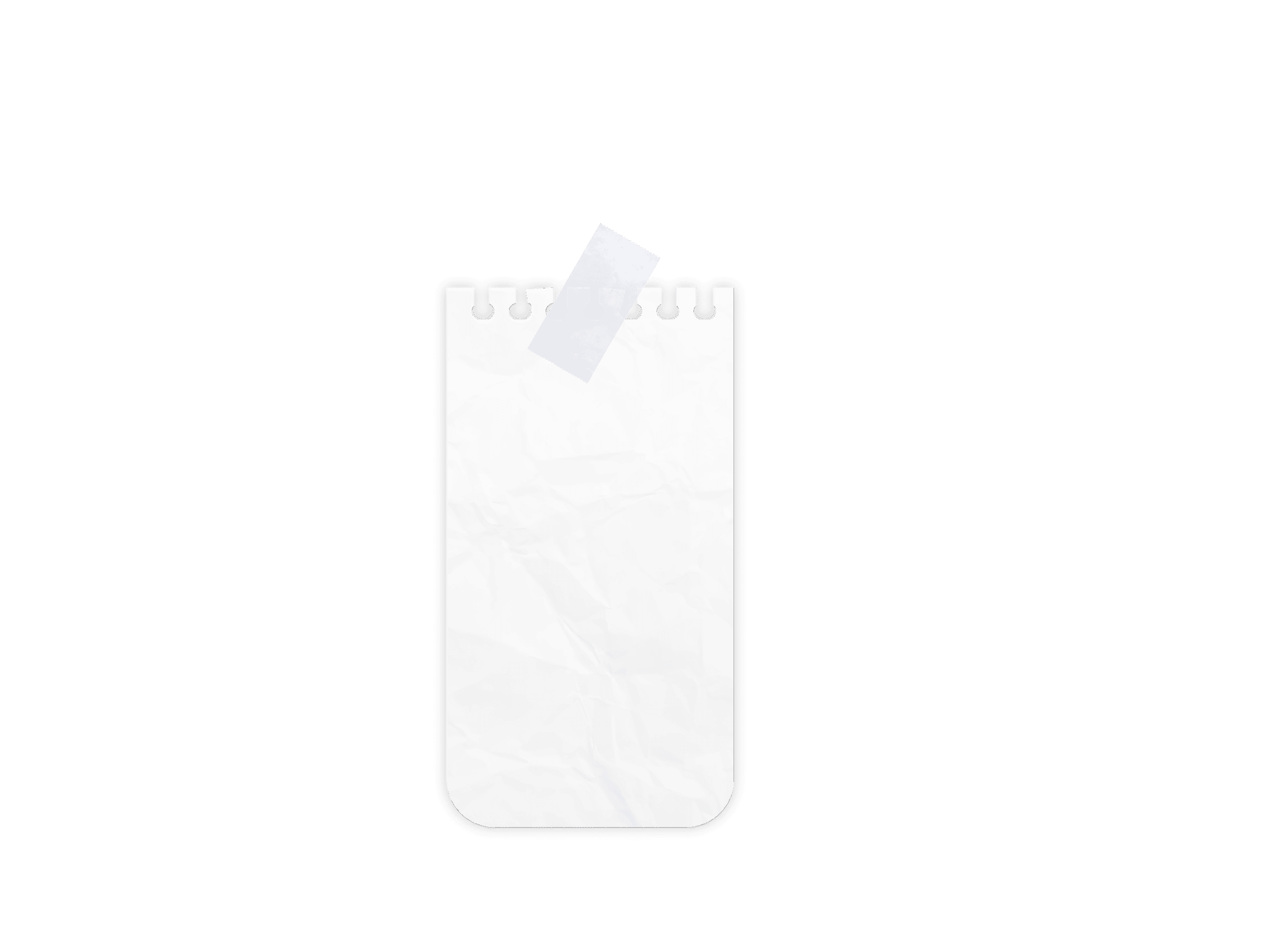 [Speaker Notes: Have students act out/be visuals for the organs!]
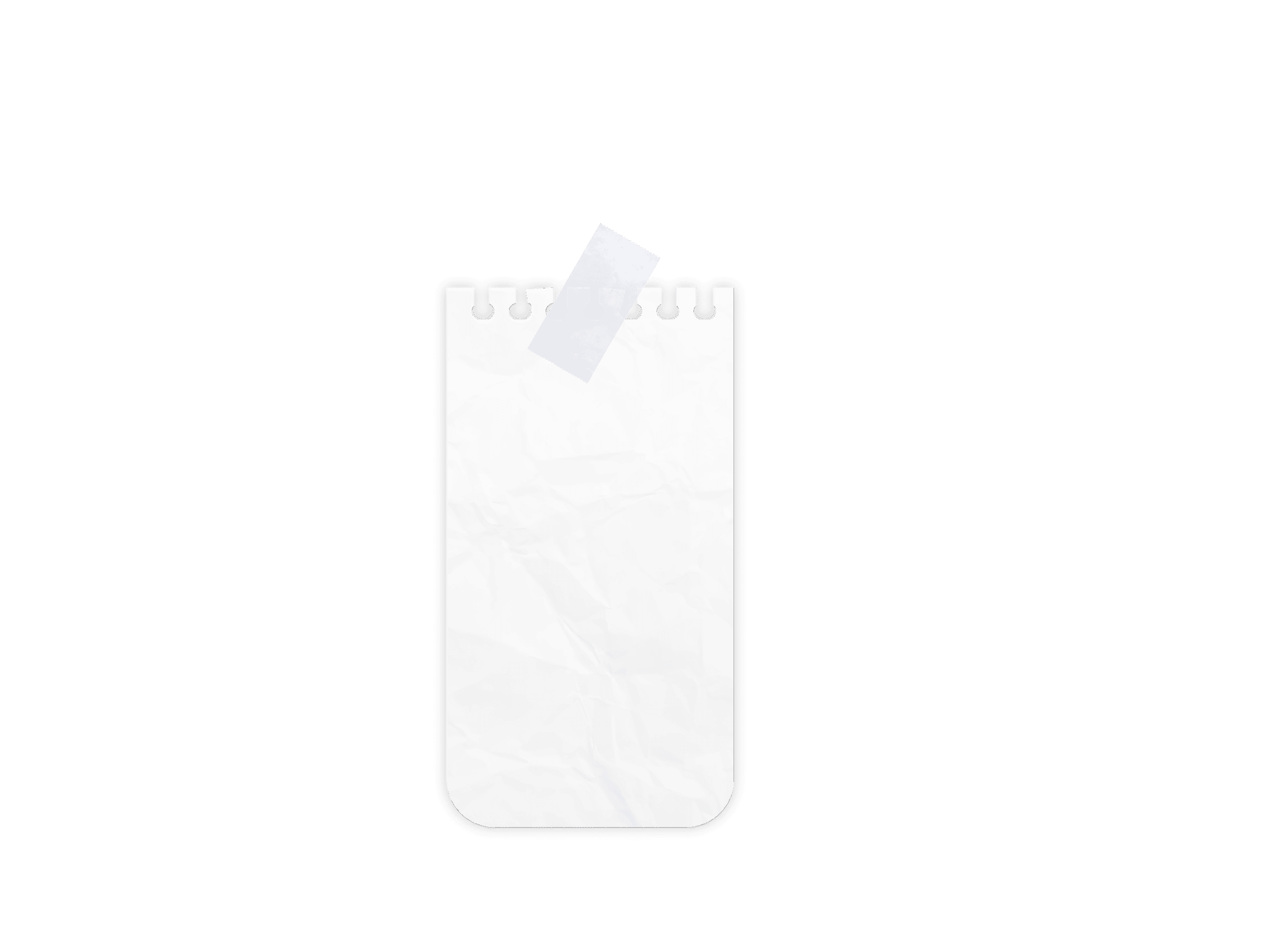 Labeling Practice & Drawing Terms
Practice
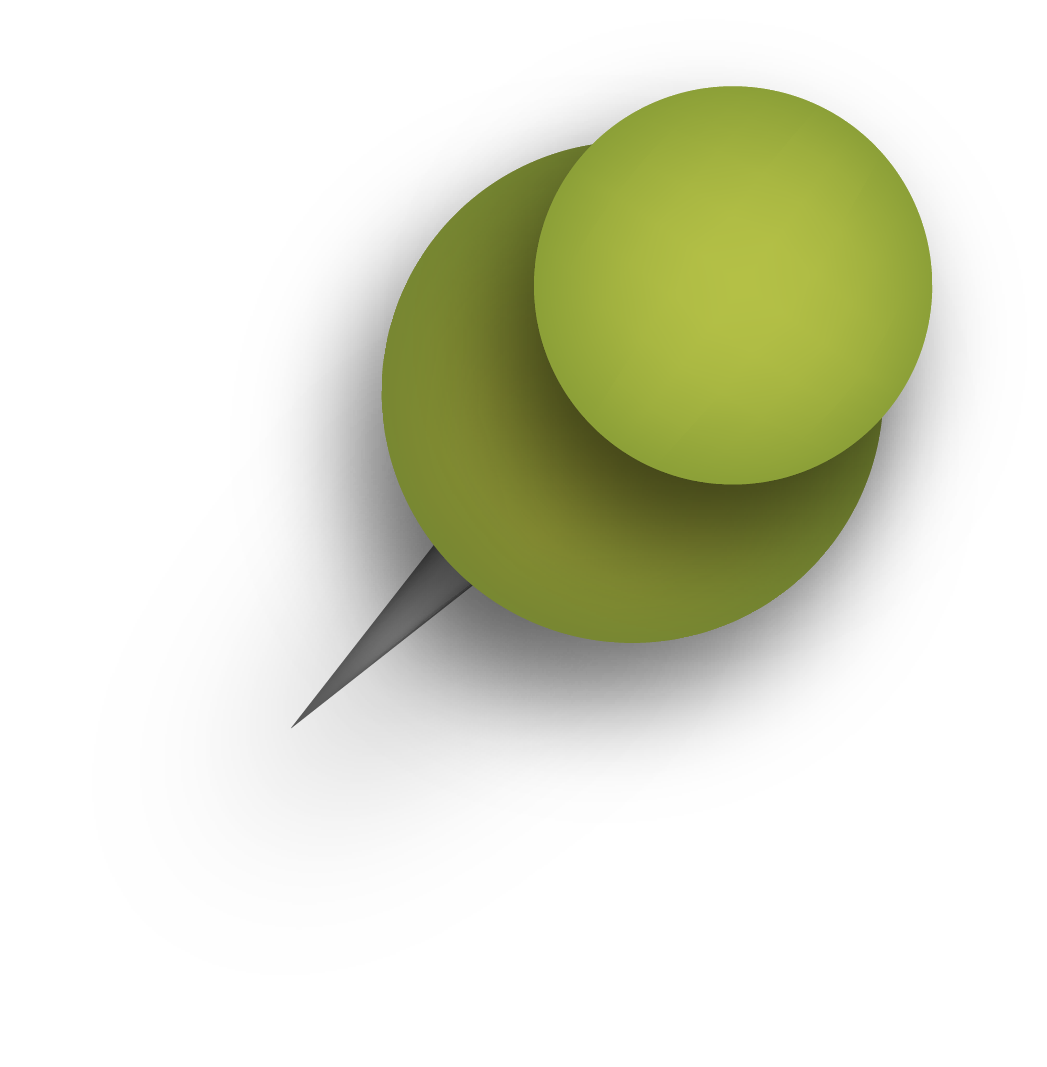 Word Parts
Terms
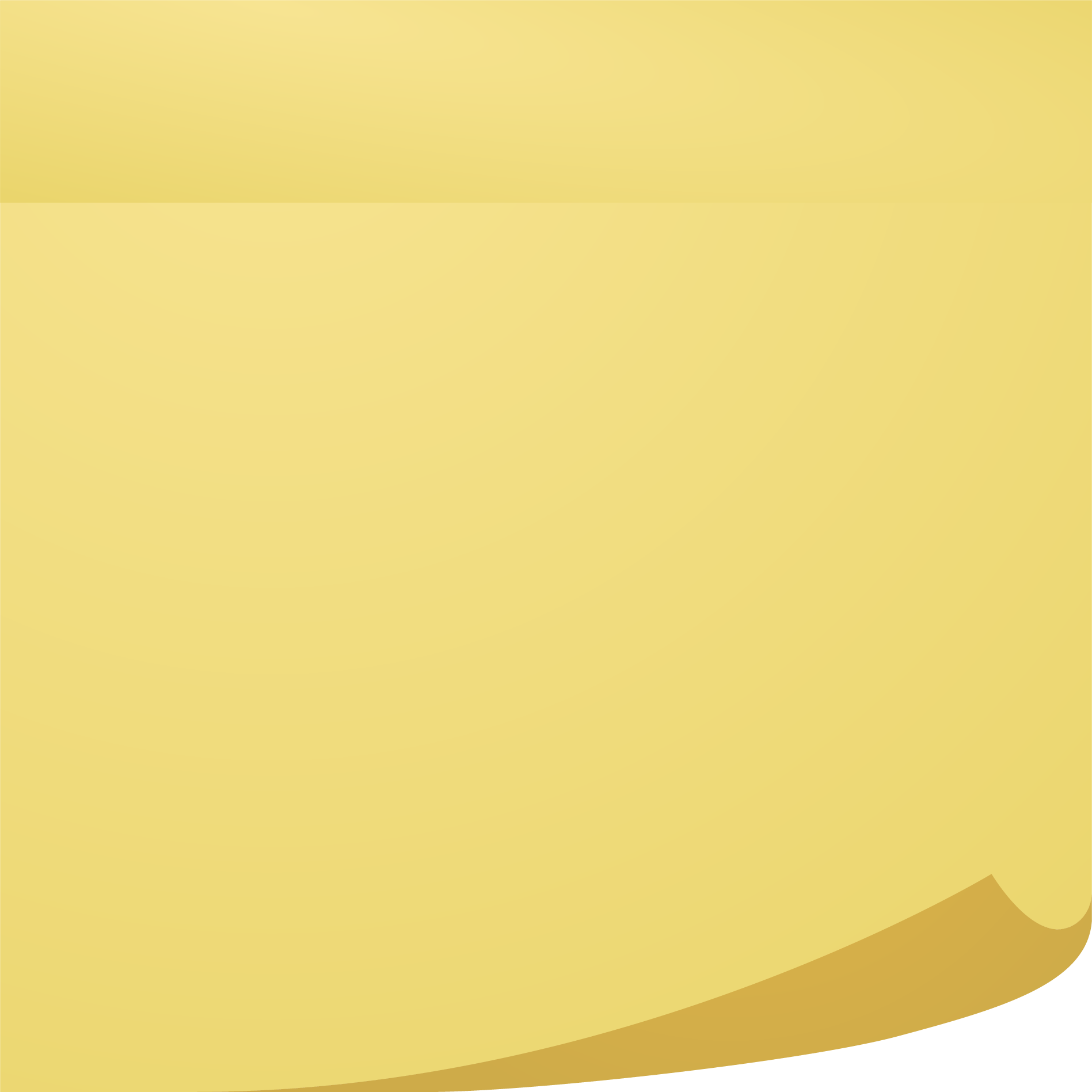 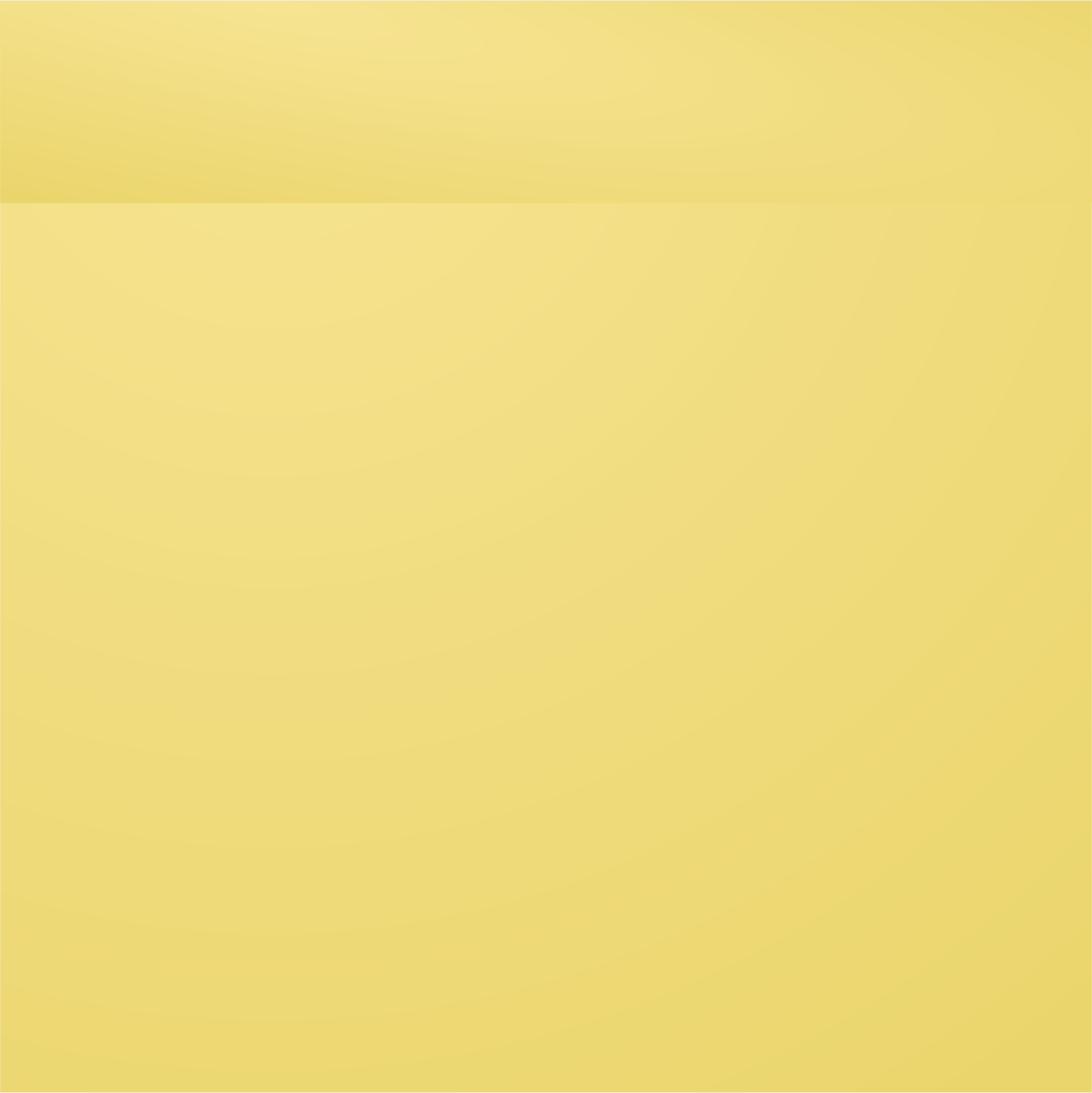 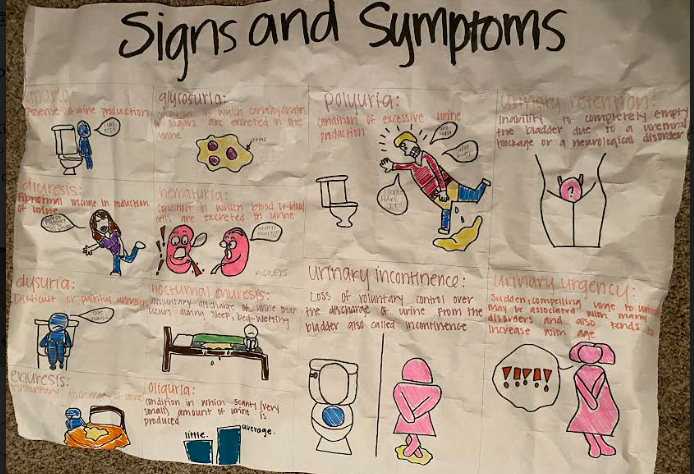 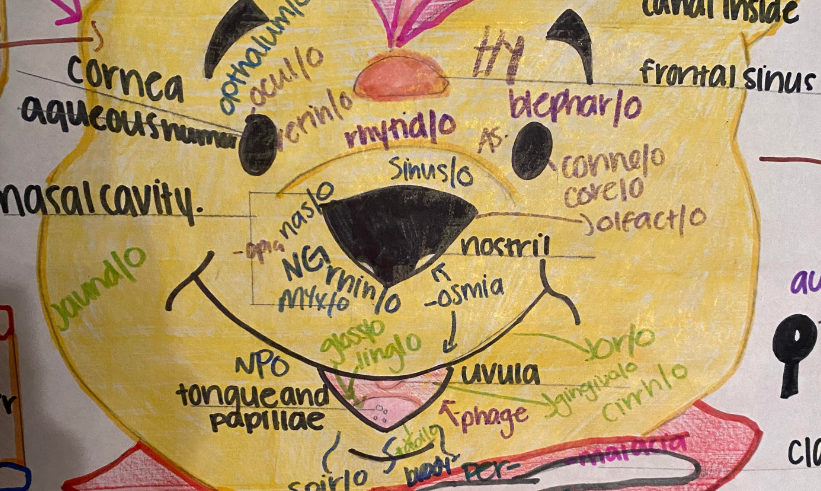 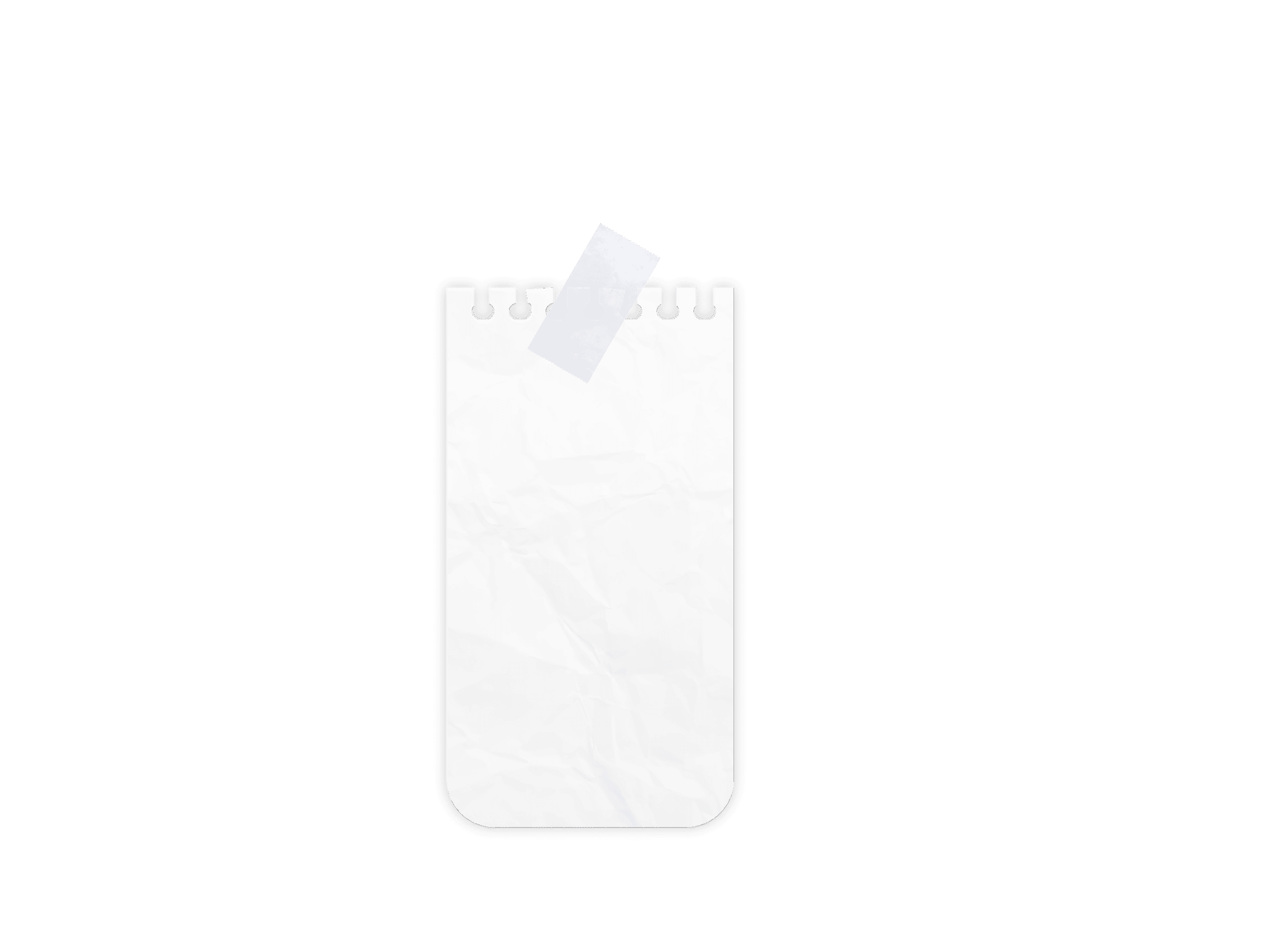 Practice!!
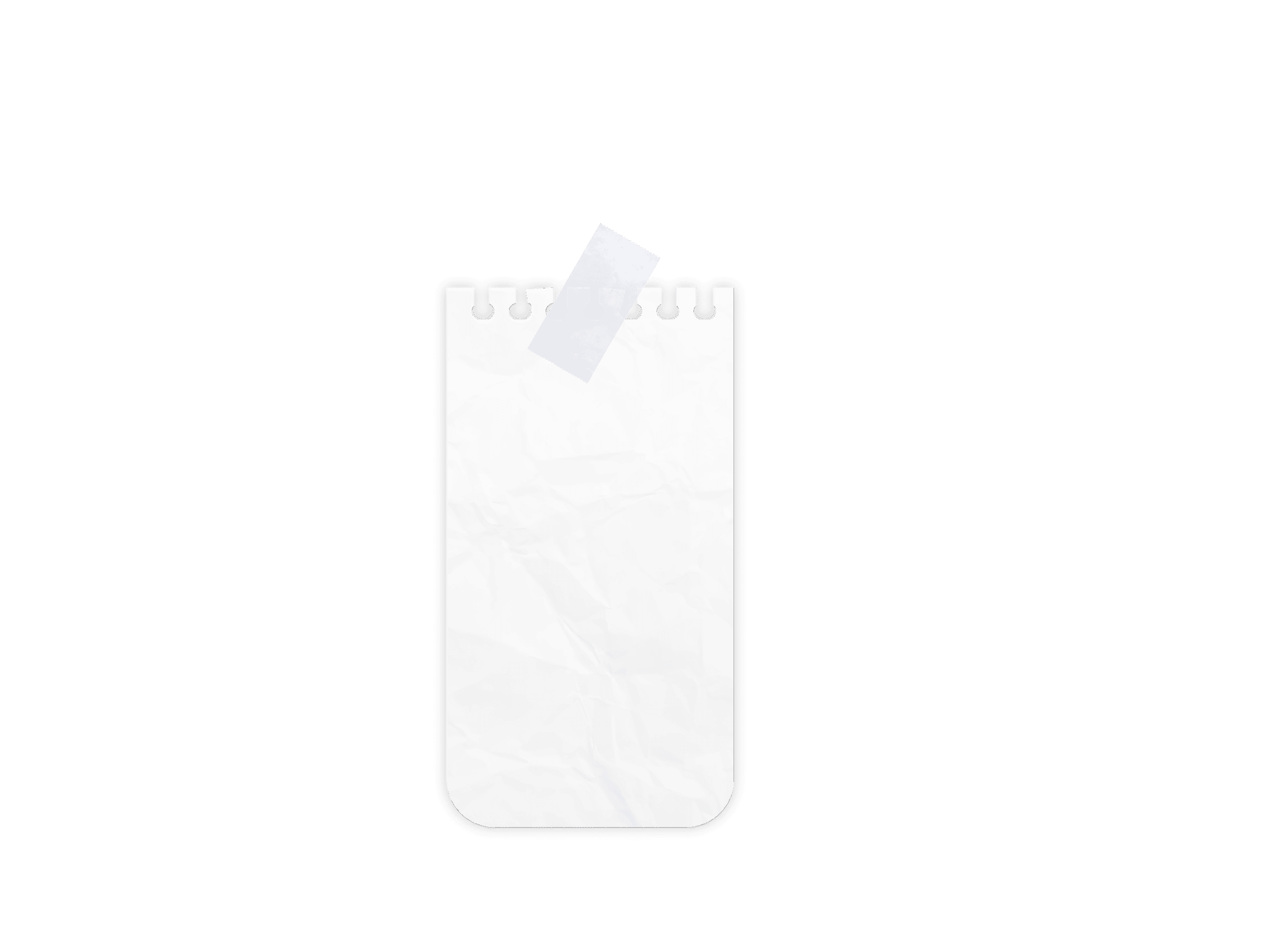 Direction found in Lesson Plans
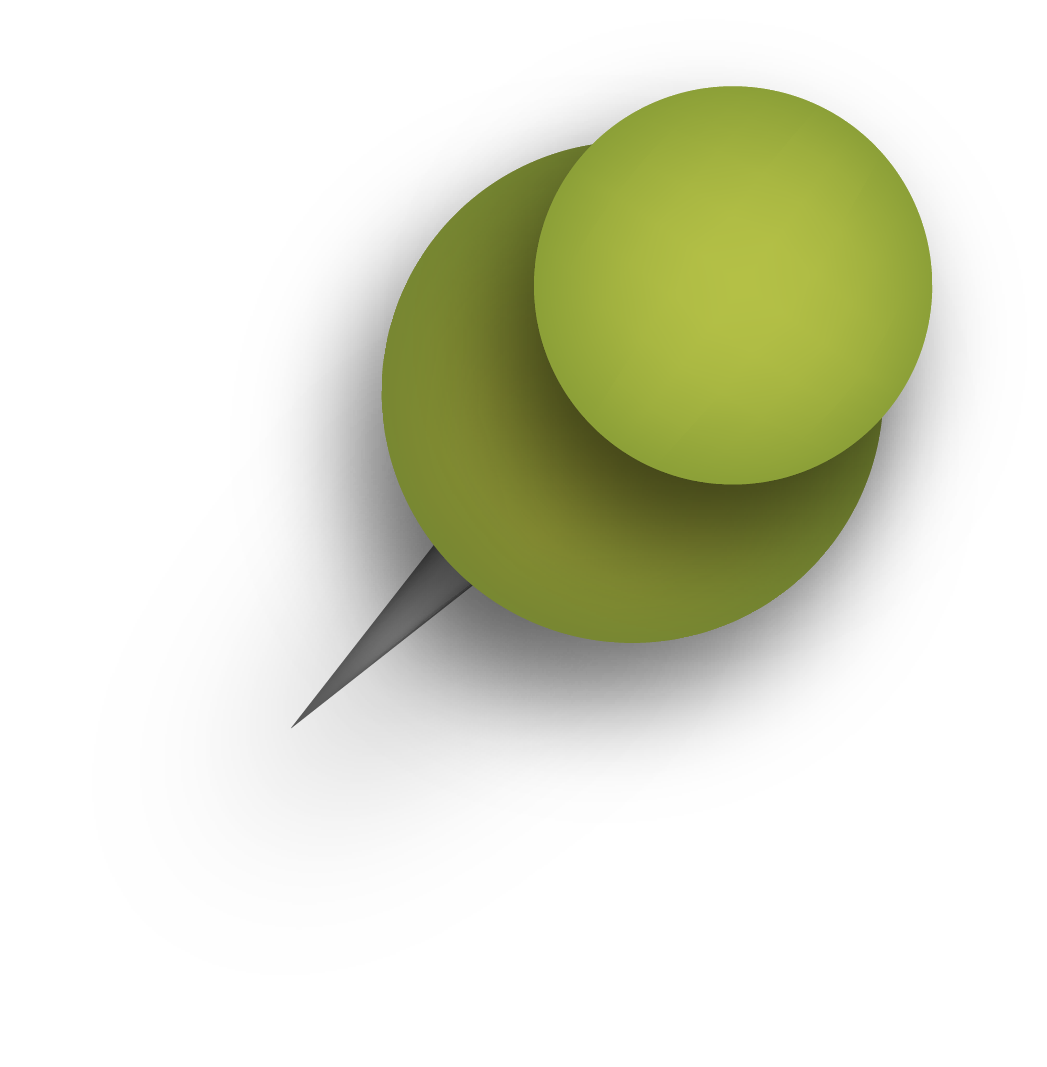 Review Activities/Diagram Drills
Foldables
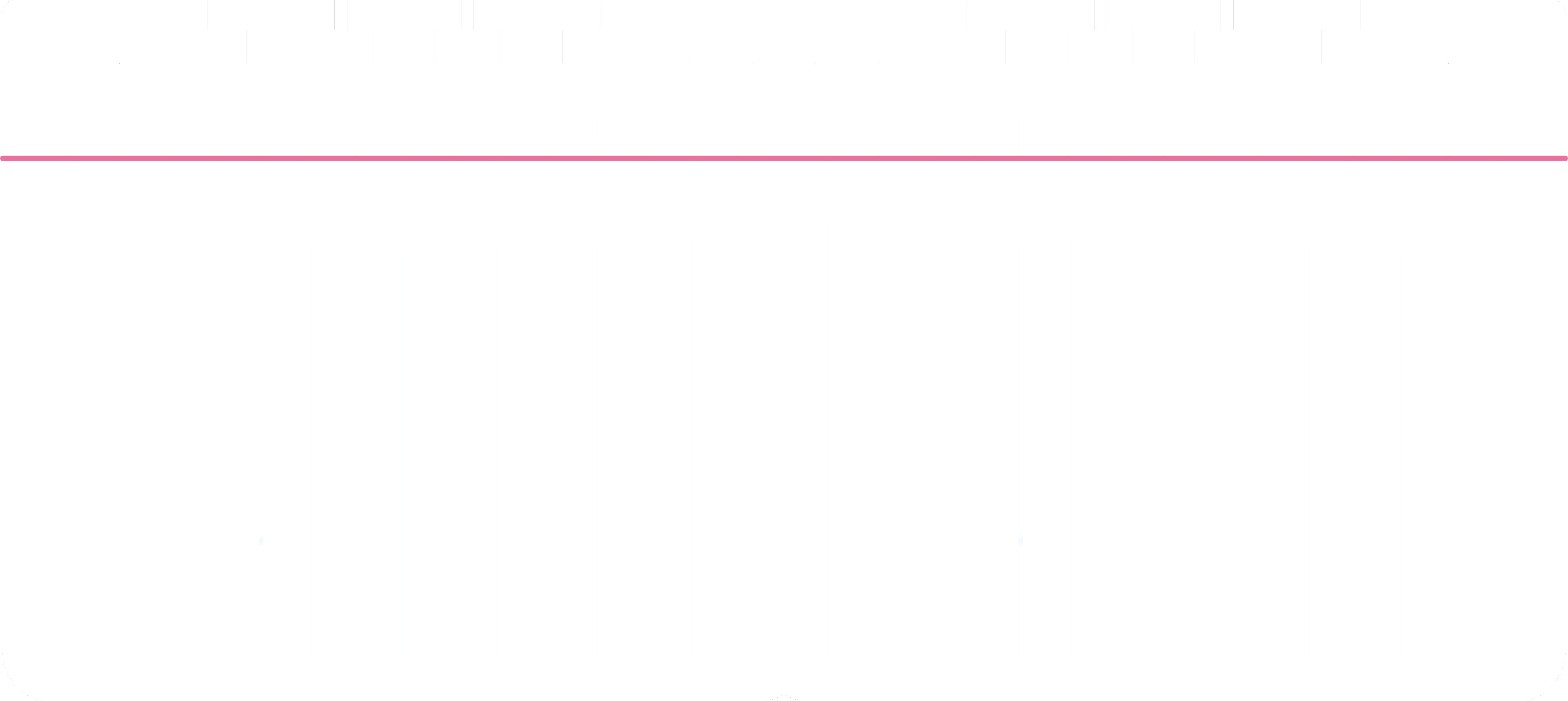 Bell ringers
Exit Tickets
Labs
Flash 
cards
Games
White Boards
Models
Table Groups
Small group Races
Diagram cards
Word Surgery
Word Construction
Diagram Drills
Bingo
Flyswatter
Kahoot
Gimlet
Quizlet
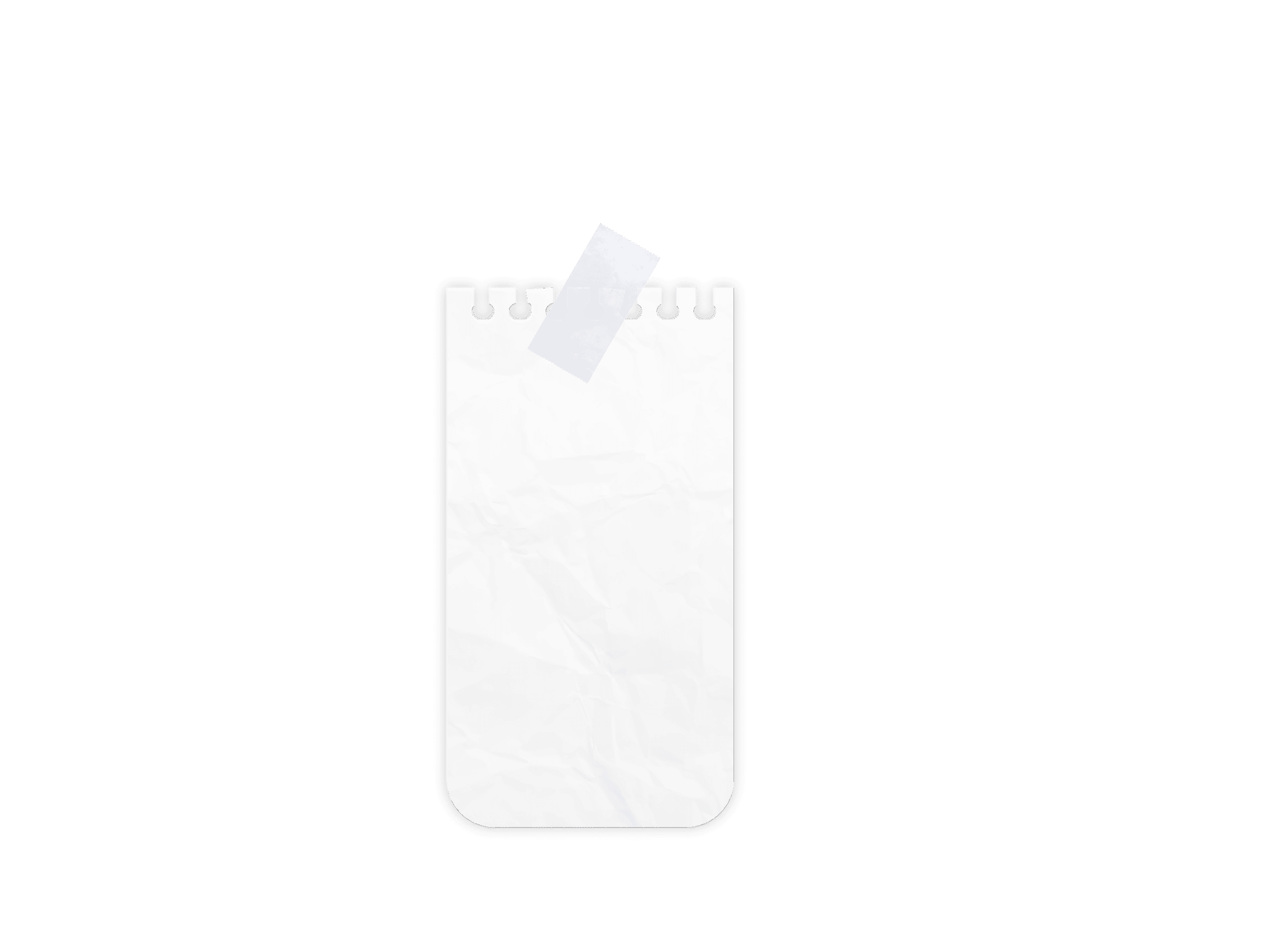 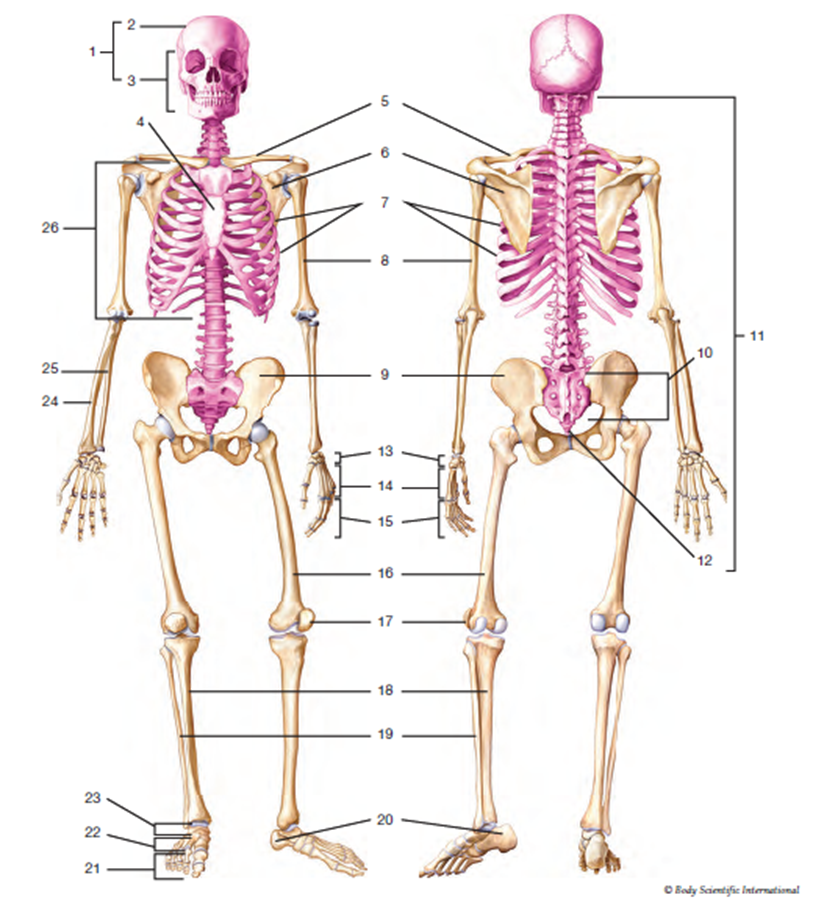 Diagram Drill
Diagram Drill
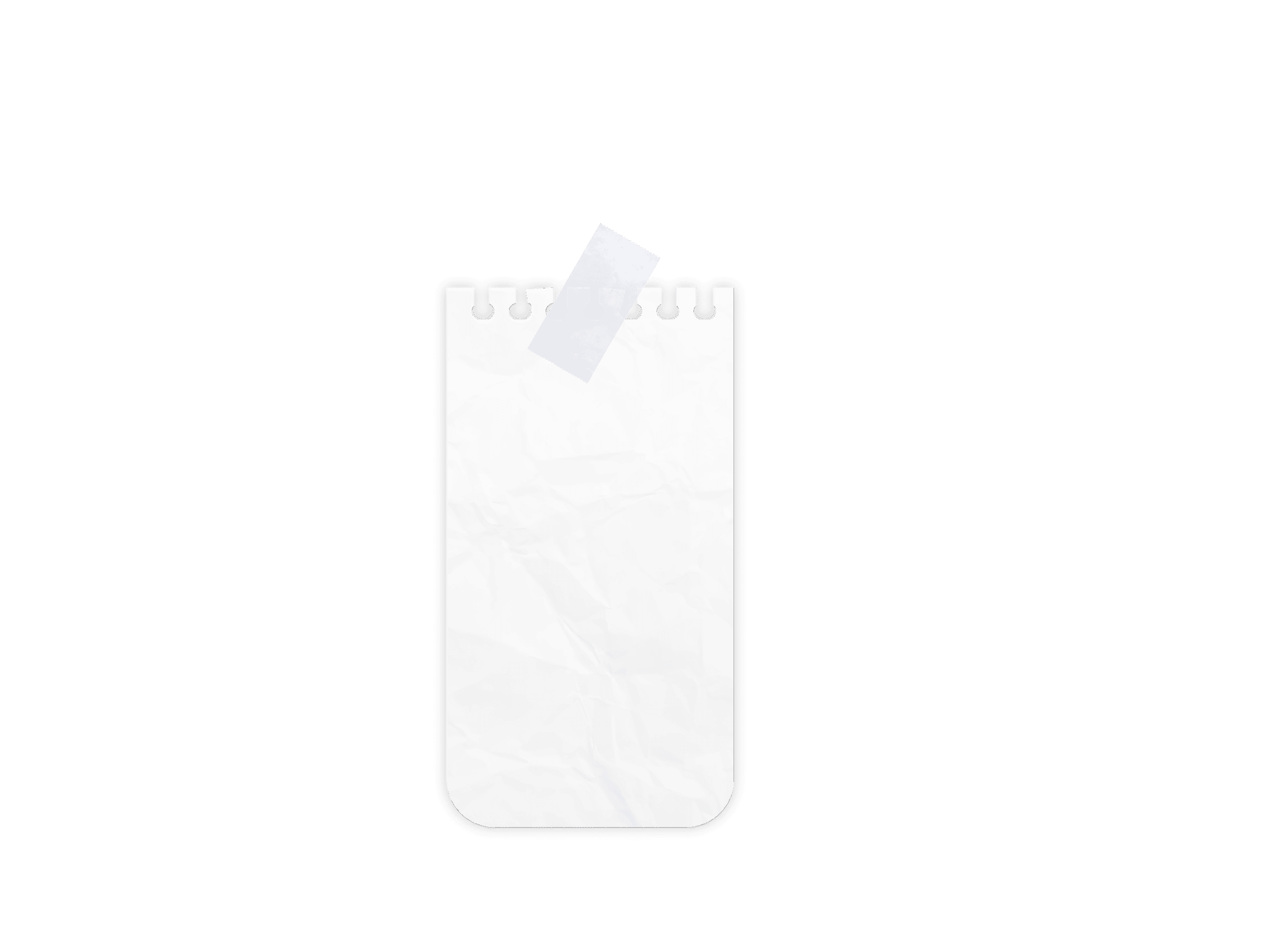 [Speaker Notes: Have students act out/be visuals for the organs!]
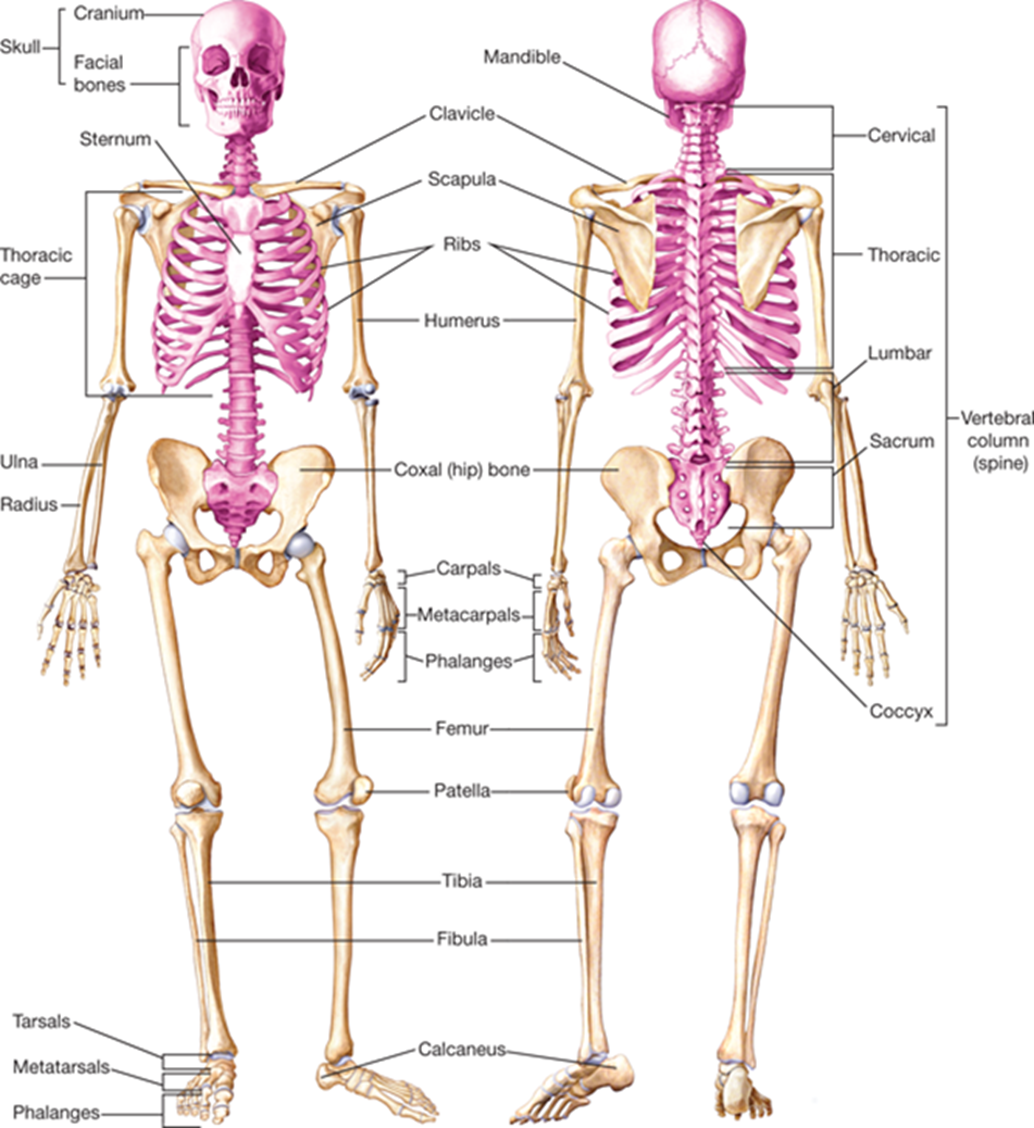 Diagram Drill
Diagram Drill
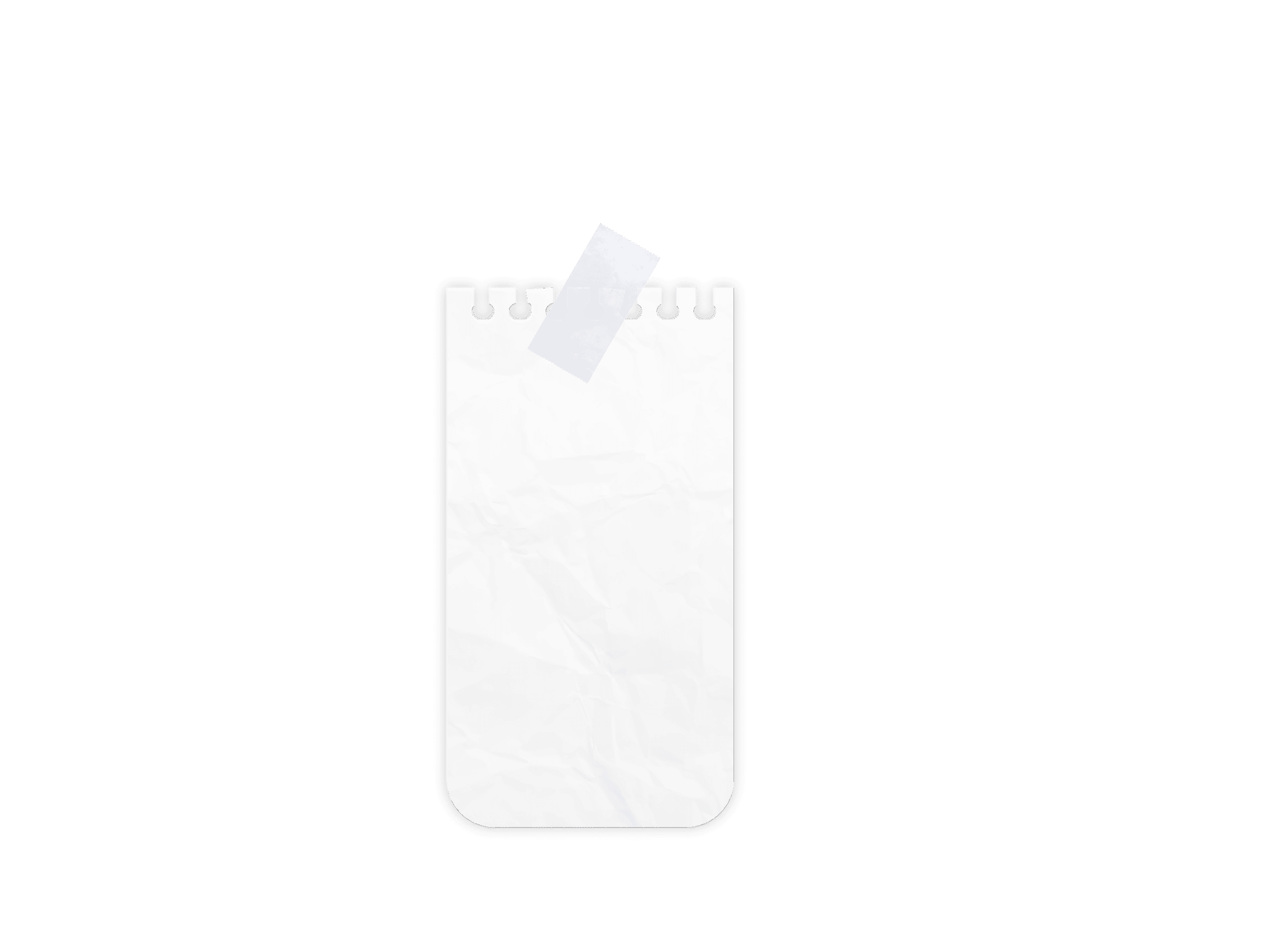 [Speaker Notes: Have students act out/be visuals for the organs!]
Companion Website
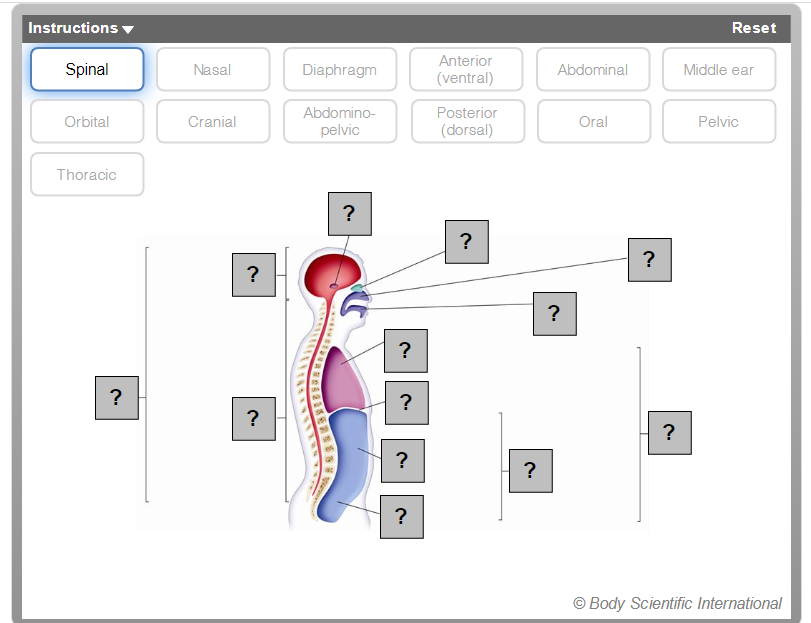 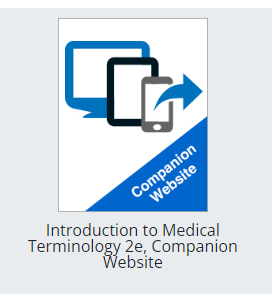 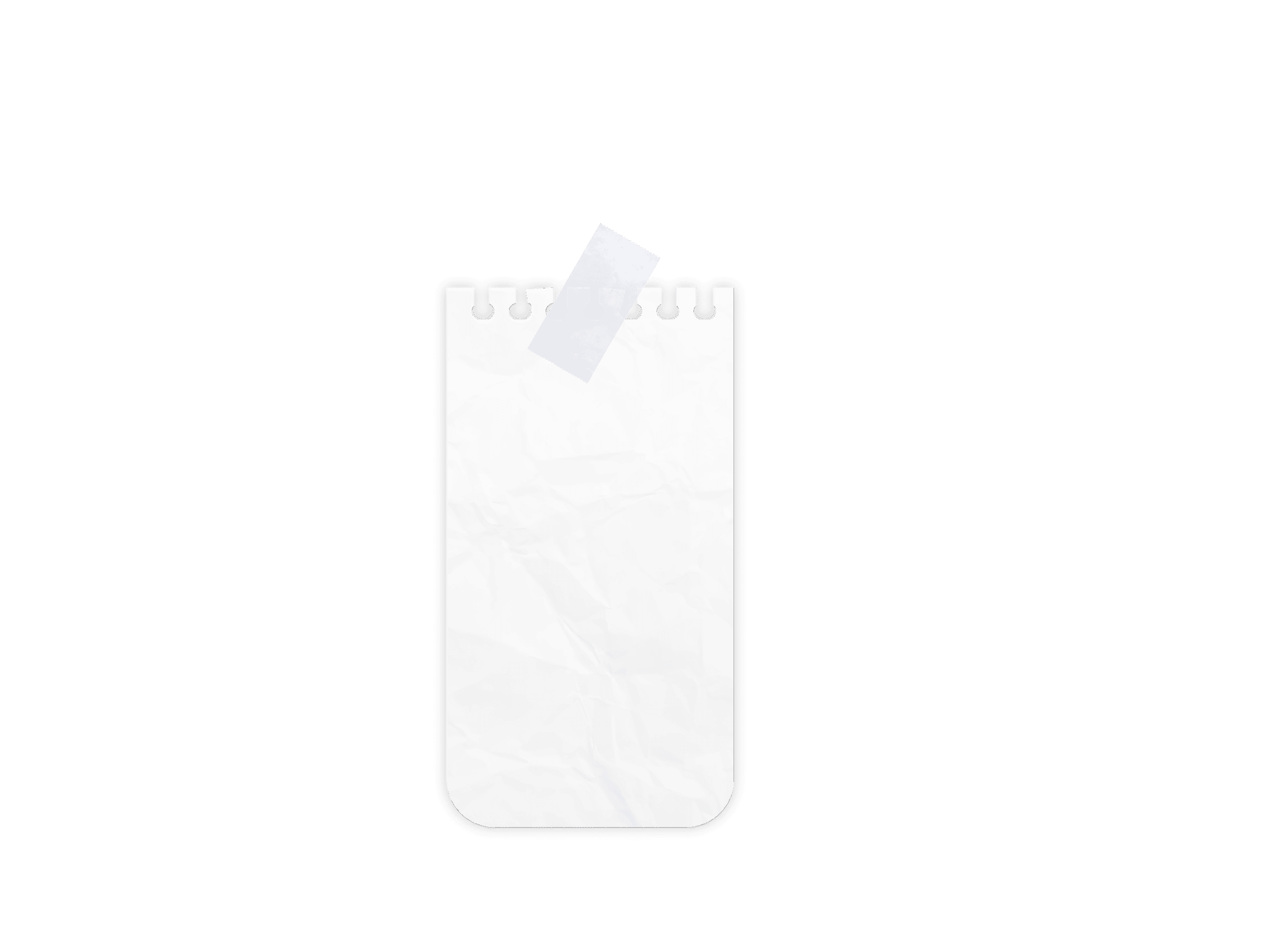 [Speaker Notes: Have students act out/be visuals for the organs!]
Companion Website
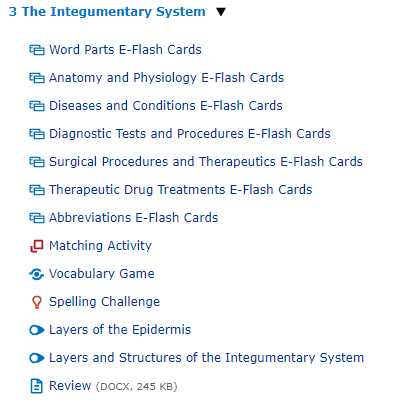 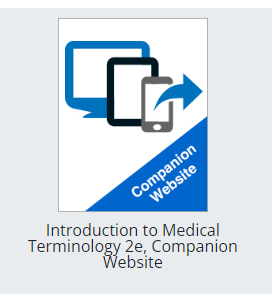 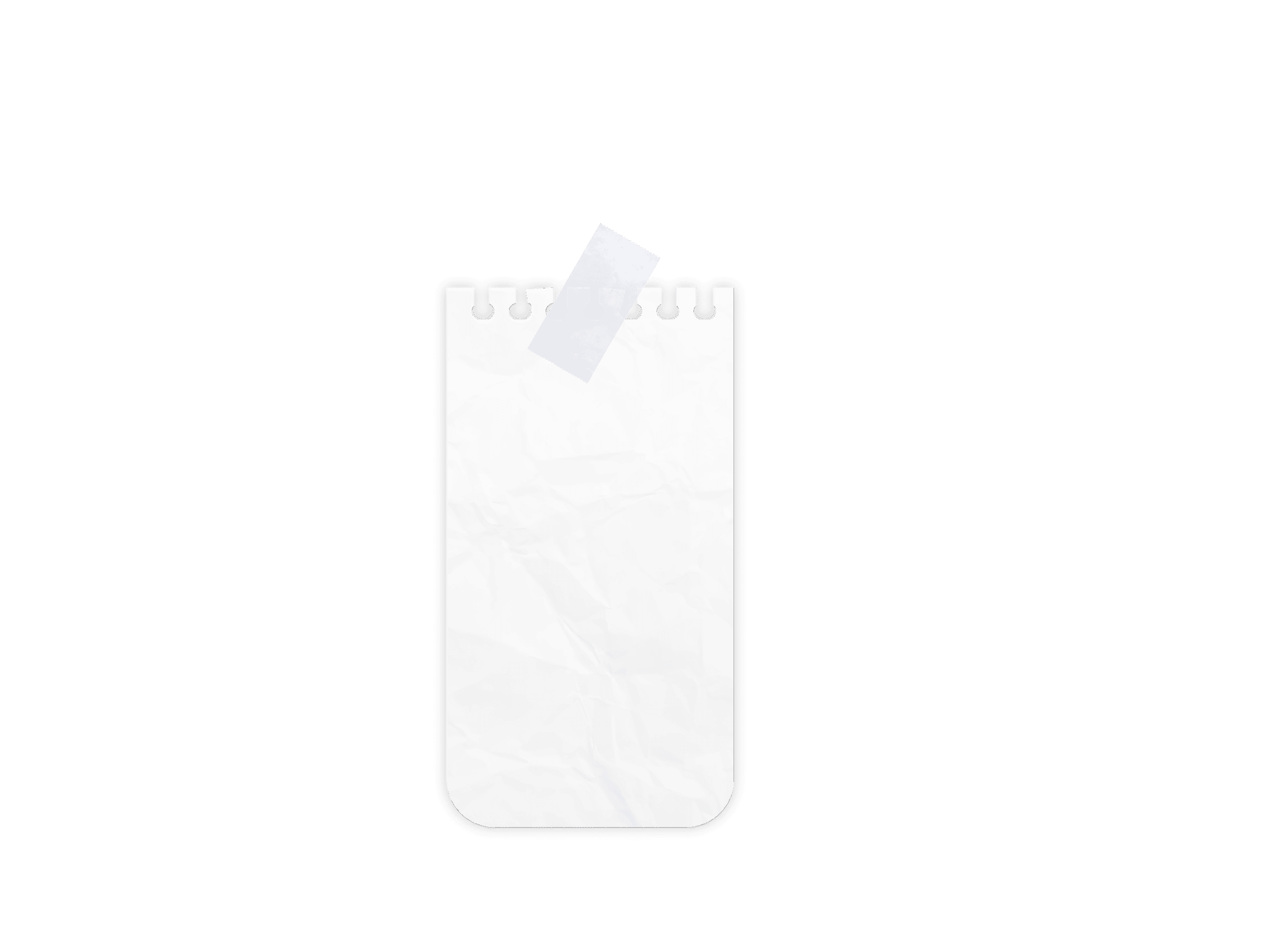 [Speaker Notes: Have students act out/be visuals for the organs!]
Companion Website
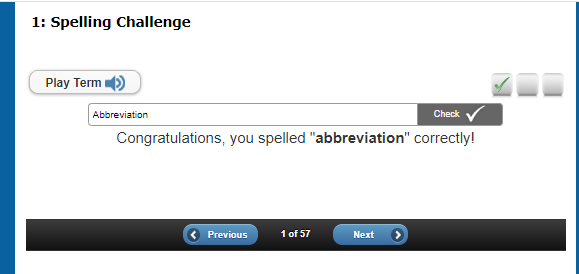 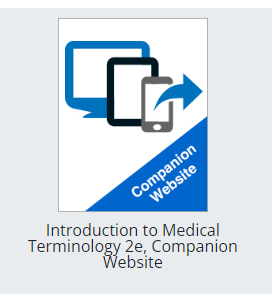 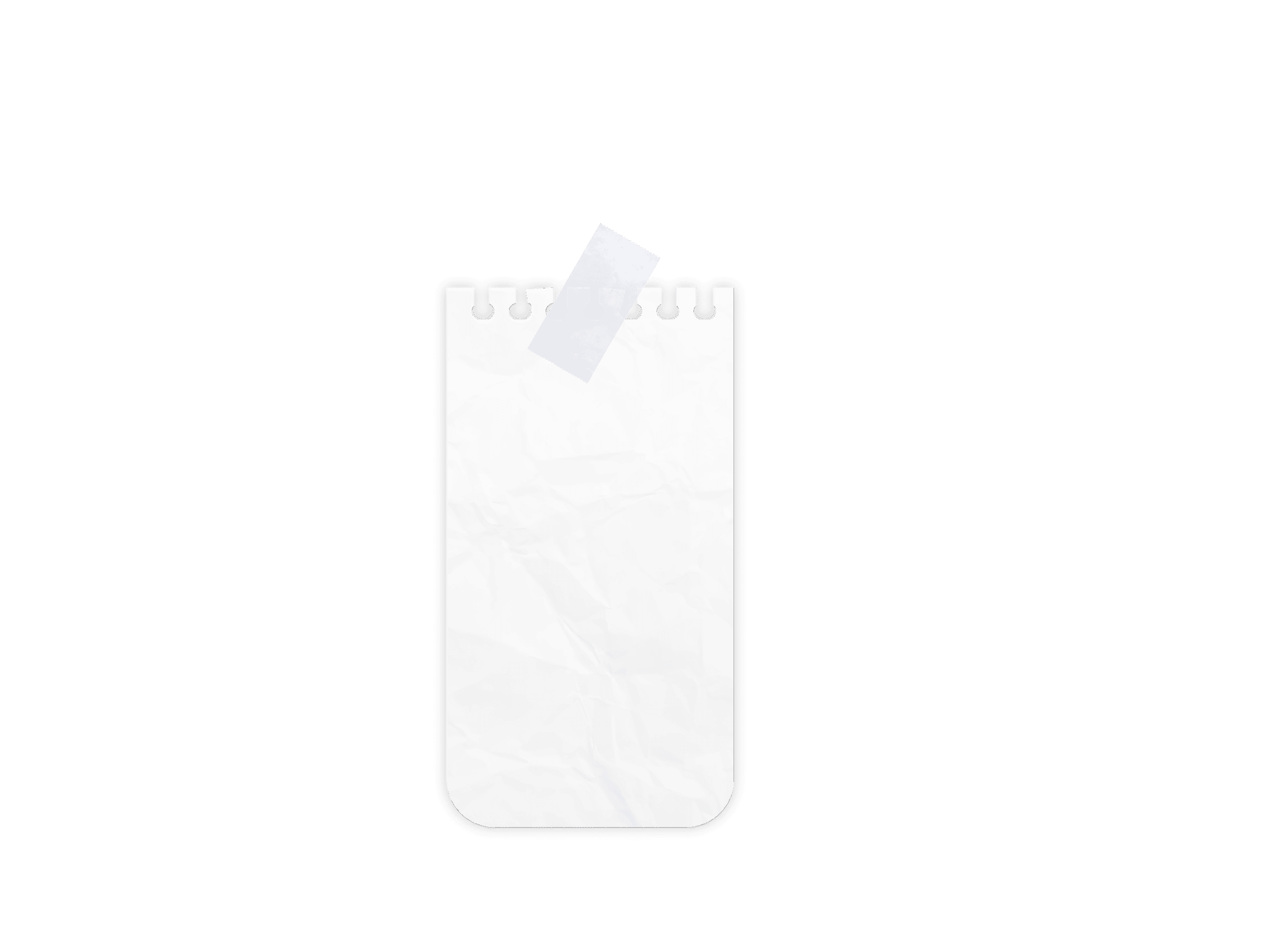 [Speaker Notes: Have students act out/be visuals for the organs!]
Companion Website
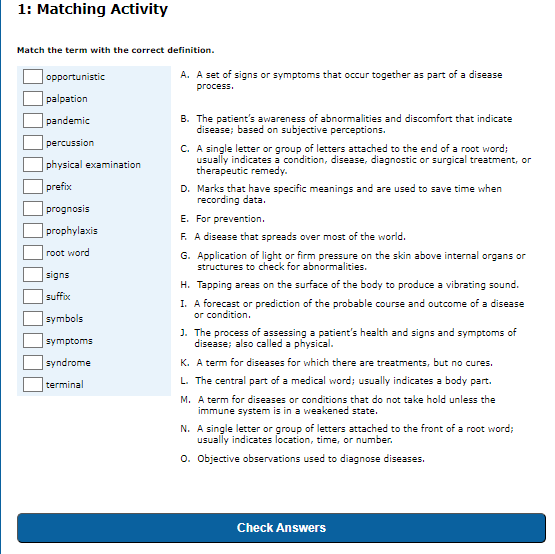 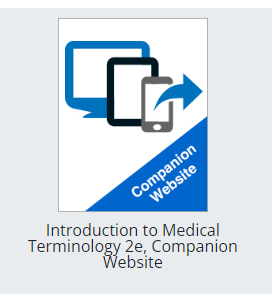 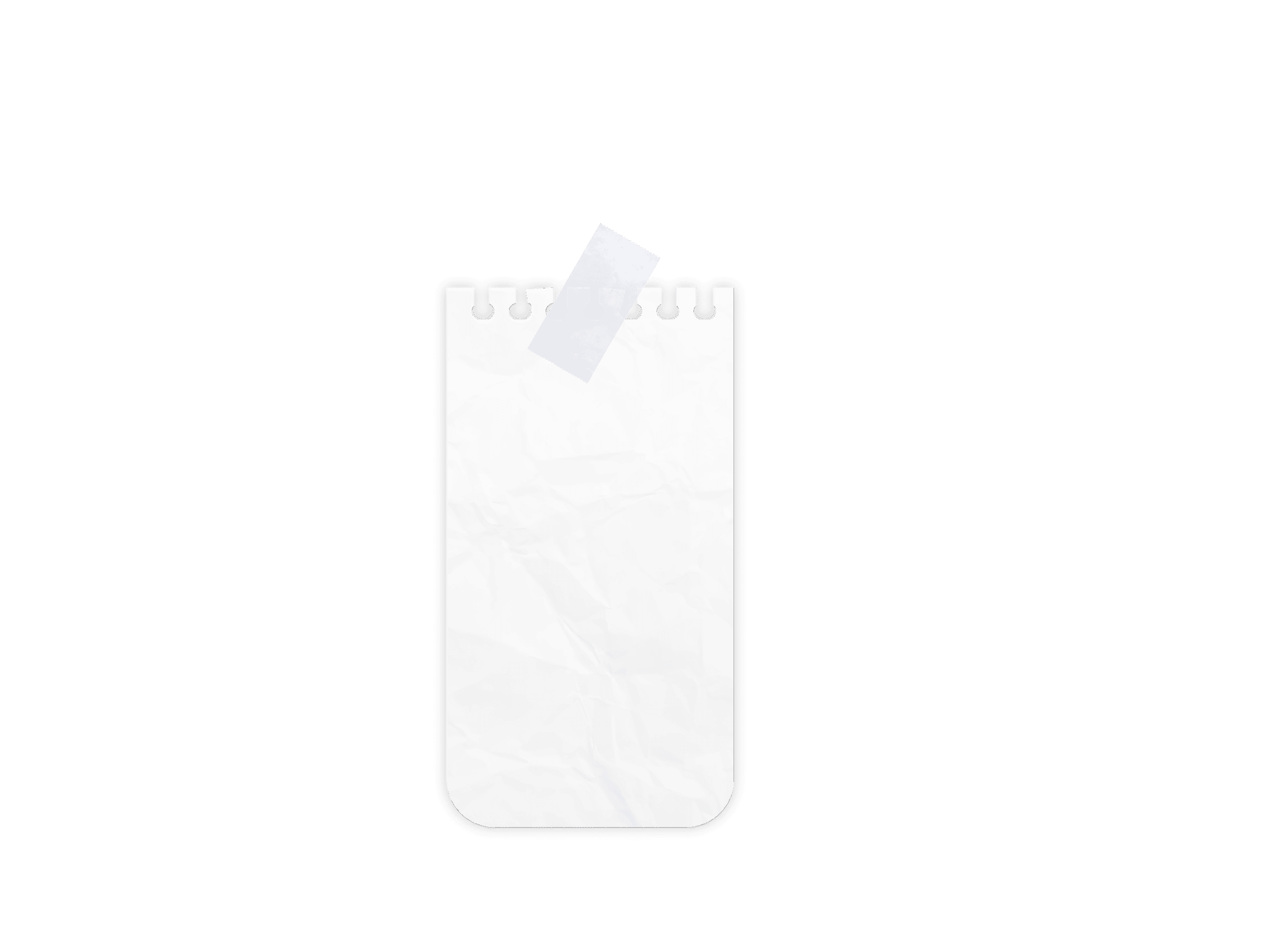 [Speaker Notes: Have students act out/be visuals for the organs!]
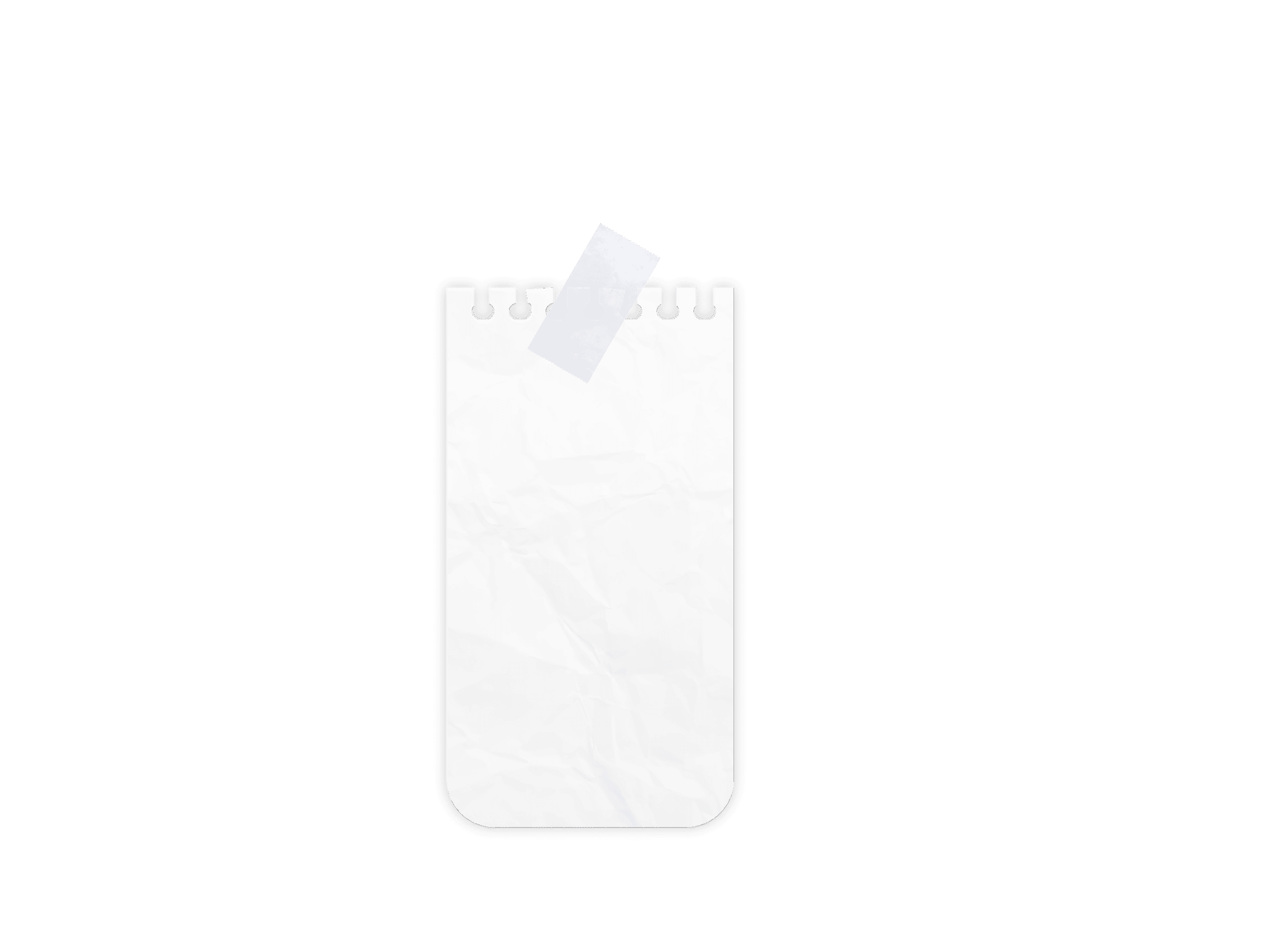 What is
 neuropathy?
Student Challenge - oldy, but goody
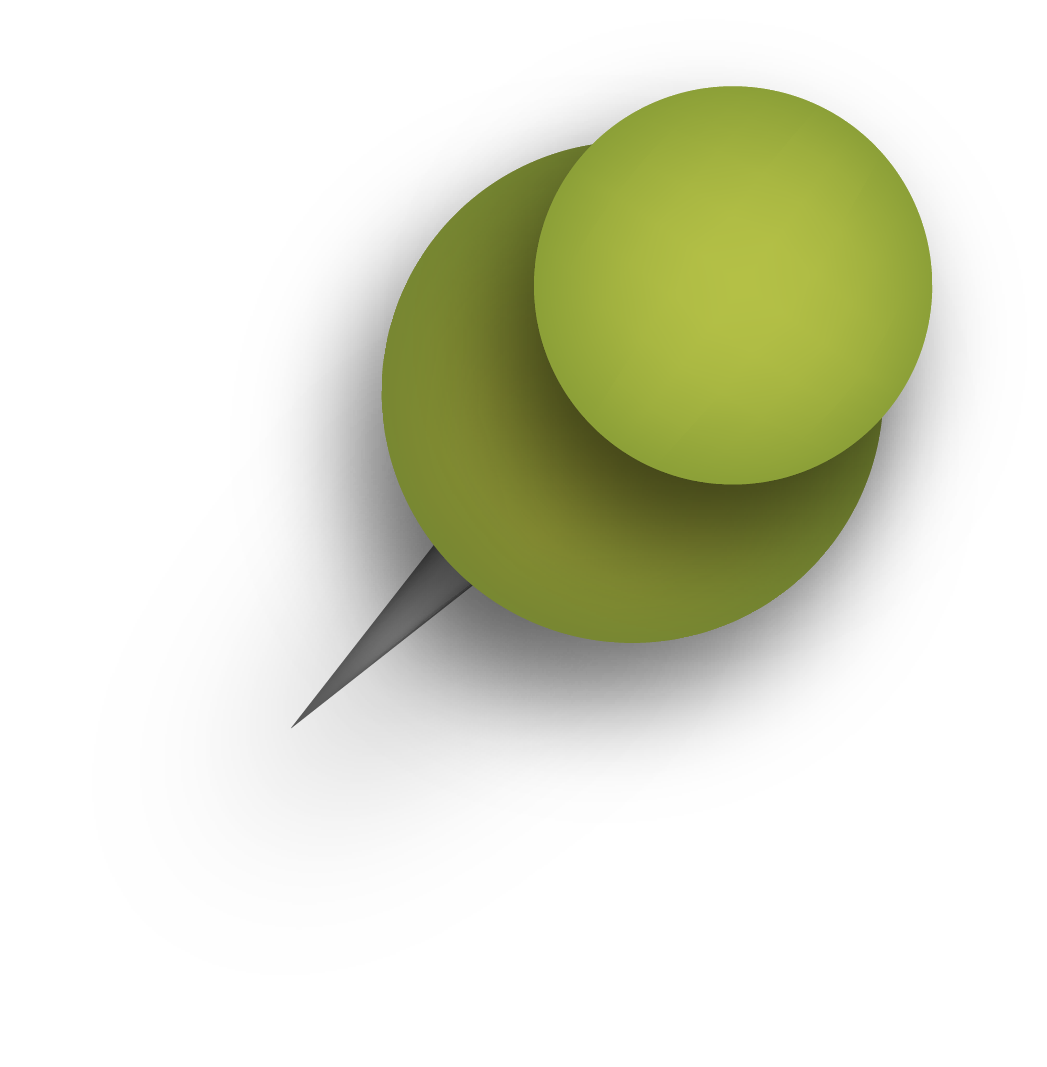 In this activity students will work in pairs to perform a modified version of the
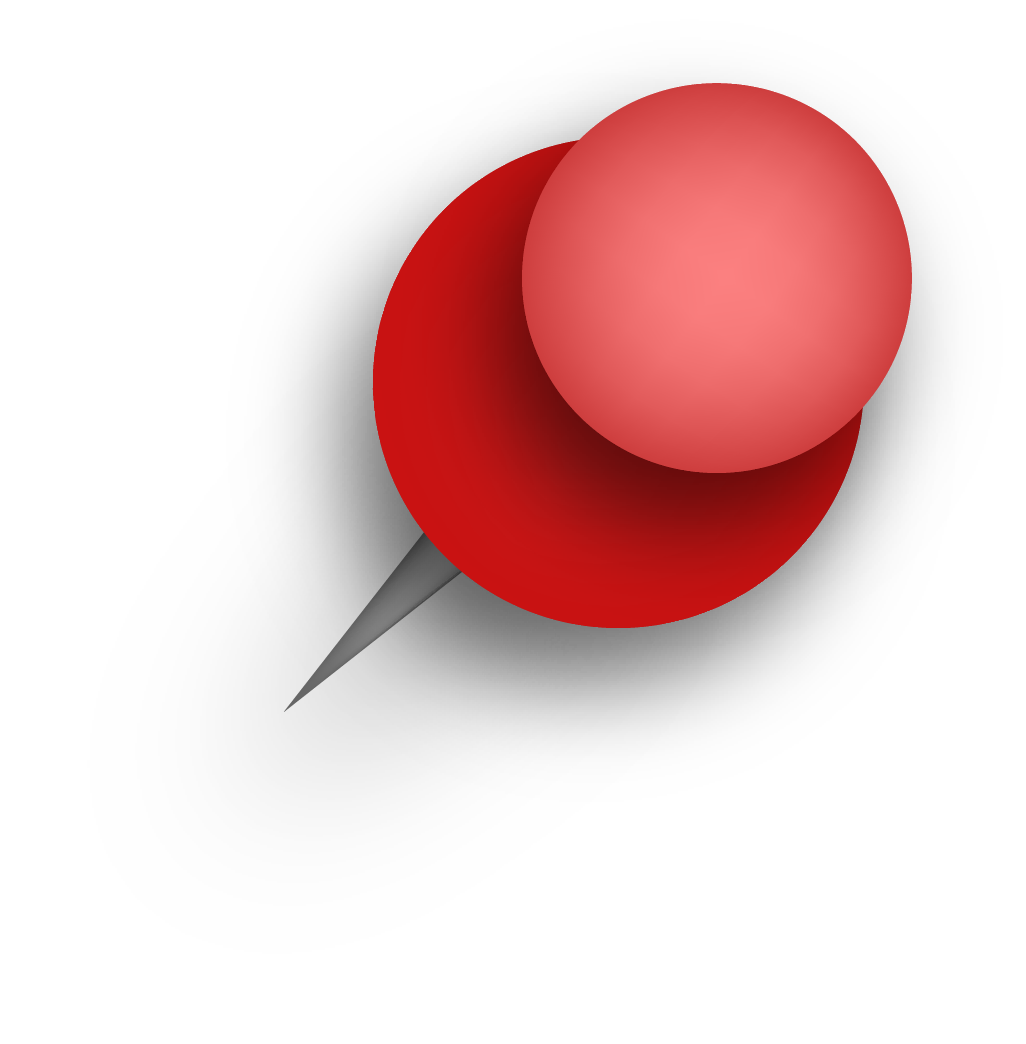 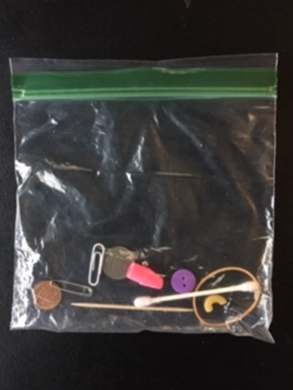 Some
materials 
required
“Stereognosis Exam”
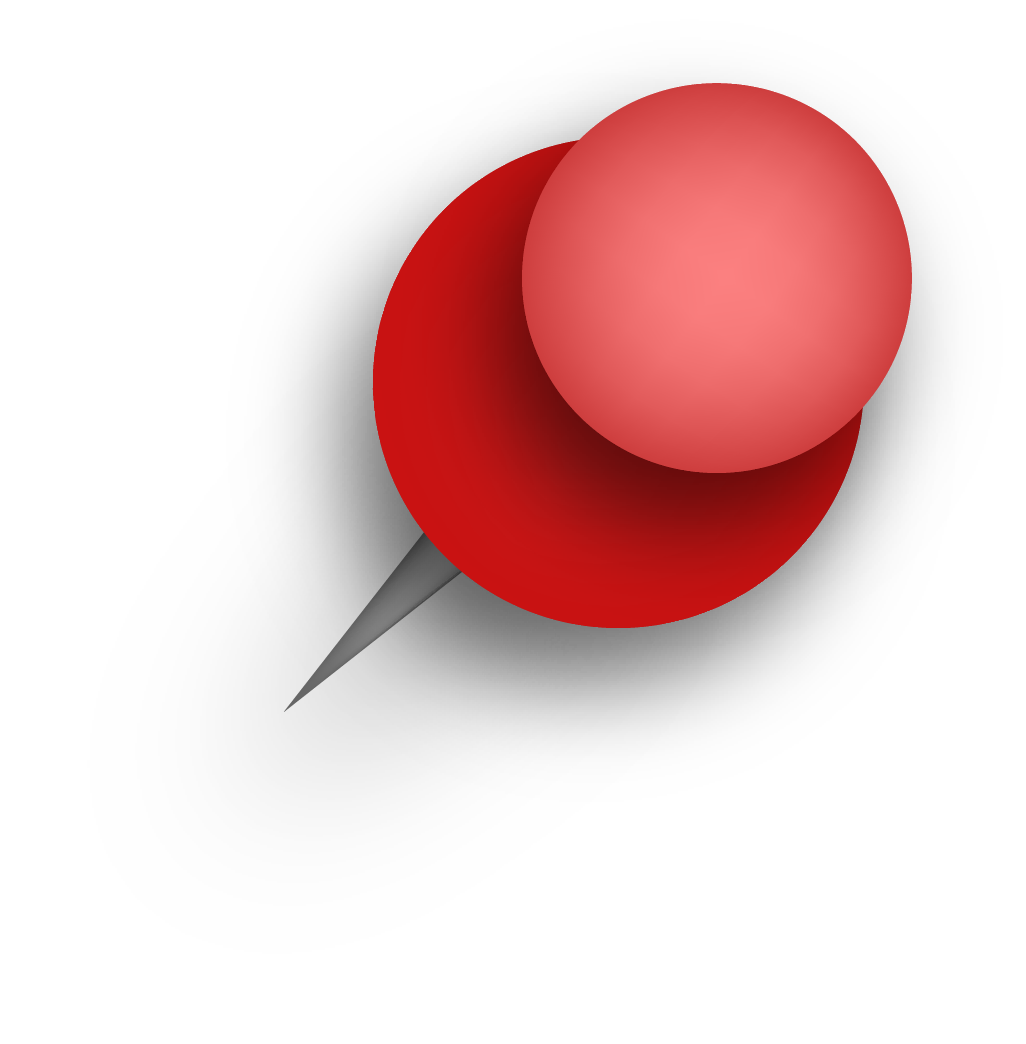 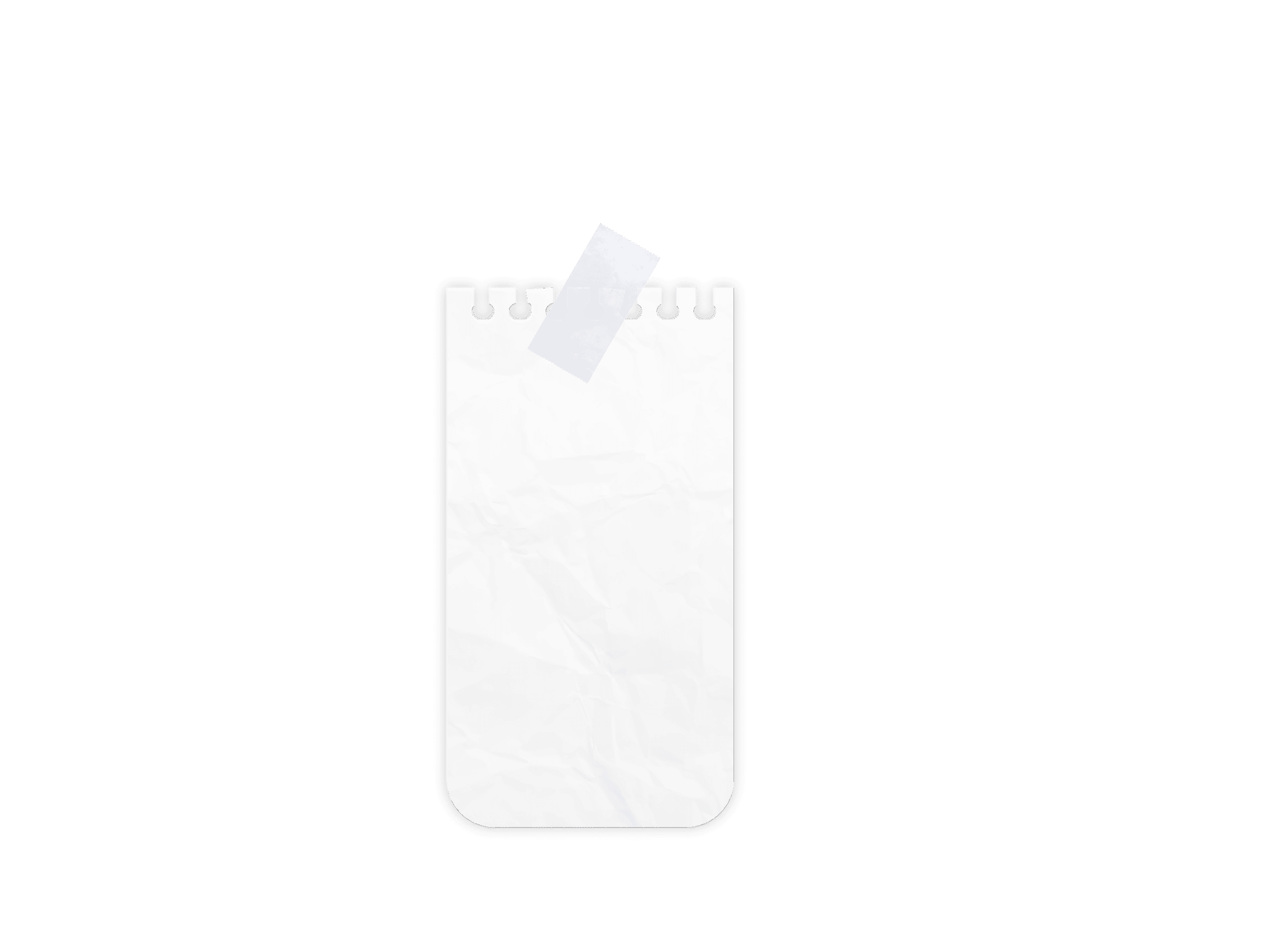 Student Challenge
Directions
:
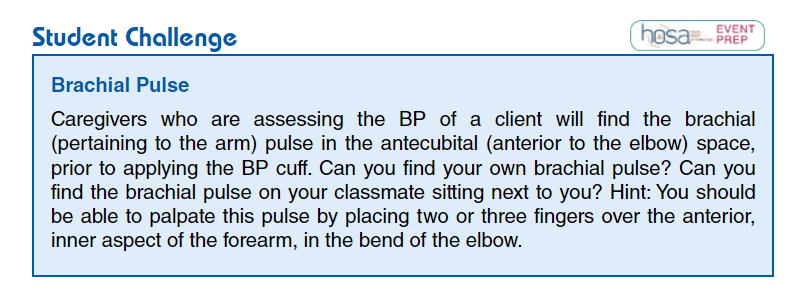 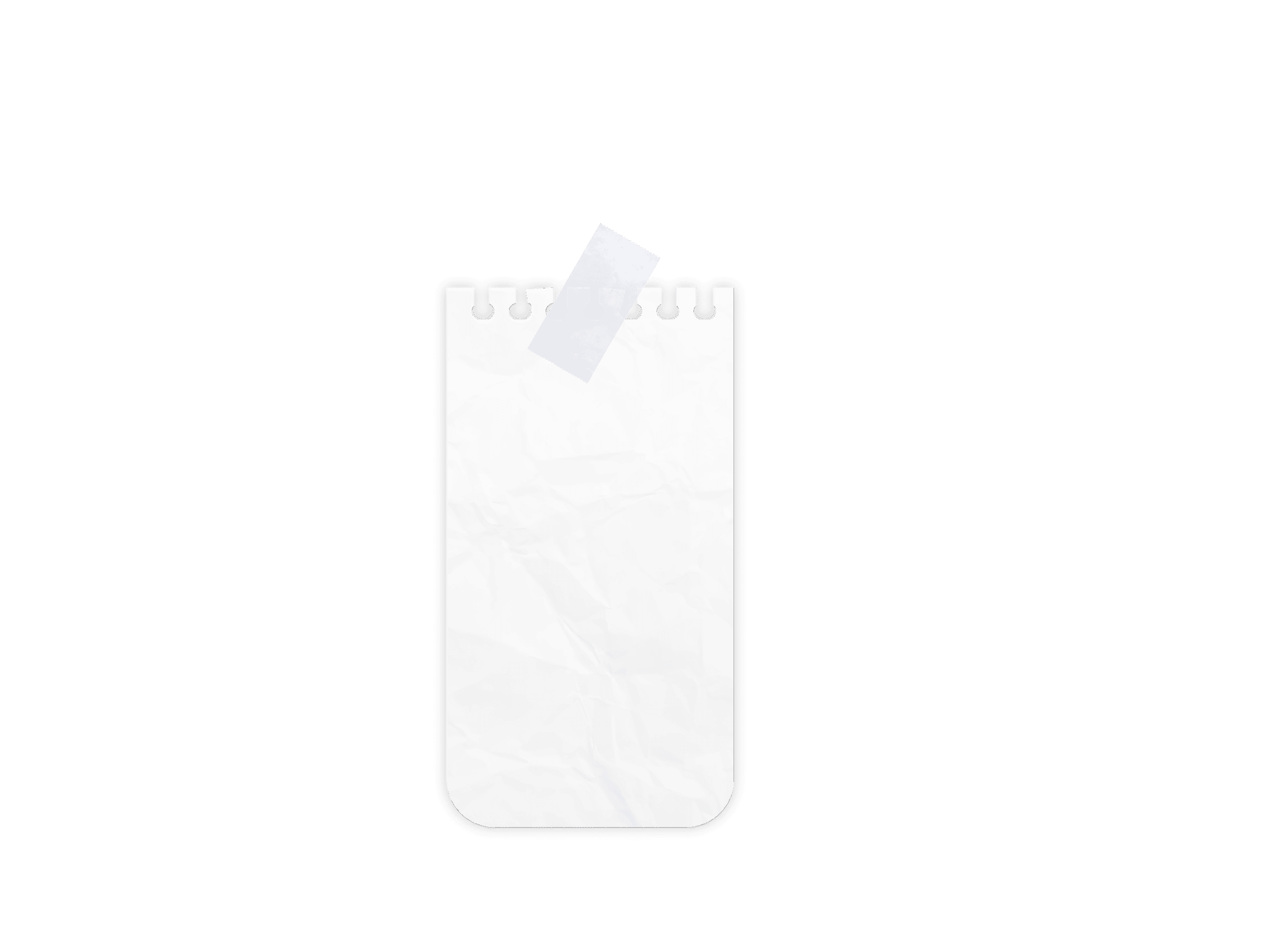 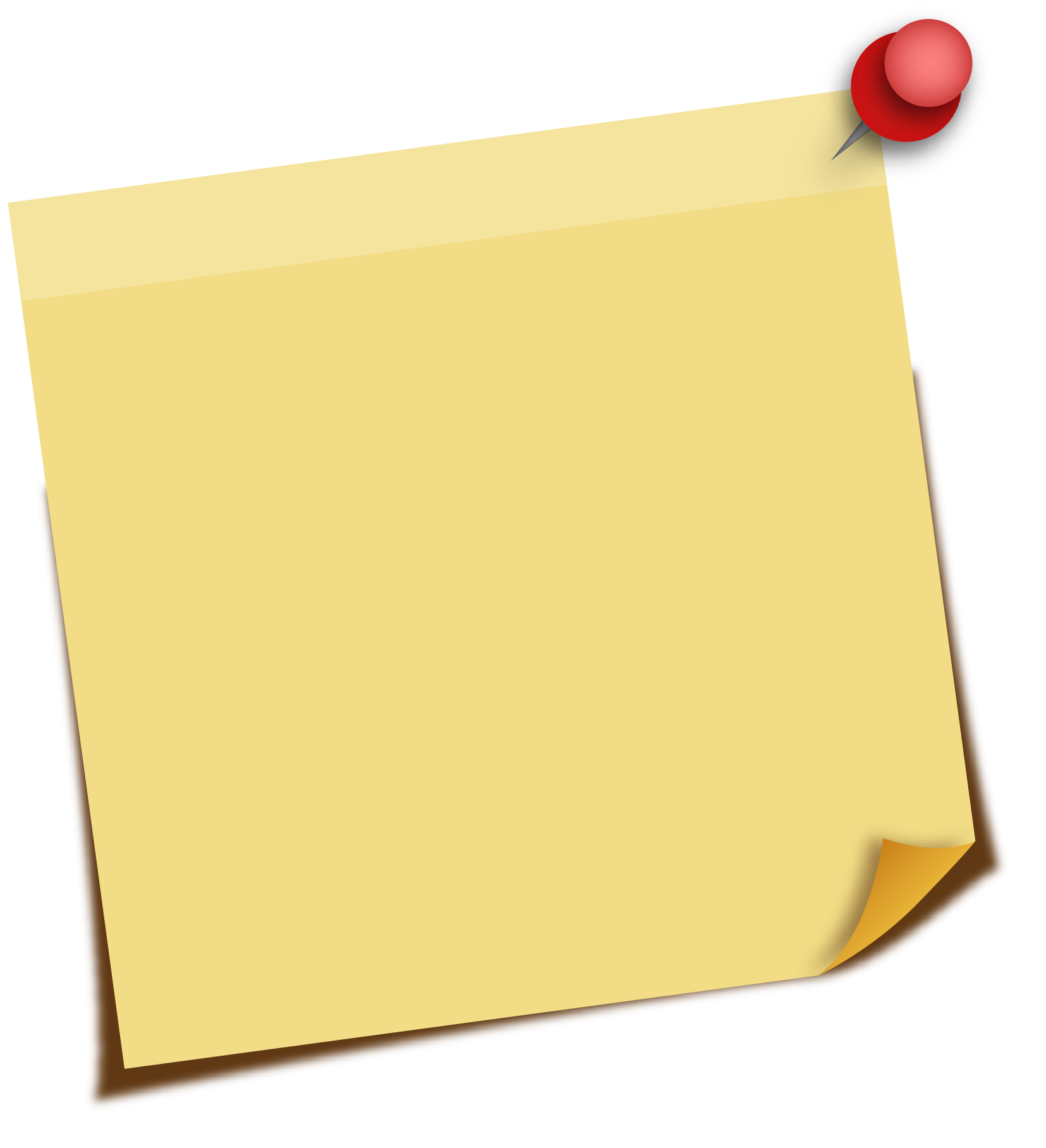 Passive ROM
Students take turns being patient and caregiver
Start with
 terms students understand
WorkPlace Skill
Range of Motion
Snow Angel Arms
1
2
3
Brush your Hair
Abduction
And 
Adduction
Flexion 
And
Extension
Pronation 
And
Supination
Work Place Skills
Open the door
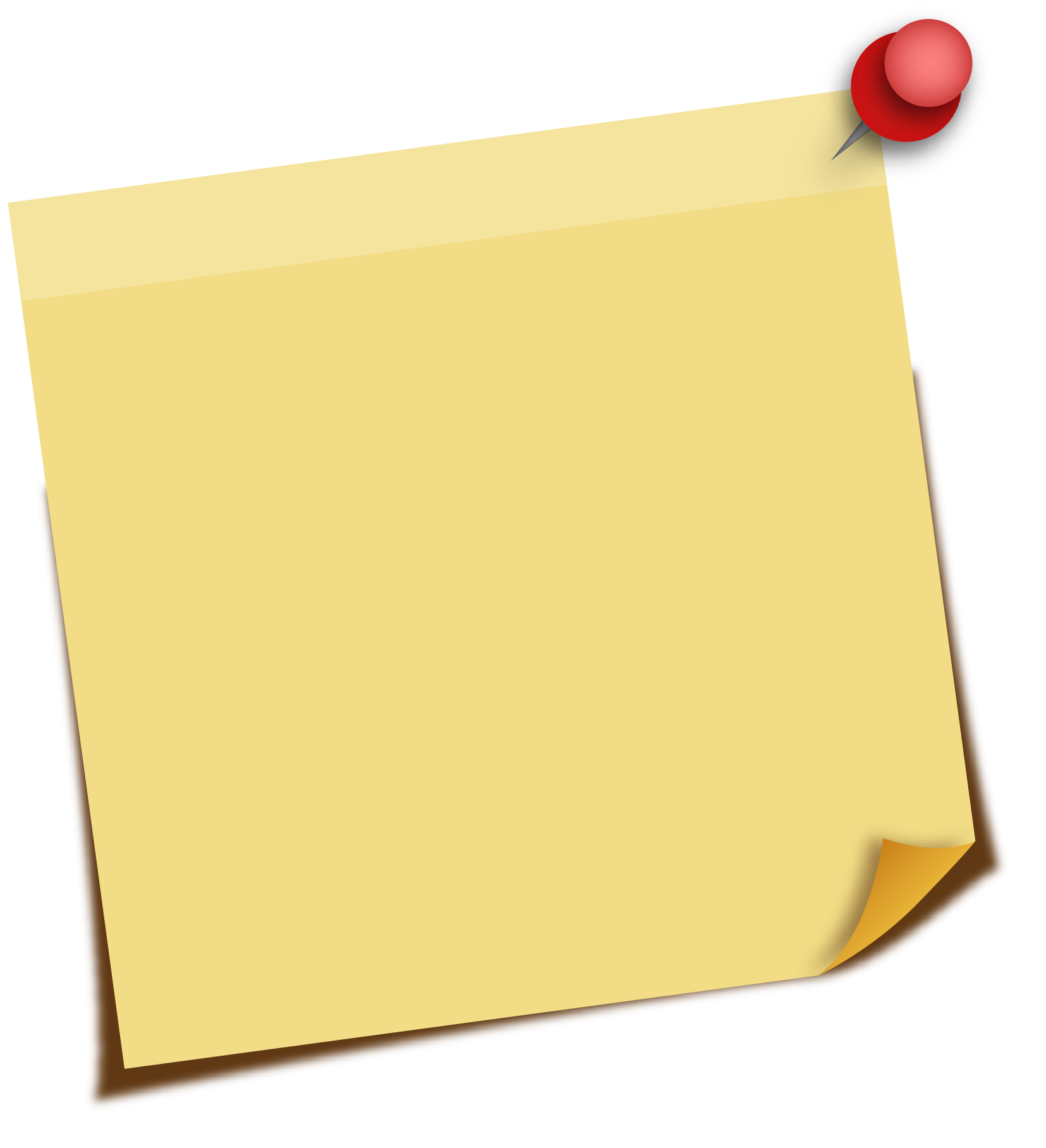 Ankle circles
4
5
6
Inversion
And  
Eversion
Circumduction
Rotation
lateral/medial
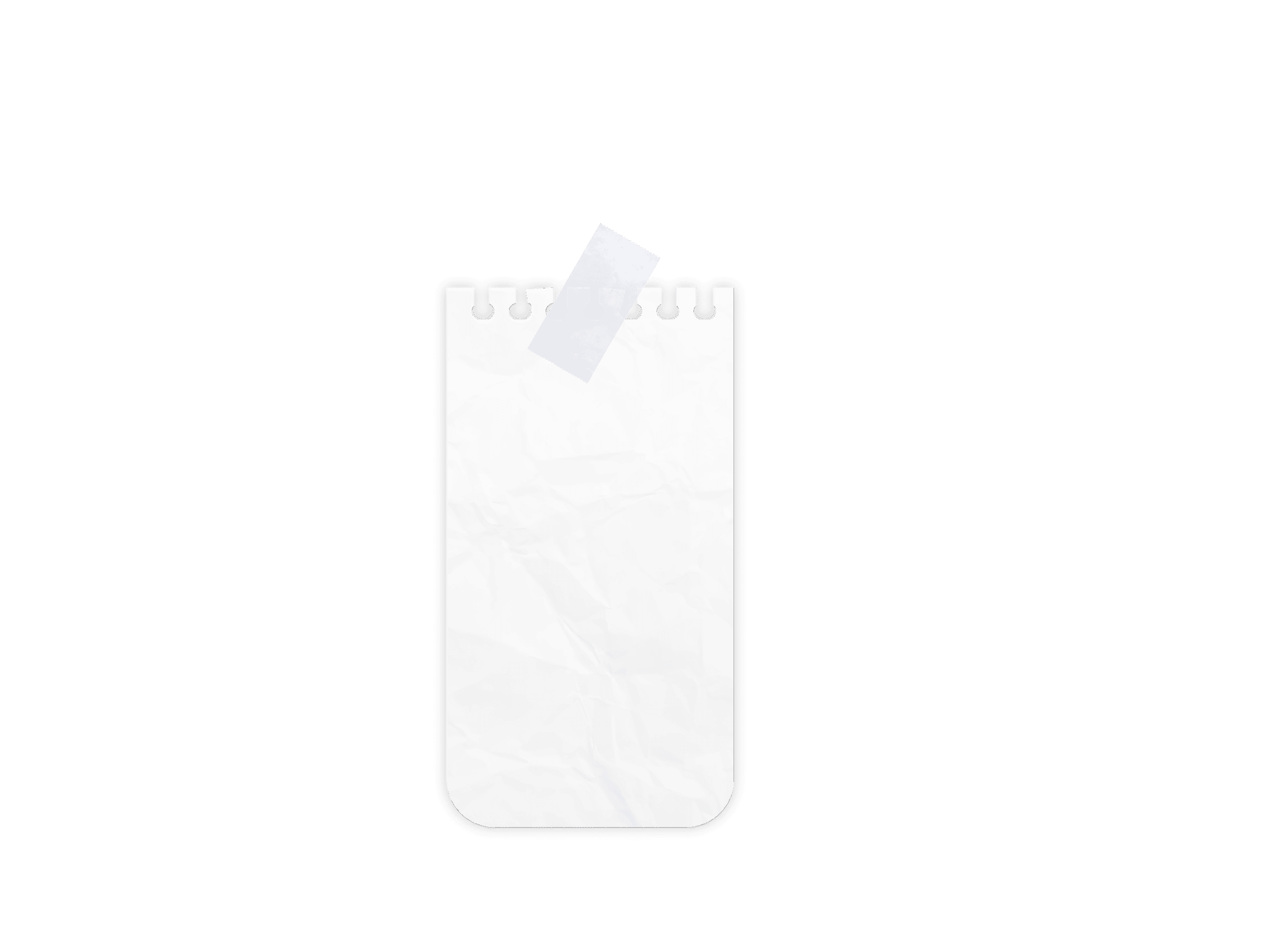 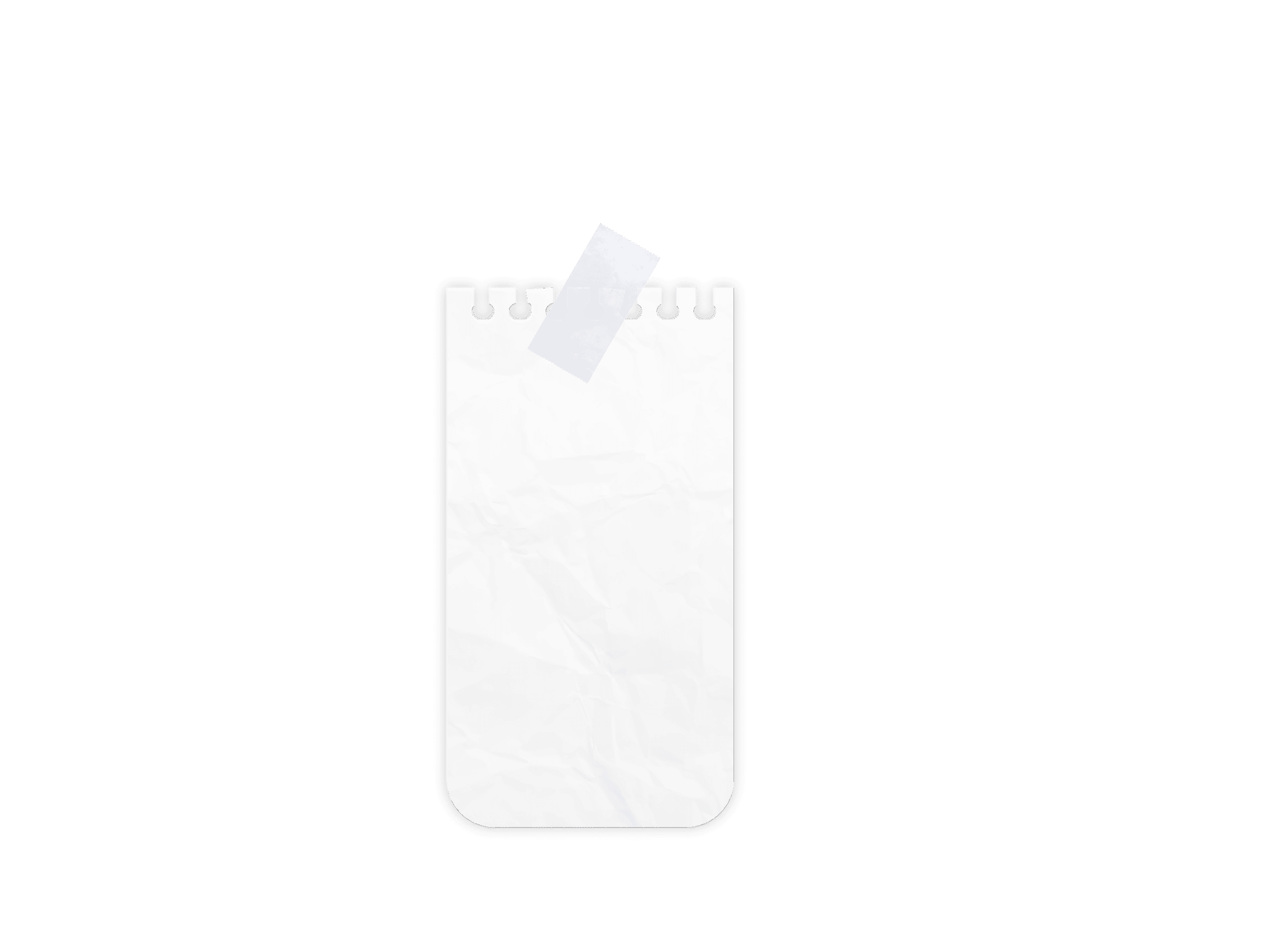 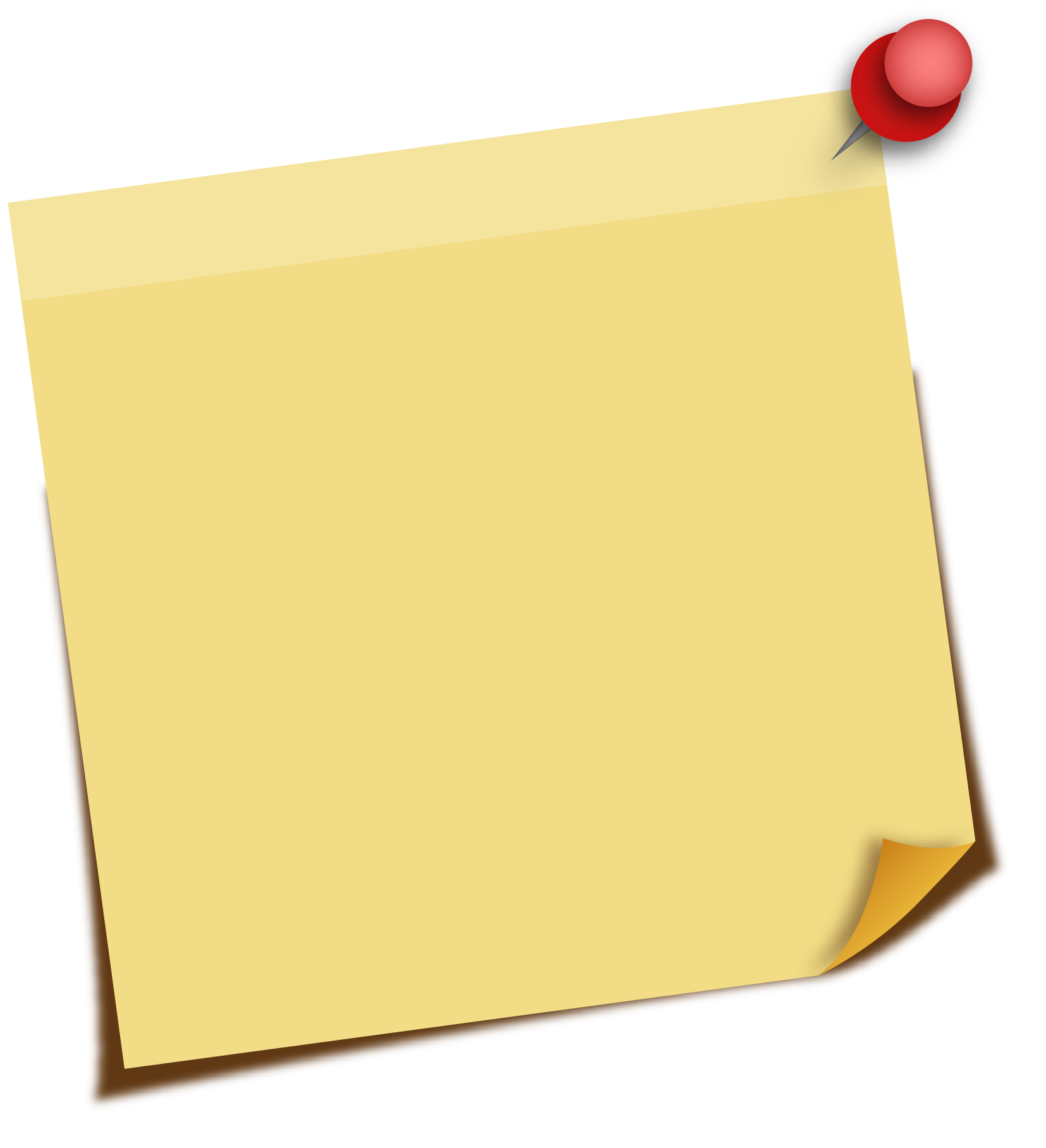 Passive ROM
Students take turns being patient and caregiver
Start with
 terms students understand
WorkPlace Skill
Range of Motion
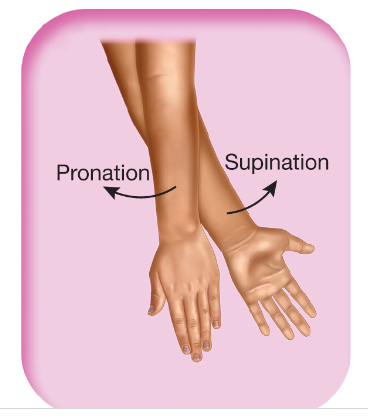 Snow Angel Arms
1
2
3
Brush your Hair
Abduction
And 
Adduction
Flexion 
And
Extension
Pronation 
And
Supination
Work Place Skills
Open the door
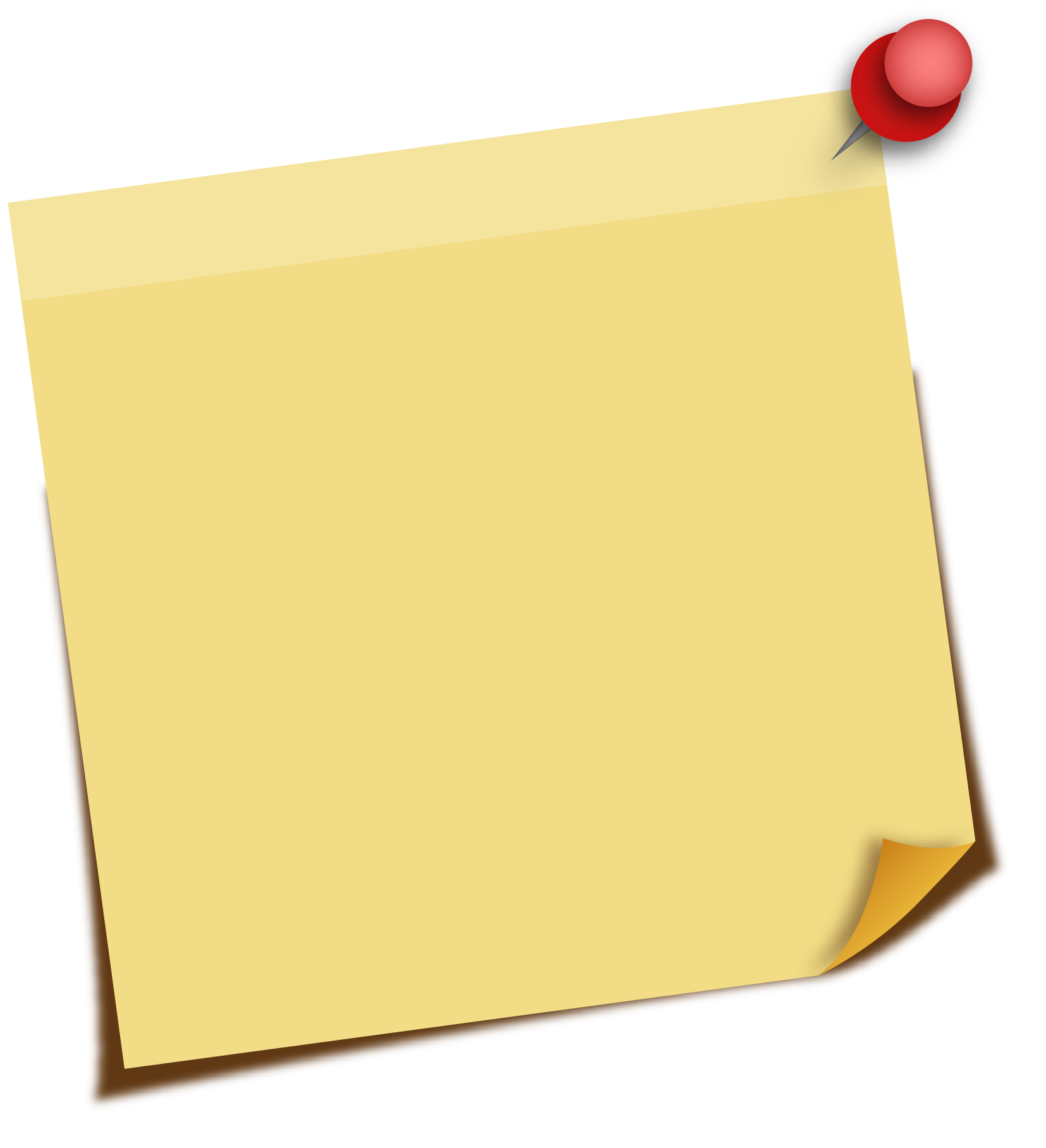 Ankle circles
4
5
6
Inversion
And  
Eversion
Circumduction
Rotation
lateral/medial
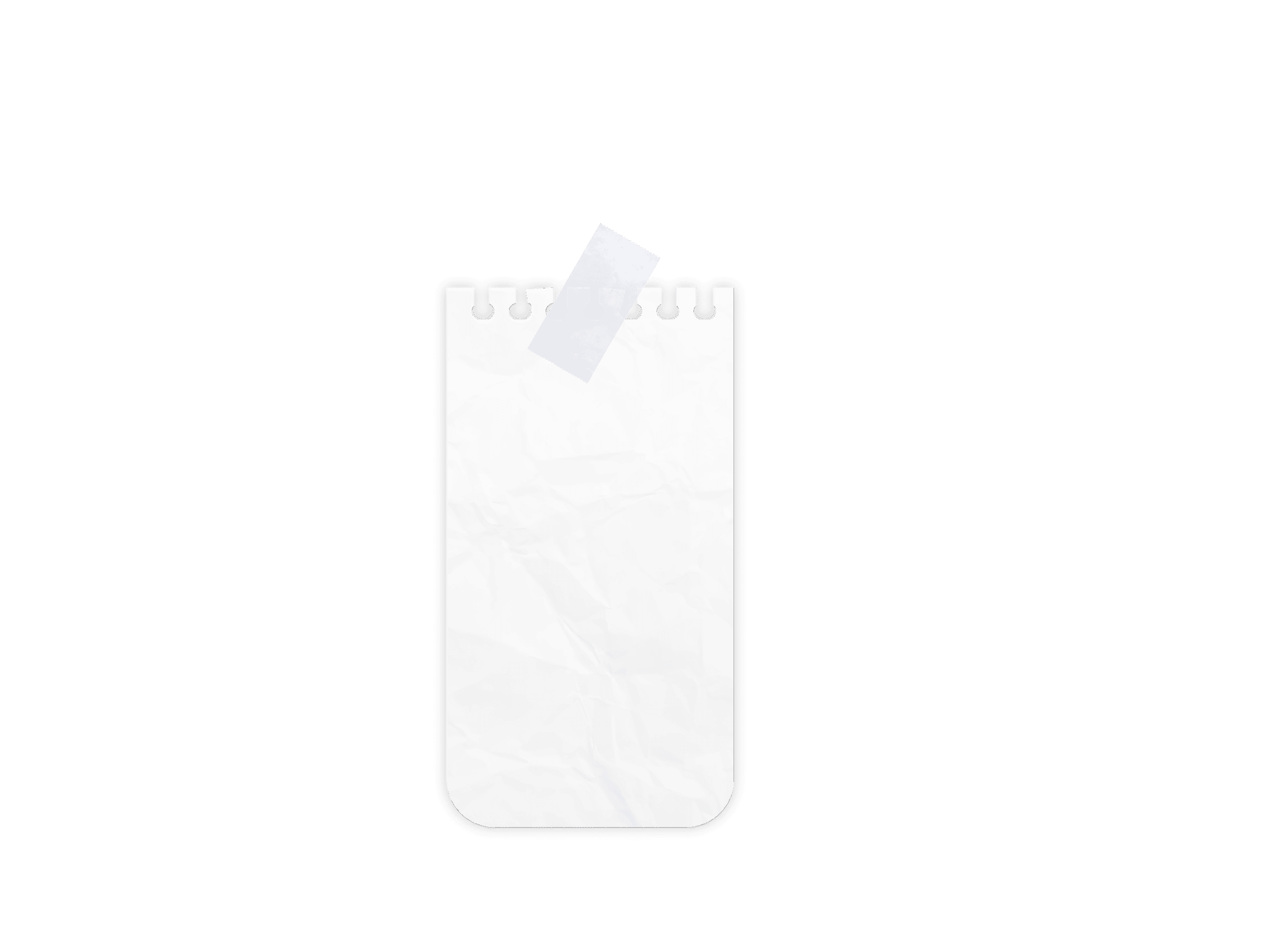 Team Challenge
Directions
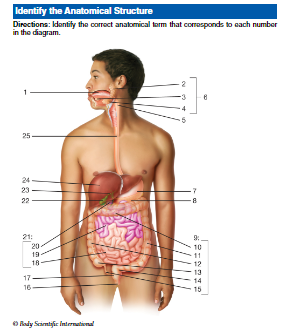 :
Alimentary Canal
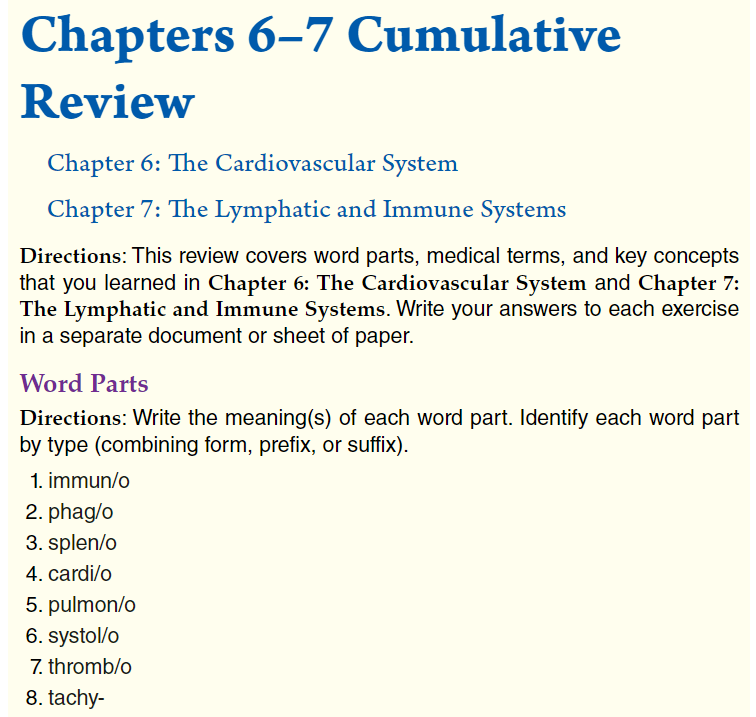 Cumulative Reviews
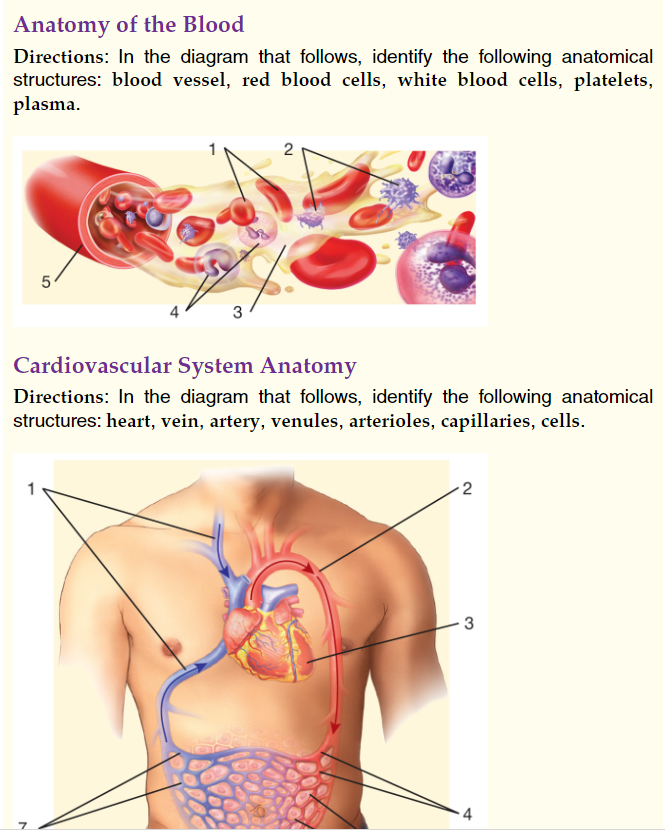 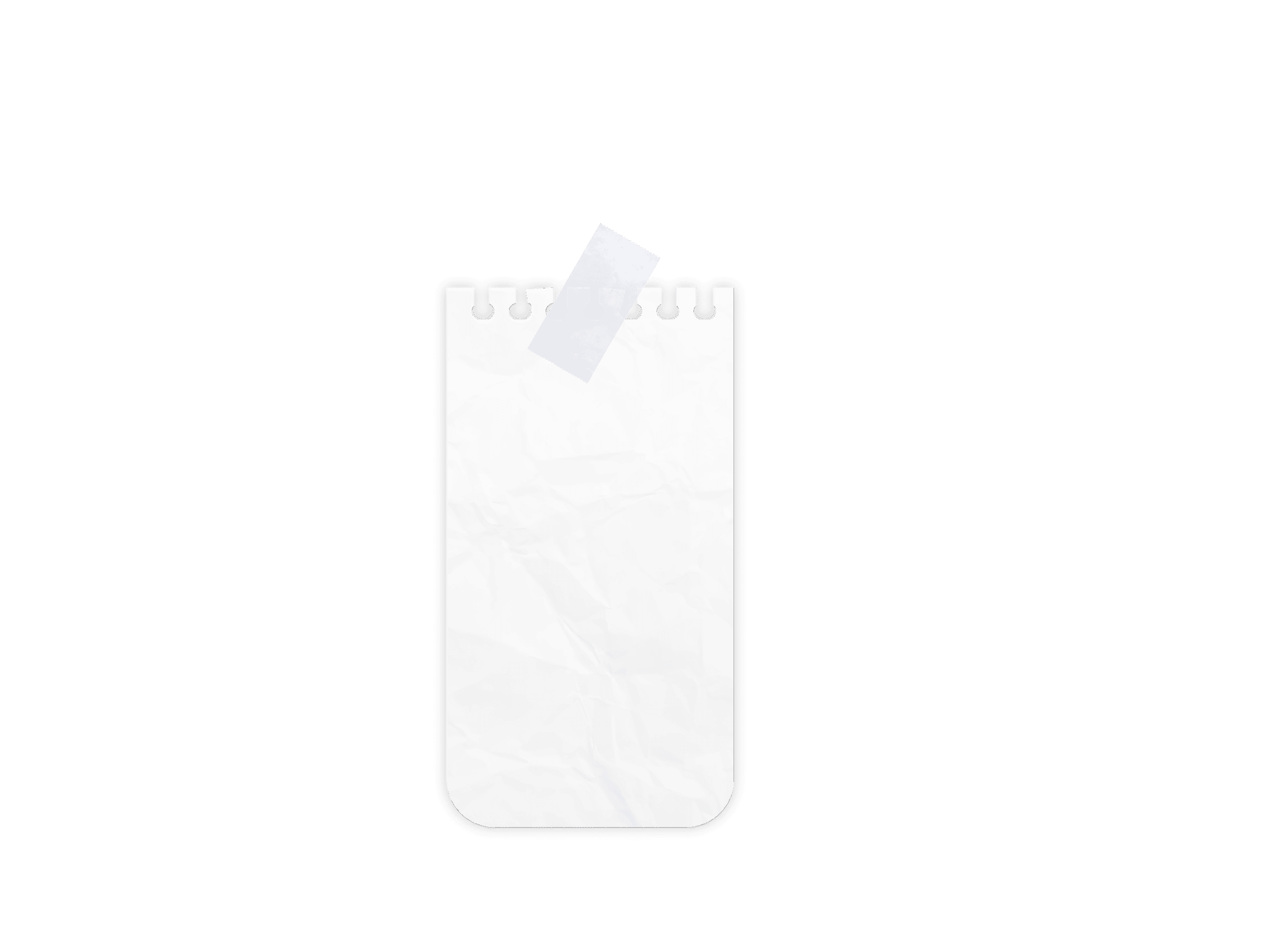 [Speaker Notes: Bland]
Companion Website has More Reviews!!
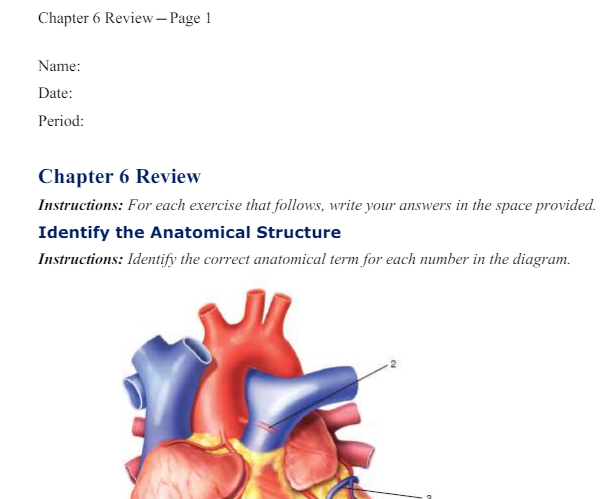 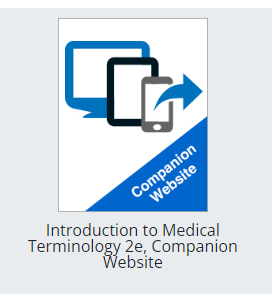 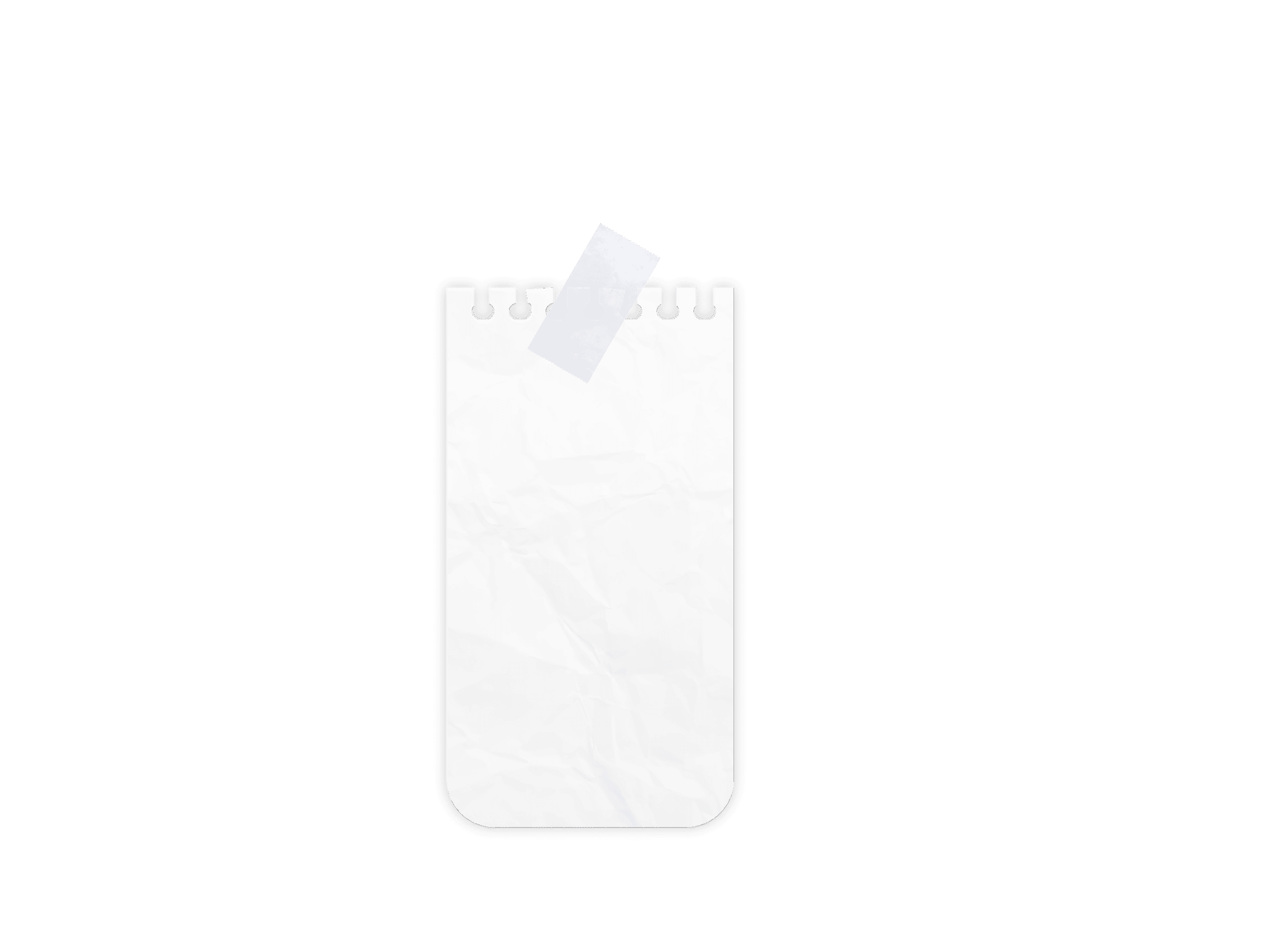 https://www.g-wonlinetextbooks.com/introduction-medical-terminology-cws-2023/~~Attachments/index.htm
[Speaker Notes: Have students act out/be visuals for the organs!]
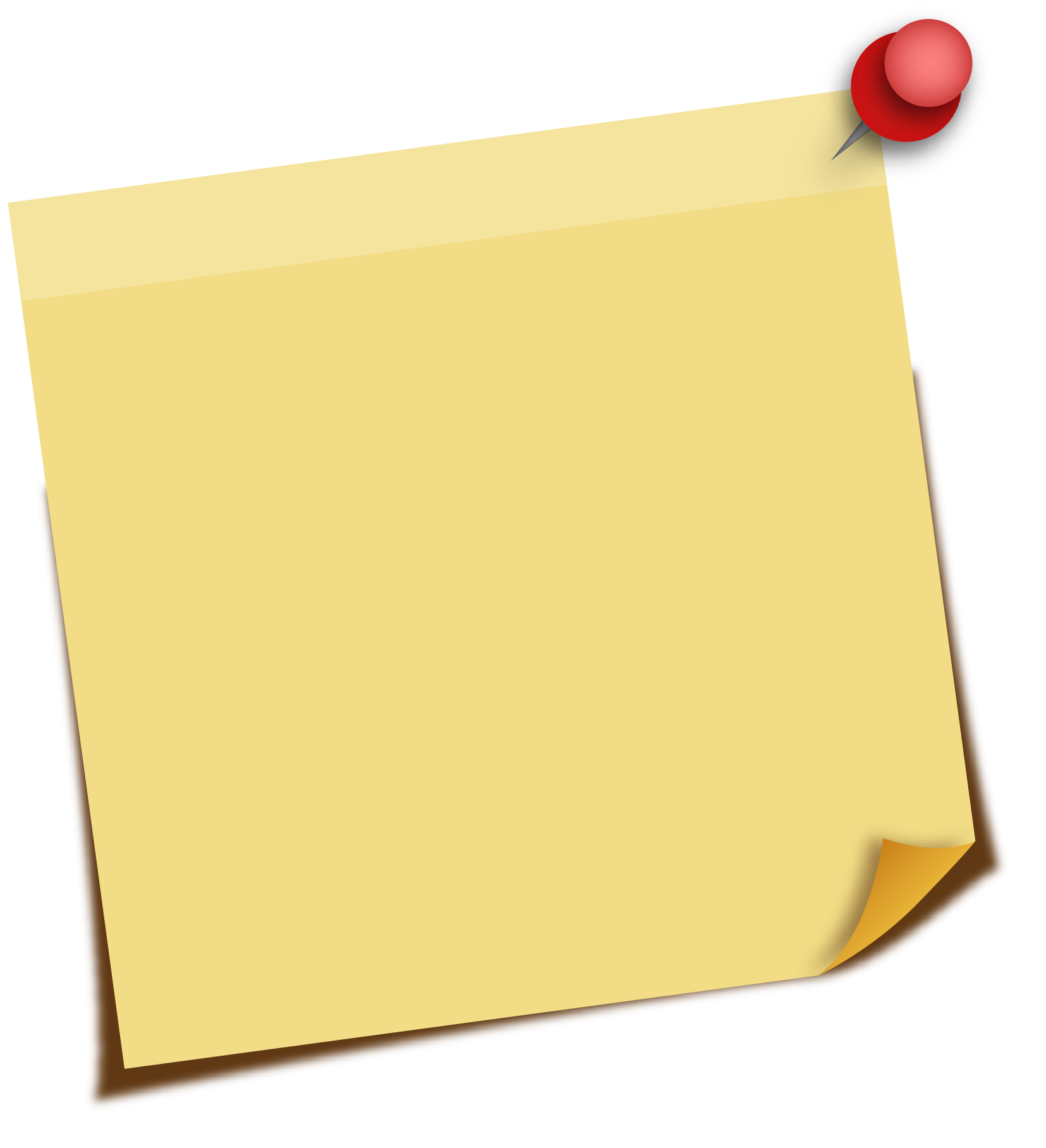 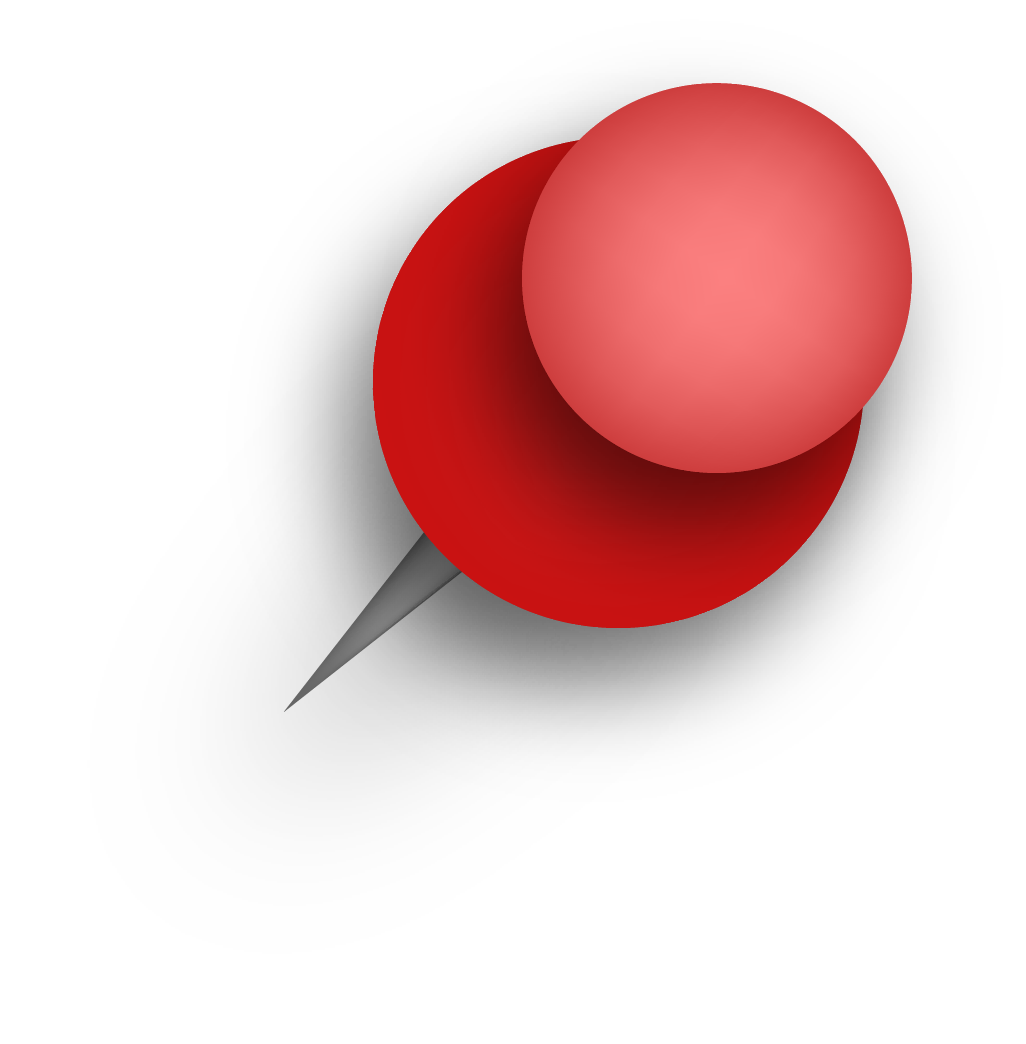 Word Surgery
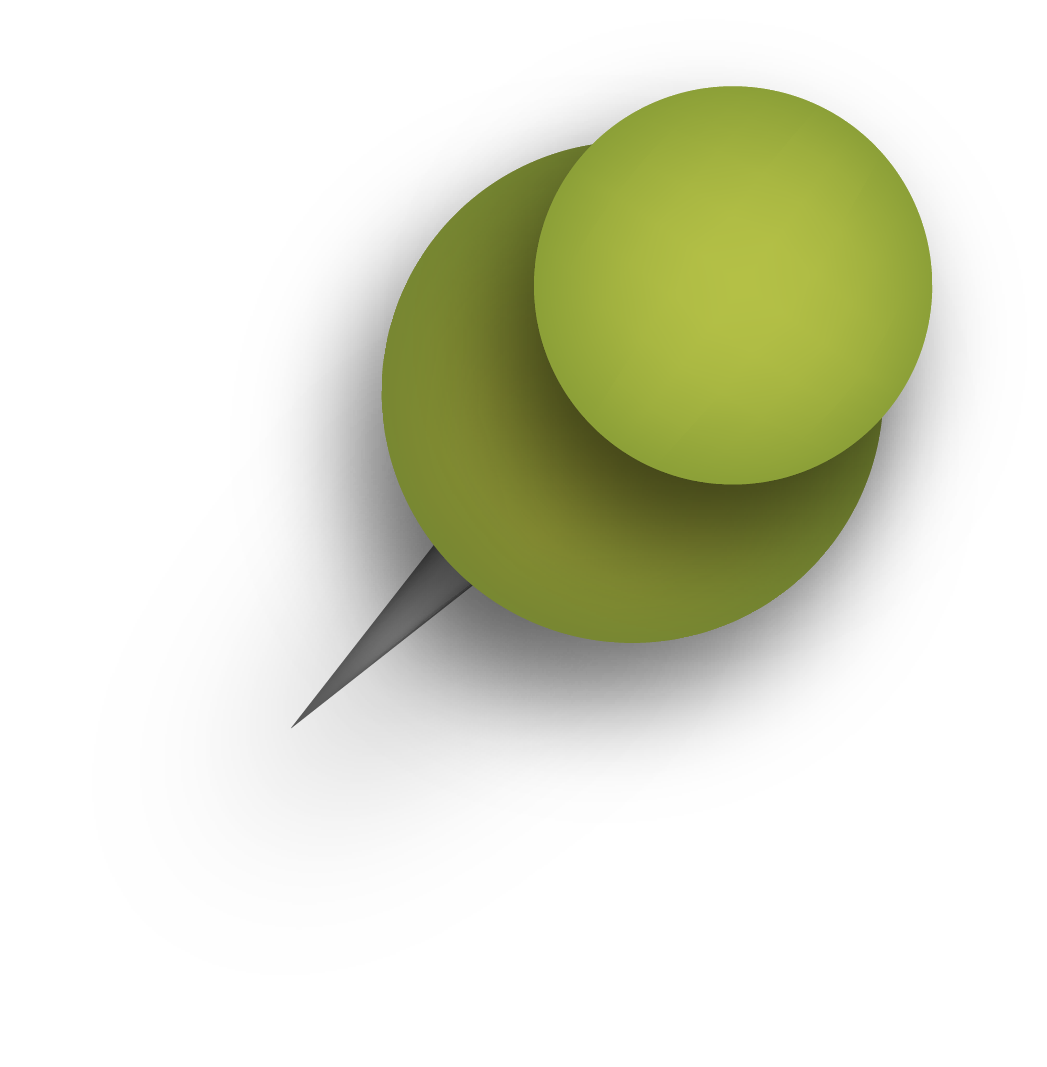 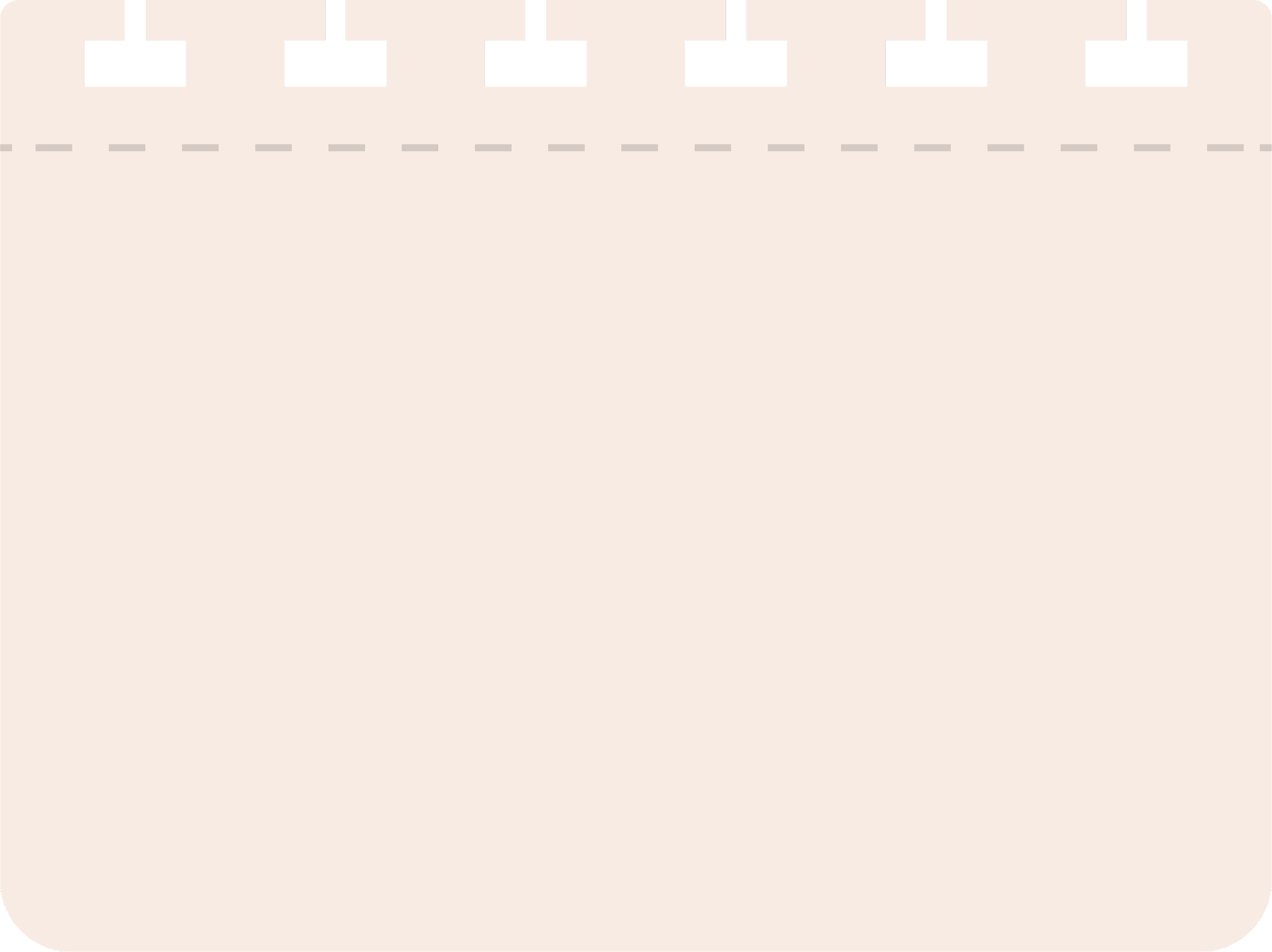 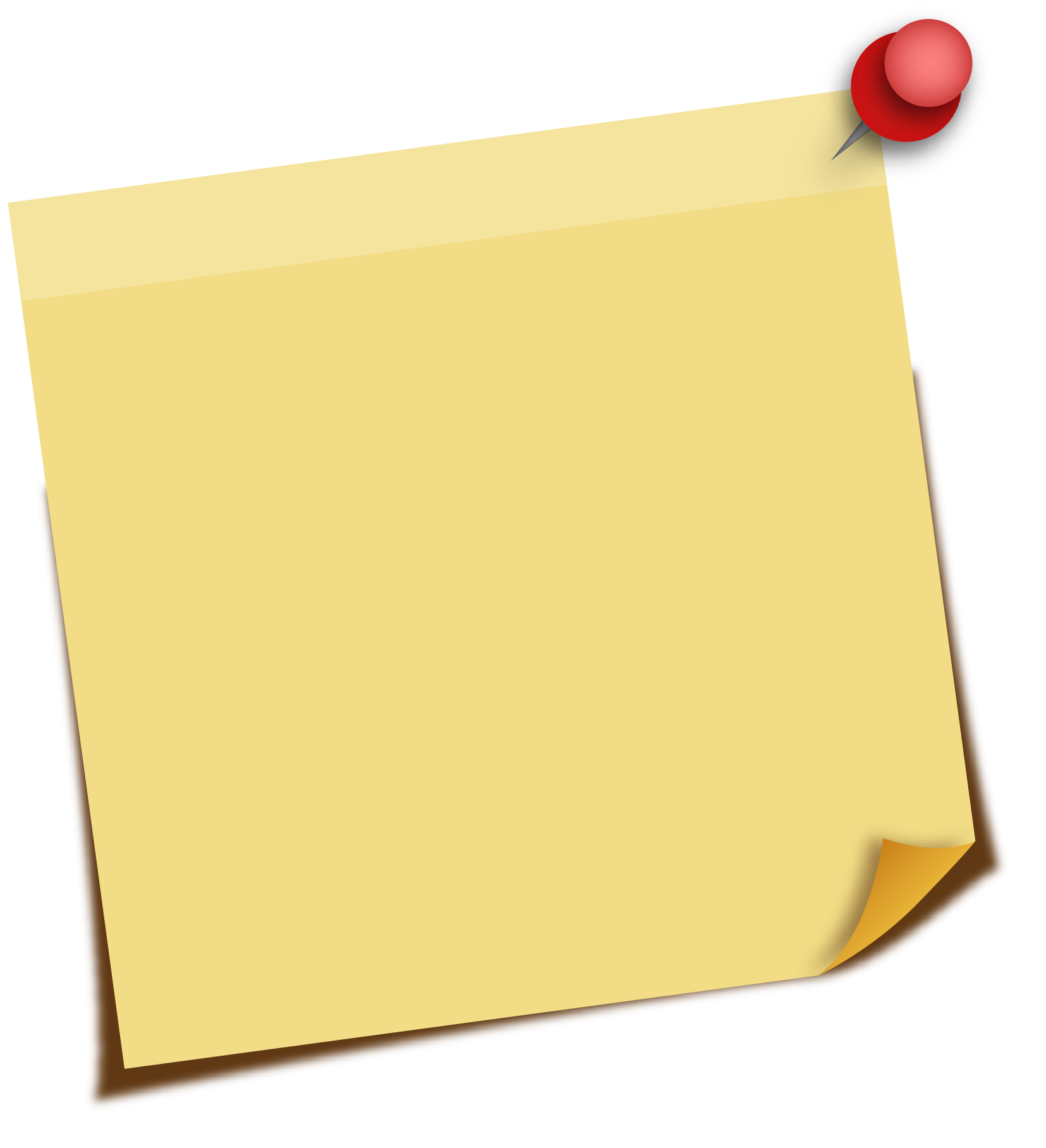 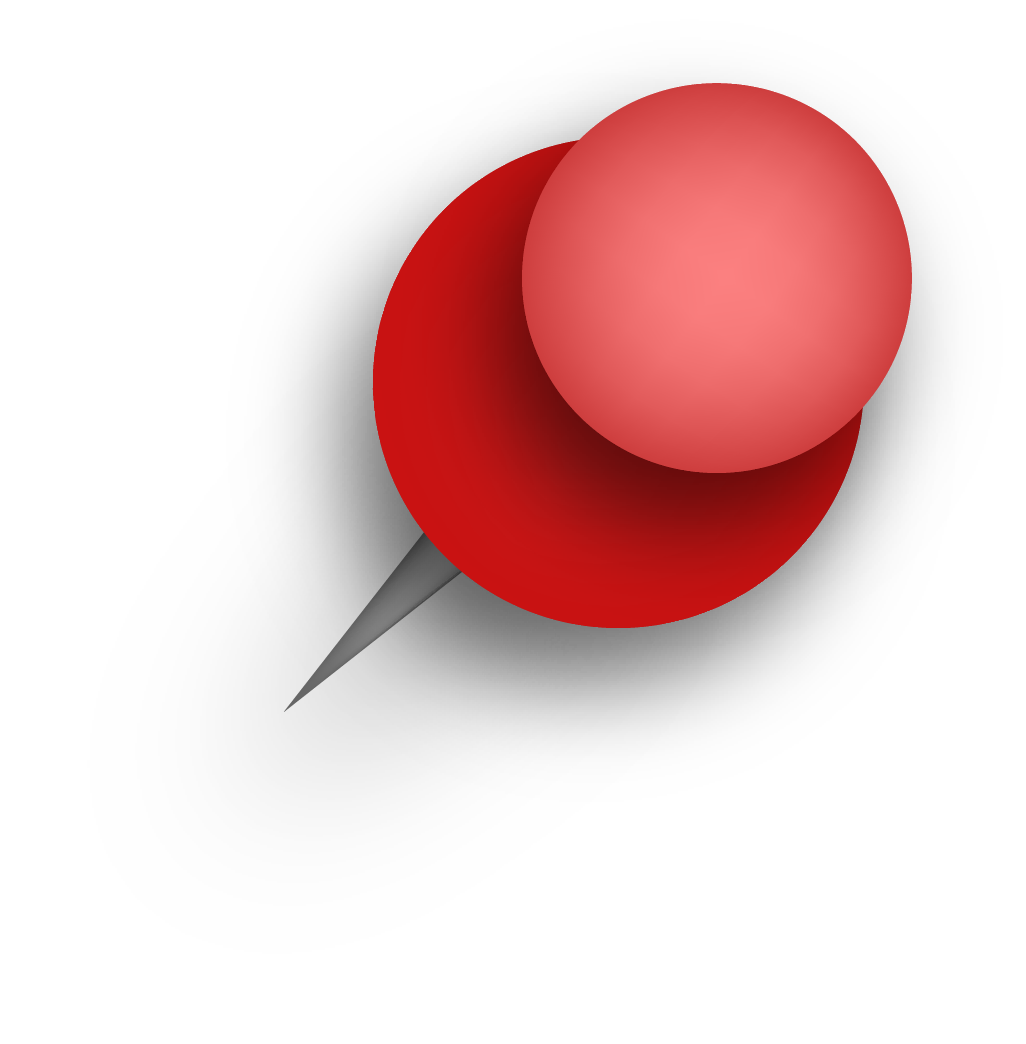 bronchoscopy
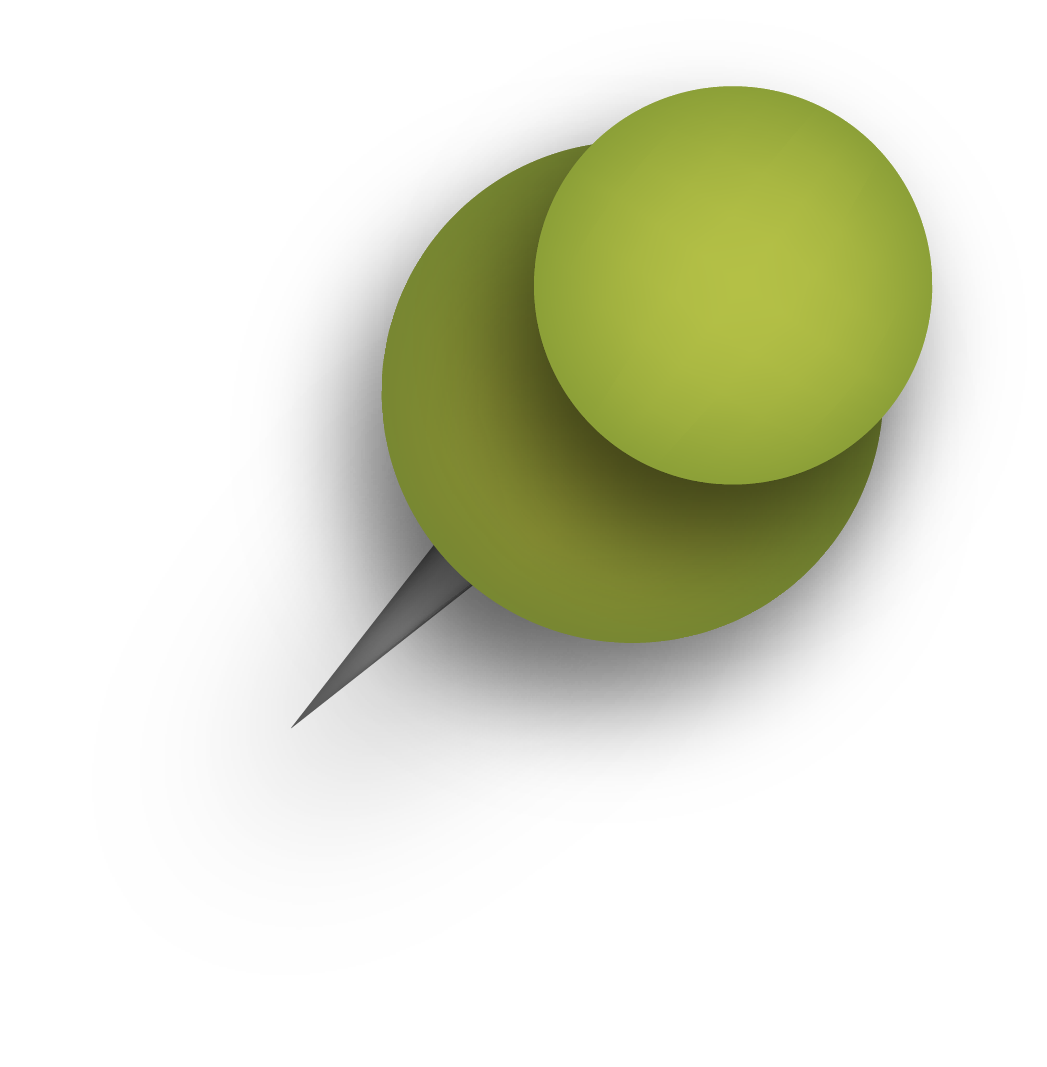 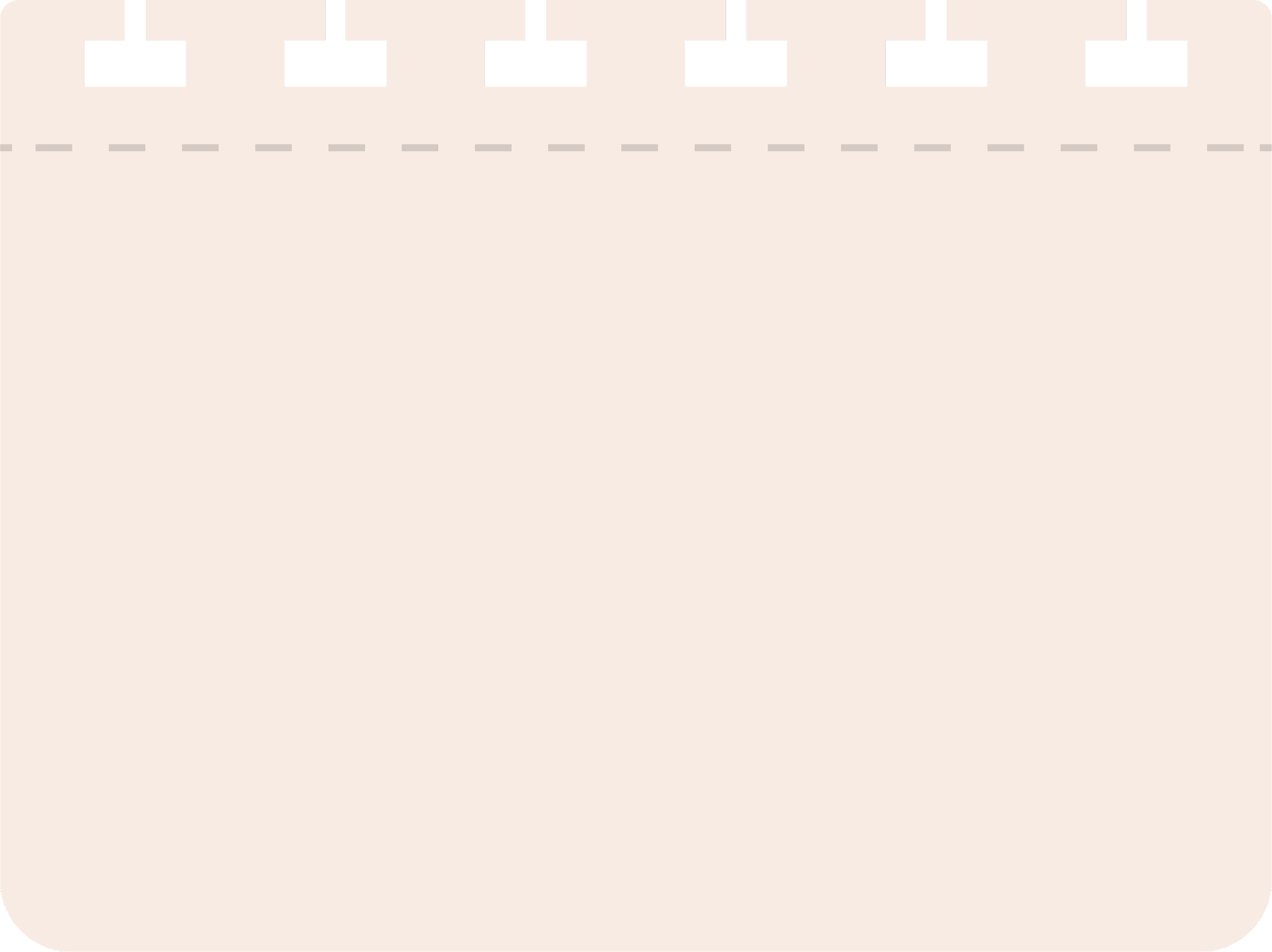 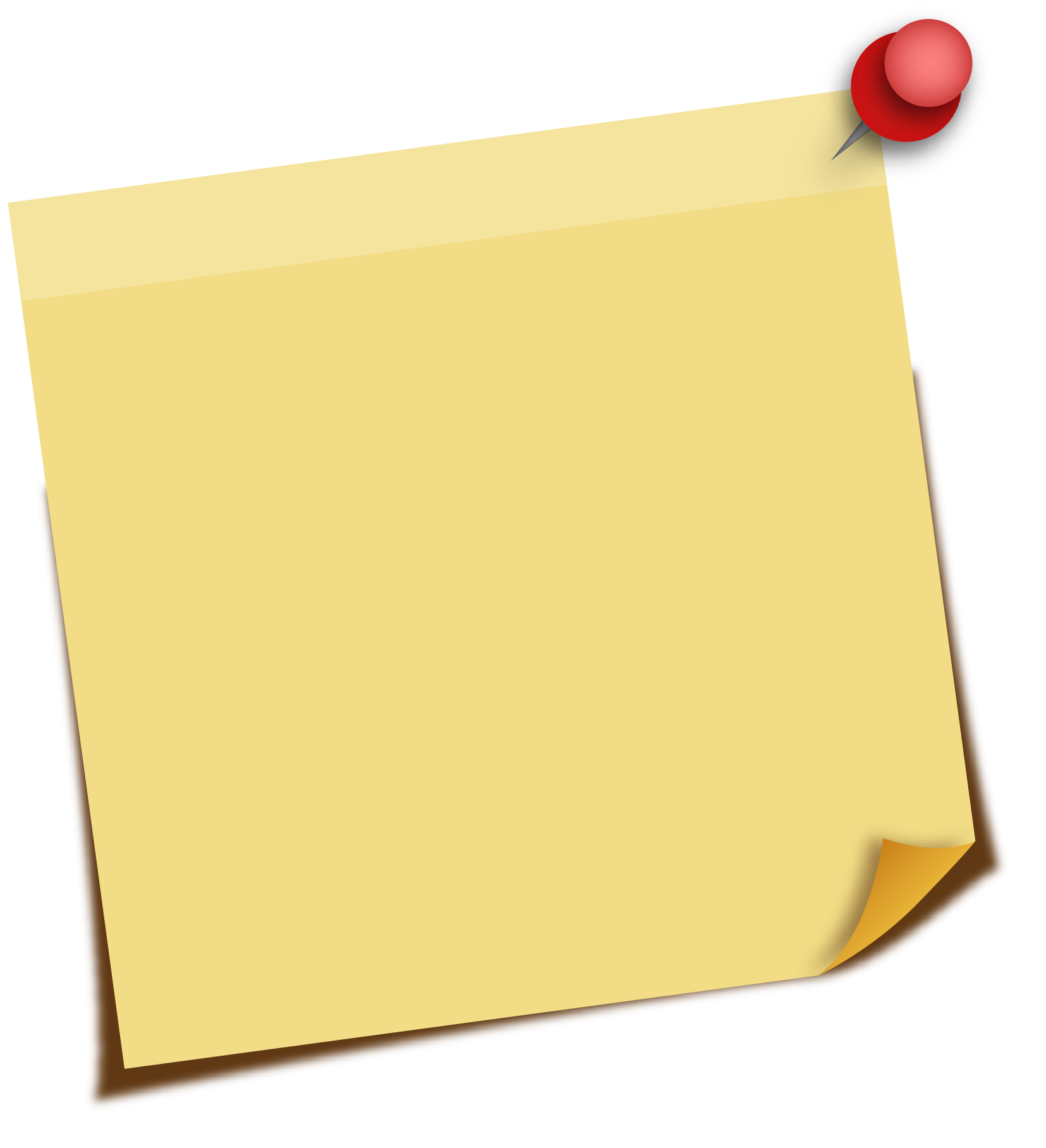 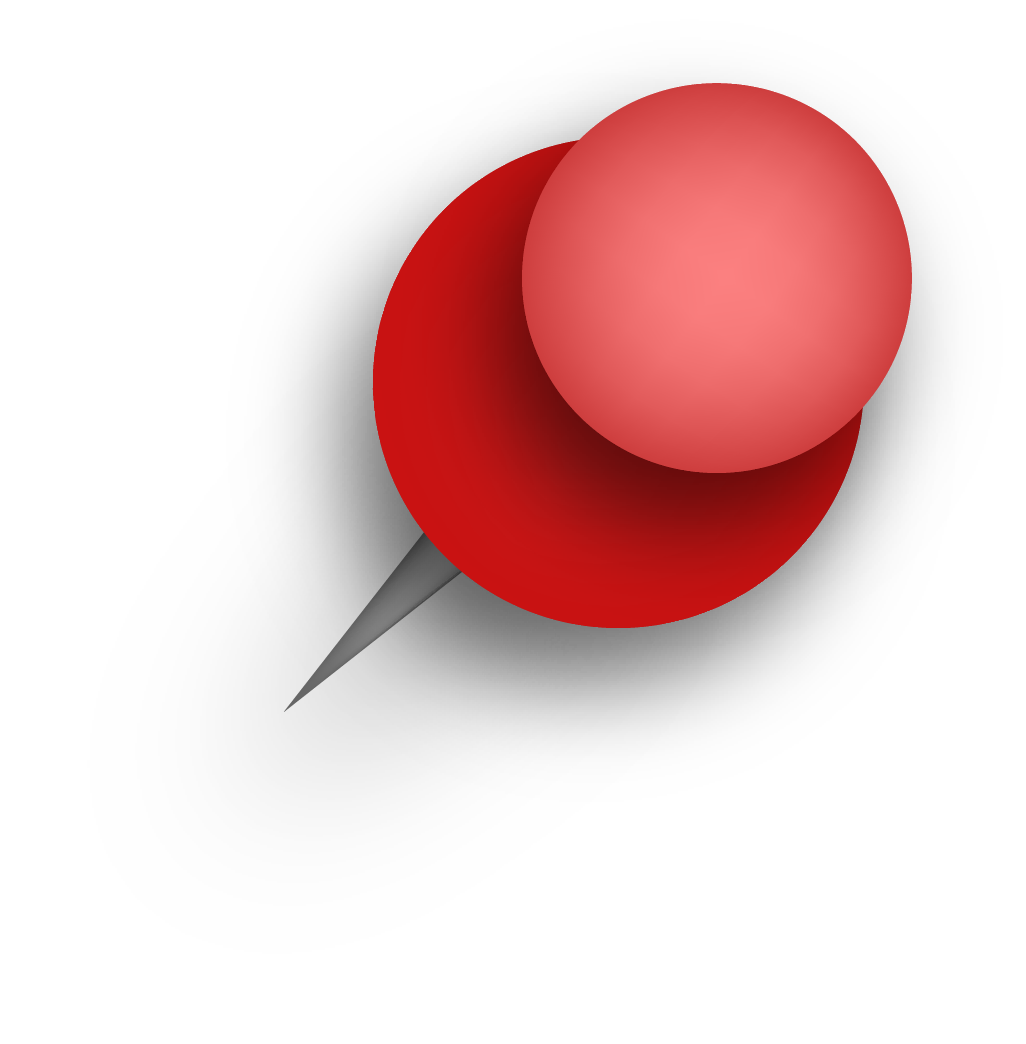 Visual exam inside the bronchi using a scope
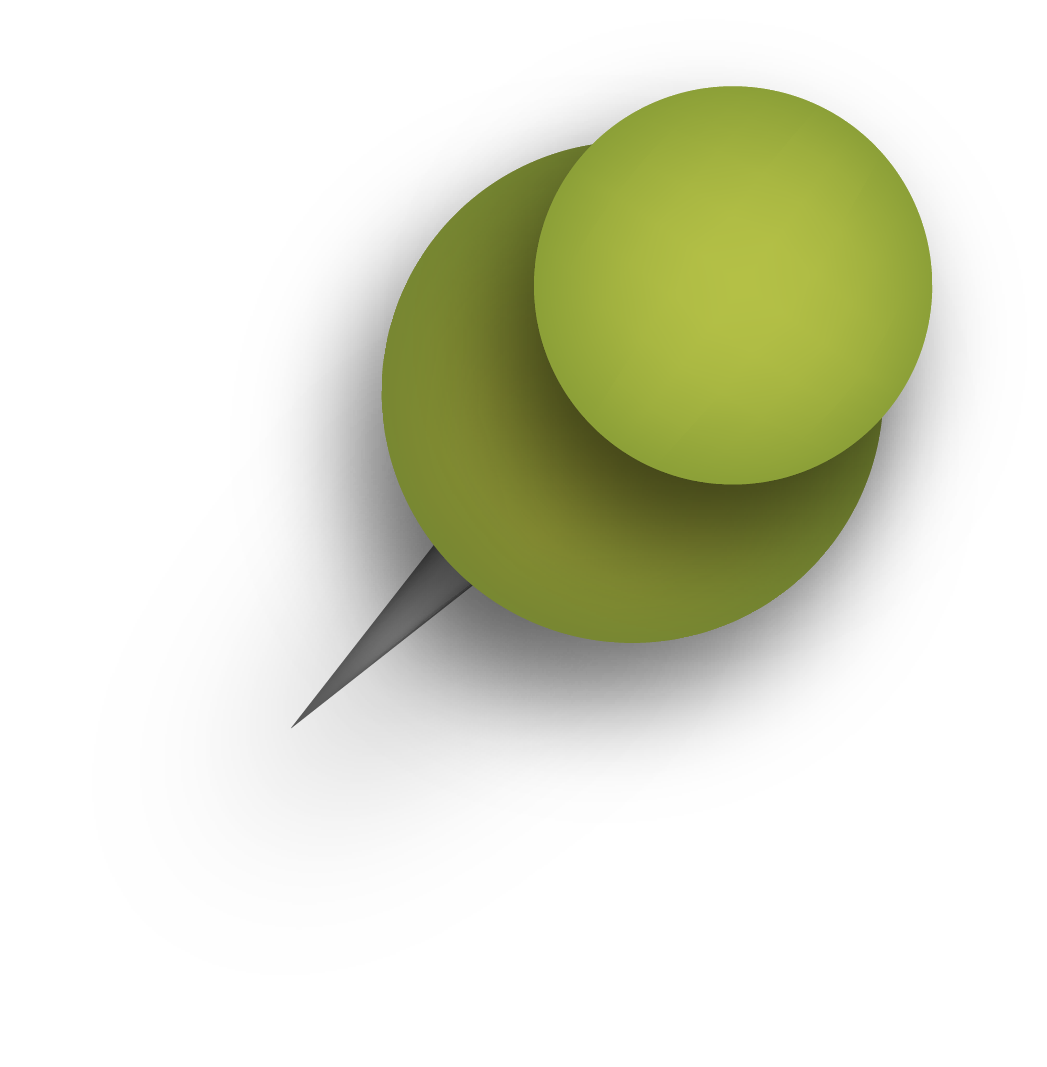 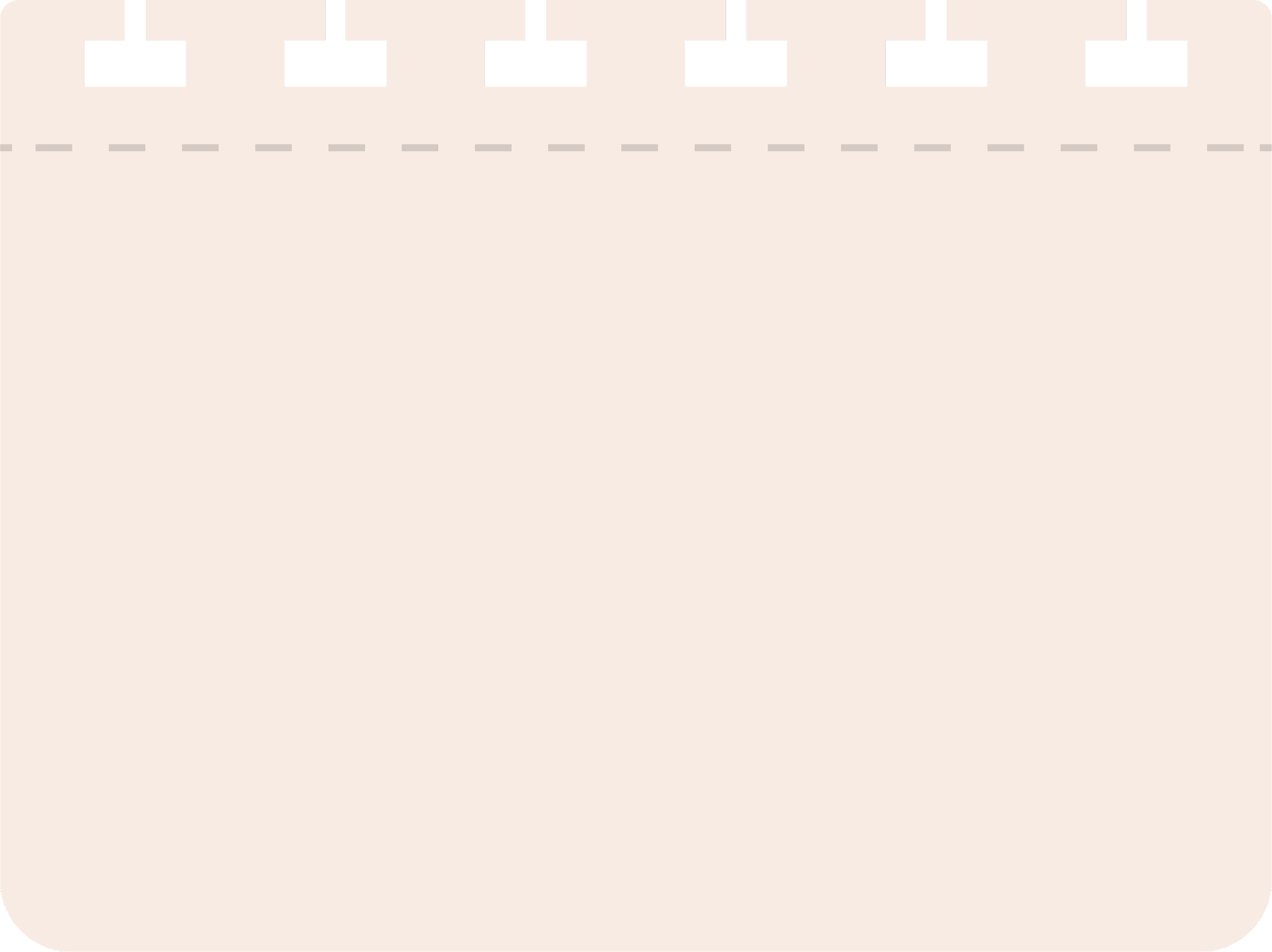 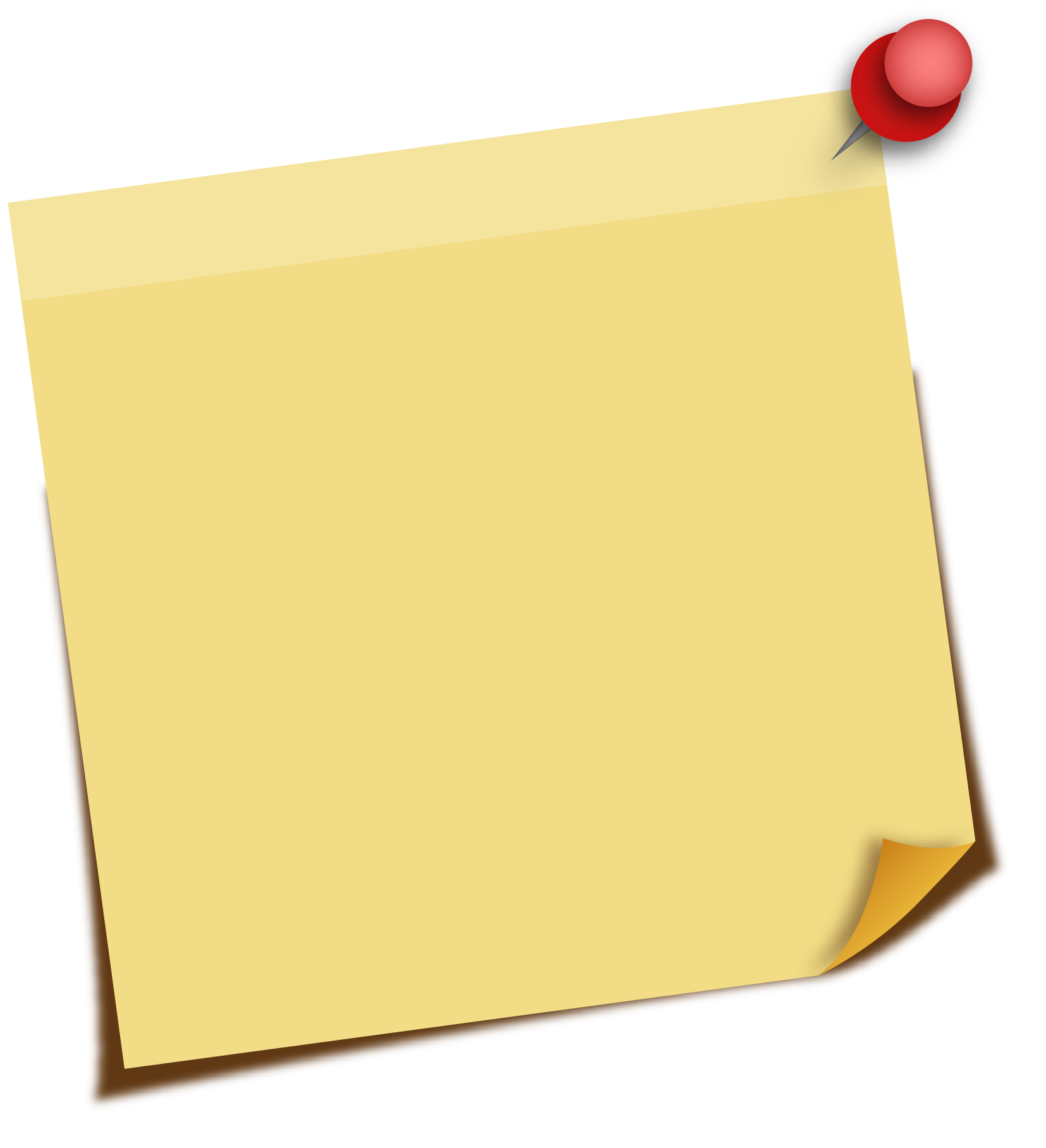 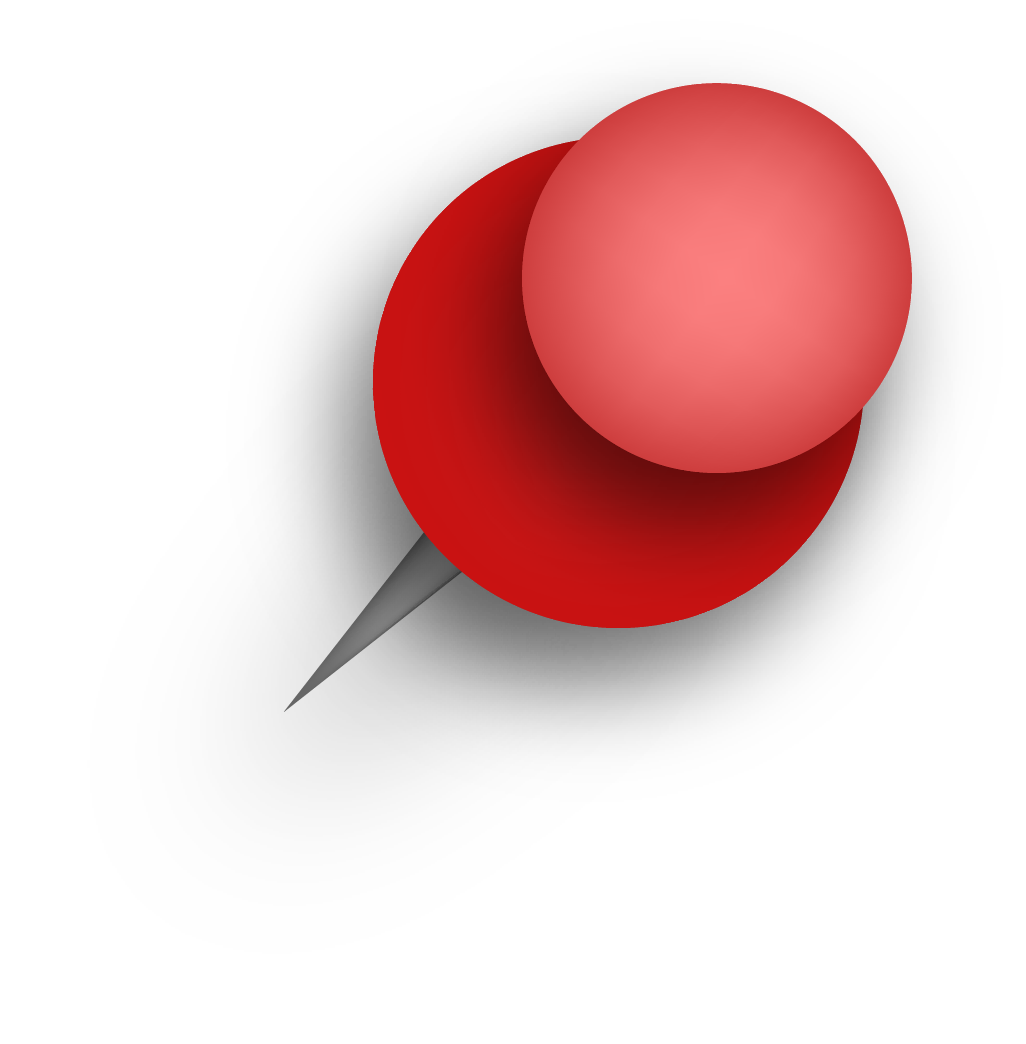 Nephrectomy
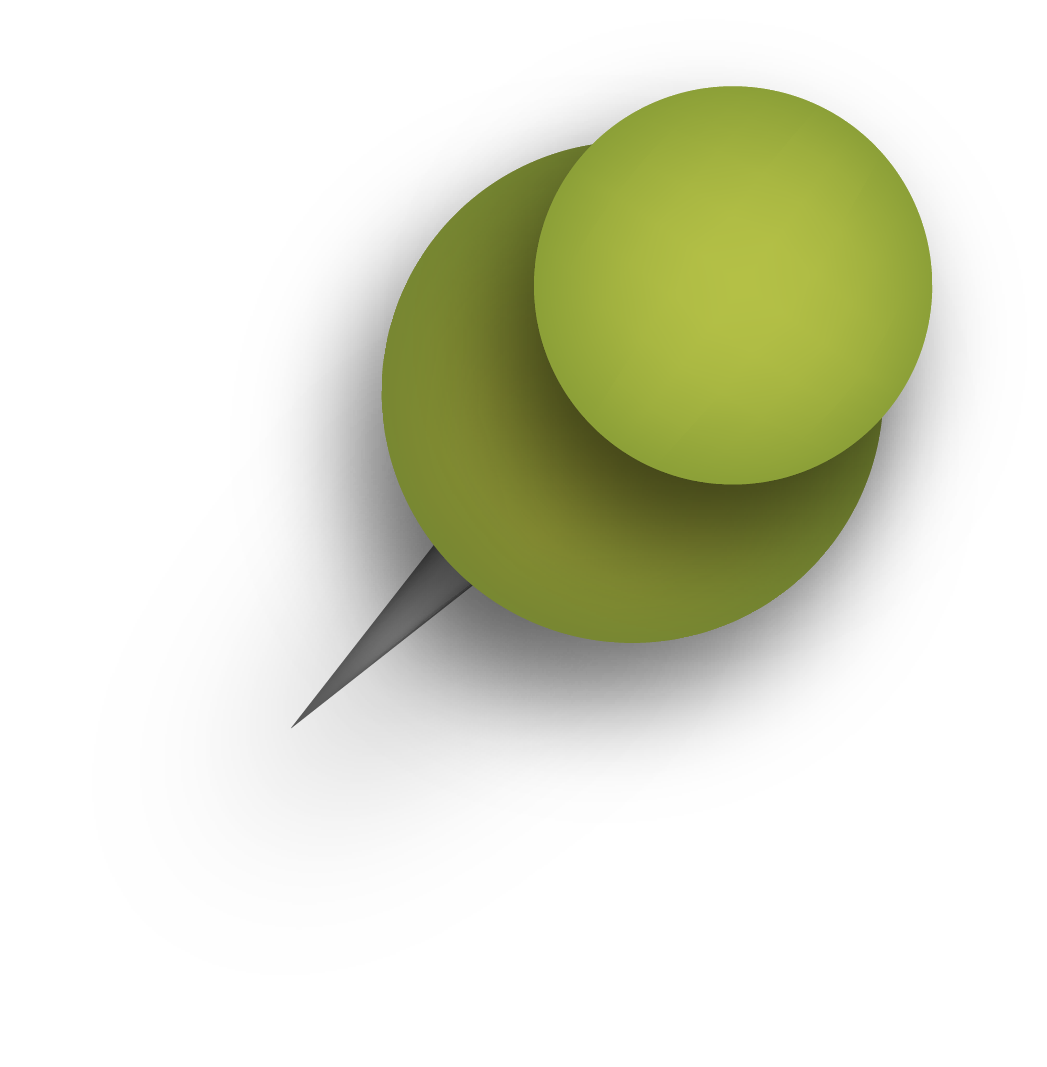 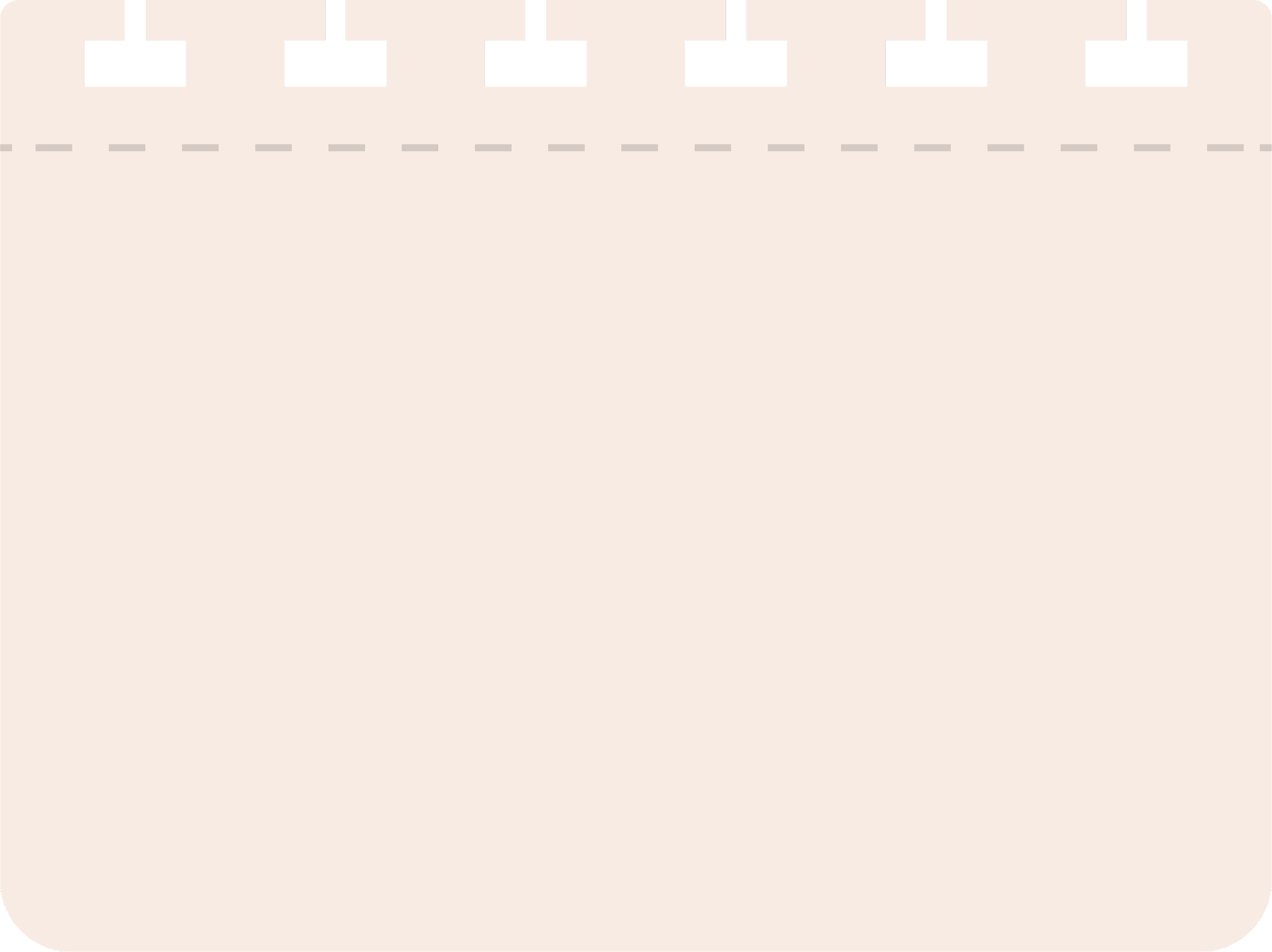 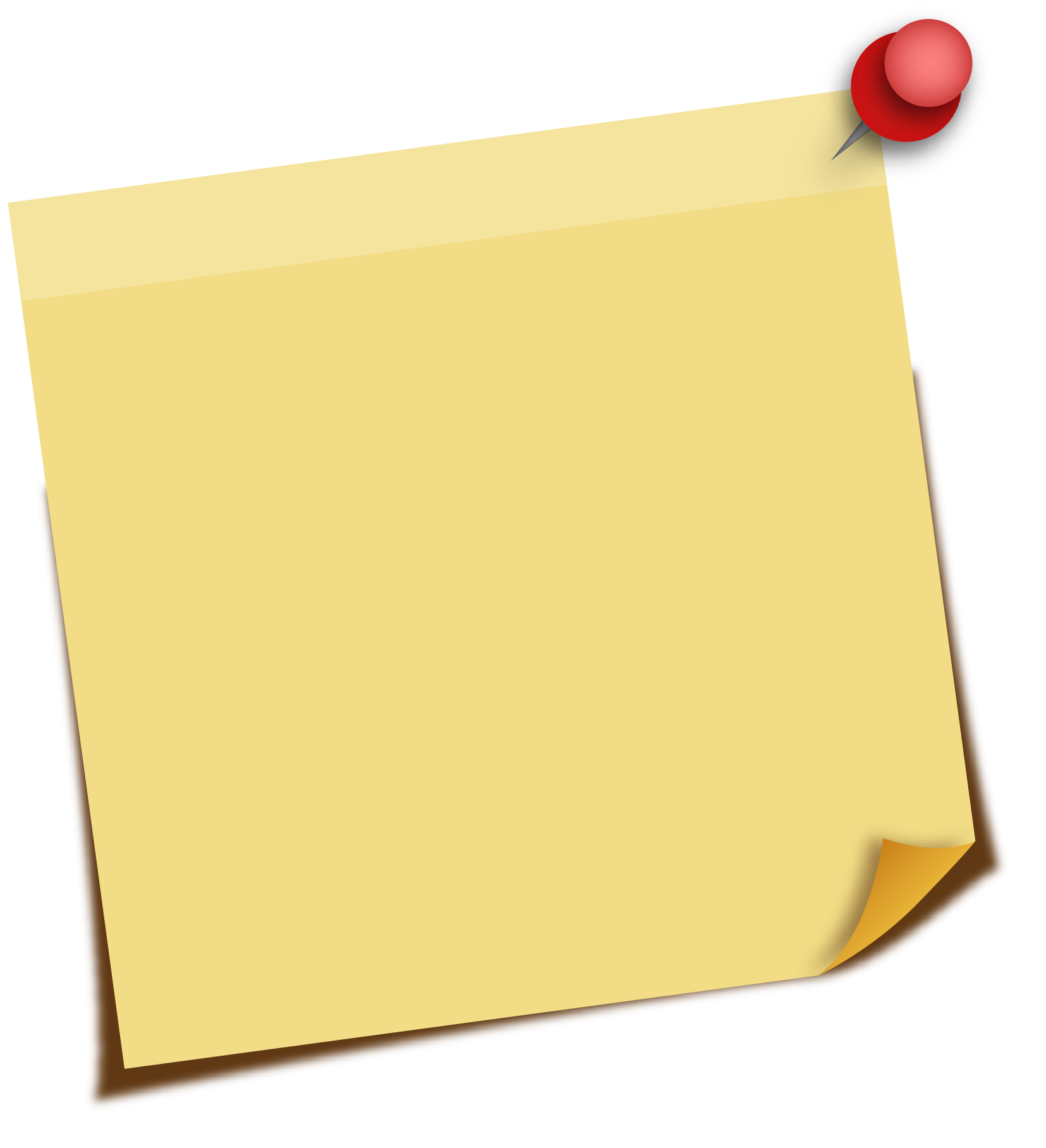 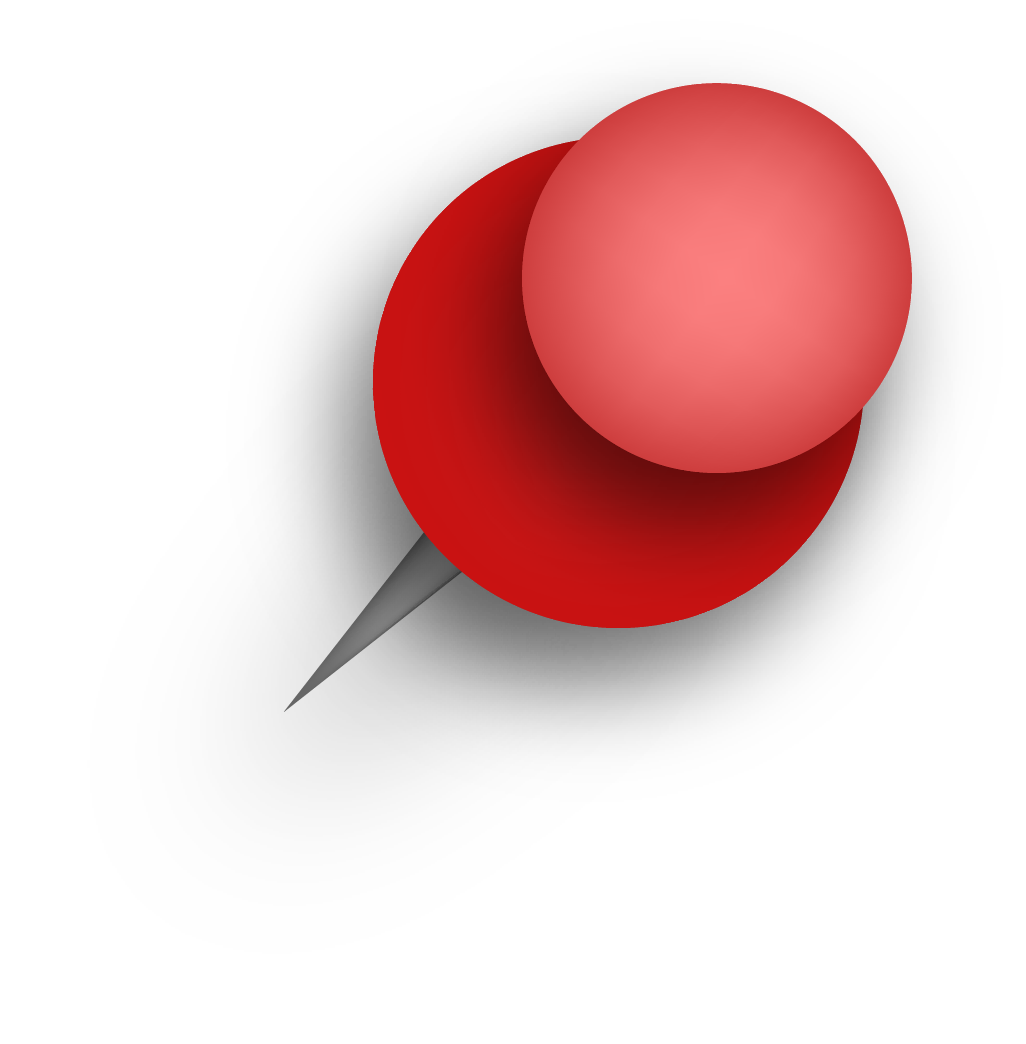 Surgical removal of the kidney
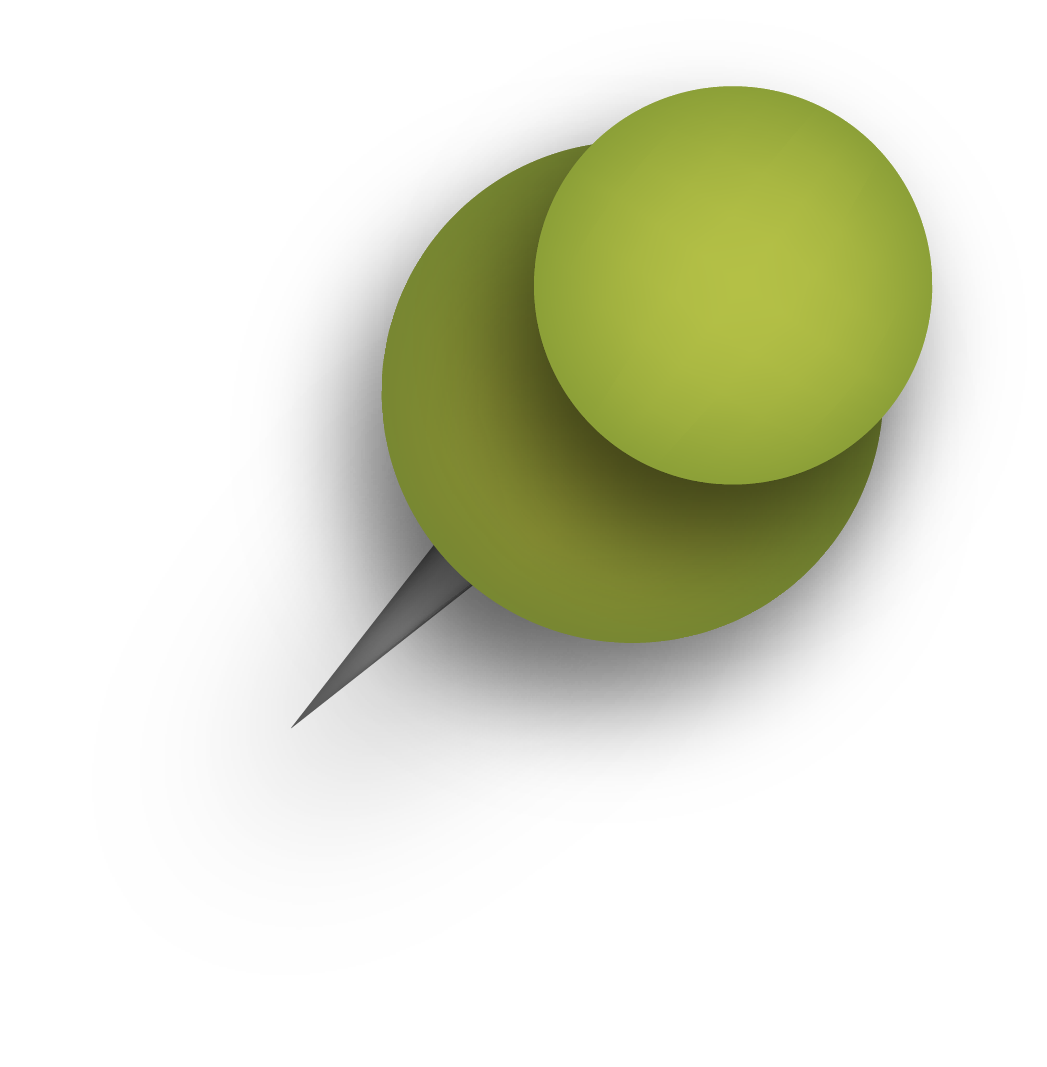 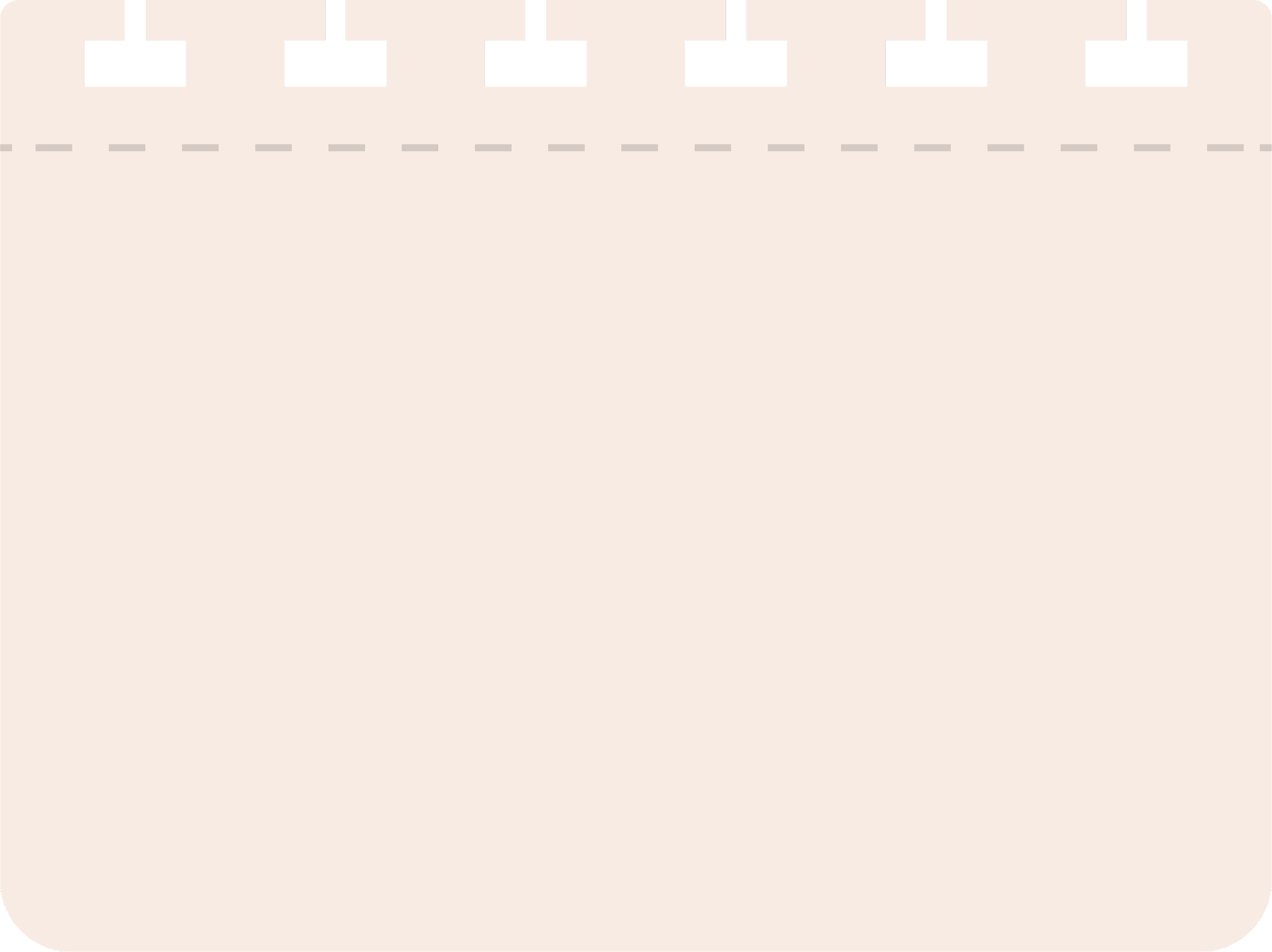 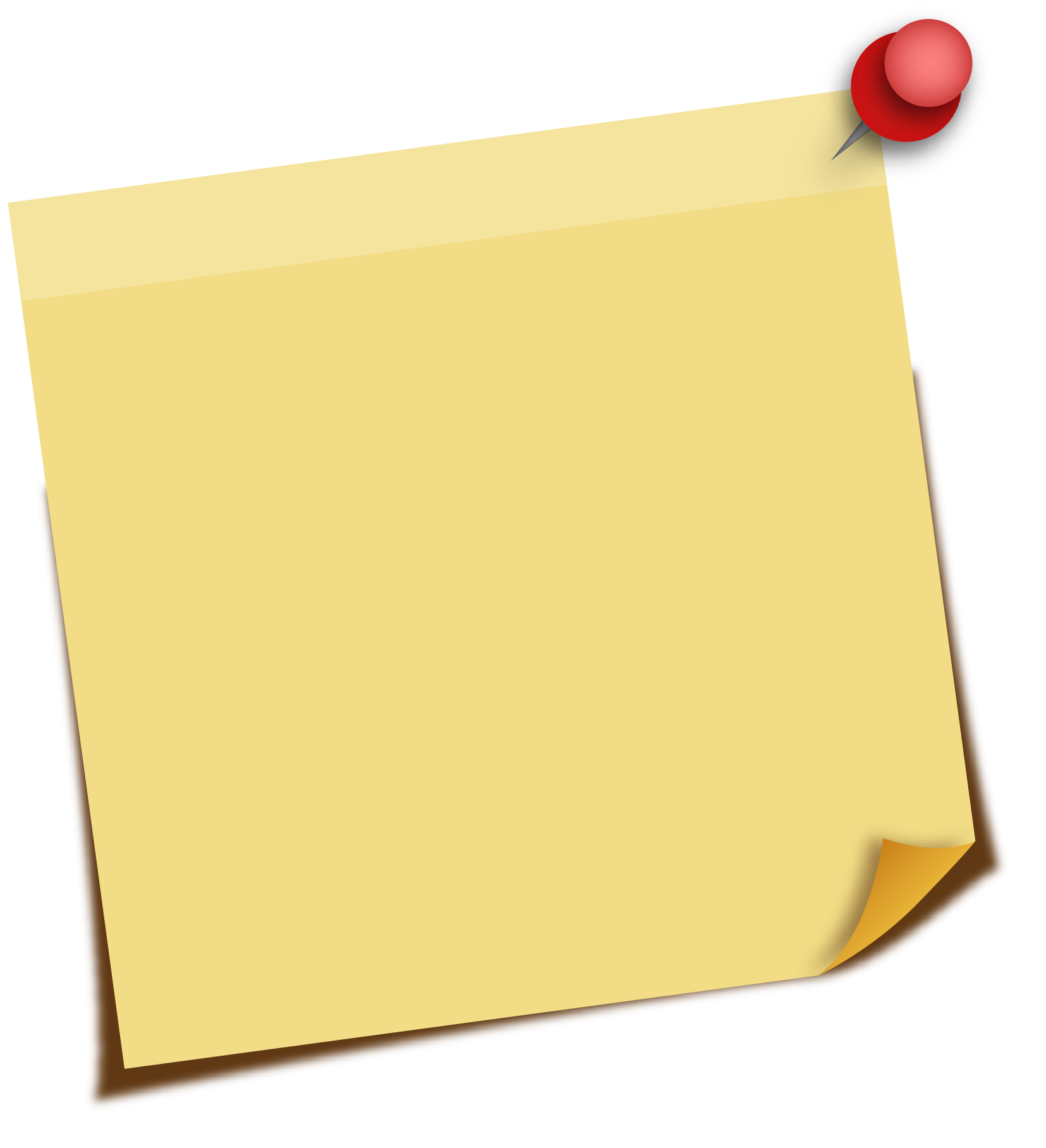 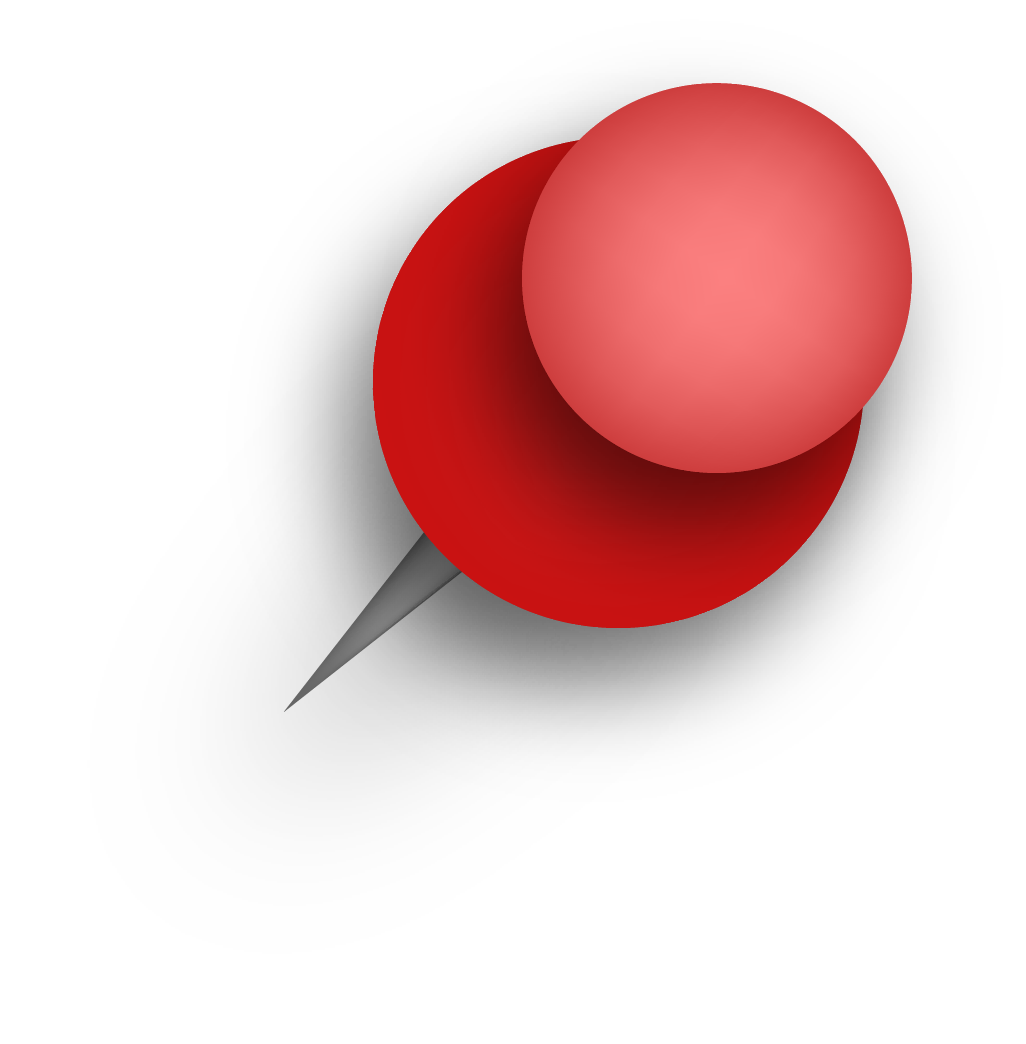 Word Construction
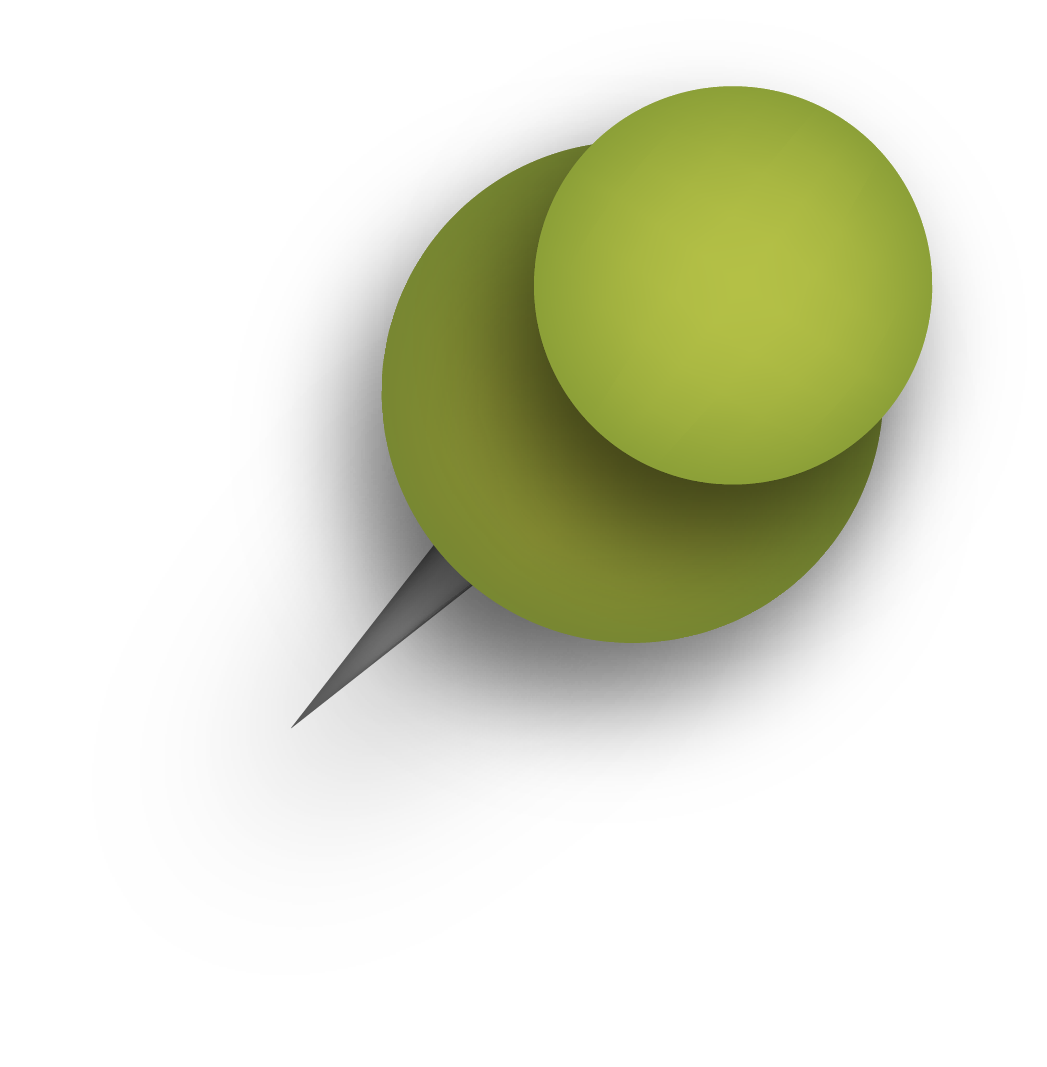 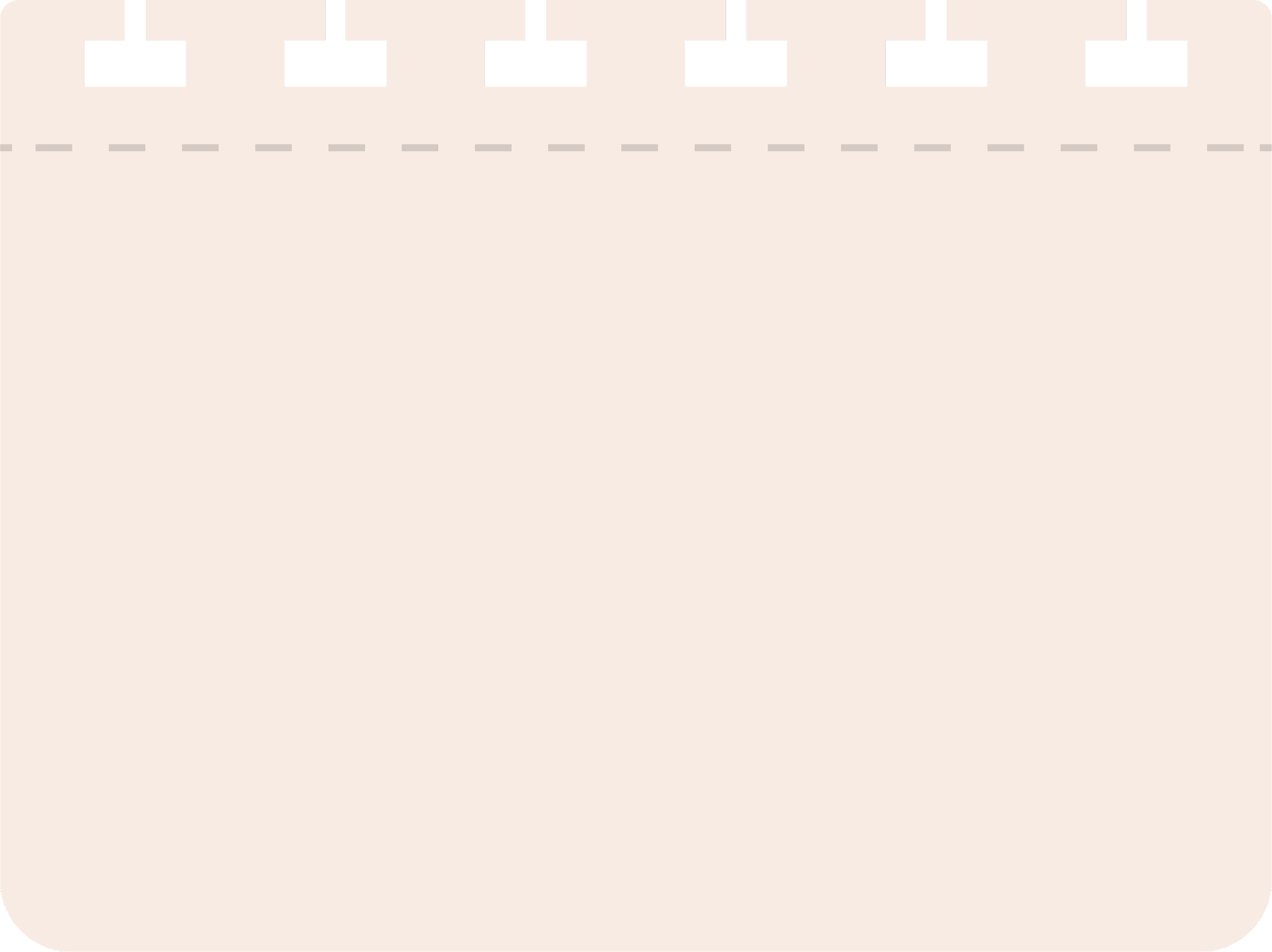 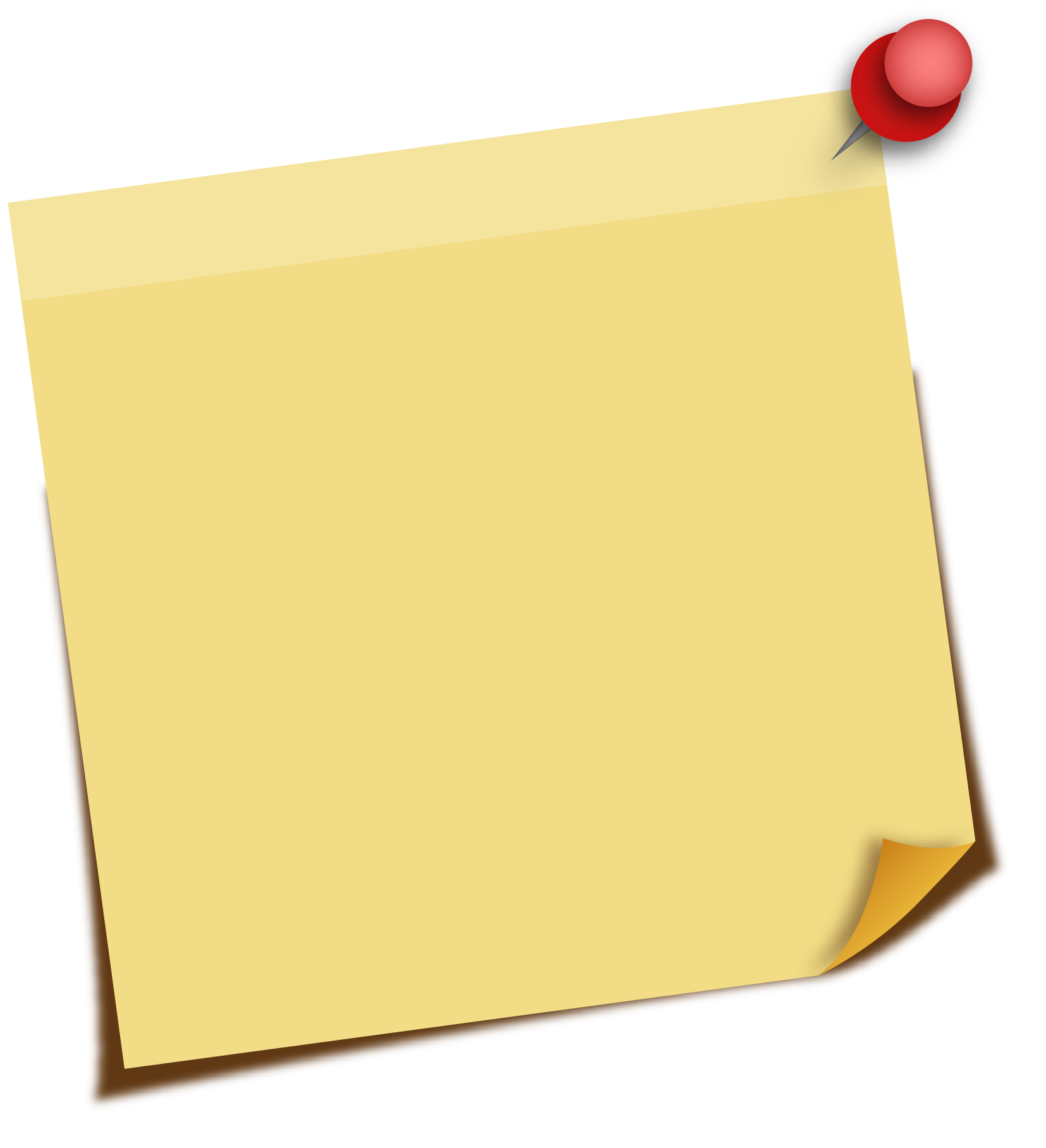 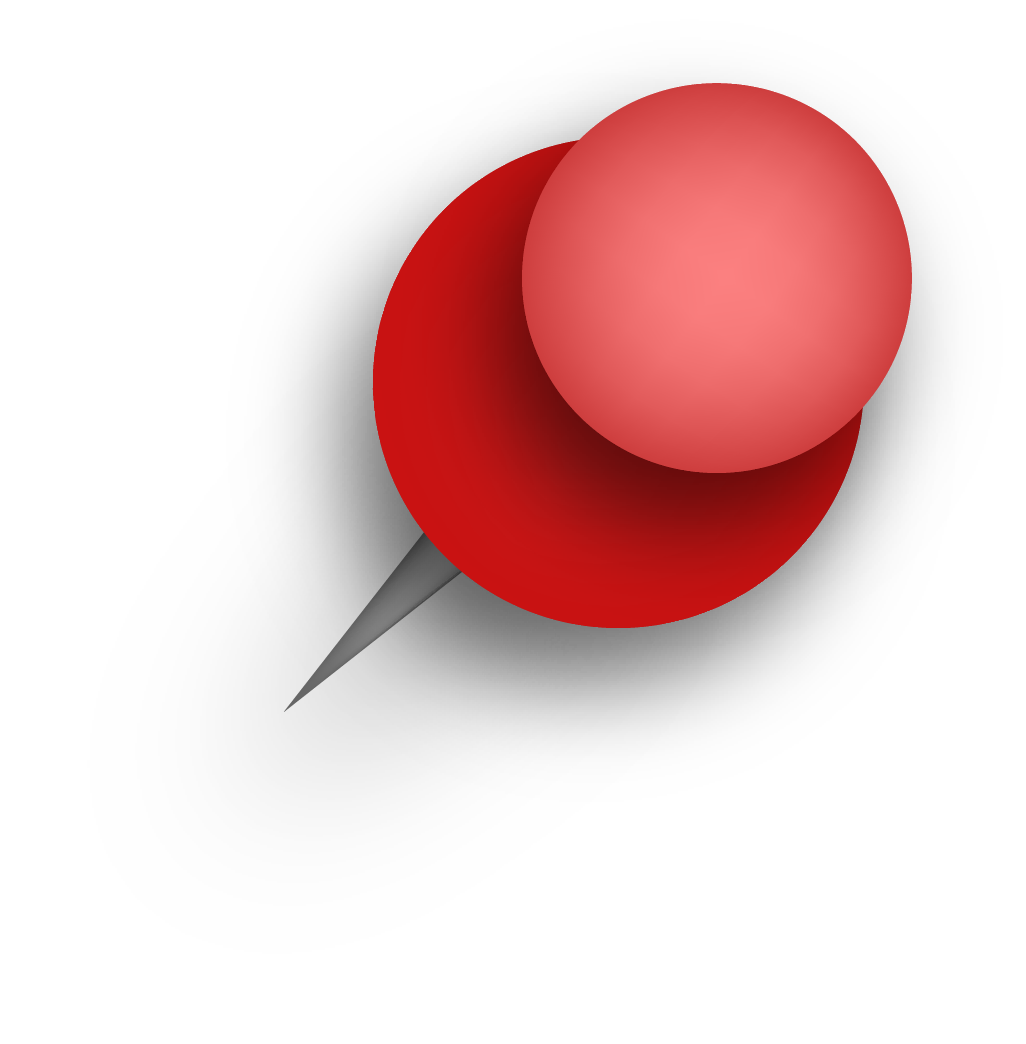 Incision into the vein
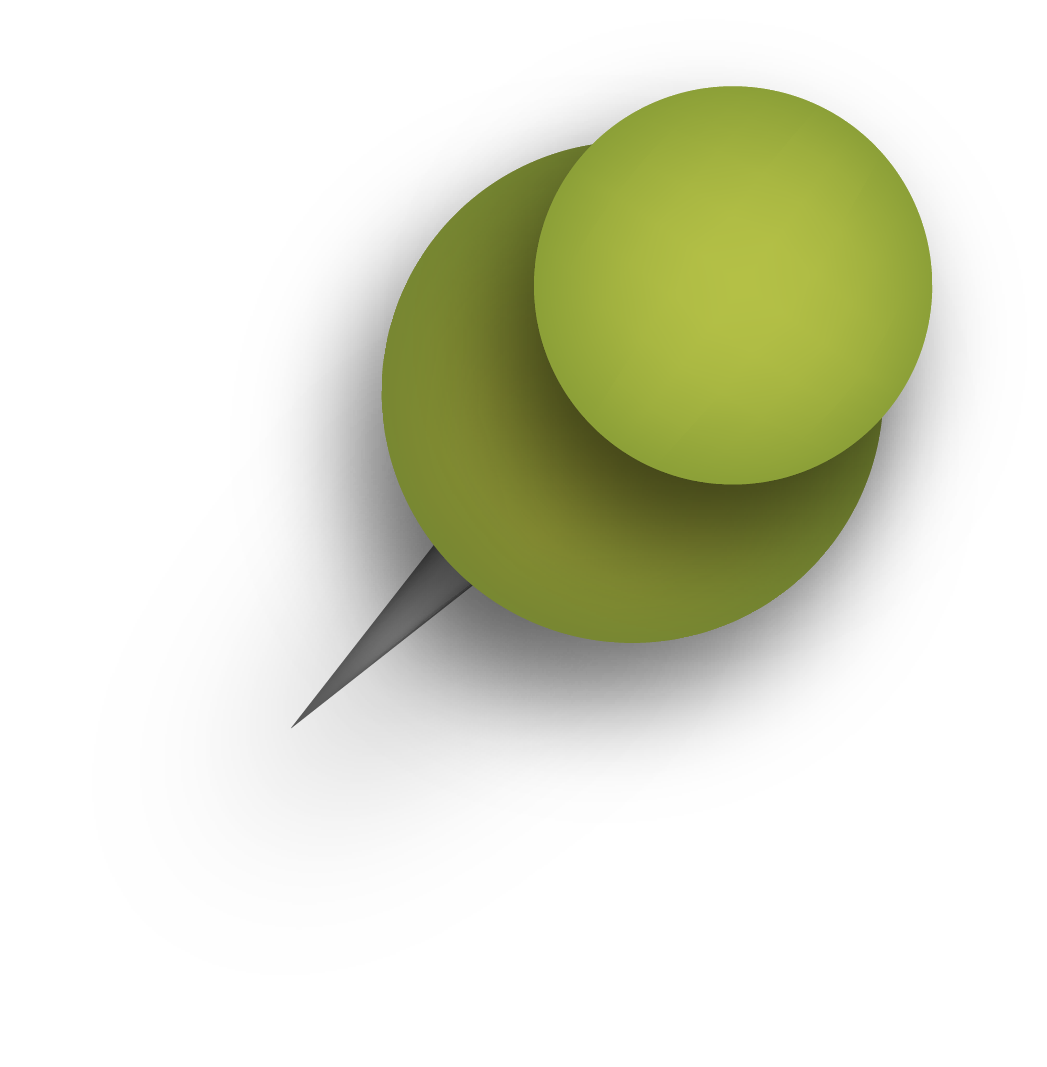 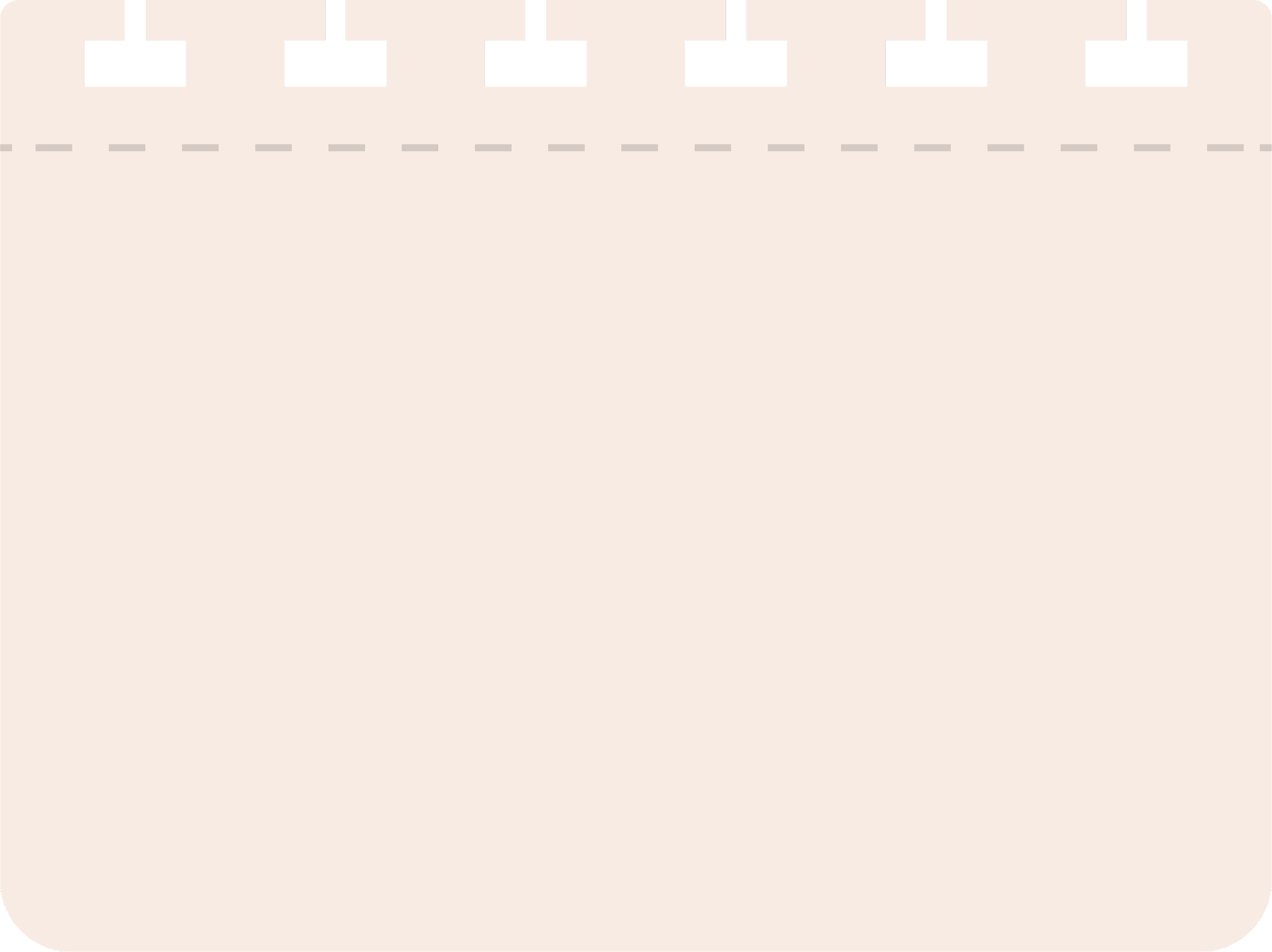 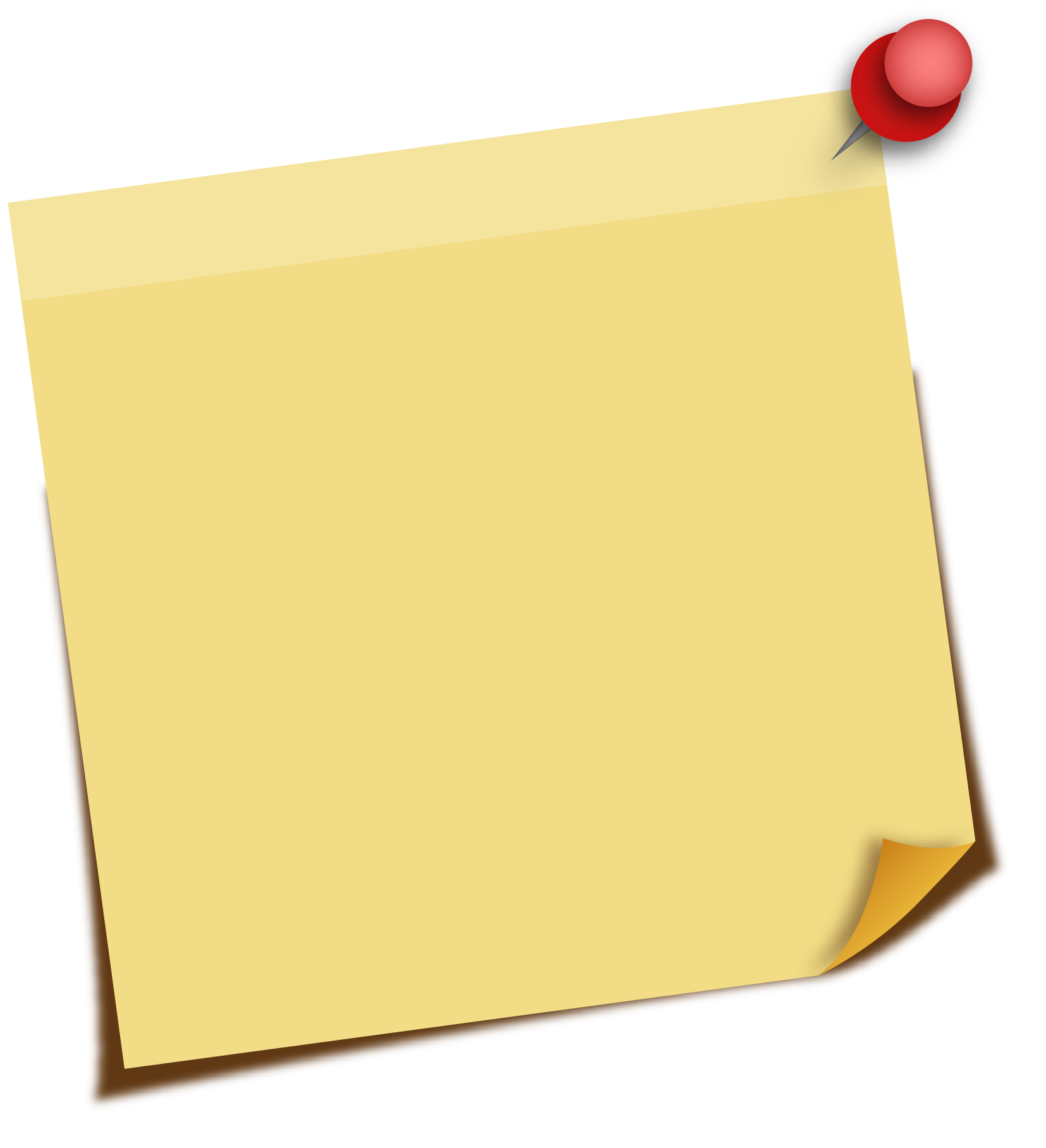 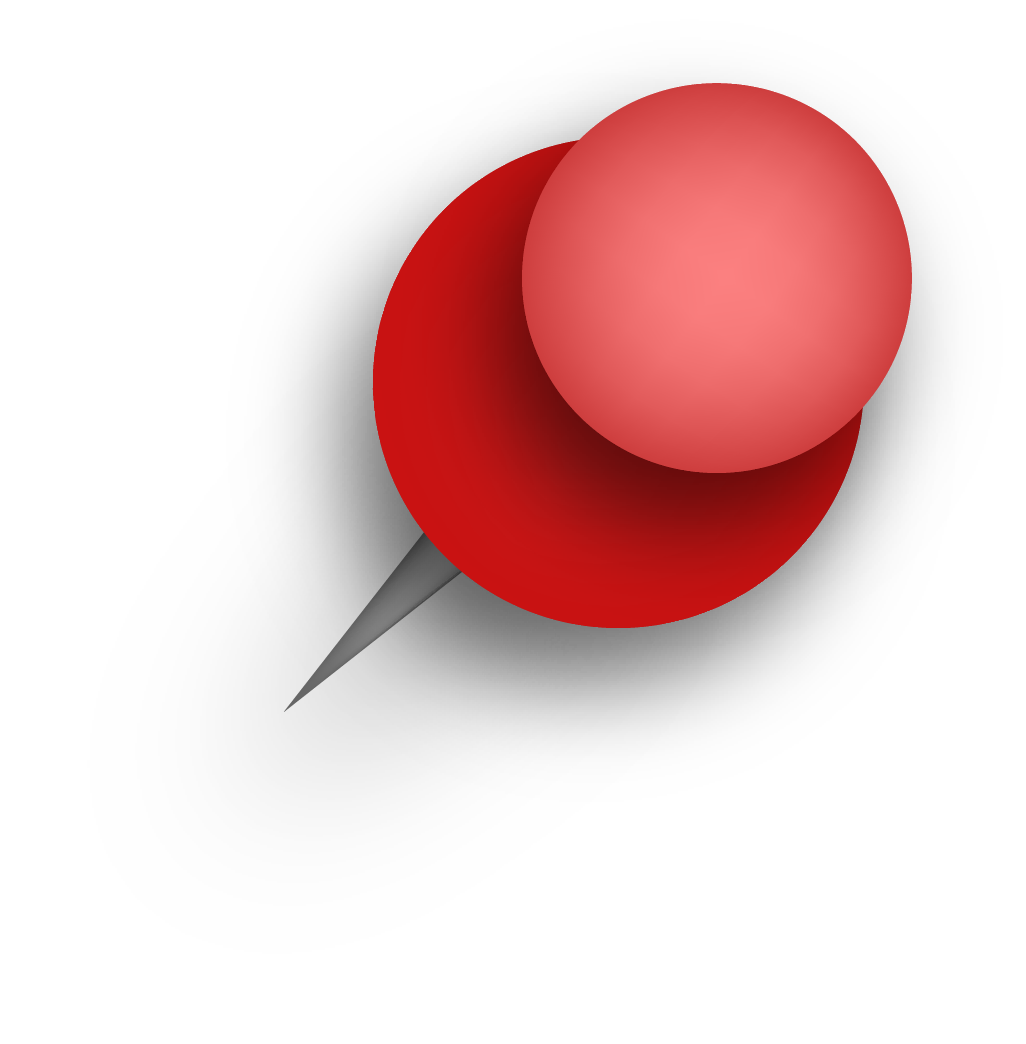 Phlebotomy
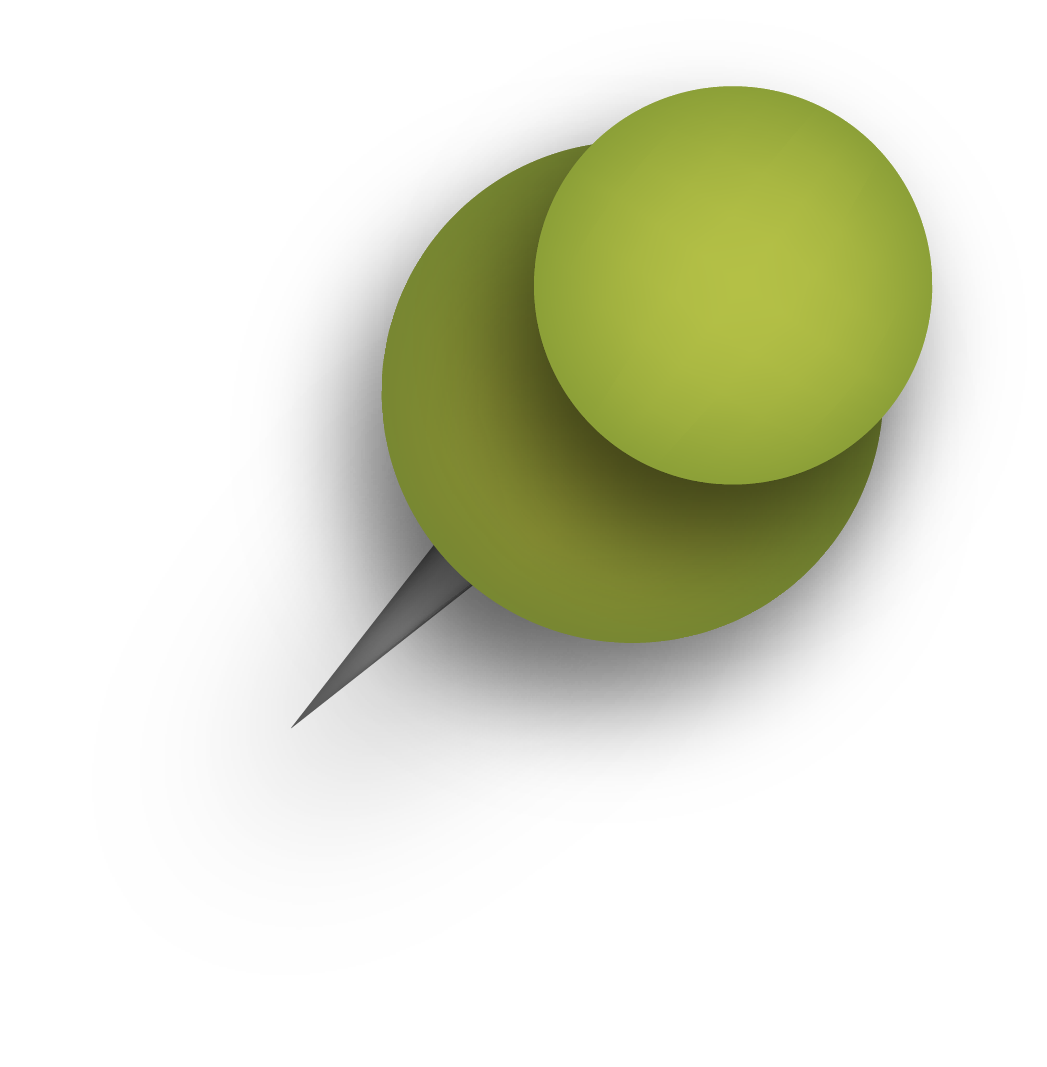 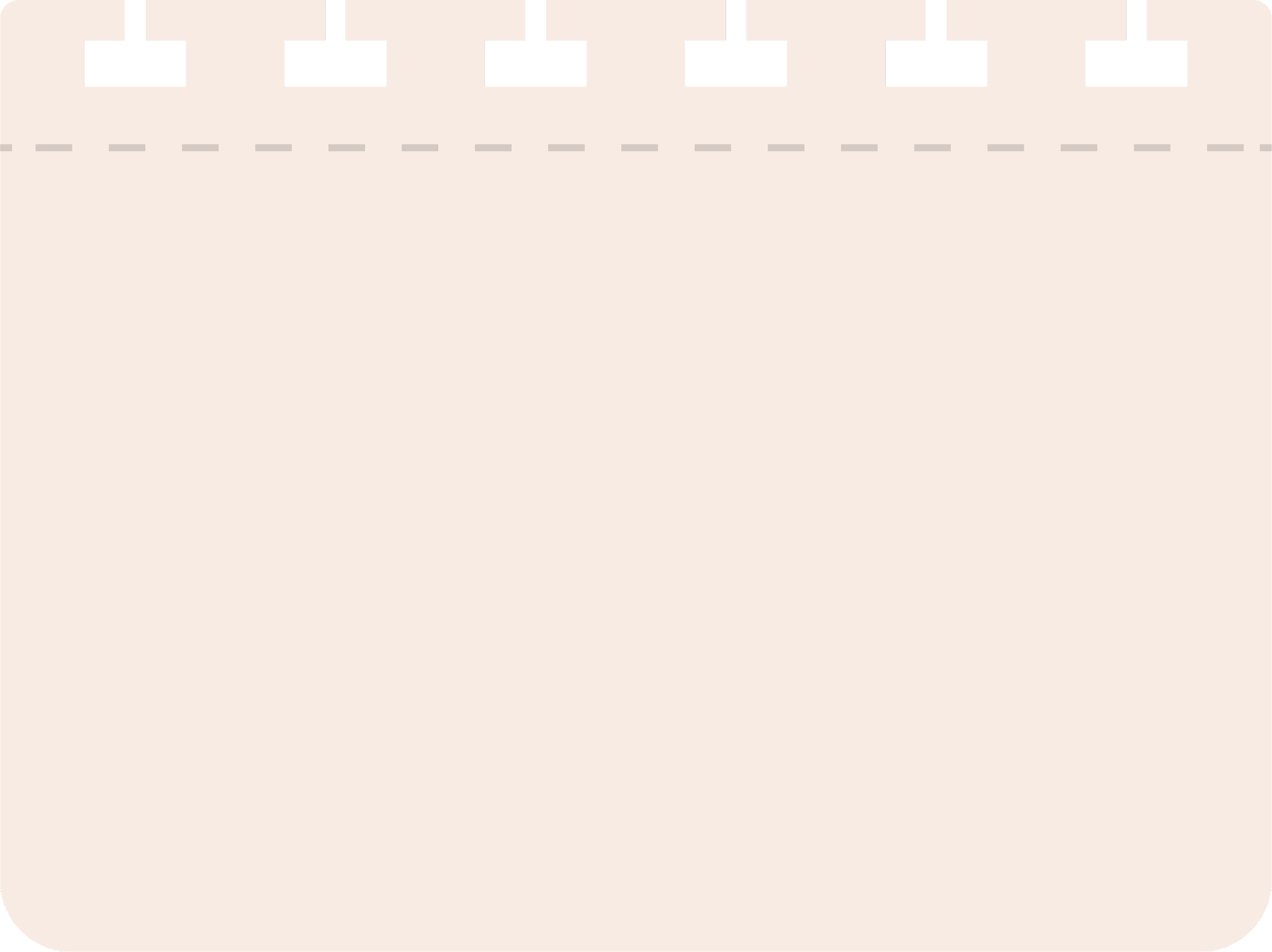 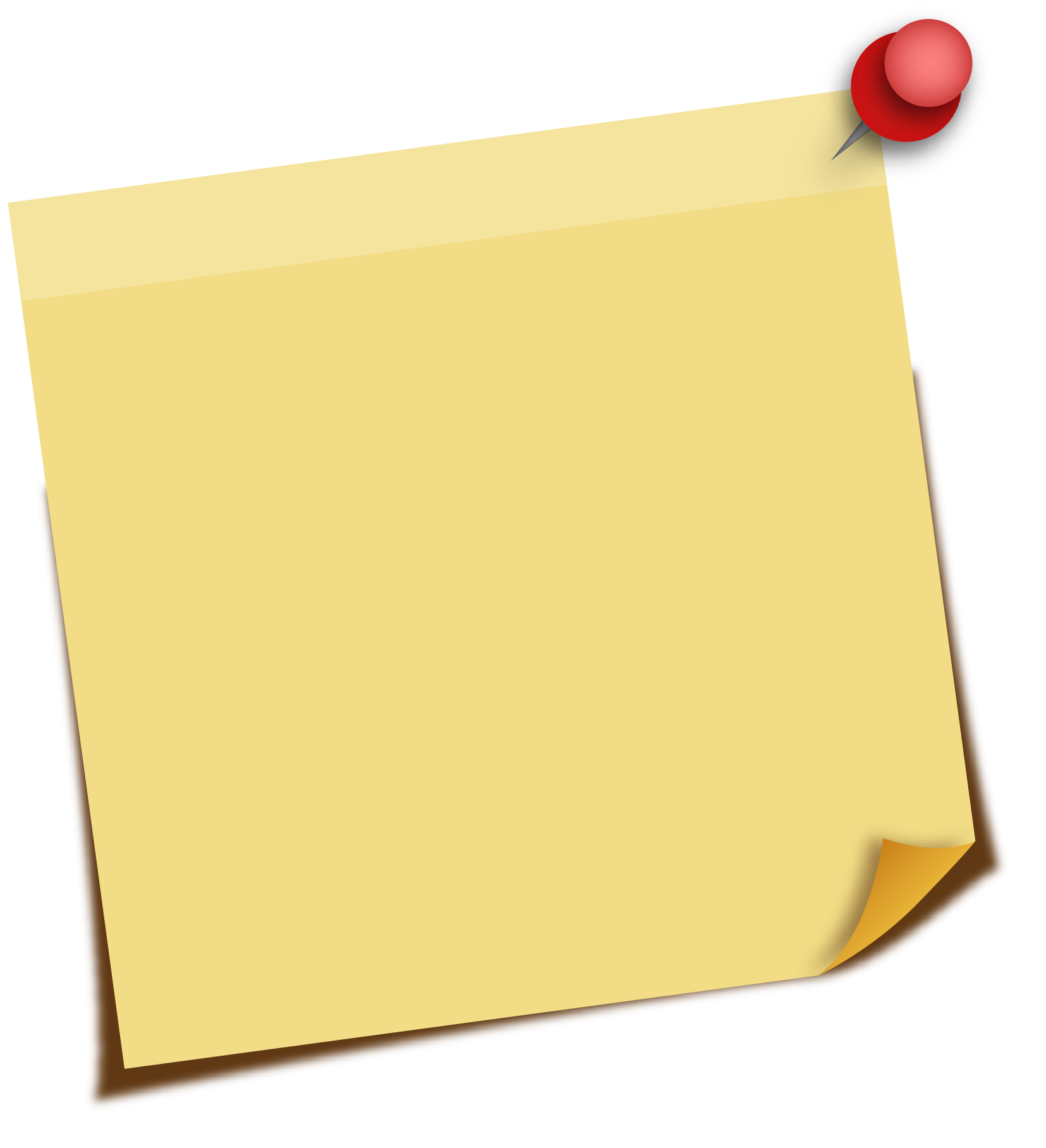 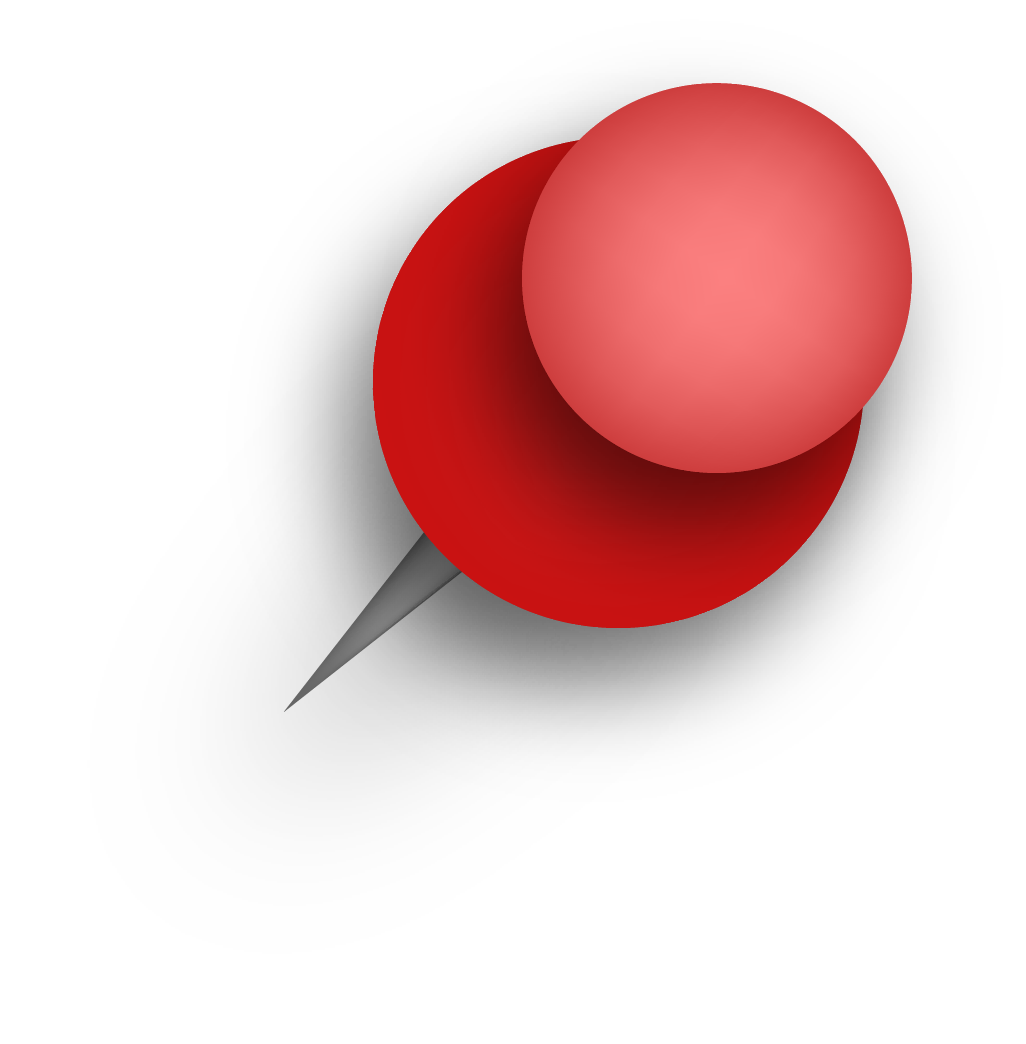 Rupture of the hair
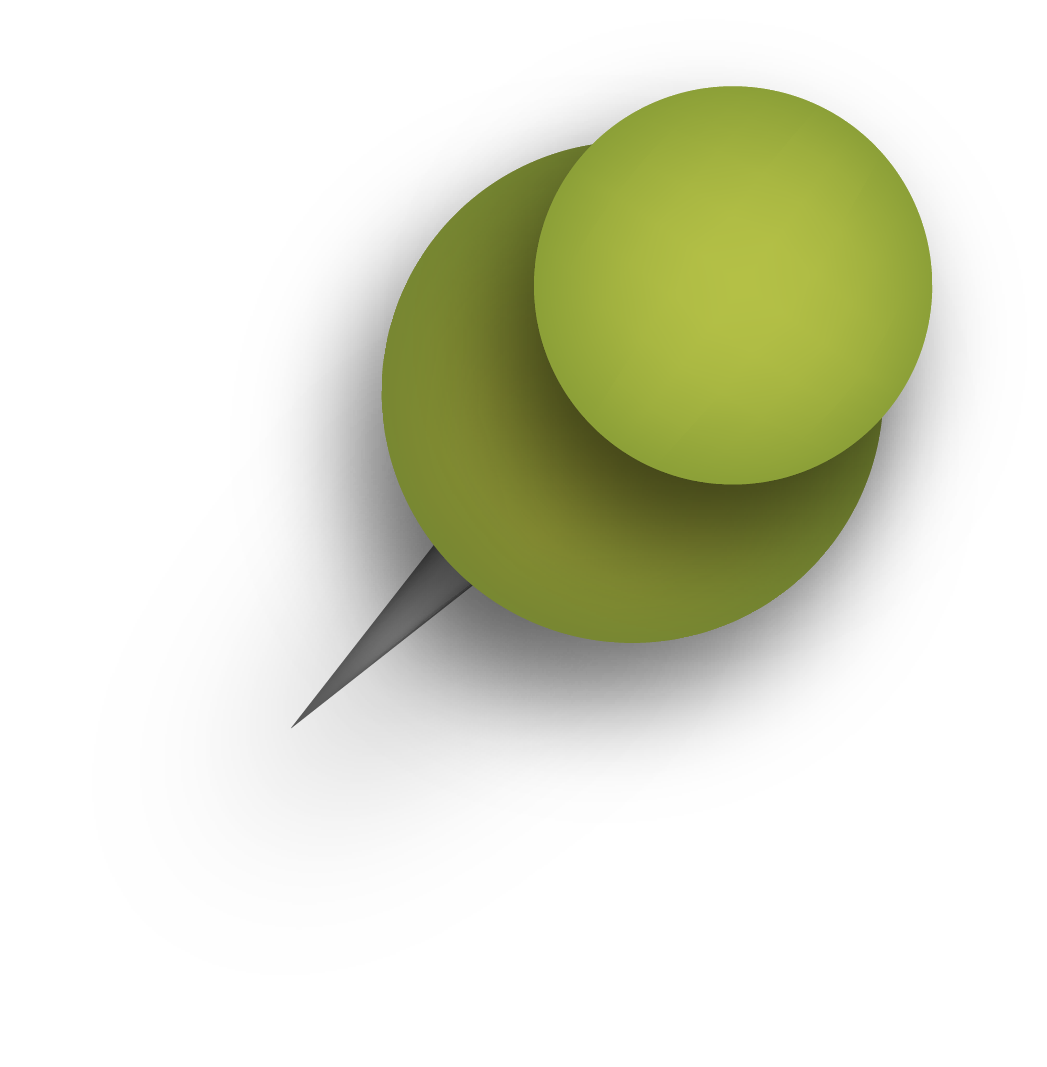 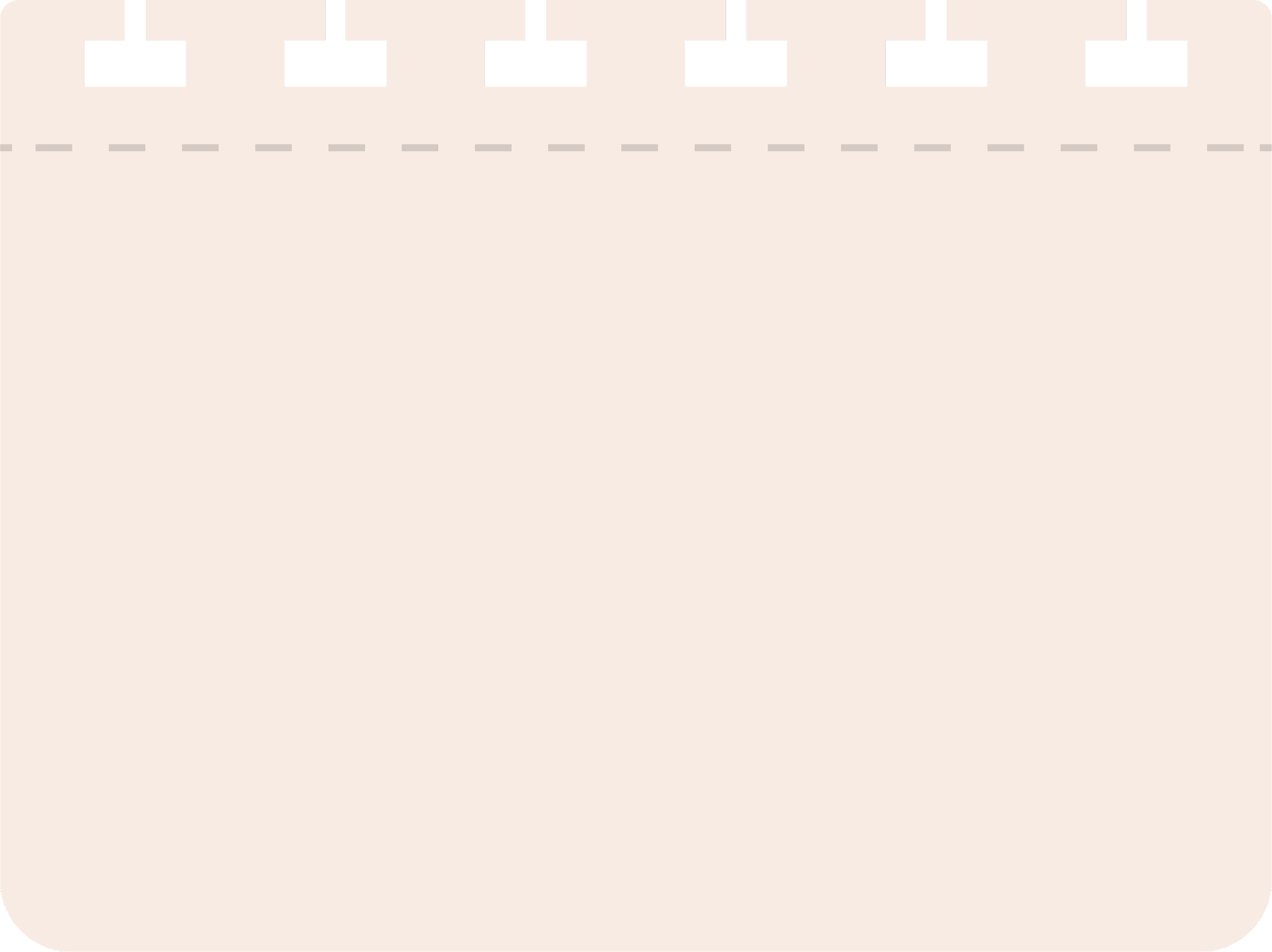 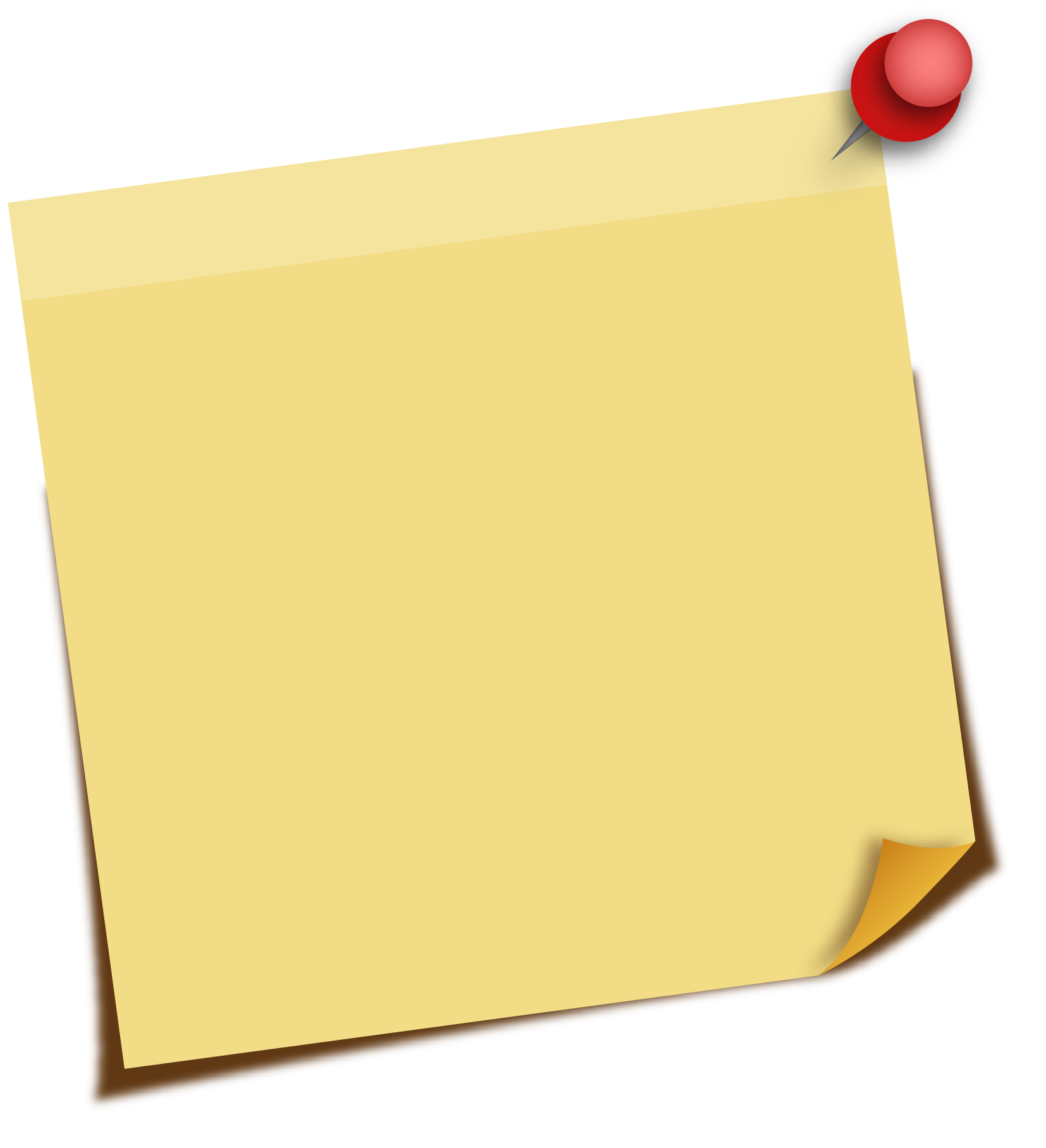 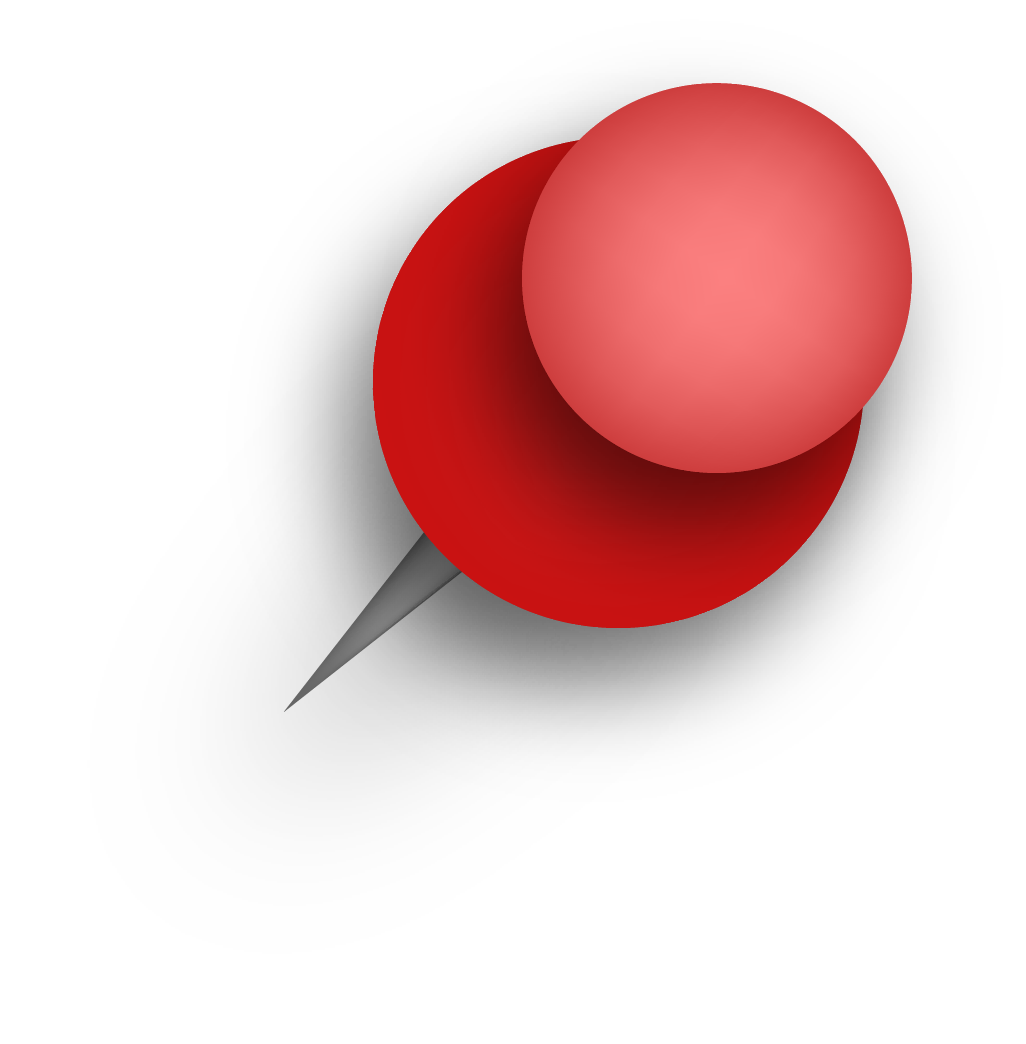 trichorrhexis
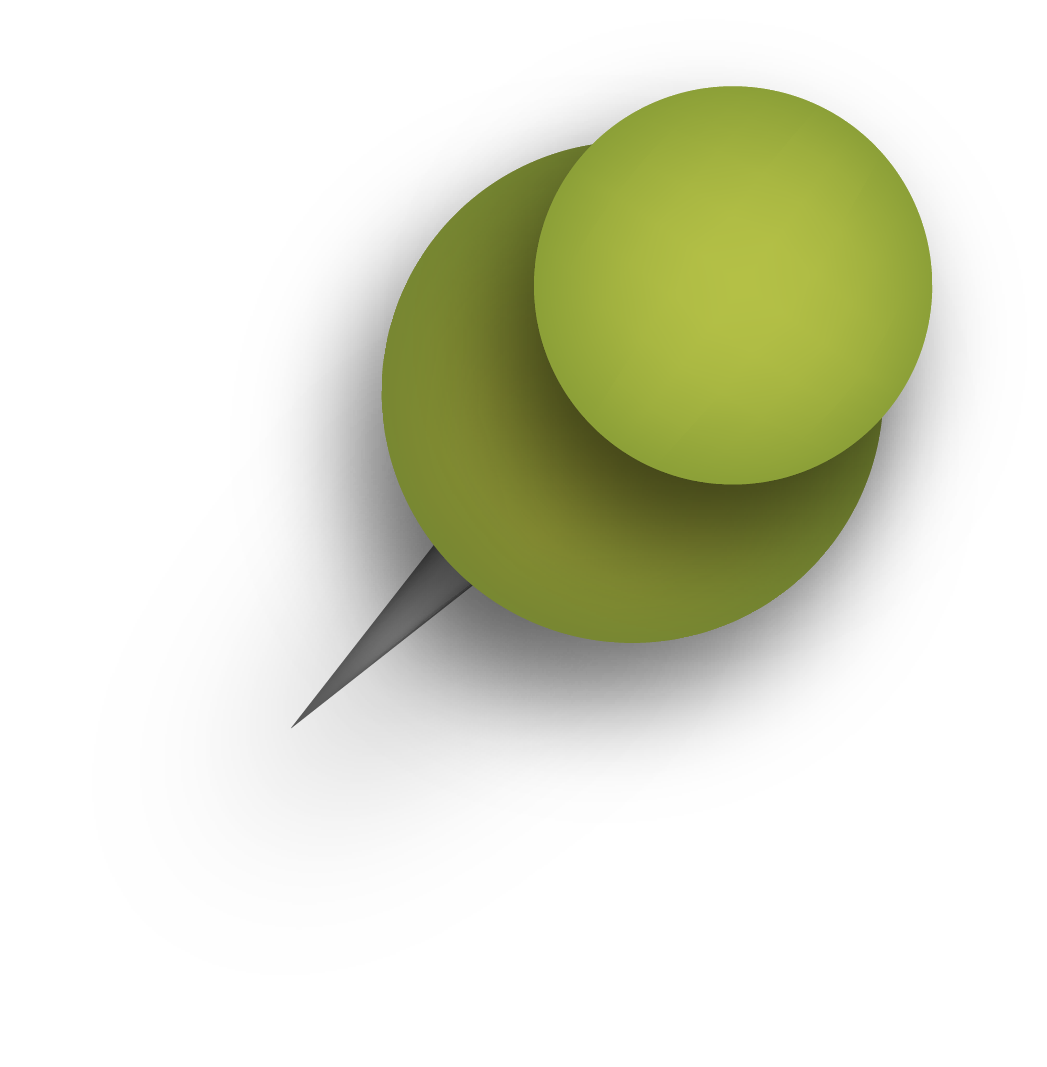 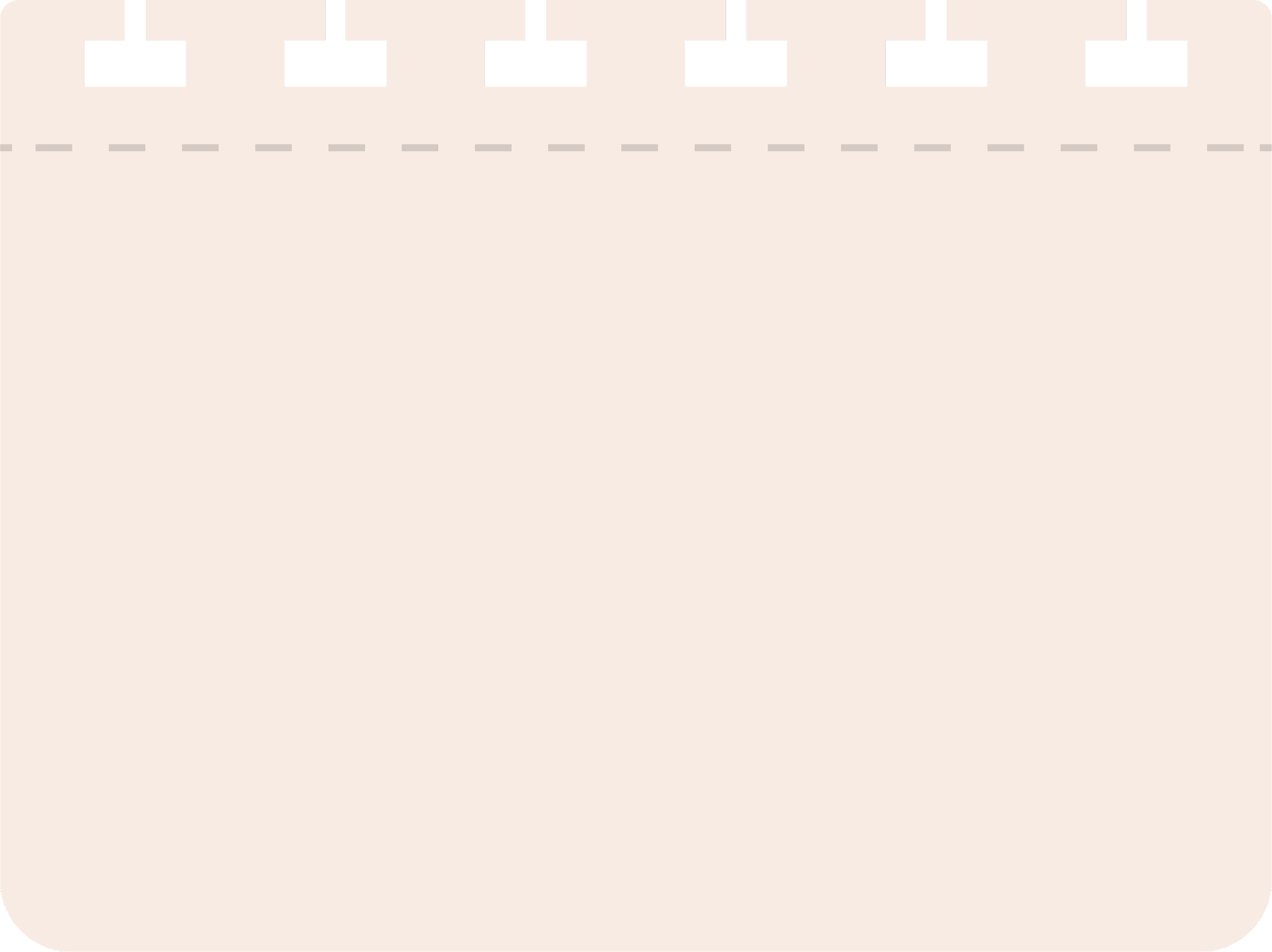 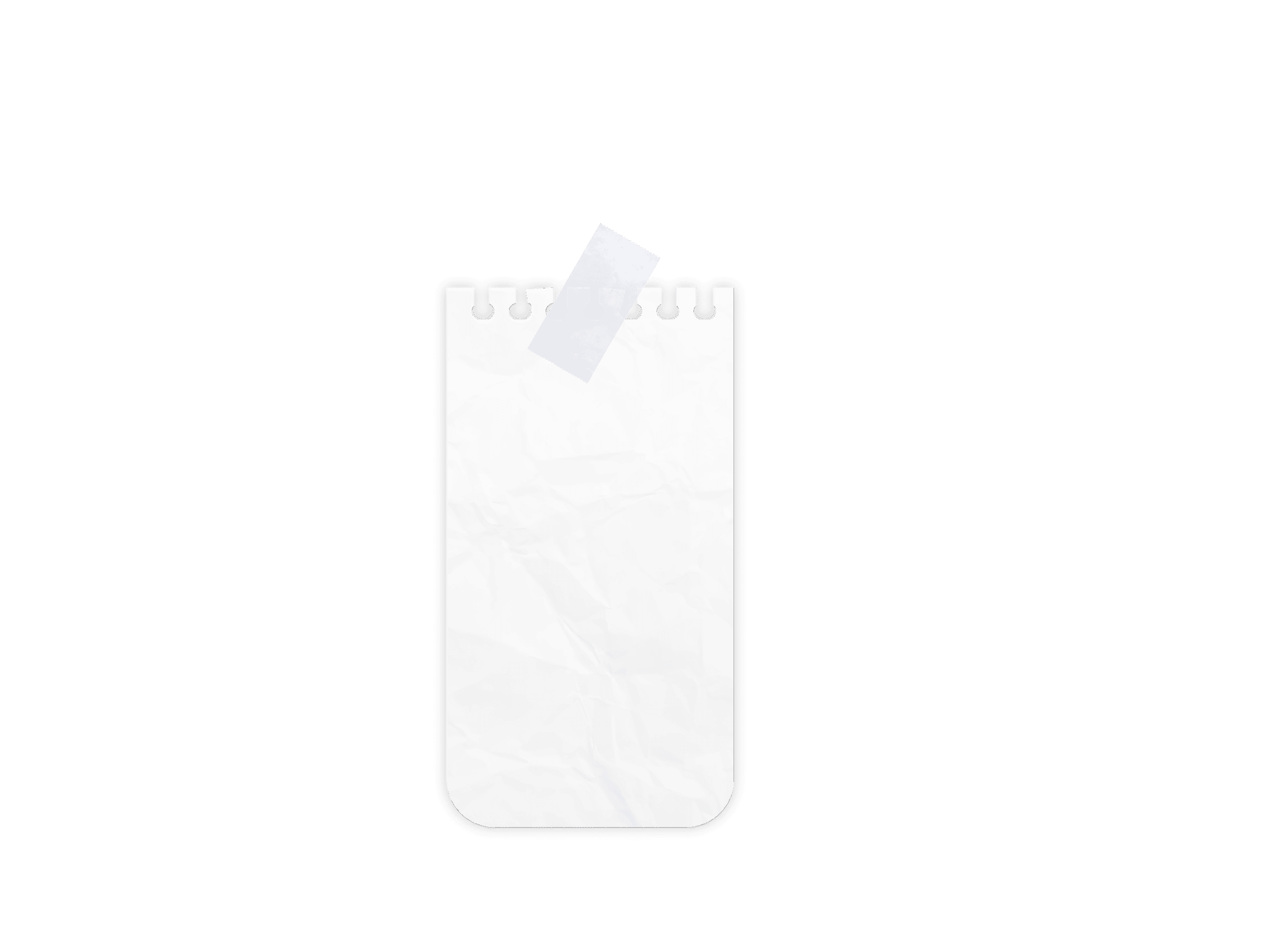 Direction found in Lesson Plans
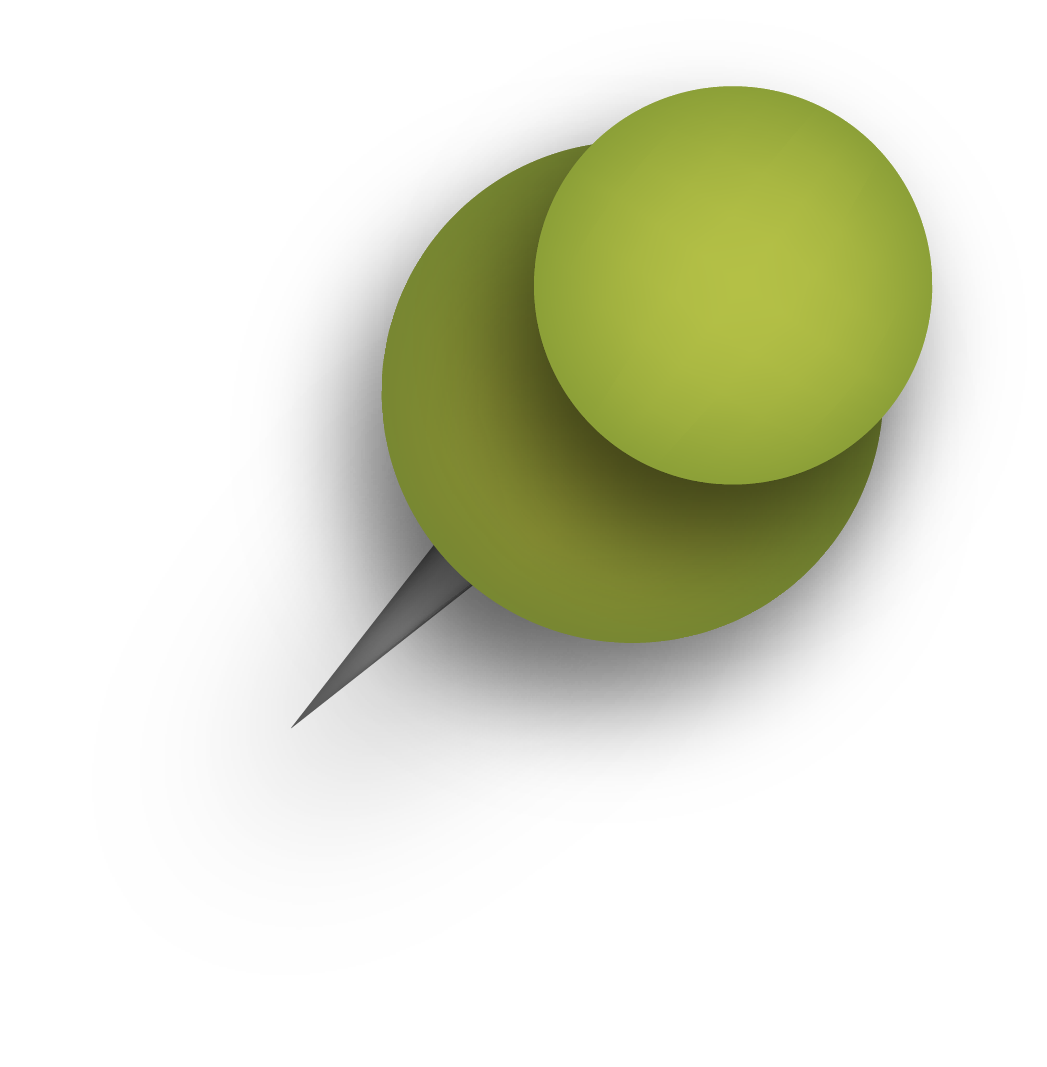 Review Activities
Foldables
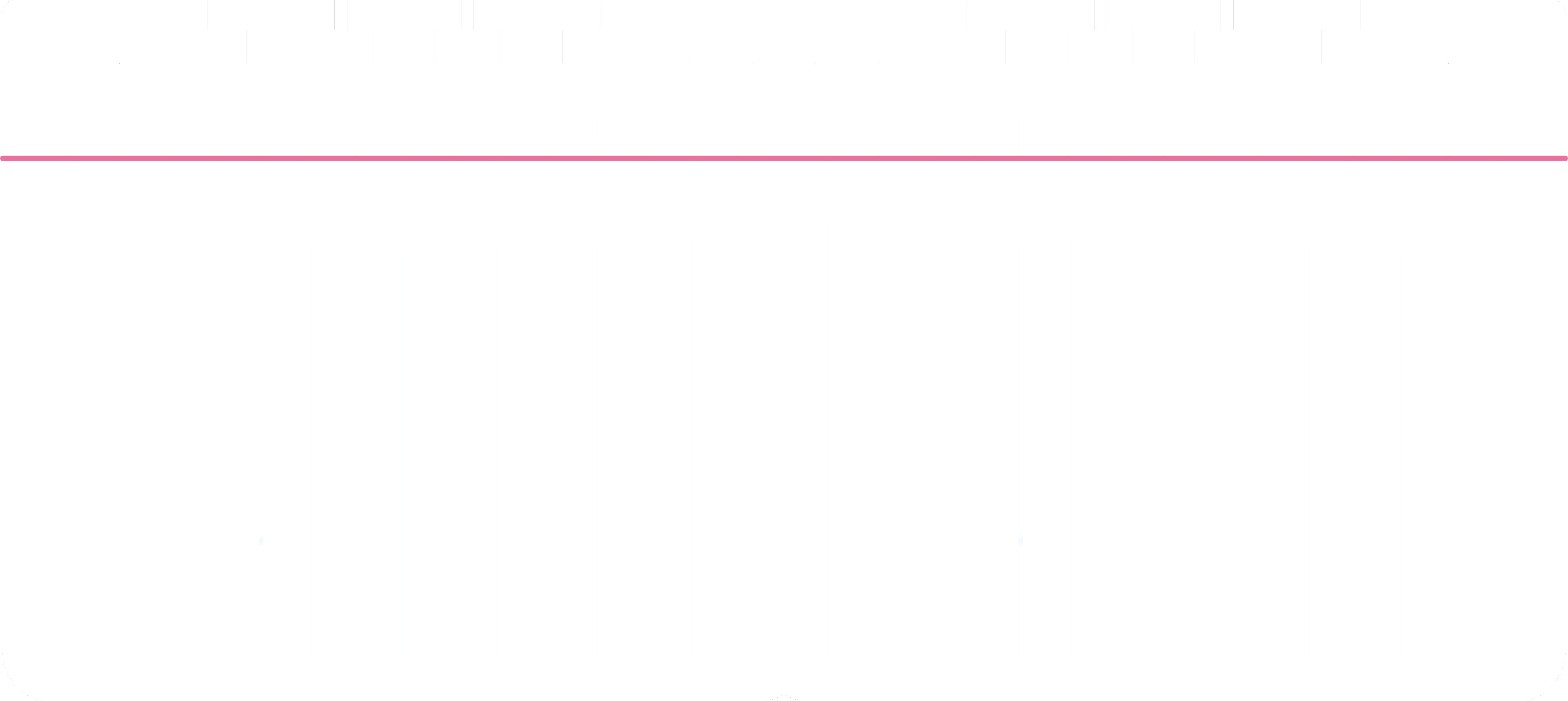 Bell ringers
Search the Source
Labs
Flash 
cards
Games
White Boards
Models
Table Groups
Small group Races
Diagram cards
Word Surgery
Word Construction
Diagram Drills
Bingo
Flyswatter
Kahoot
Gimlet
Quizlet
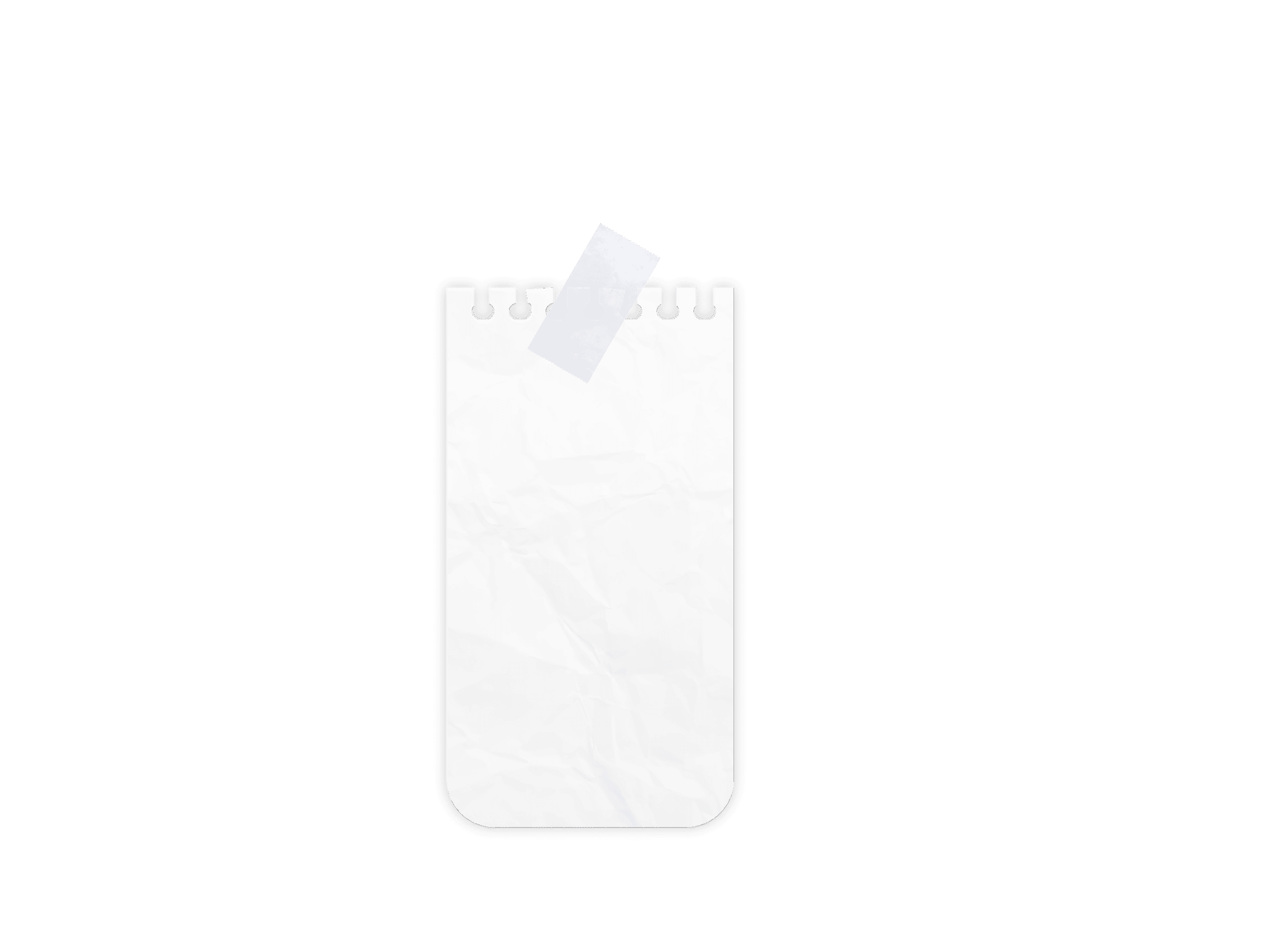 Directions: Using reliable and credible online resources, complete the following activities.
	1.	The Ebola outbreak in 2014 was one of the largest Ebola outbreaks in history, and it was the first Ebola outbreak in West Africa. Visit the Centers for Disease Control and Prevention website and research signs and symptoms of Ebola hemorrhagic fever (EHF). Then study the graph below and answer the questions that follow.
	A.	What was the number of confirmed cases of Ebola in Guinea during the week of June 8, 2014? - Answer 33	B.	What was the number of suspected cases the same week? -- Answer 4
	C.	Which time frame saw the highest number of confirmed cases of Ebola?Week of March 16, 2014Week of April 13, 2014Week of May 25, 2014
Search the Source
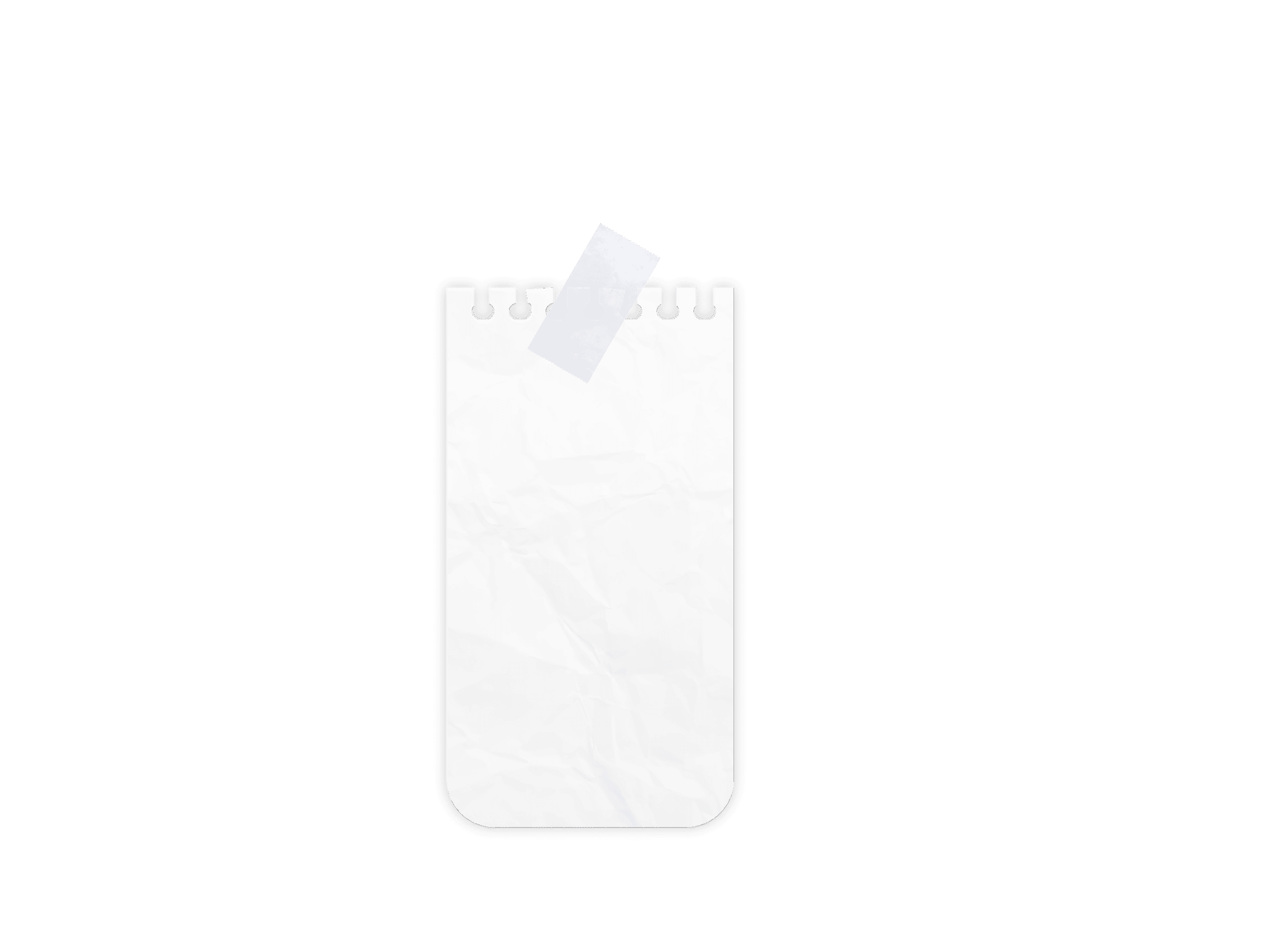 [Speaker Notes: Have students act out/be visuals for the organs!]
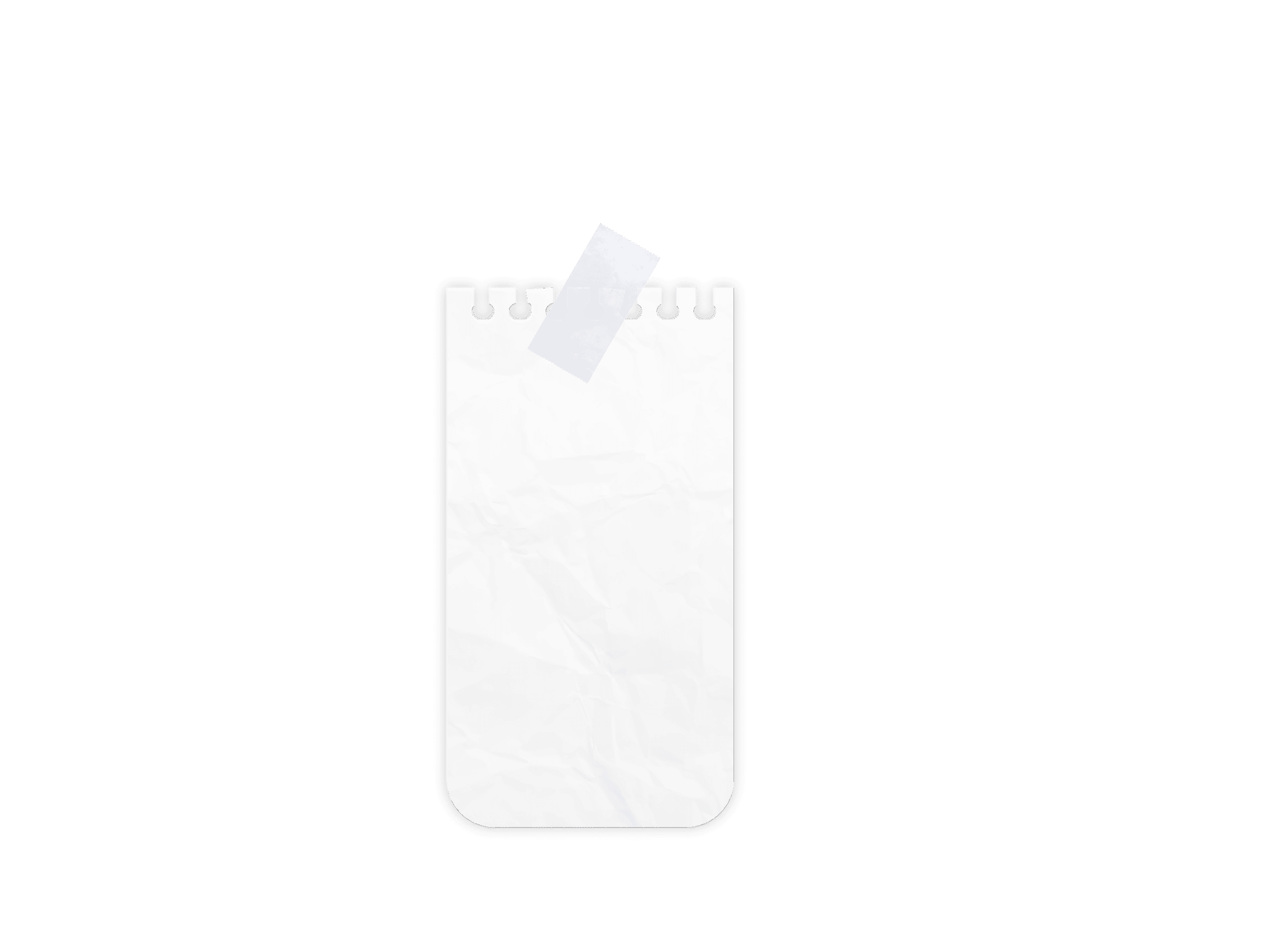 Direction found in Lesson Plans
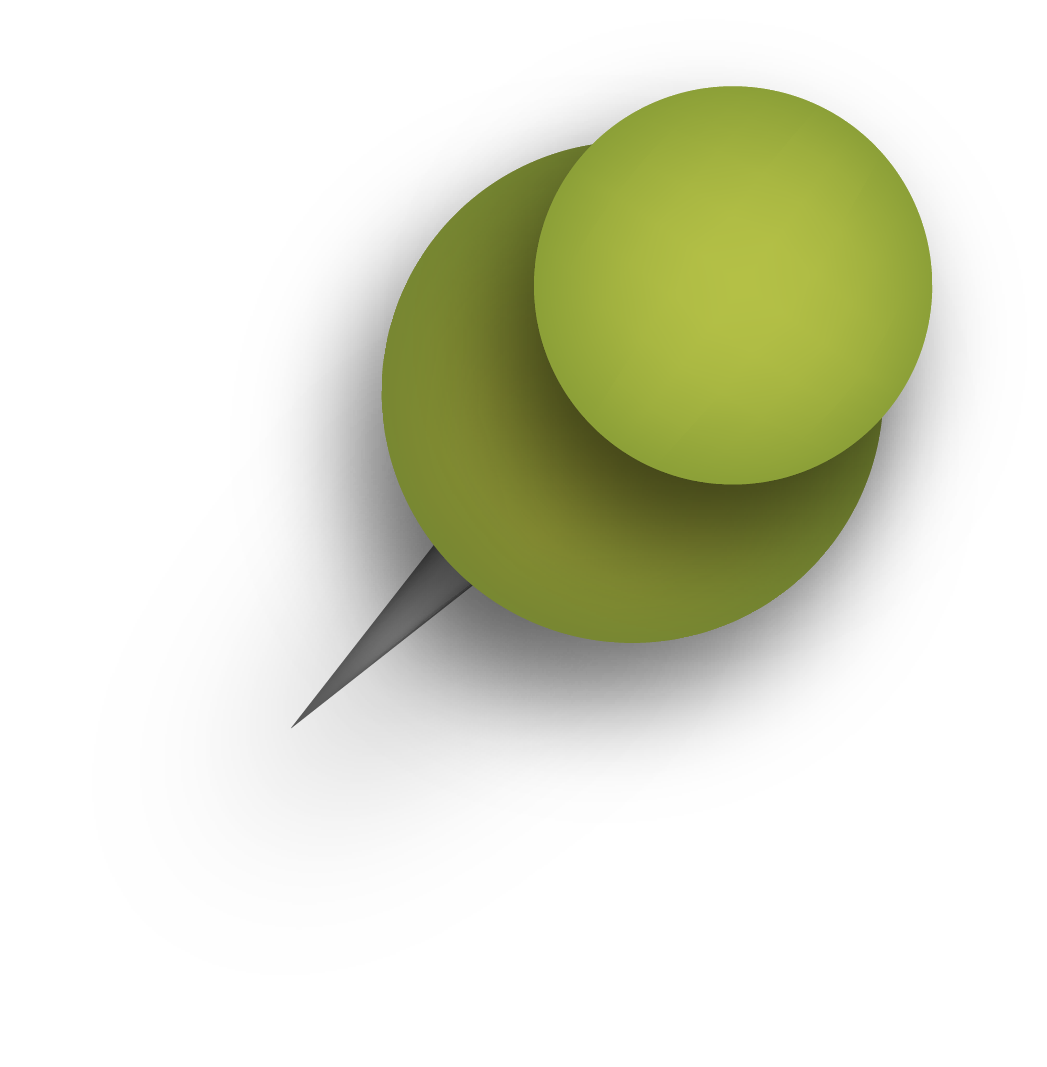 Review Activities/ Flashcards
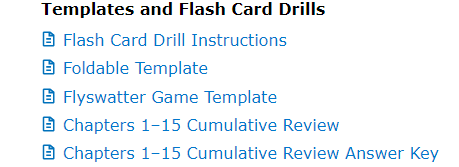 Foldables
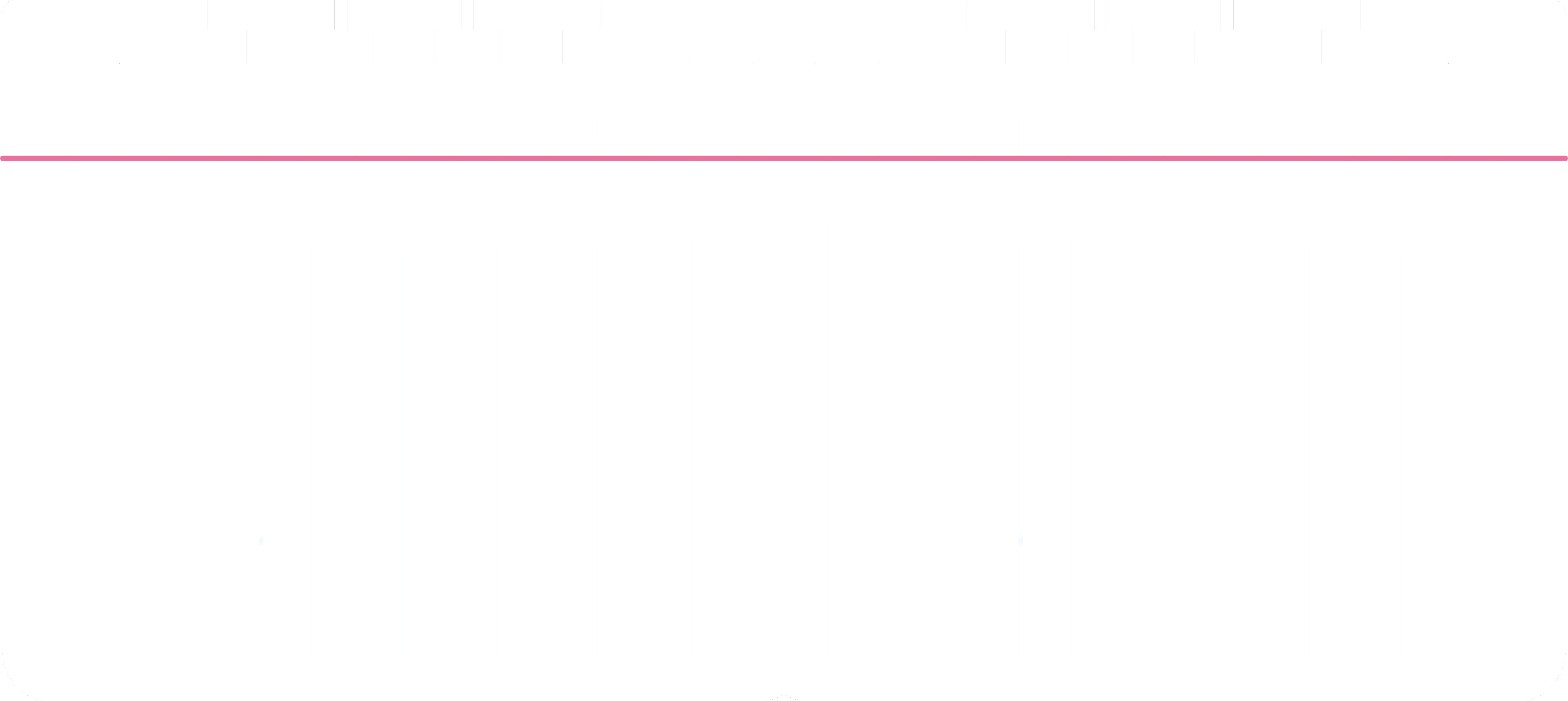 Bell ringers
Exit Tickets
Labs
Flash 
cards
Games
White Boards
Models
Table Groups
Small group Races
Diagram cards
Word Surgery
Word Construction
Diagram Drills
Bingo
Flyswatter
Kahoot
Gimlet
Quizlet
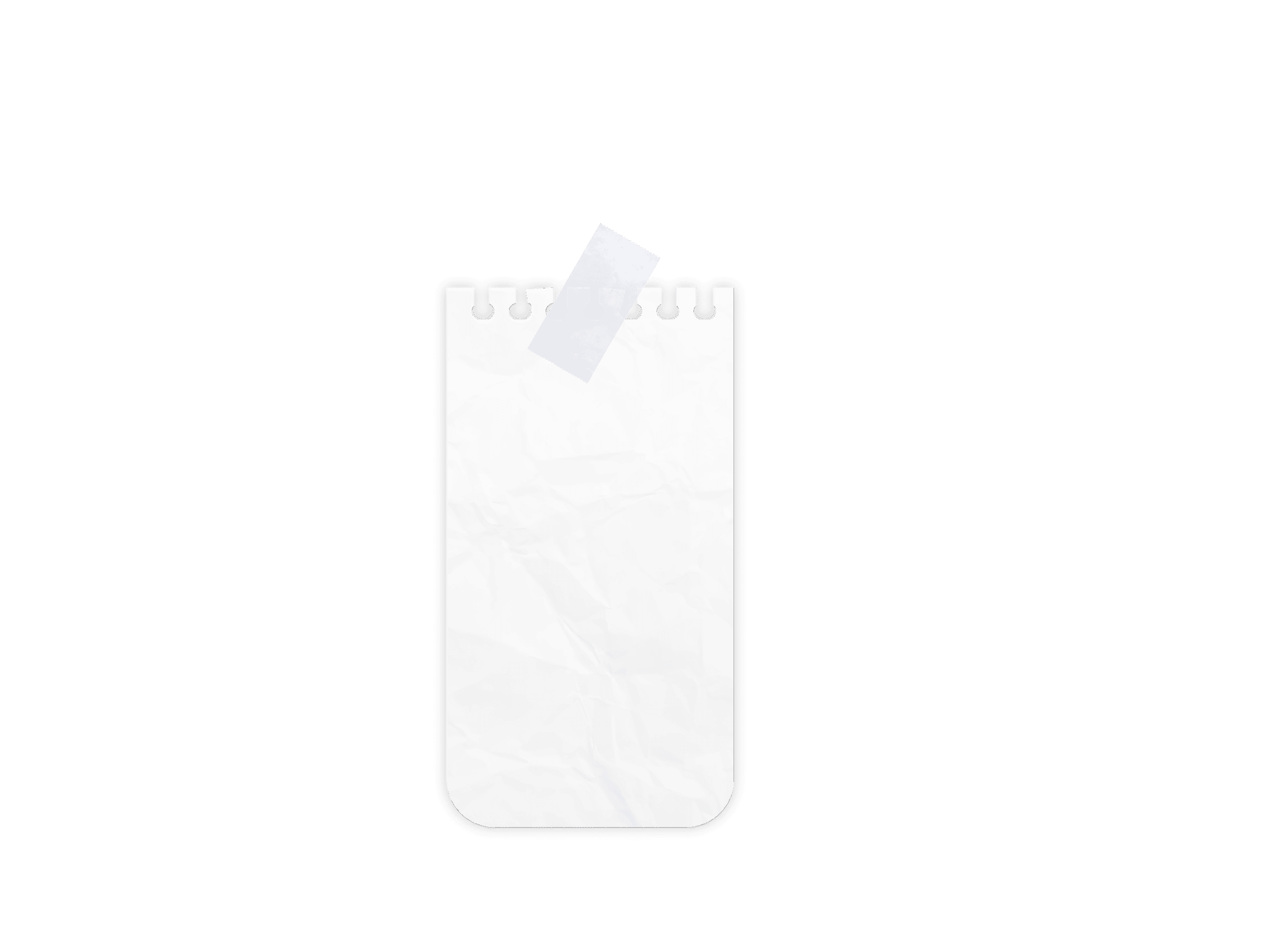 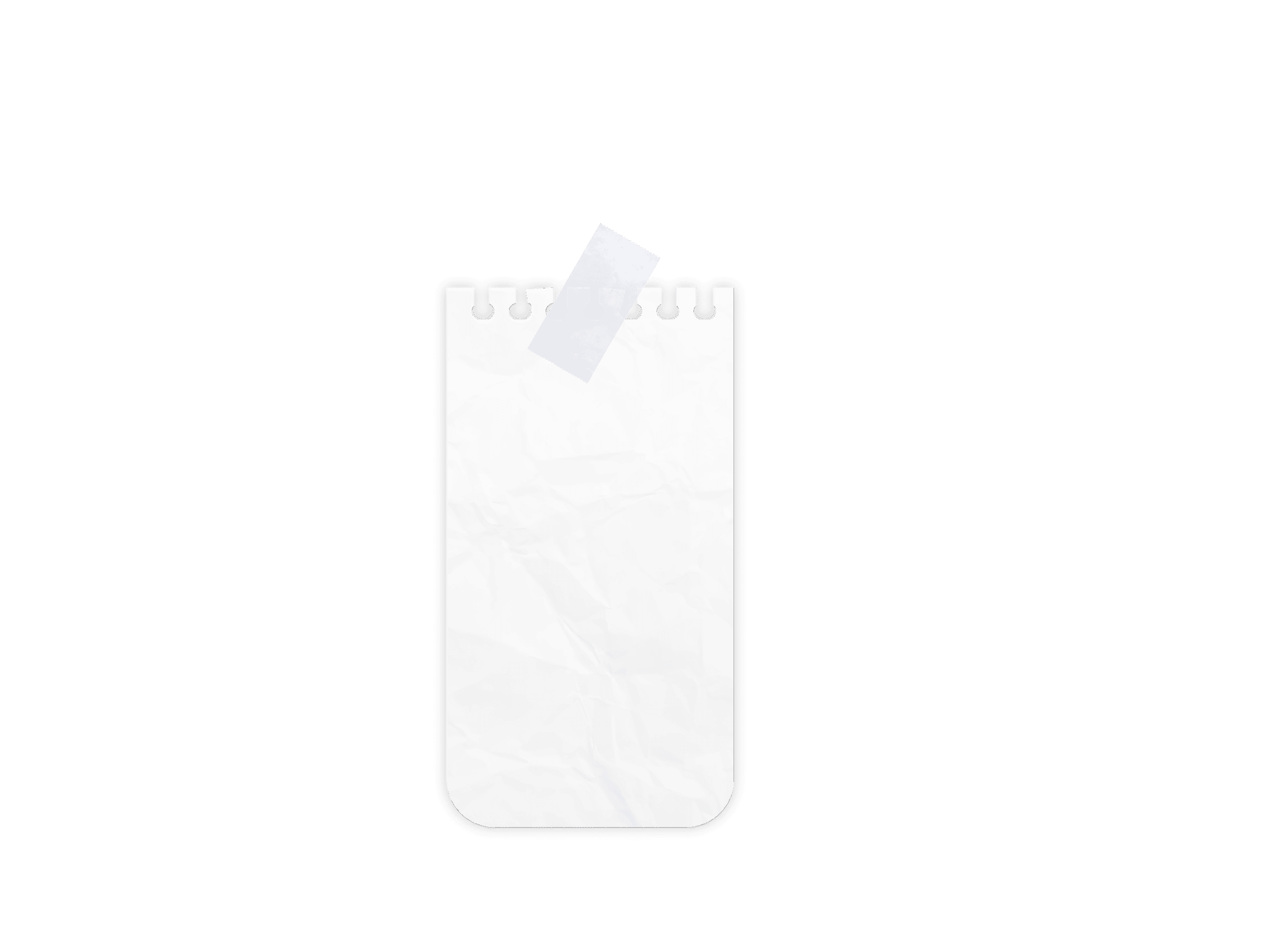 Flashcards- Small group race
Drills
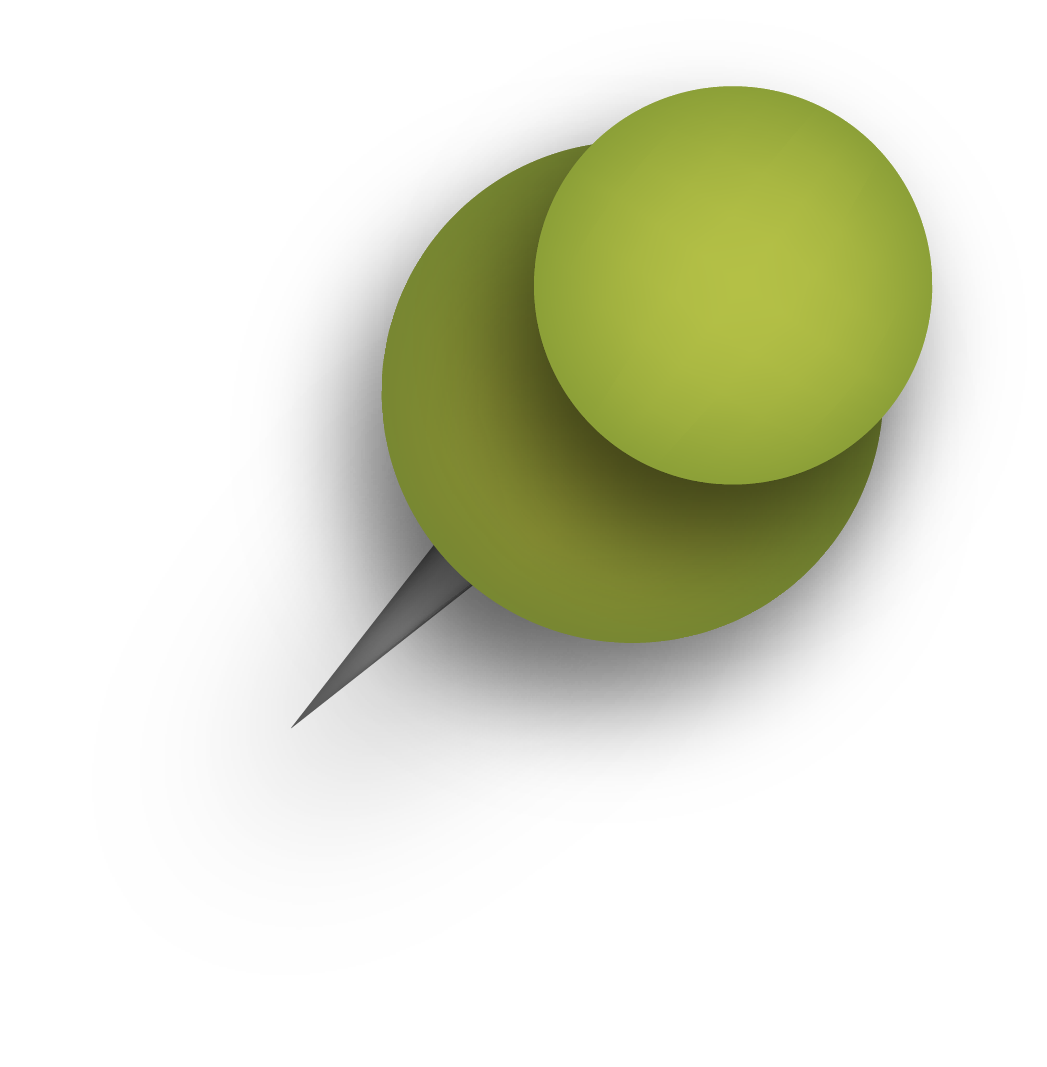 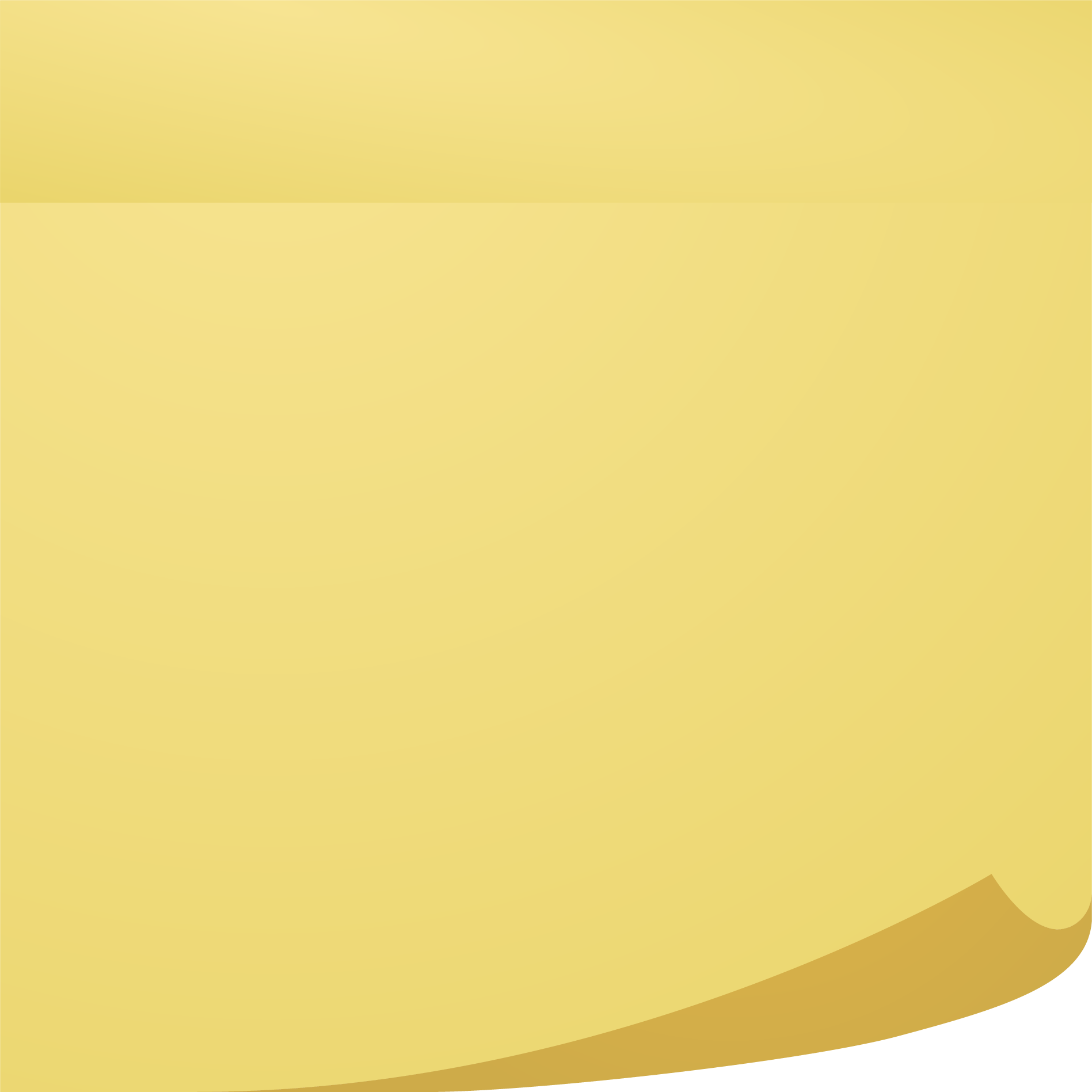 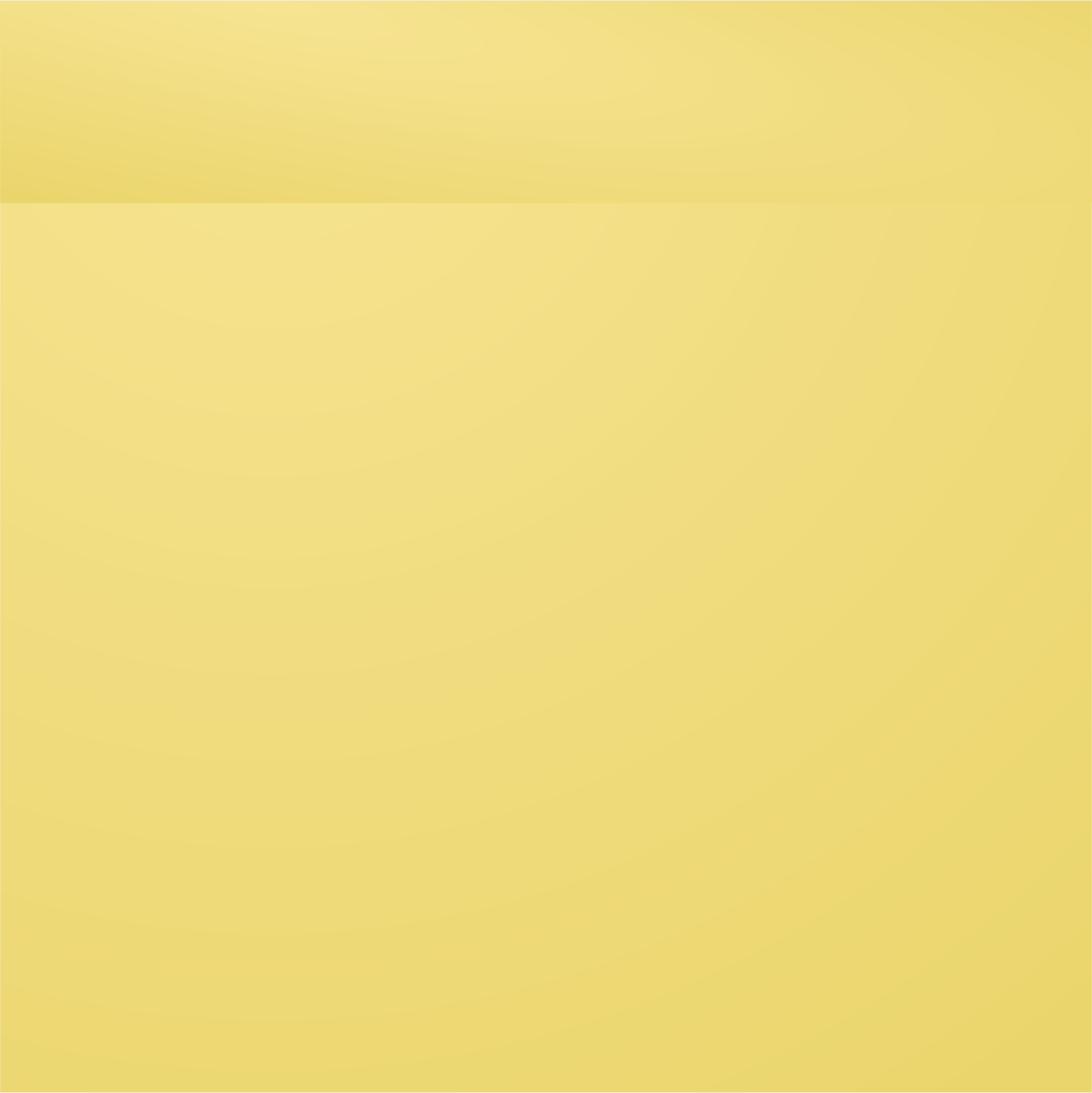 Term
Definition
-otomy
incision
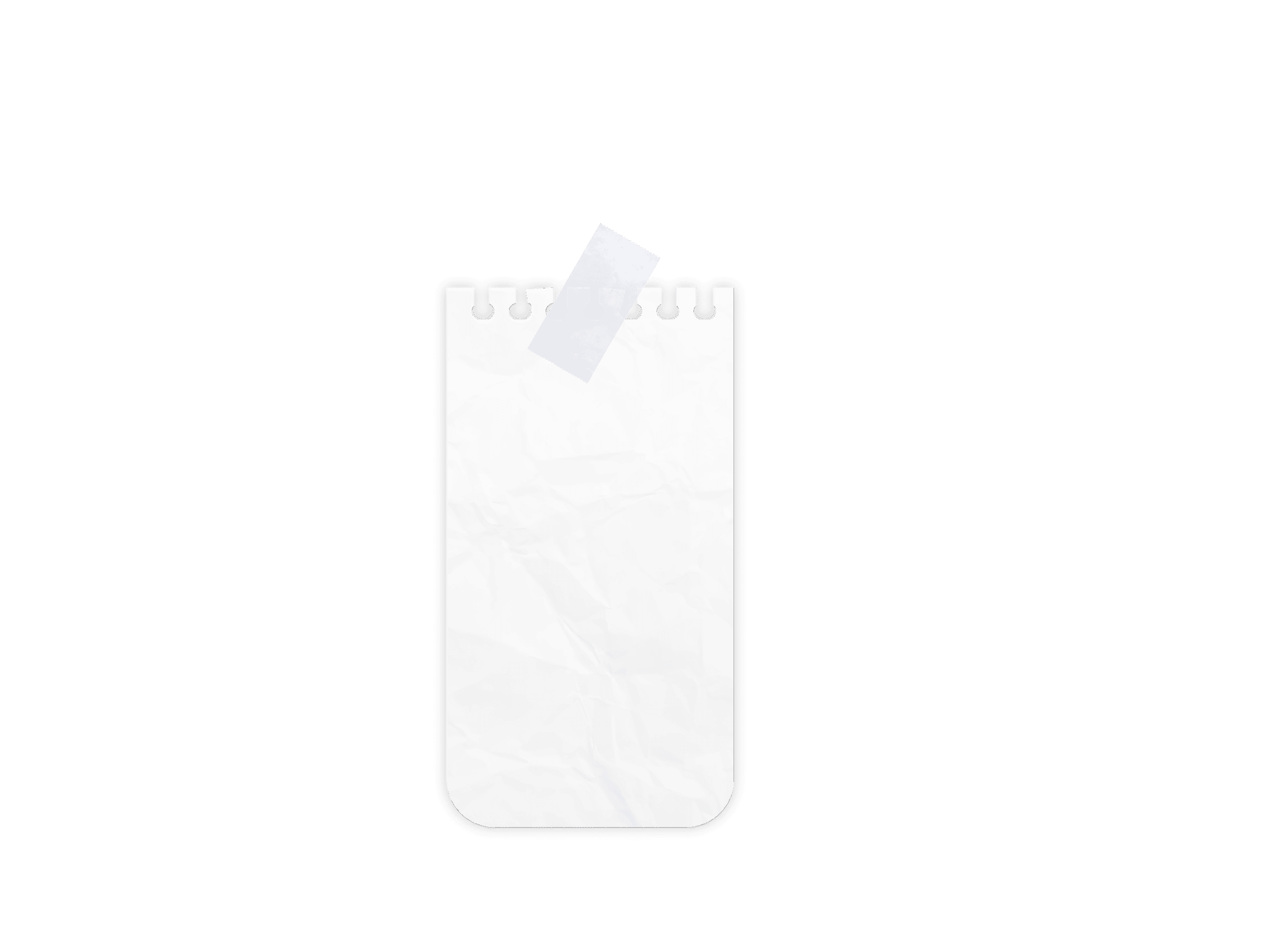 Practice!!
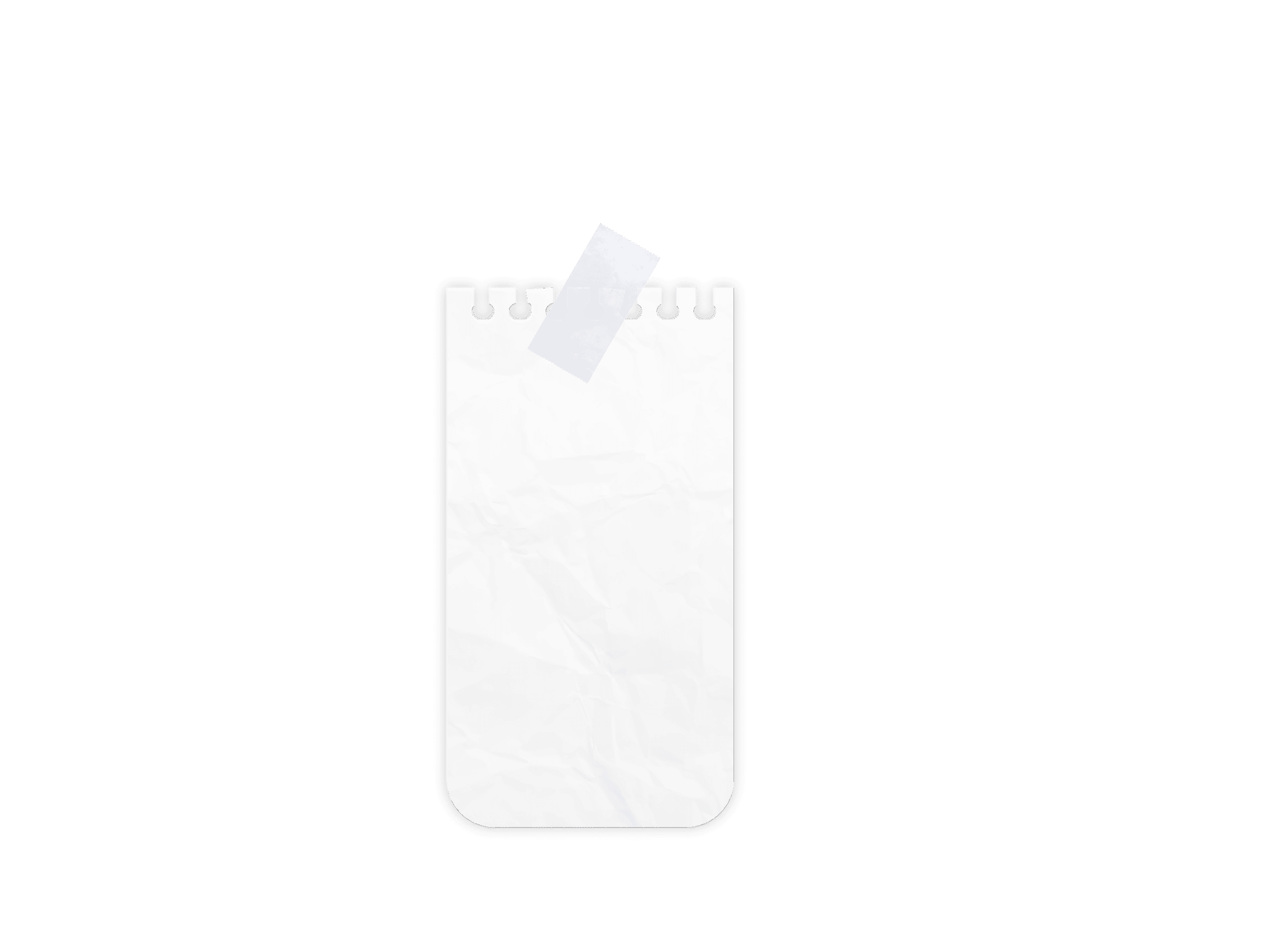 Direction found in Lesson Plans
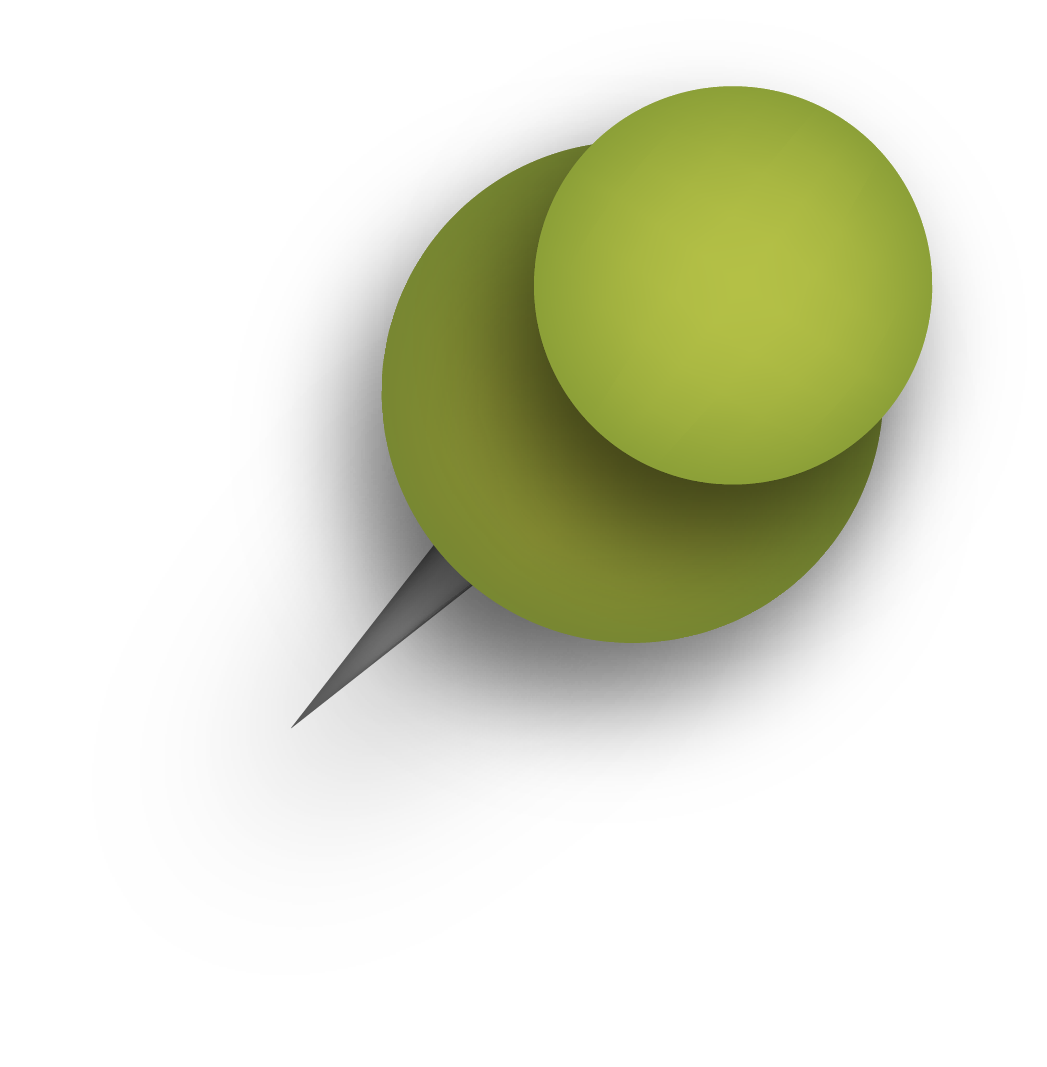 Review Activities/Diagram Cards
Foldables
Bell ringers
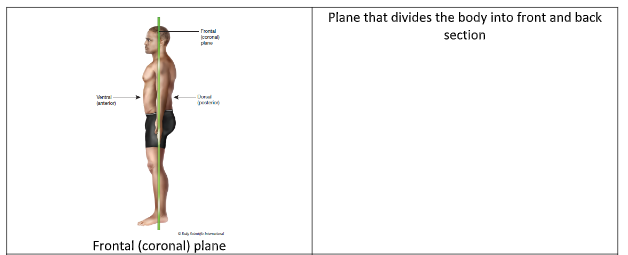 Exit Tickets
Labs
Flash 
cards
Gaes
White Boards
Models
Table Groups
Small group Races
Diagram cards
Word Surgery
Word Construction
Diagram Drills
Bingo
Flyswatter
Kahoot
Gimlet
Quizlet
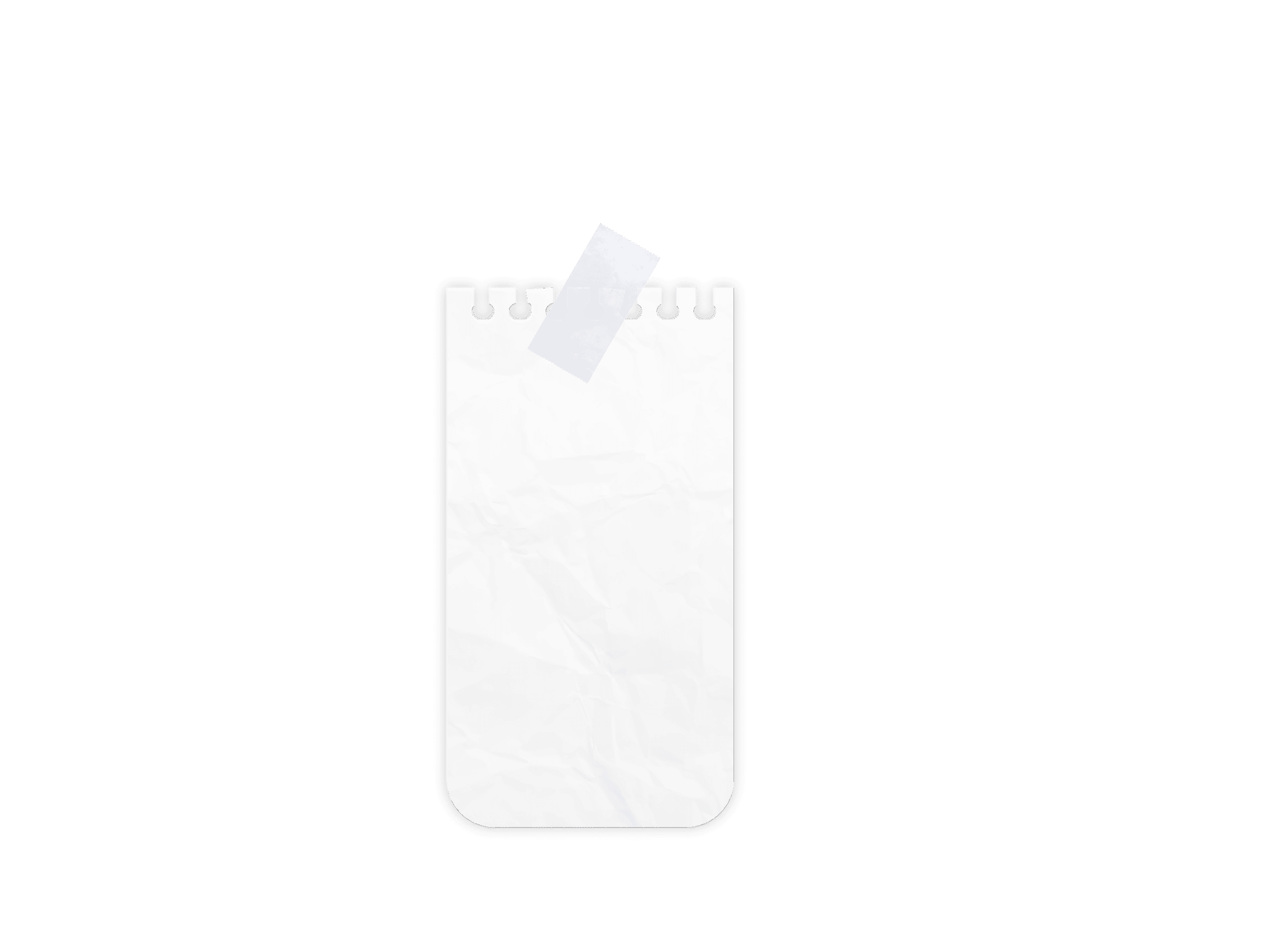 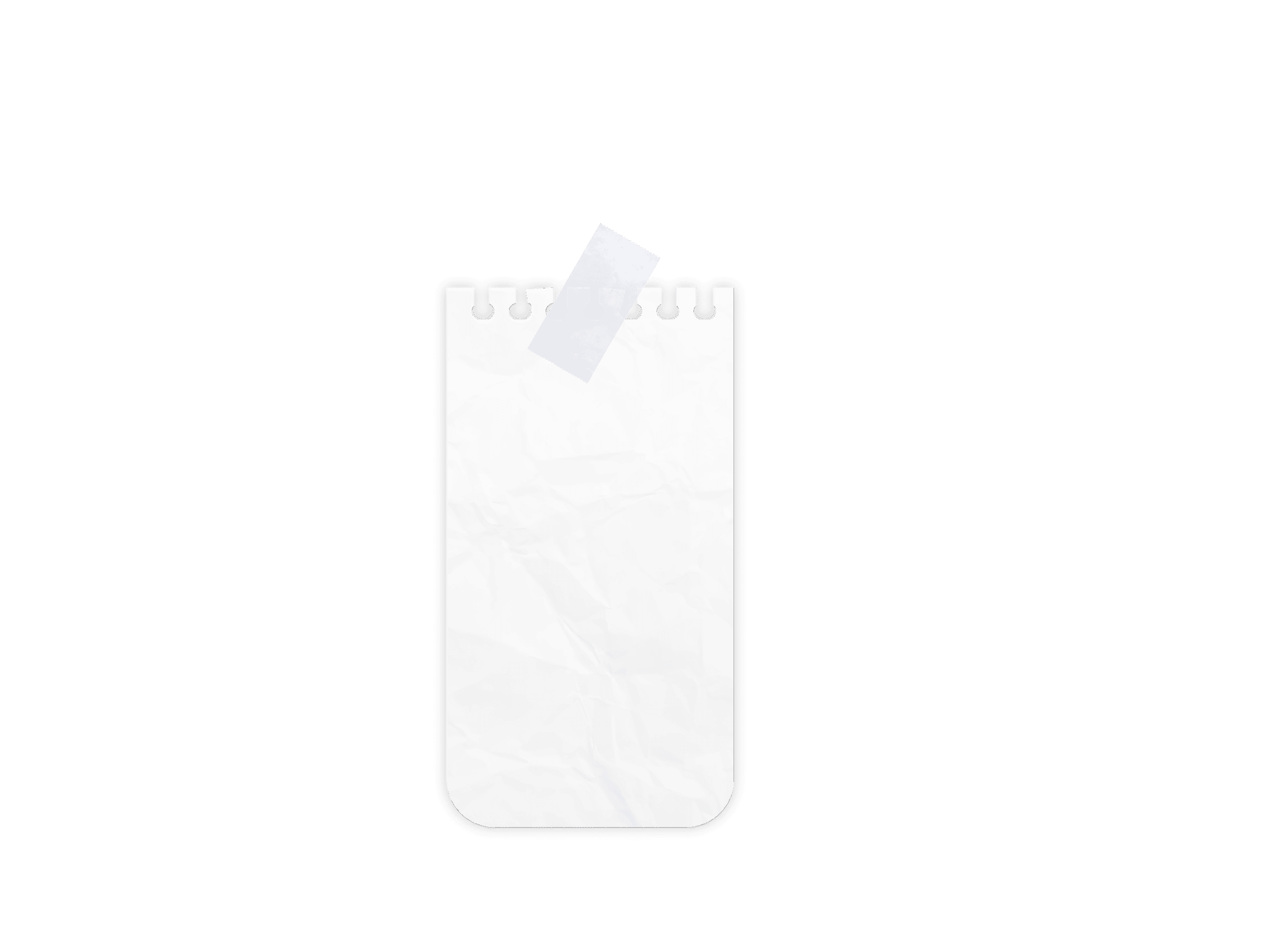 Direction found in Lesson Plans
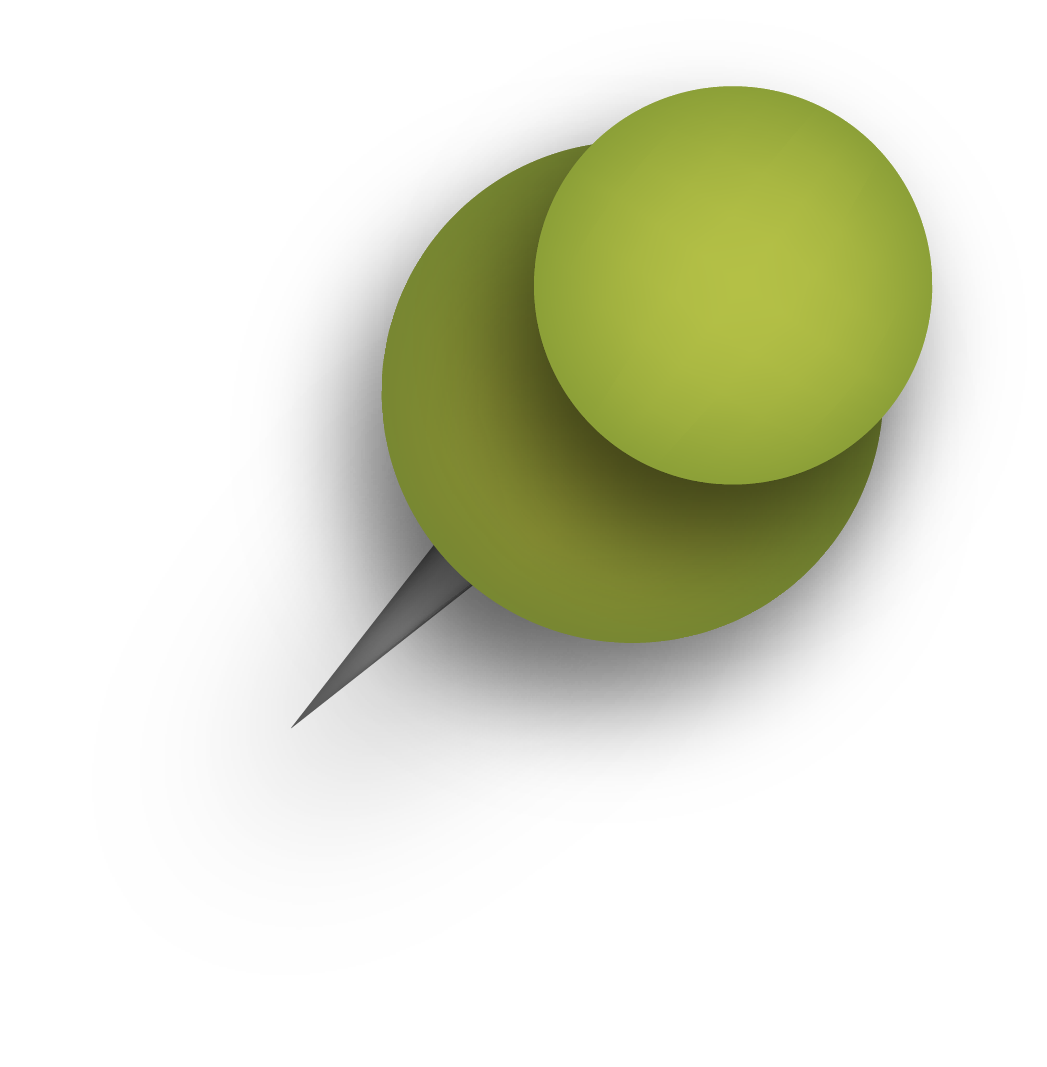 Review Activities/Flyswatter game
Foldables
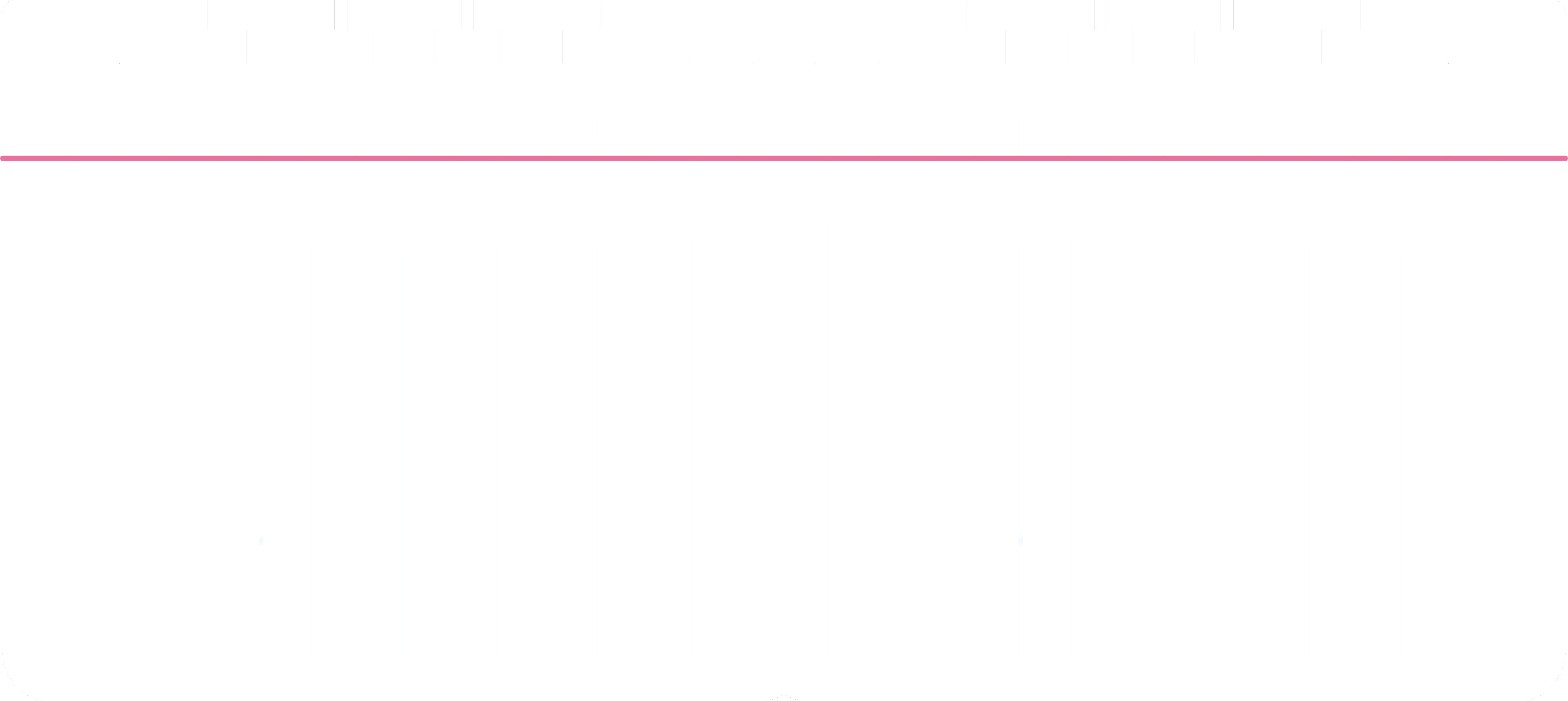 Bell ringers
Exit Tickets
Labs
Flash 
cards
Games
White Boards
Models
Table Groups
Small group Races
Diagram cards
Word Surgery
Word Construction
Diagram Drills
Bingo
Flyswatter
Kahoot
Gimlet
Quizlet
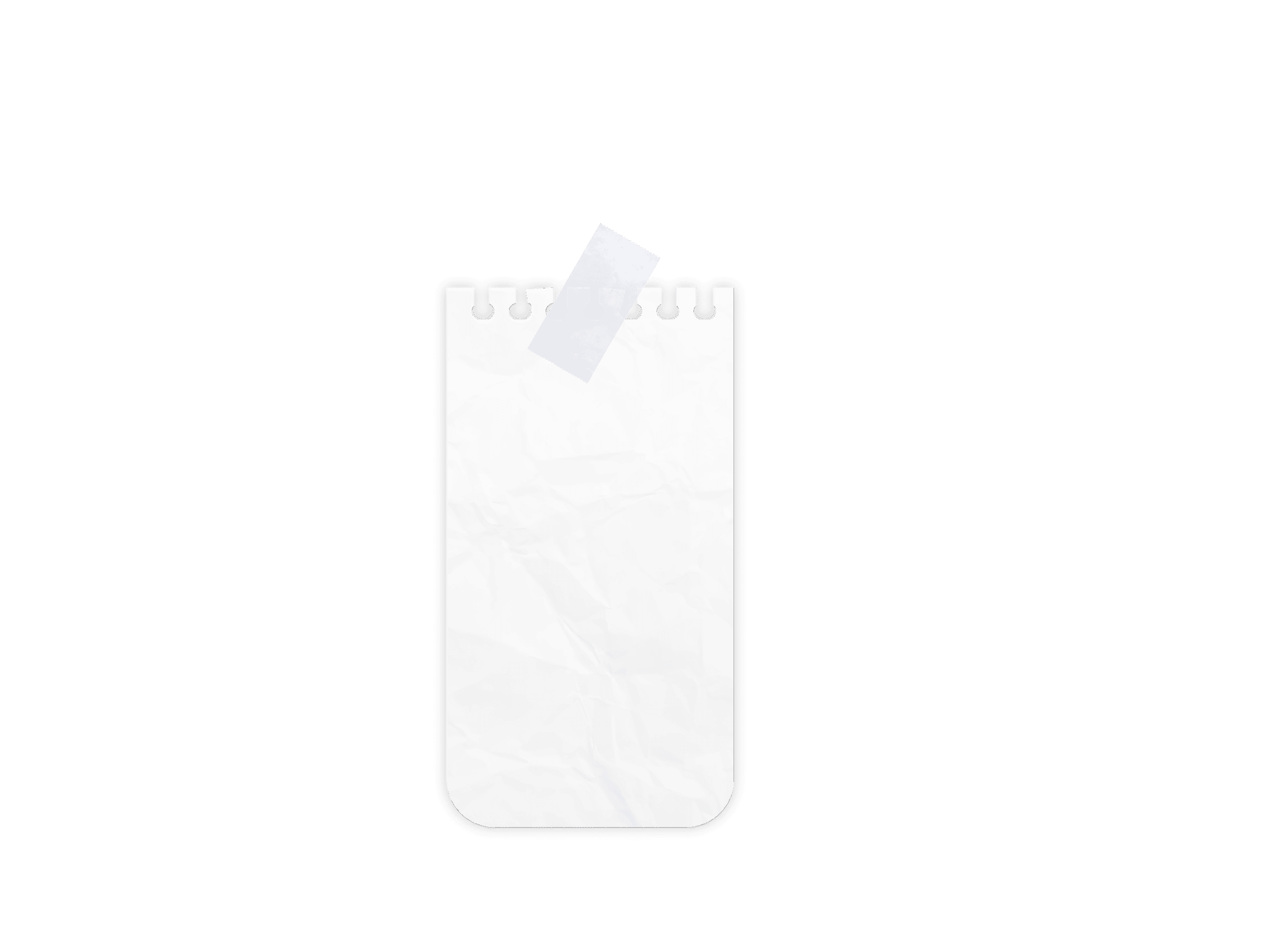 Flyswatter/Bingo
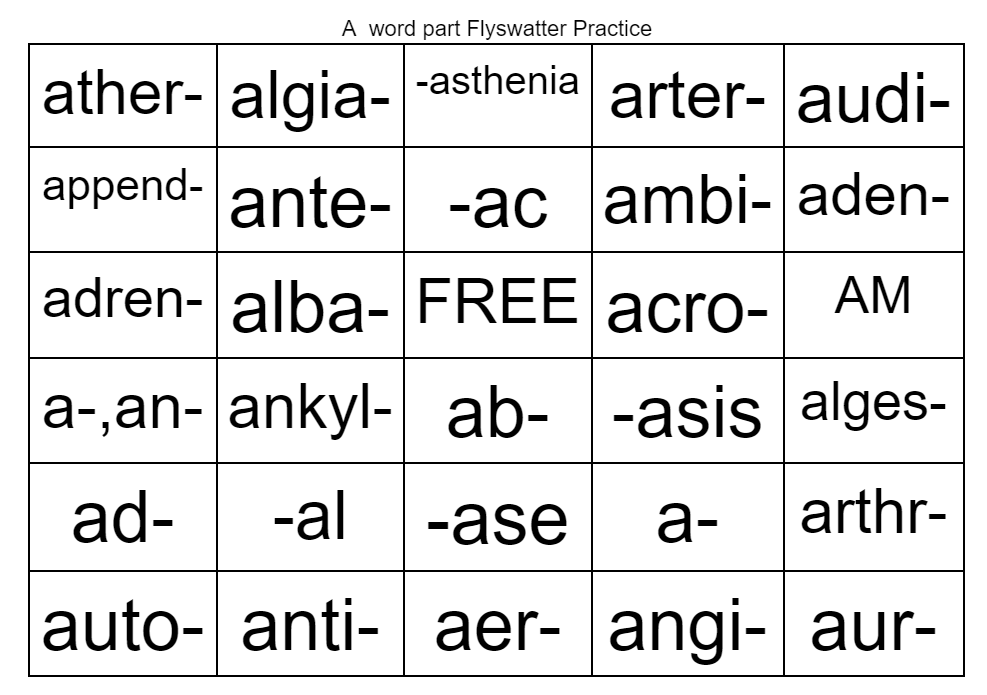 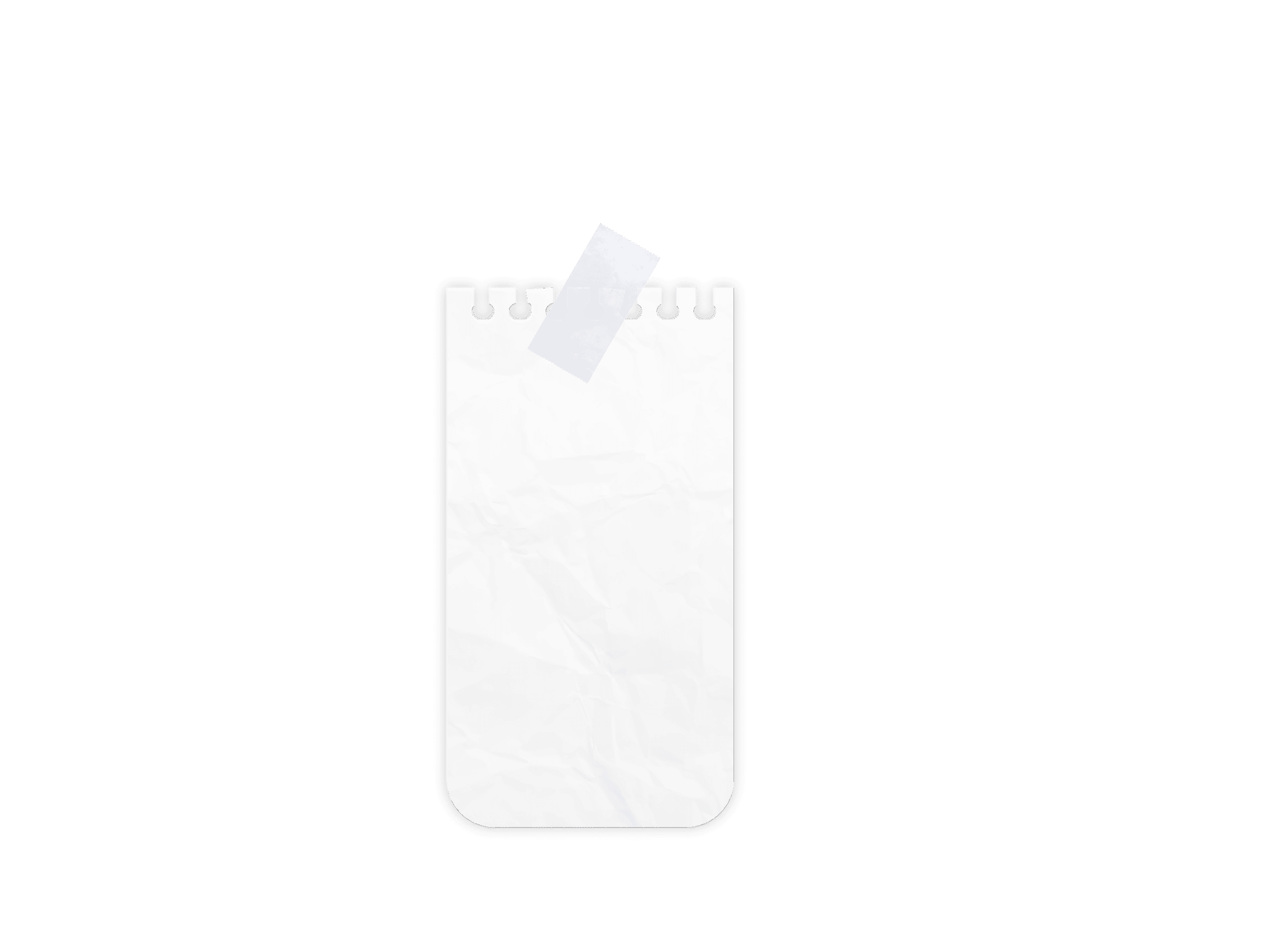 Direction found in Lesson Plans
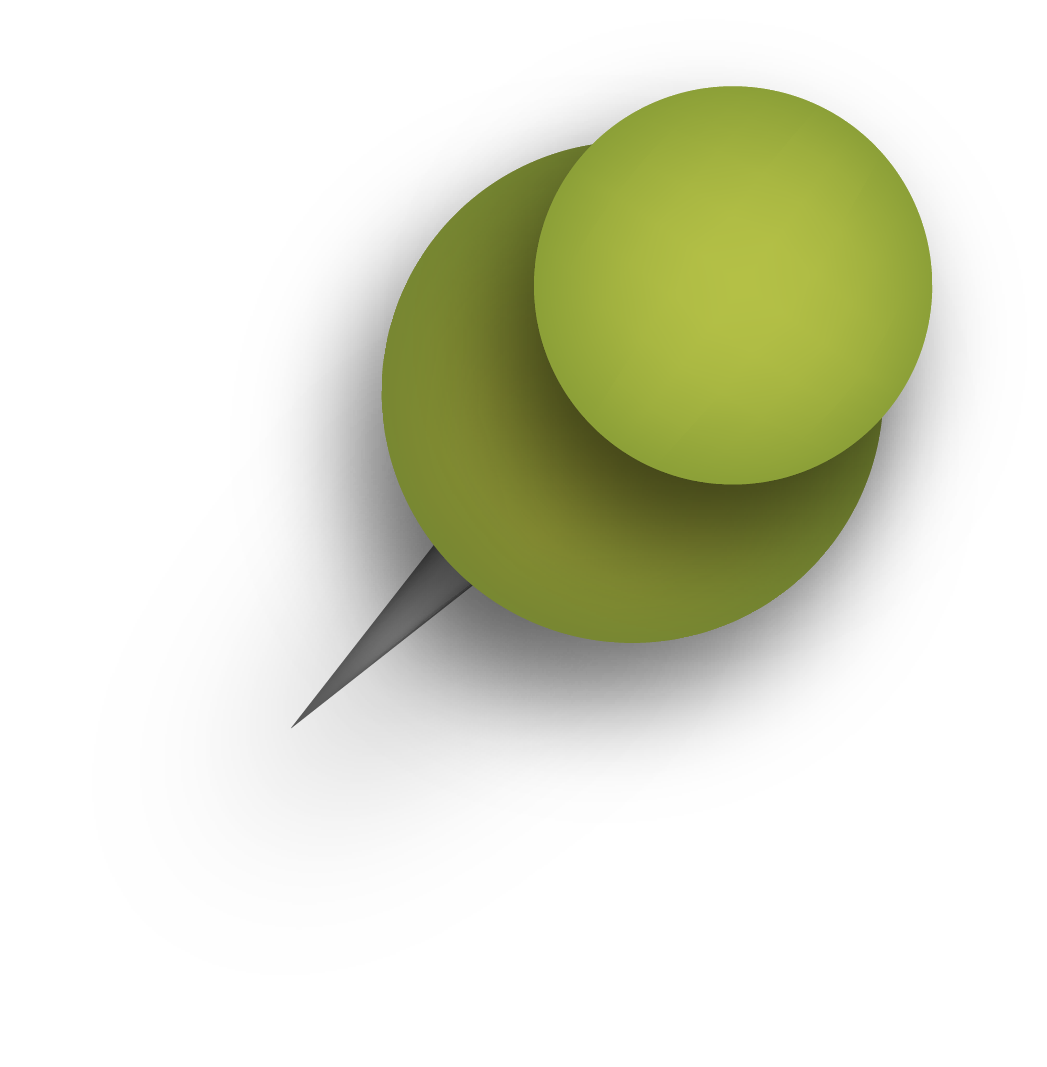 Review Activities/Models
Foldables
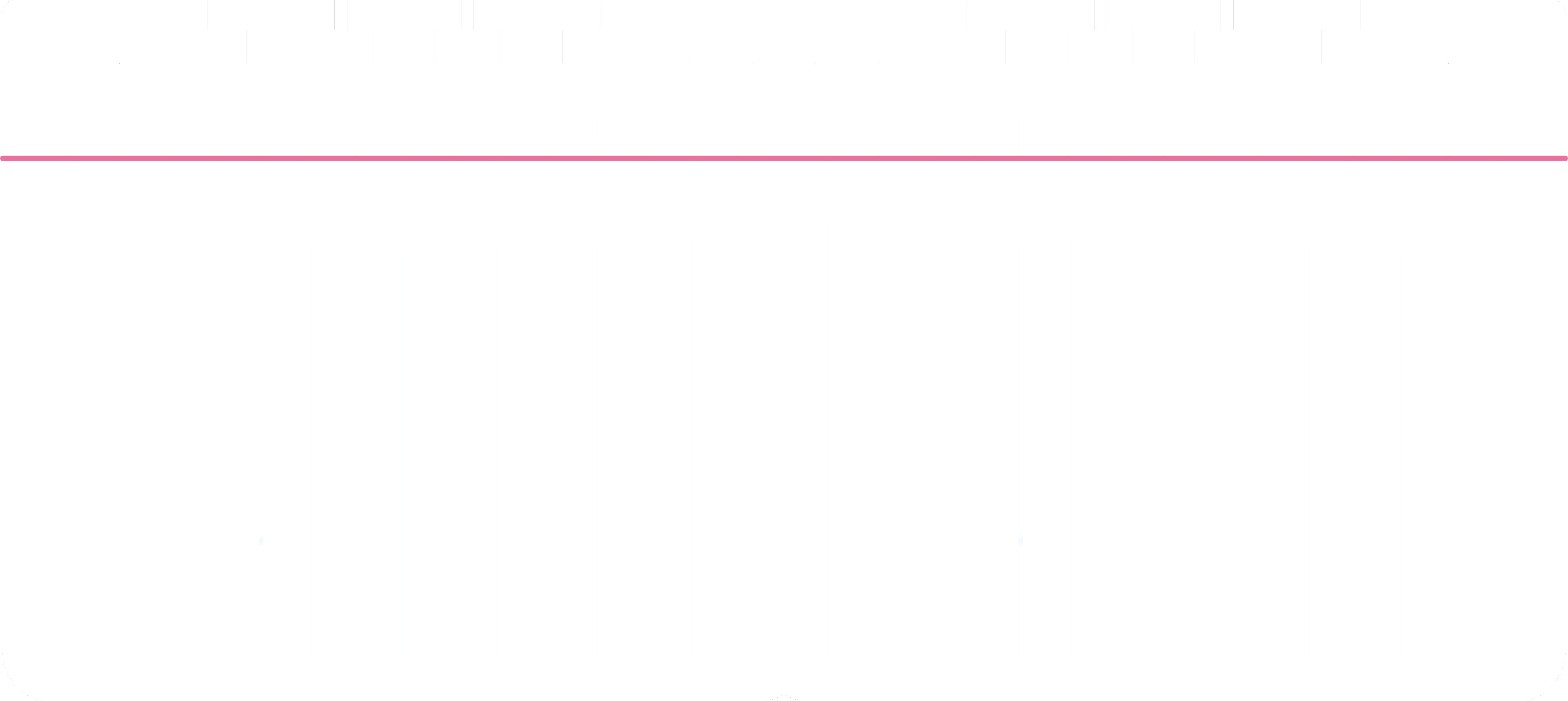 Bell ringers
Exit Tickets
Labs
Flash 
cards
Games
White Boards
Models
Table Groups
Small group Races
Diagram cards
Word Surgery
Word Construction
Diagram Drills
Bingo
Flyswatter
Kahoot
Gimlet
Quizlet
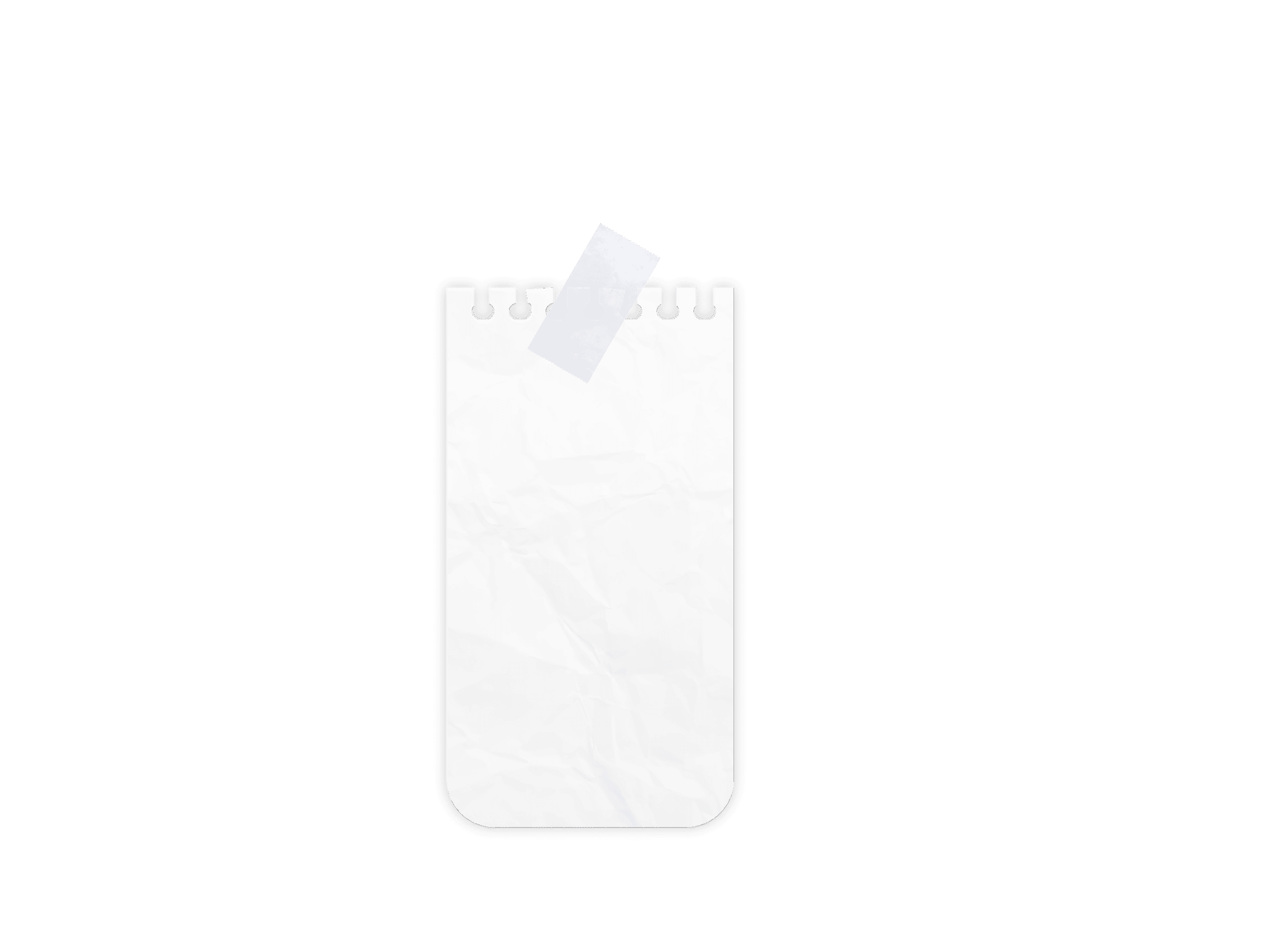 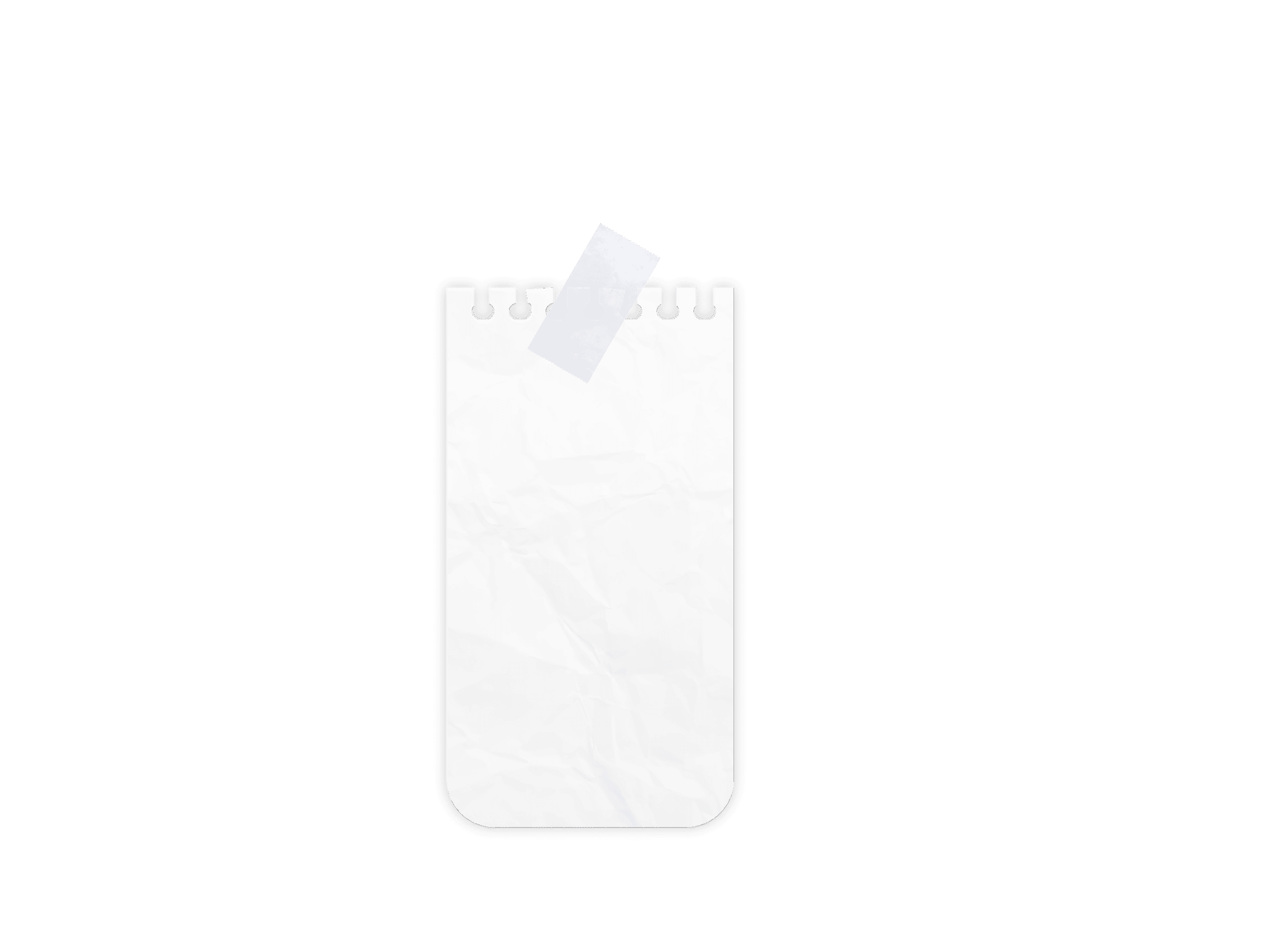 Make a Model!
Table of Contents
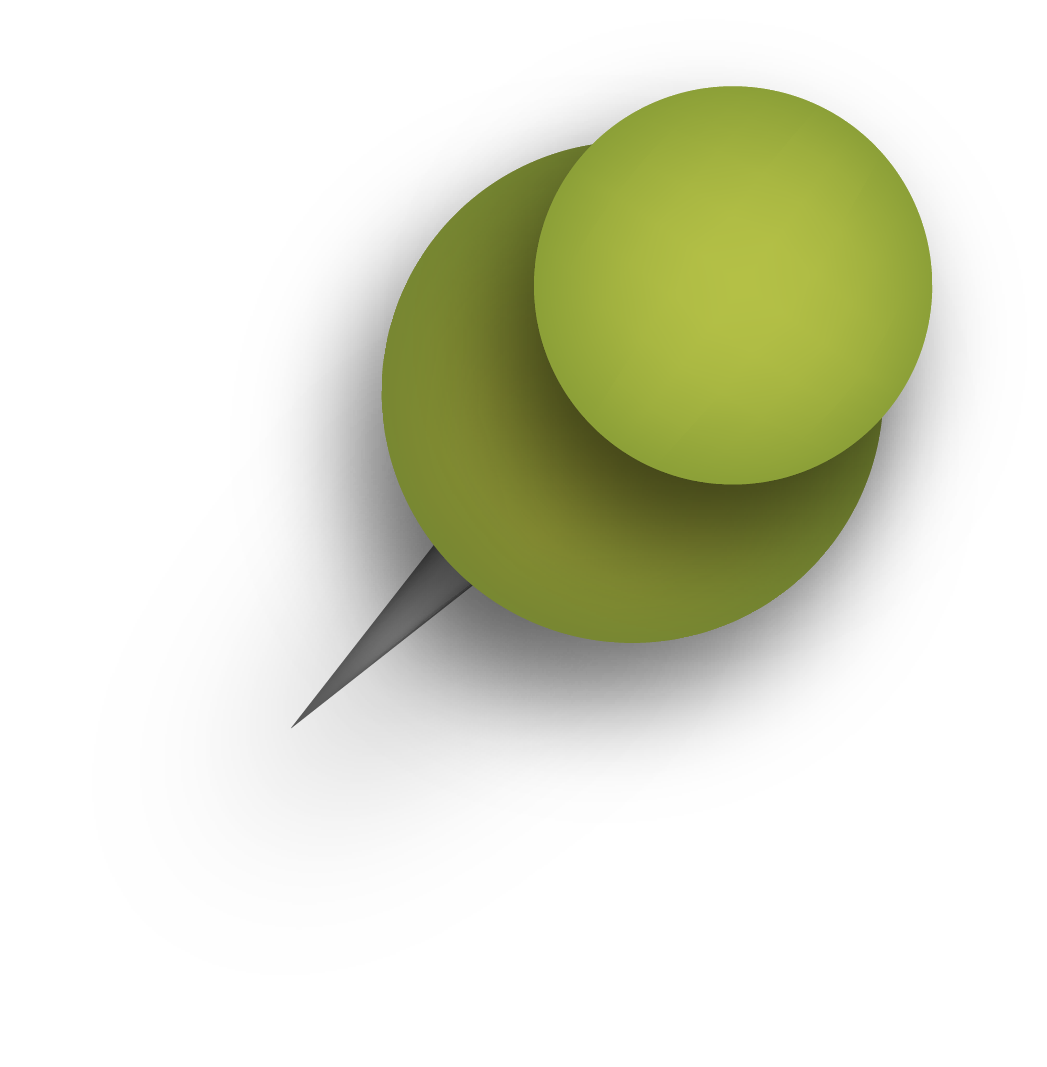 Trachea
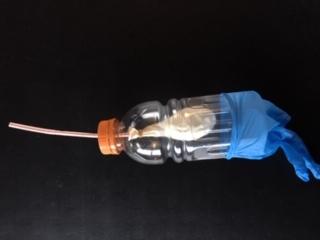 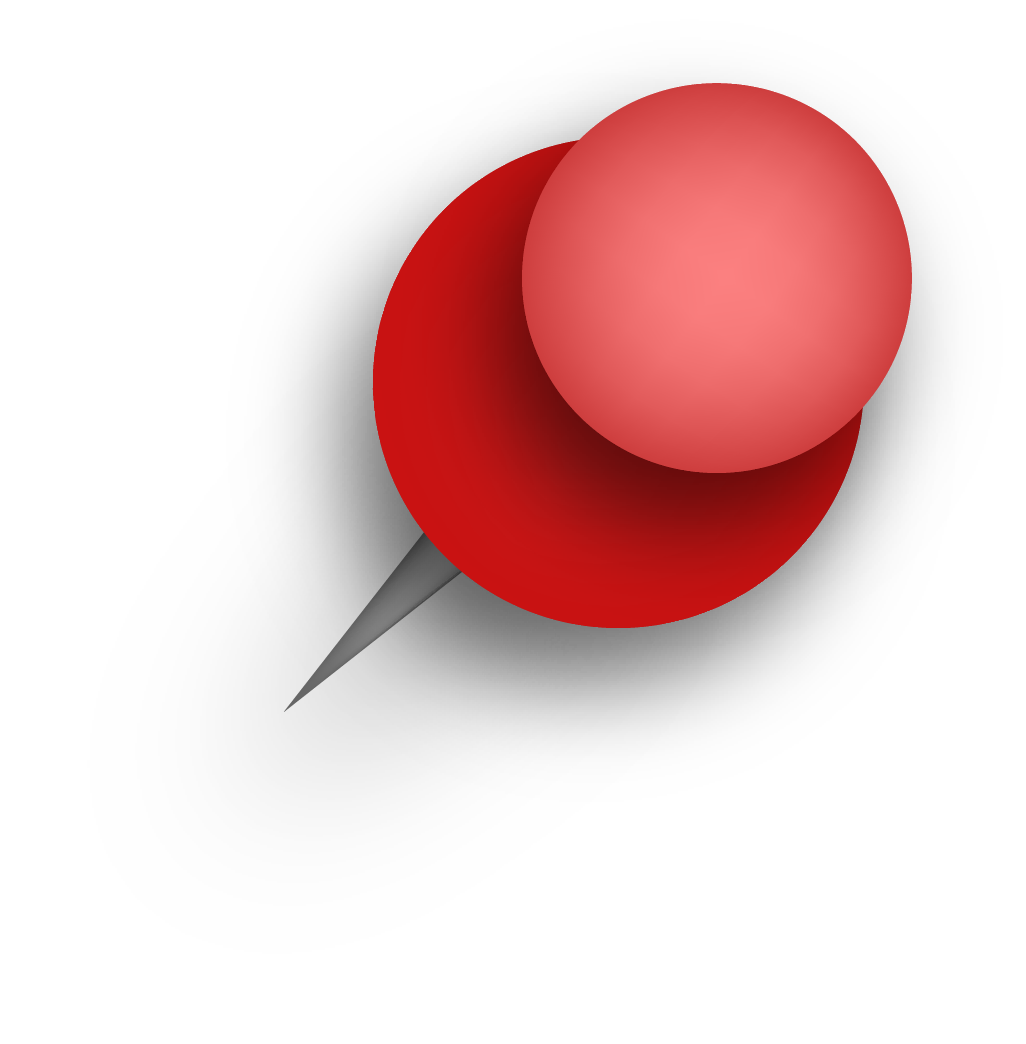 Diaphragm
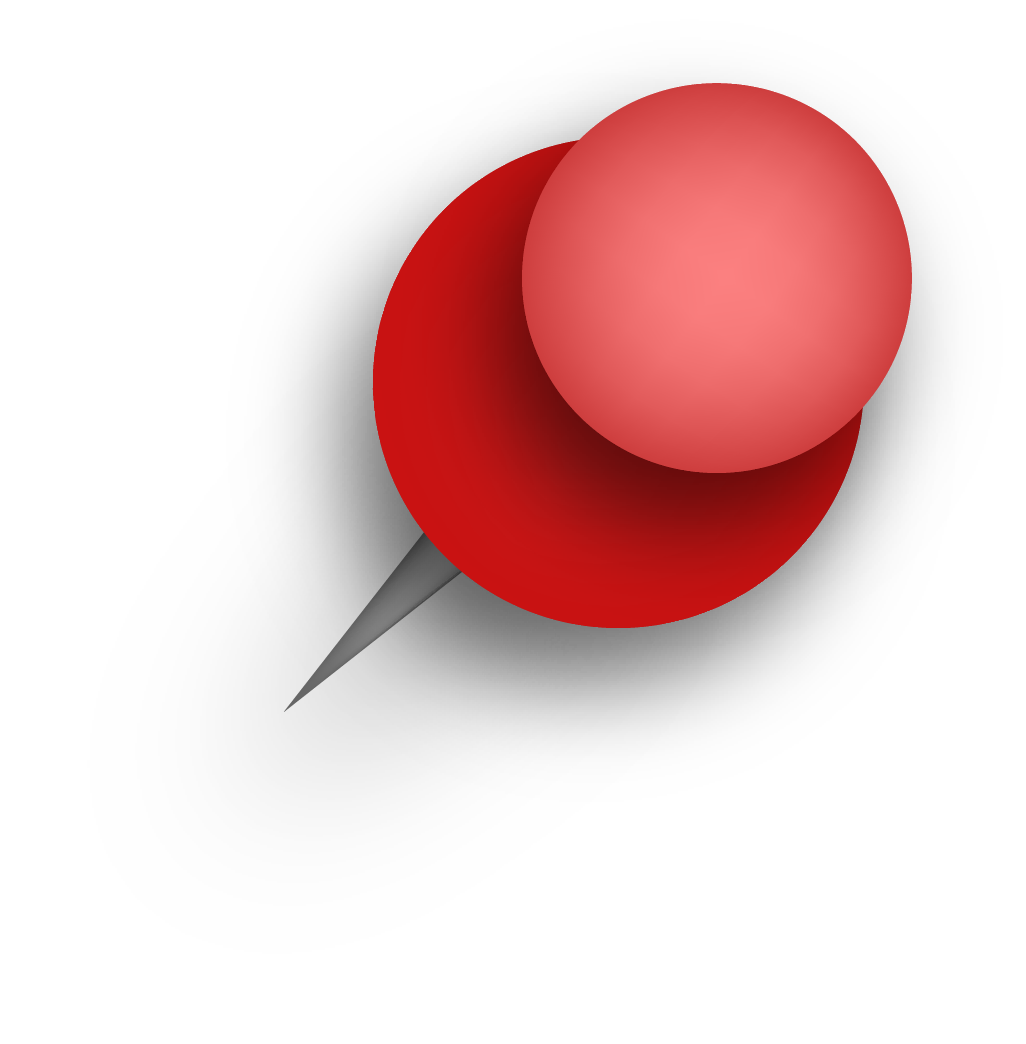 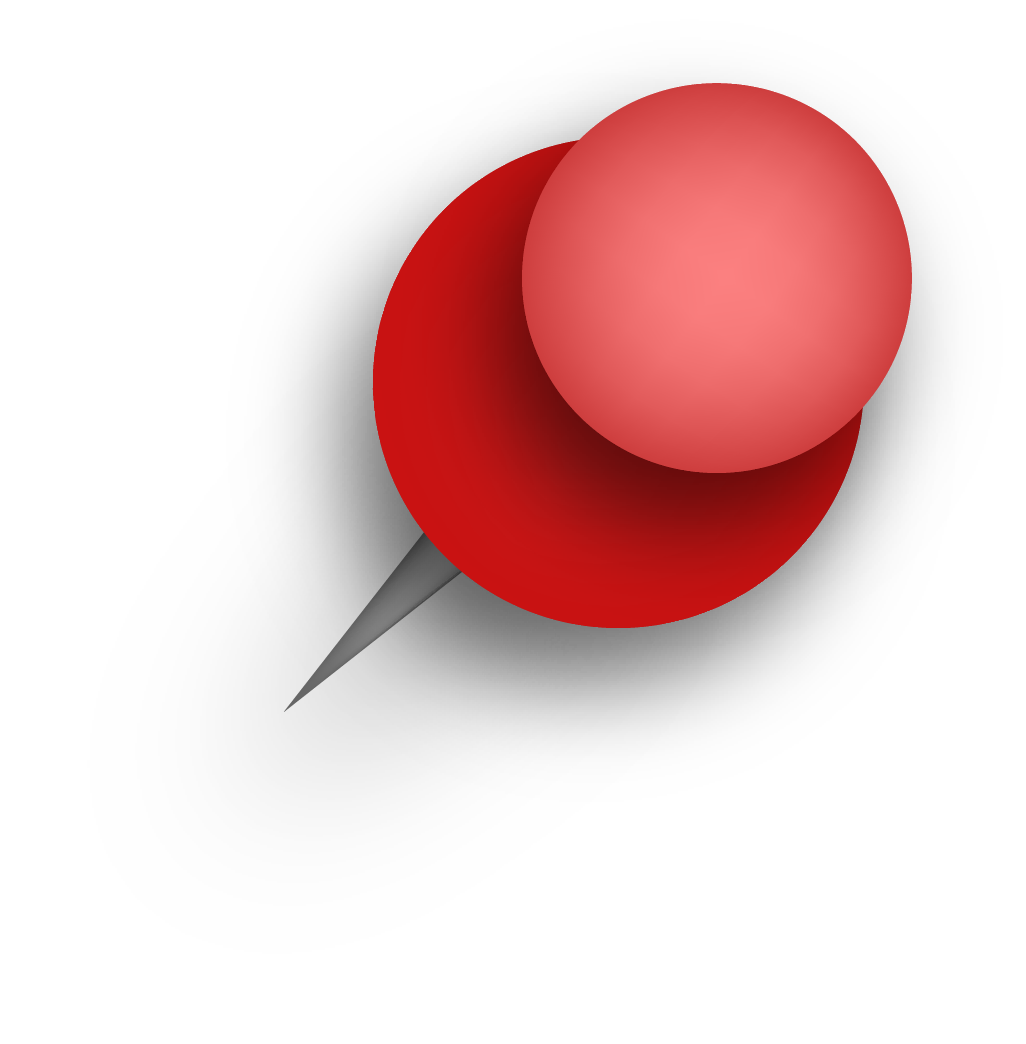 Lungs
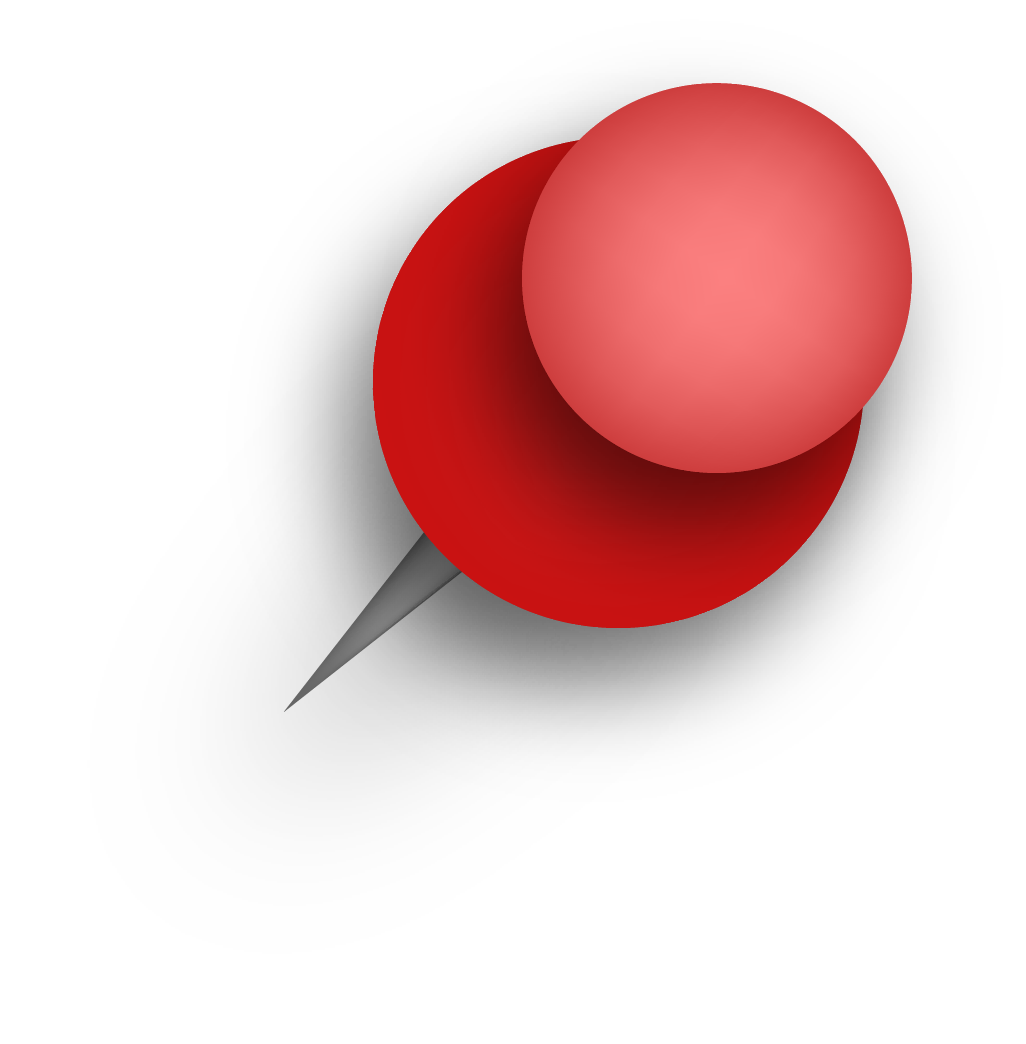 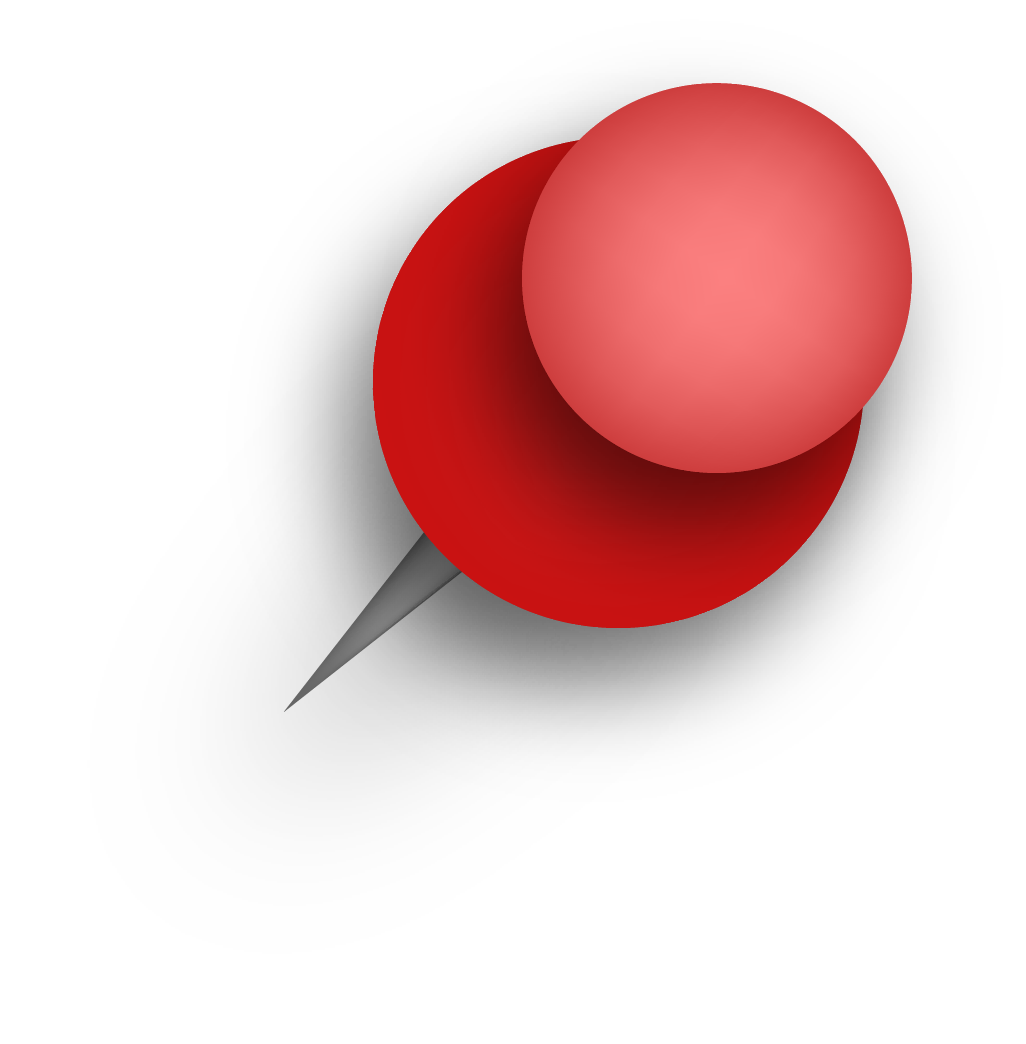 Pharynx
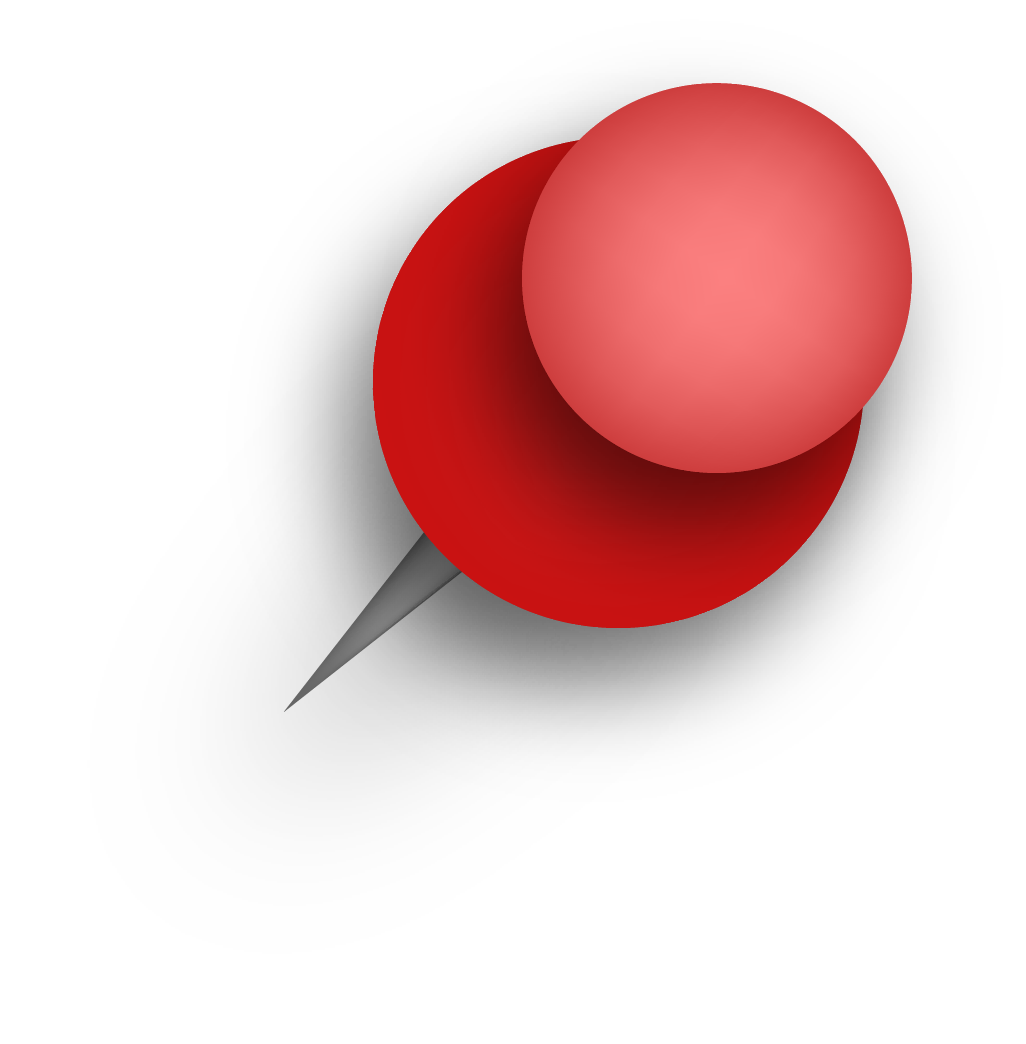 Pleural cavity
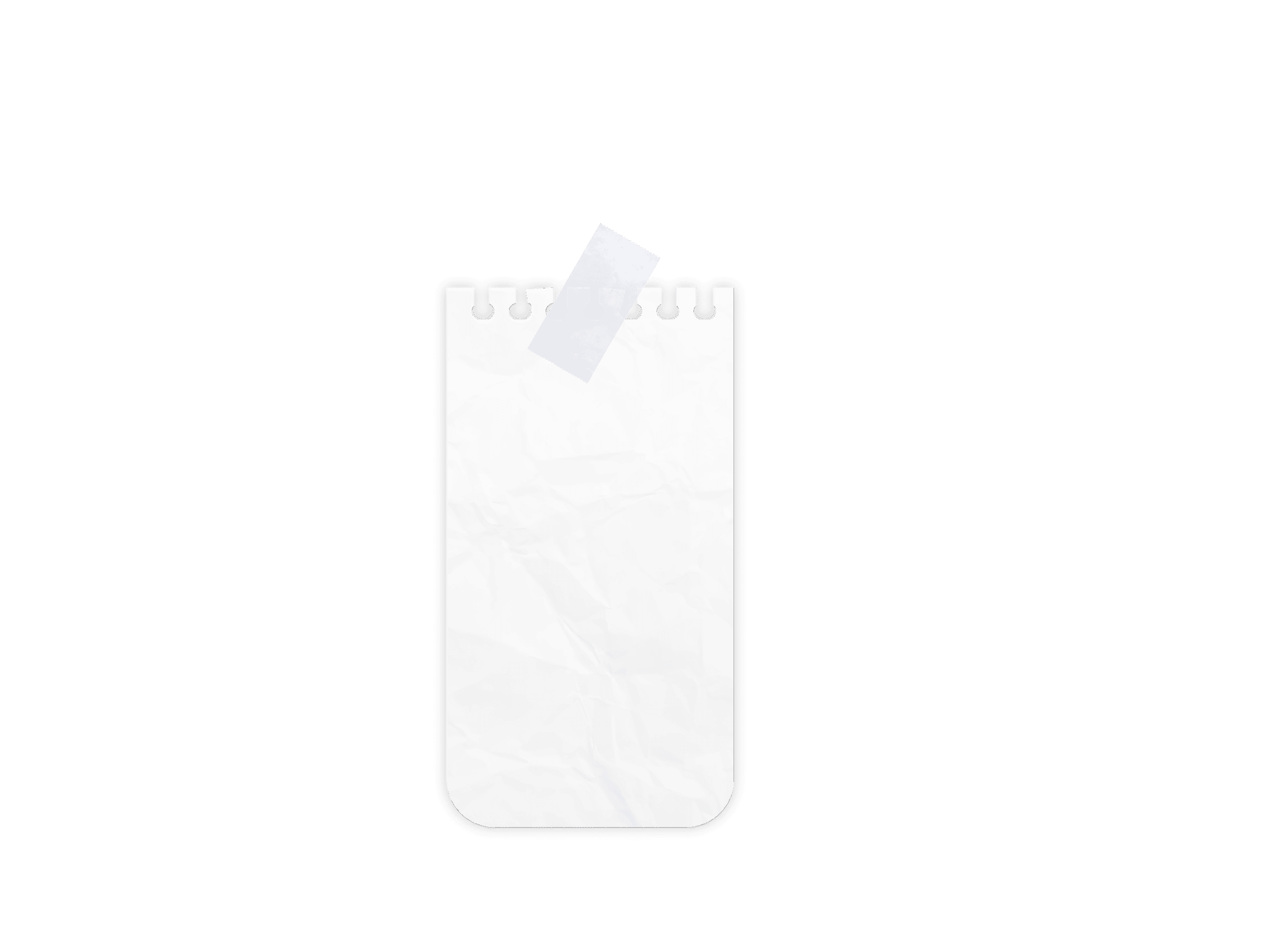 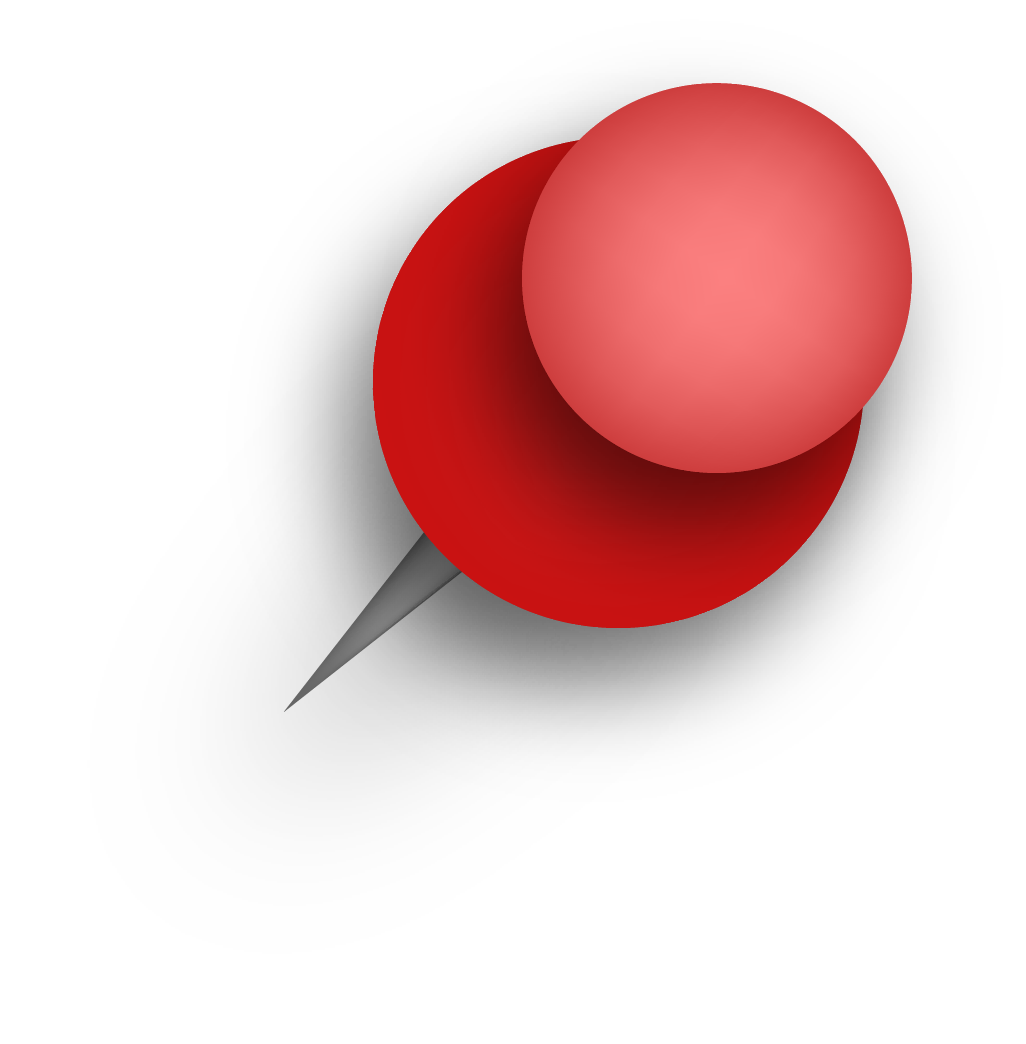 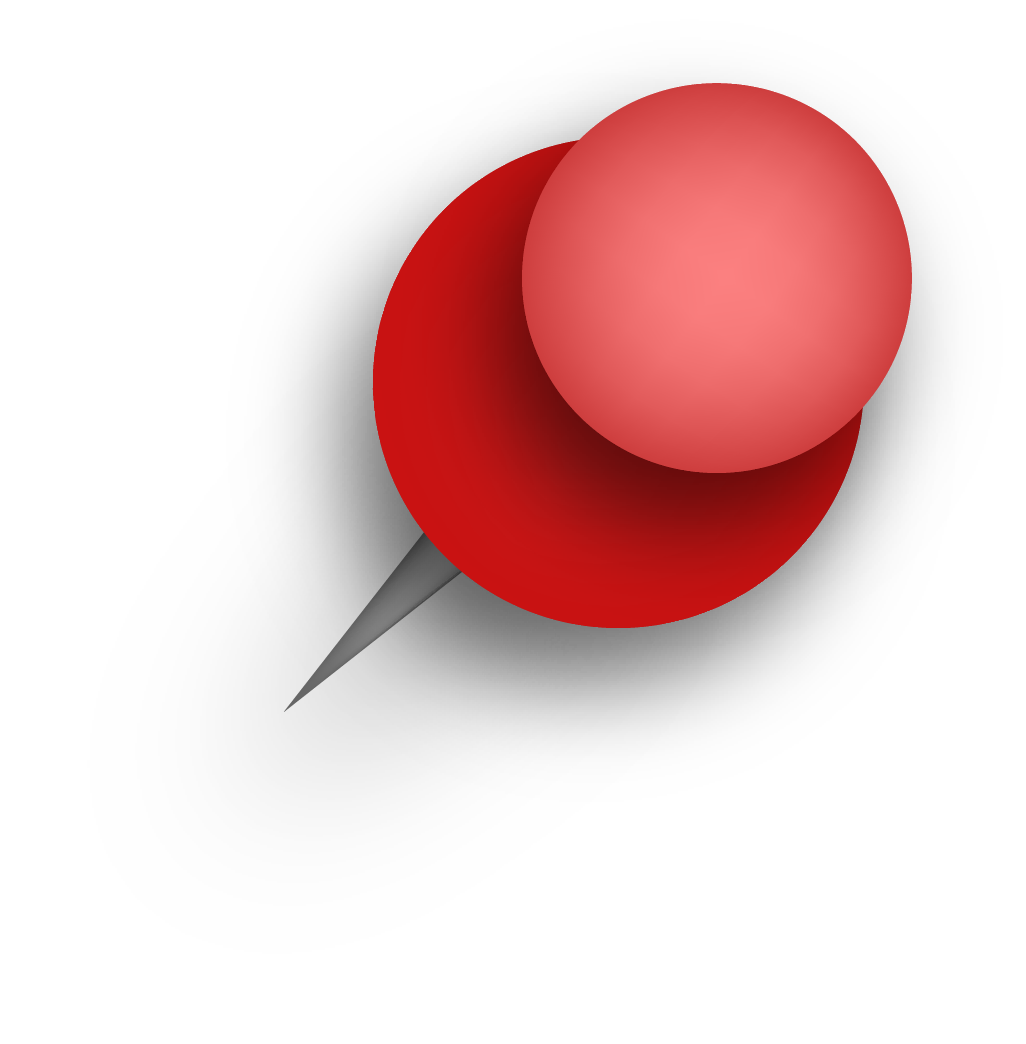 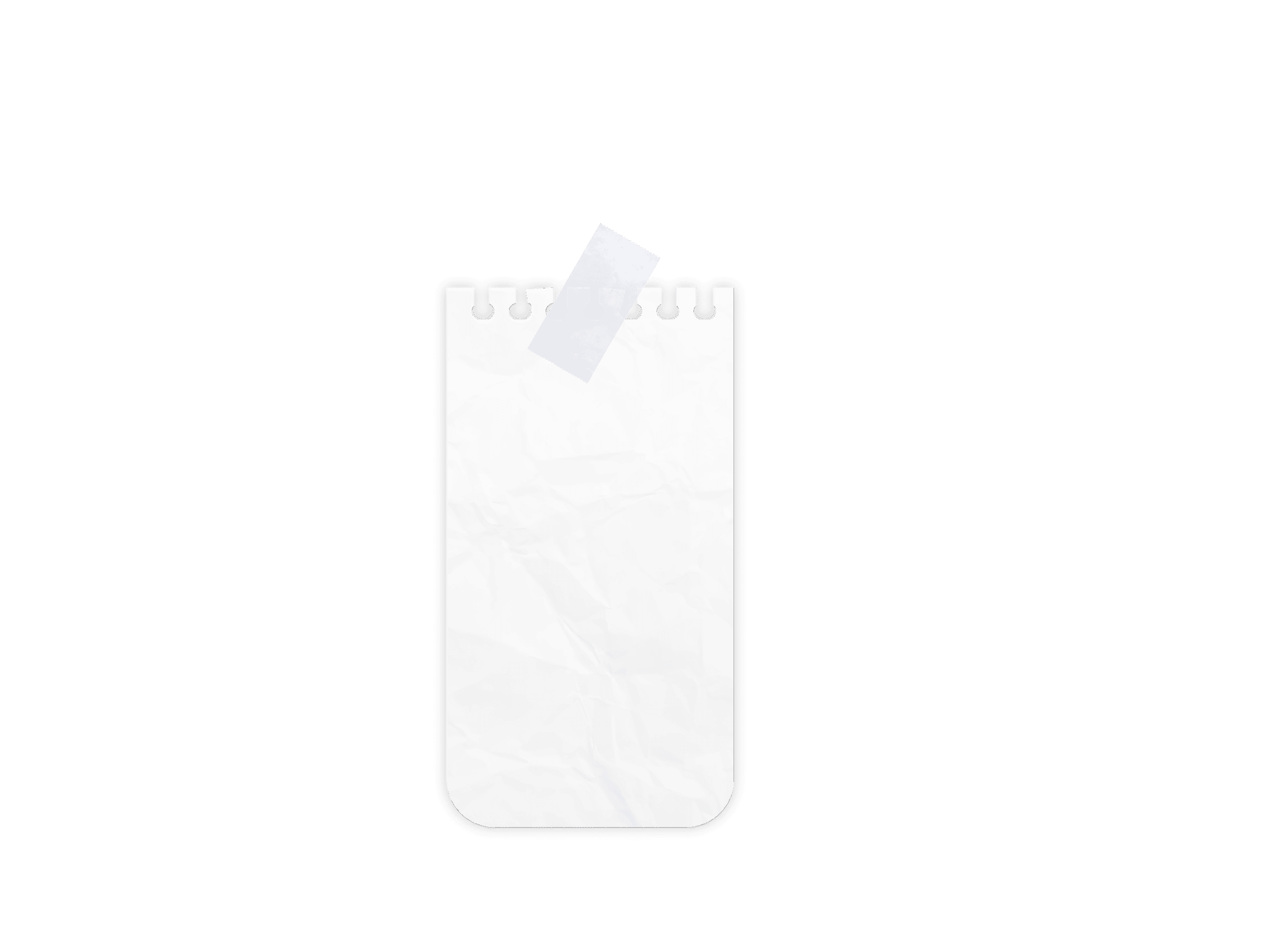 More Models!
Table of Contents
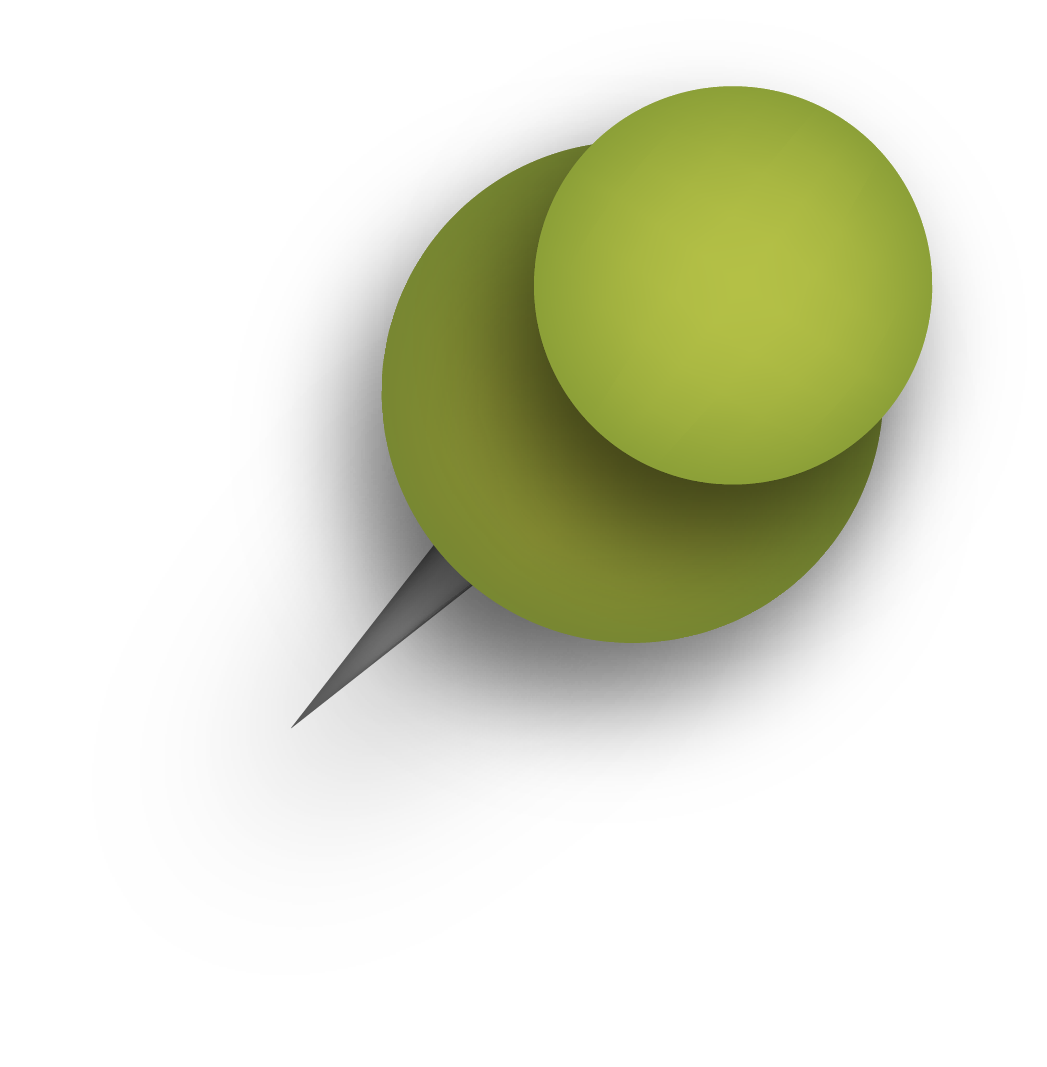 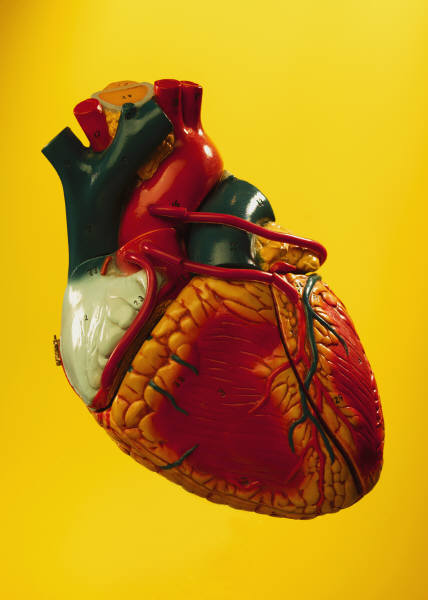 Skeleton
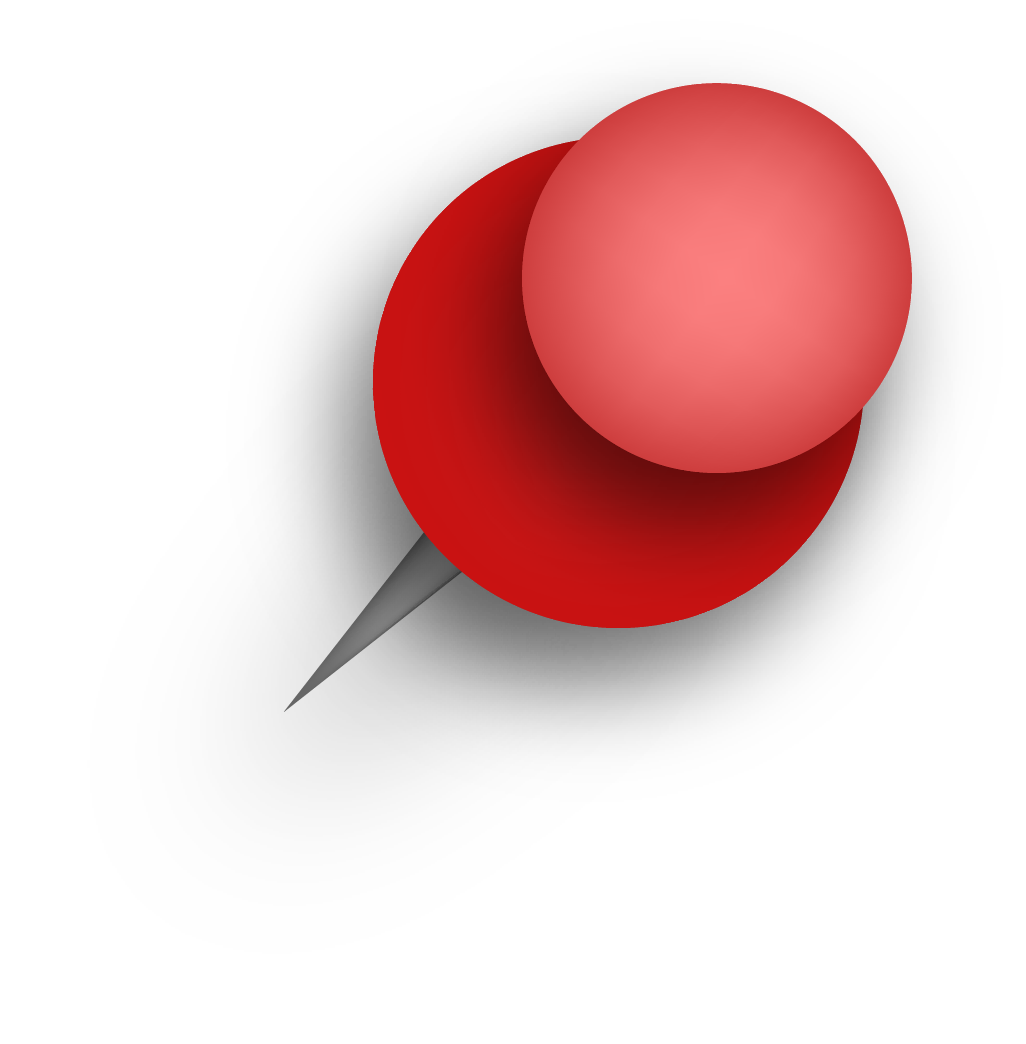 Reproductive
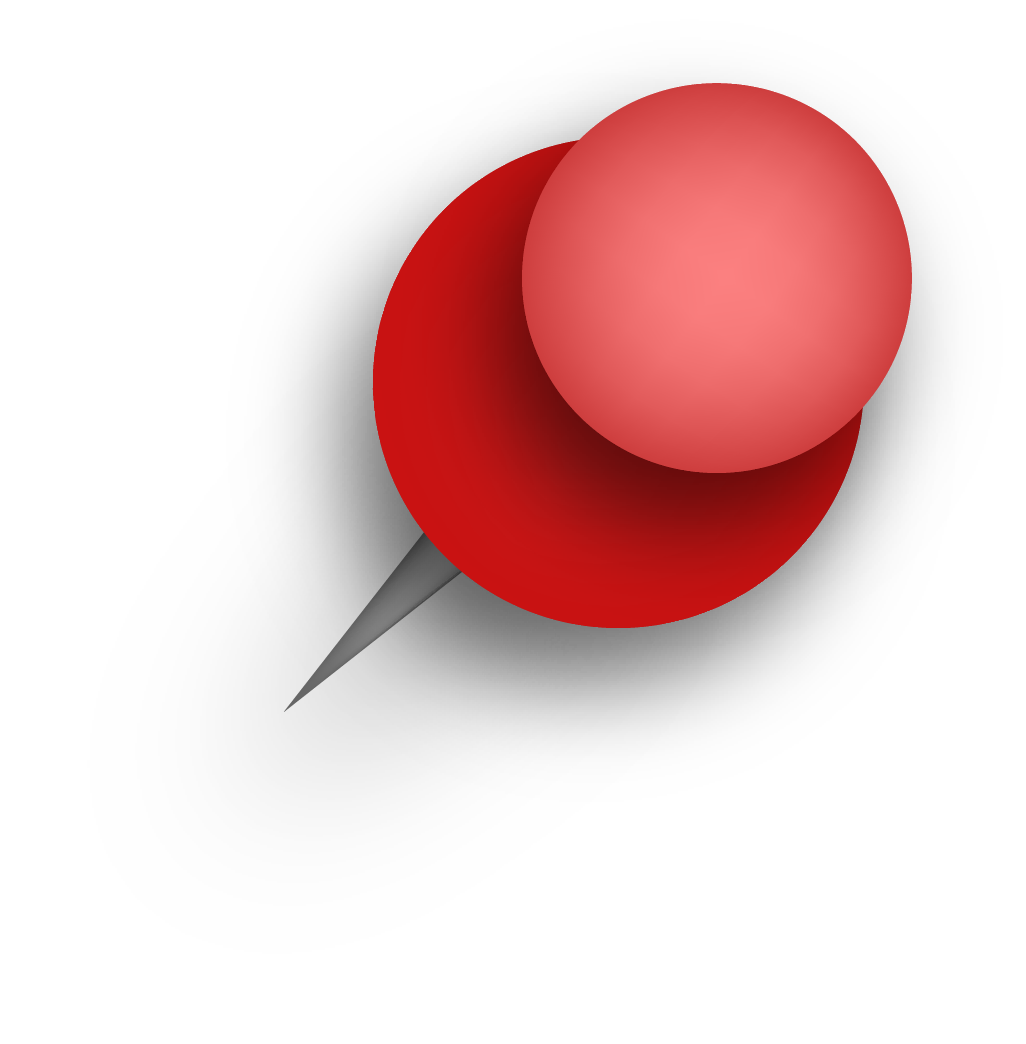 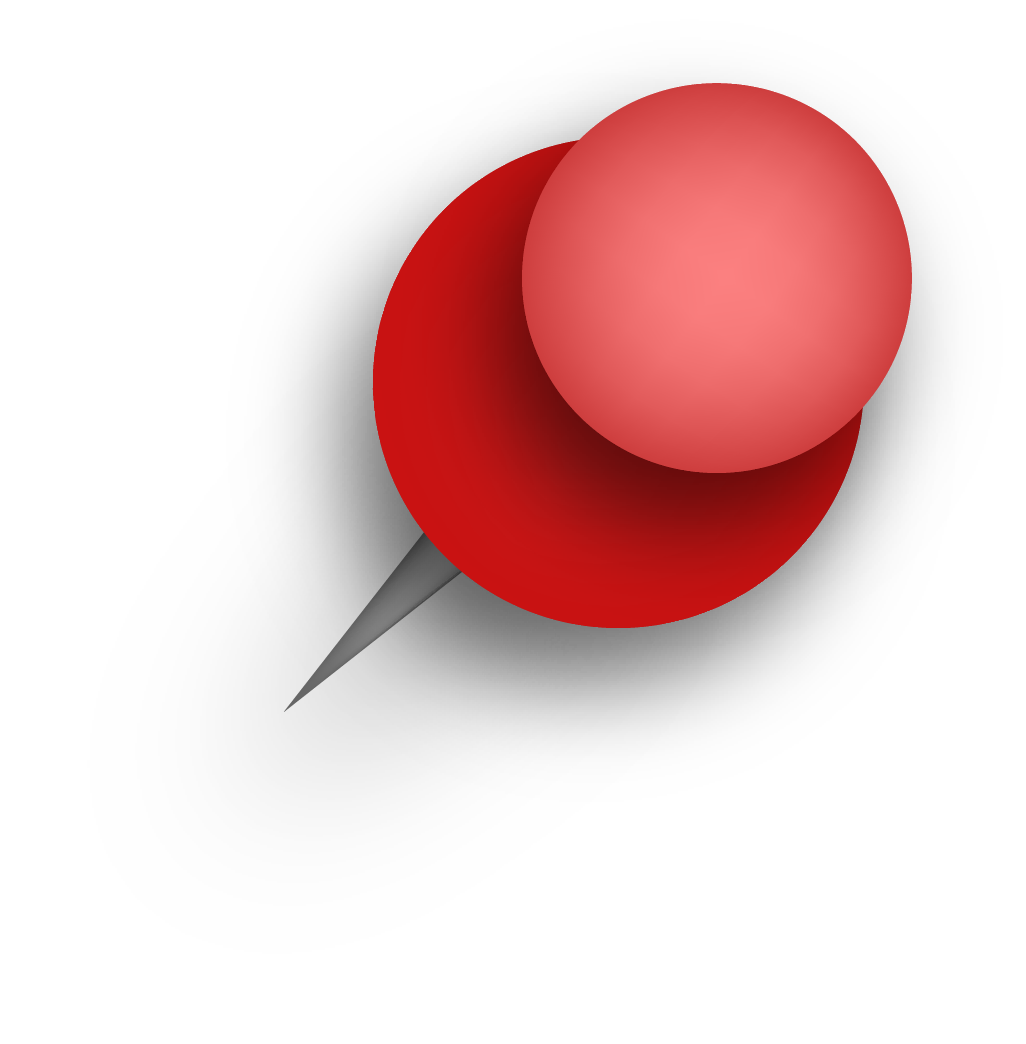 Brain
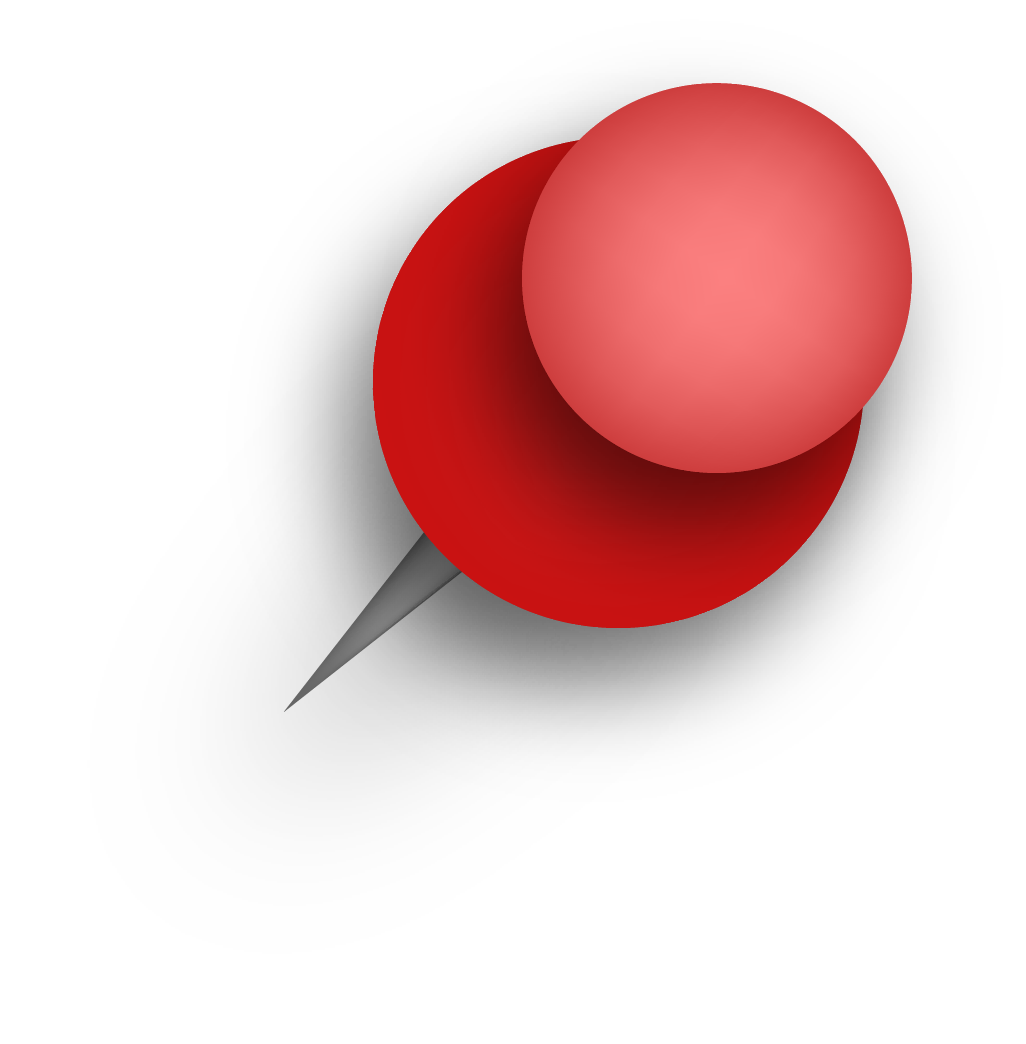 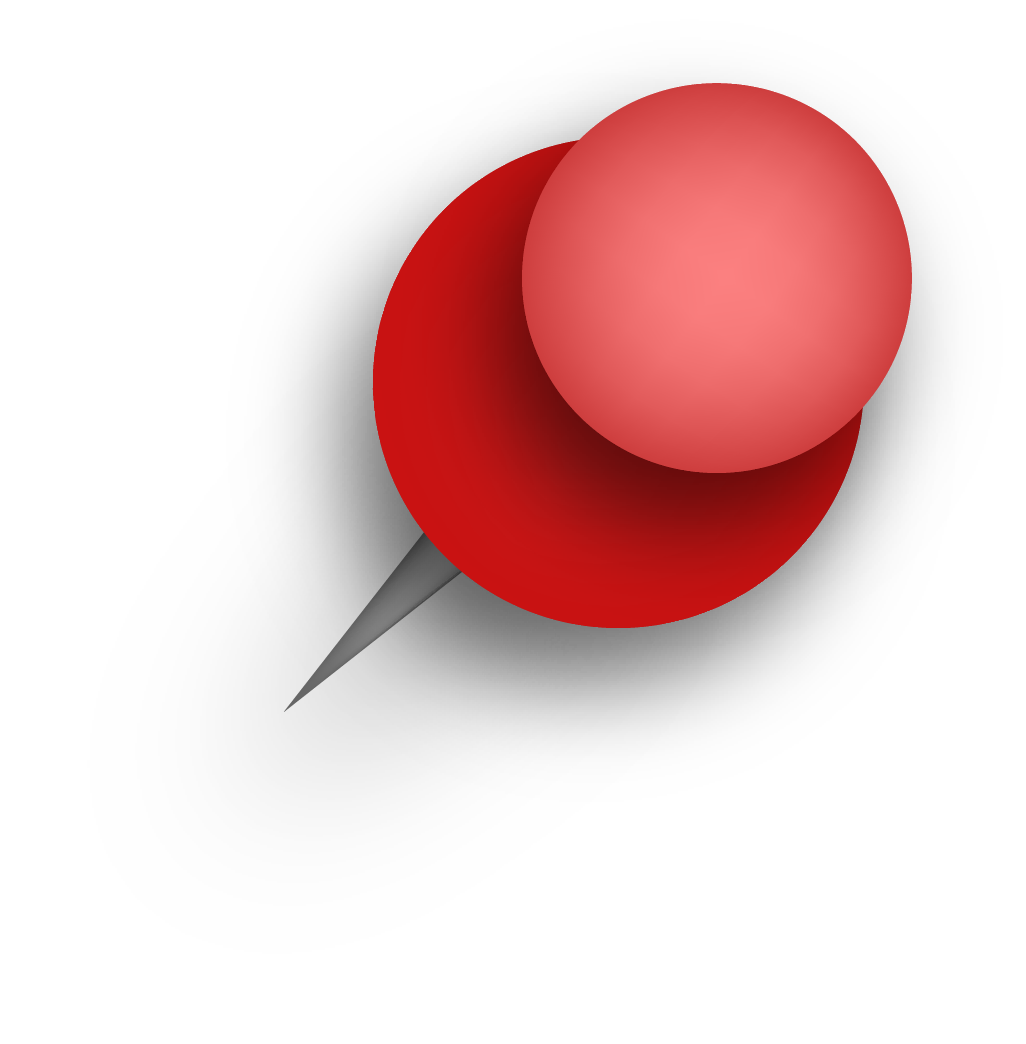 Skin
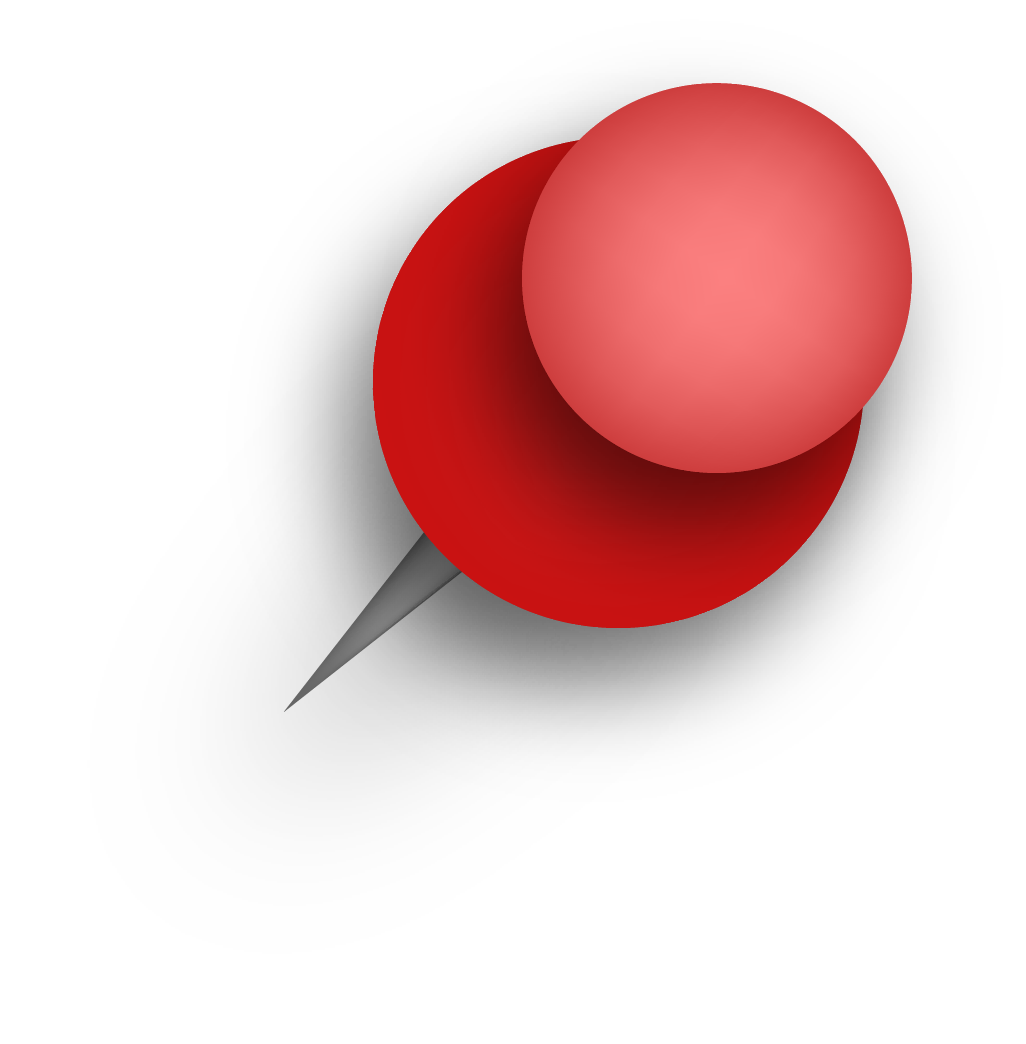 Urinary
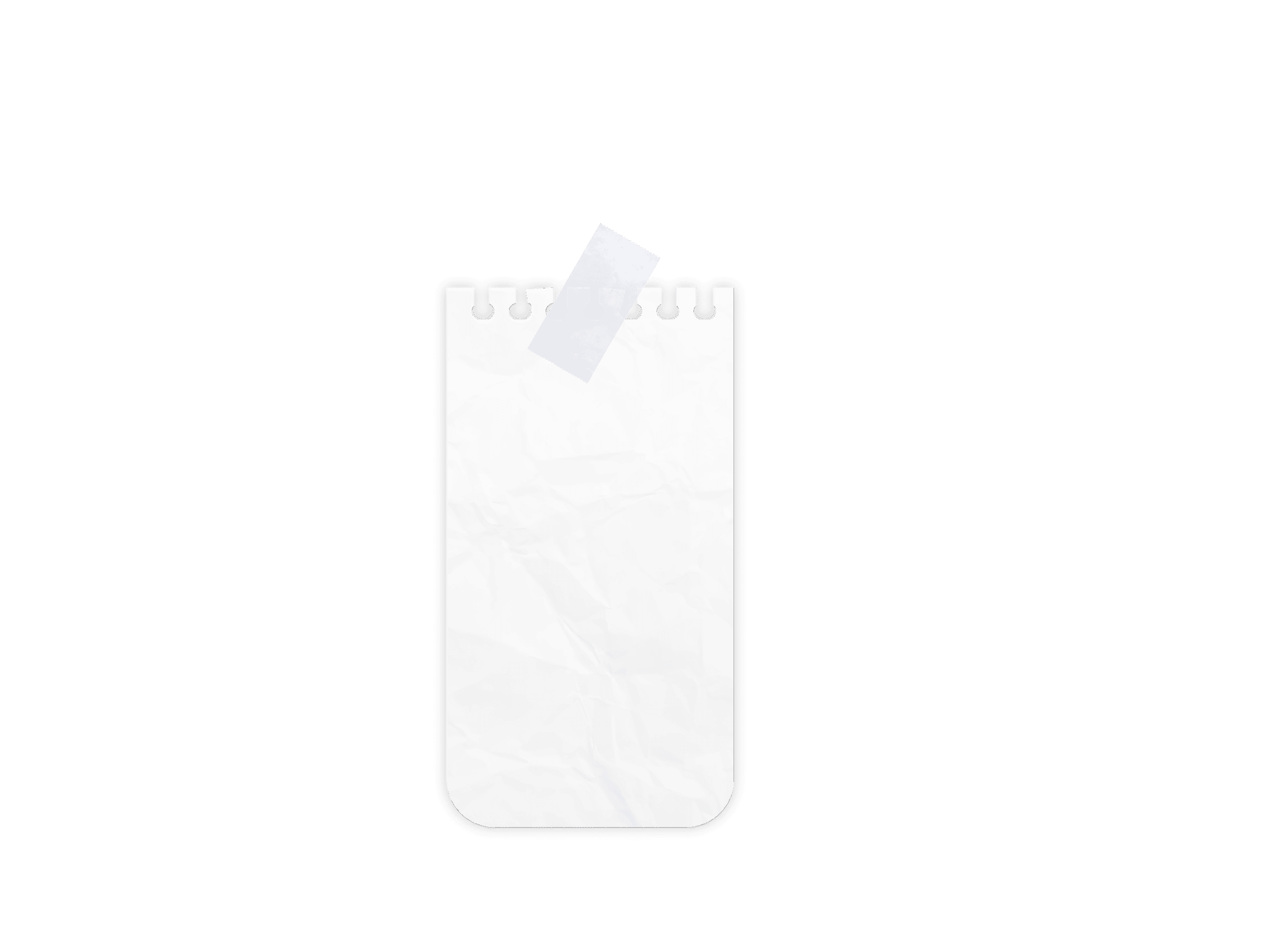 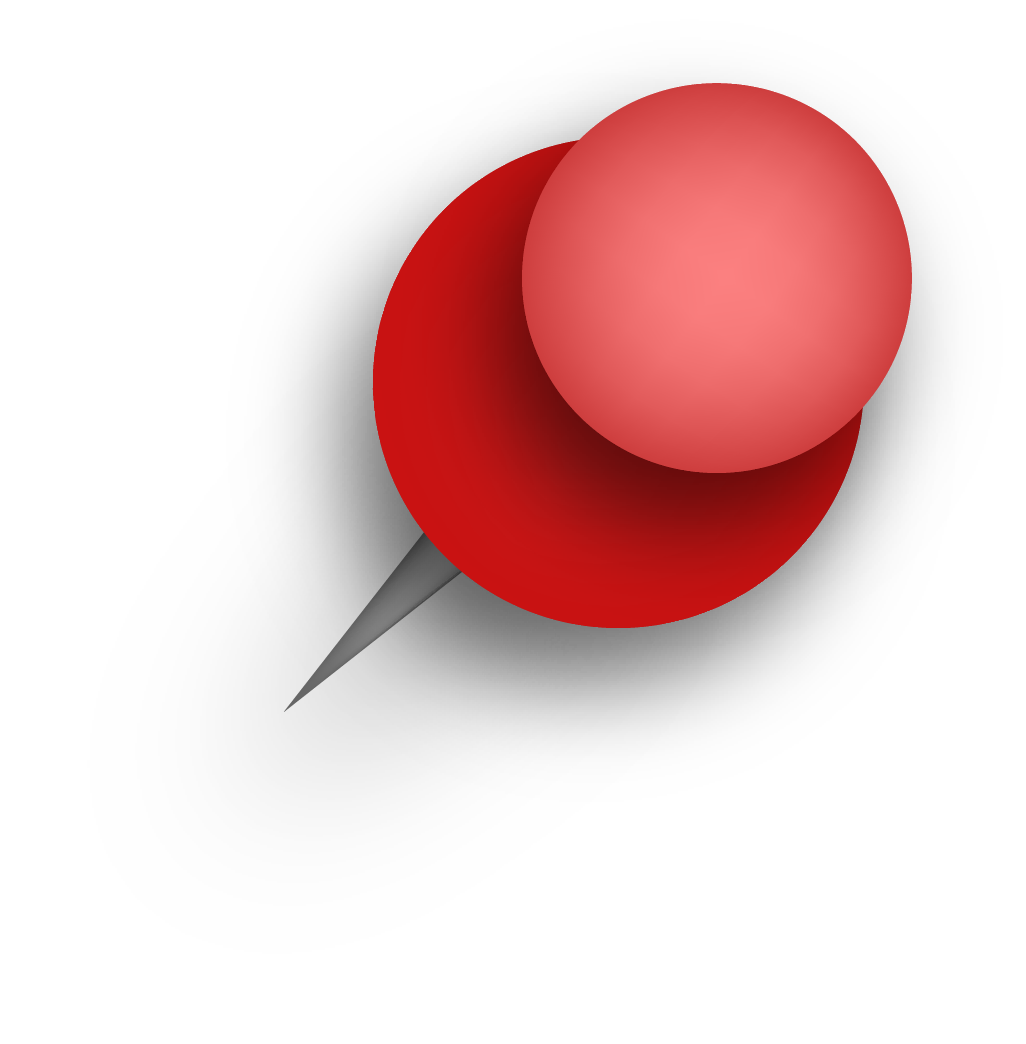 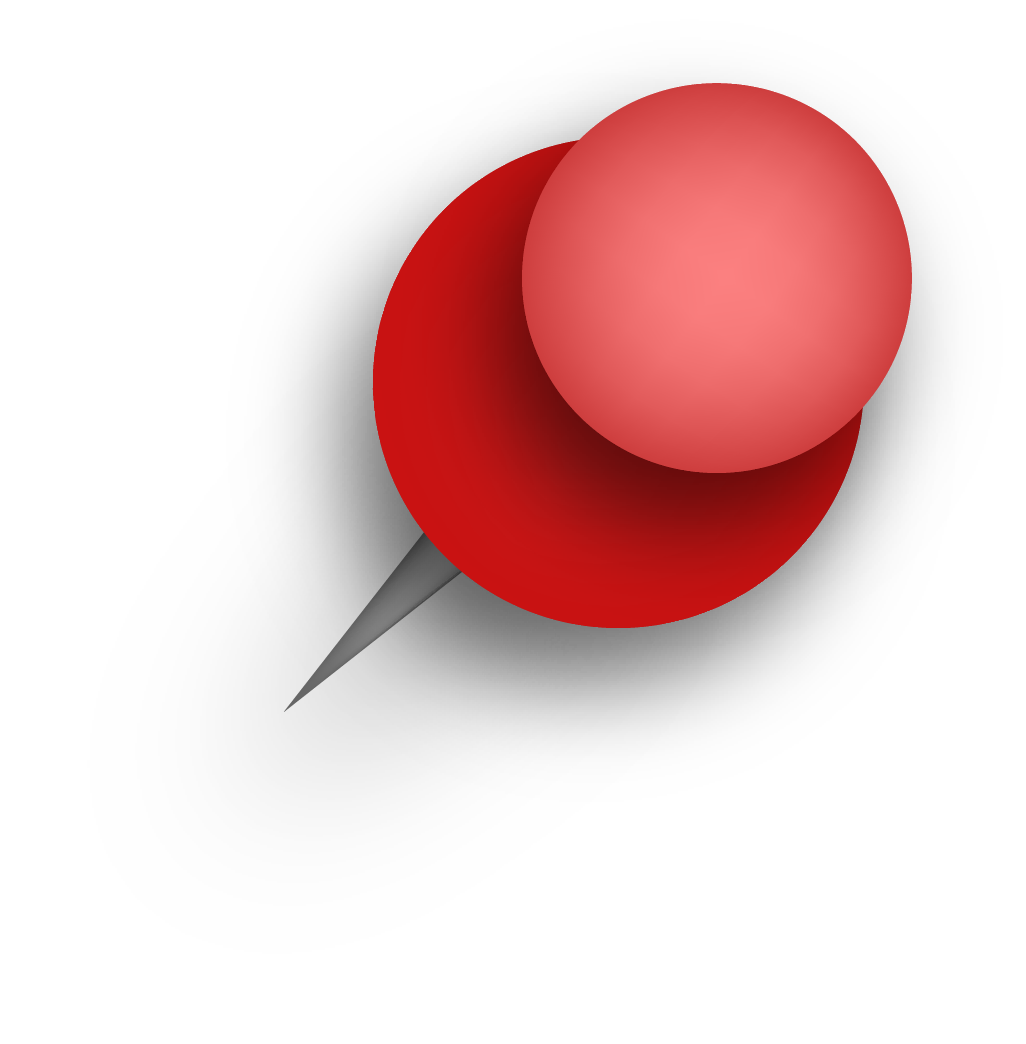 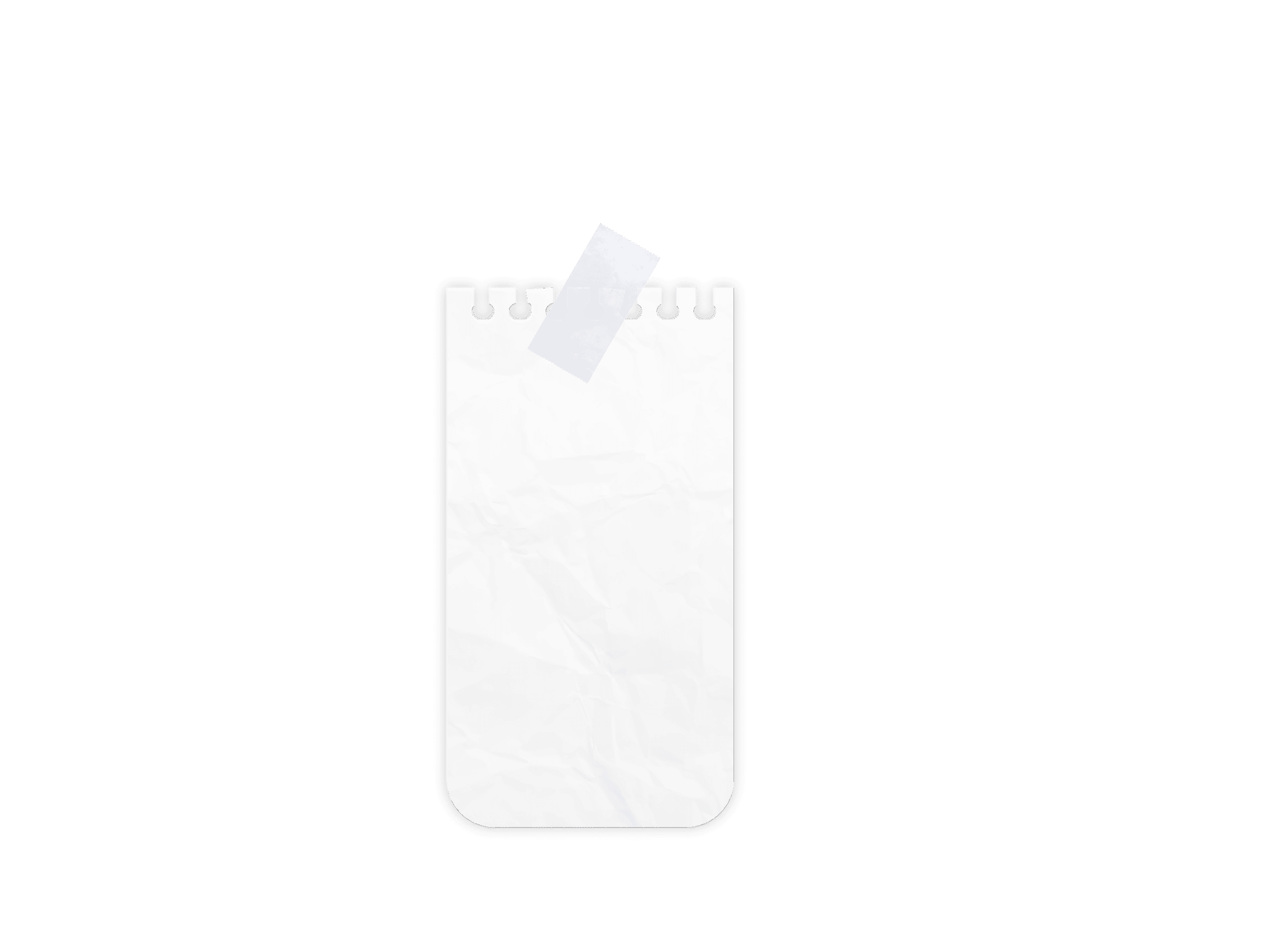 Creepy Baby Doll :)
Table of Contents
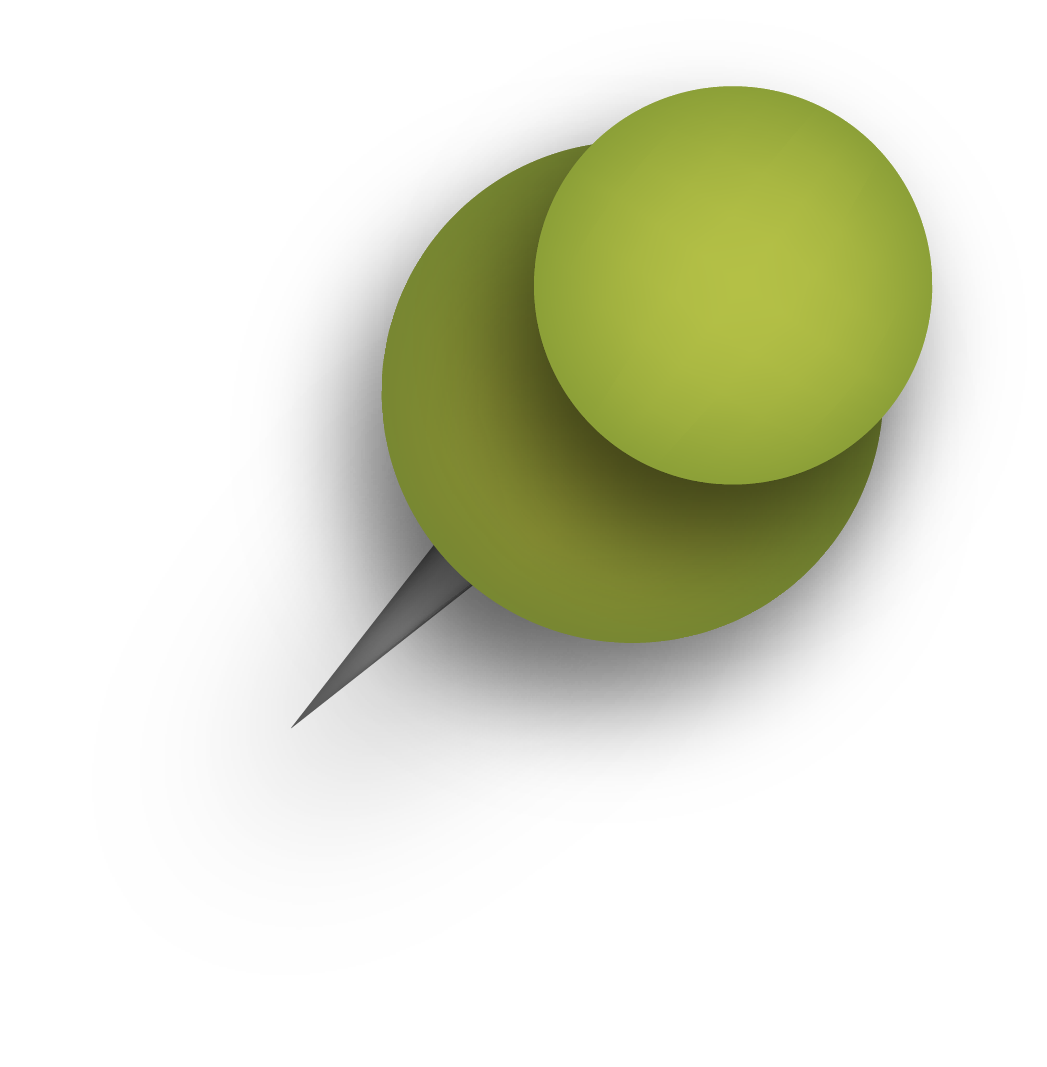 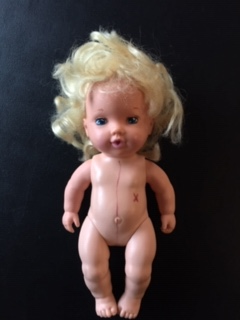 Planes
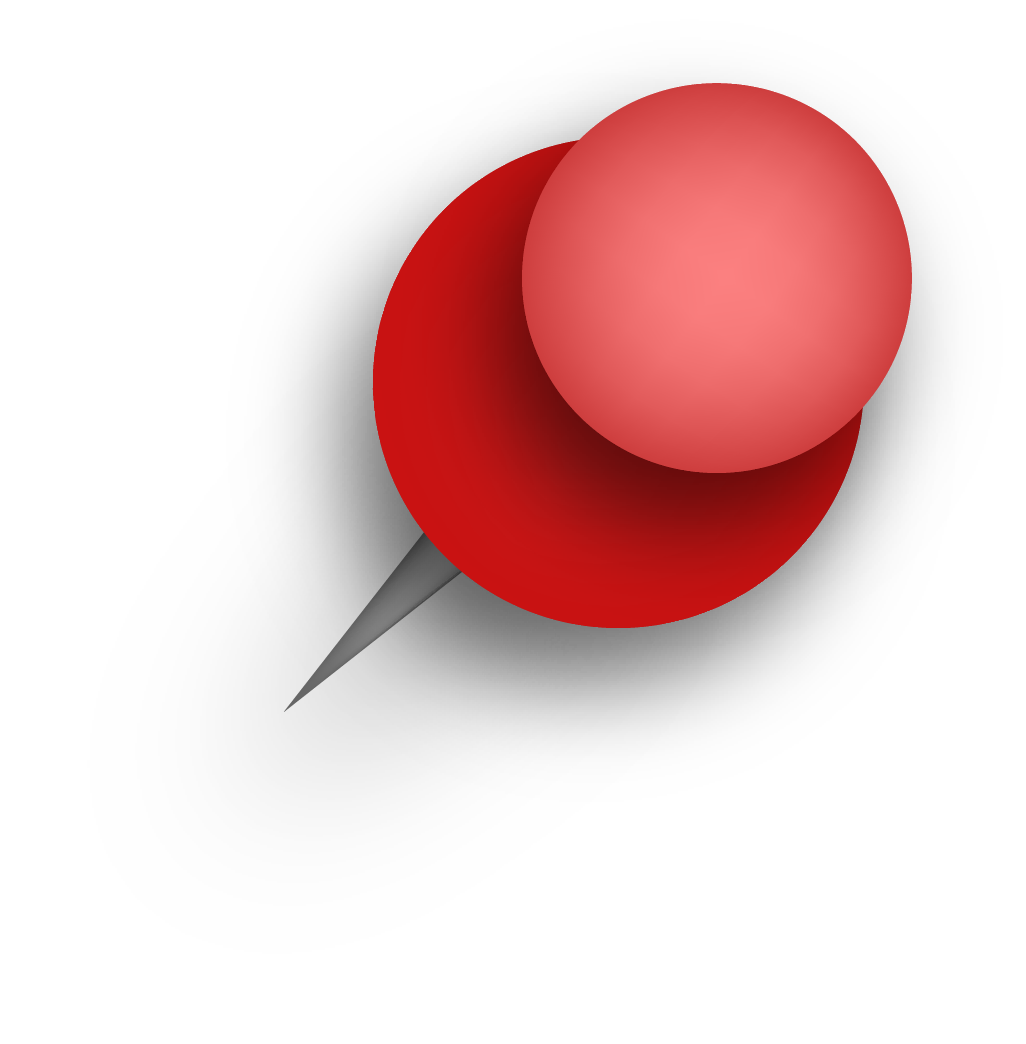 Cavities
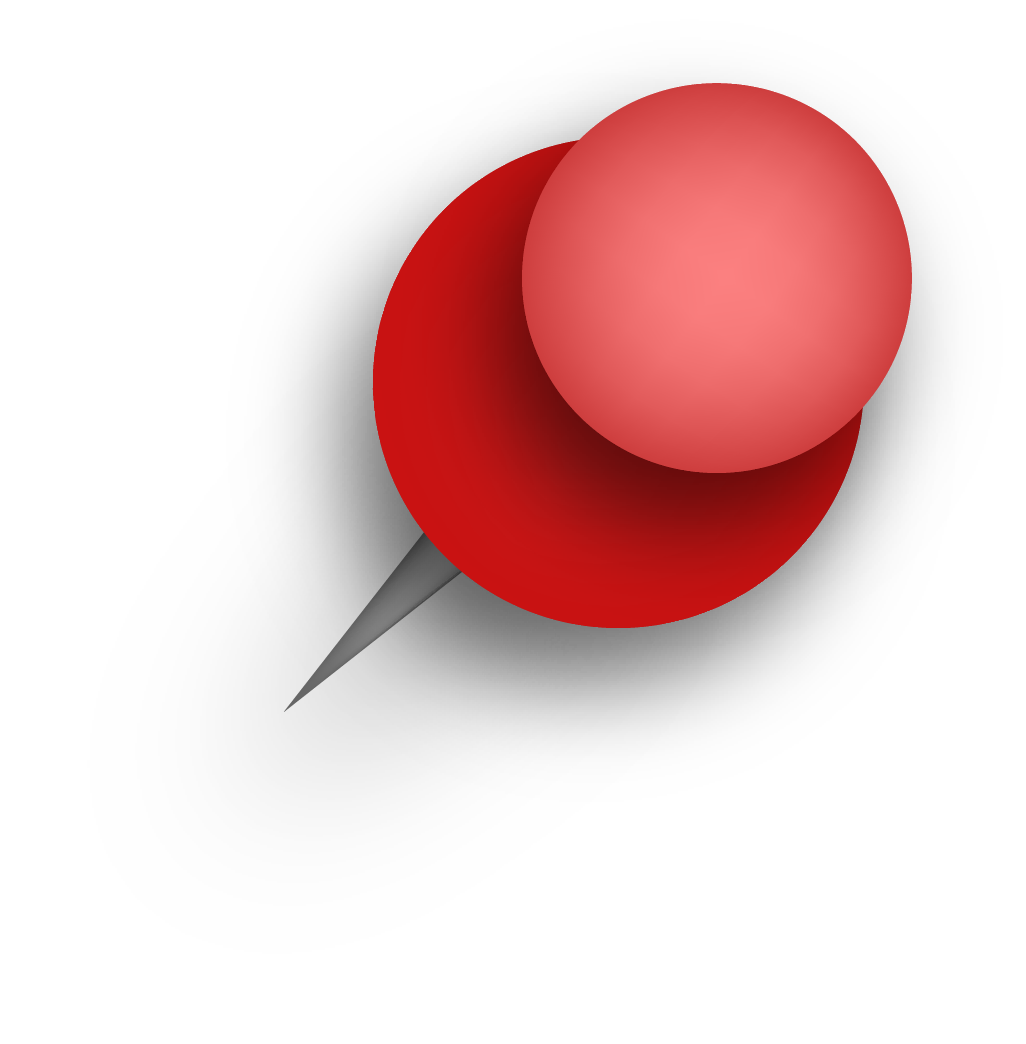 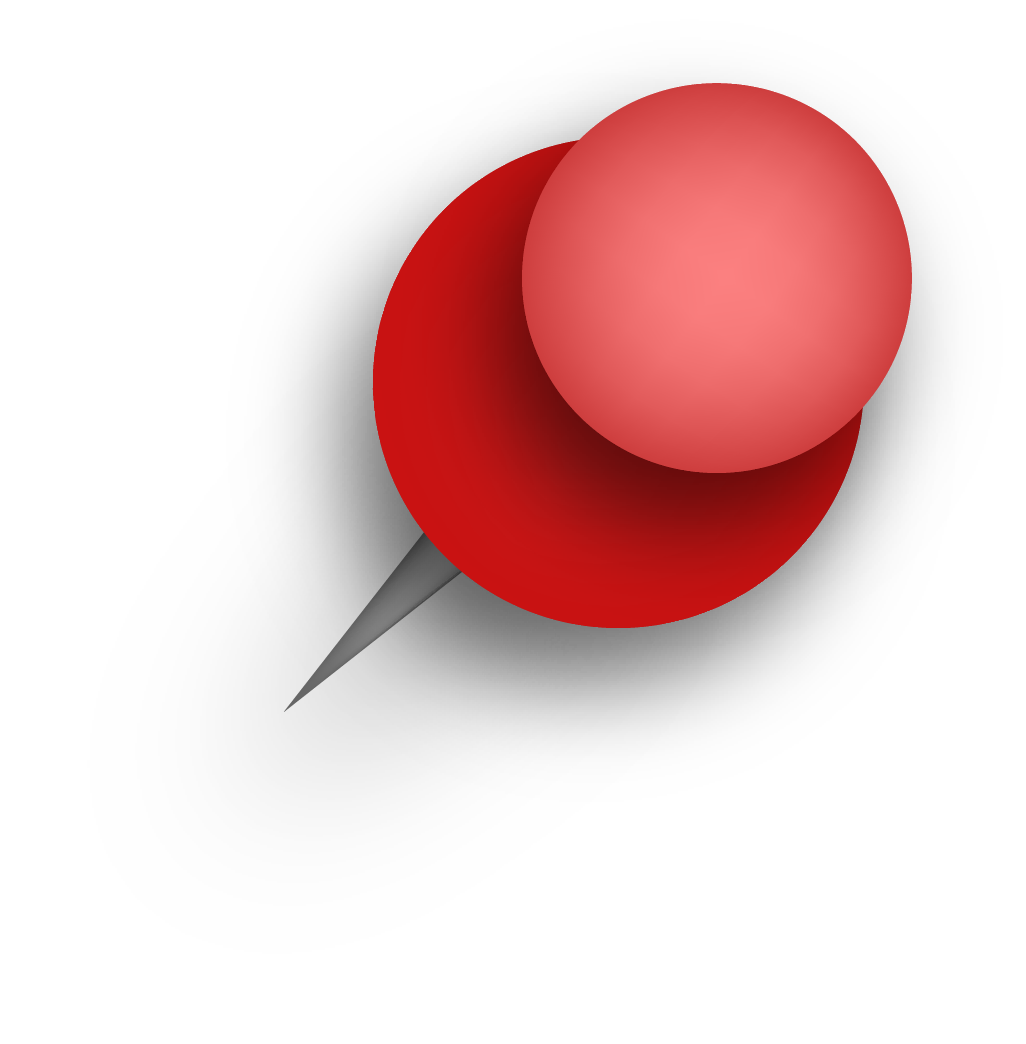 Regions
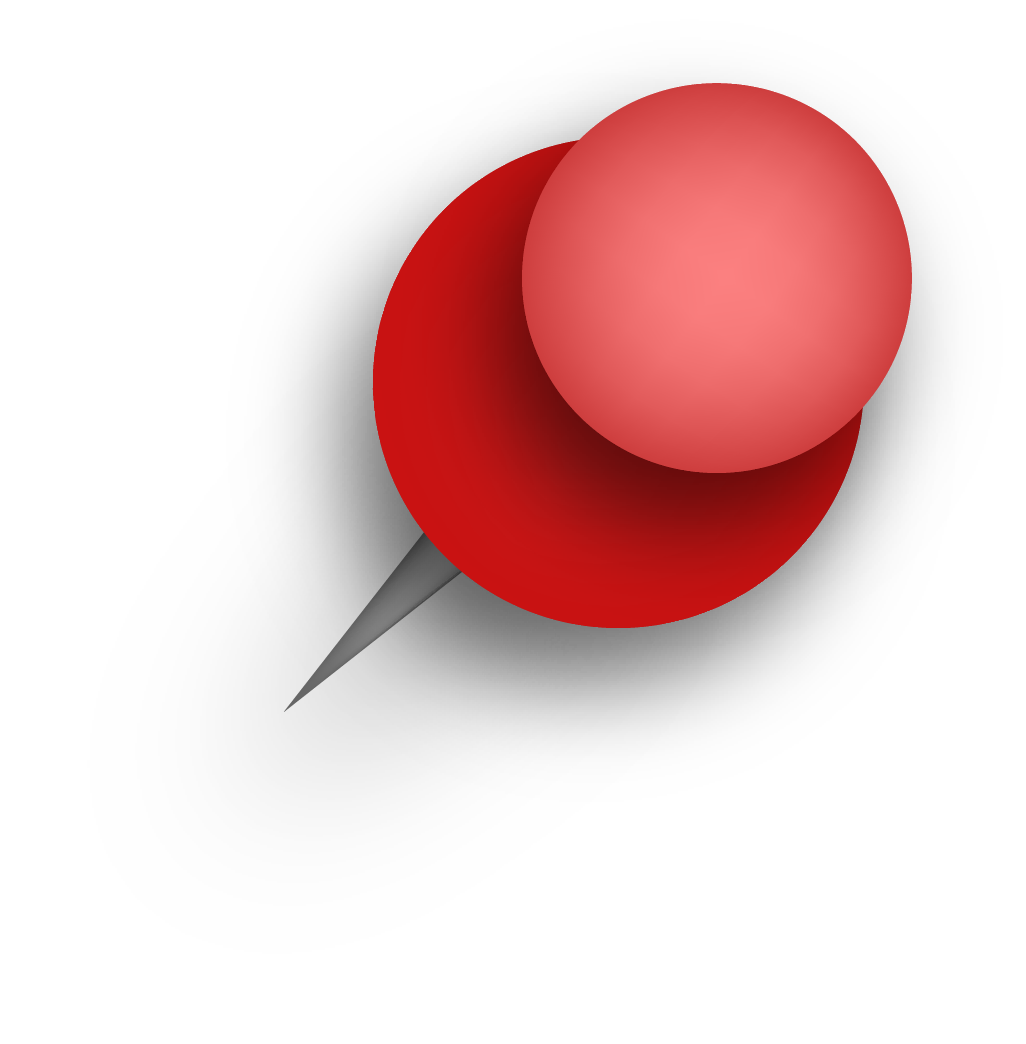 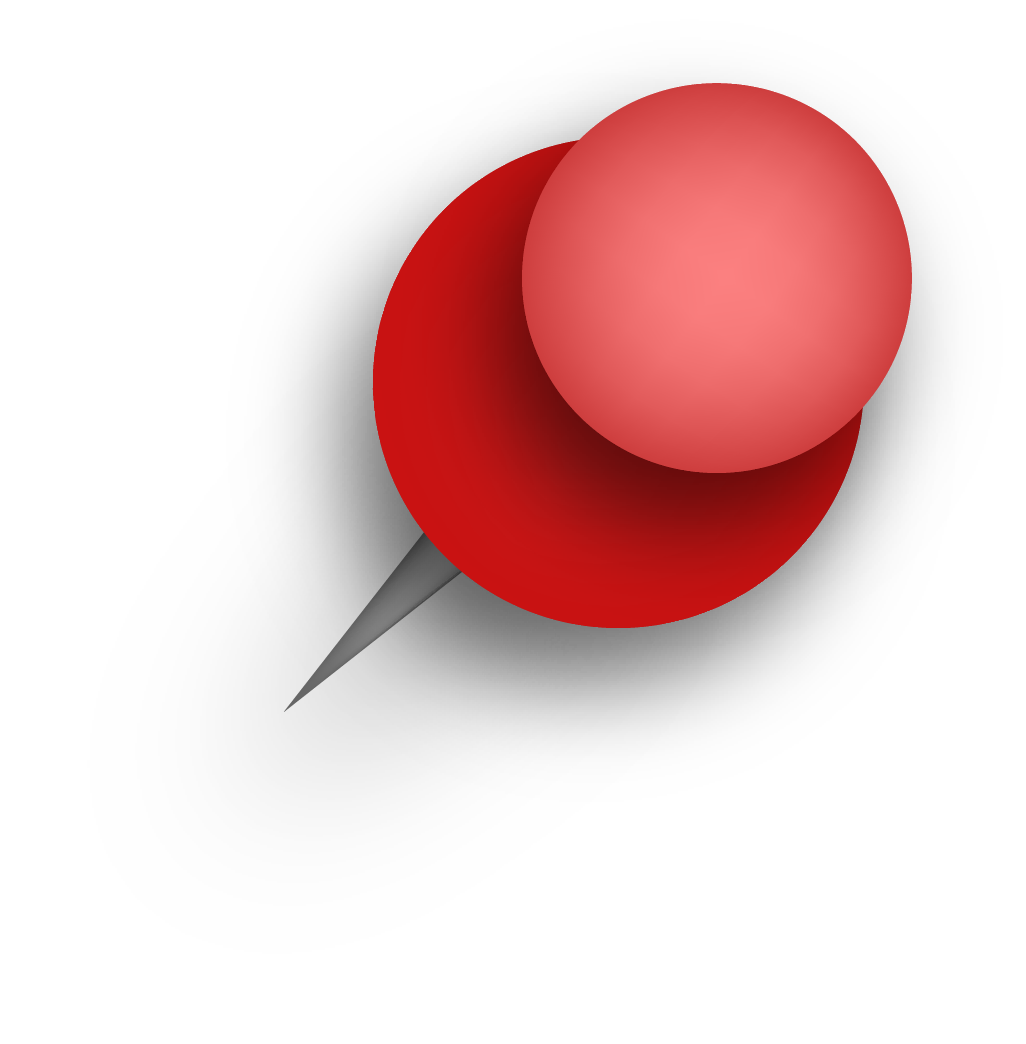 Directional
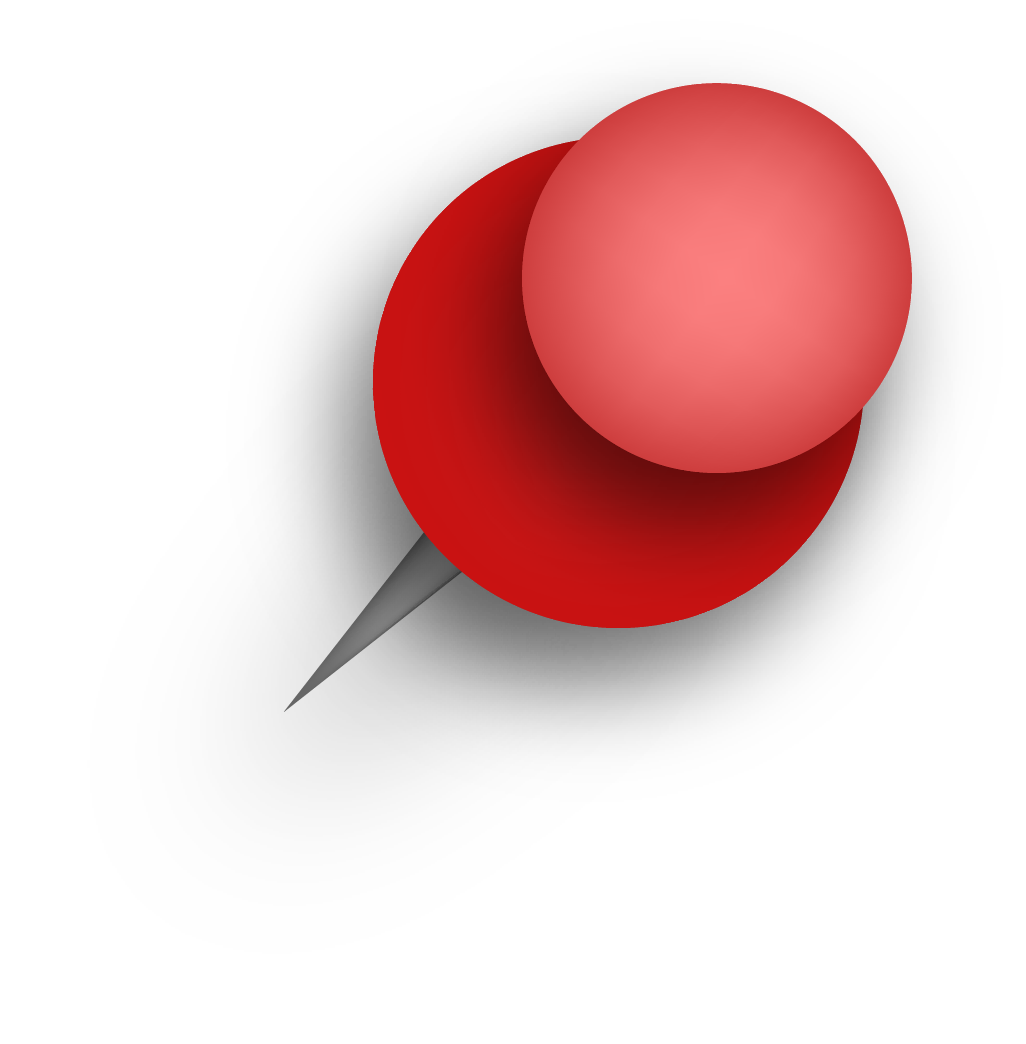 Quadrants
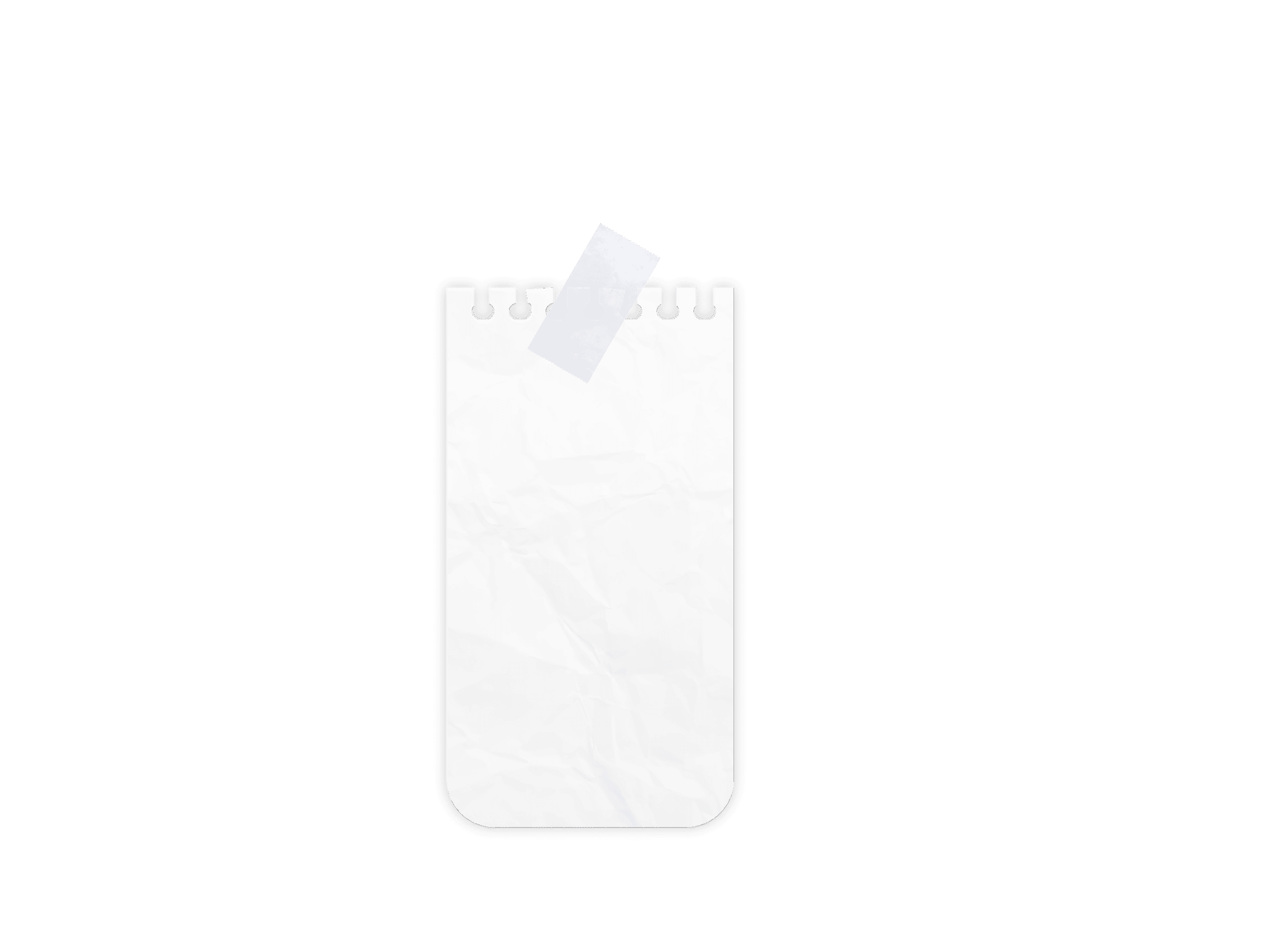 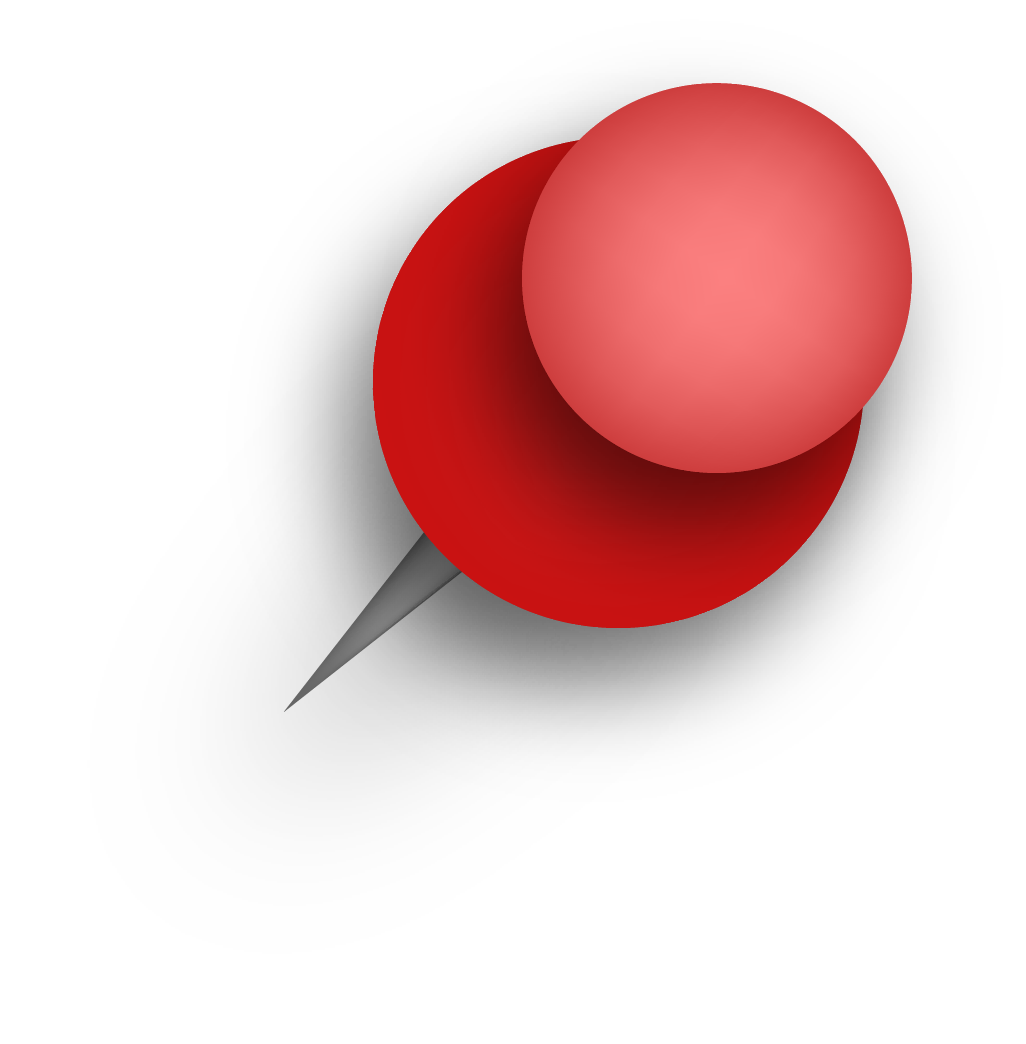 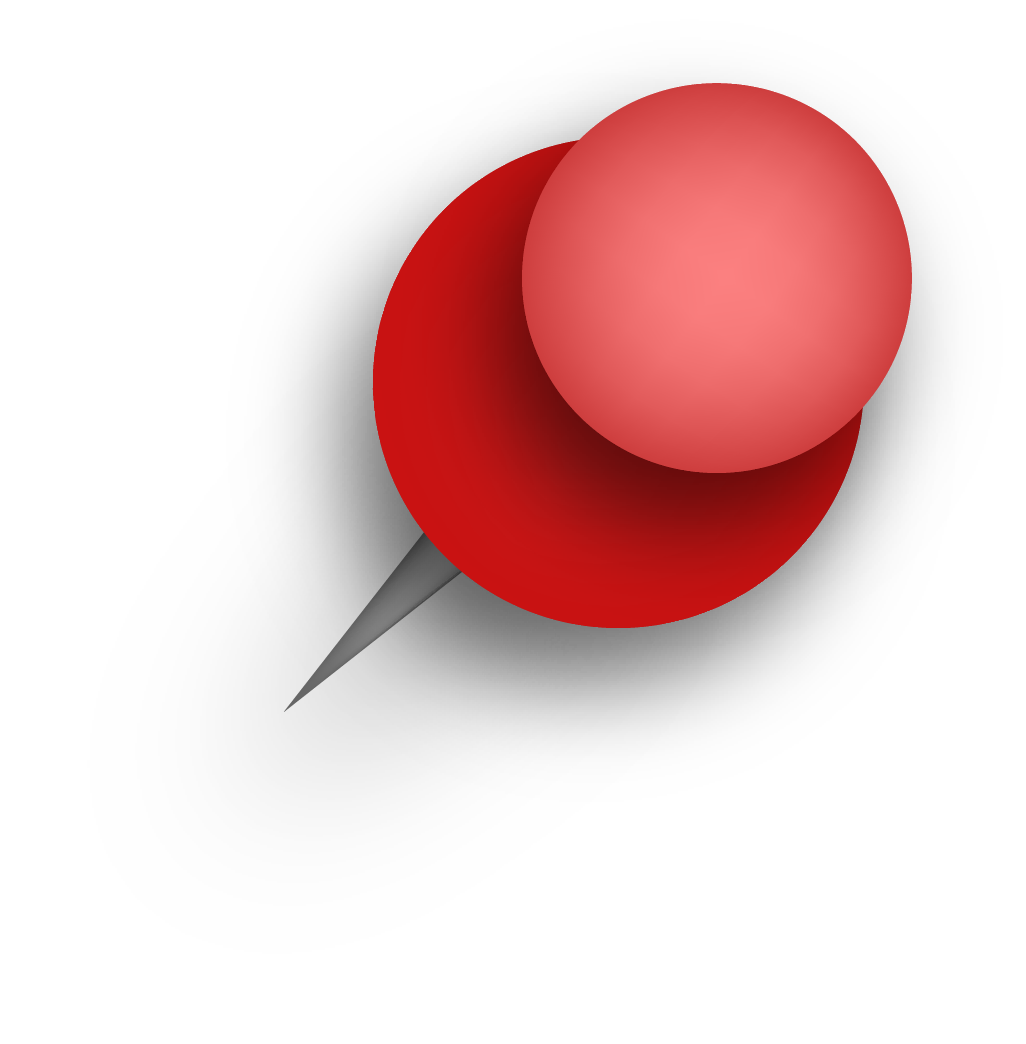 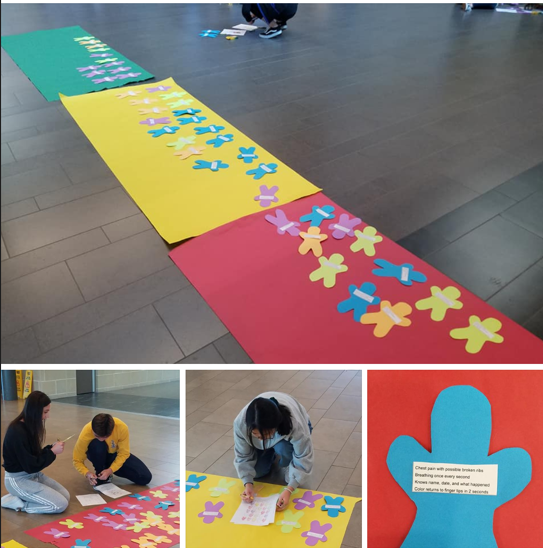 Make a Model
:
Give them a patient
Make a Model
:
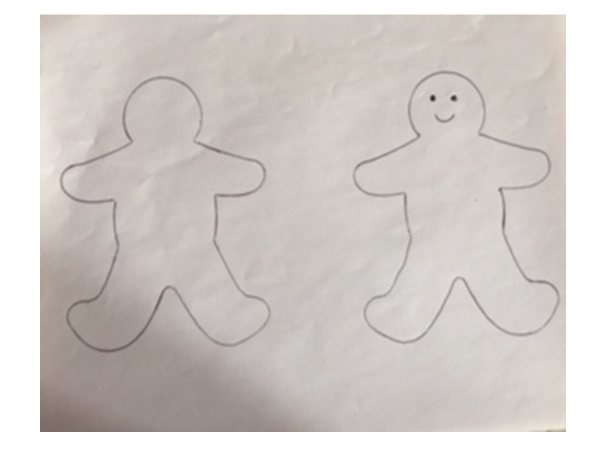 Give them a patient
Make a Model
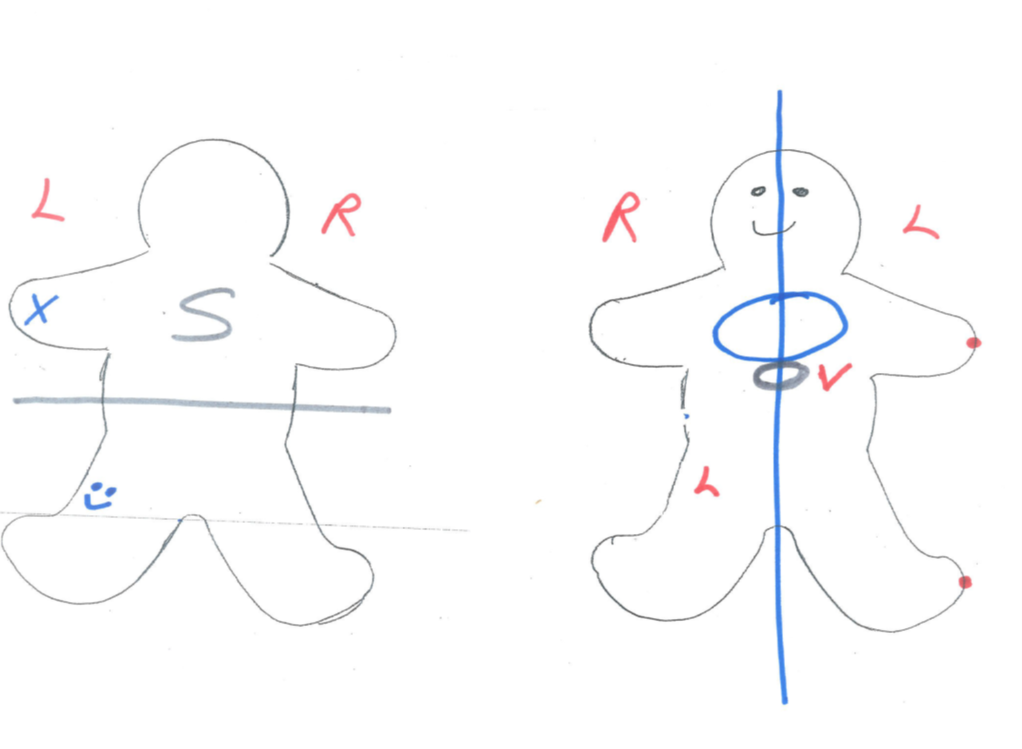 :
Give them a patient
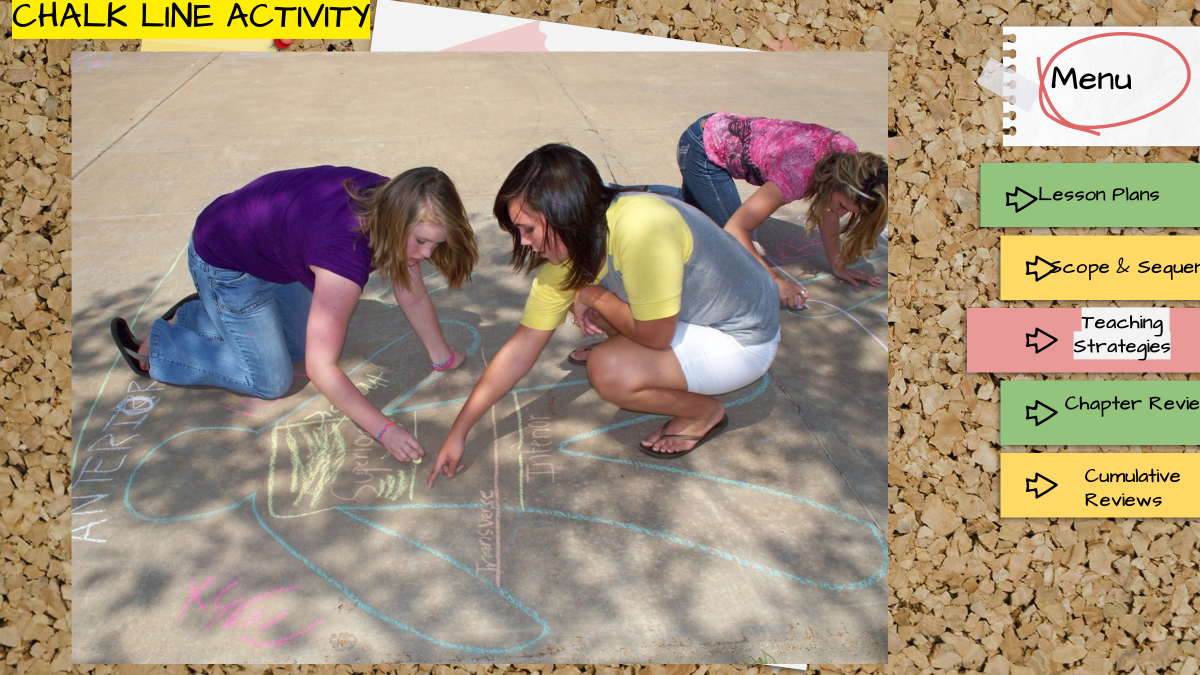 Make a Model
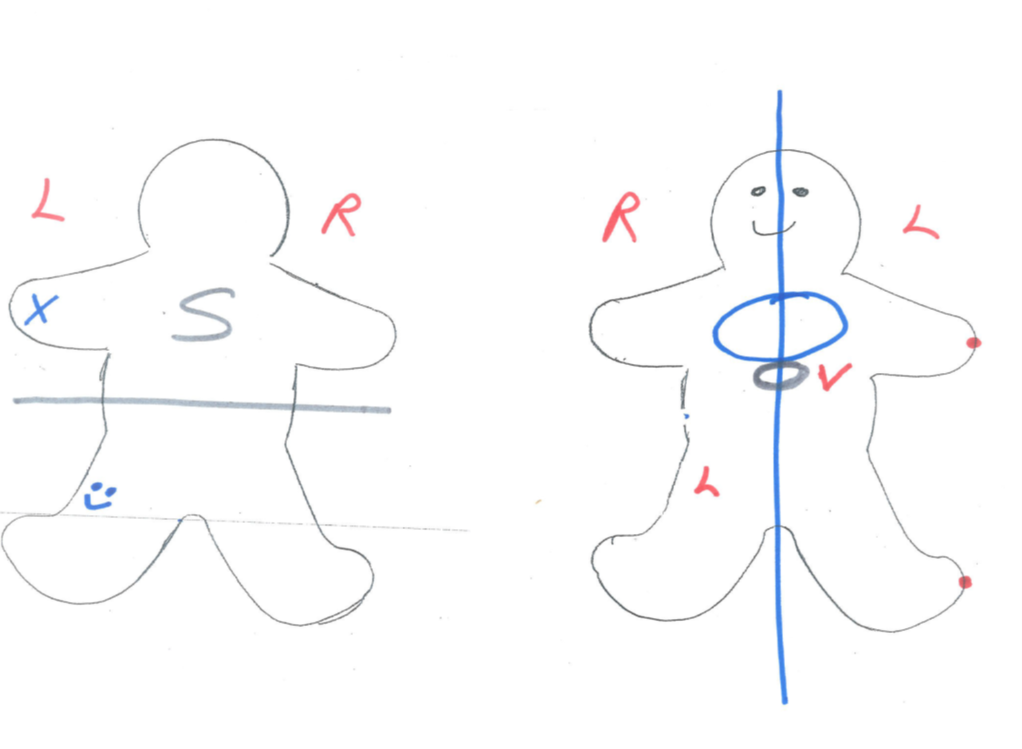 :
Give them a patient
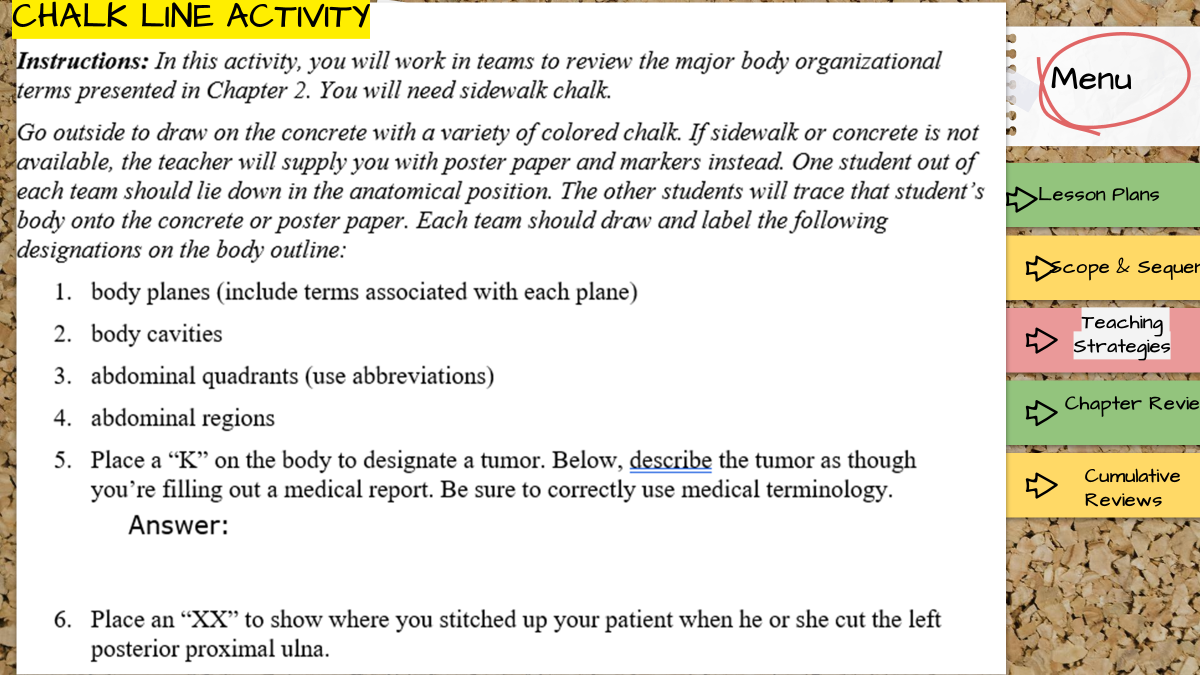 Make a Model
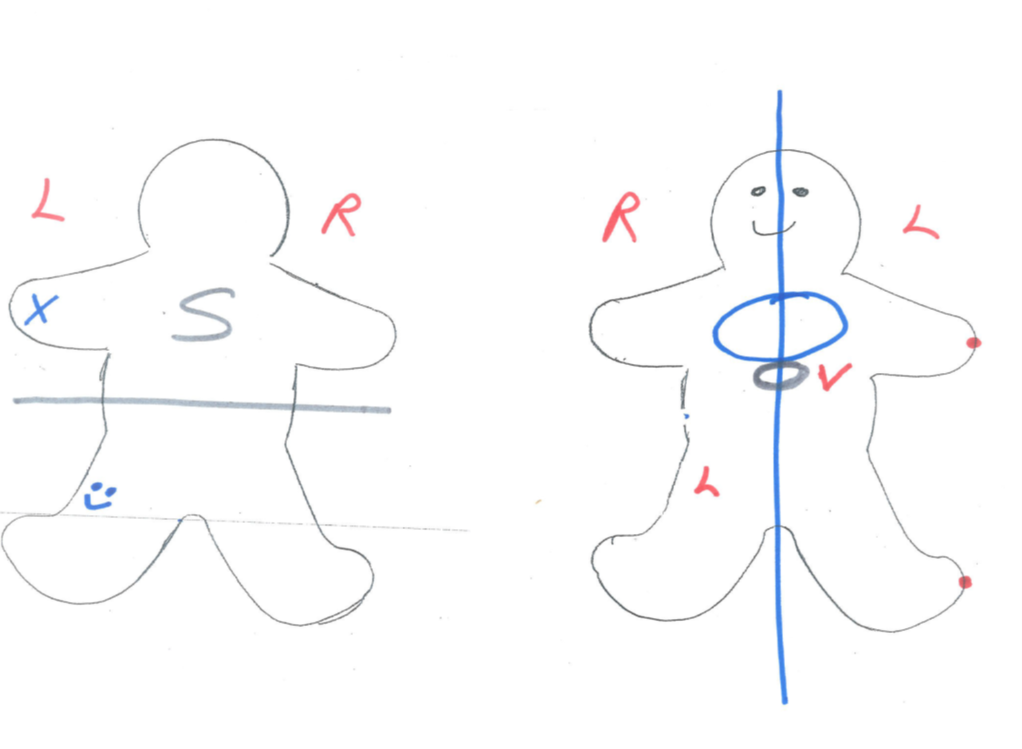 :
Give them a patient
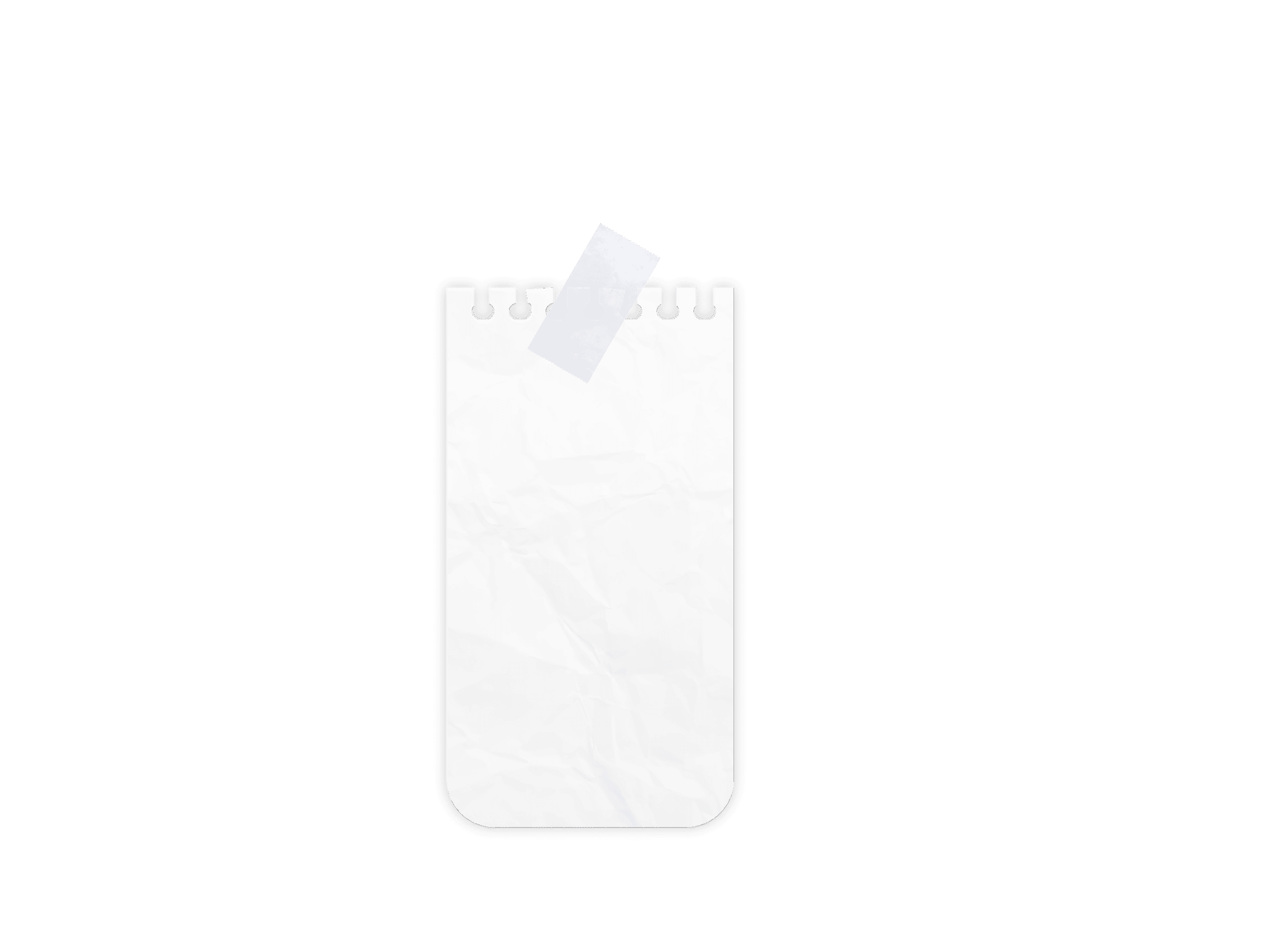 Pinterest Ideas
Table of Contents
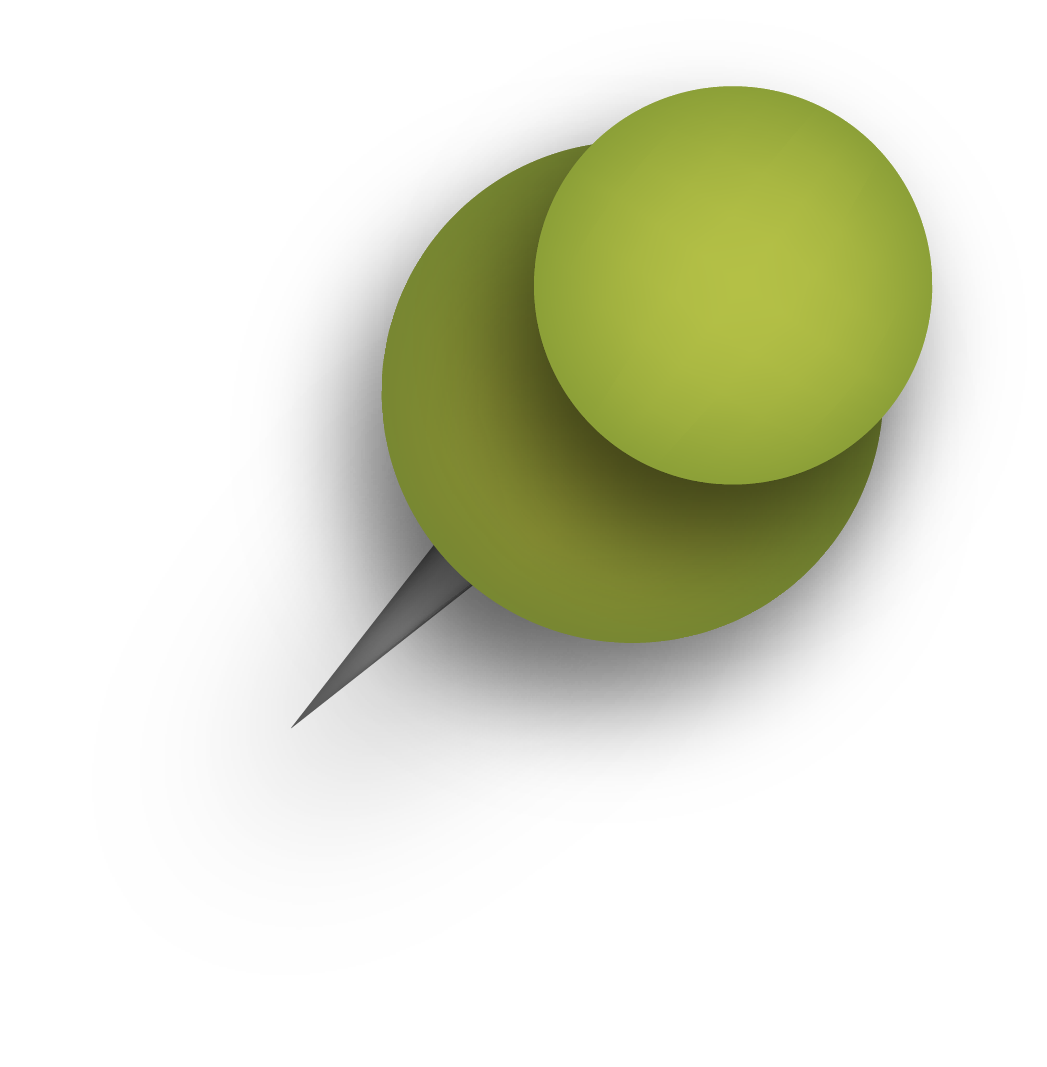 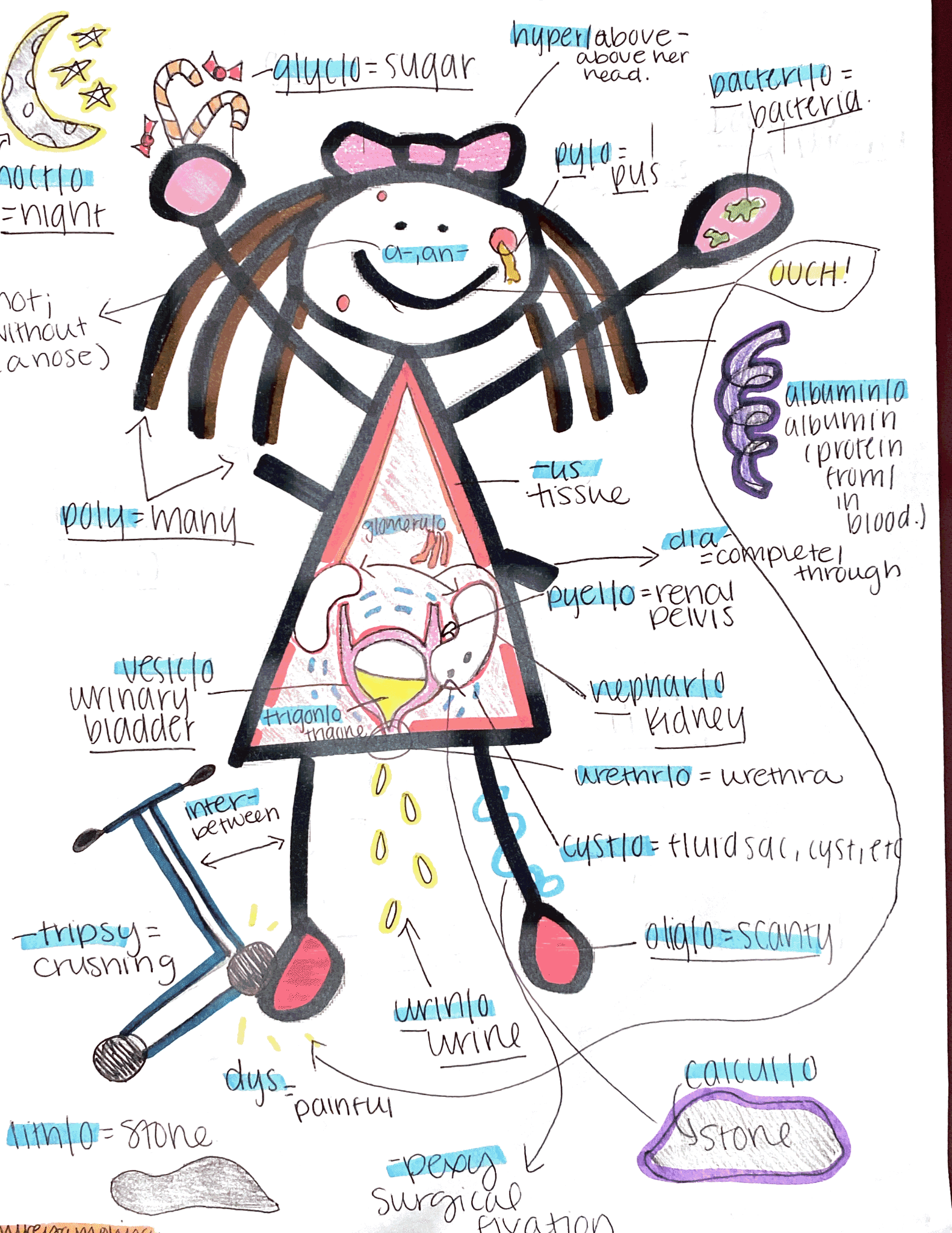 Planes
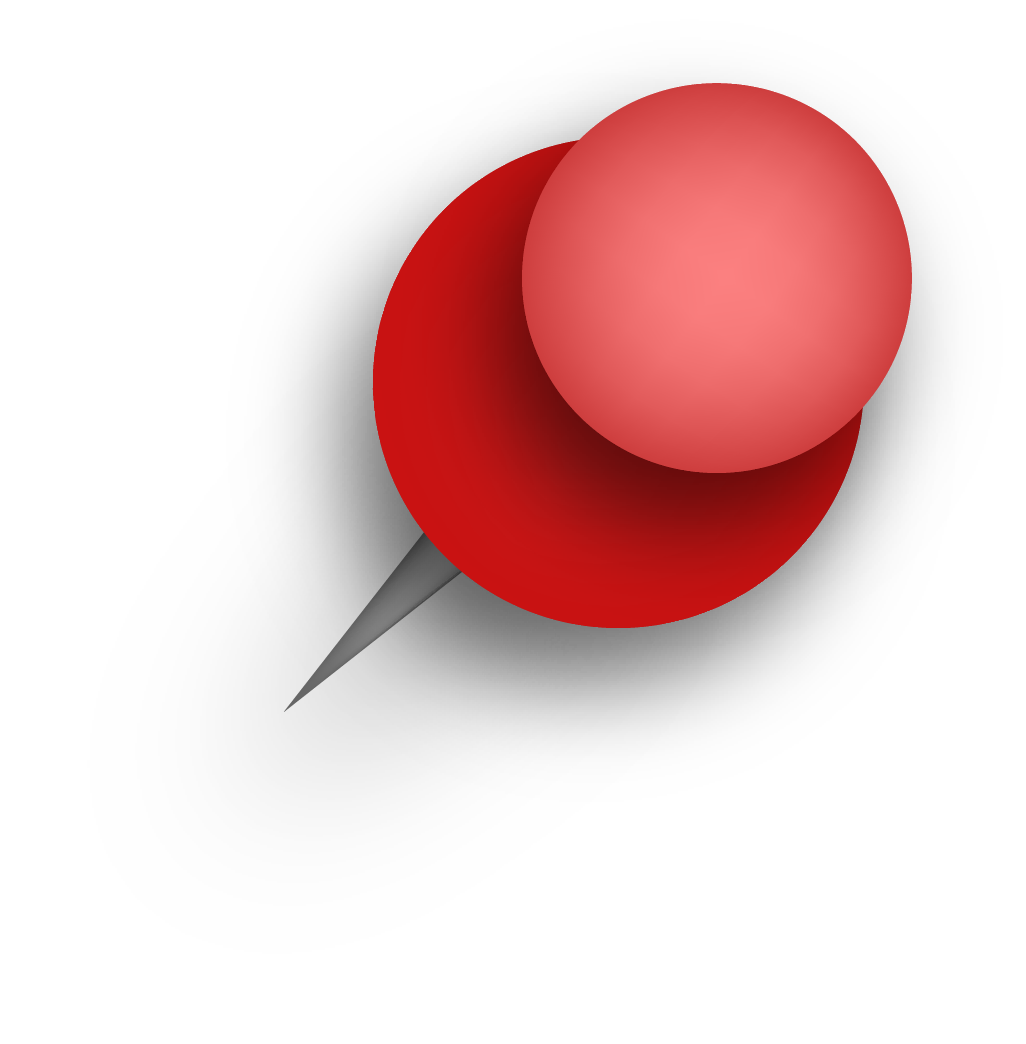 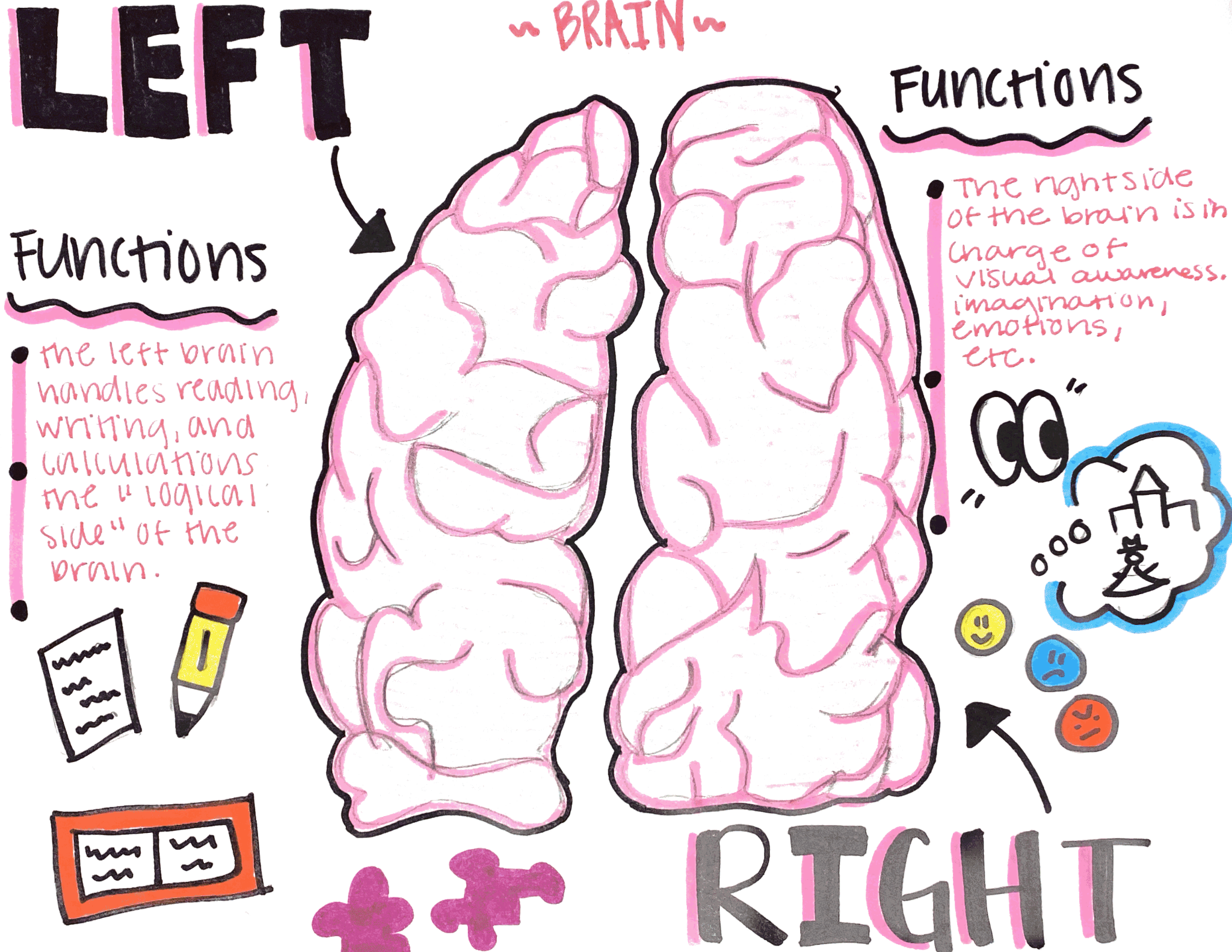 Cavities
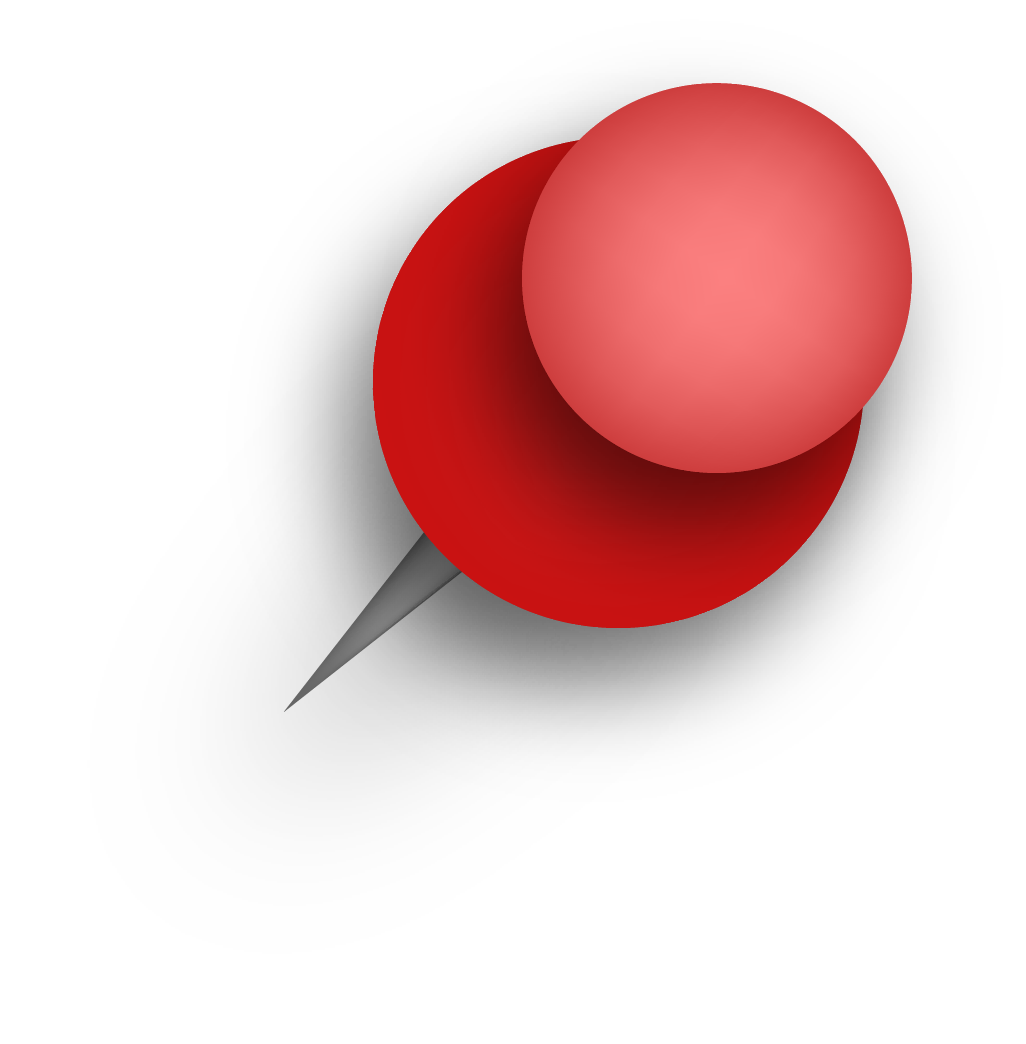 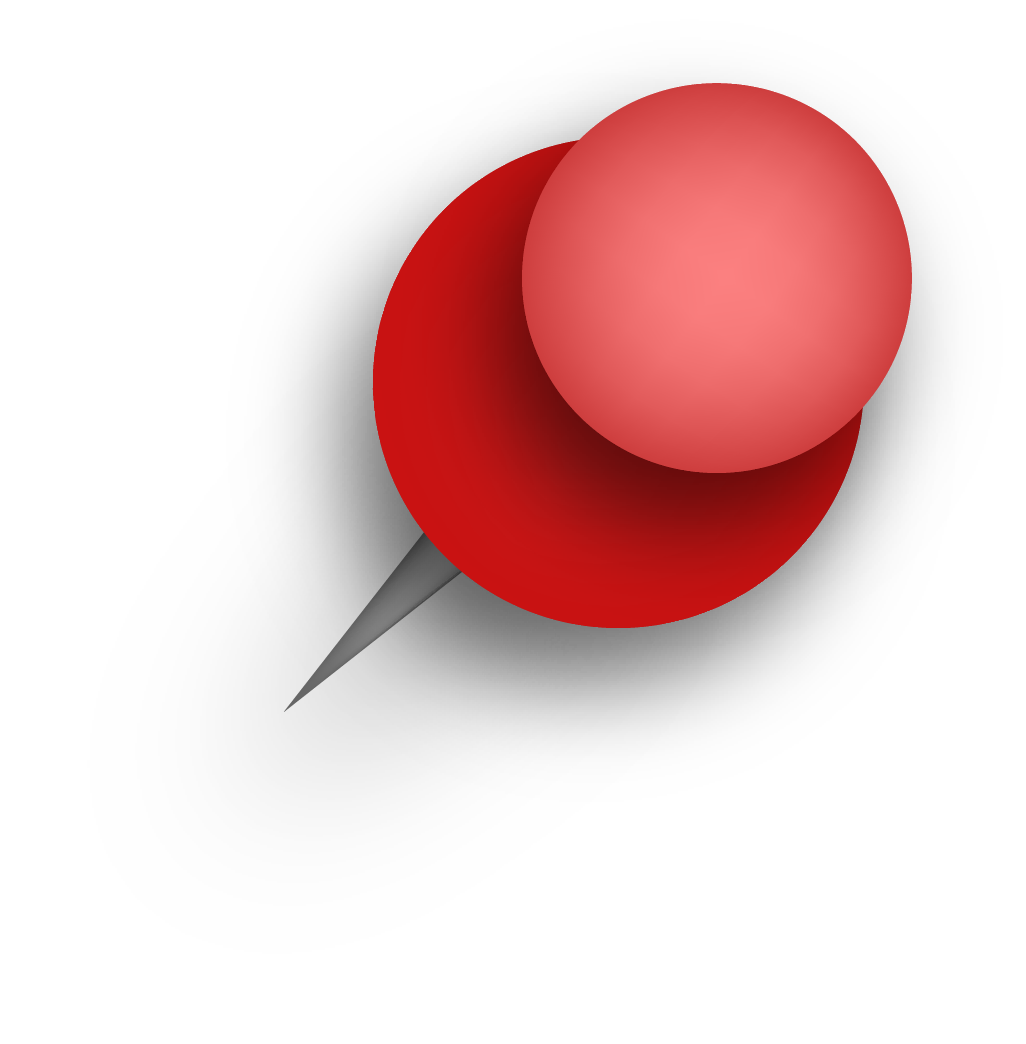 Regions
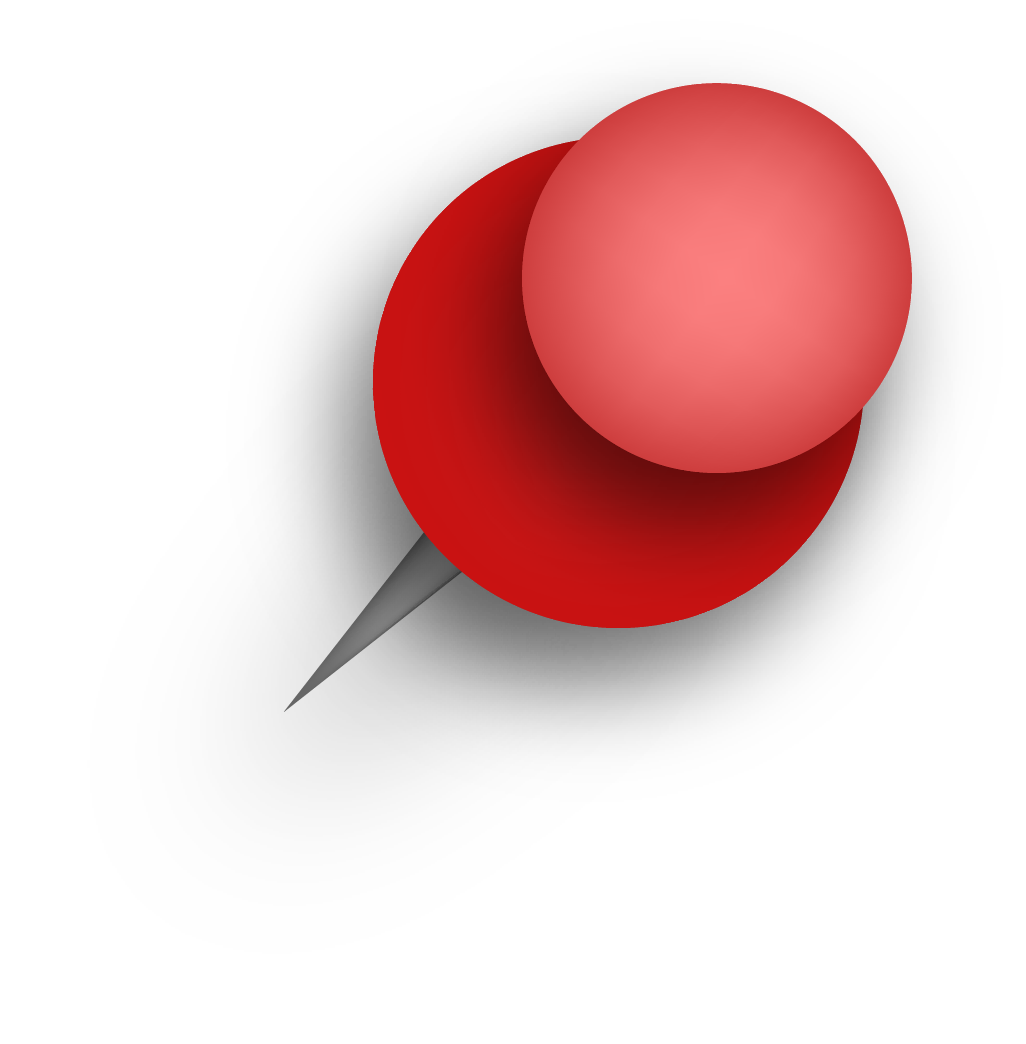 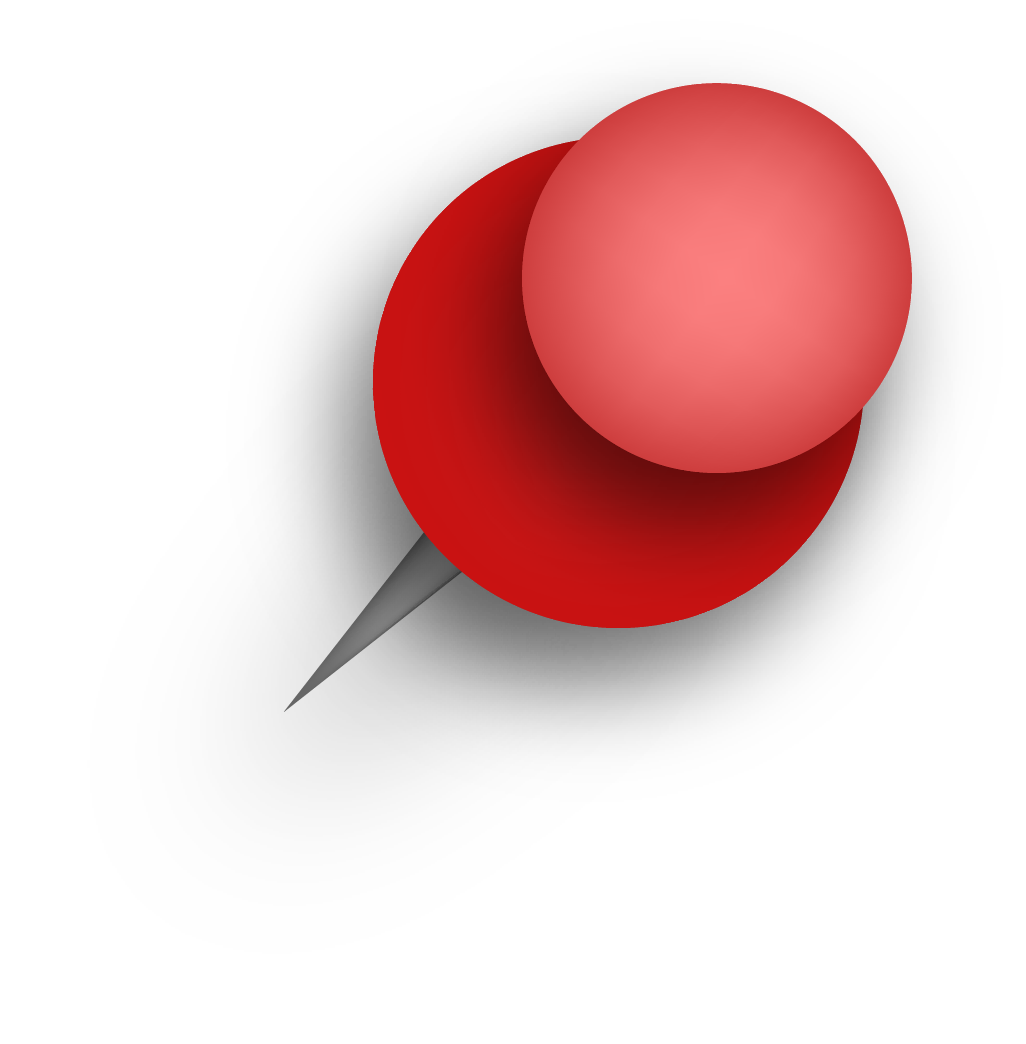 Directional
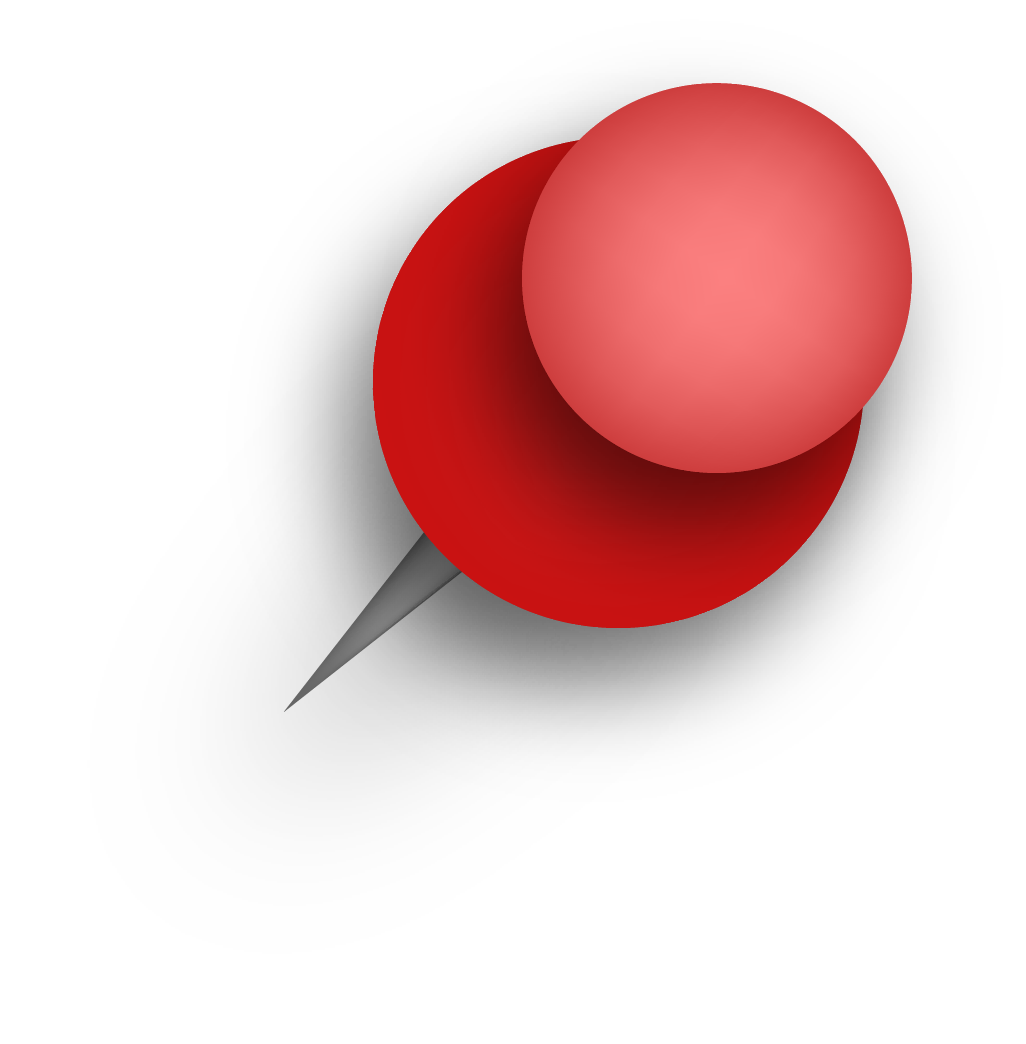 Quadrants
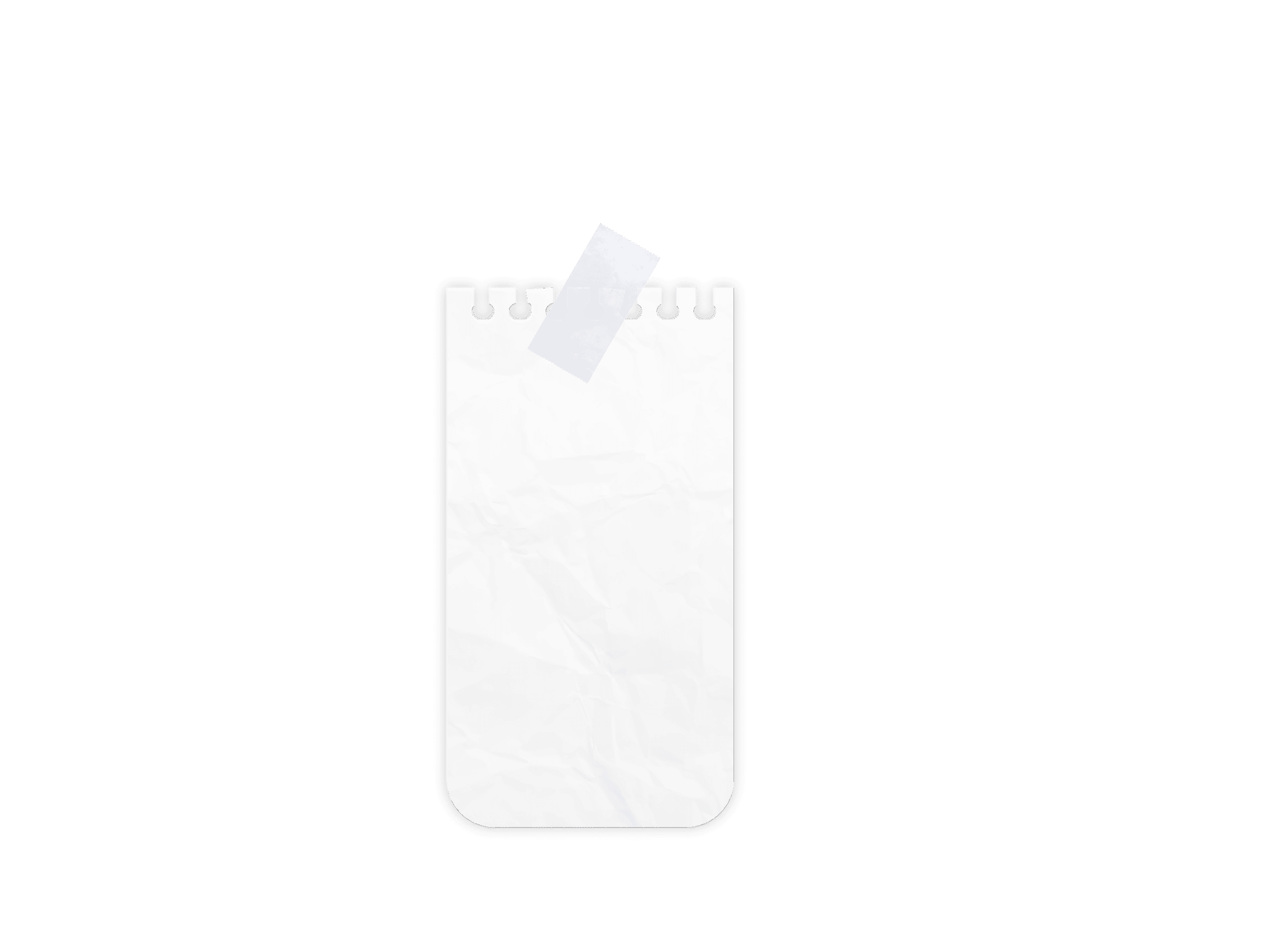 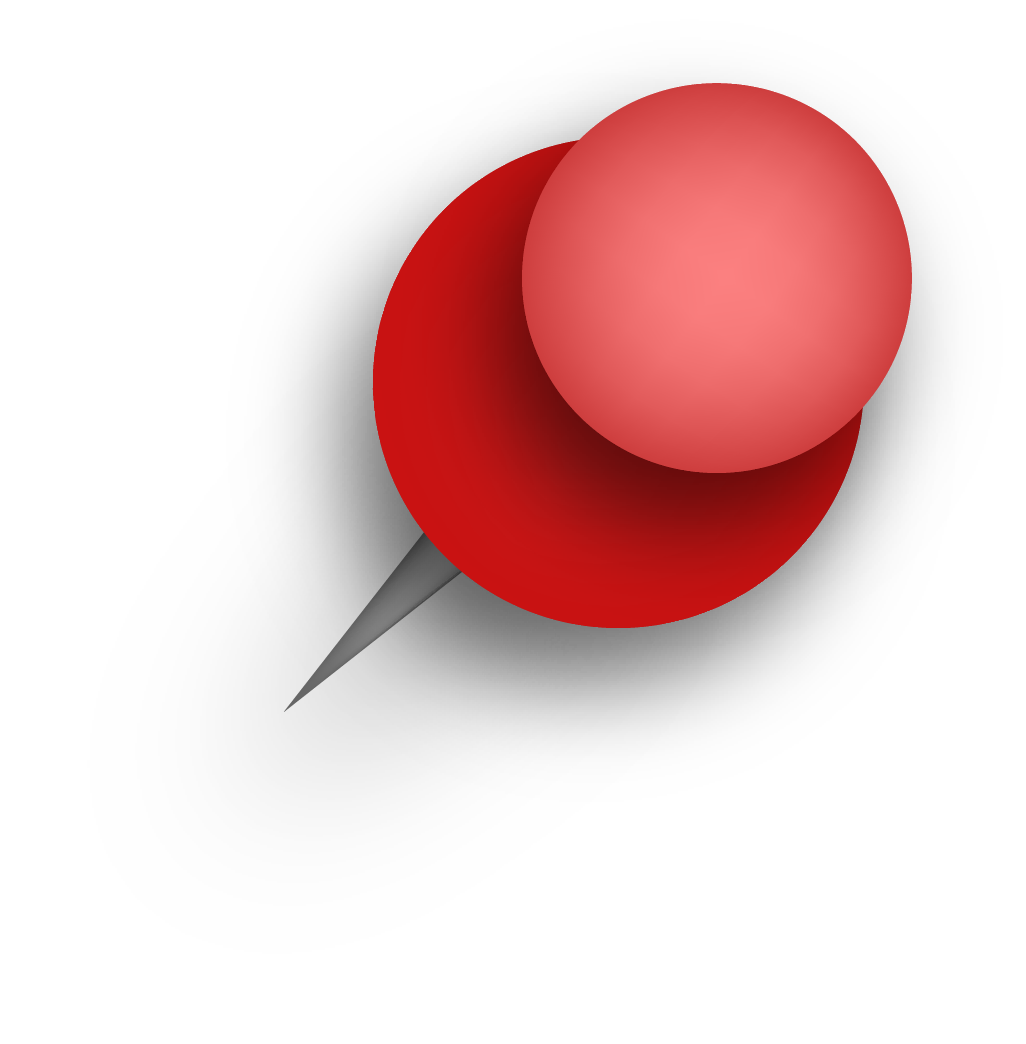 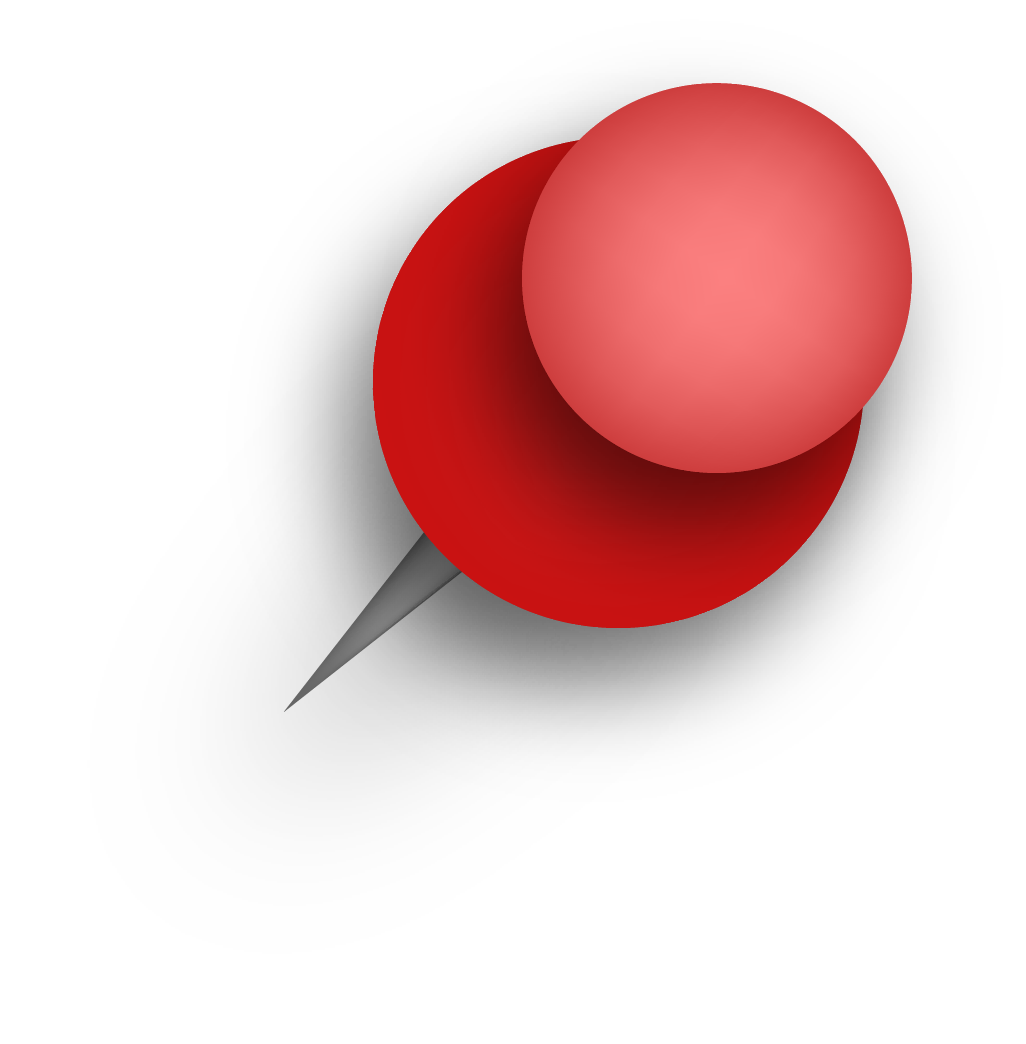 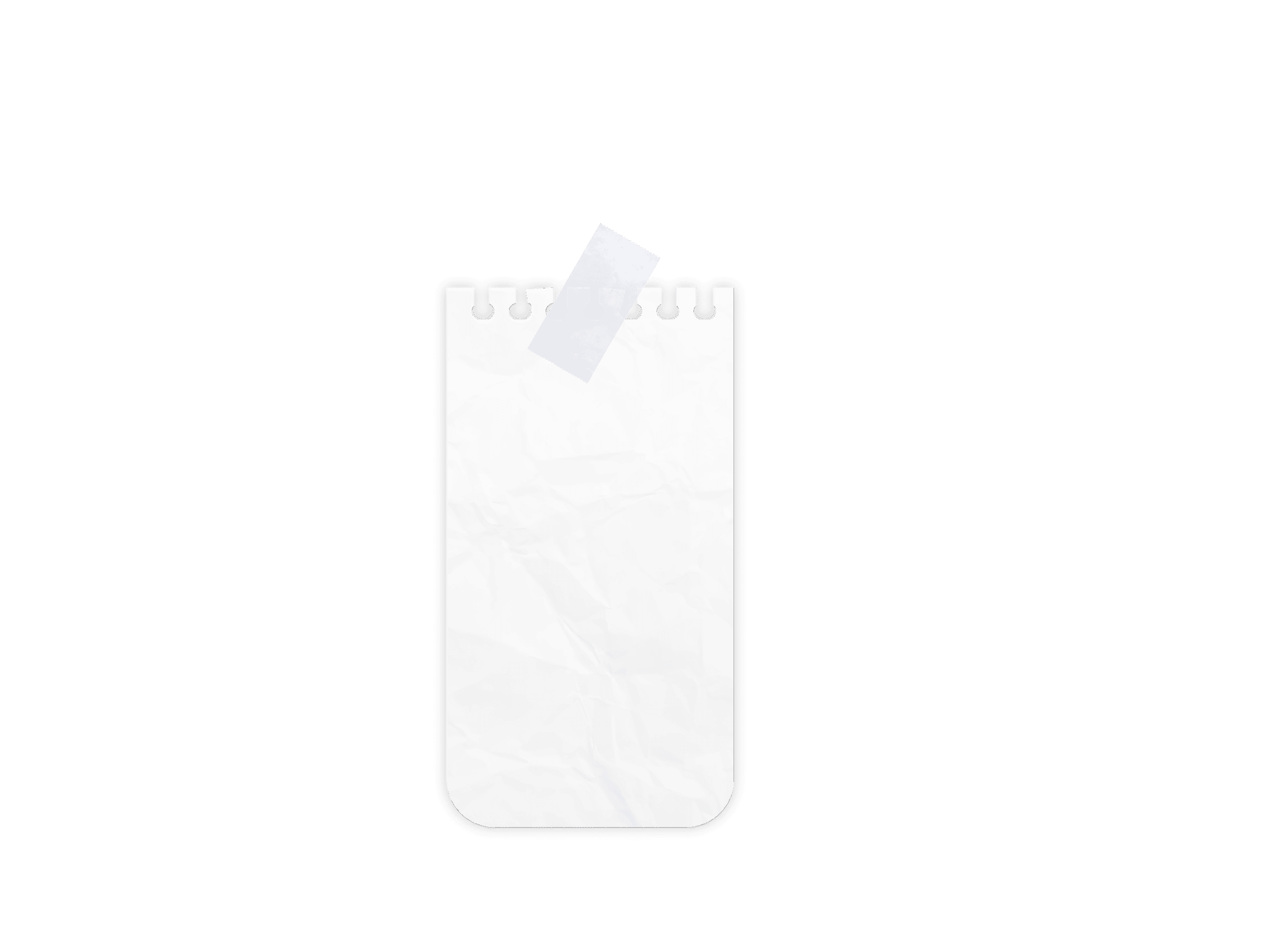 Pinterest Ideas
Table of Contents
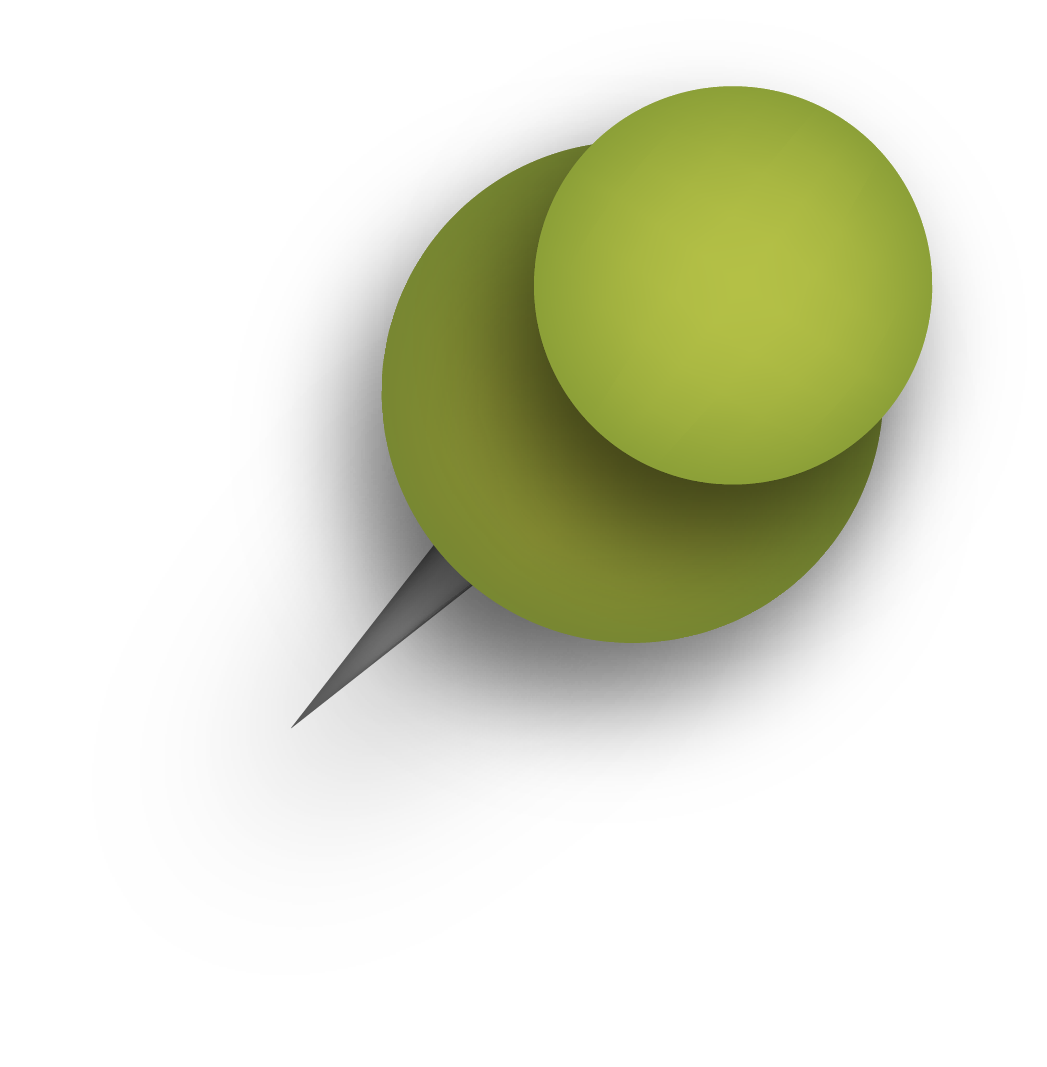 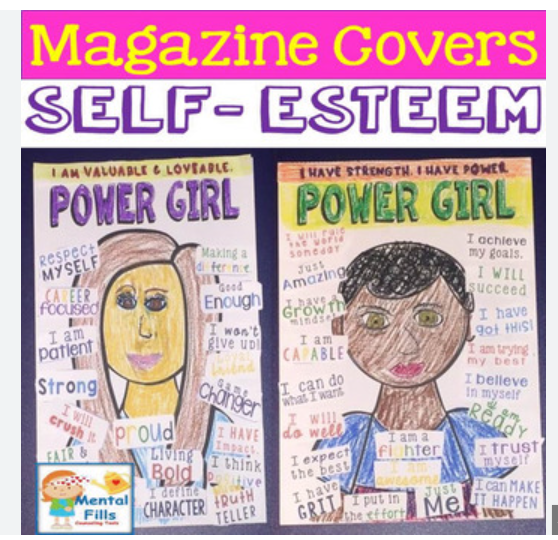 Planes
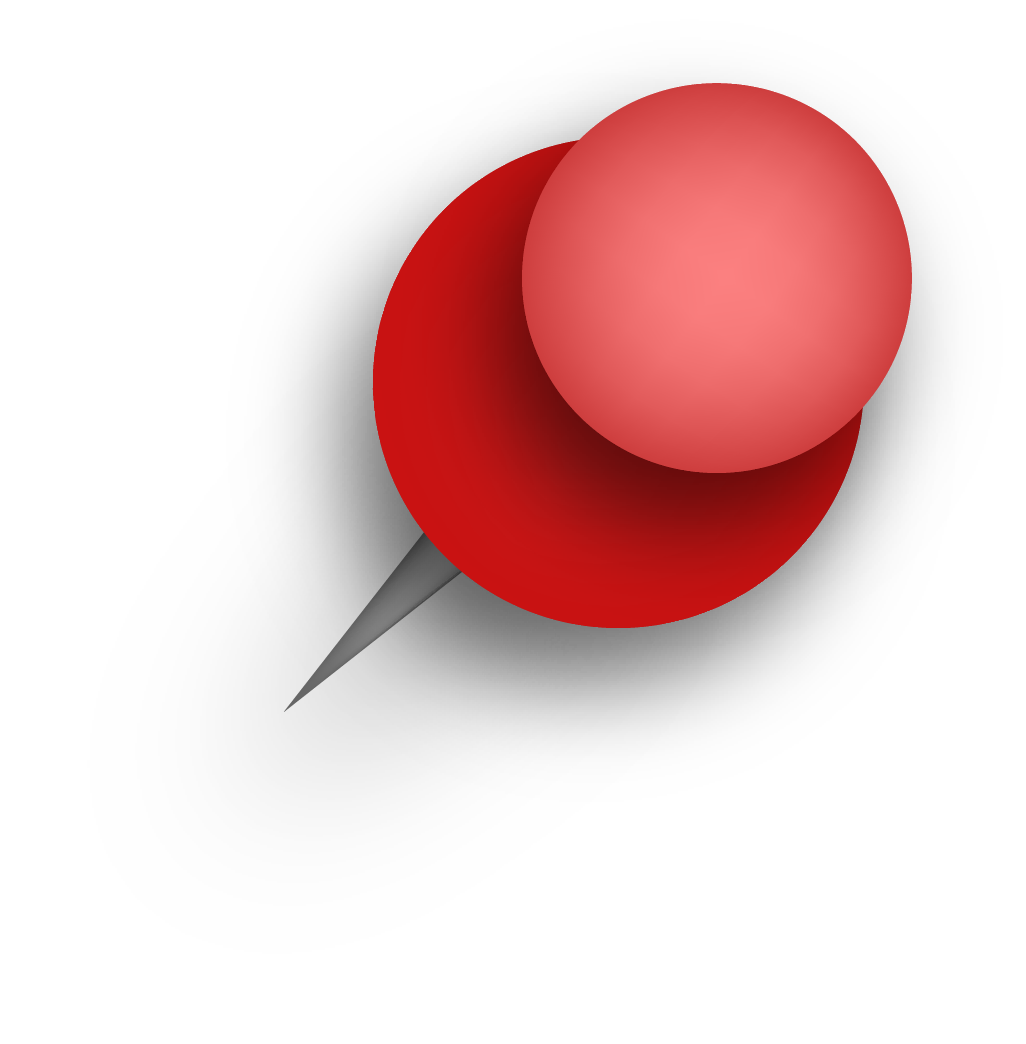 Cavities
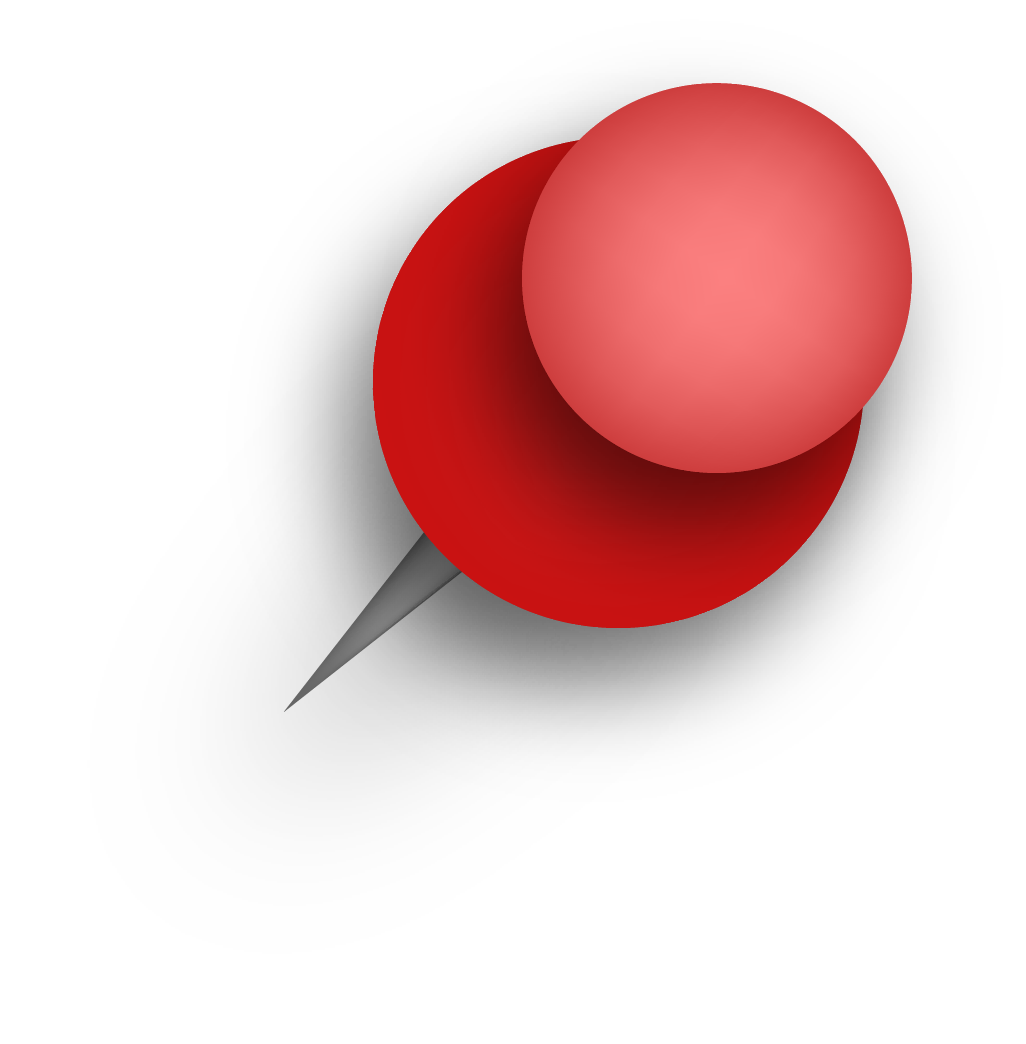 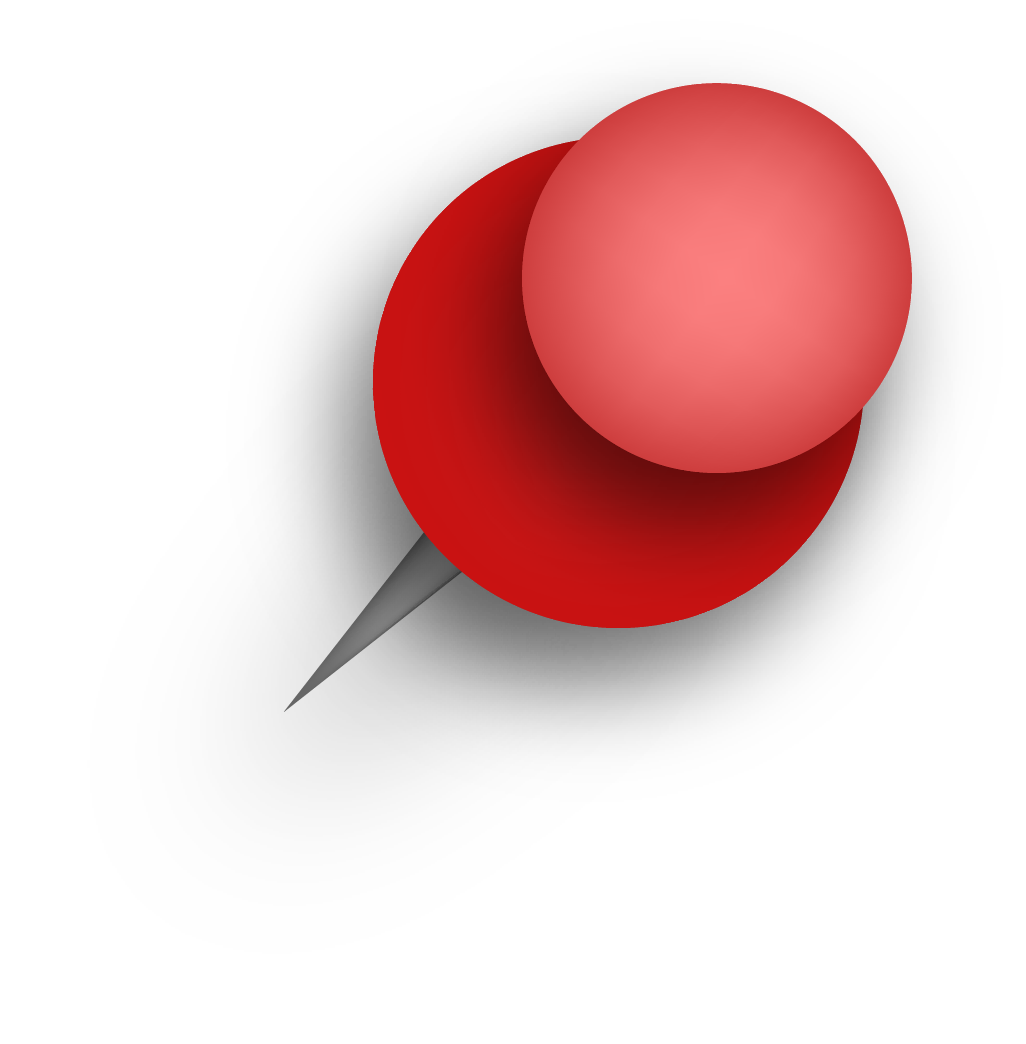 Regions
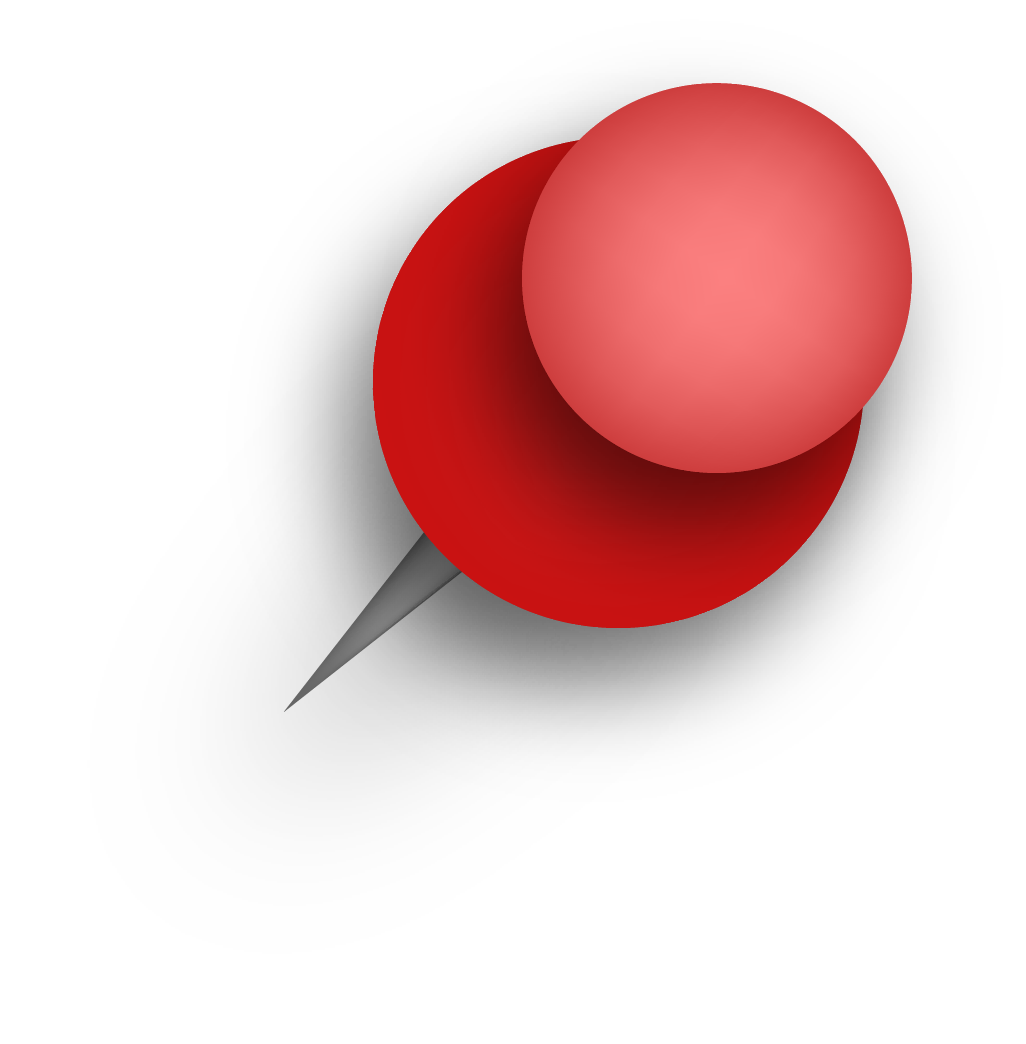 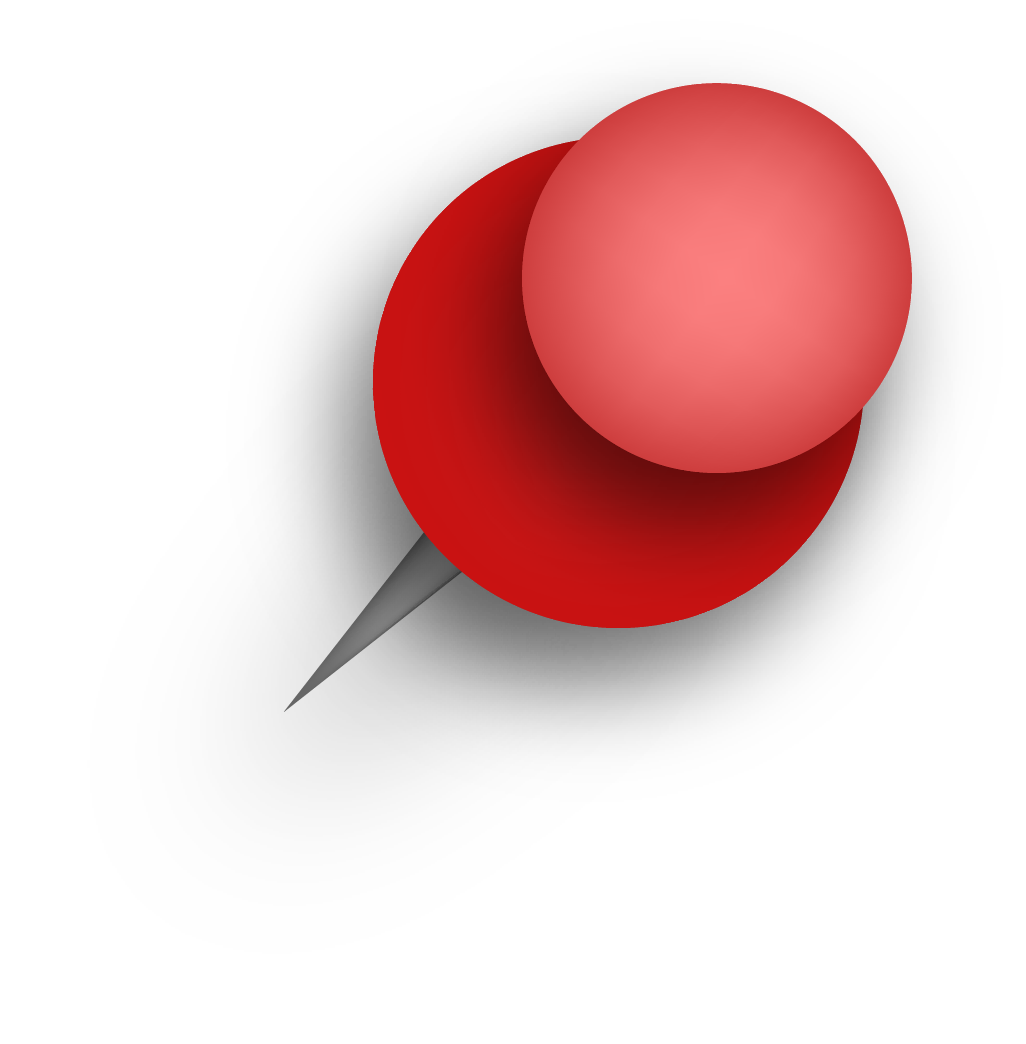 Directional
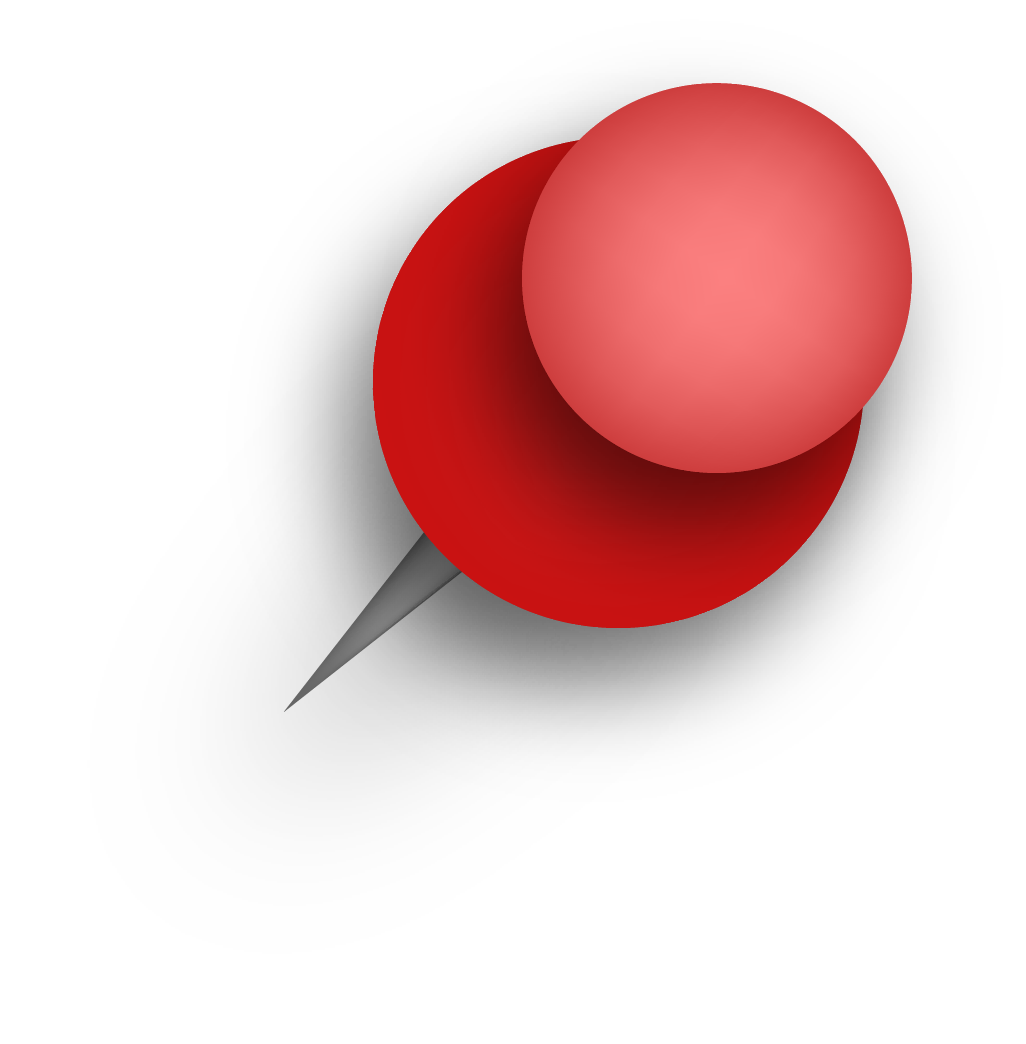 Quadrants
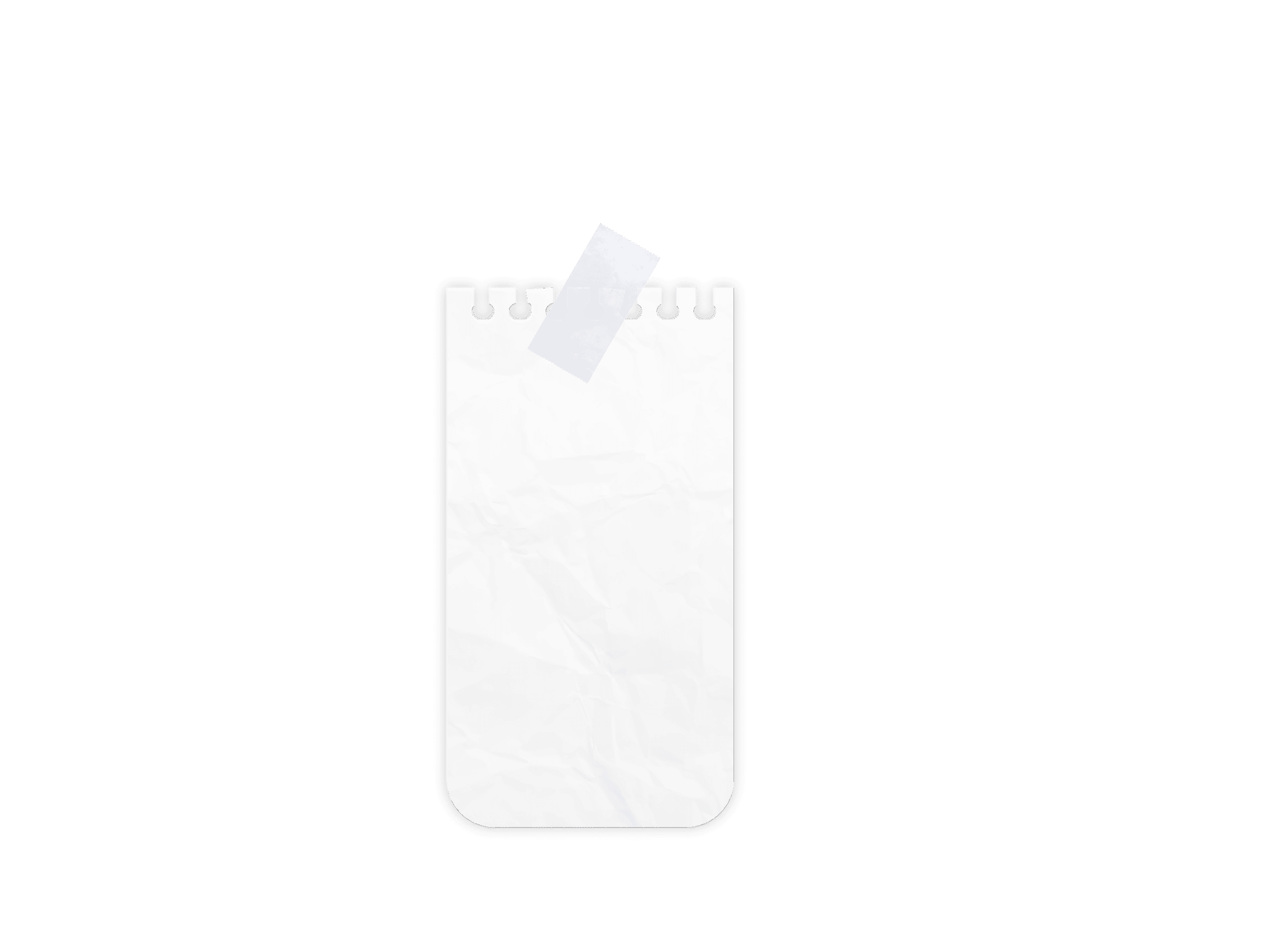 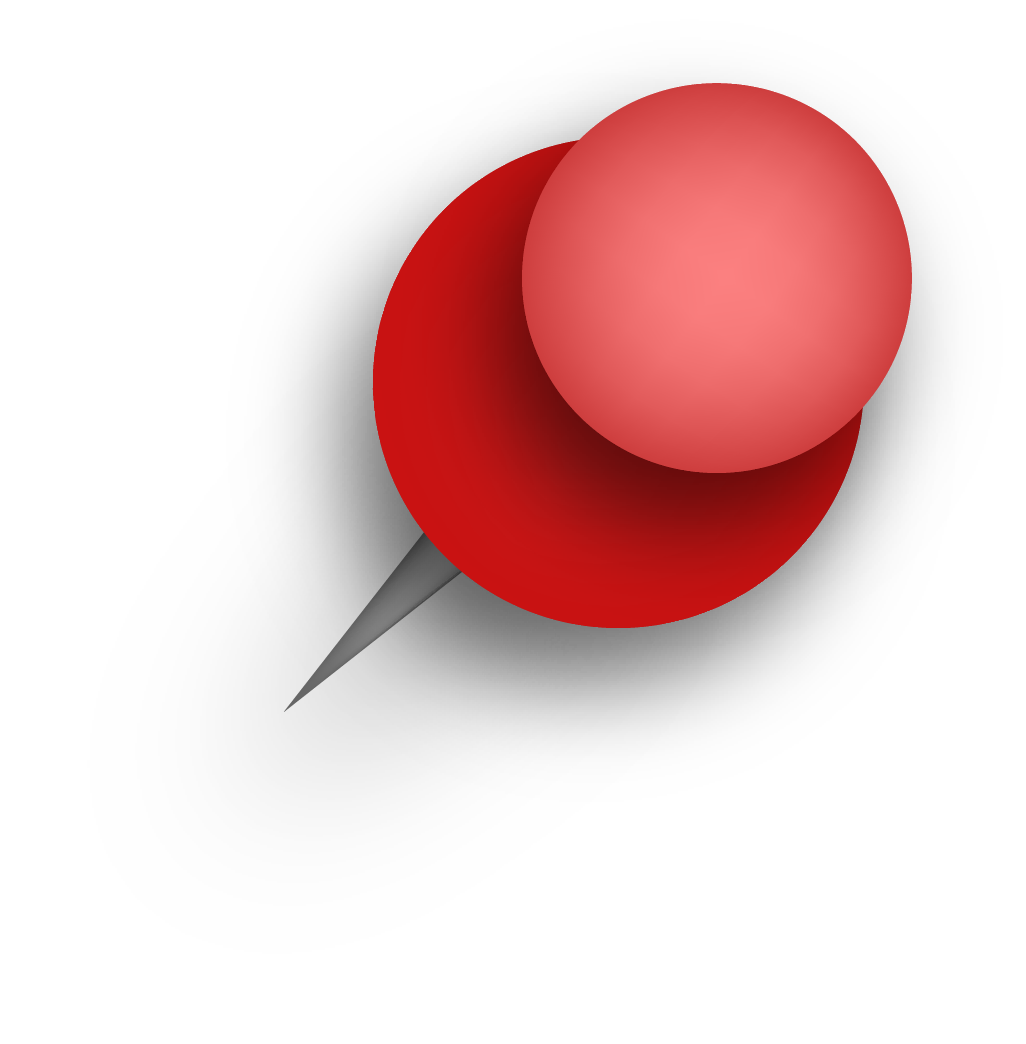 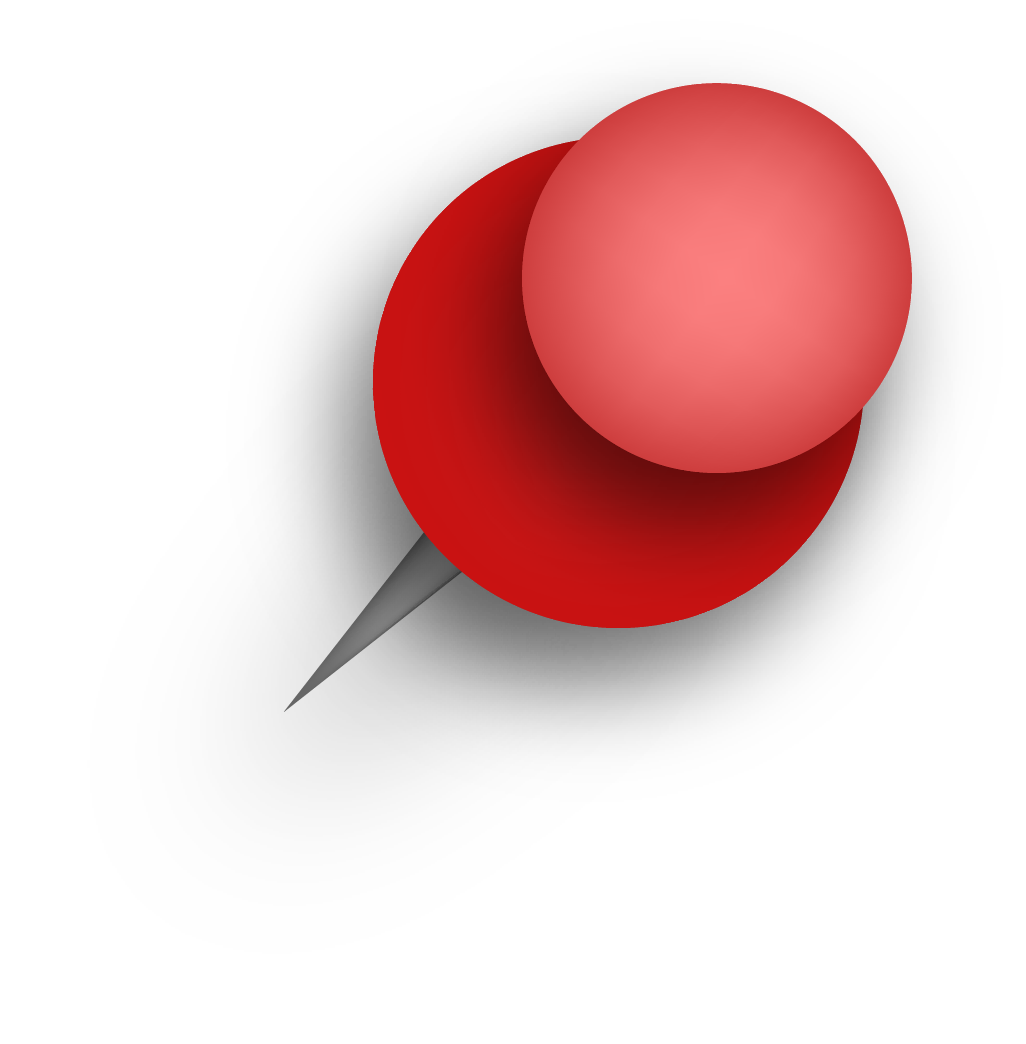 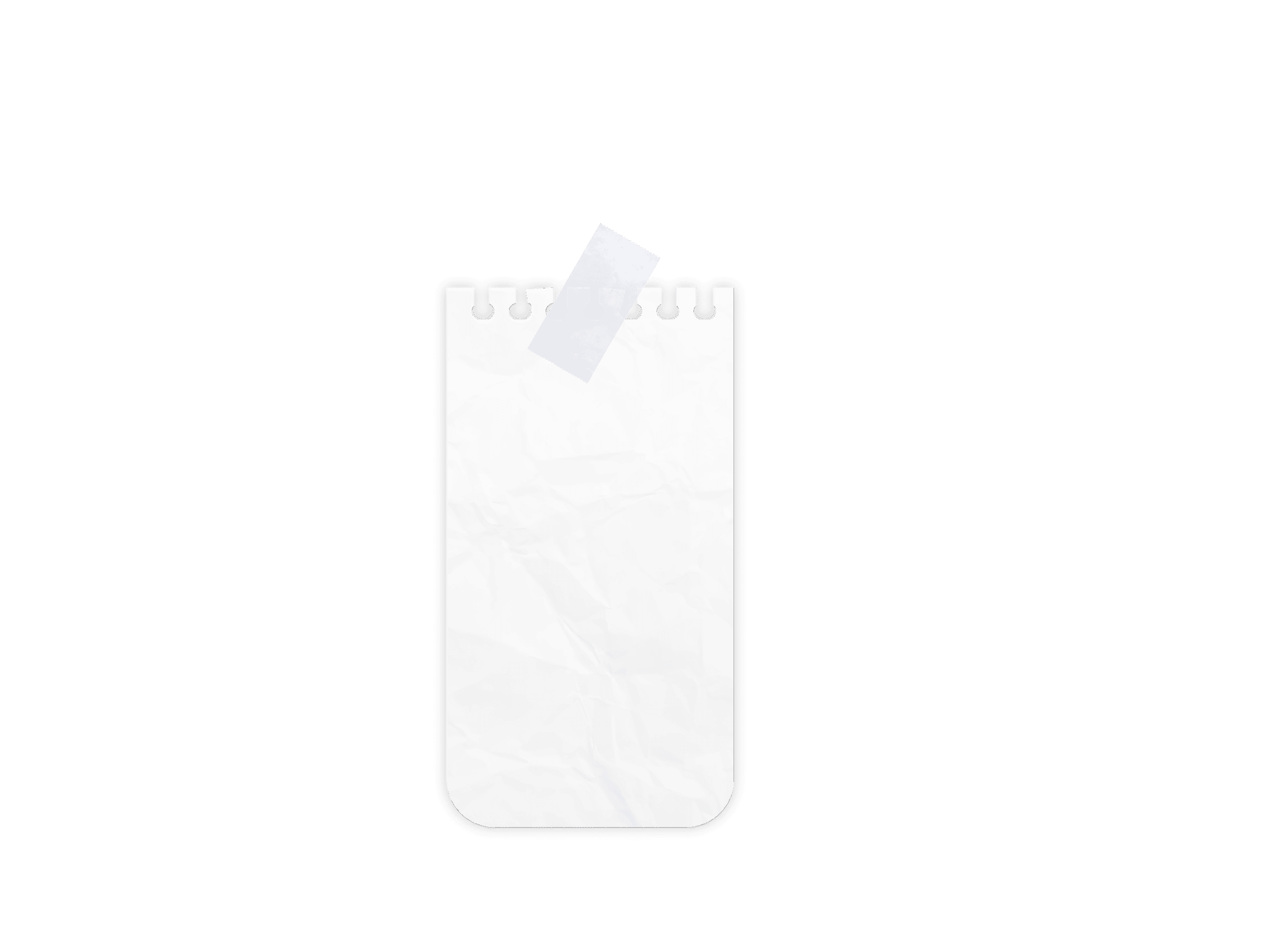 Direction found in Lesson Plans
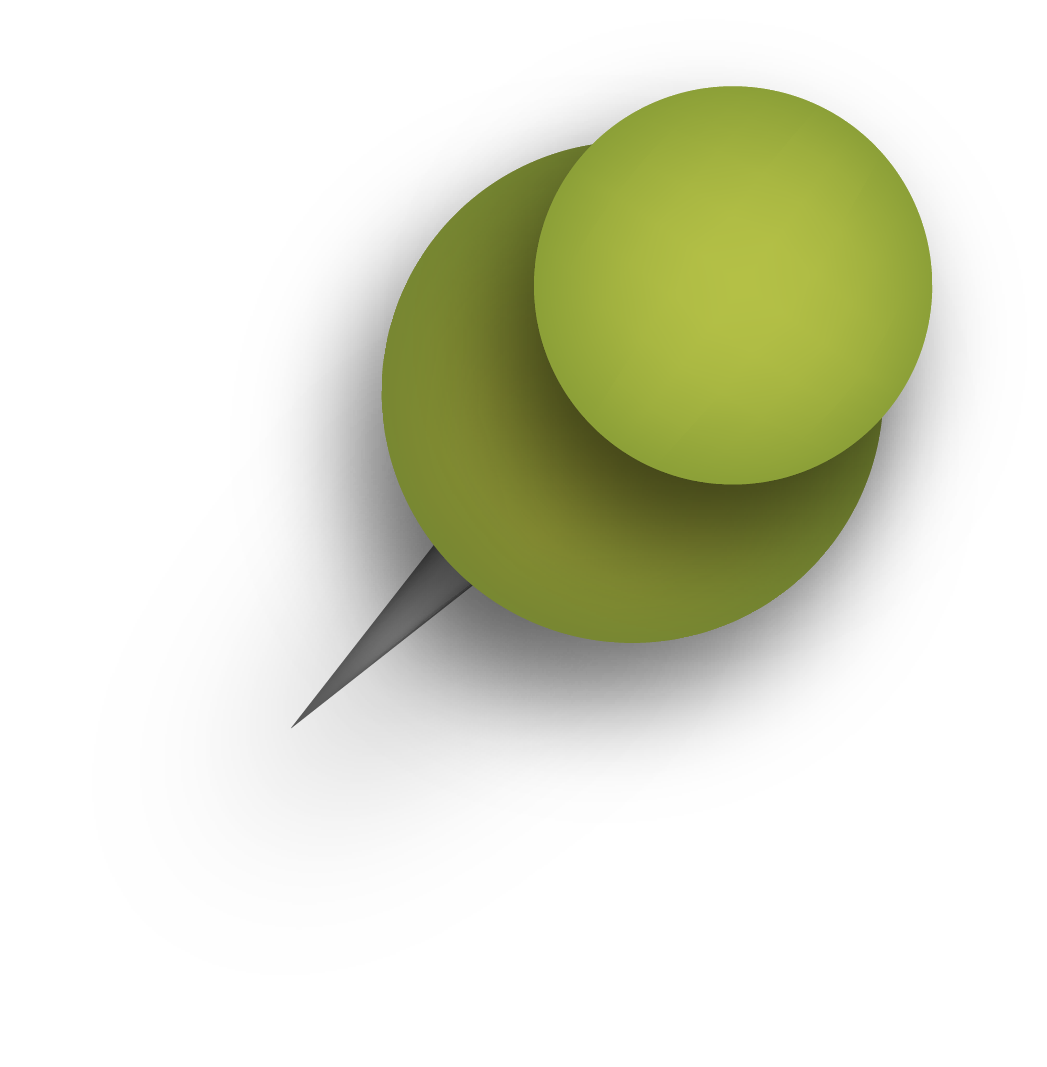 Review Activities/Foldables Template
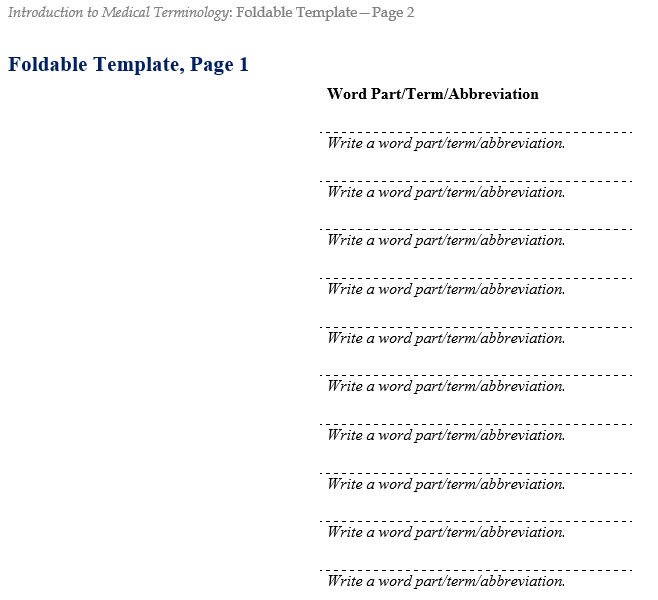 Foldables
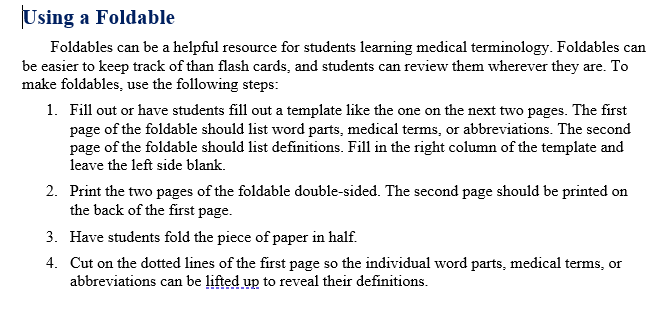 Bell ringers
Exit Tickets
Labs
Flash 
cards
White Boards
Models
Table Groups
Small group Races
Diagram cards
Word Surgery
Word Construction
Diagram Drills
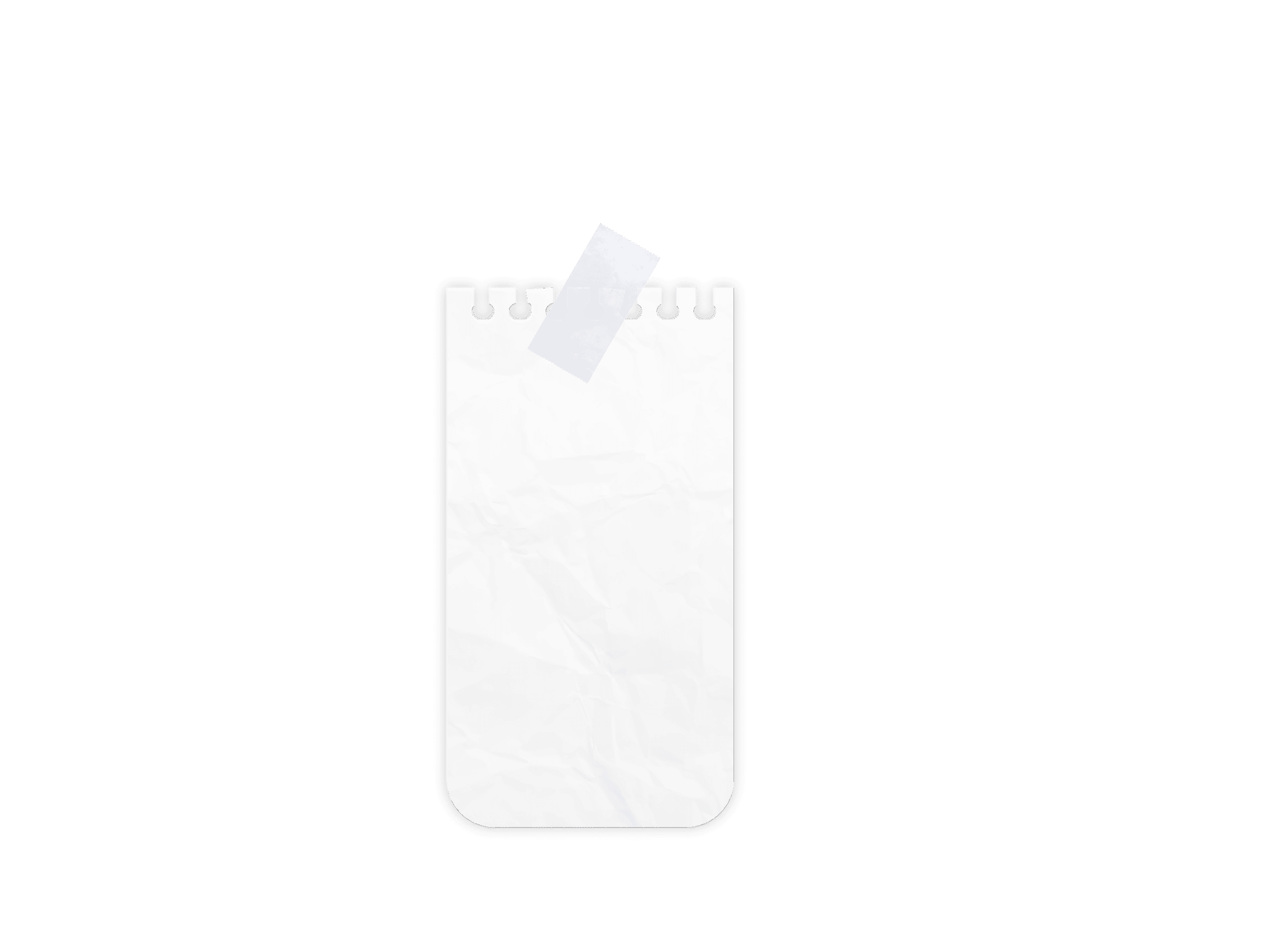 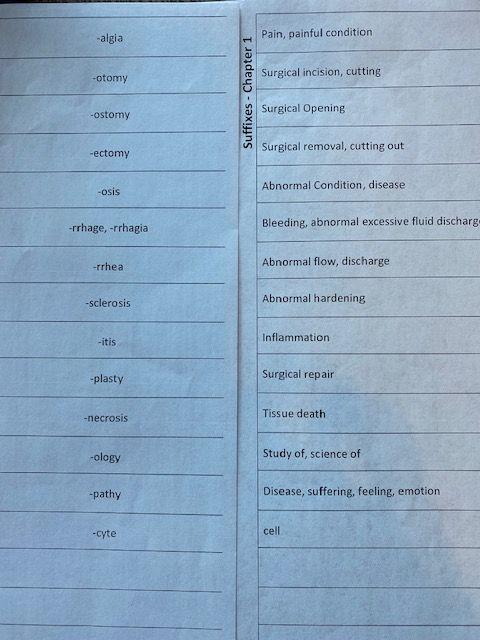 Foldables
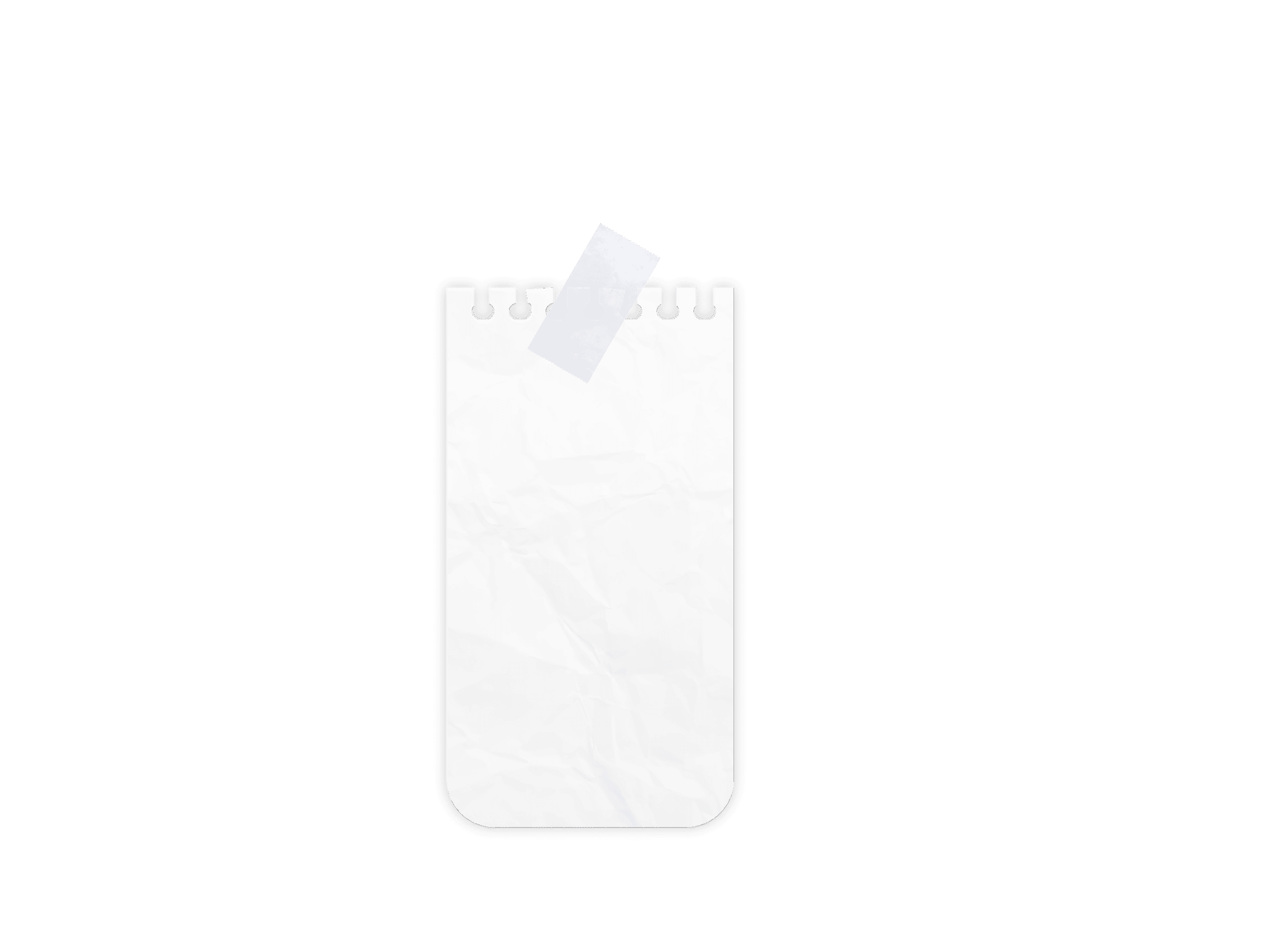 [Speaker Notes: Have students act out/be visuals for the organs!]
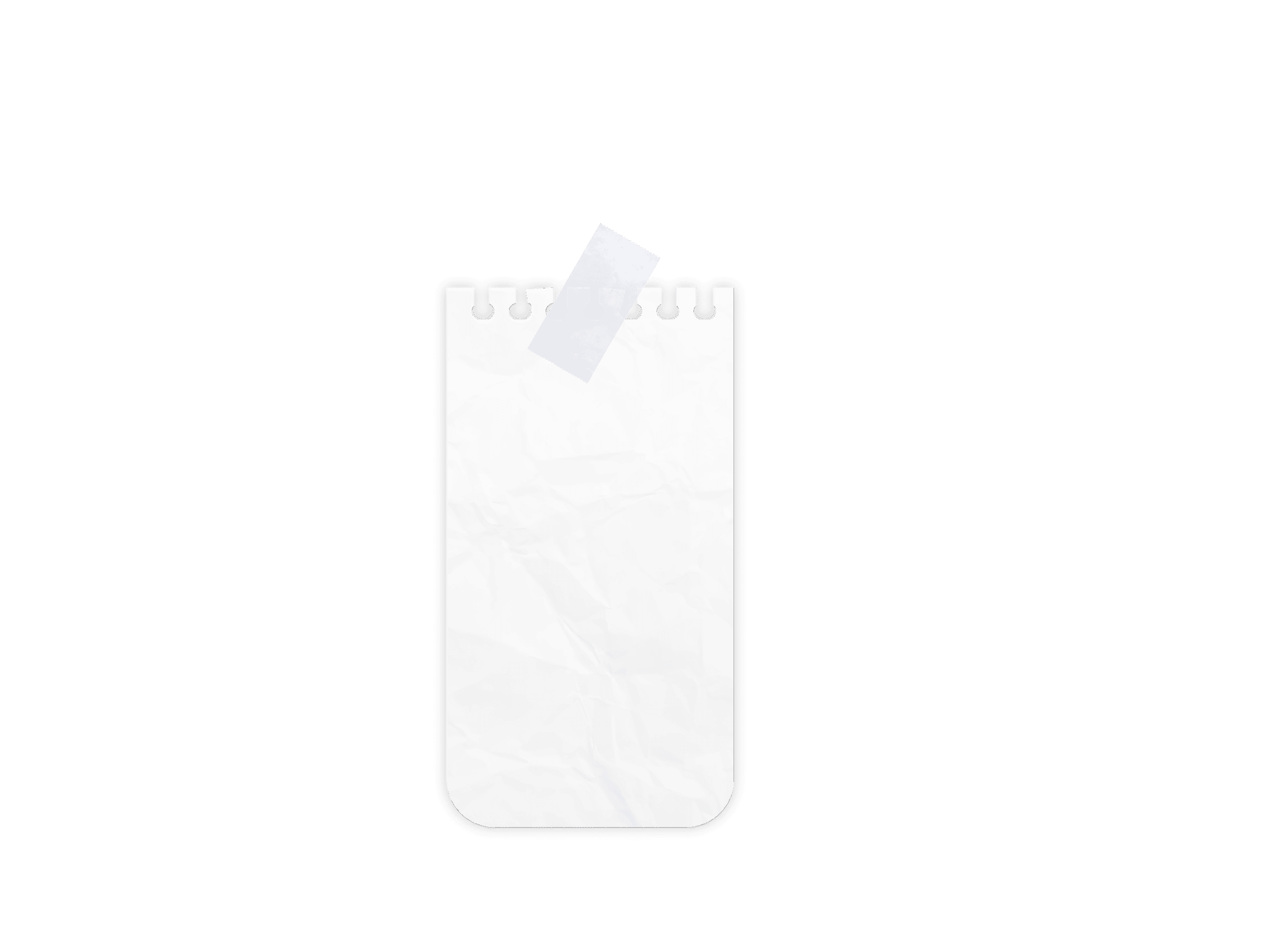 Direction found in Lesson Plans
Review Activities/Exit Tickets
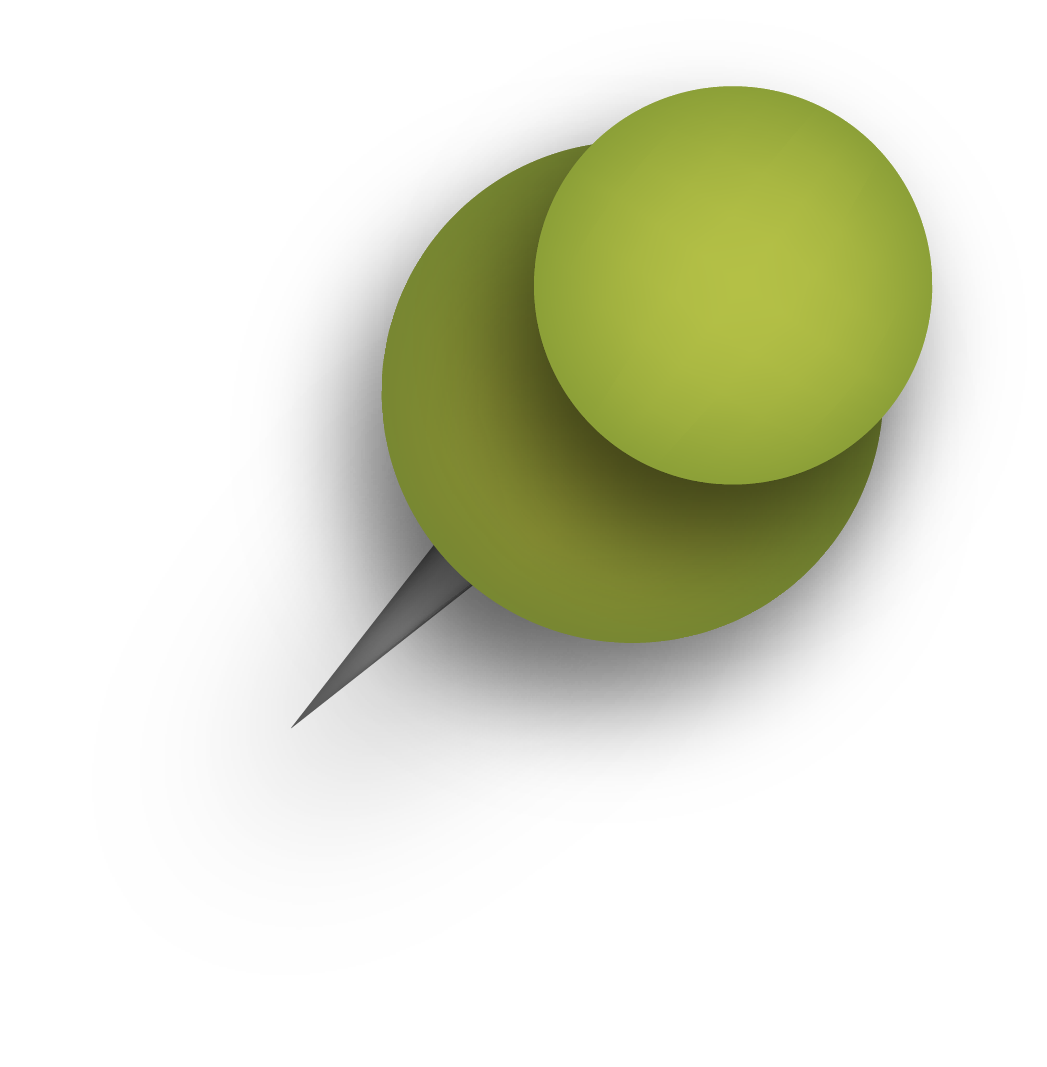 Foldables
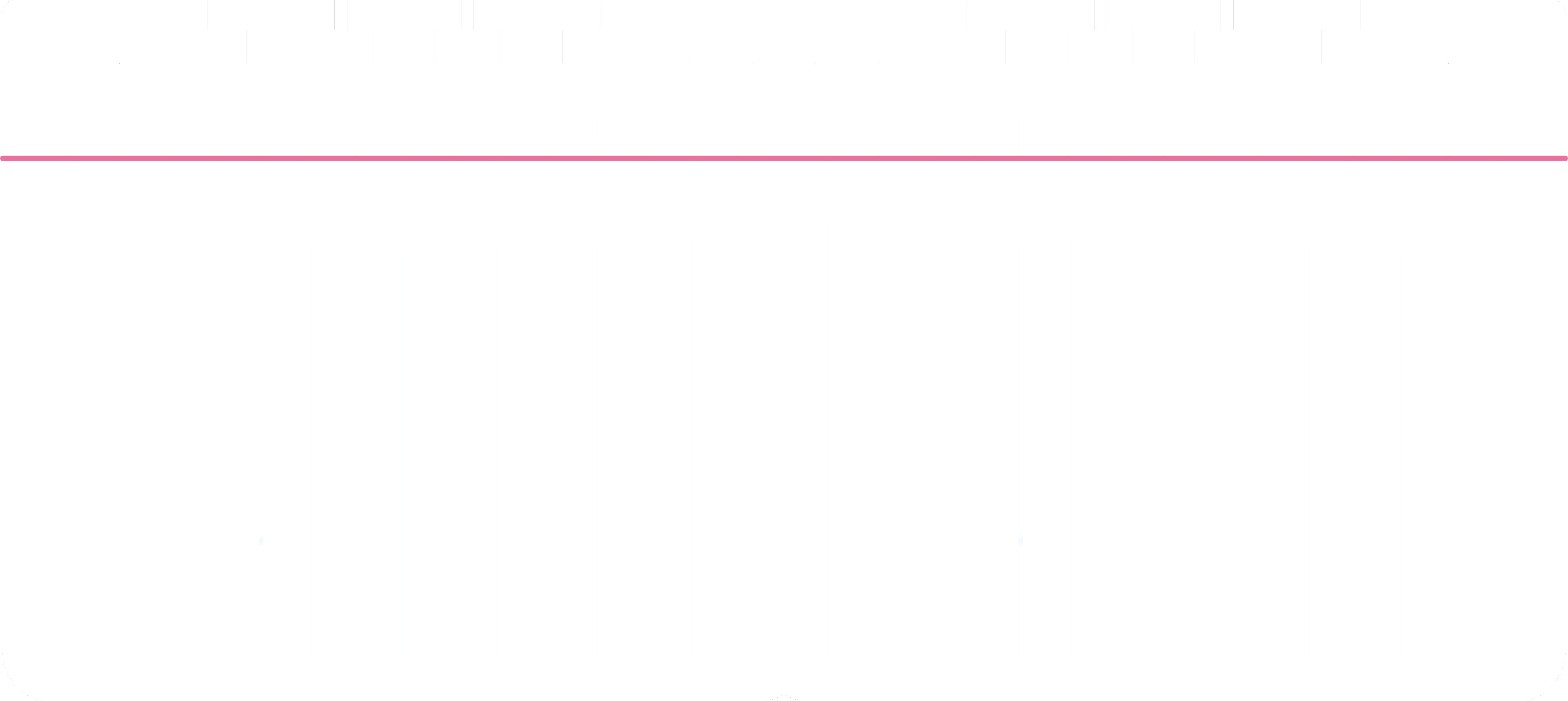 Bell ringers
Exit Tickets
Labs
Flash 
cards
Games
White Boards
Models
Table Groups
Small group Races
Diagram cards
Word Surgery
Word Construction
Diagram Drills
Bingo
Flyswatter
Kahoot
Gimlet
Quizlet
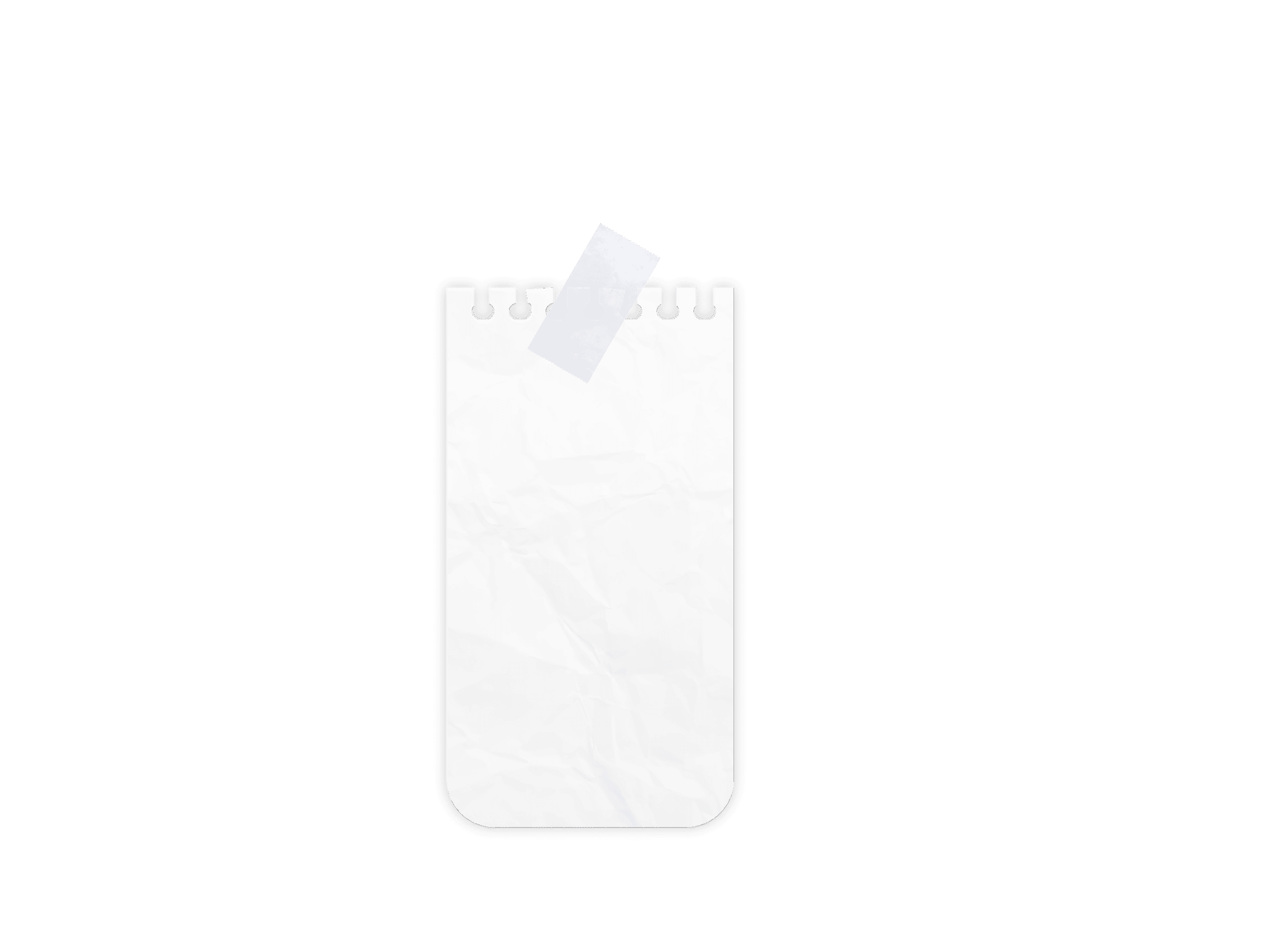 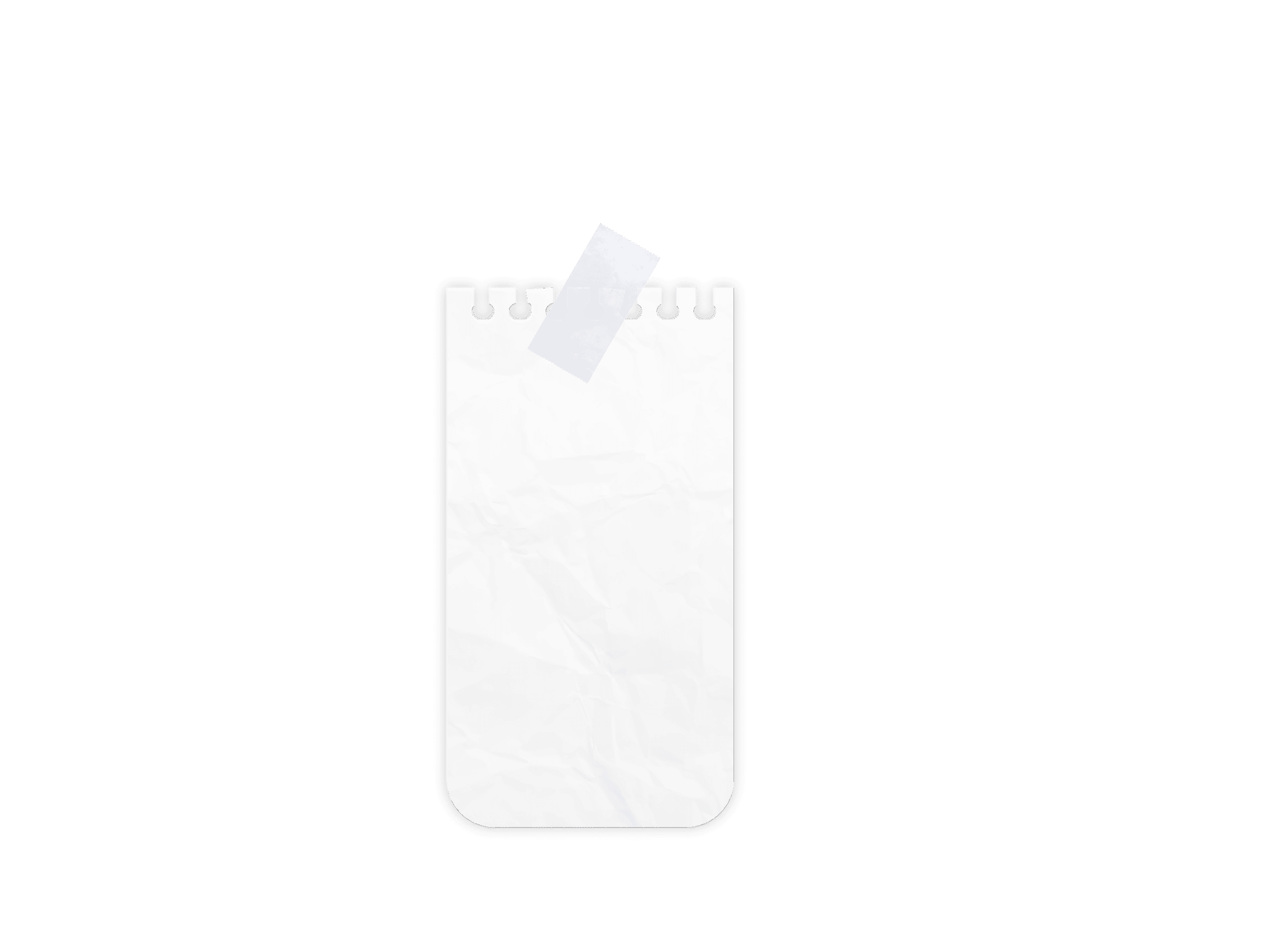 What’s its function?
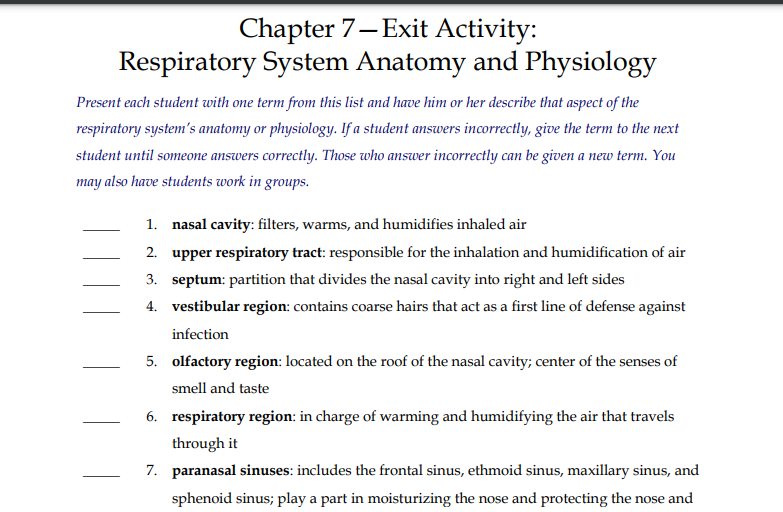 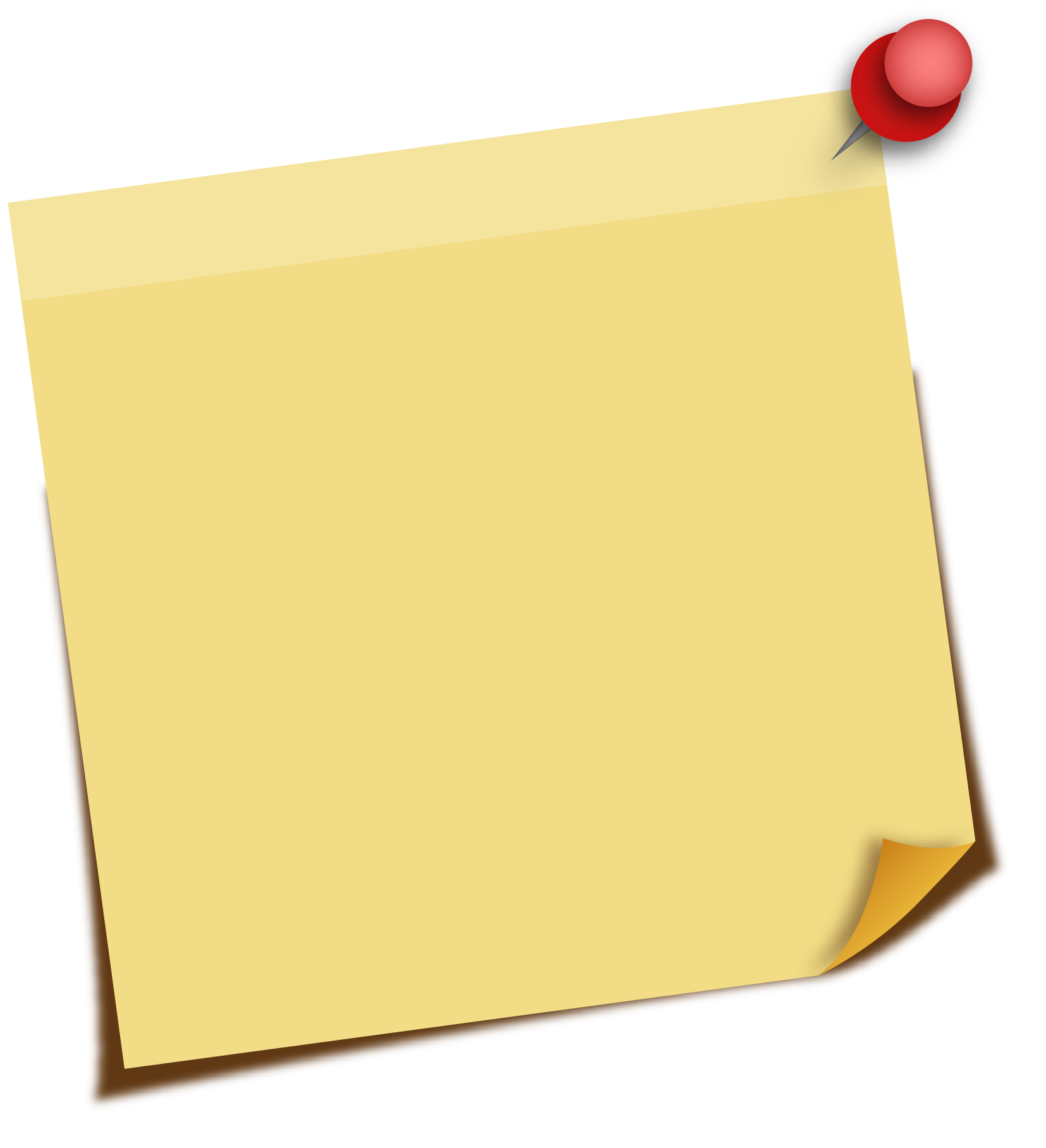 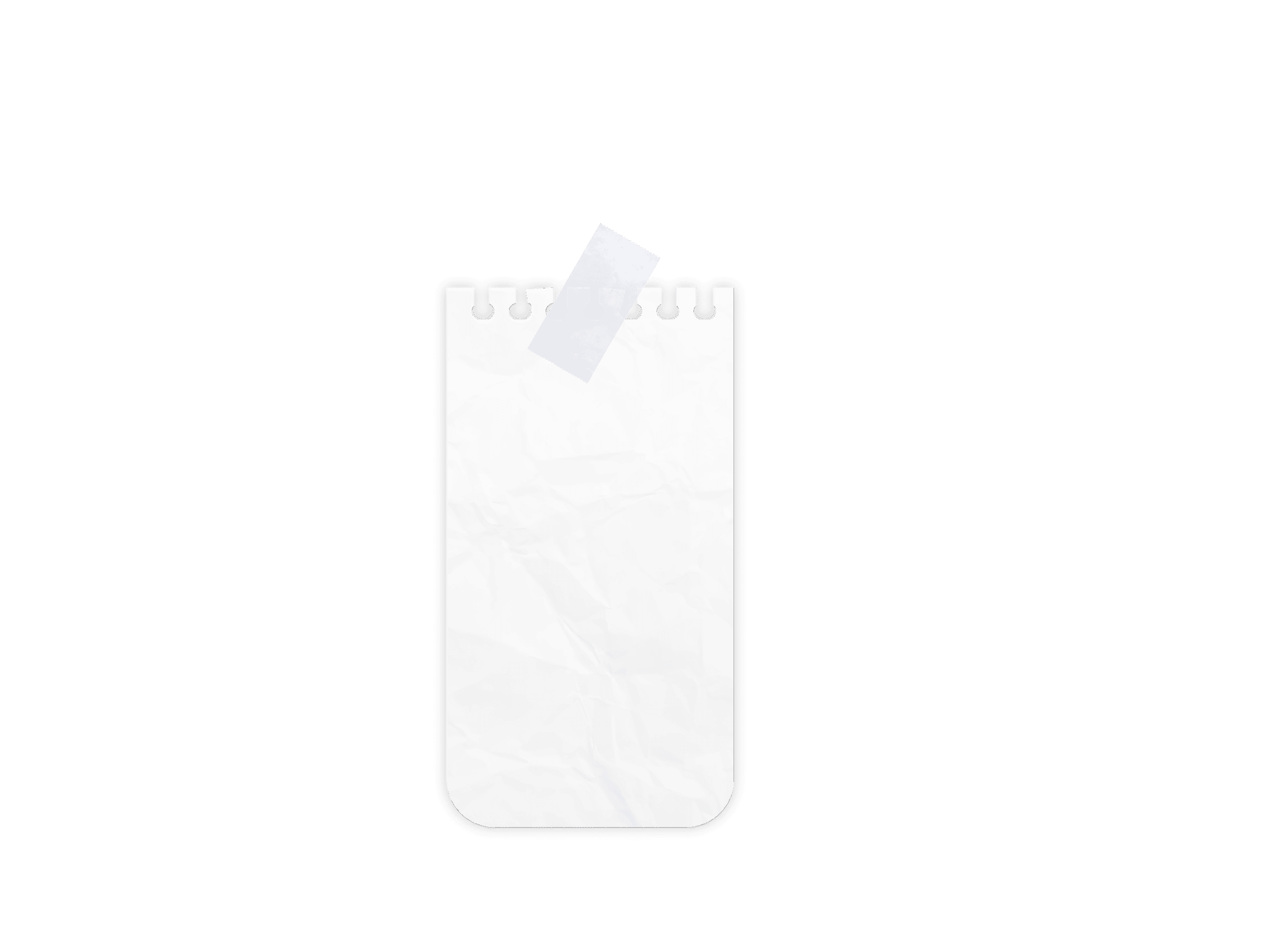 Exit Ticket
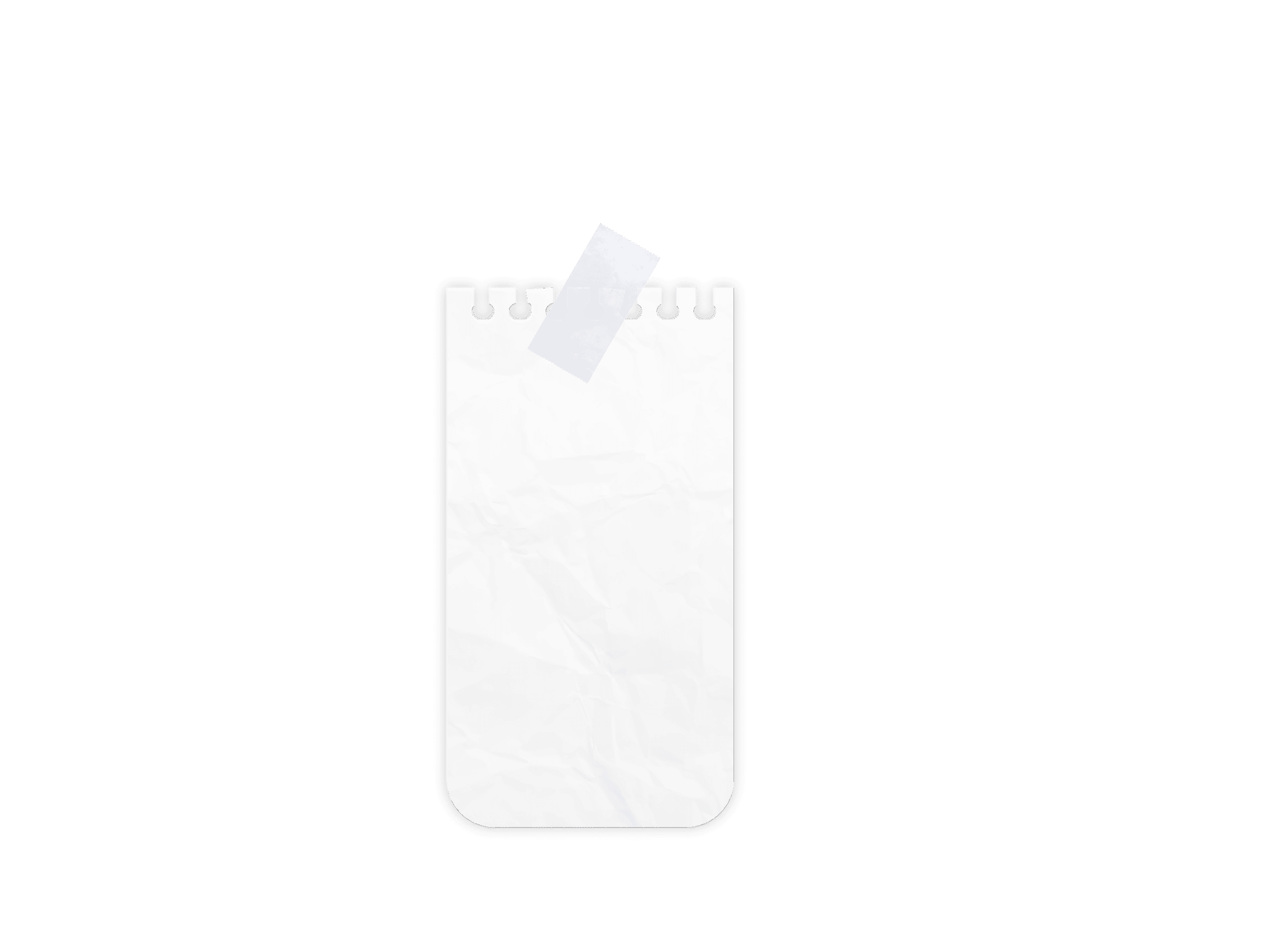 Bell Ringer
What’s its function?
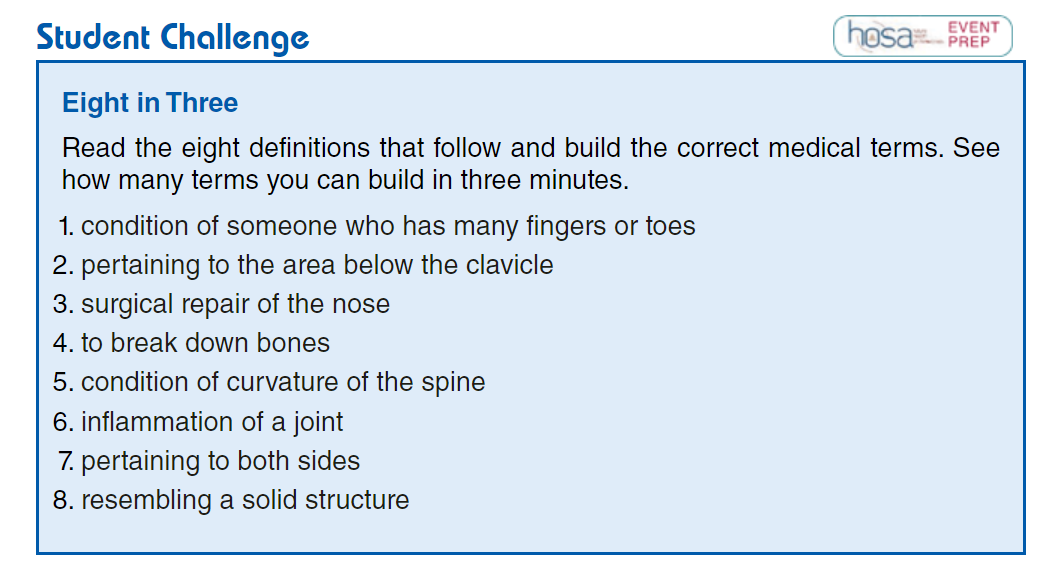 Brain Break
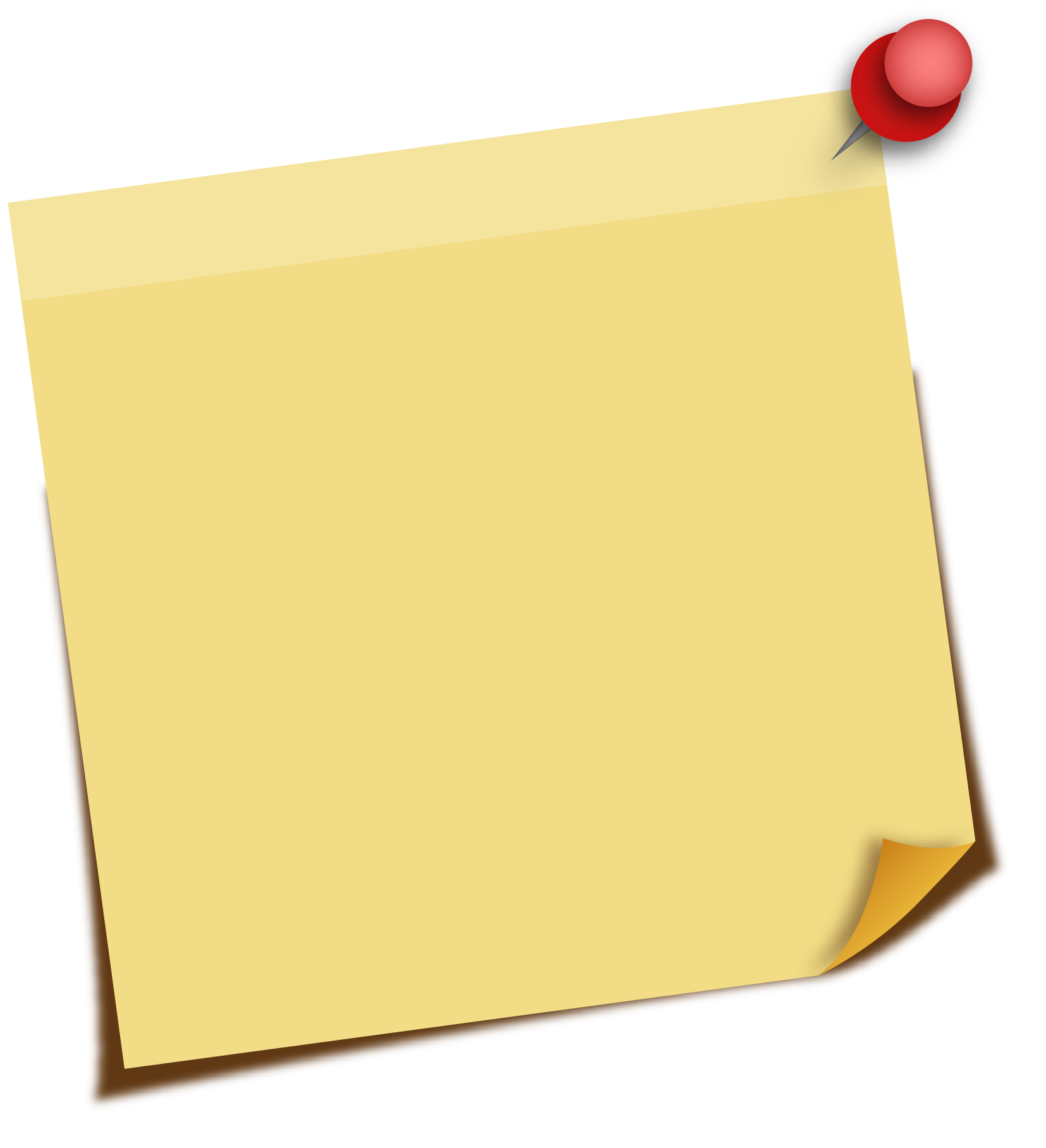 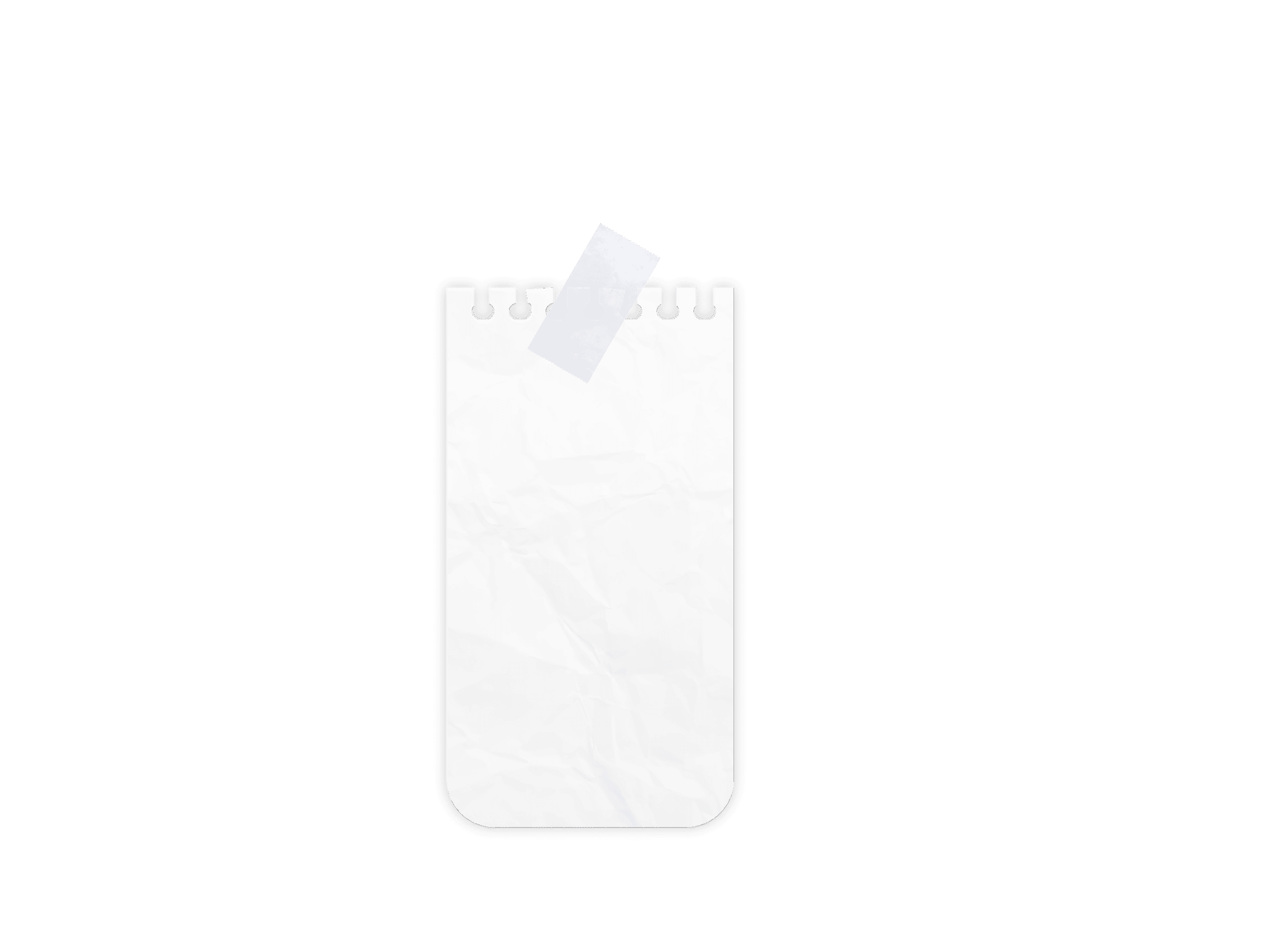 Exit Ticket
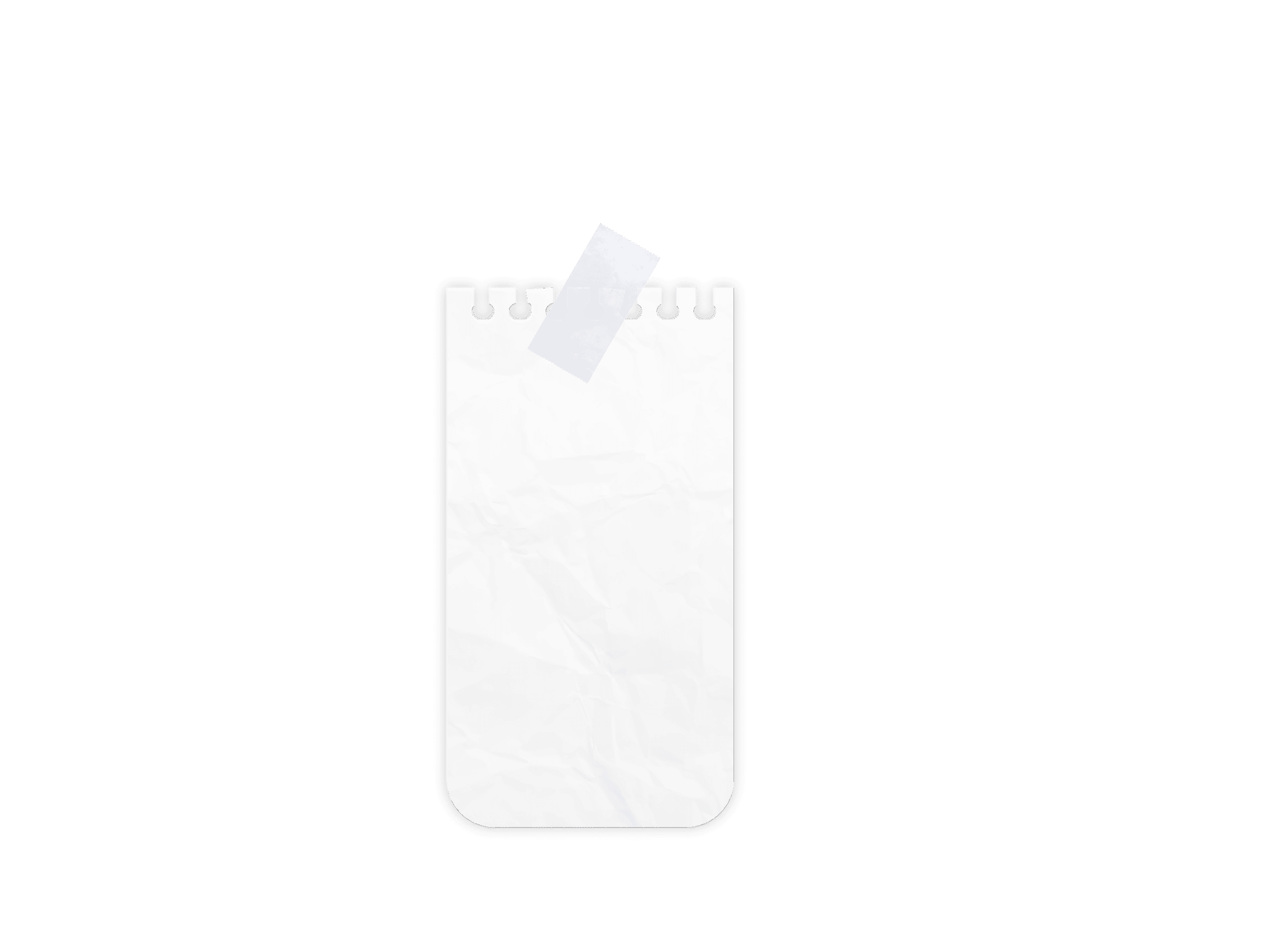 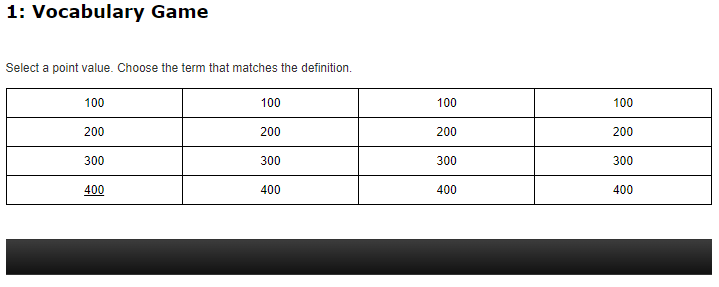 What’s its function?
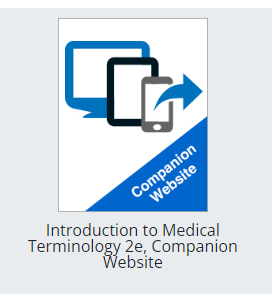 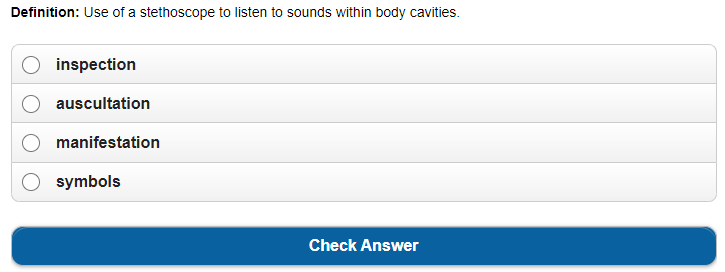 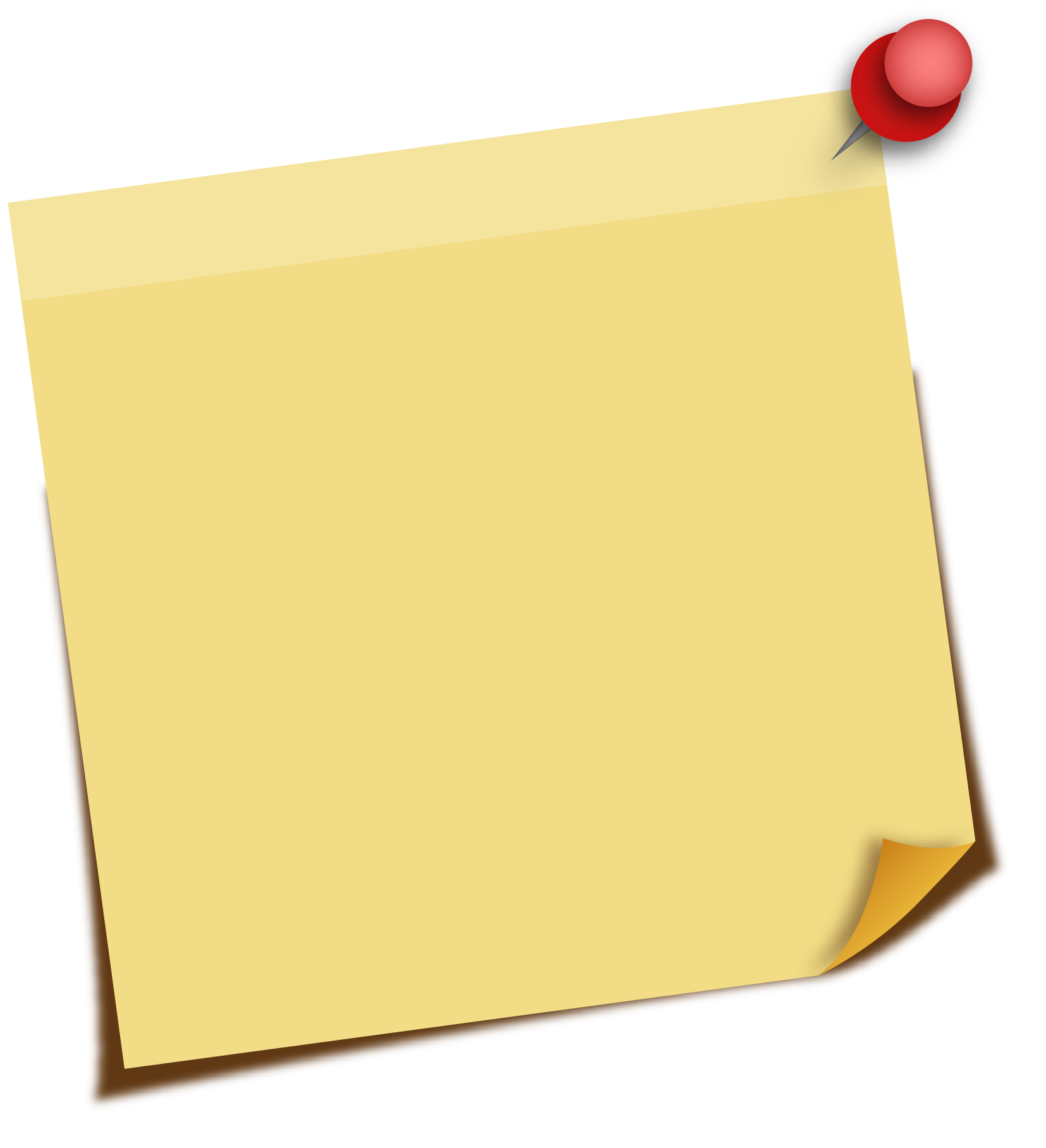 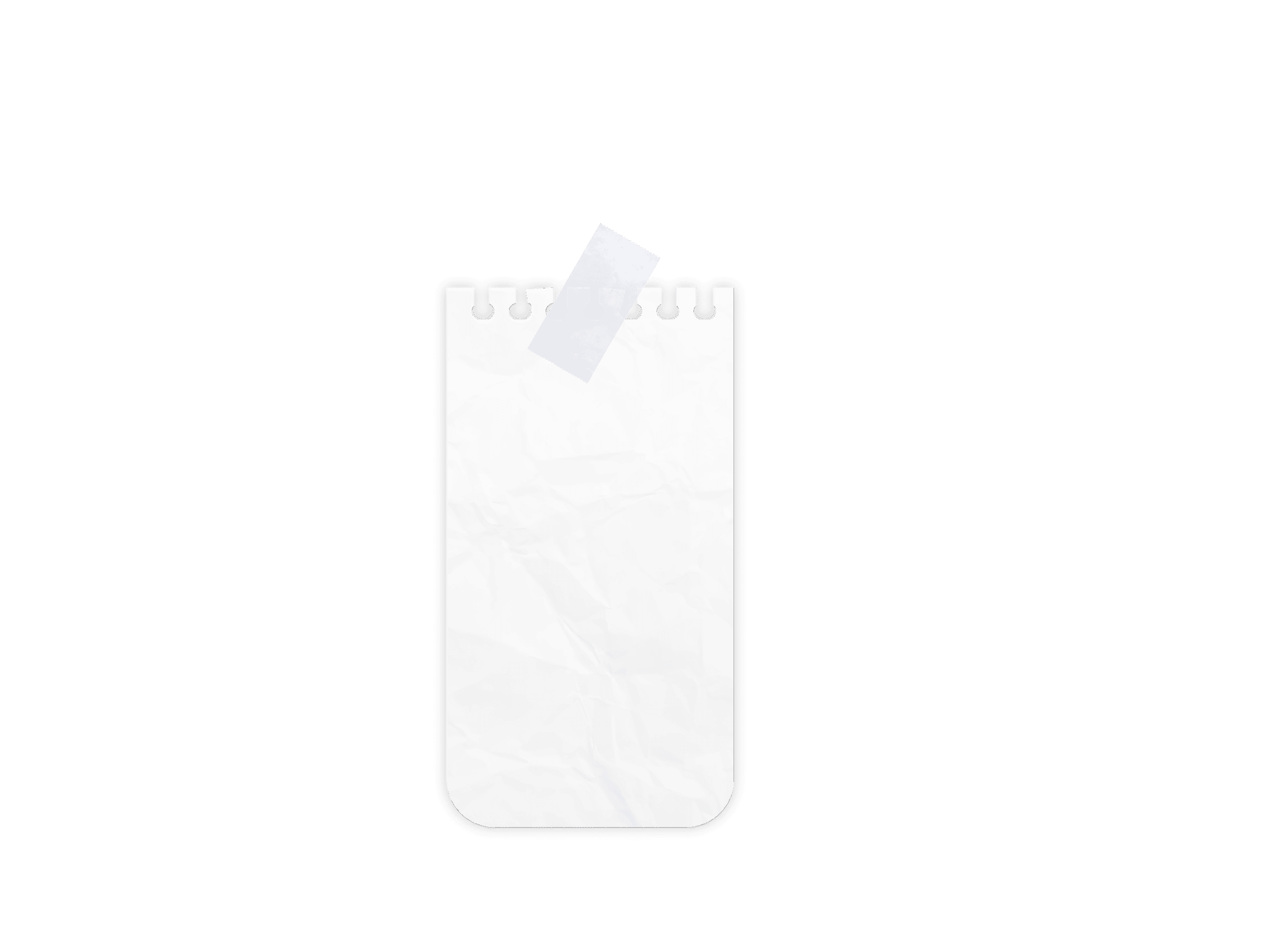 Exit Ticket
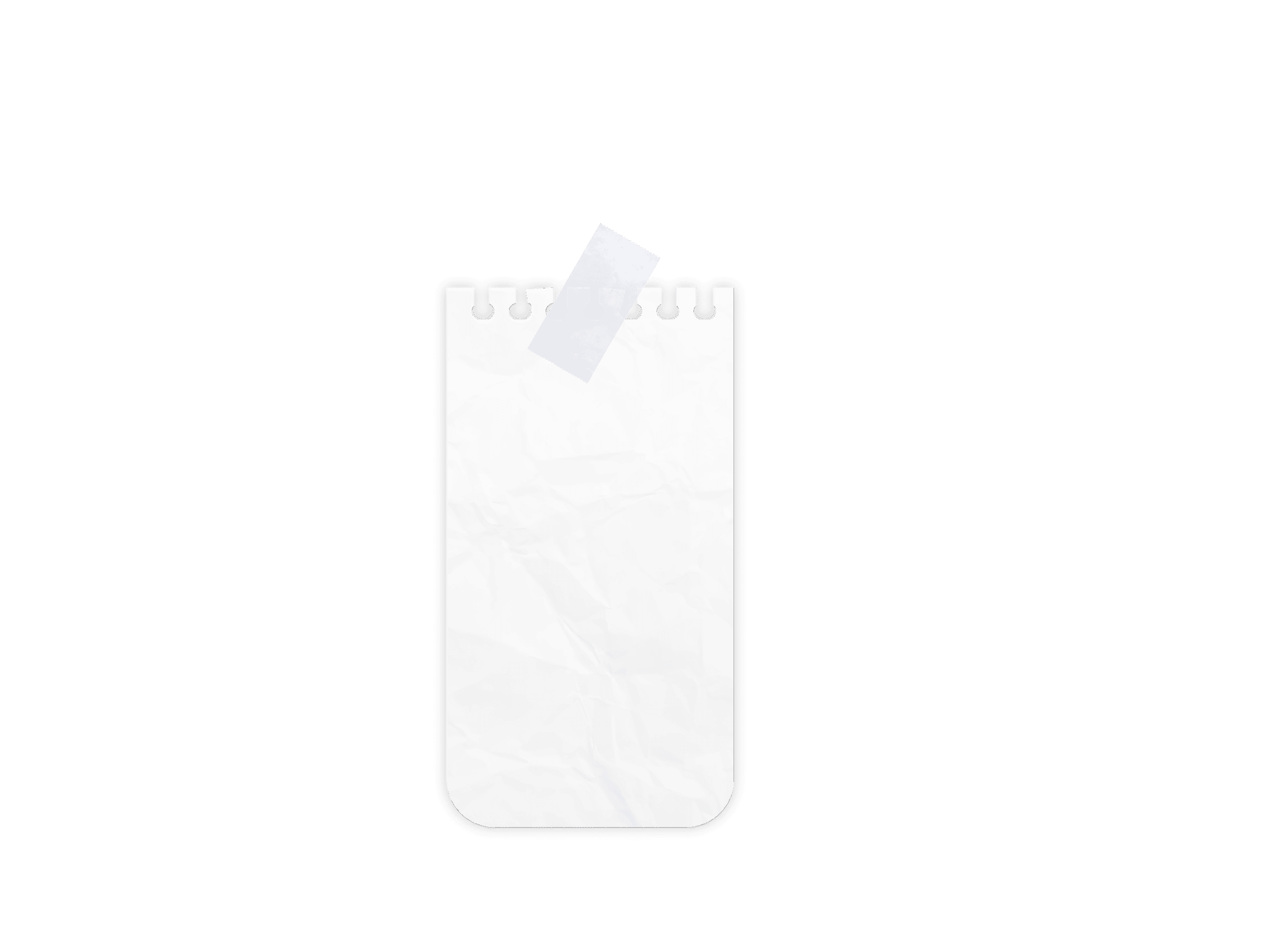 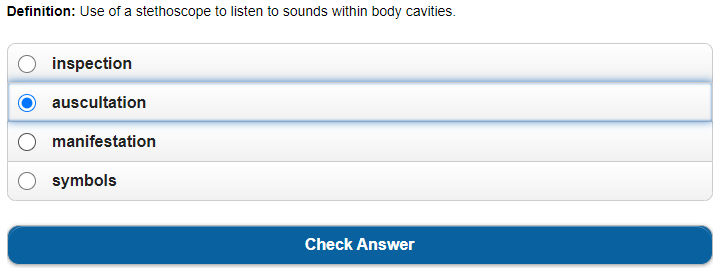 What’s its function?
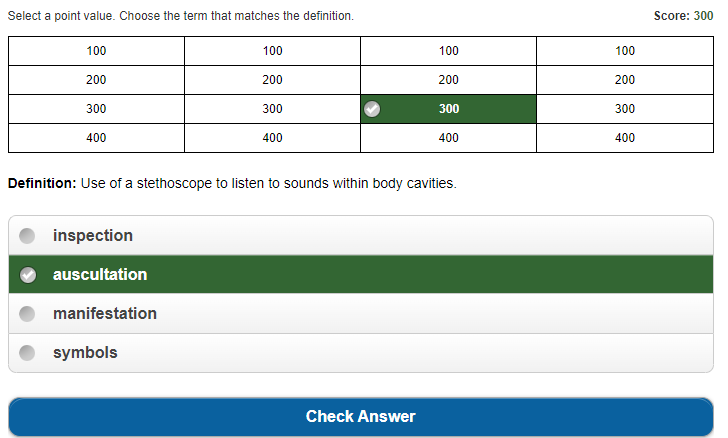 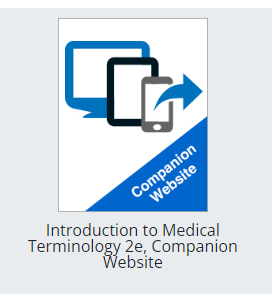 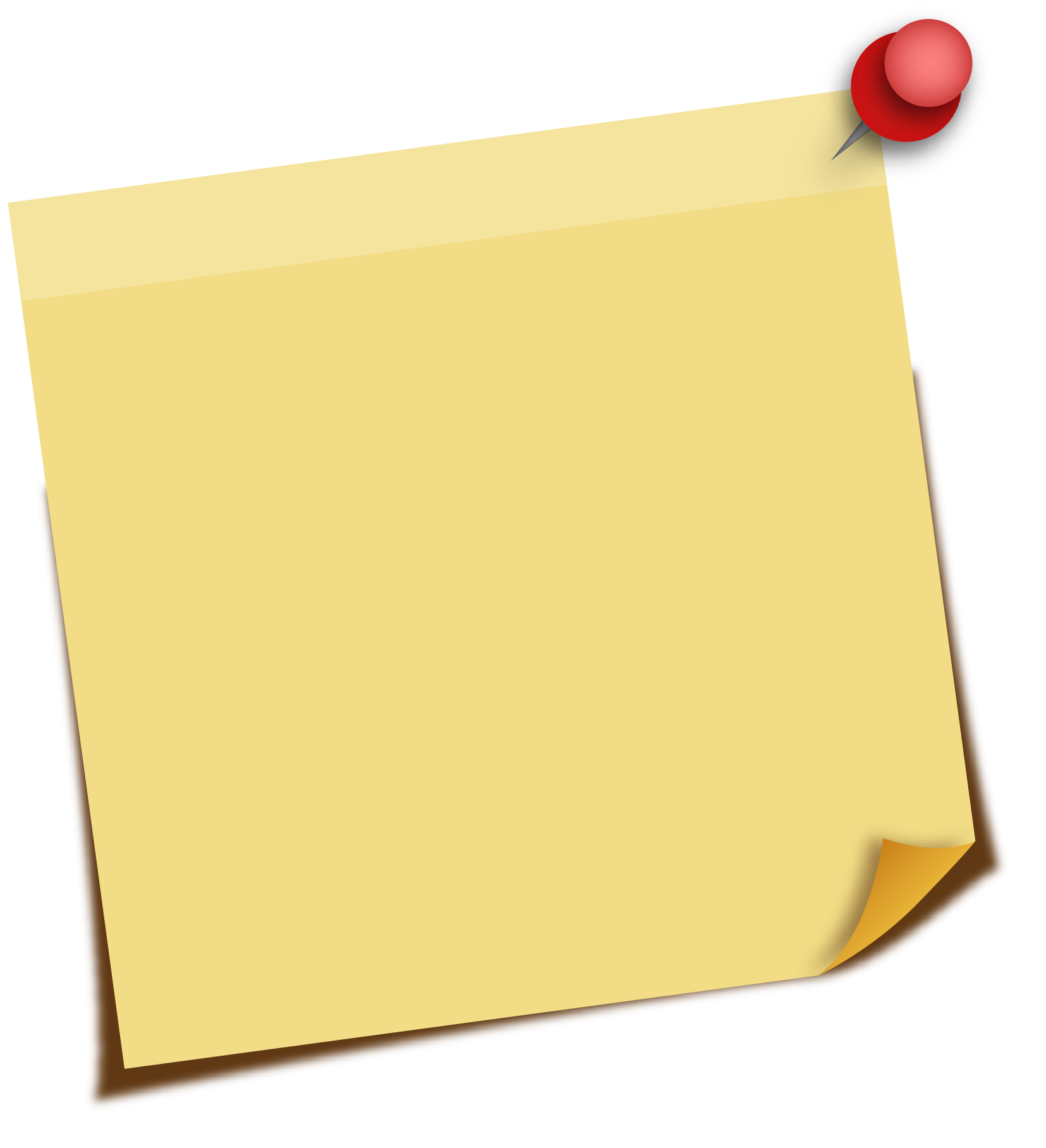 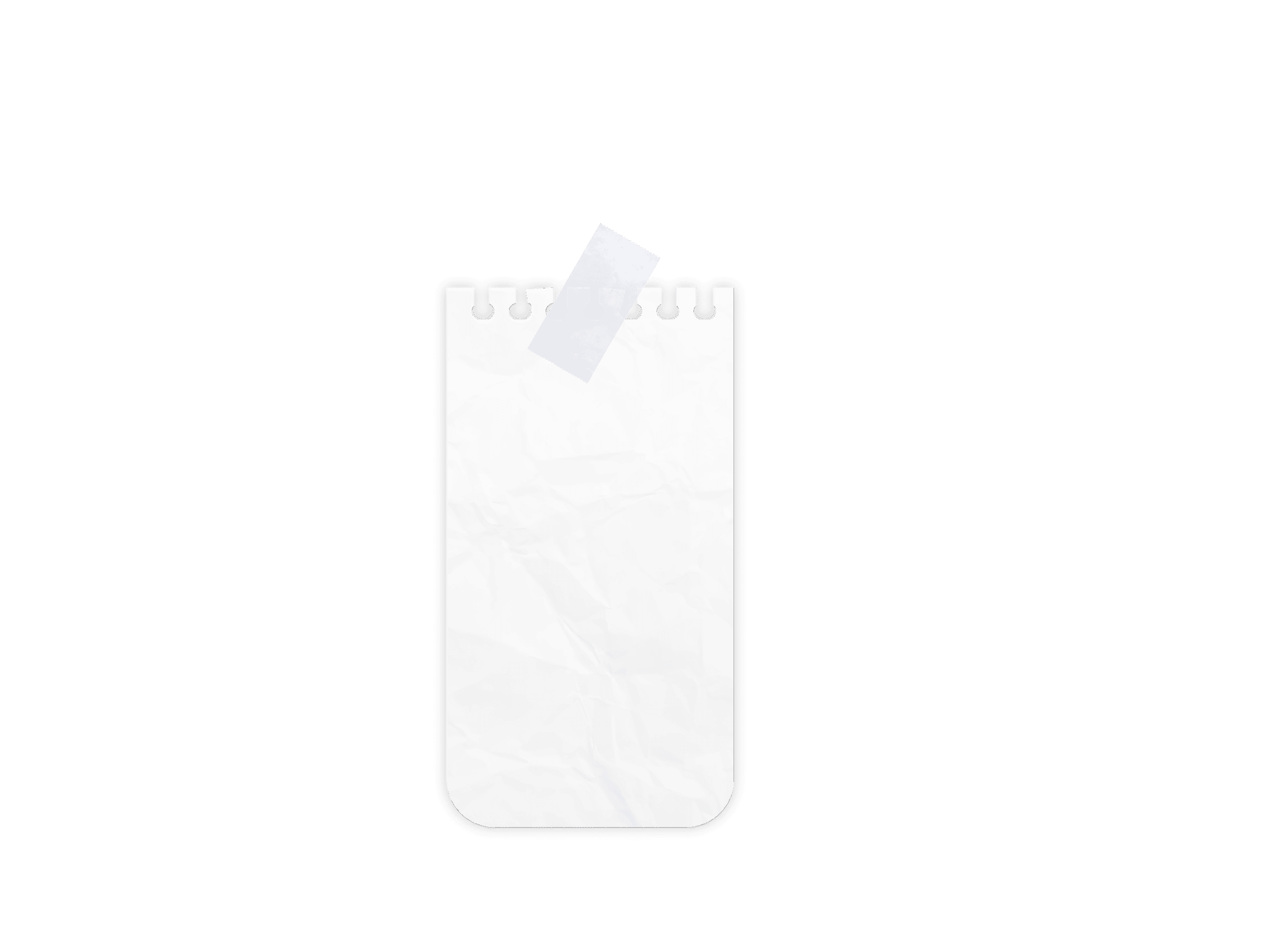 Exit Ticket
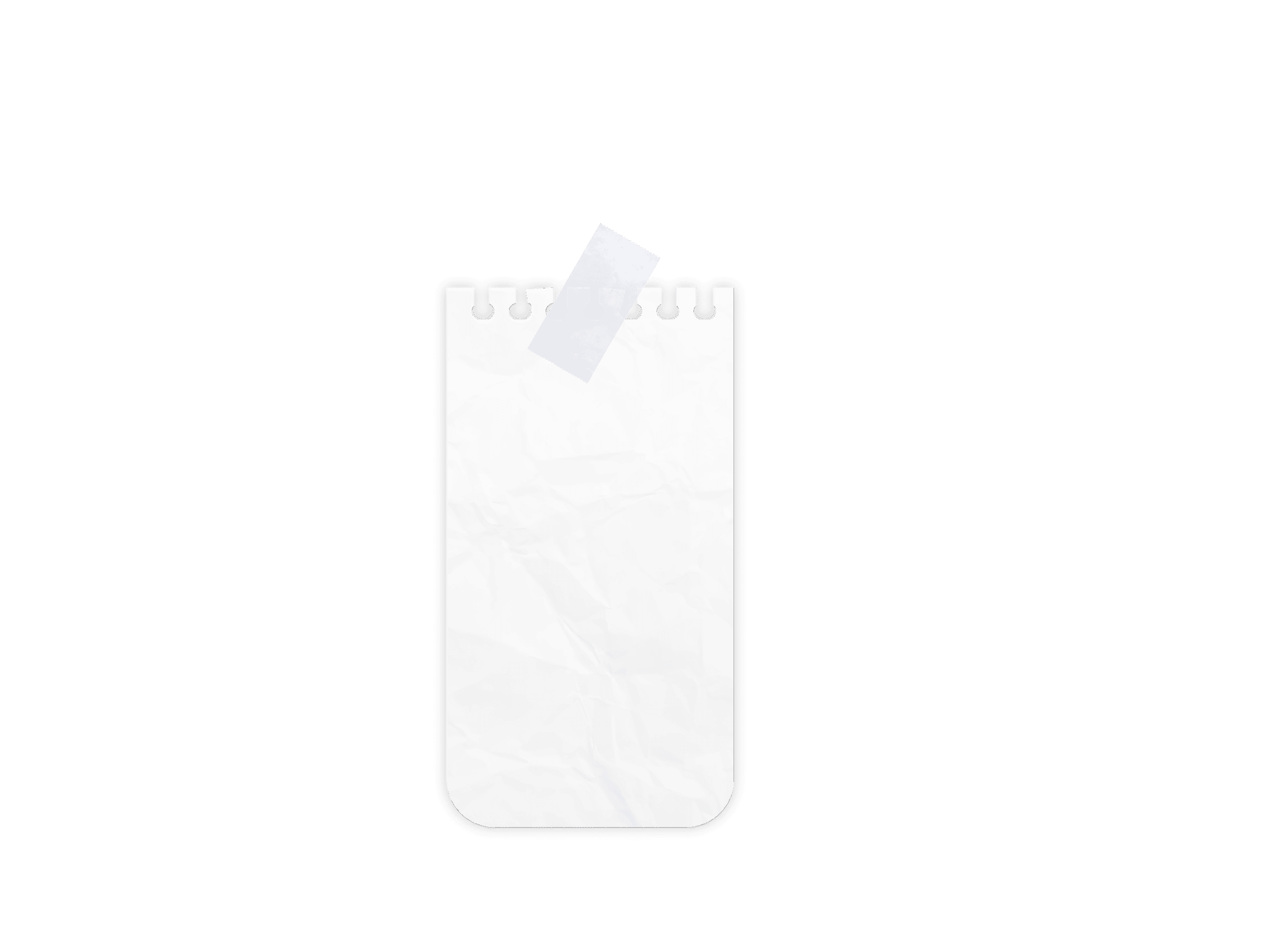 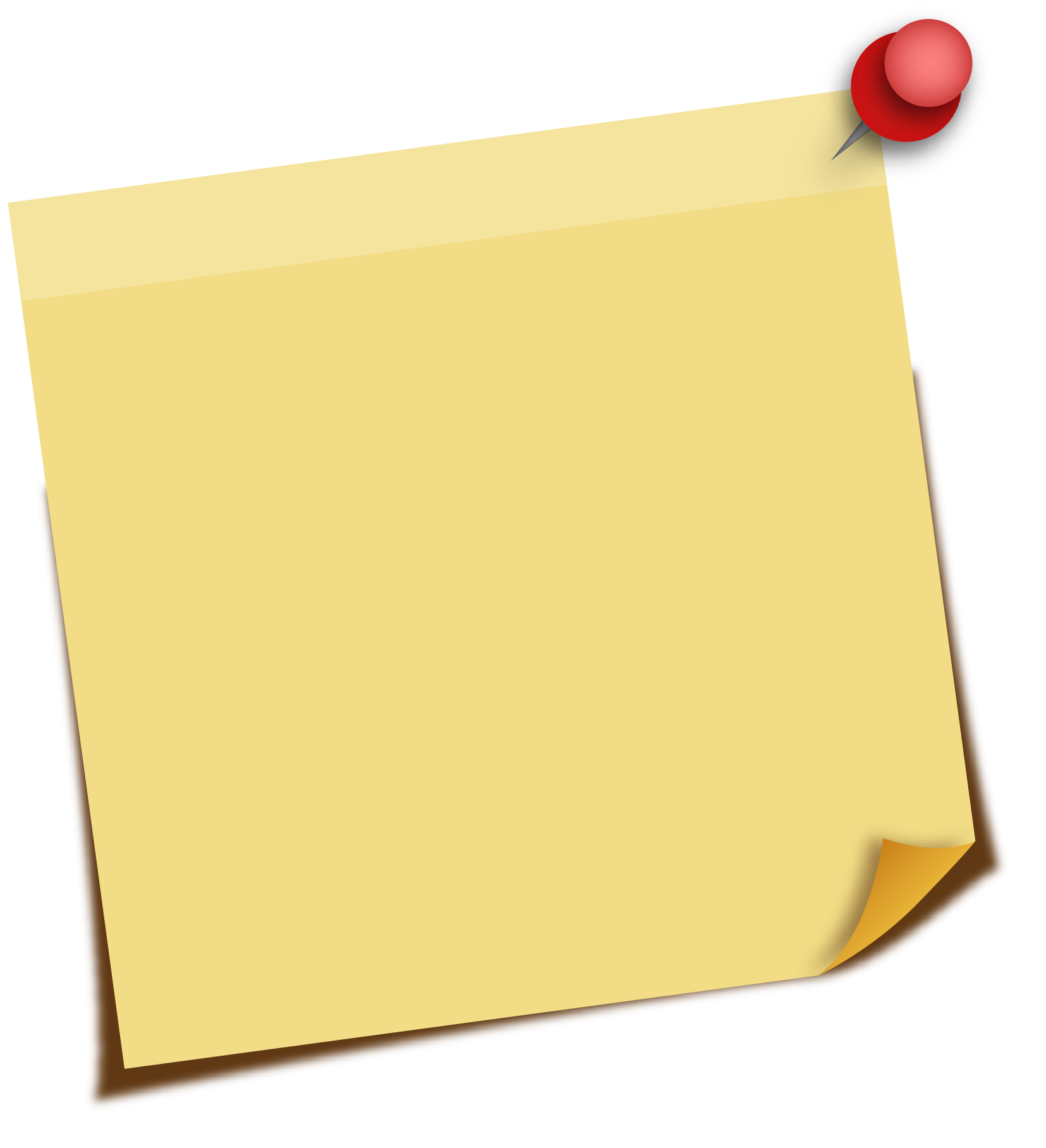 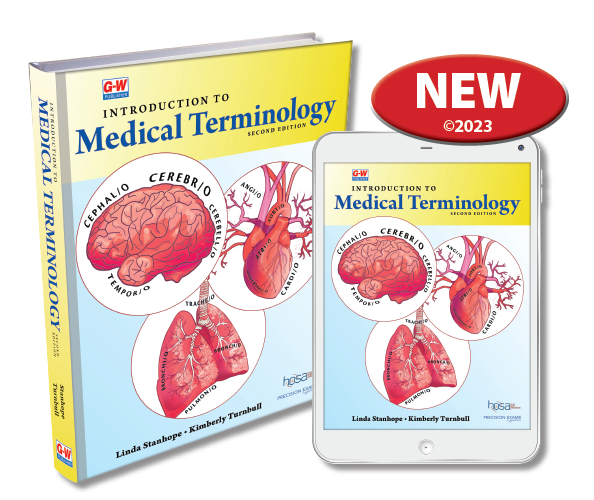 Menu
ExamView
& Games
Lesson Plans
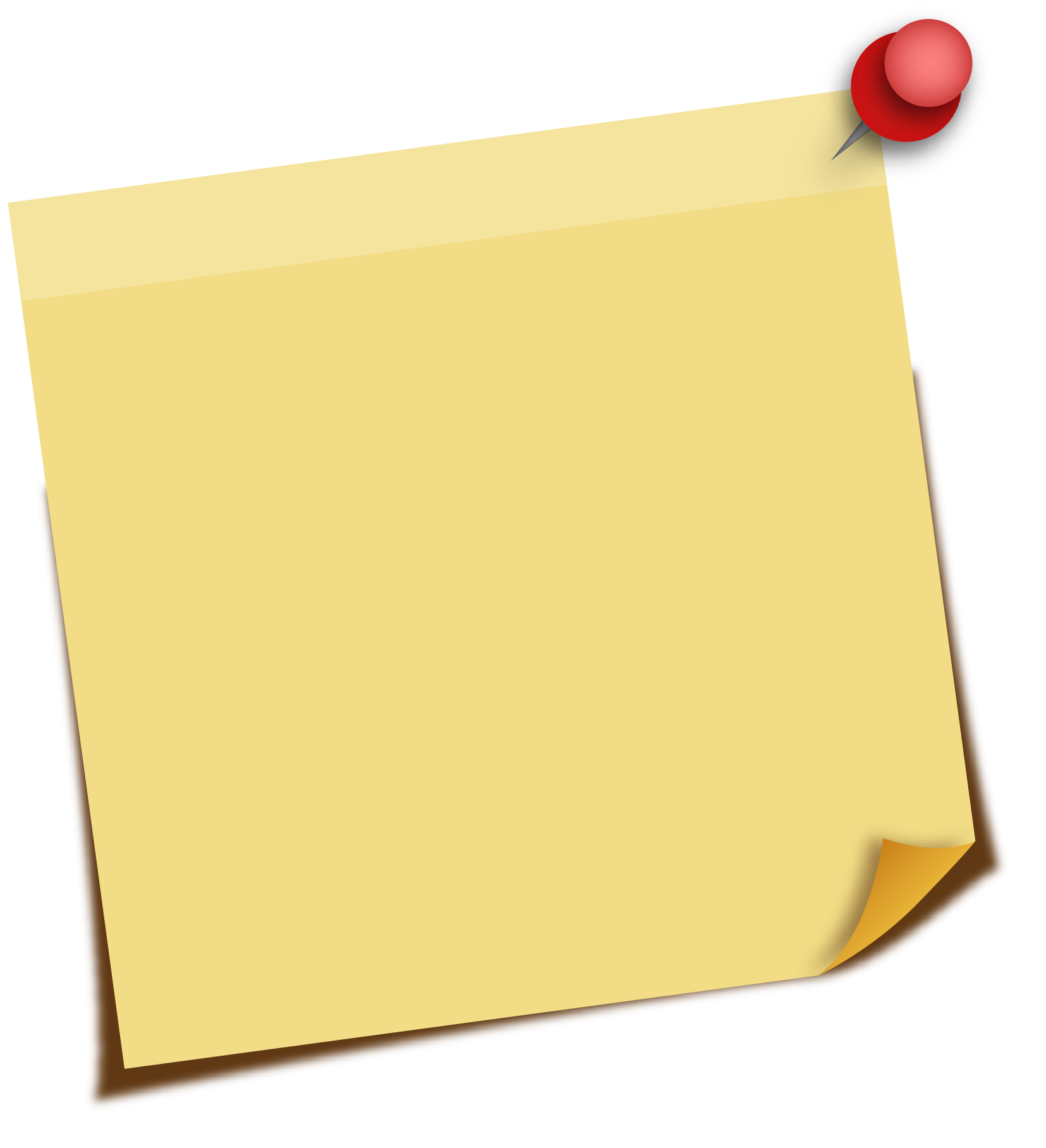 Scope & Sequence
Workbook
Teaching Strategies
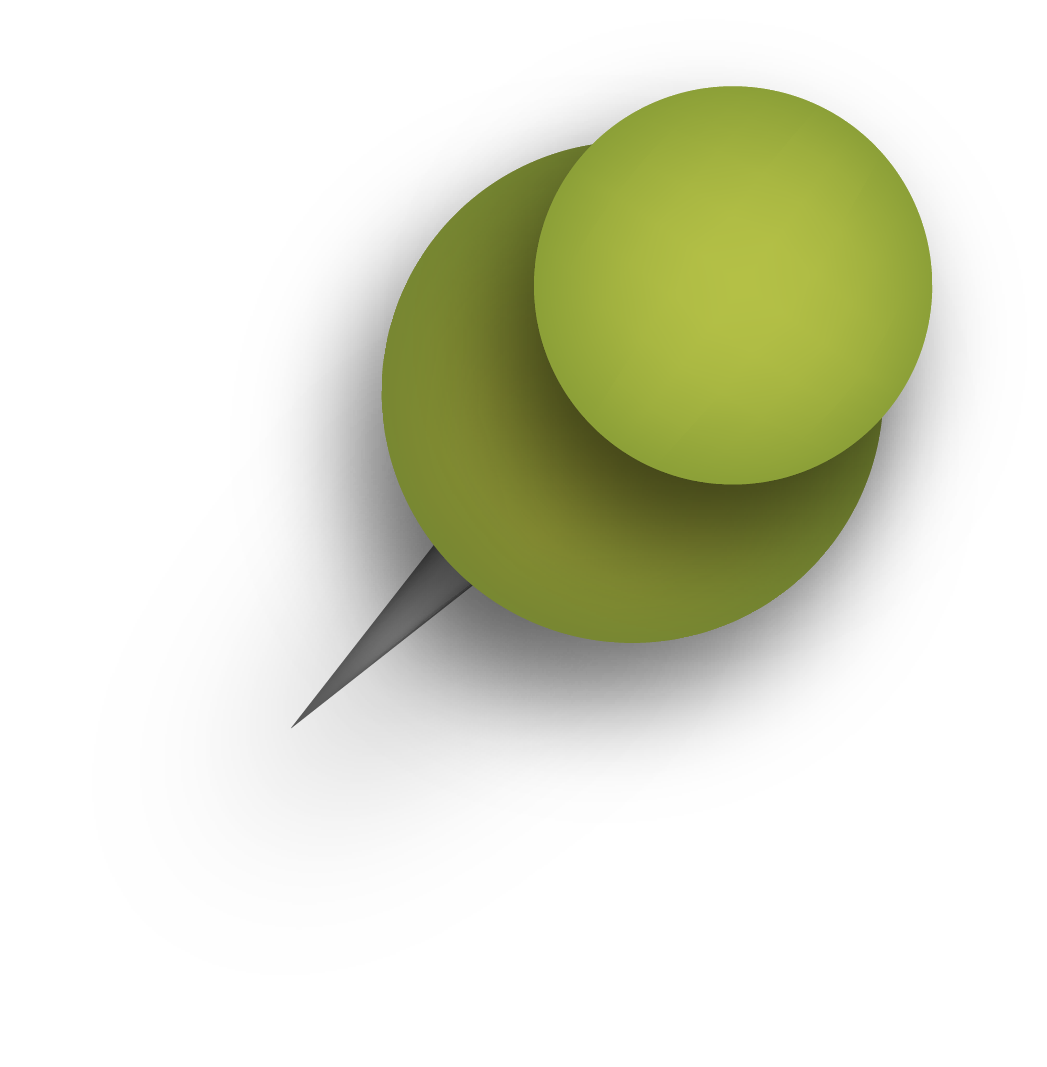 Chapter Reviews
Instructor Resources
Cumulative Reviews
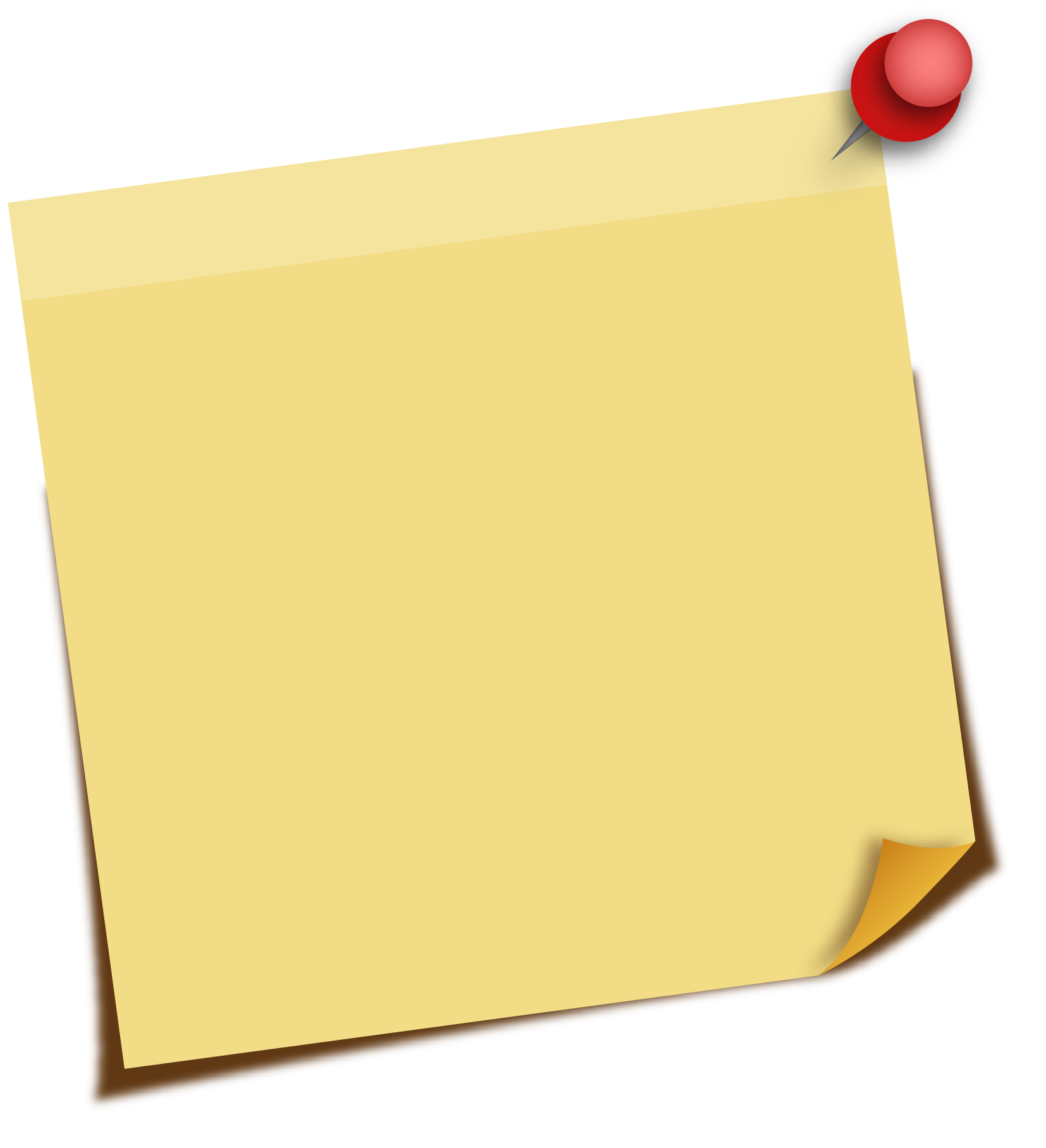 At your fingertips
!
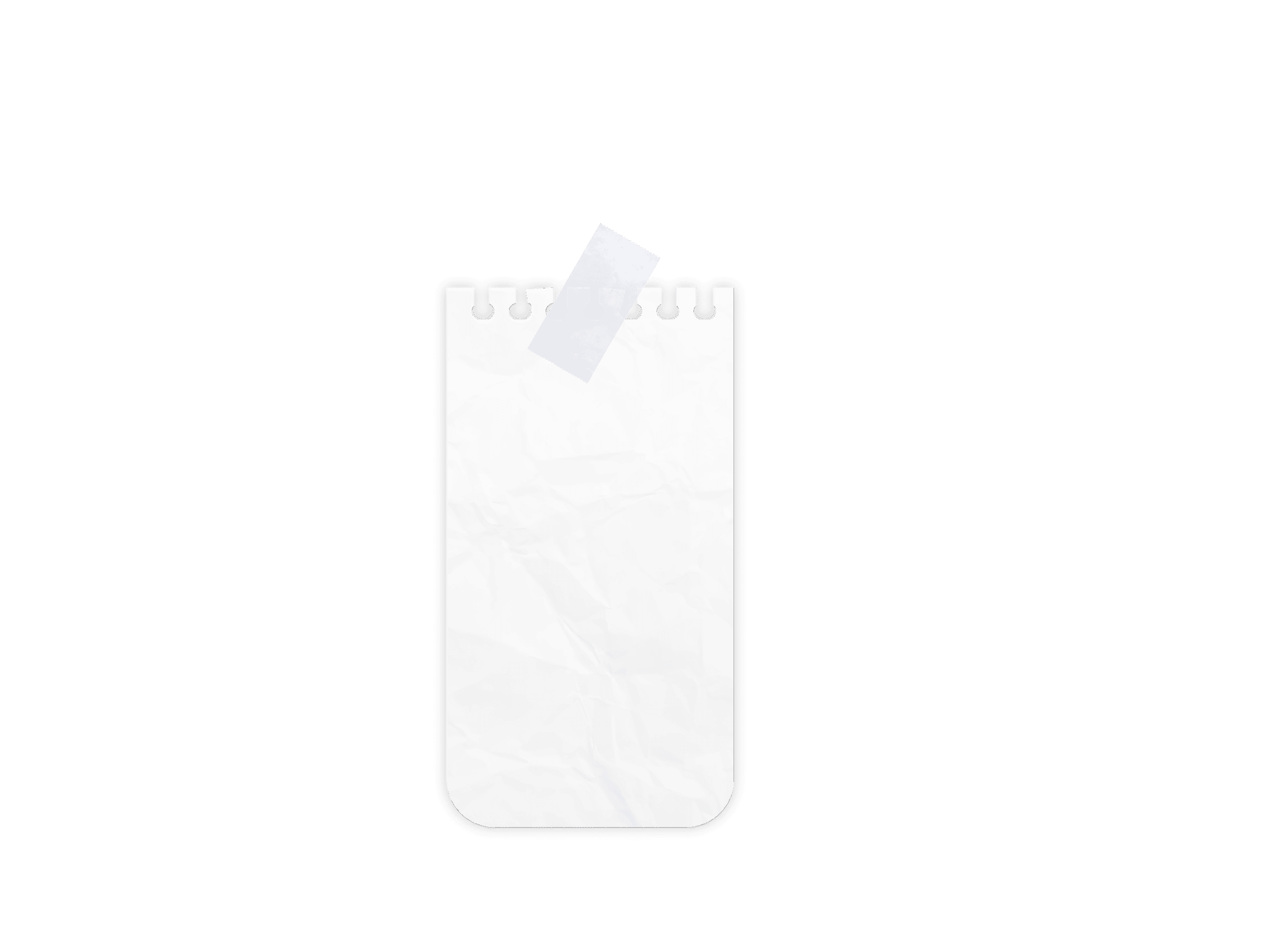 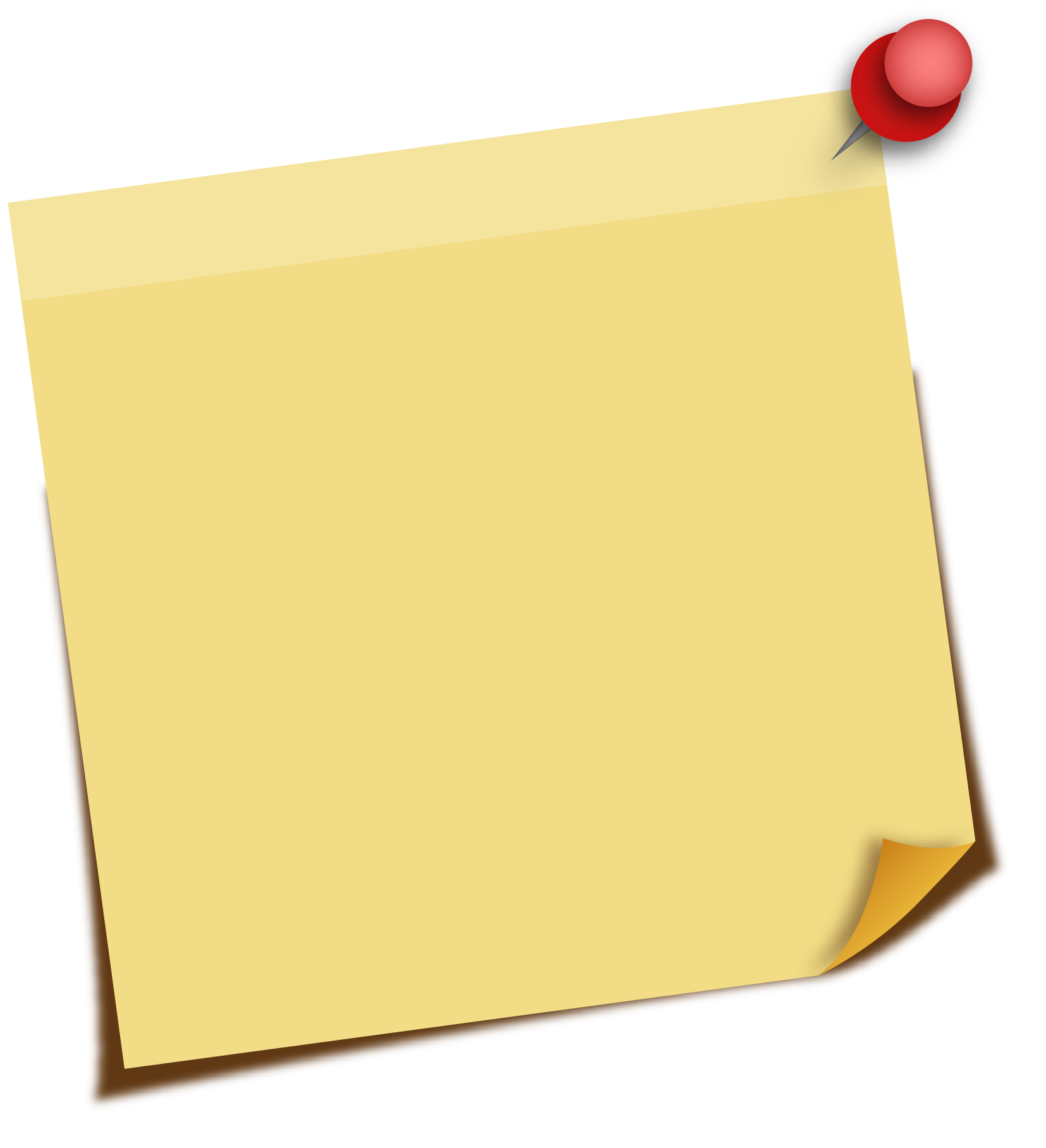 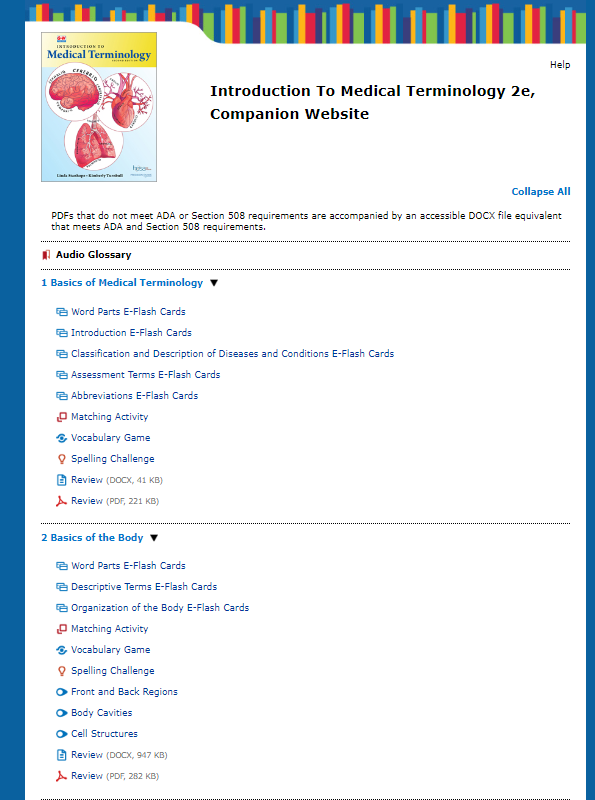 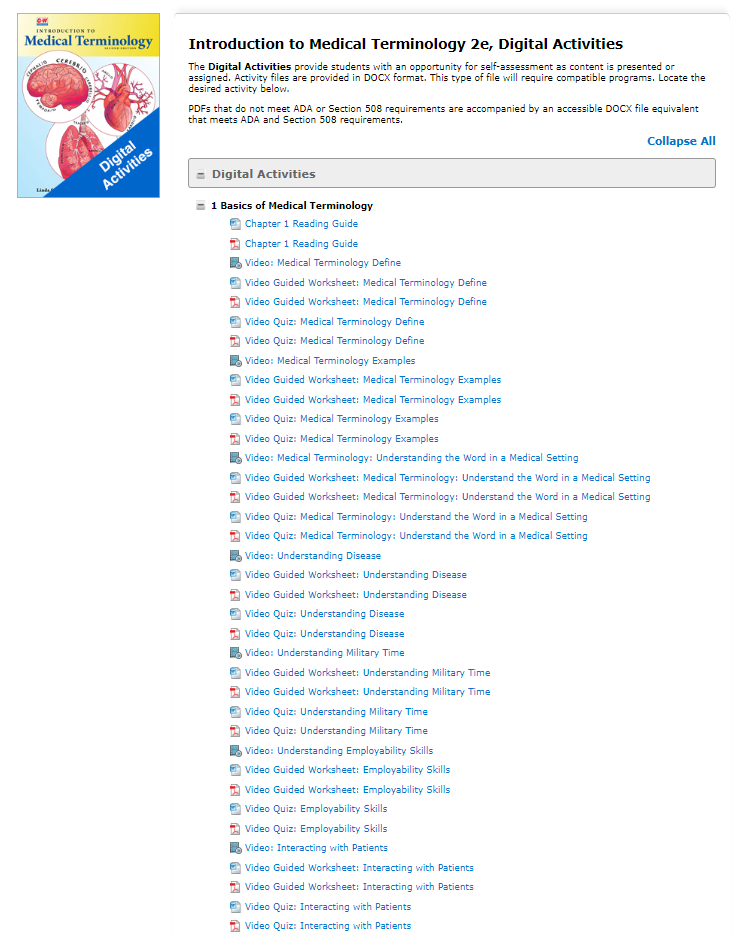 Menu
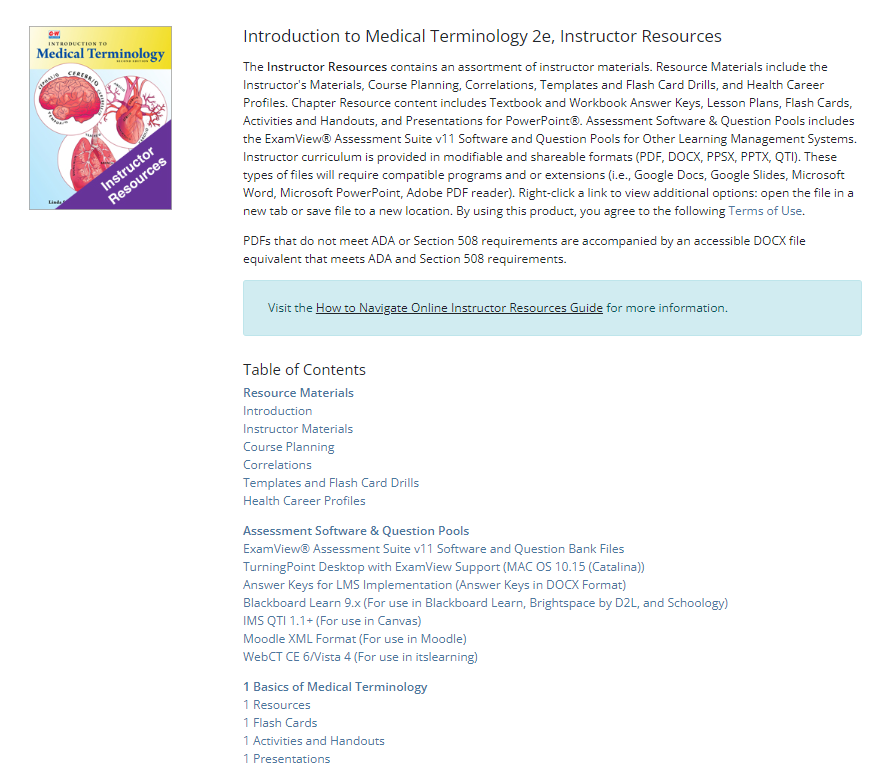 ExamView
& Games
Lesson Plans
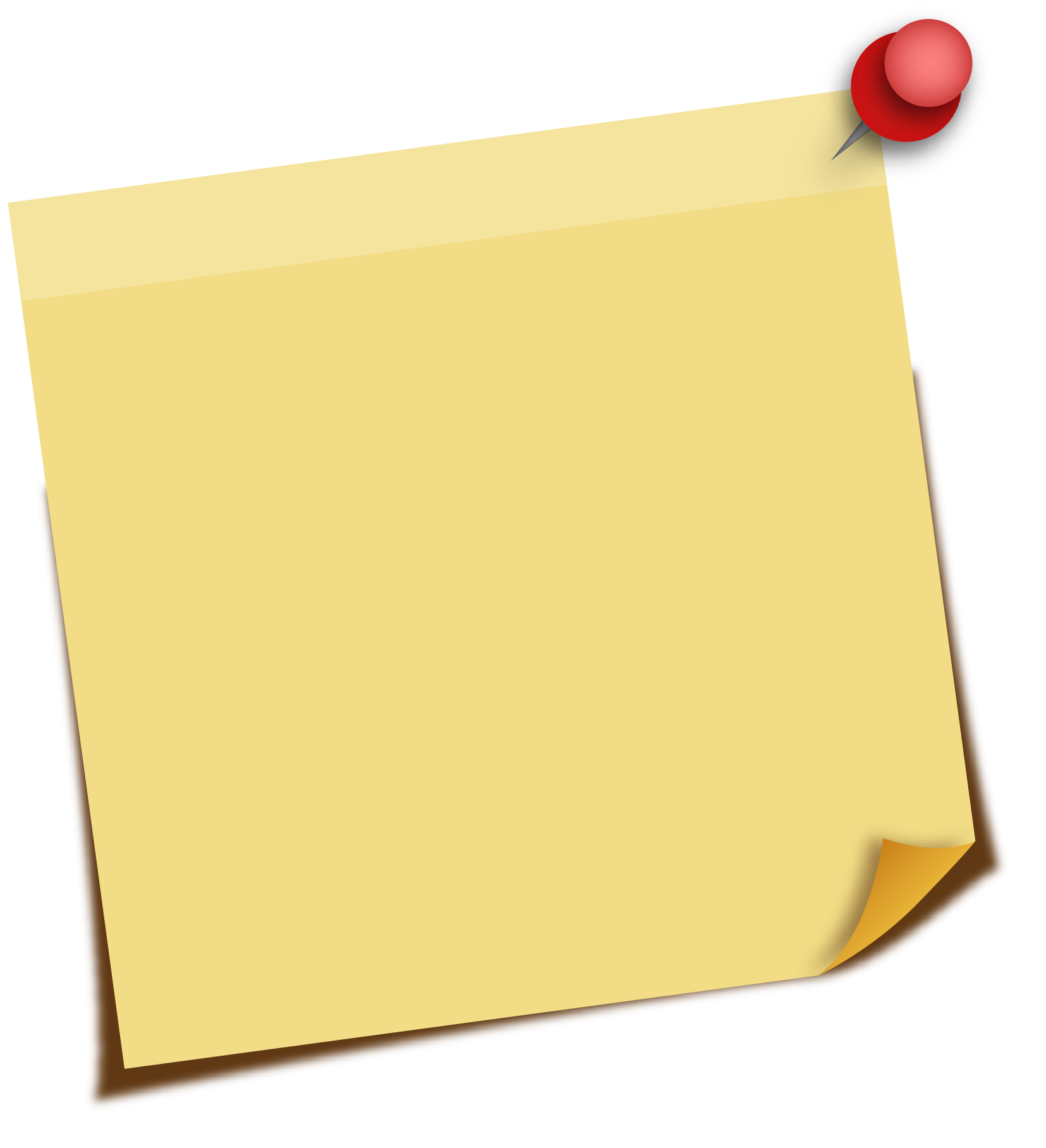 Instructor Resources
Workbook
Teaching Strategies
Companion Website
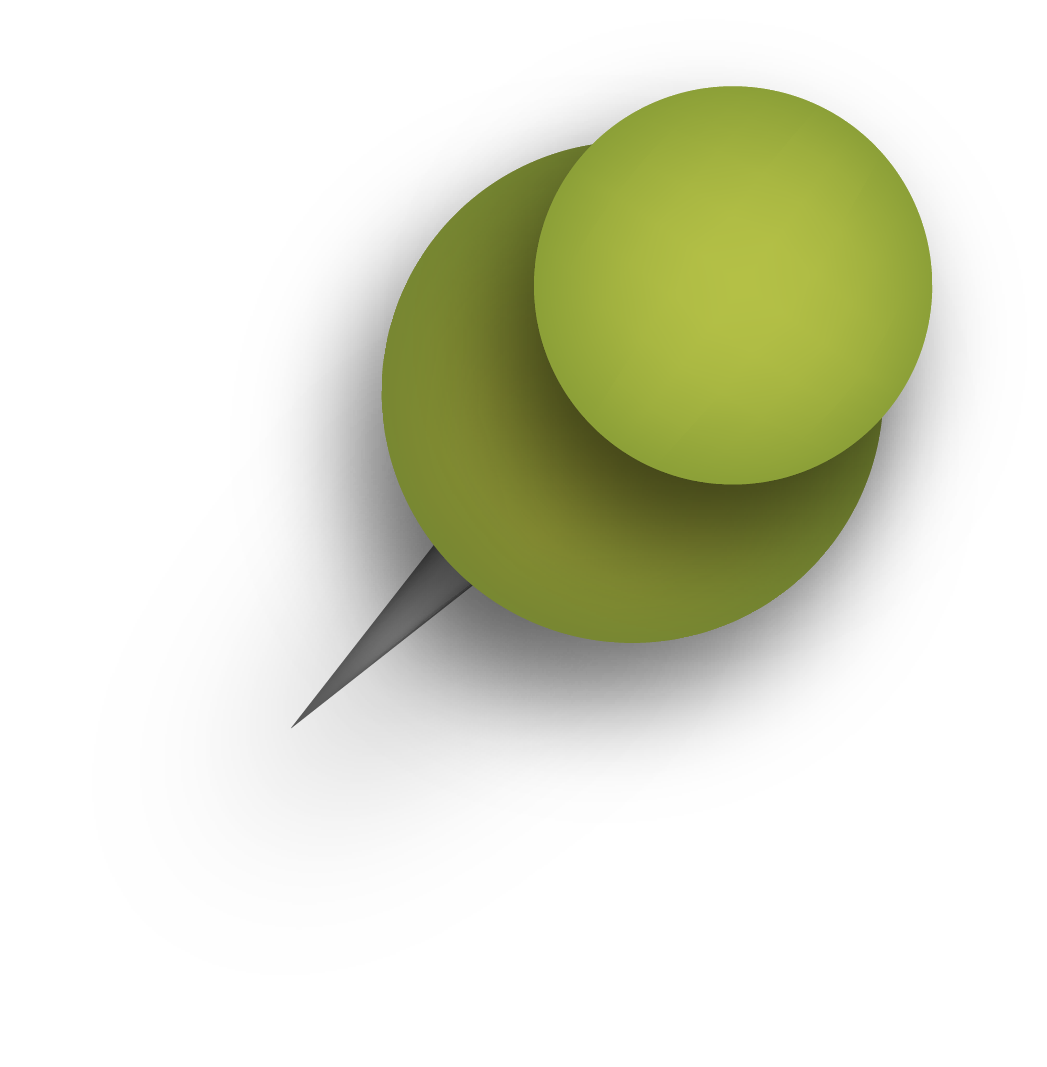 Chapter
Instructor Resources
Digital Activities
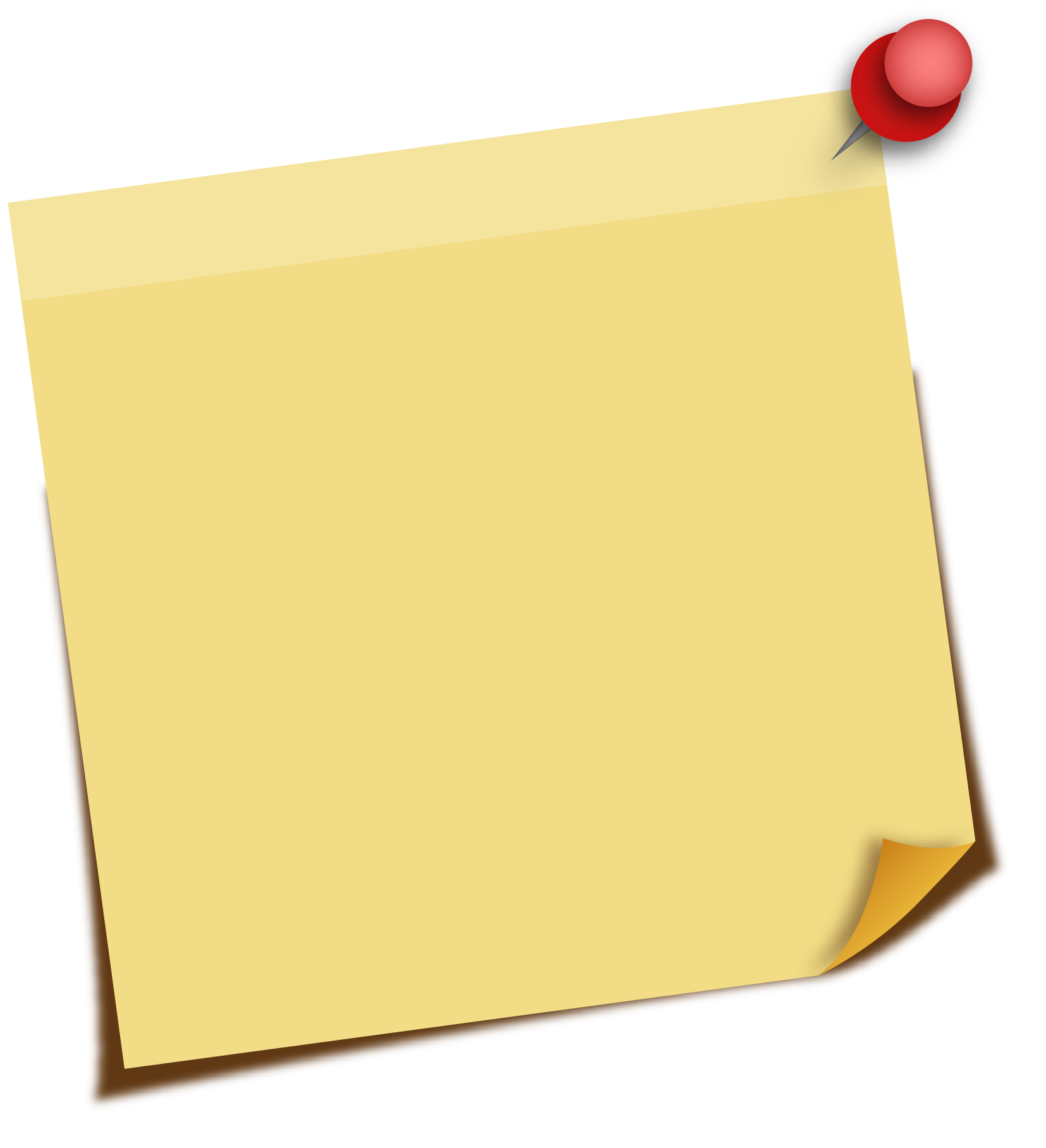 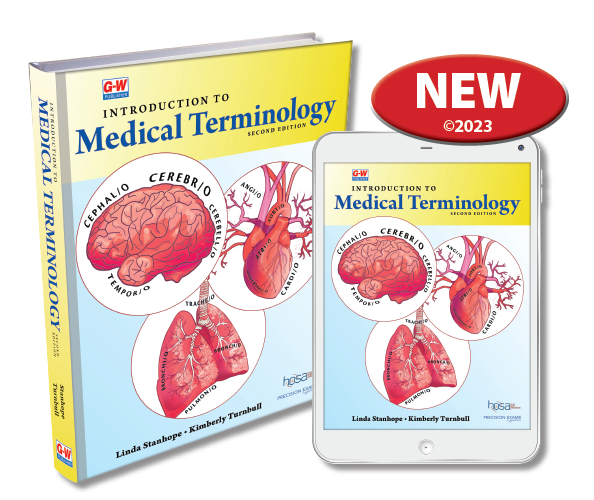 At your fingertips
!
Resources and Autogradeable Options
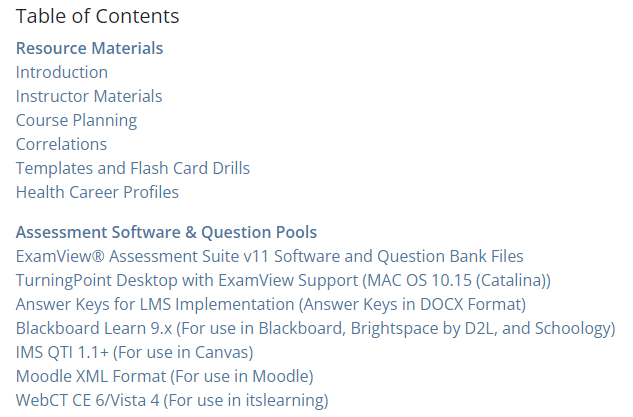 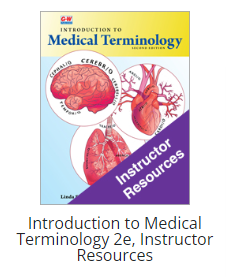 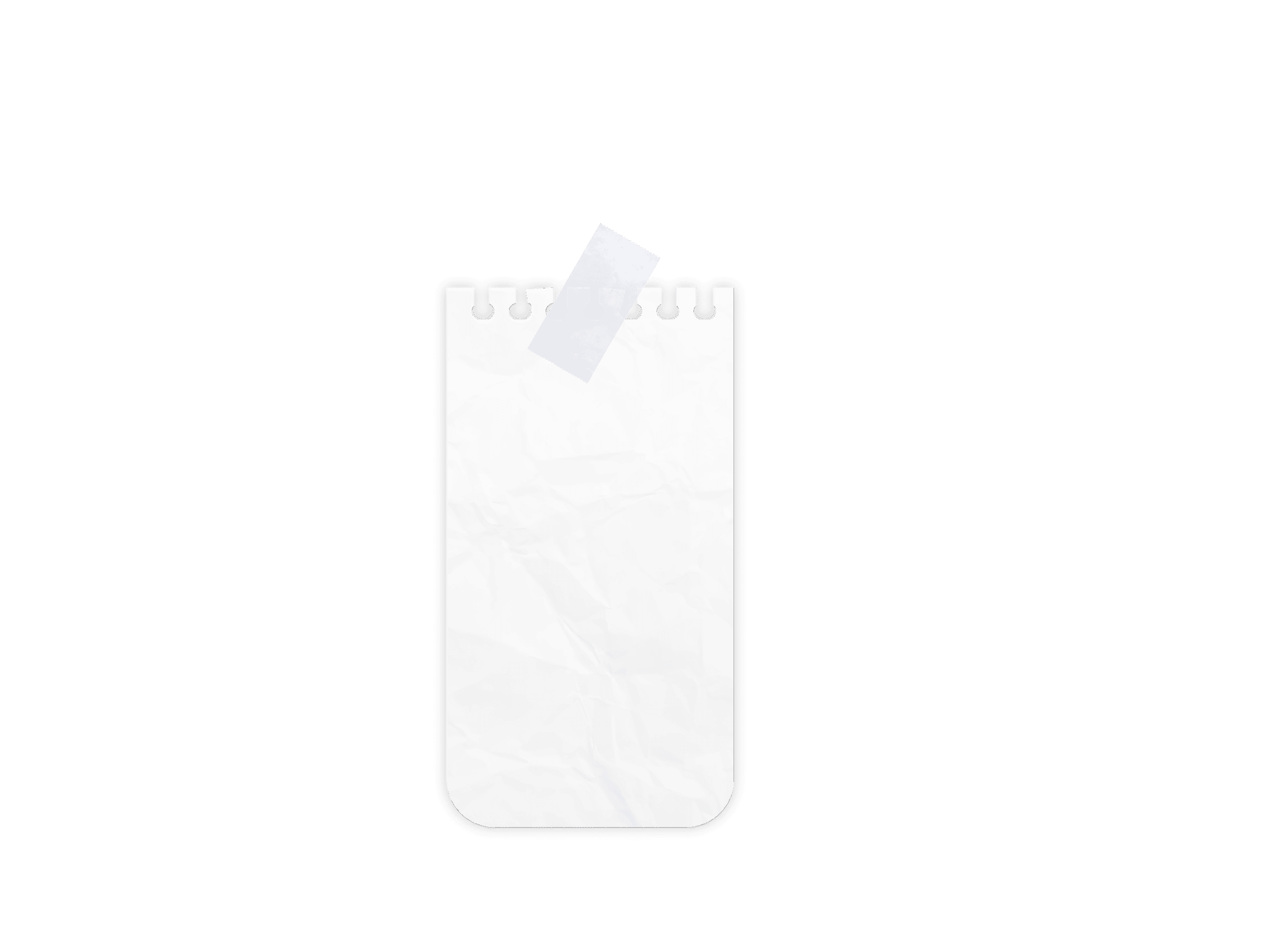 [Speaker Notes: Have students act out/be visuals for the organs!]
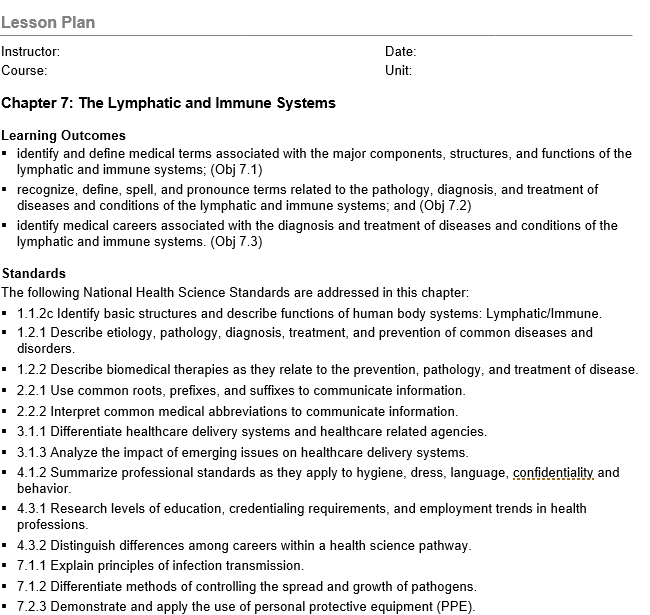 Lesson Plans include Standards
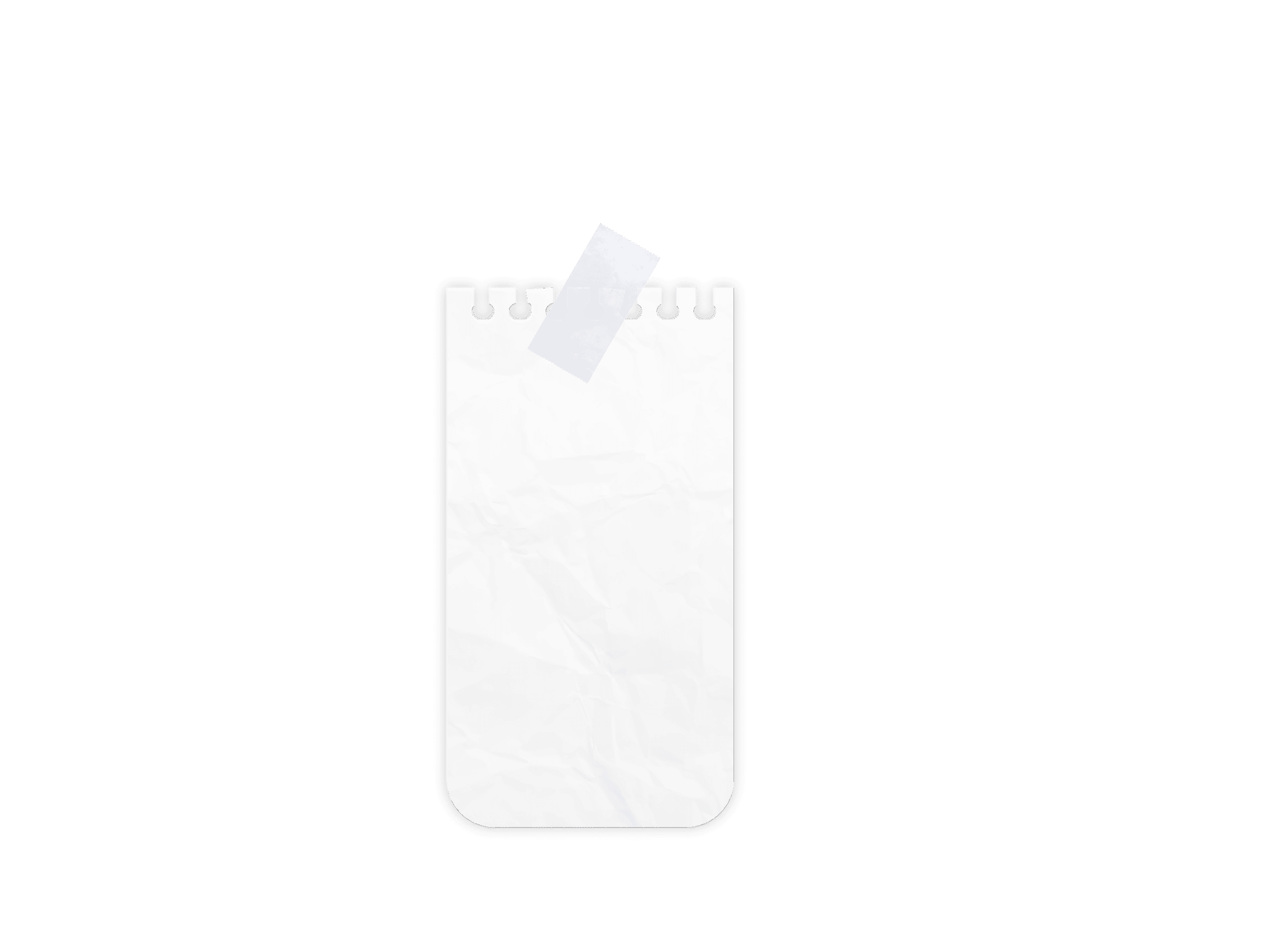 [Speaker Notes: Have students act out/be visuals for the organs!]
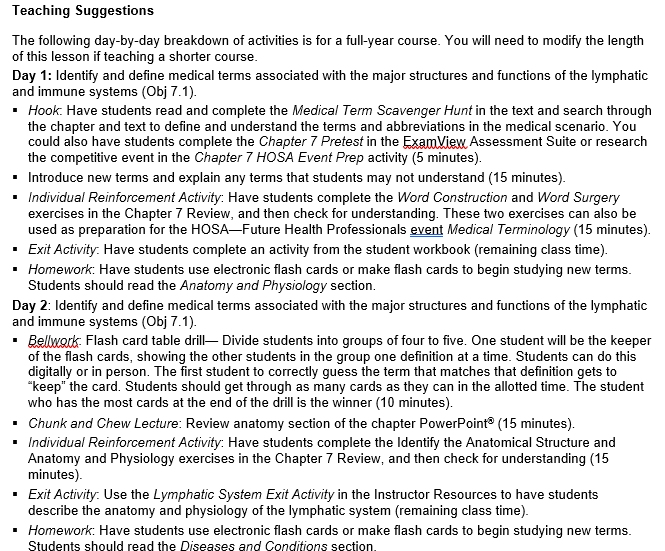 Lesson Plans timeline
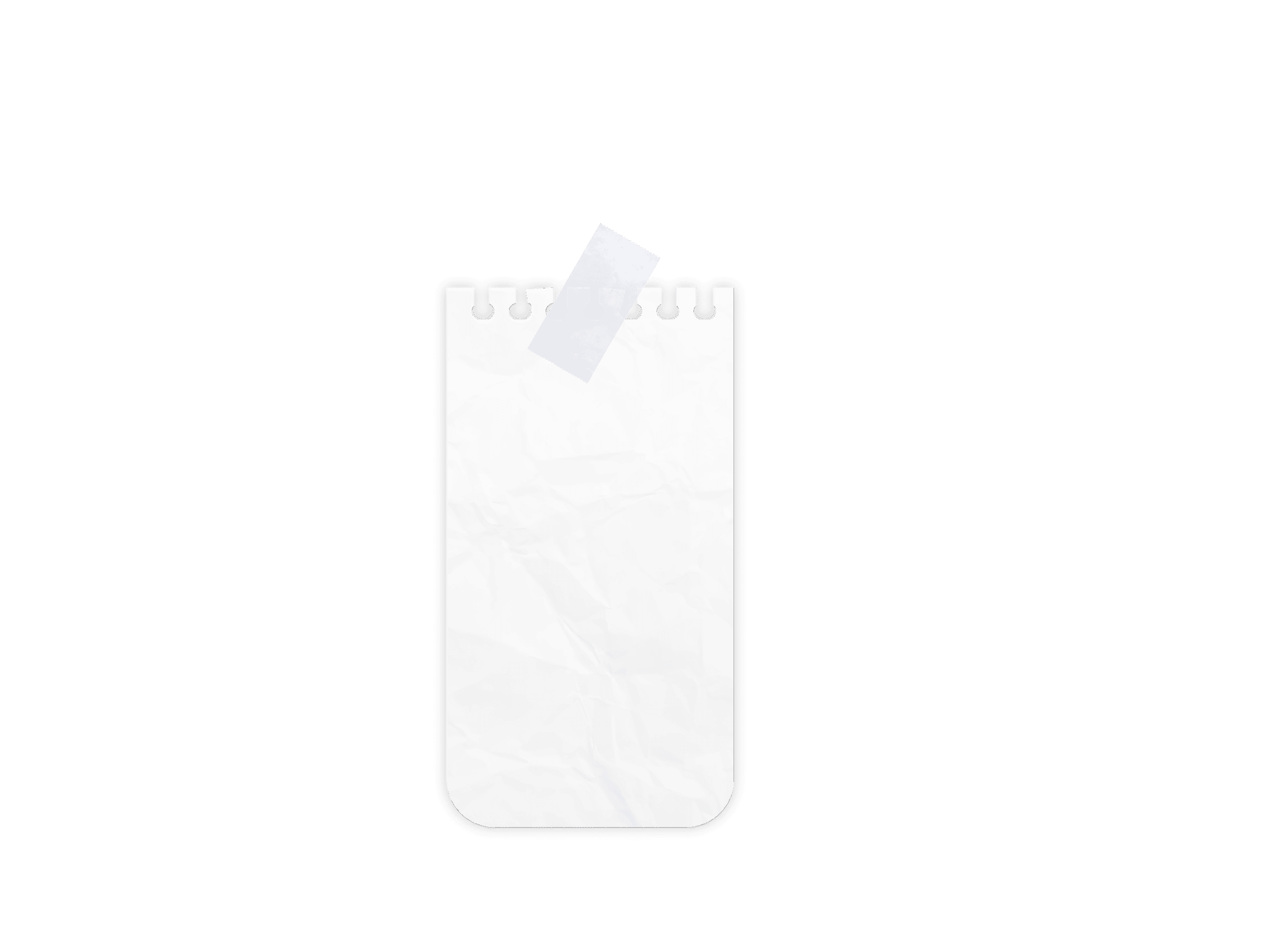 [Speaker Notes: Have students act out/be visuals for the organs!]
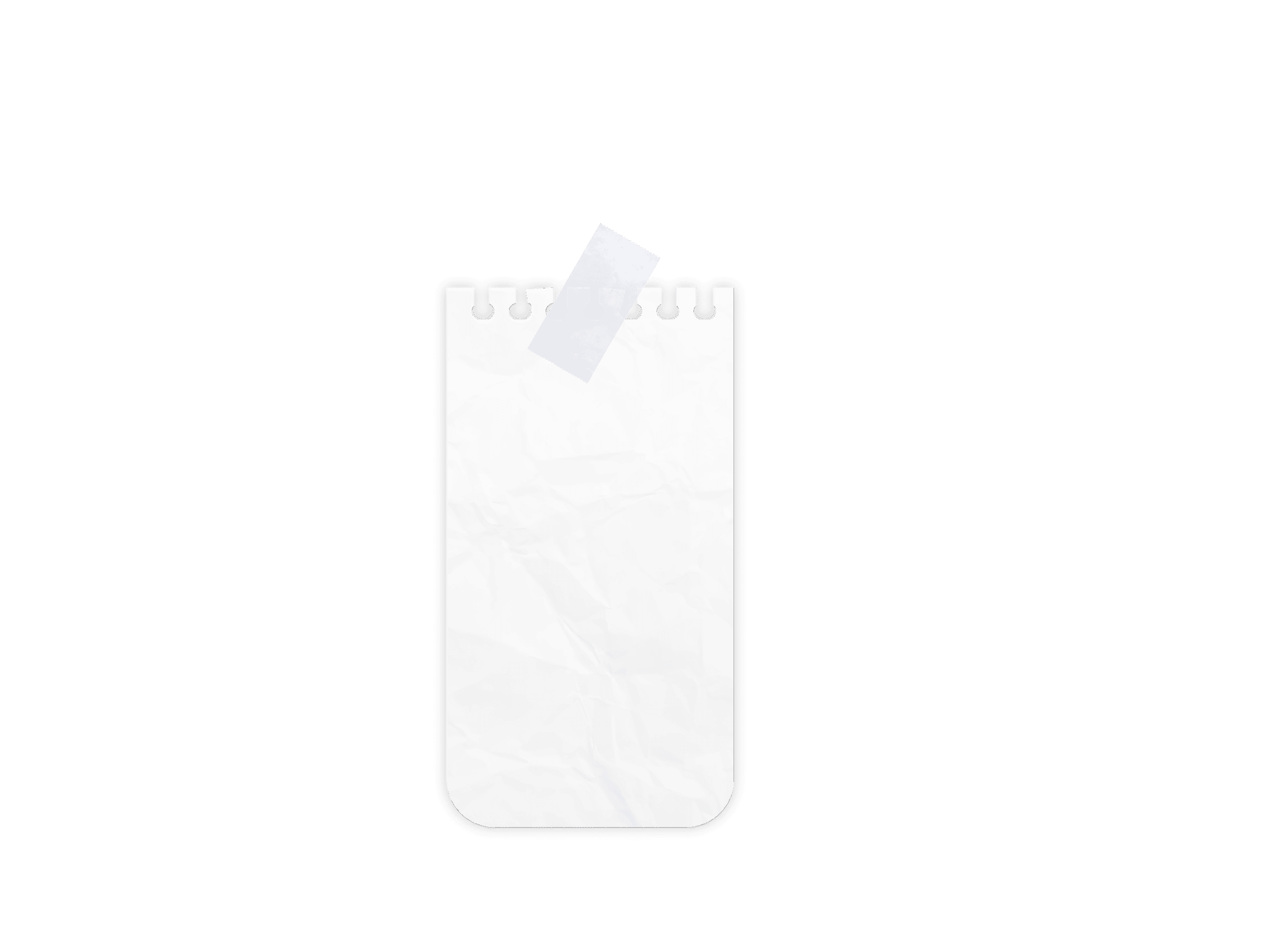 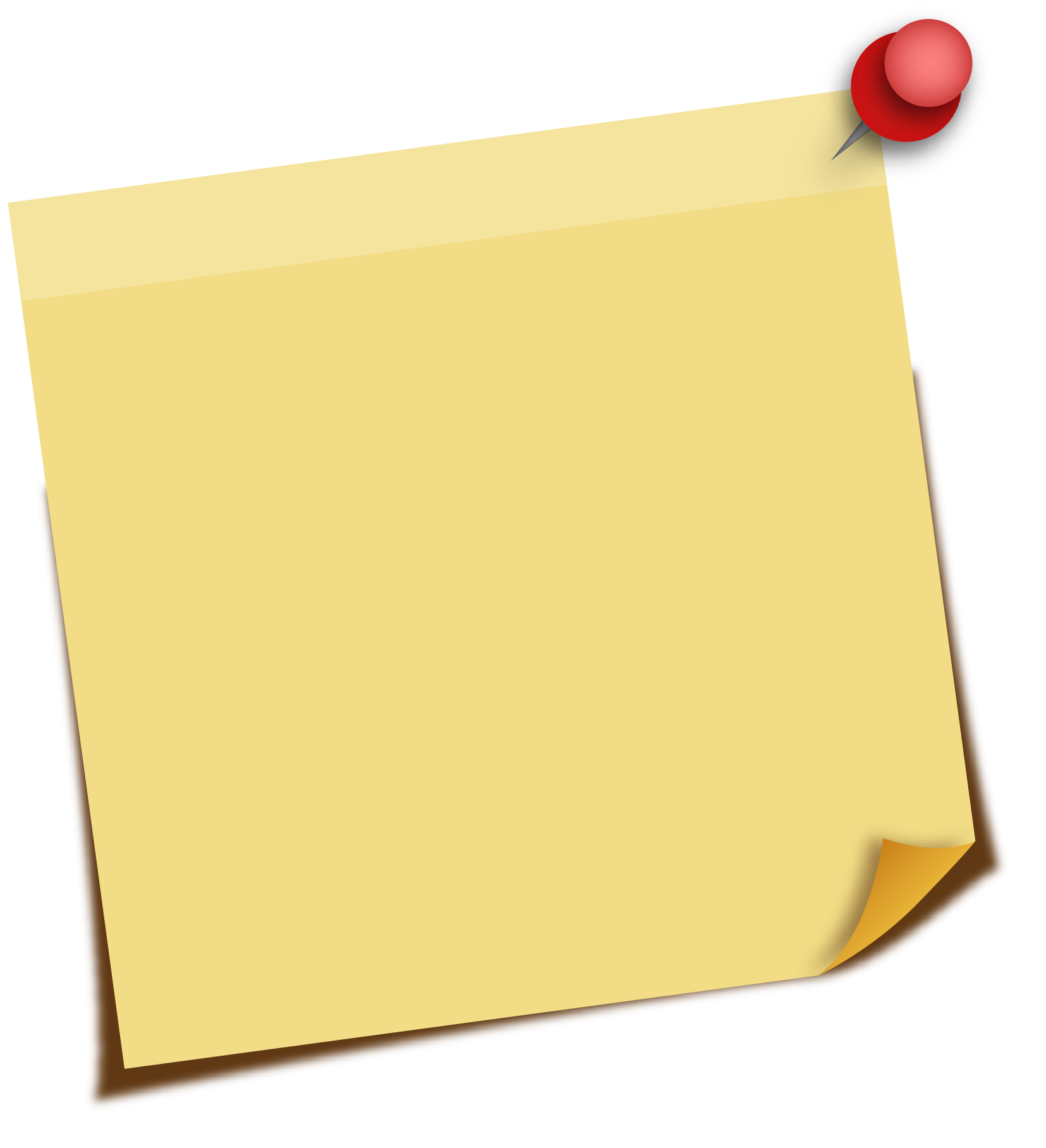 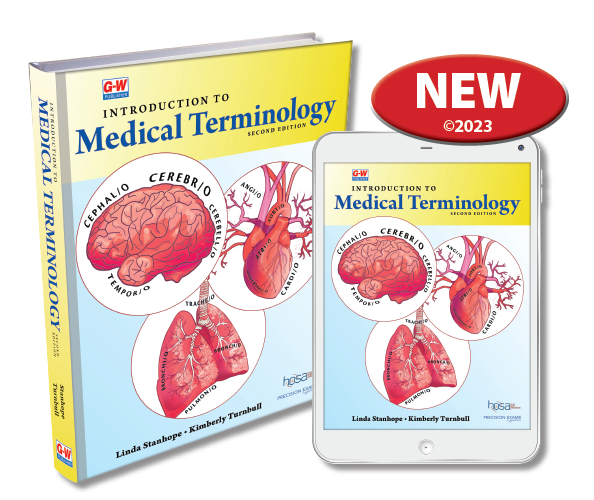 Menu
ExamView
& Games
Lesson Plans
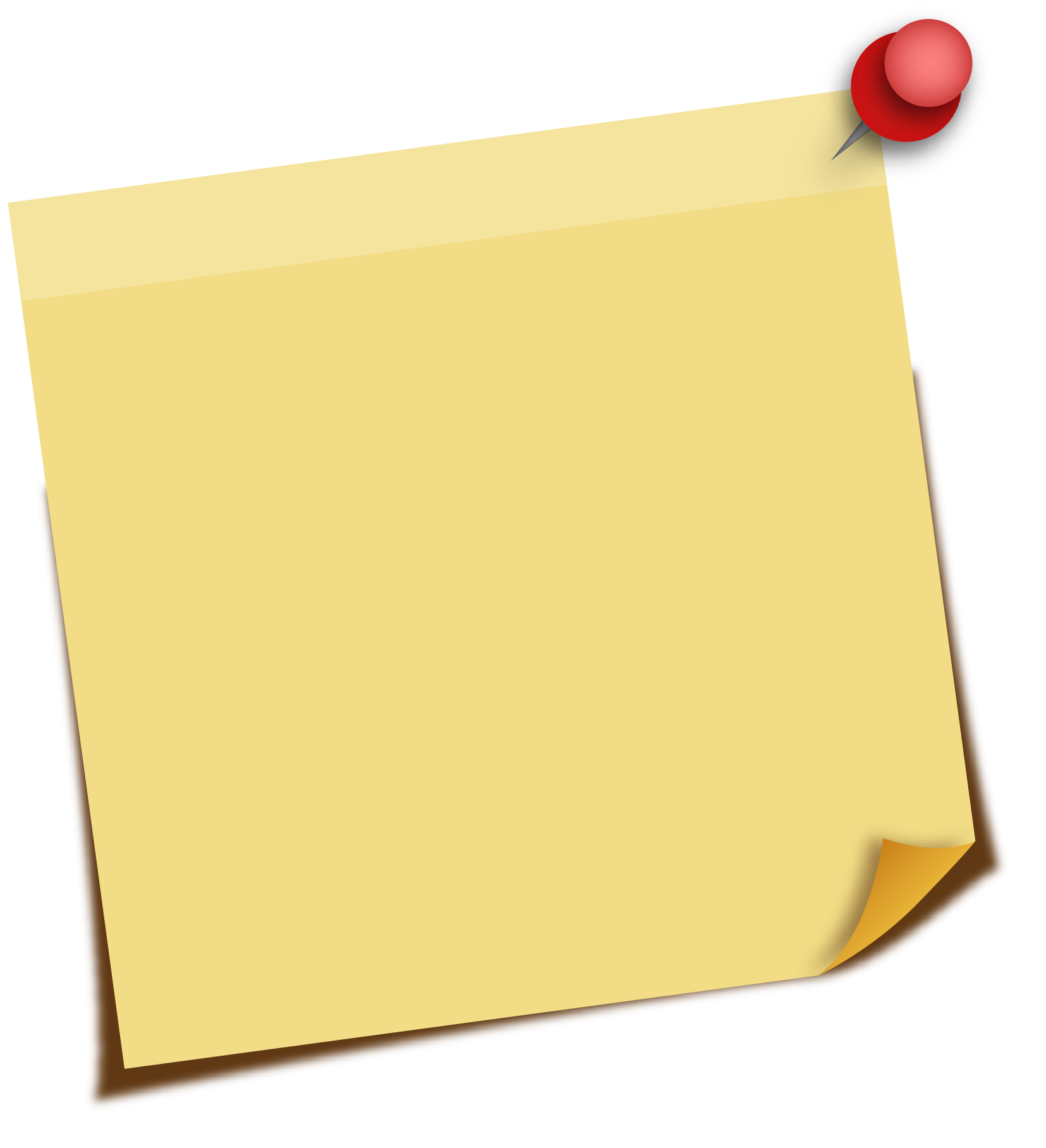 Scope & Sequence
Workbook
Teaching Strategies
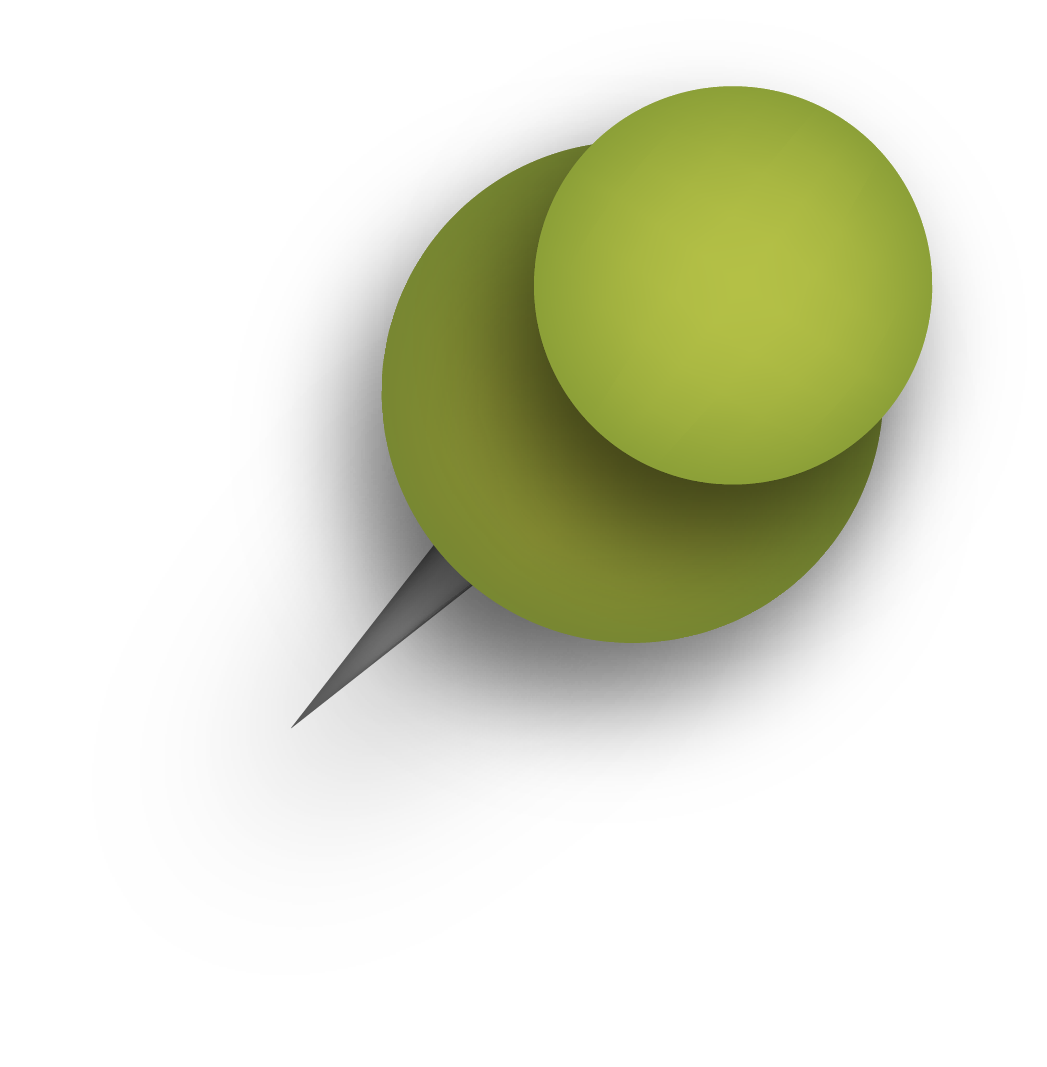 Chapter Reviews
Instructor Resources
Cumulative Reviews
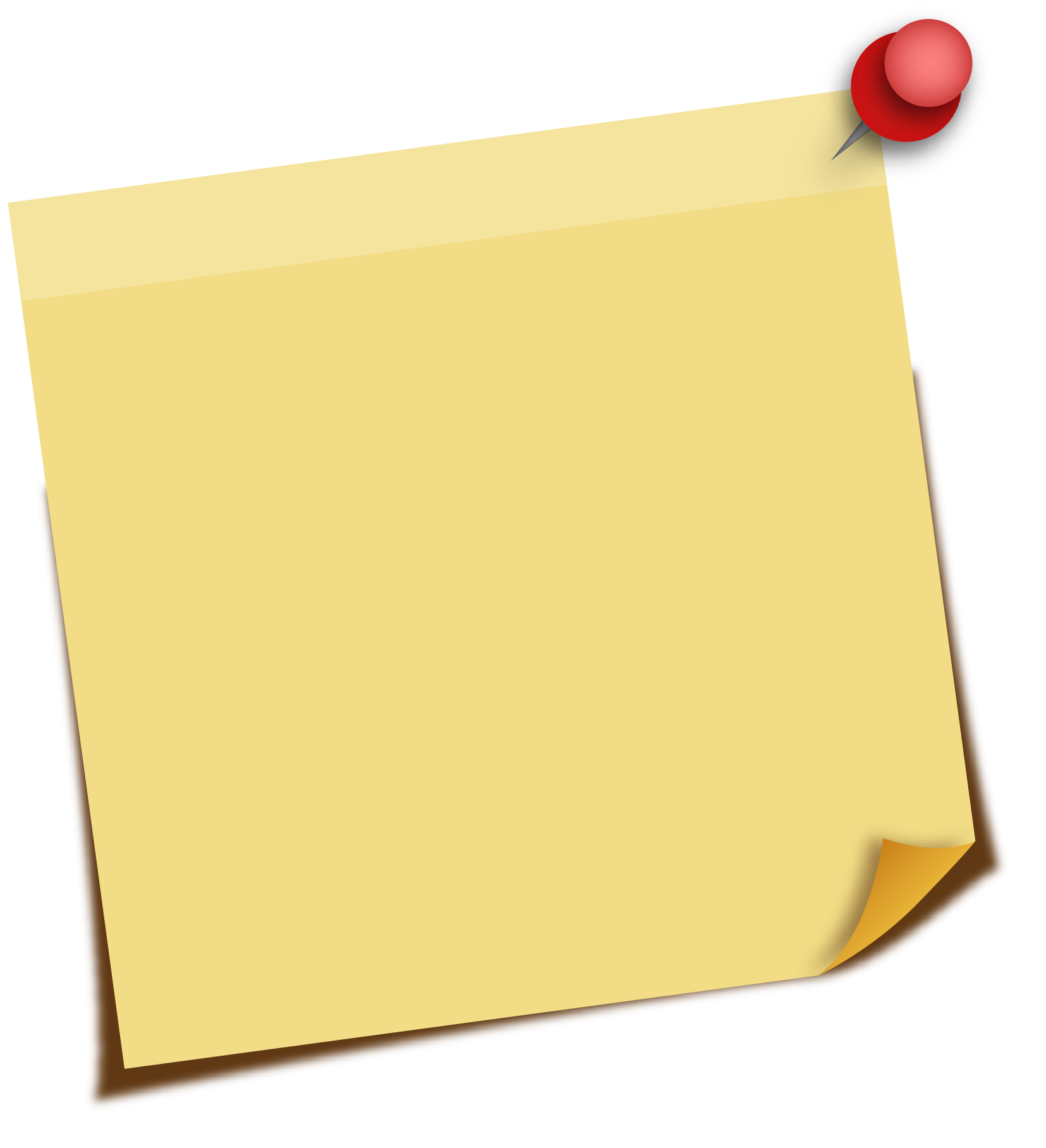 At your fingertips
!
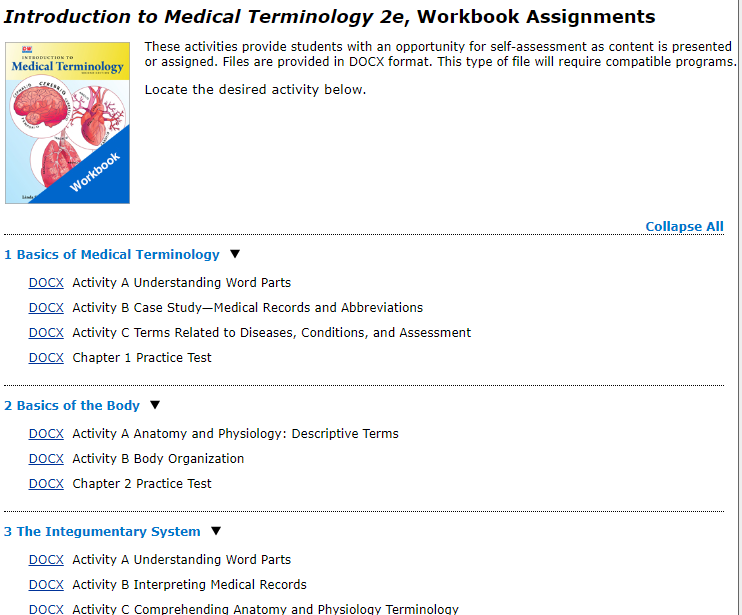 Work book features
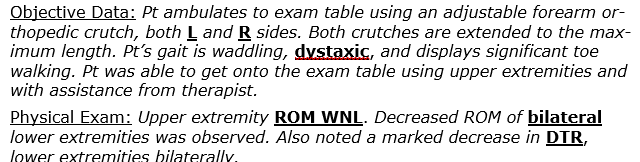 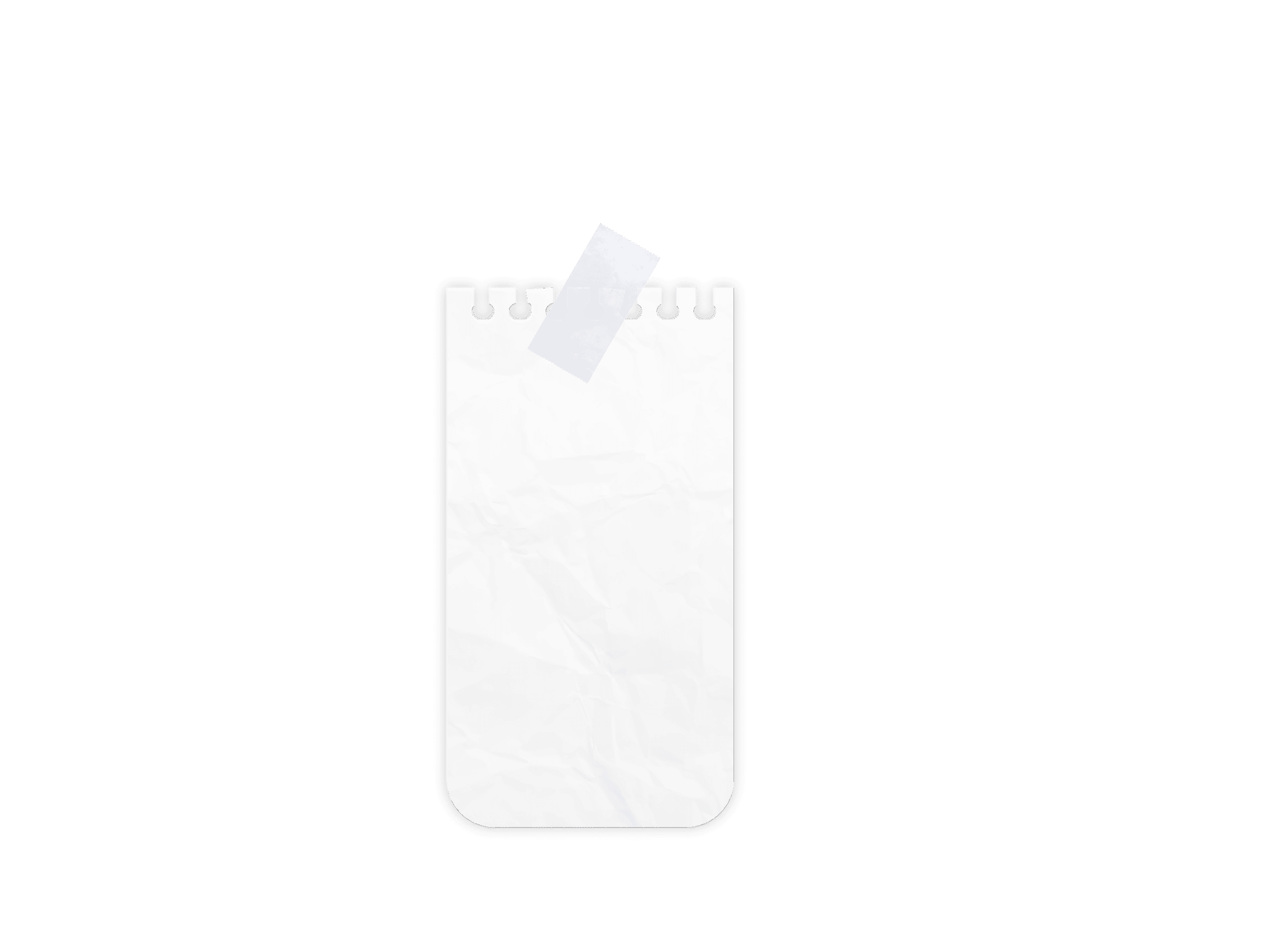 [Speaker Notes: Have students act out/be visuals for the organs!]
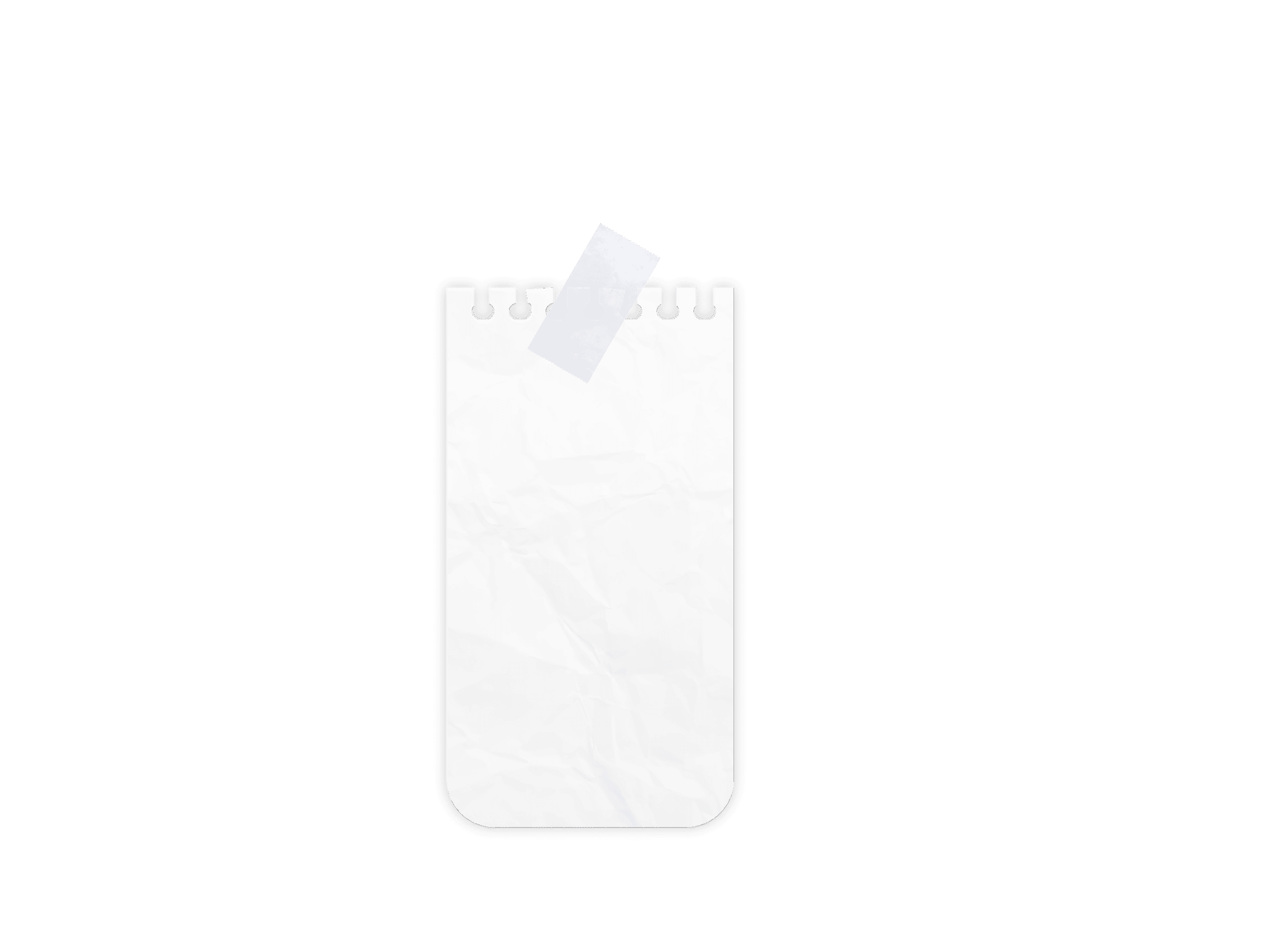 Please Pick up materials and
Put everything except diagrams back into the bag
??????
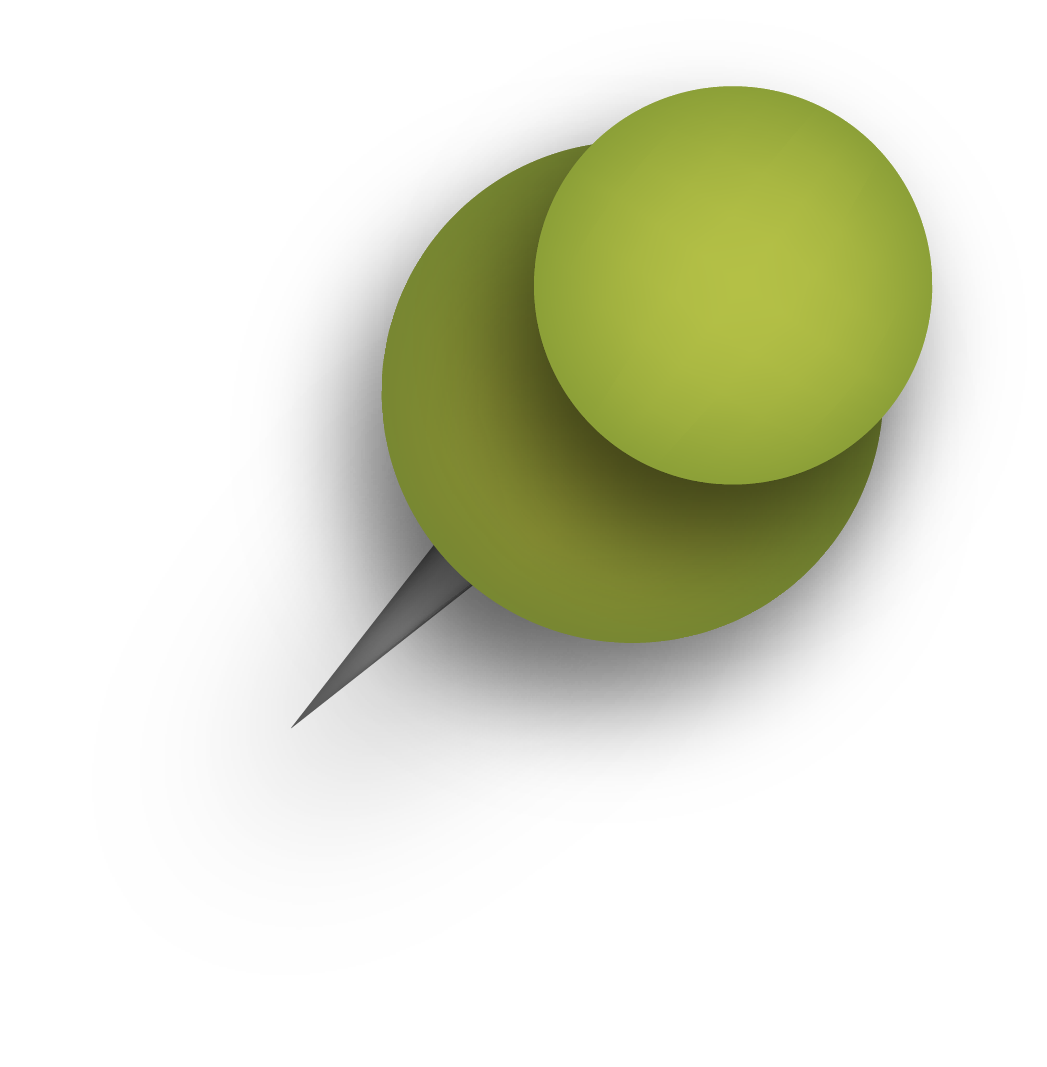 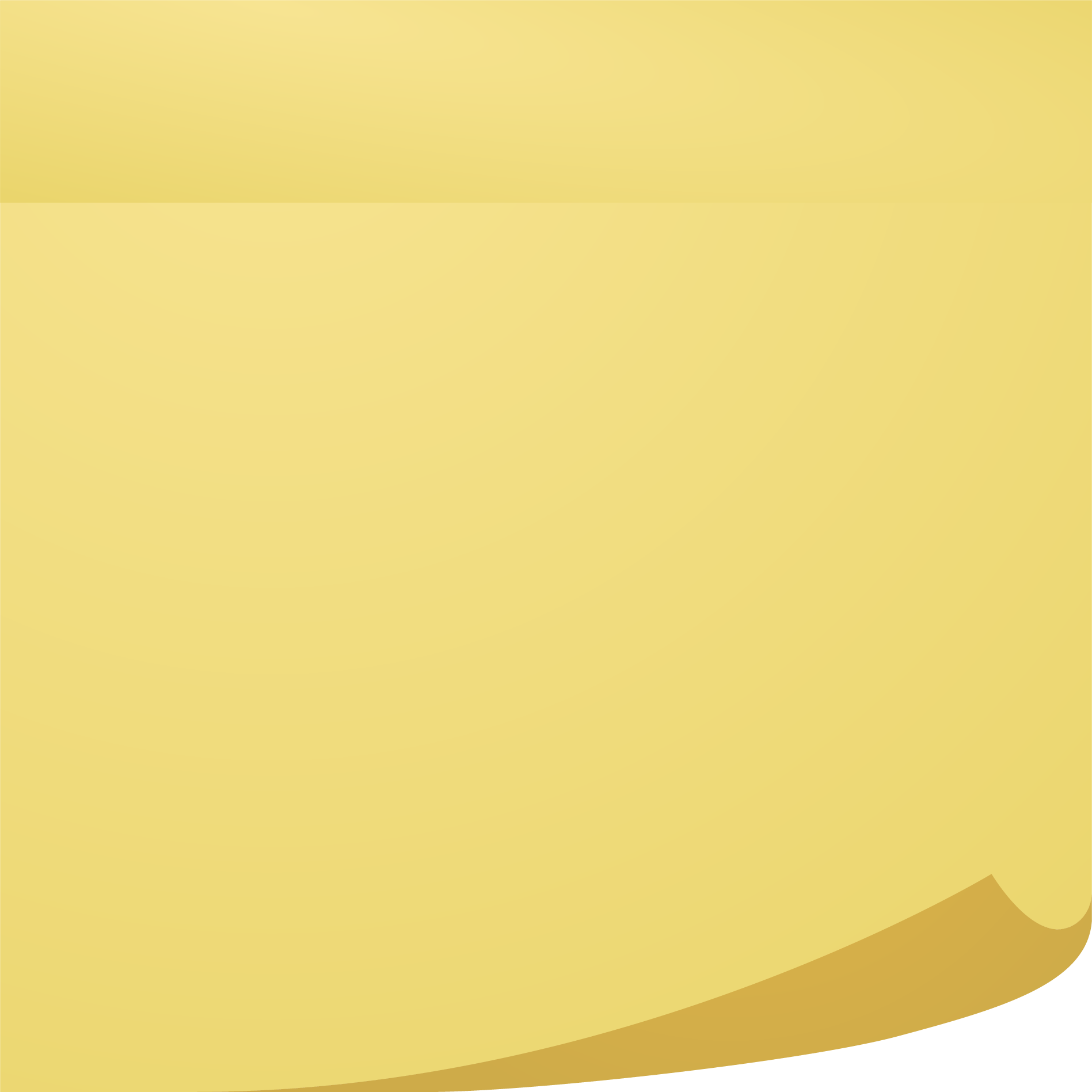 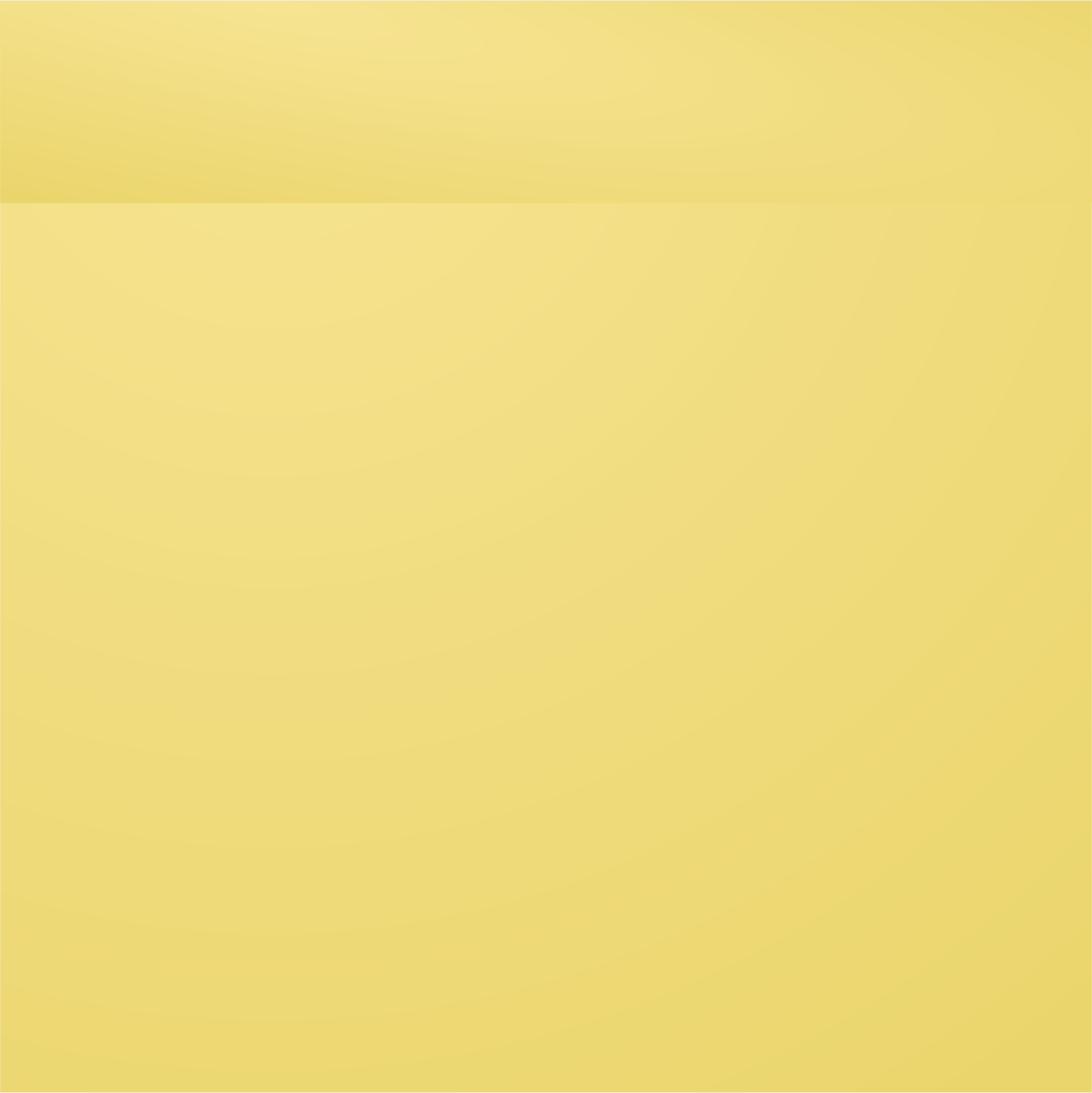 Questions
Answers
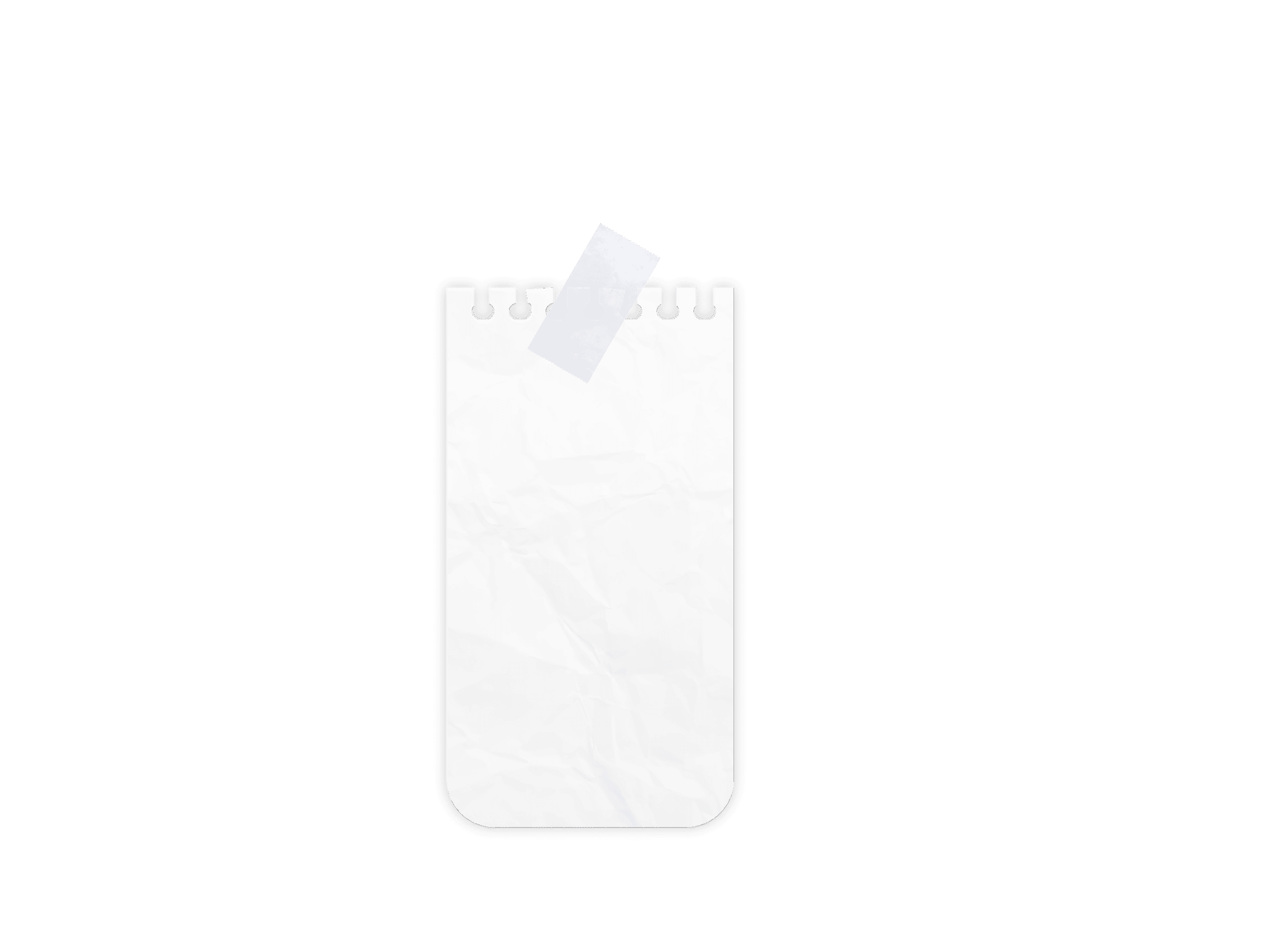 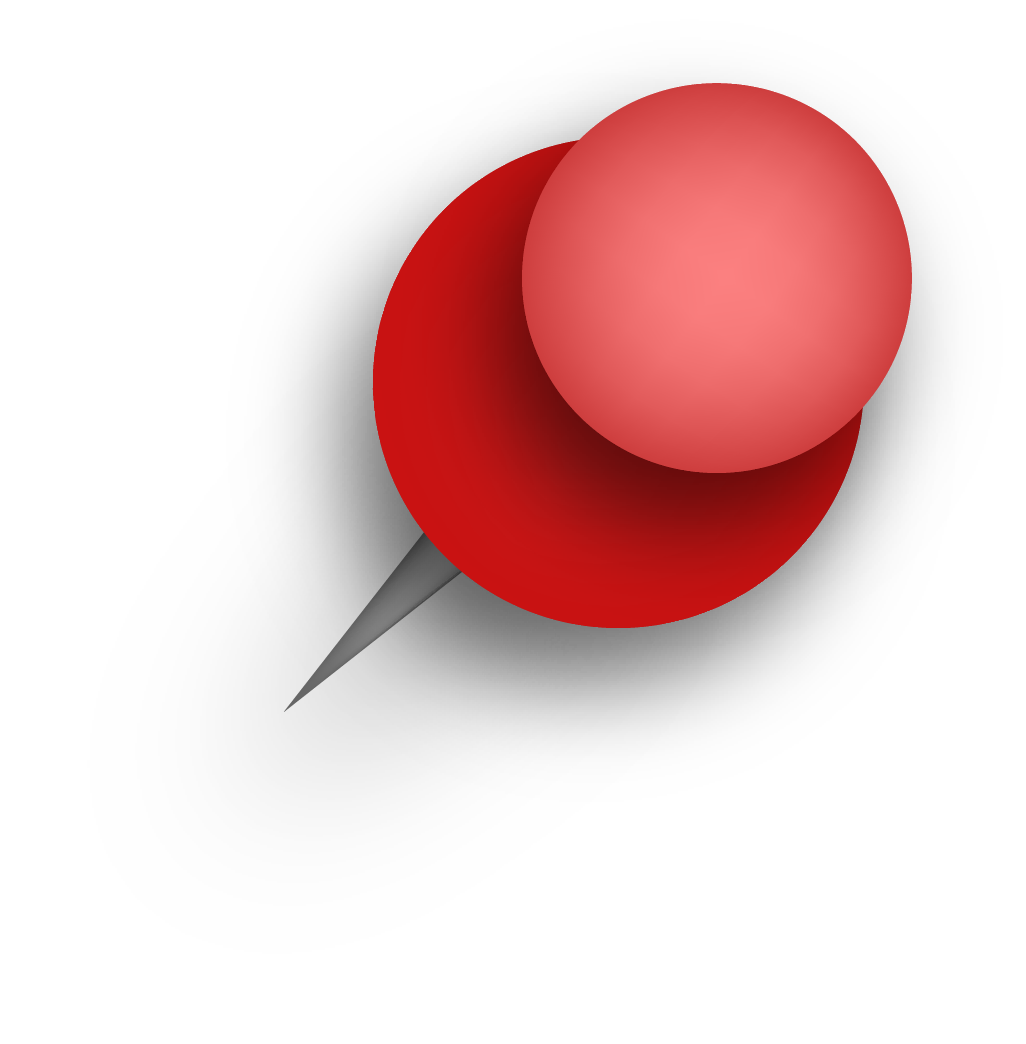 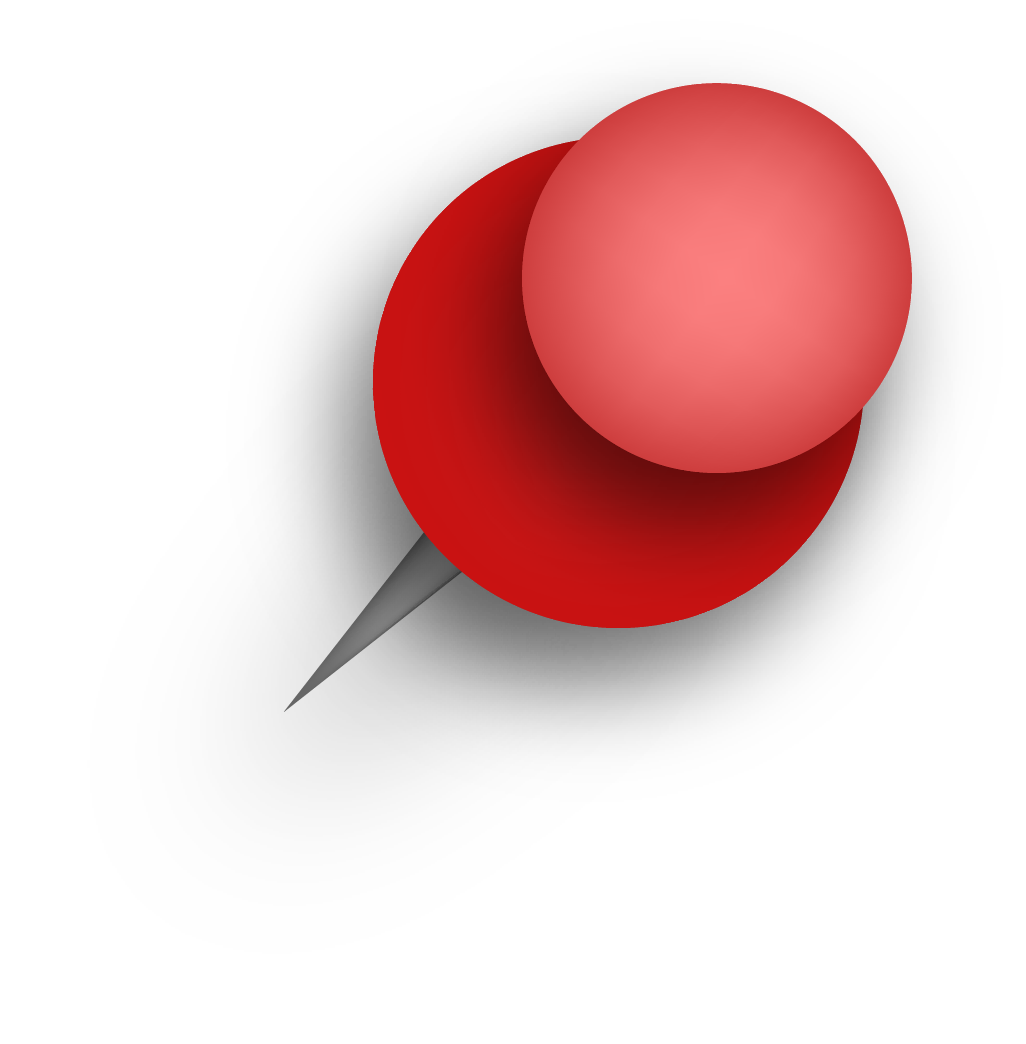 Contact Information
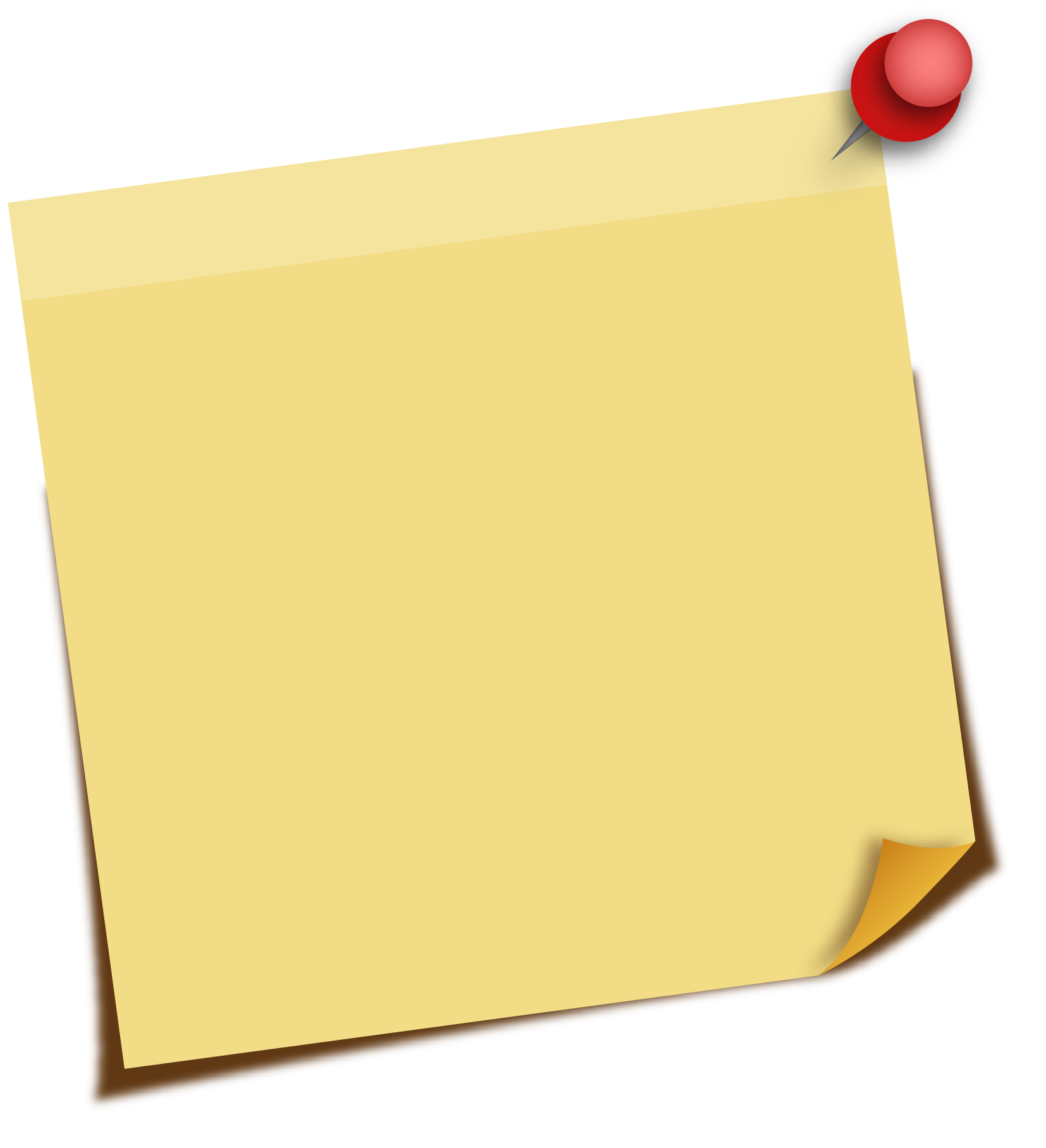 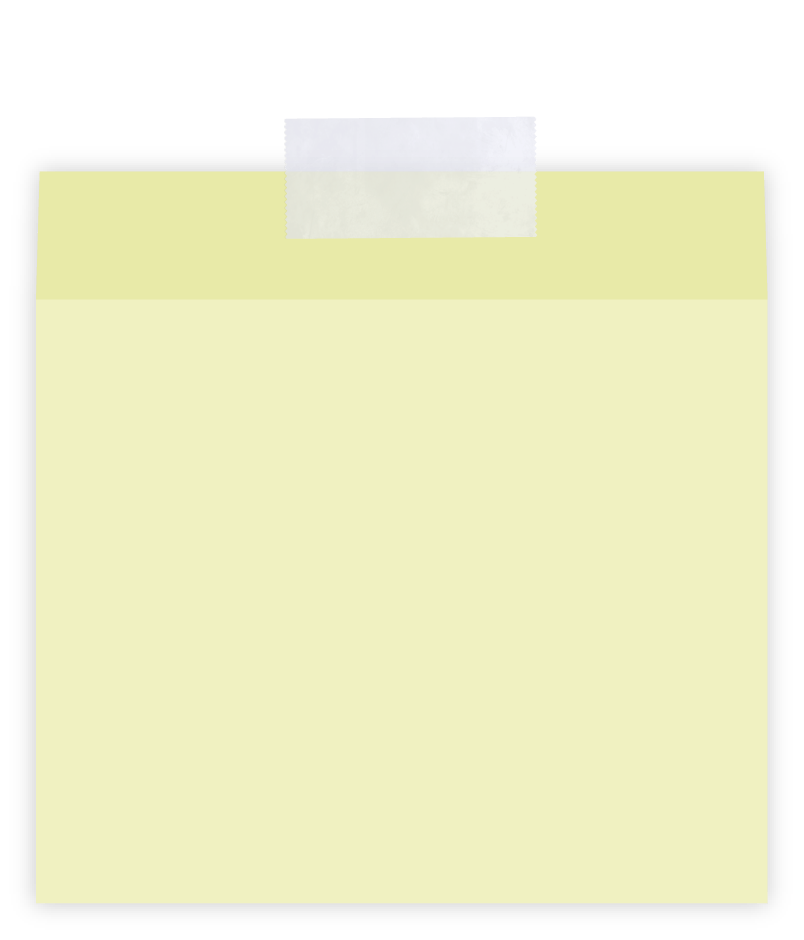 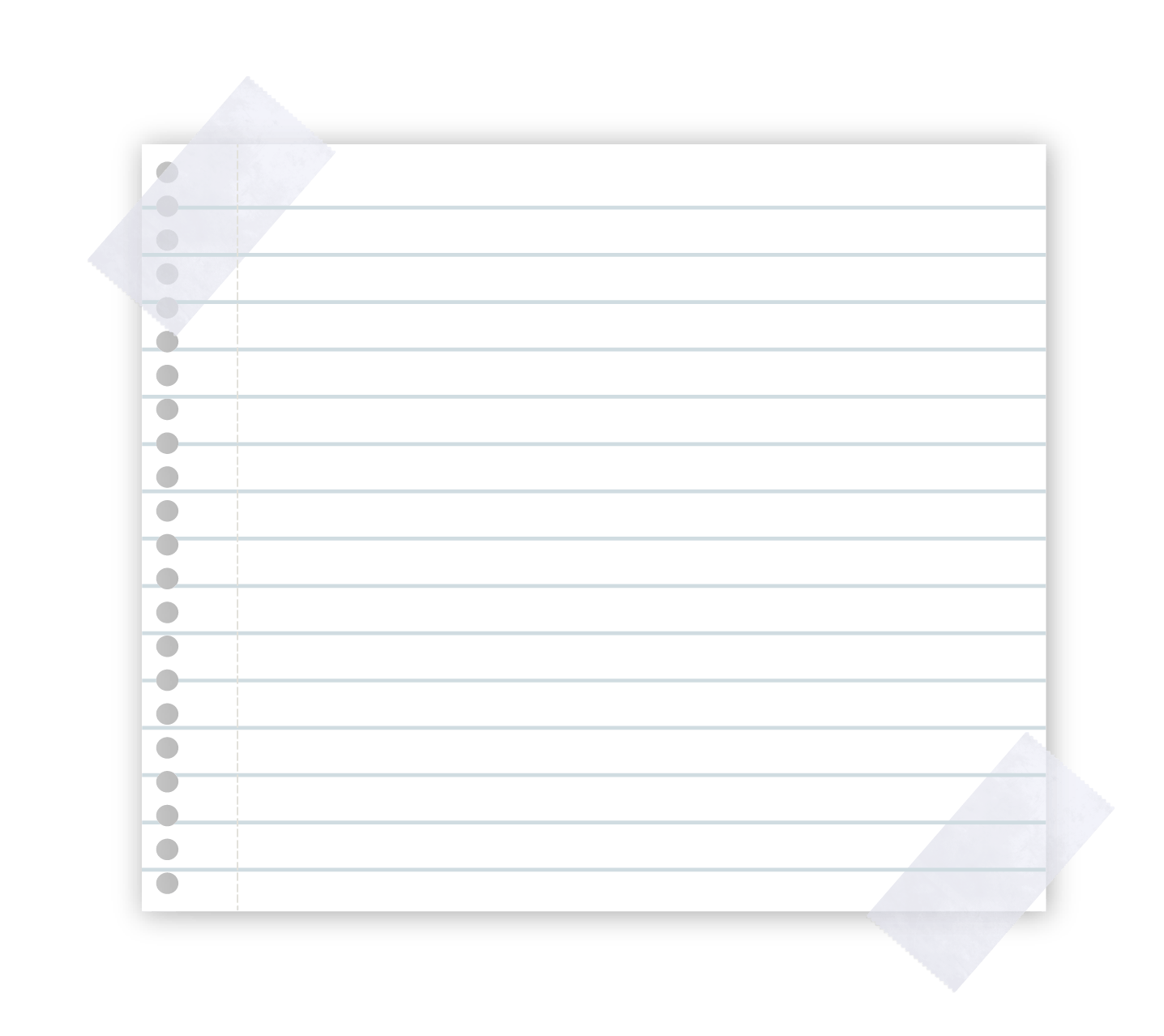 kim.turnbull62@gmail.com
Introduction to Medical Terminology 

2nd Edition
linda.stanhope6@gmail.com
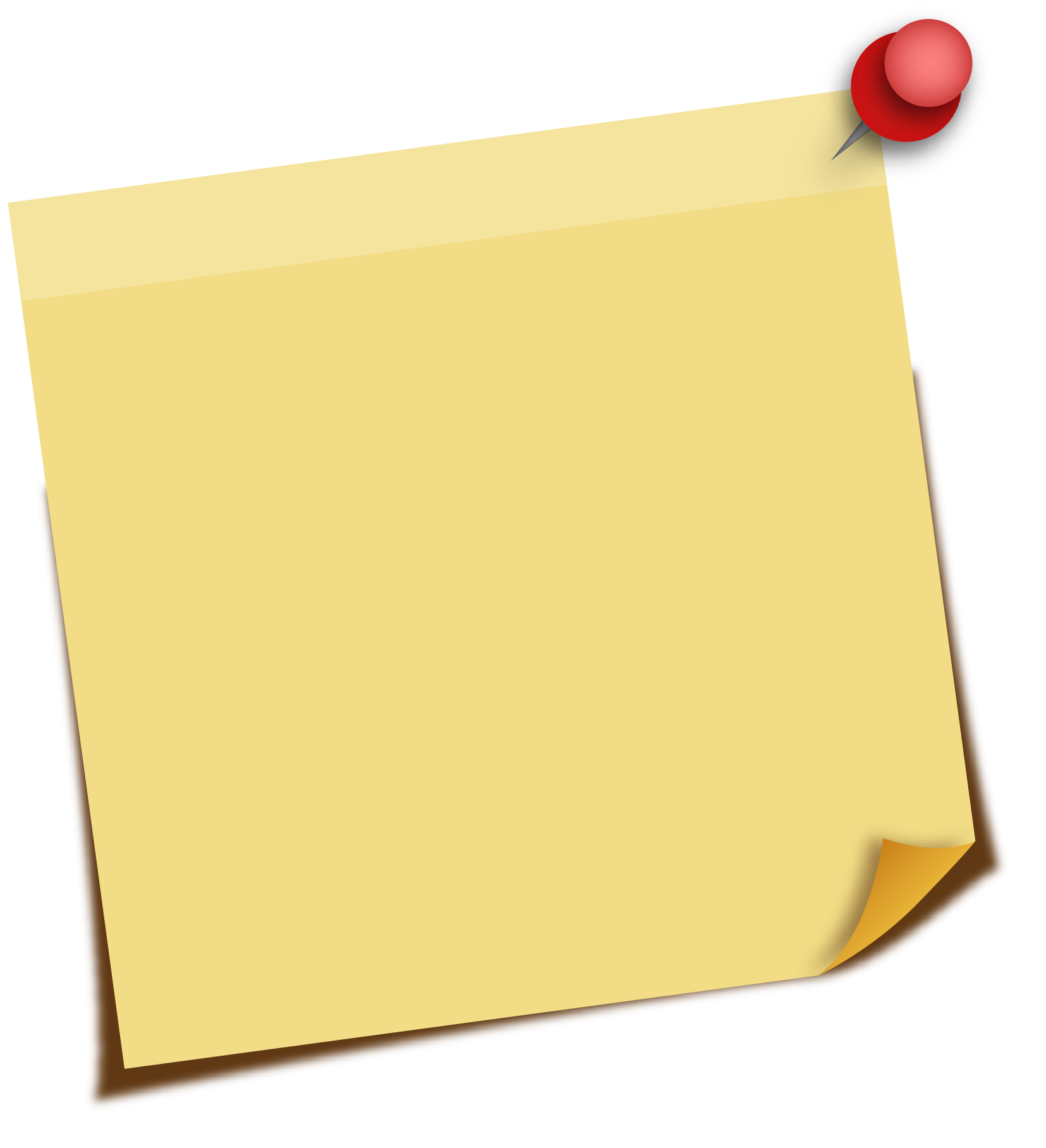 www.g-w.com
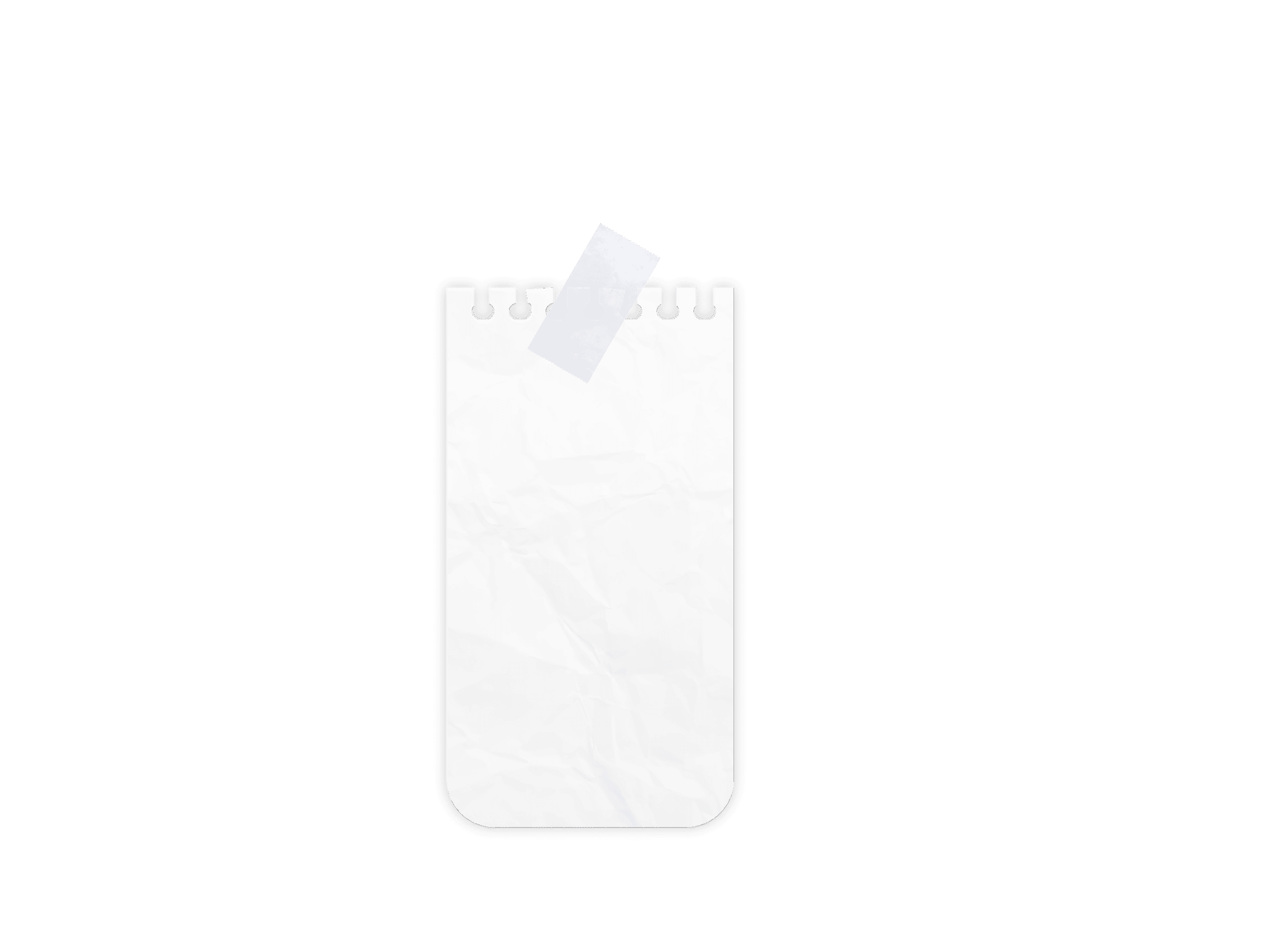 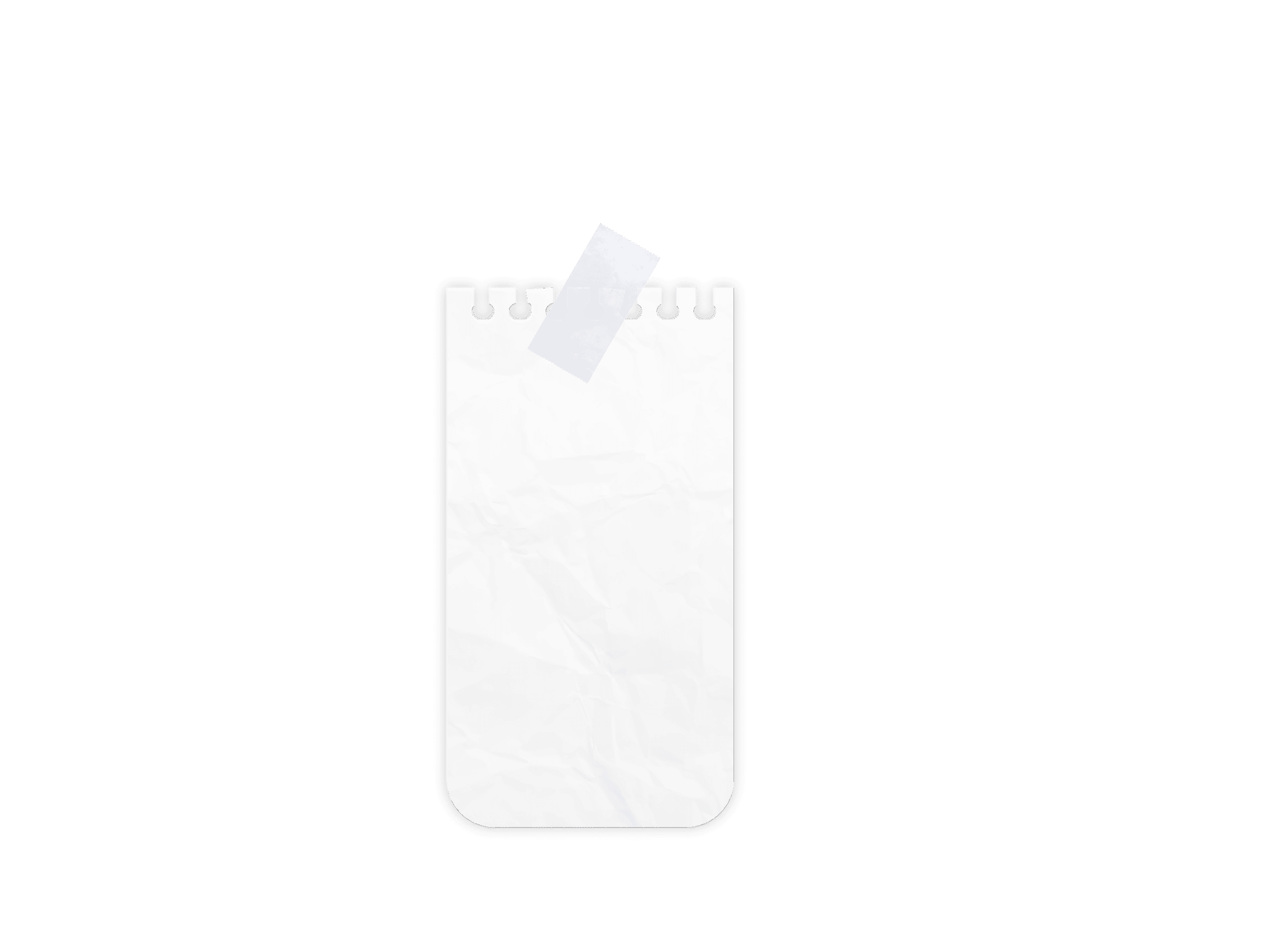 Thanks!
Table of Contents
Do you have any questions?
Mallory Dufek, Acquisition Editor - mdufek@g-w.com
Abigail Hess, Marketing Manager - ahess@g-w.com
G-W Goodheart-Willcox Publisher
Section 1
Section 2
Section 3
Section 4
Credits
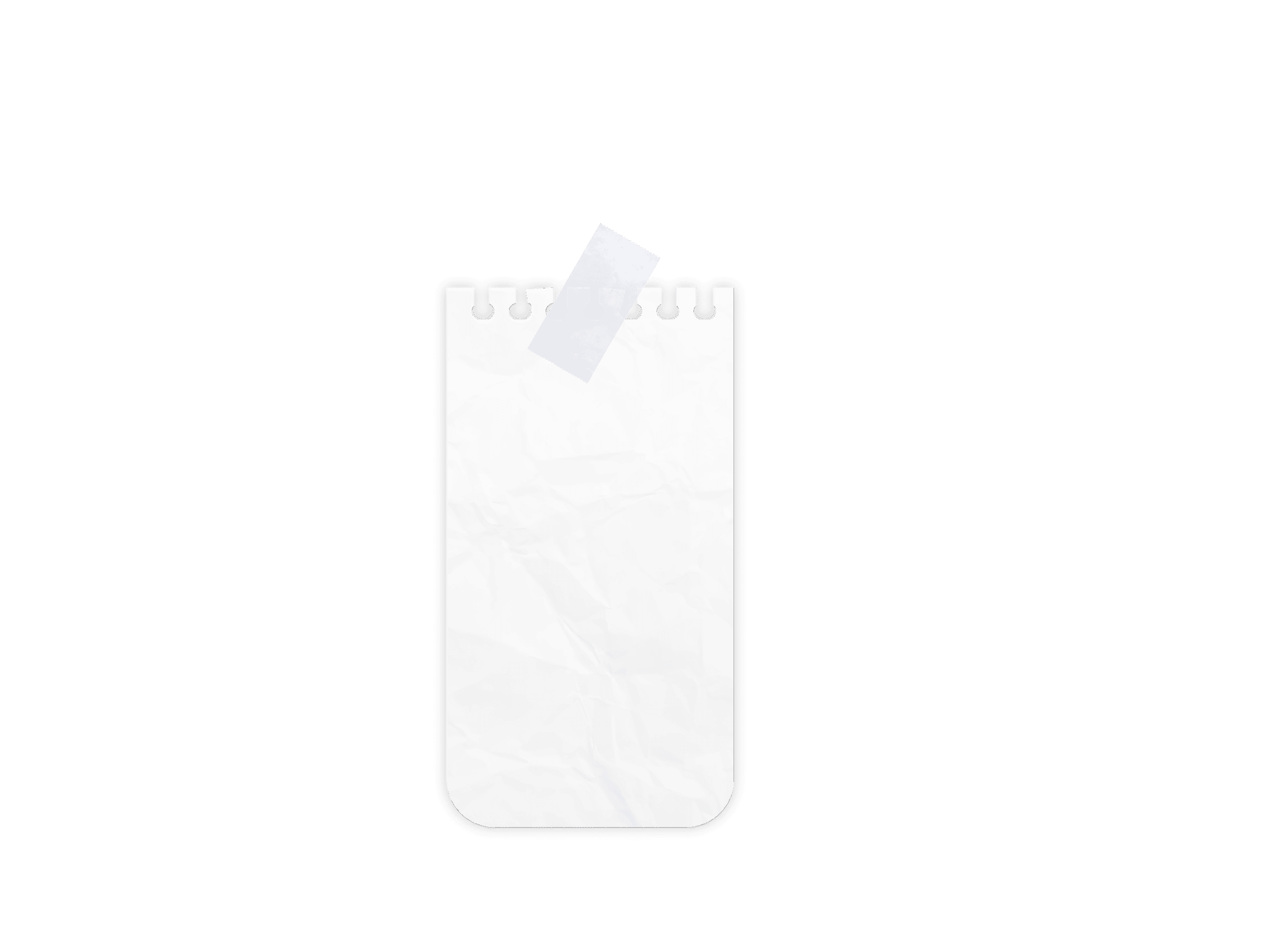 Please keep this slide for attribution.